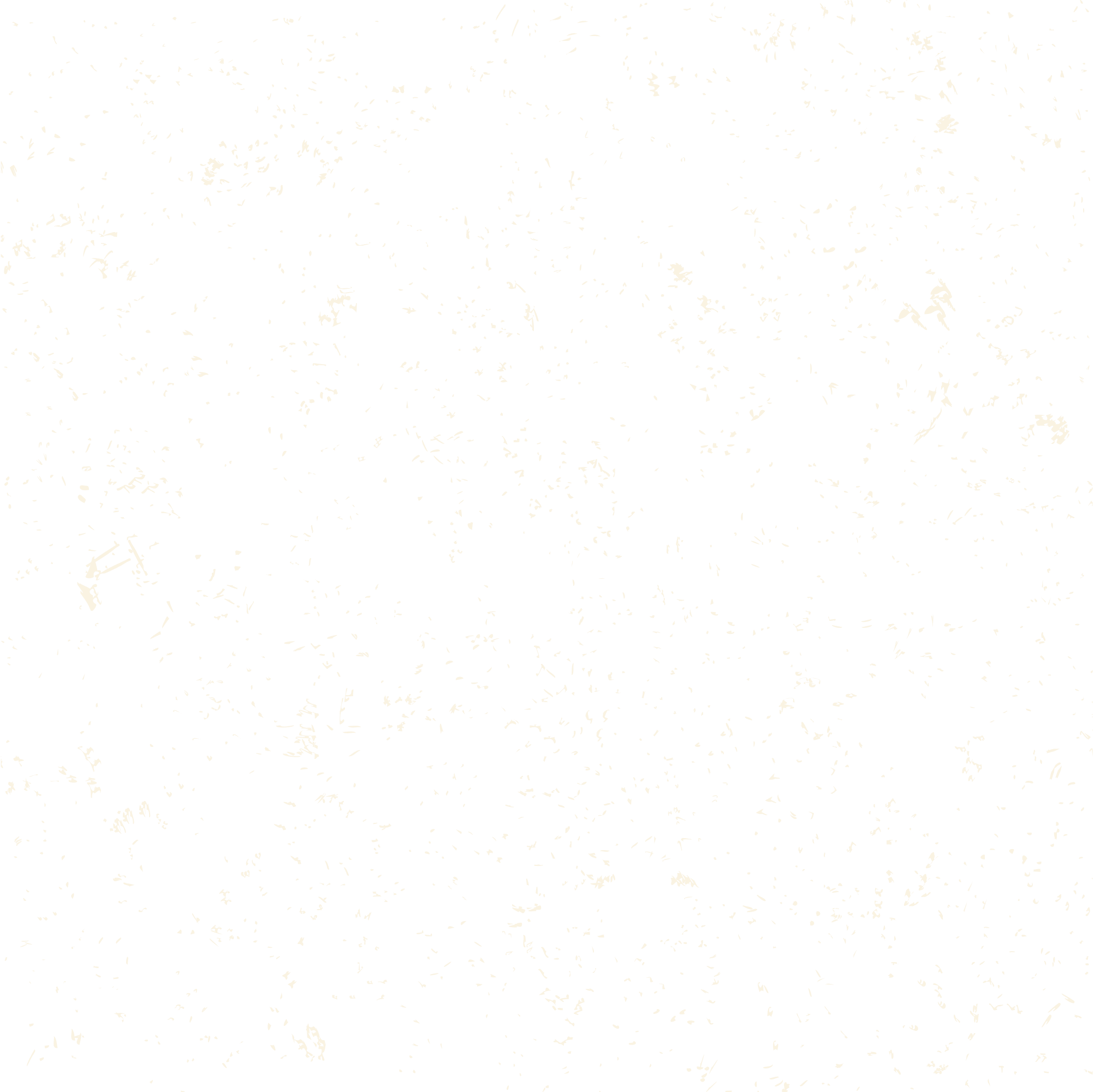 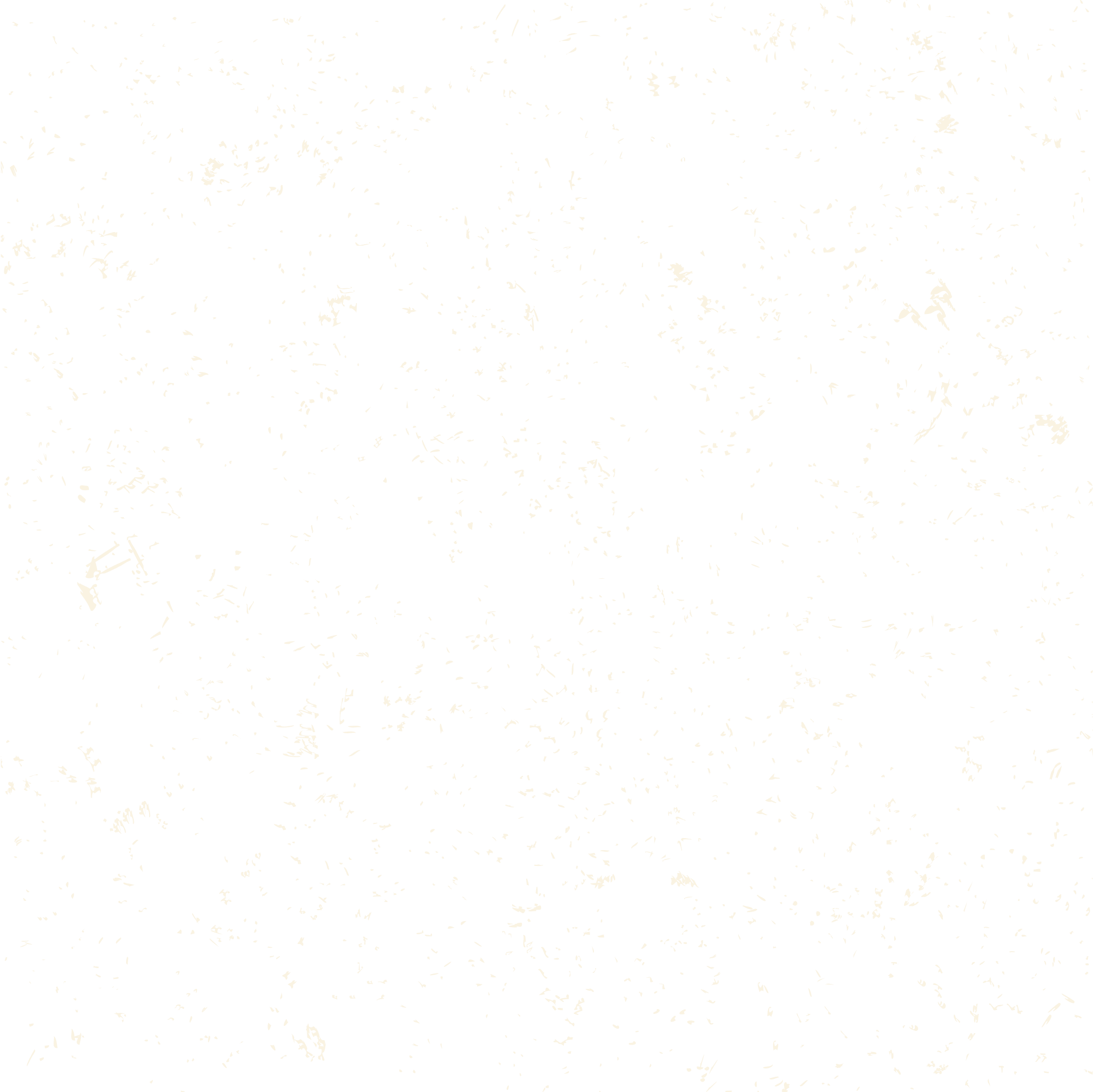 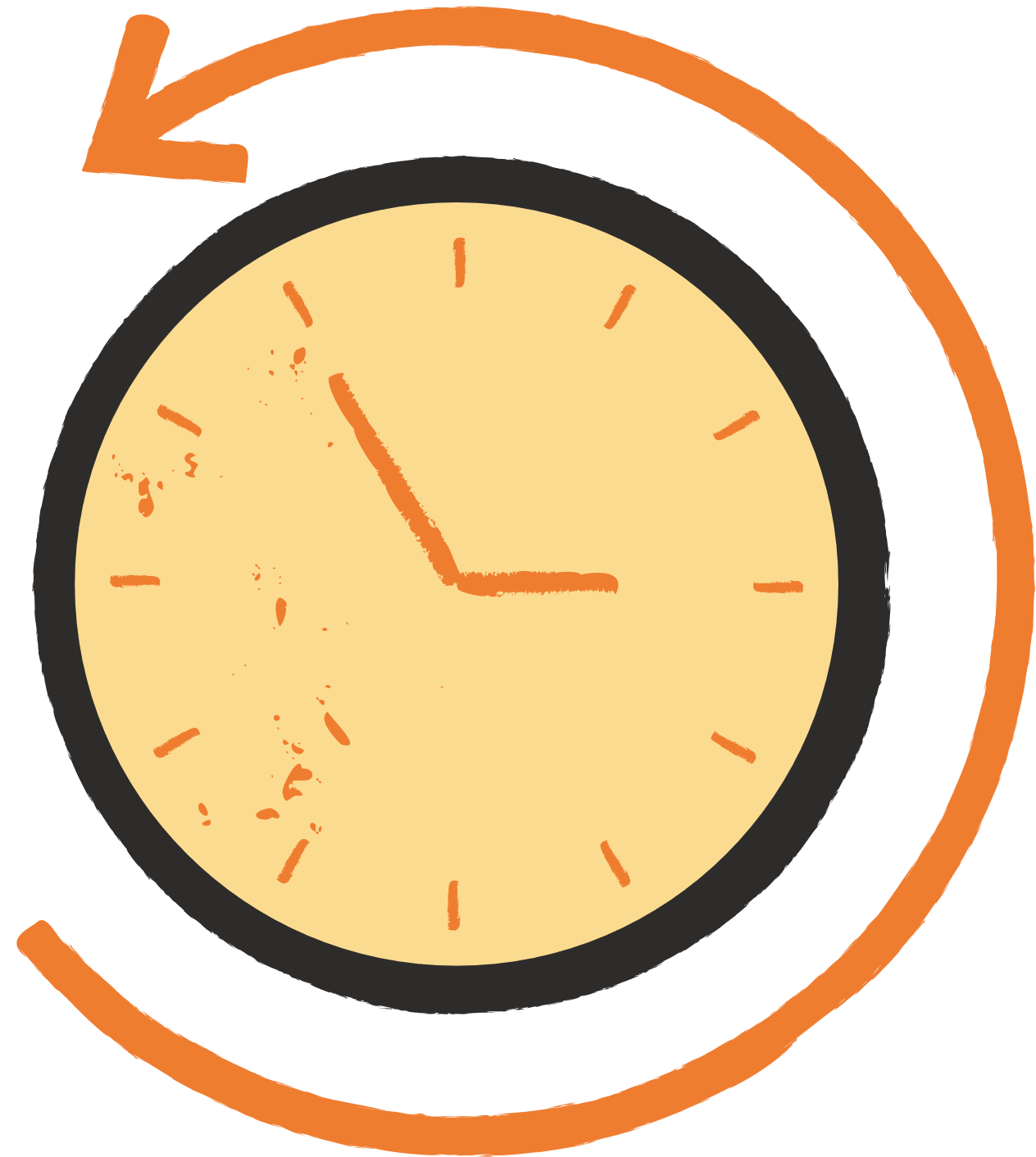 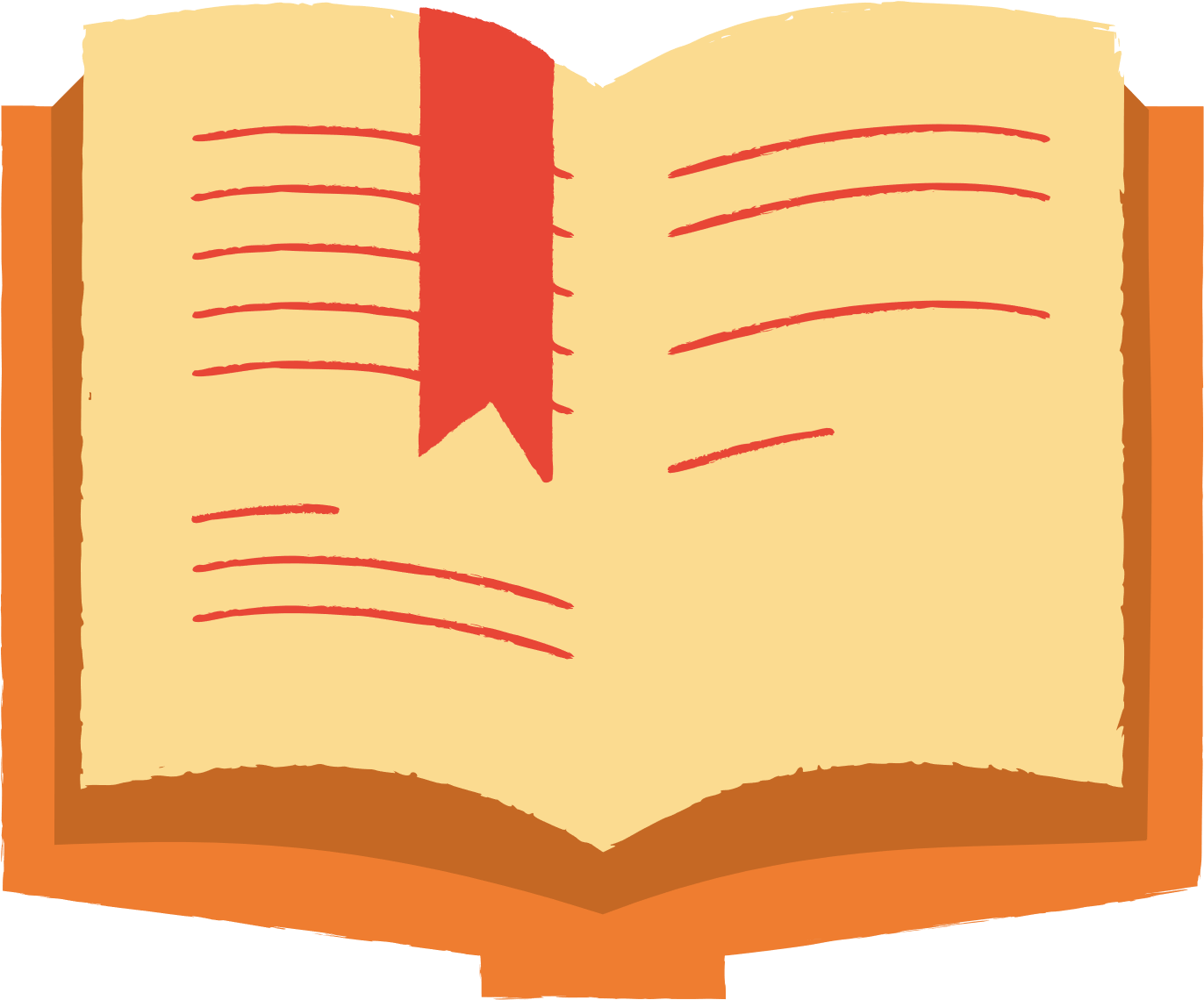 CHÀO MỪNG CÁC EM ĐẾN VỚI TIẾT HỌC
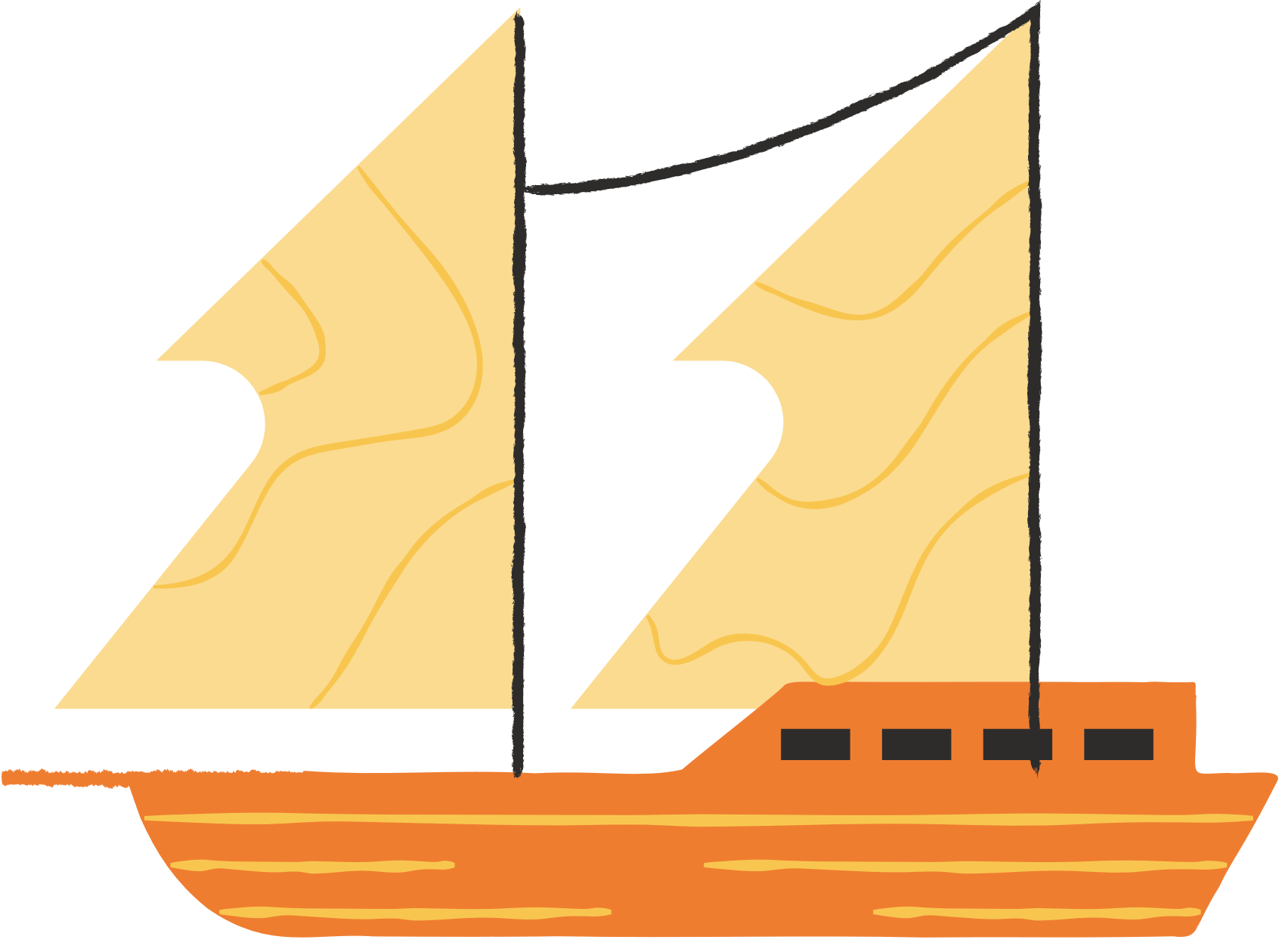 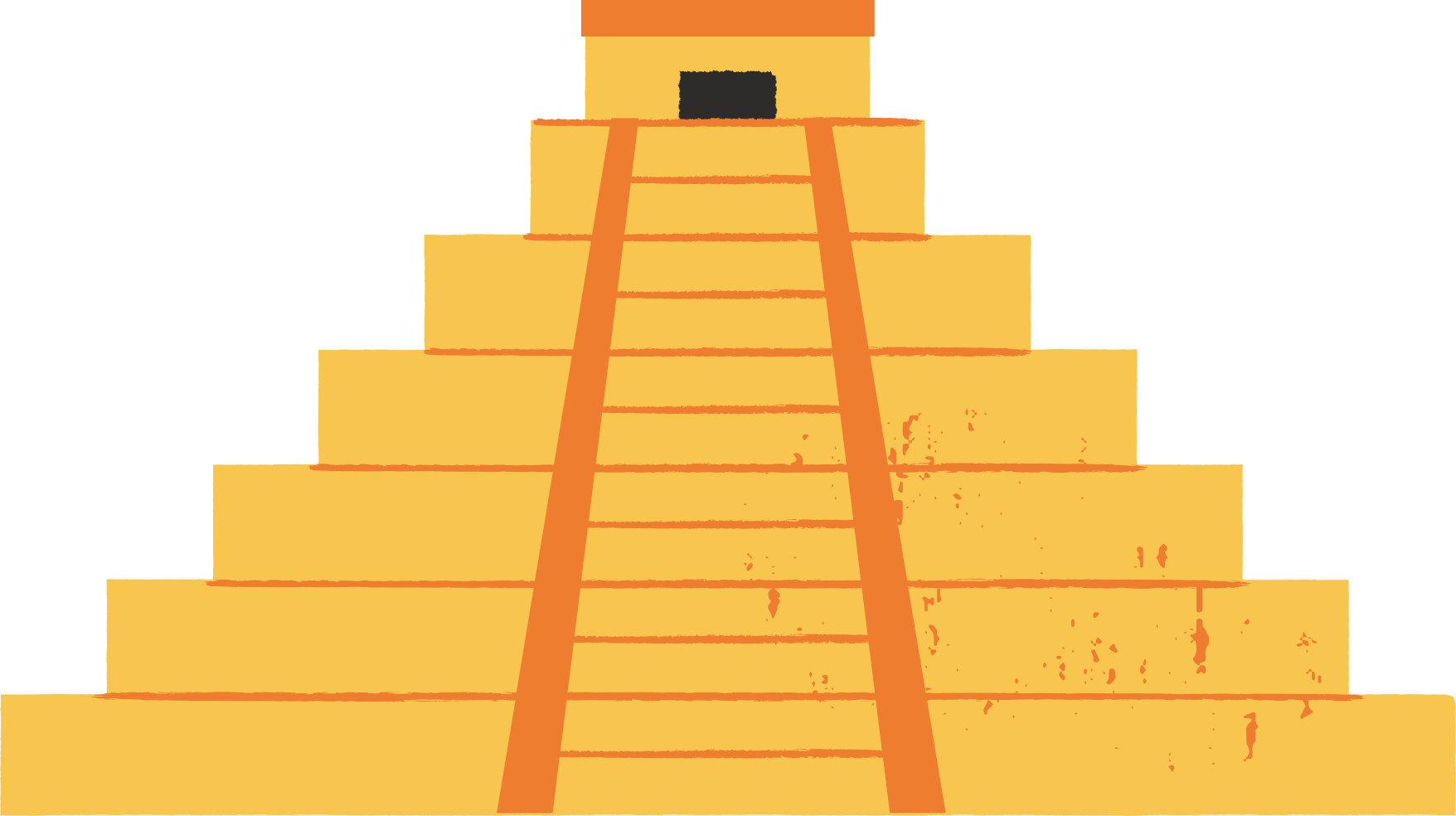 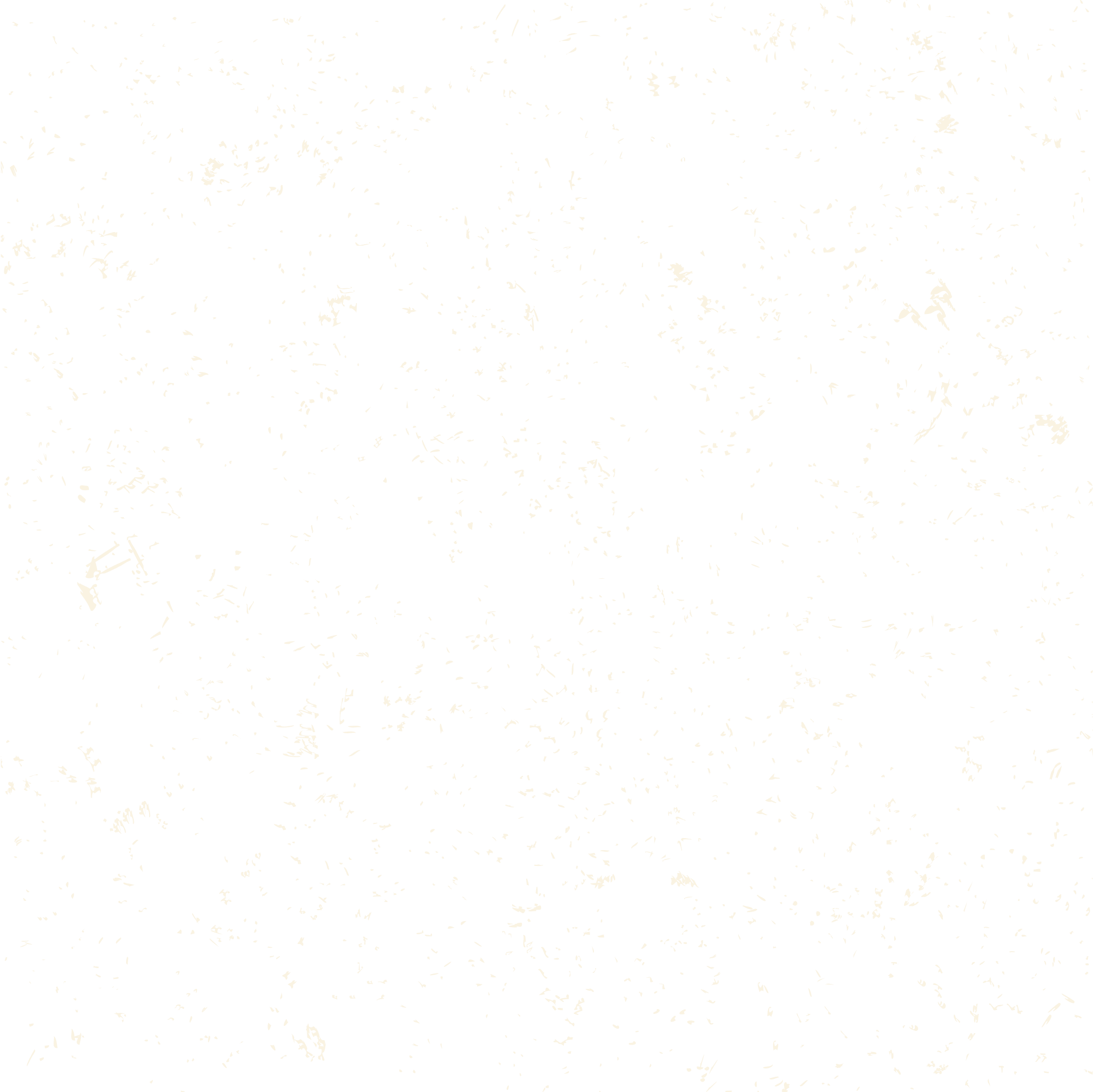 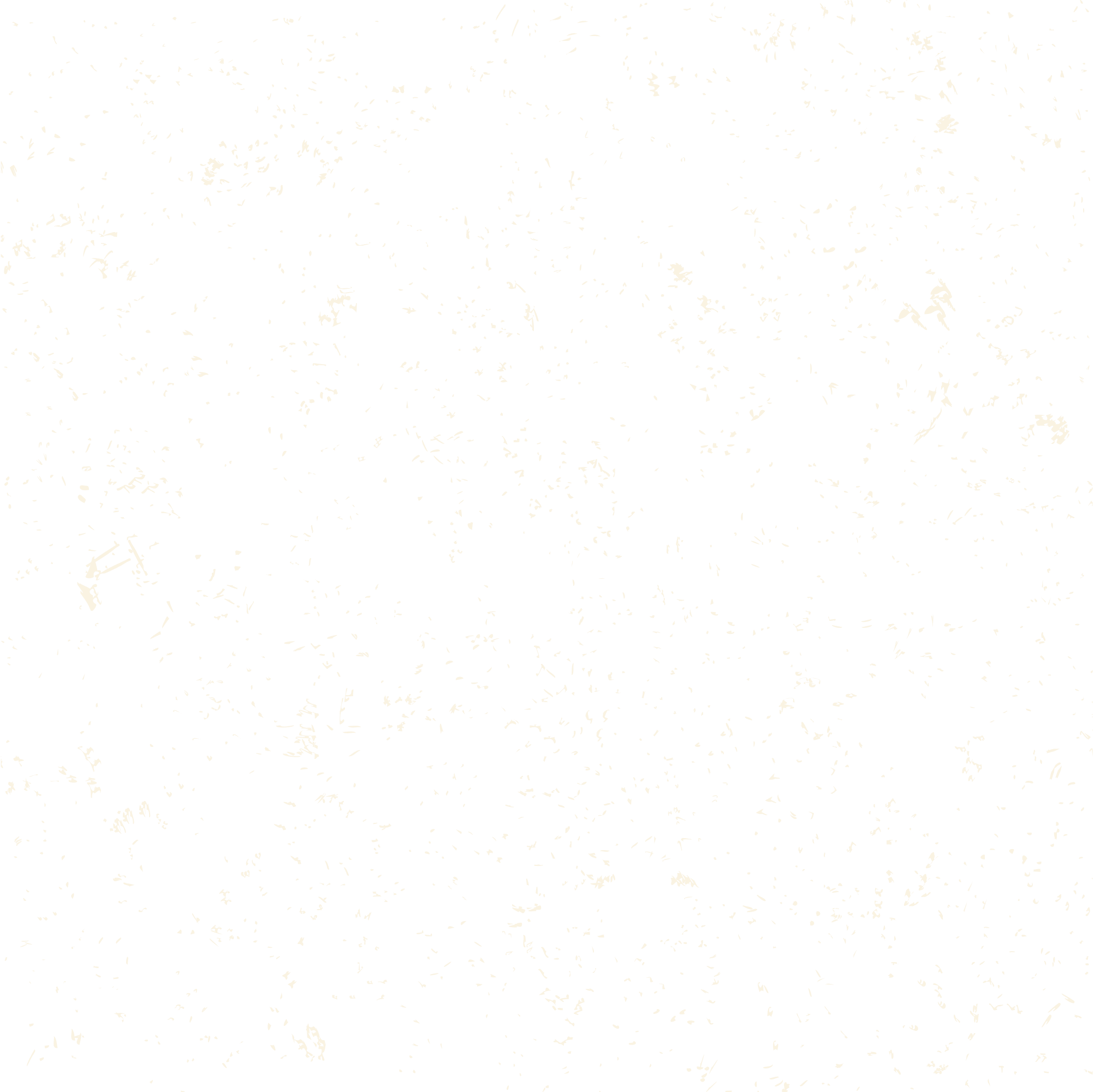 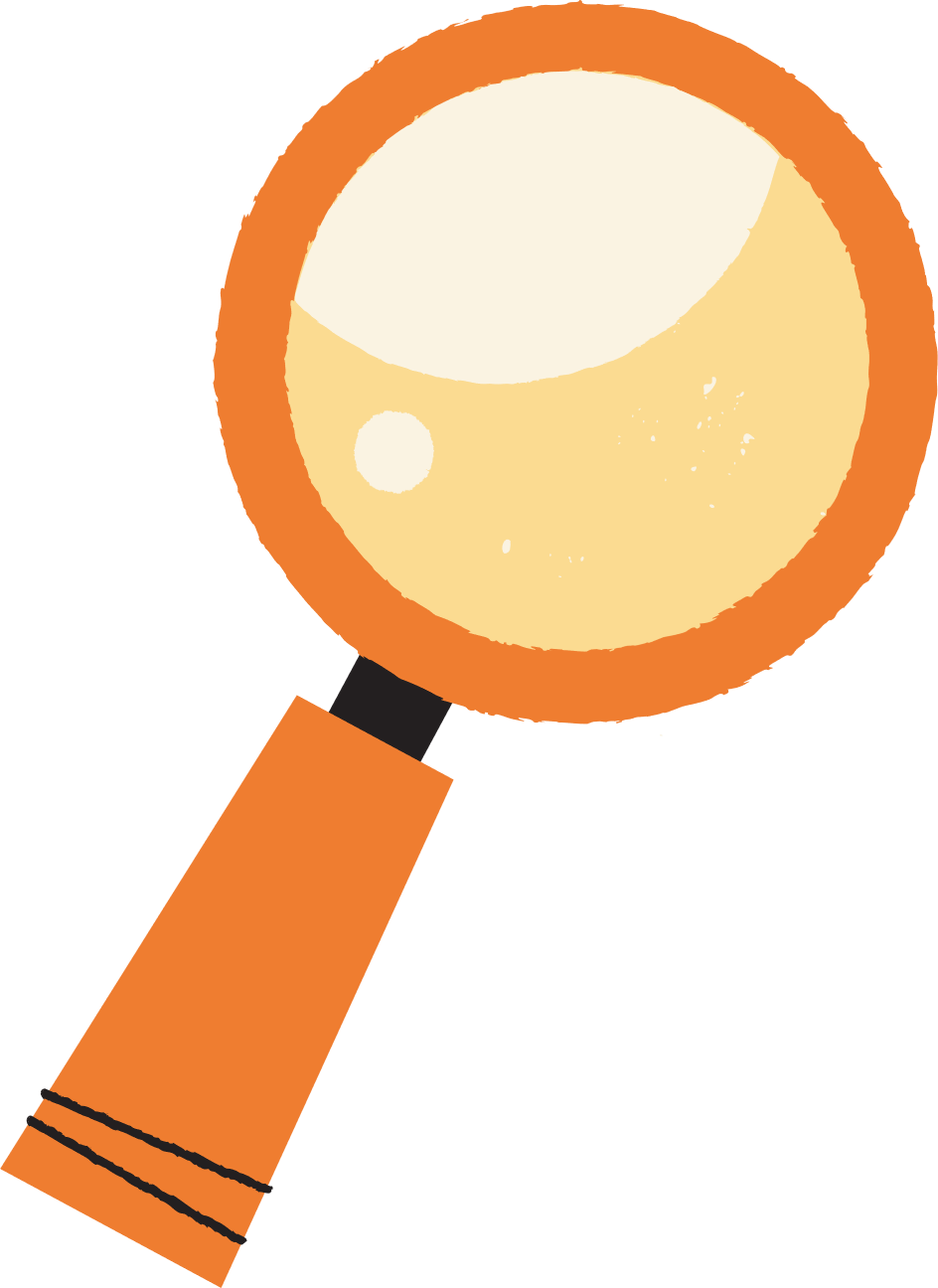 KHỞI ĐỘNG
Làm thế nào để xét dấu của tam thức bậc hai?
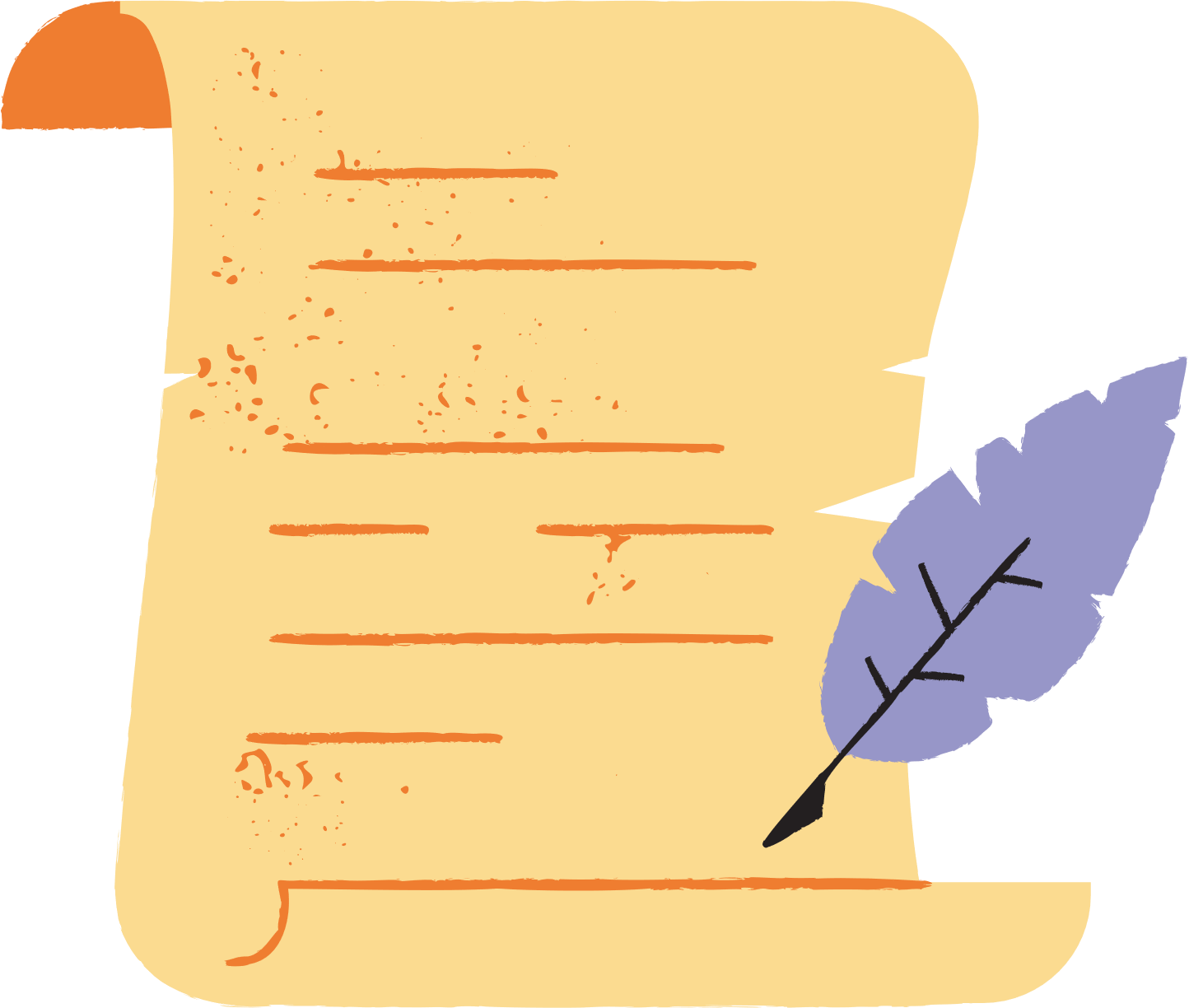 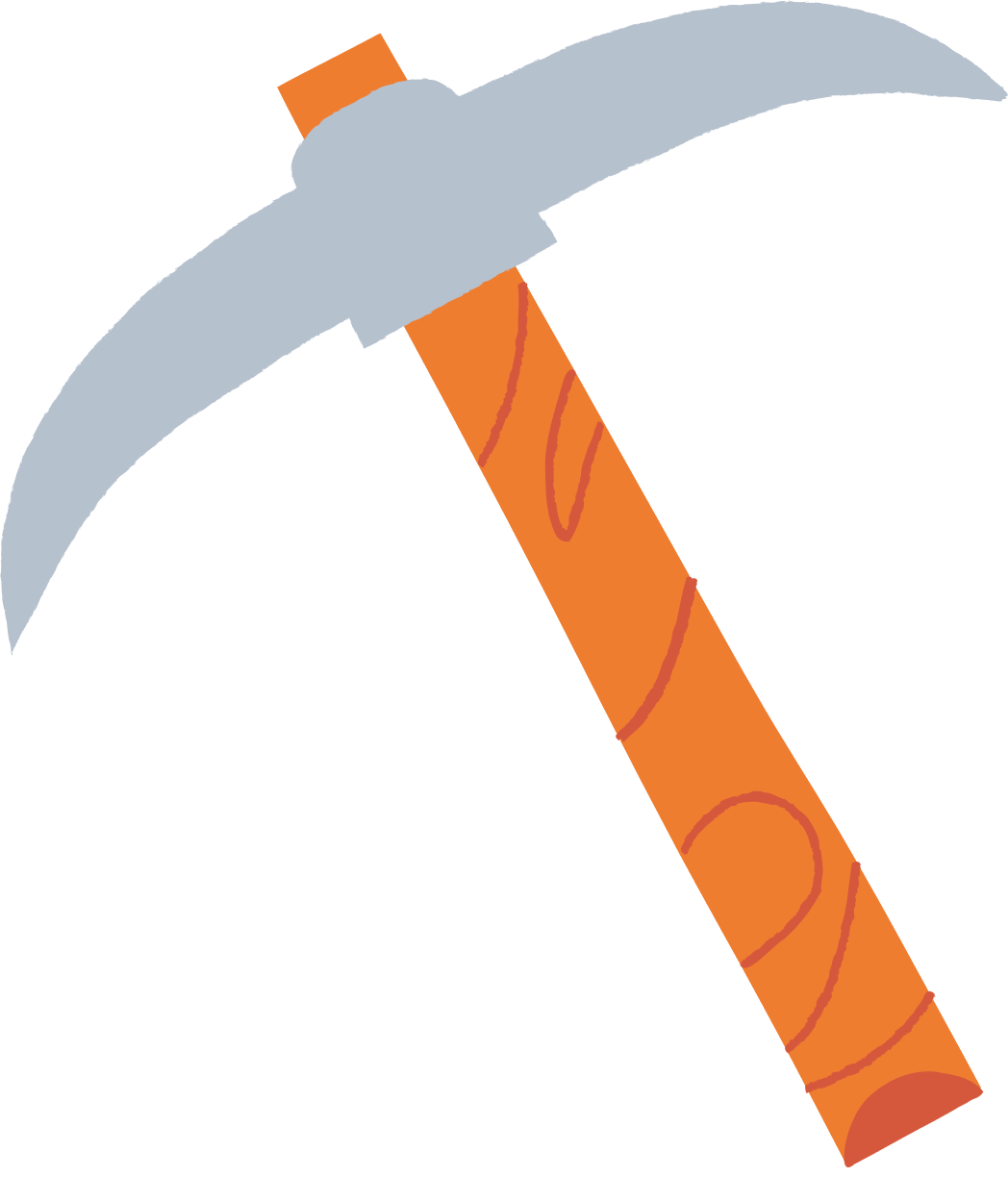 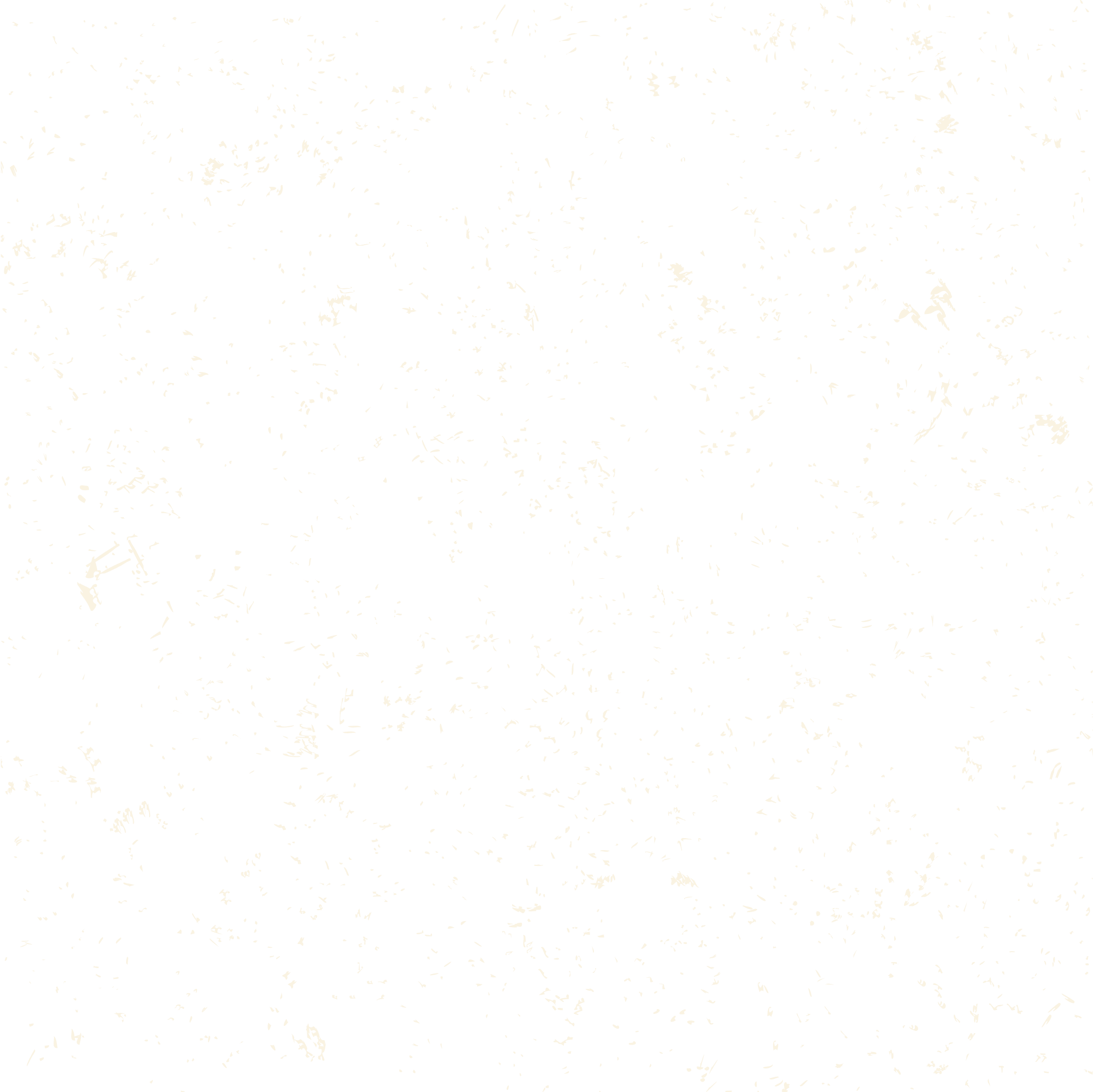 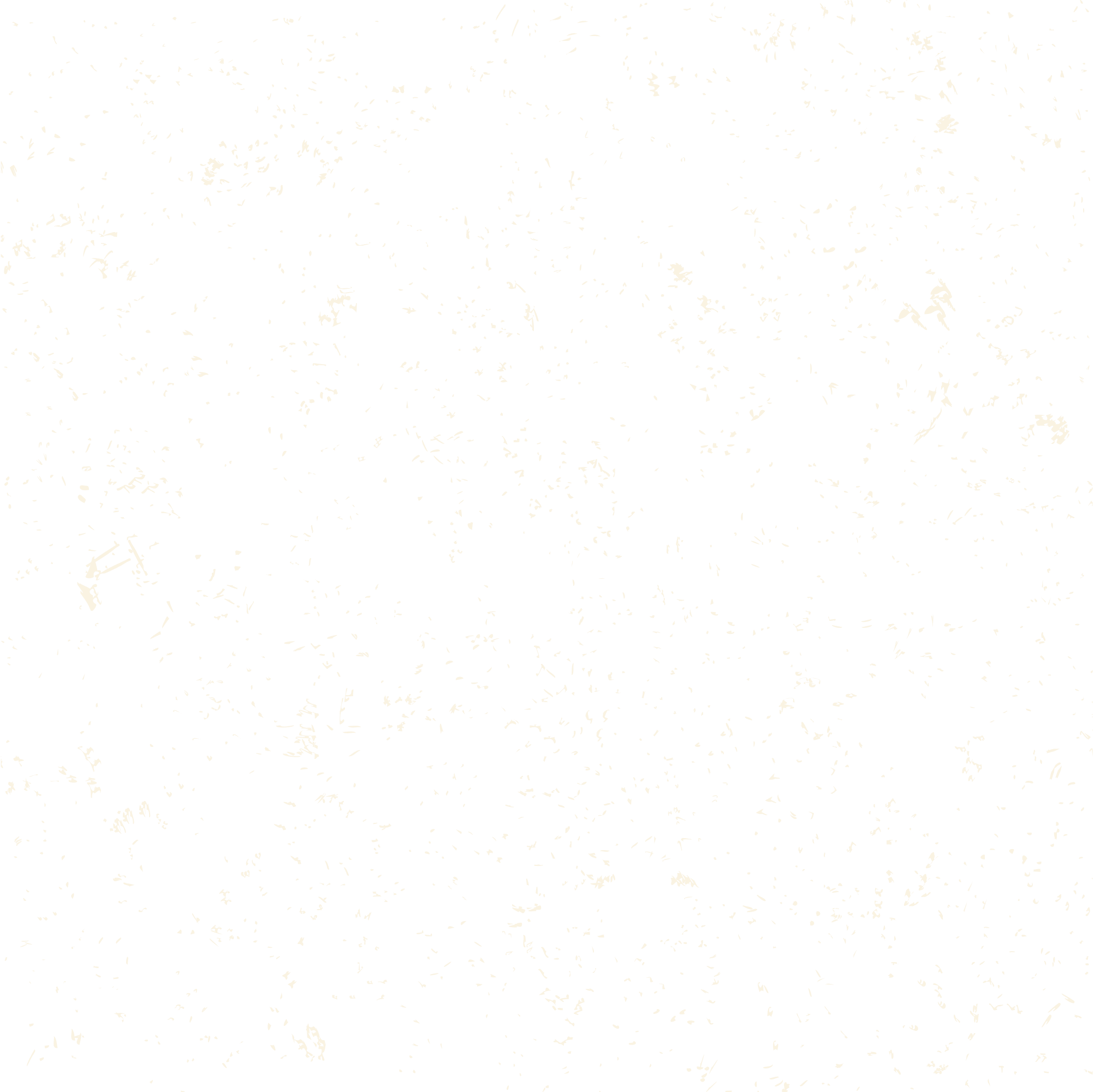 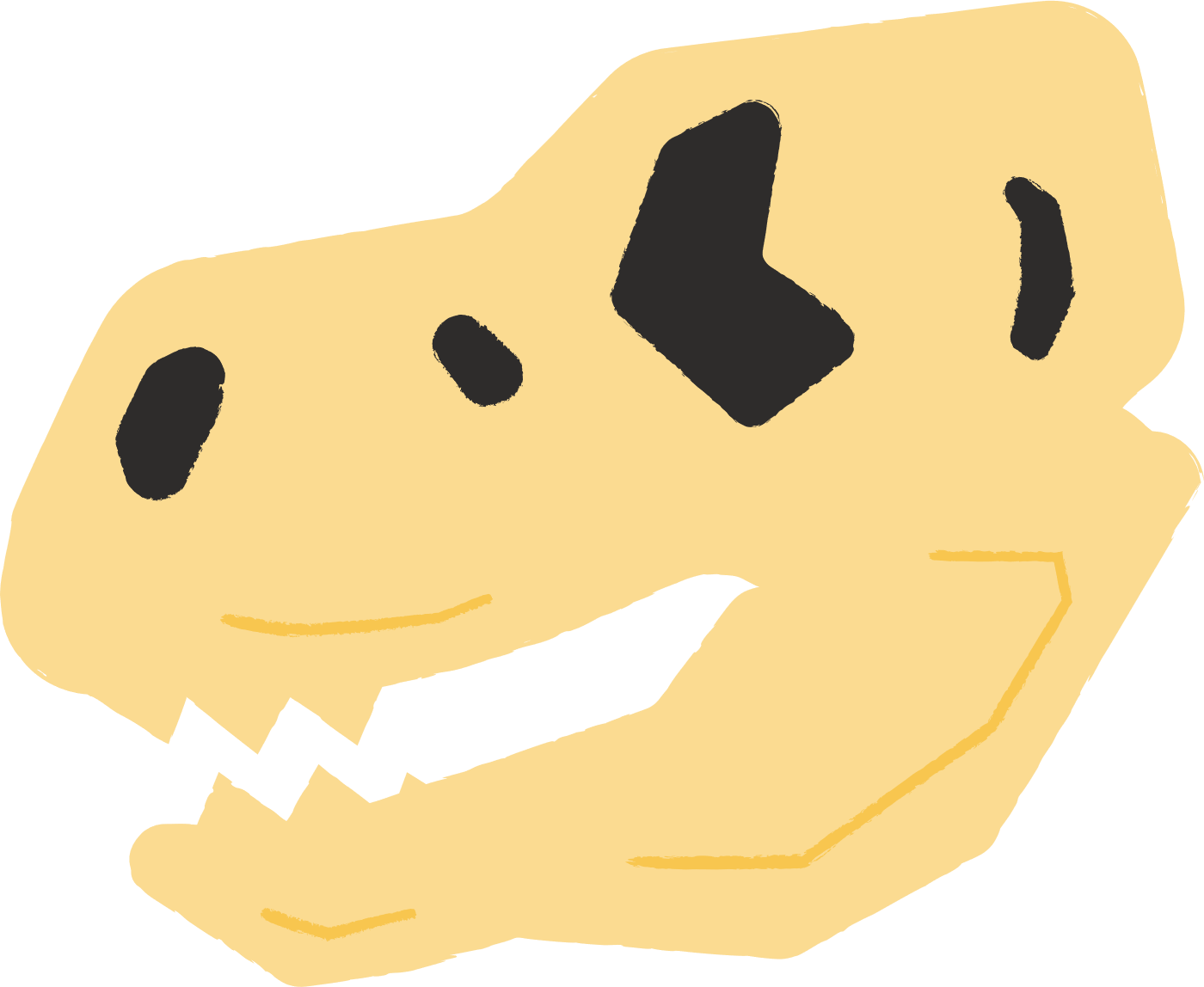 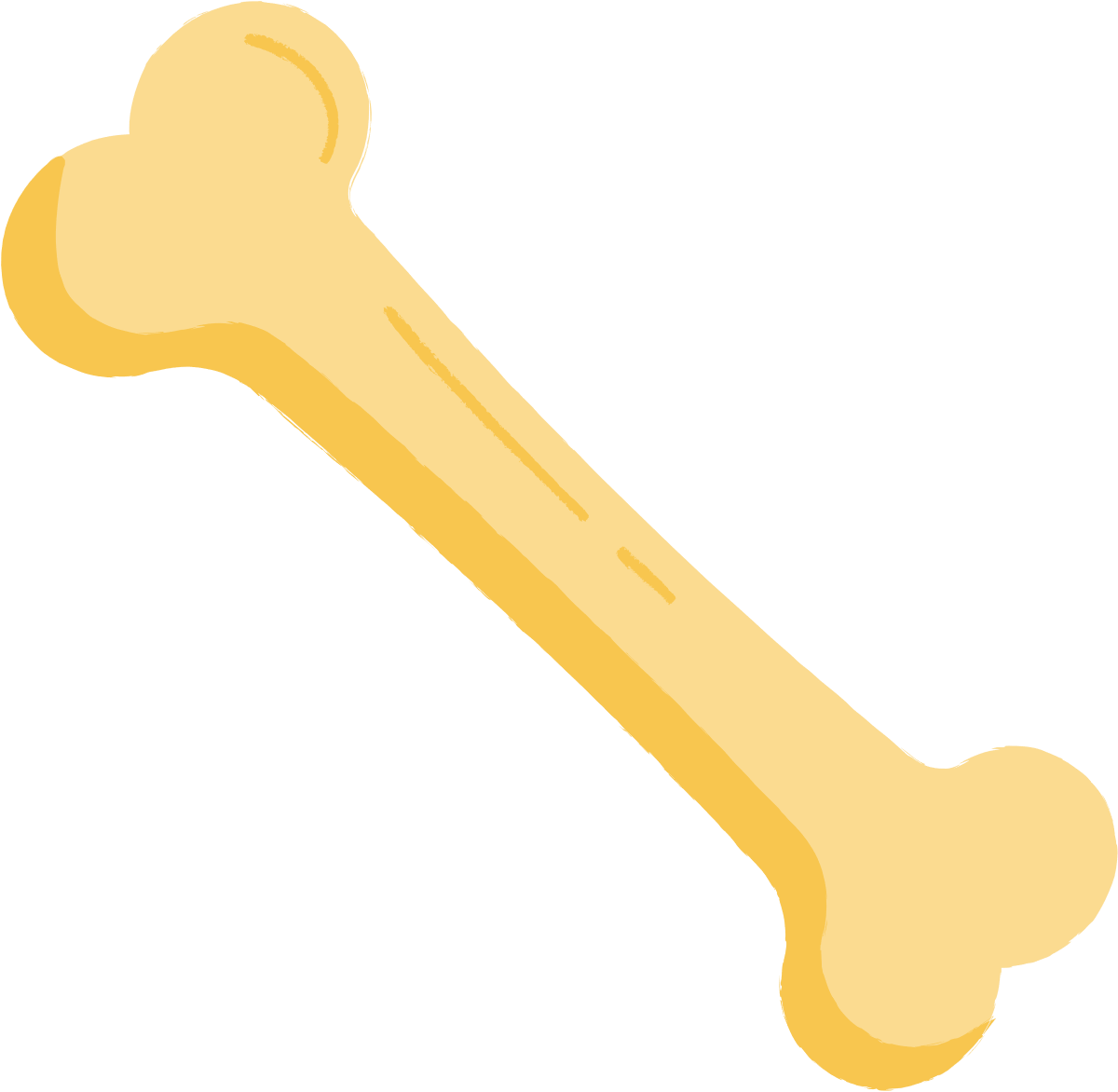 BÀI 3: DẤU CỦA TAM THỨC BẬC HAI
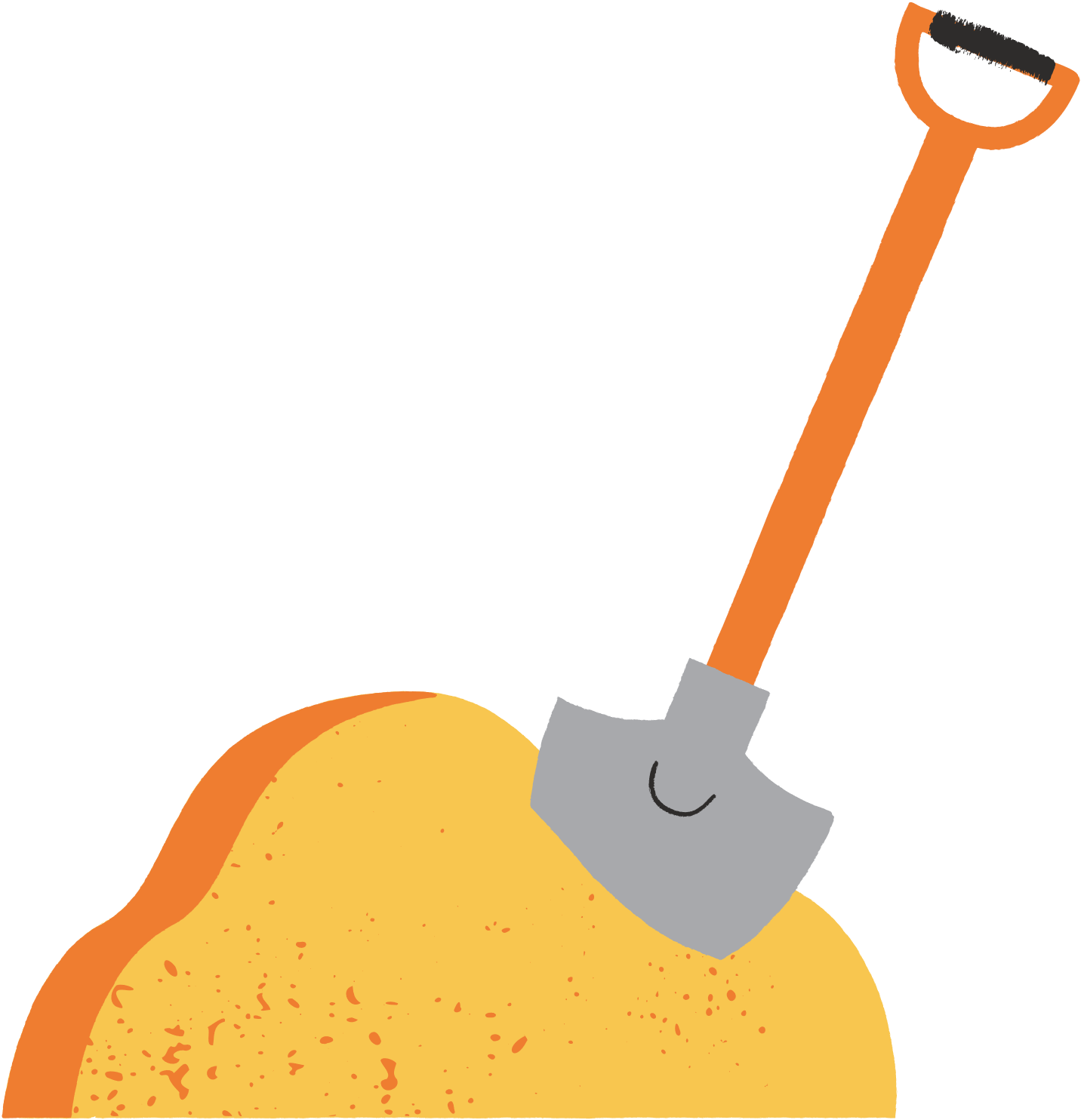 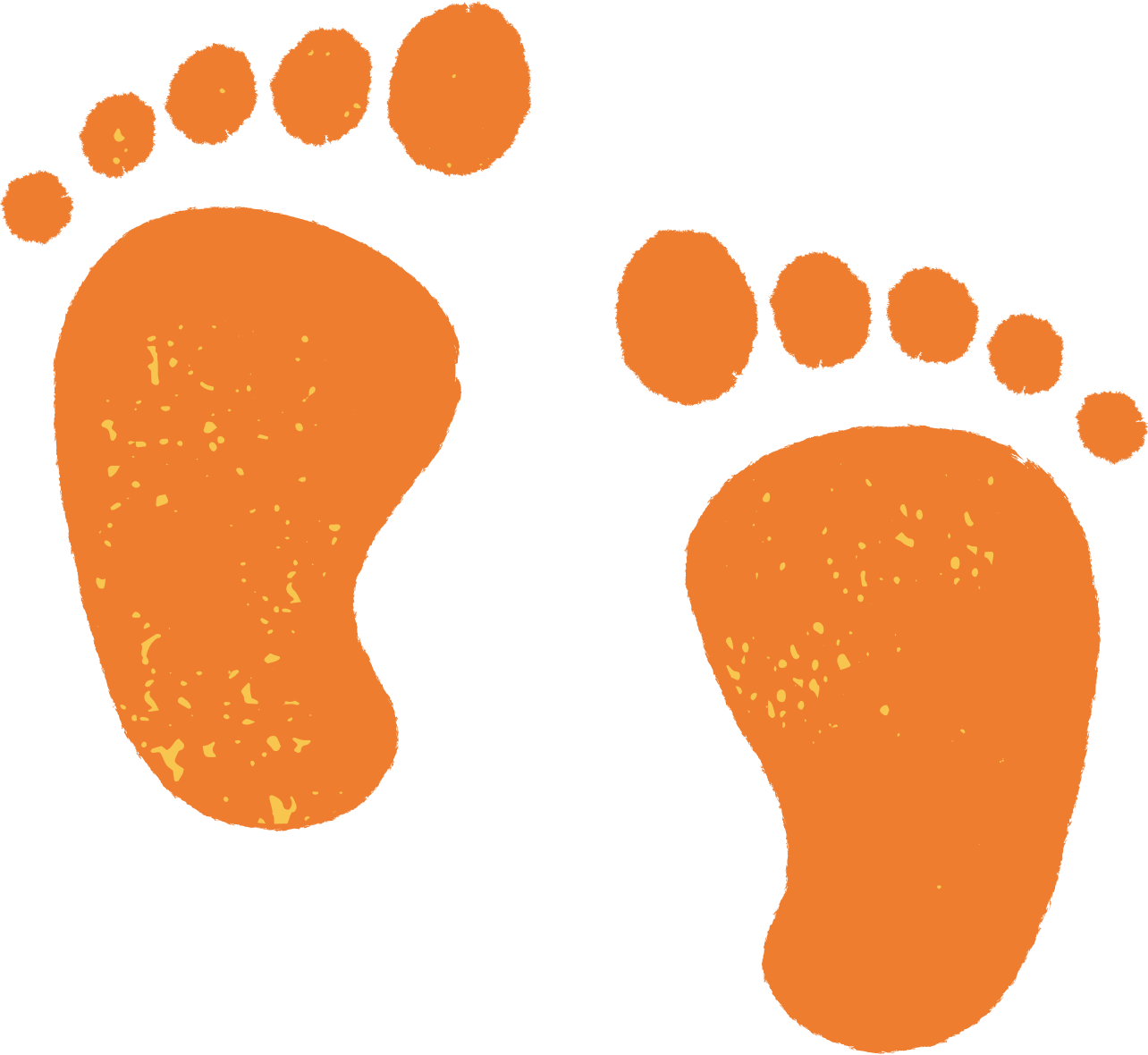 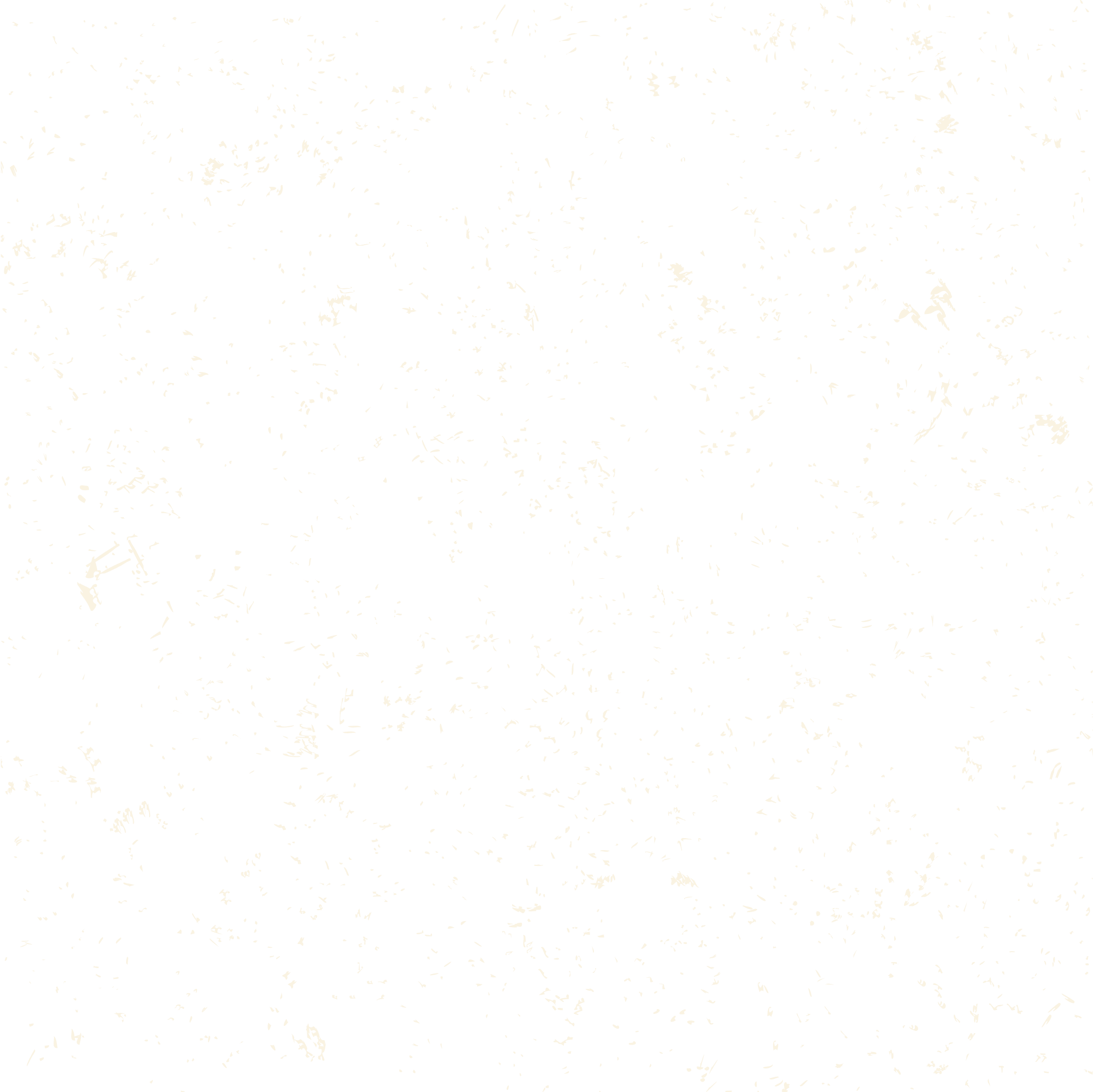 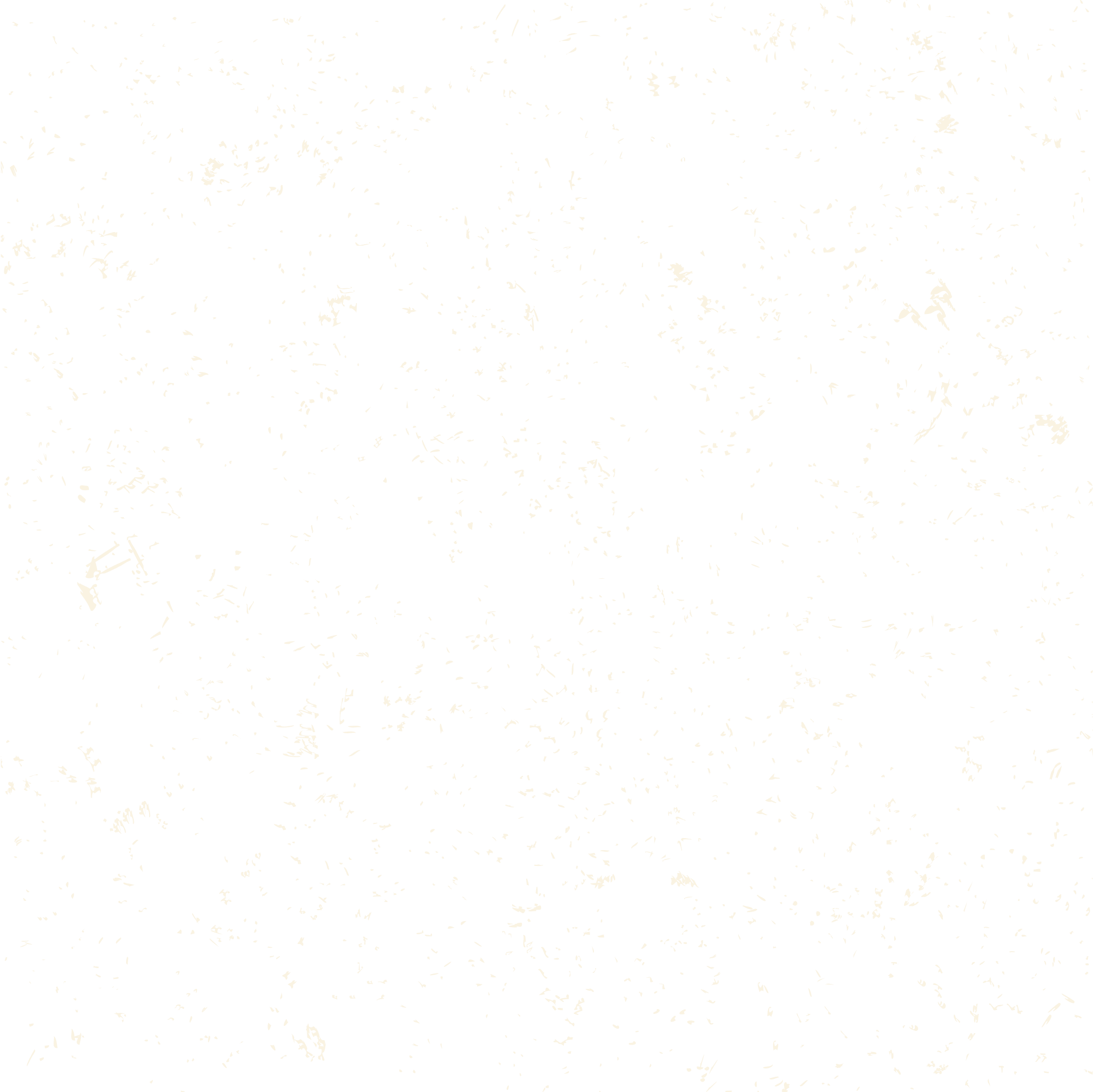 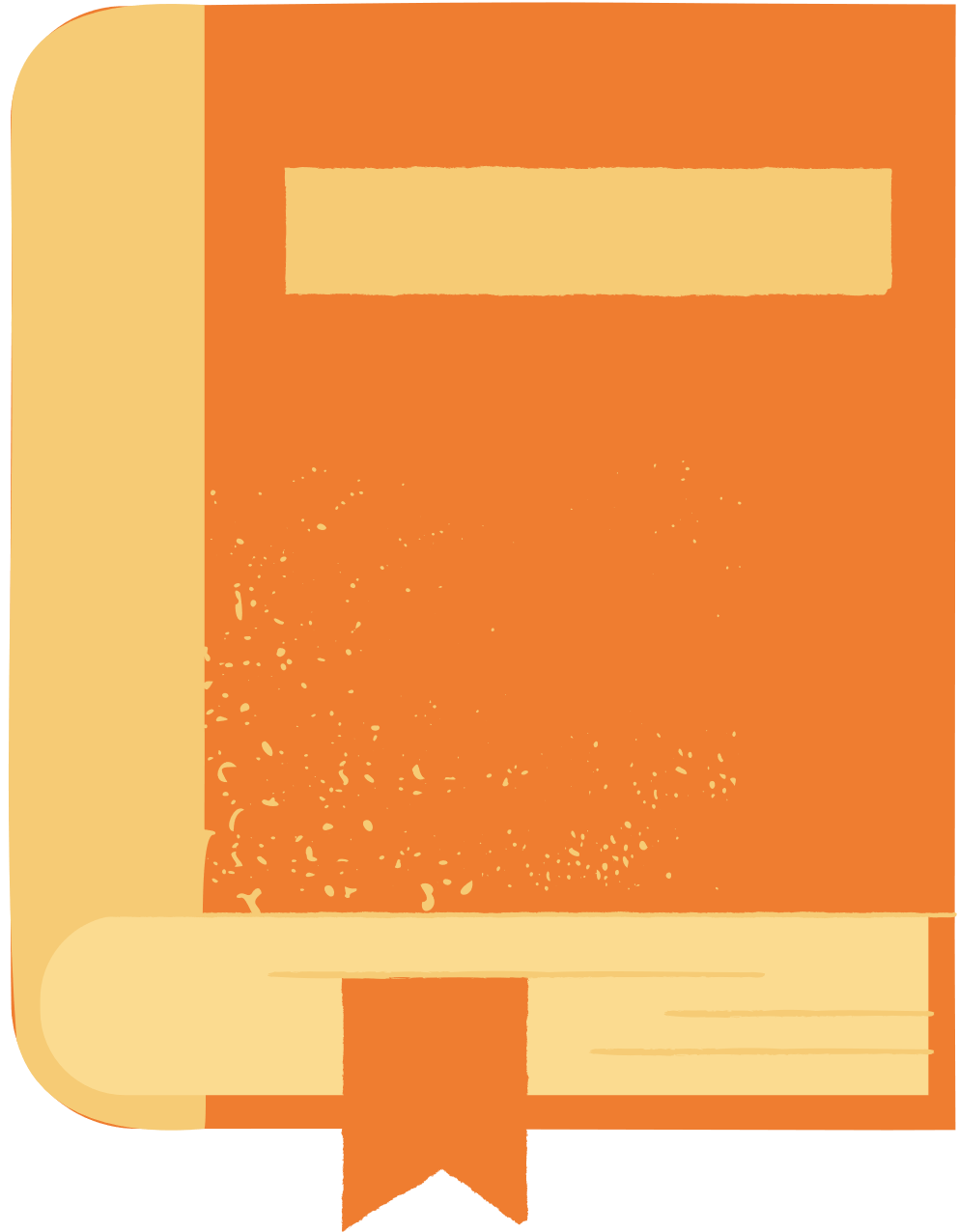 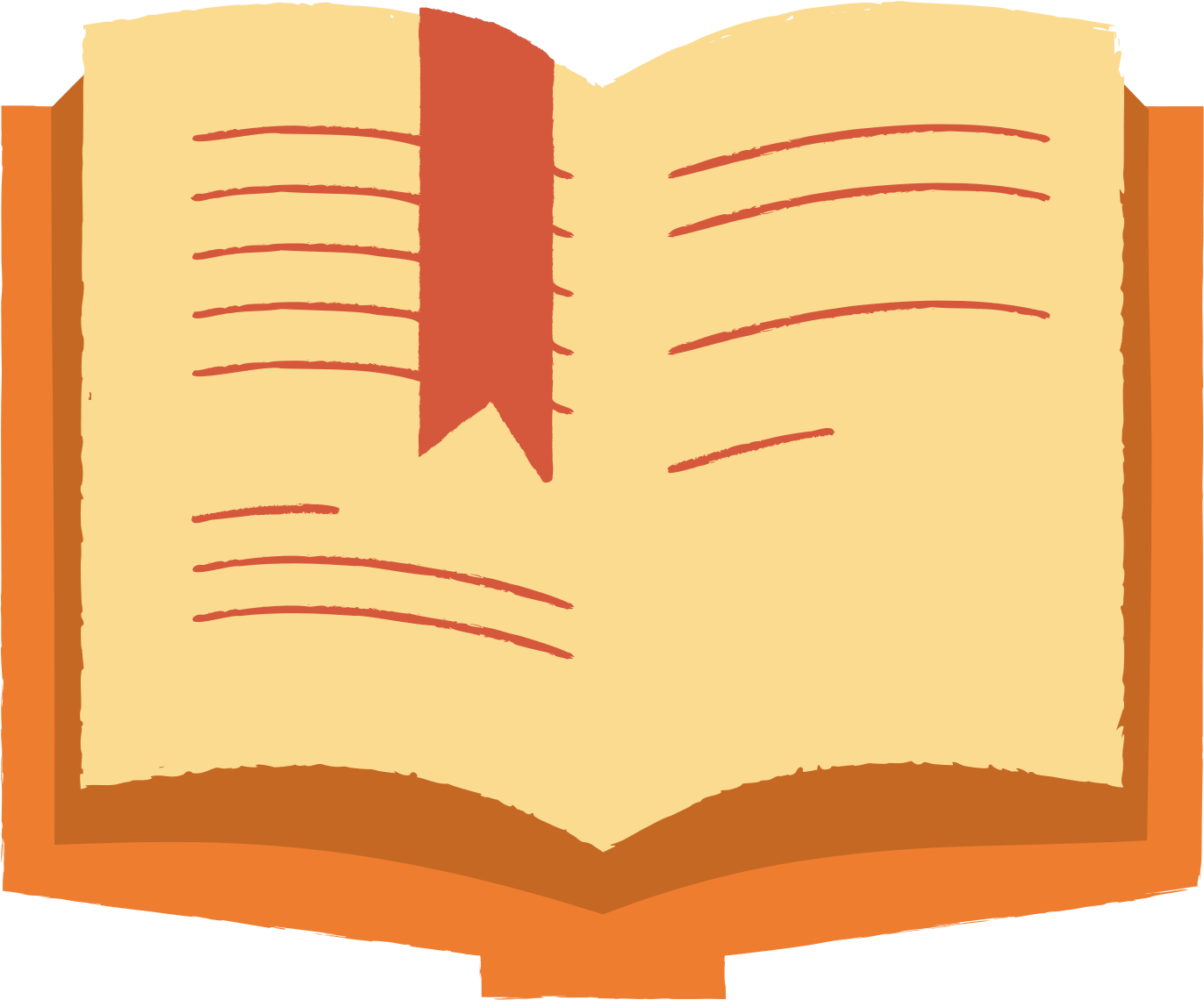 NỘI DUNG BÀI HỌC
01
02
Dấu của tam thức bậc hai
Ví dụ
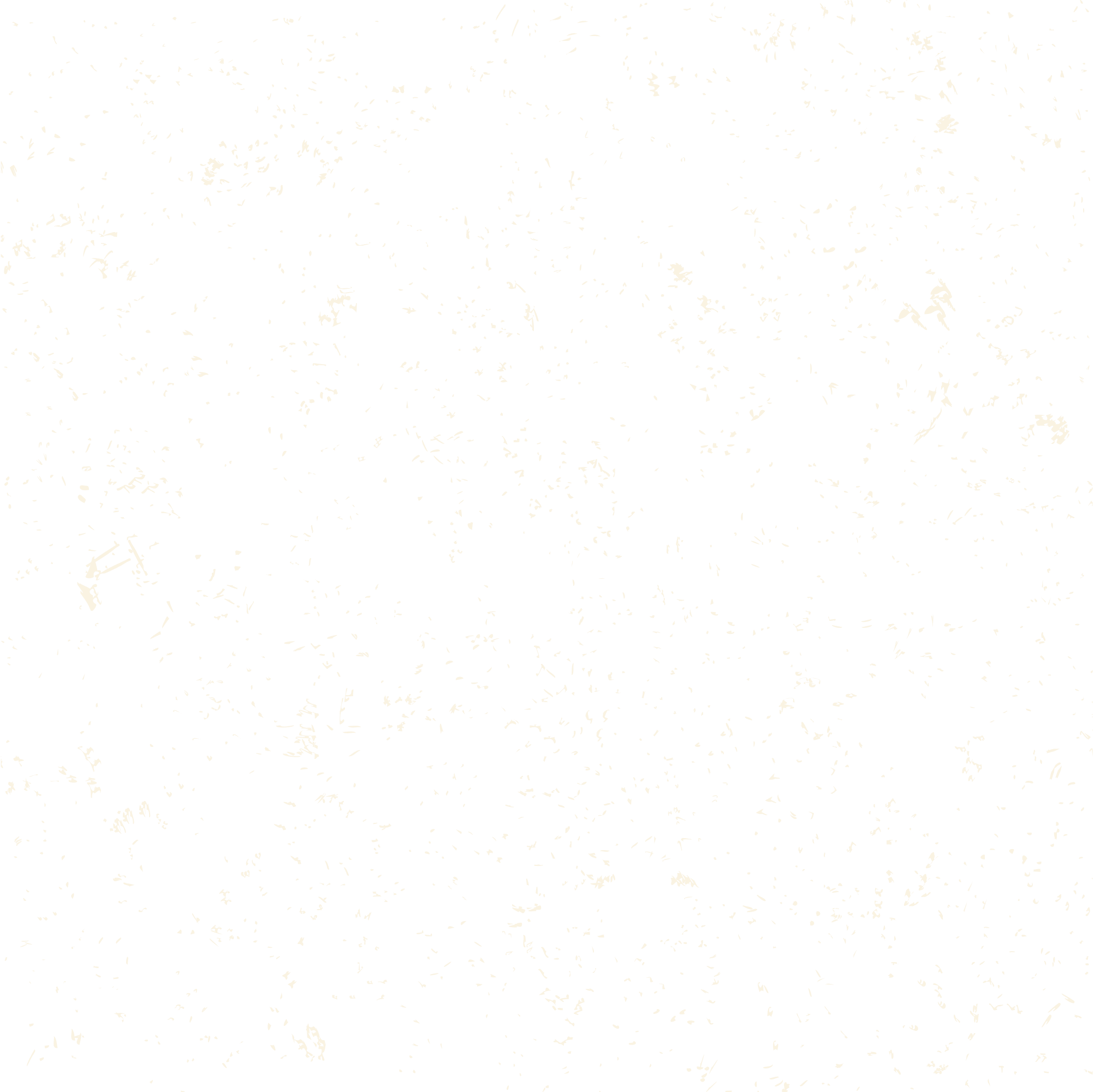 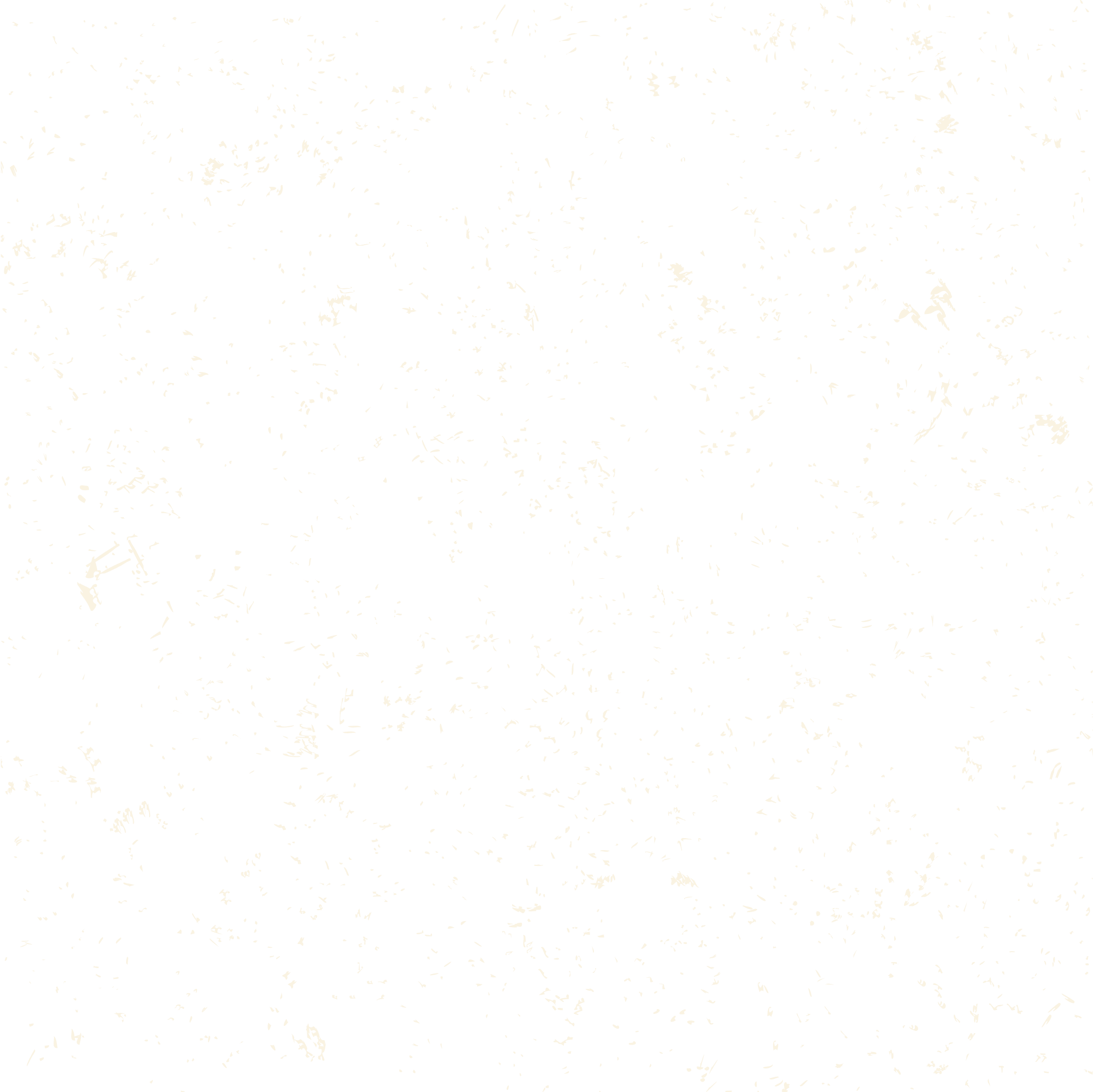 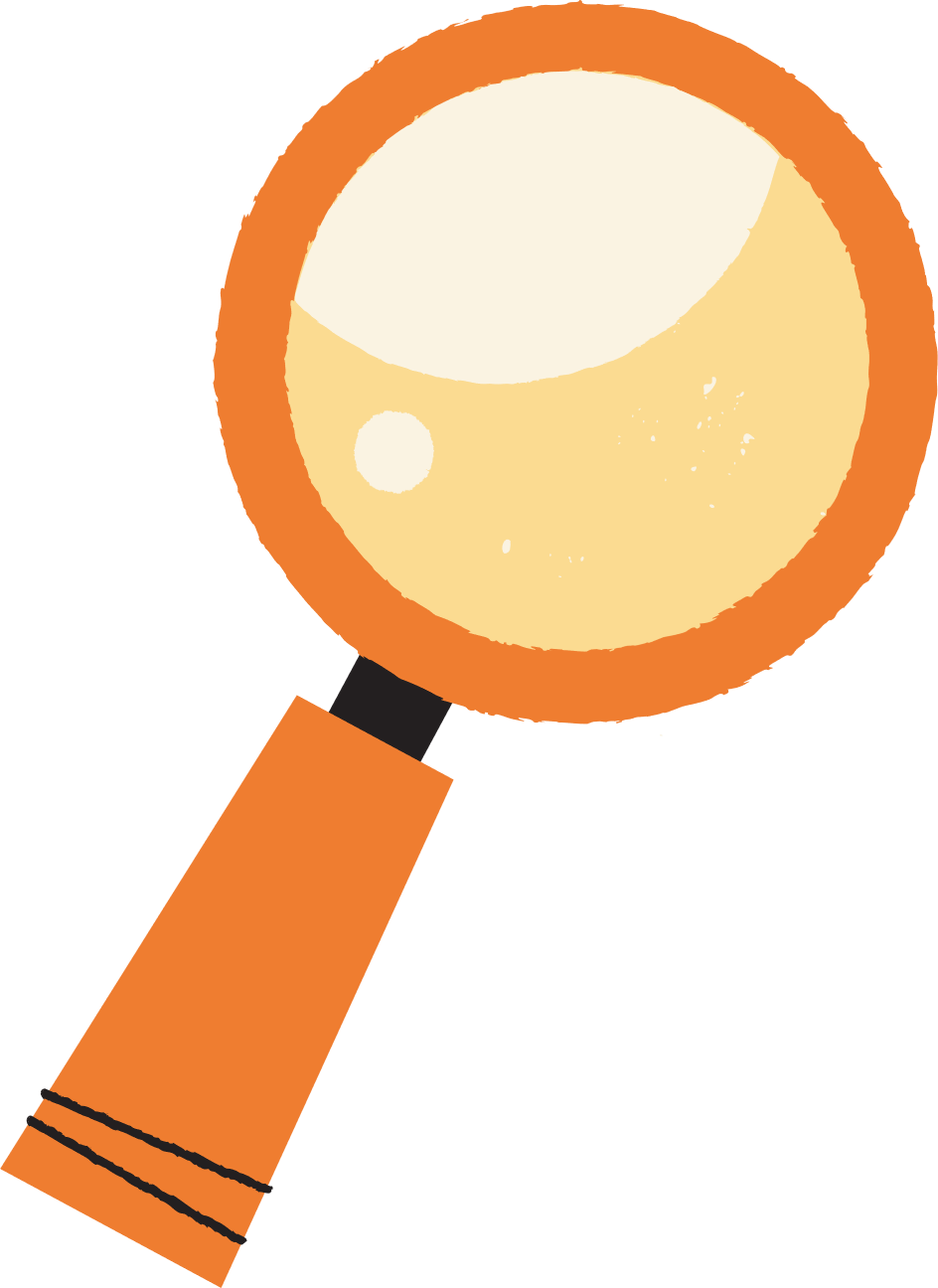 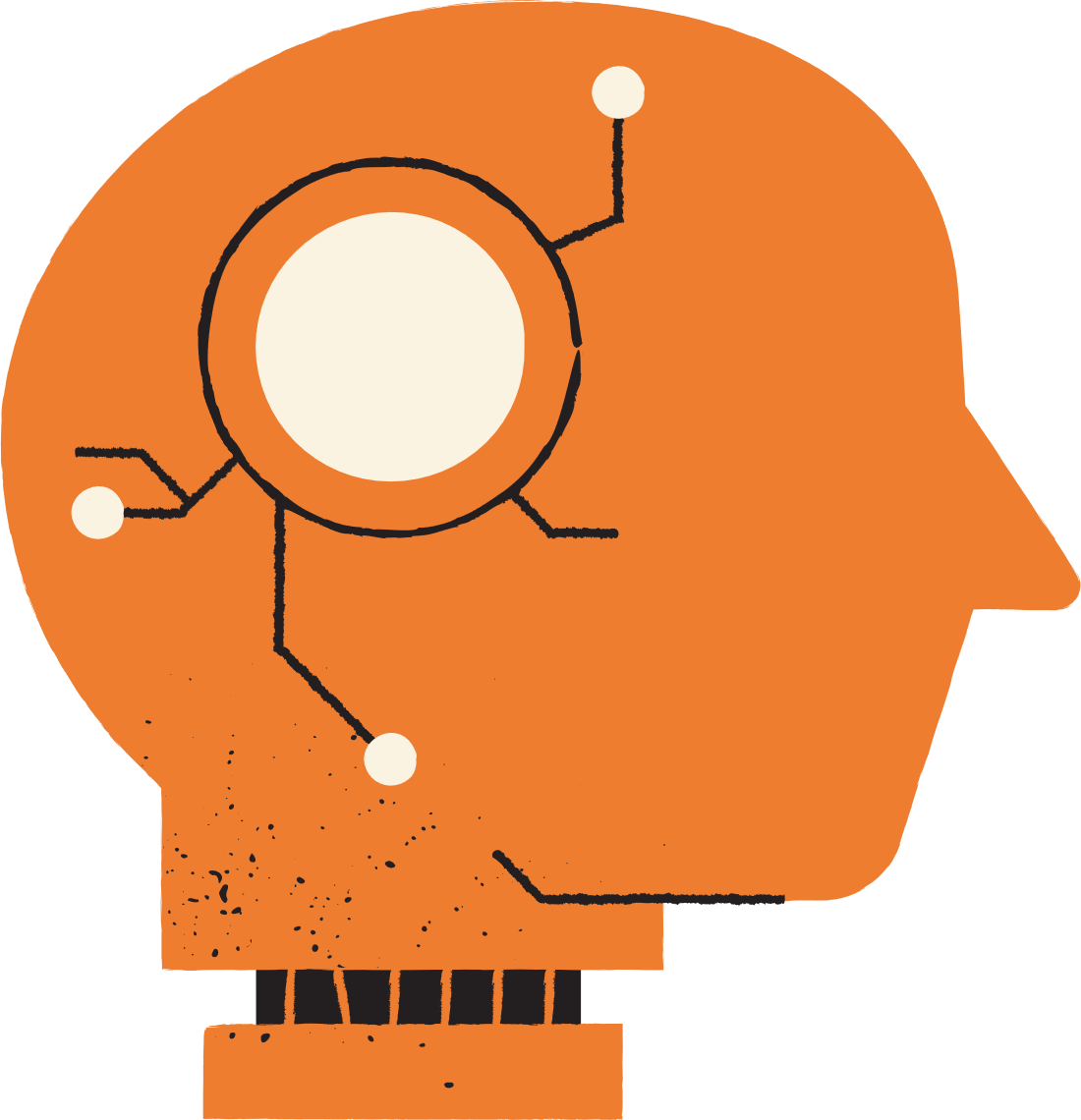 I. DẤU CỦA TAM THỨC BẬC HAI
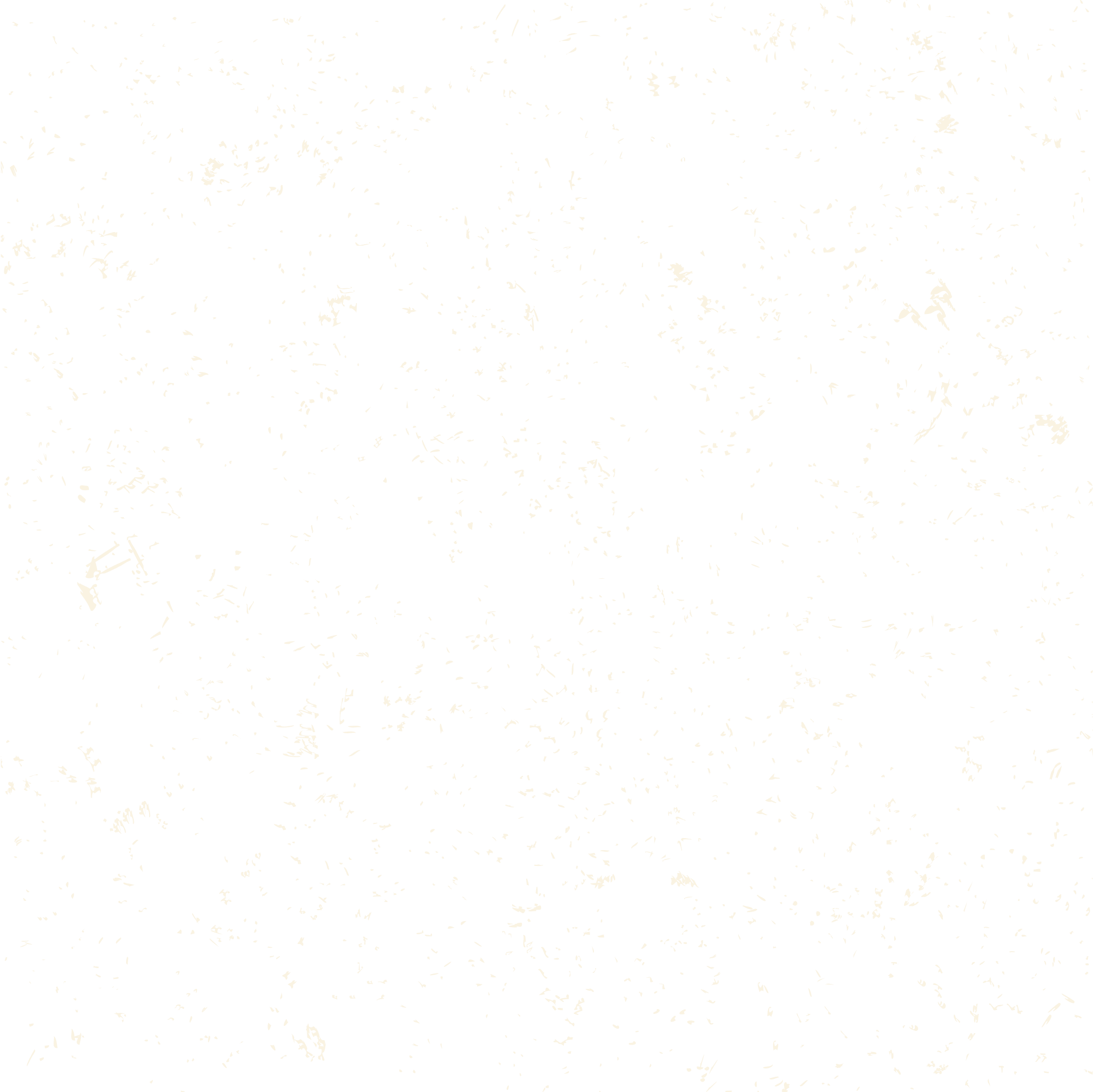 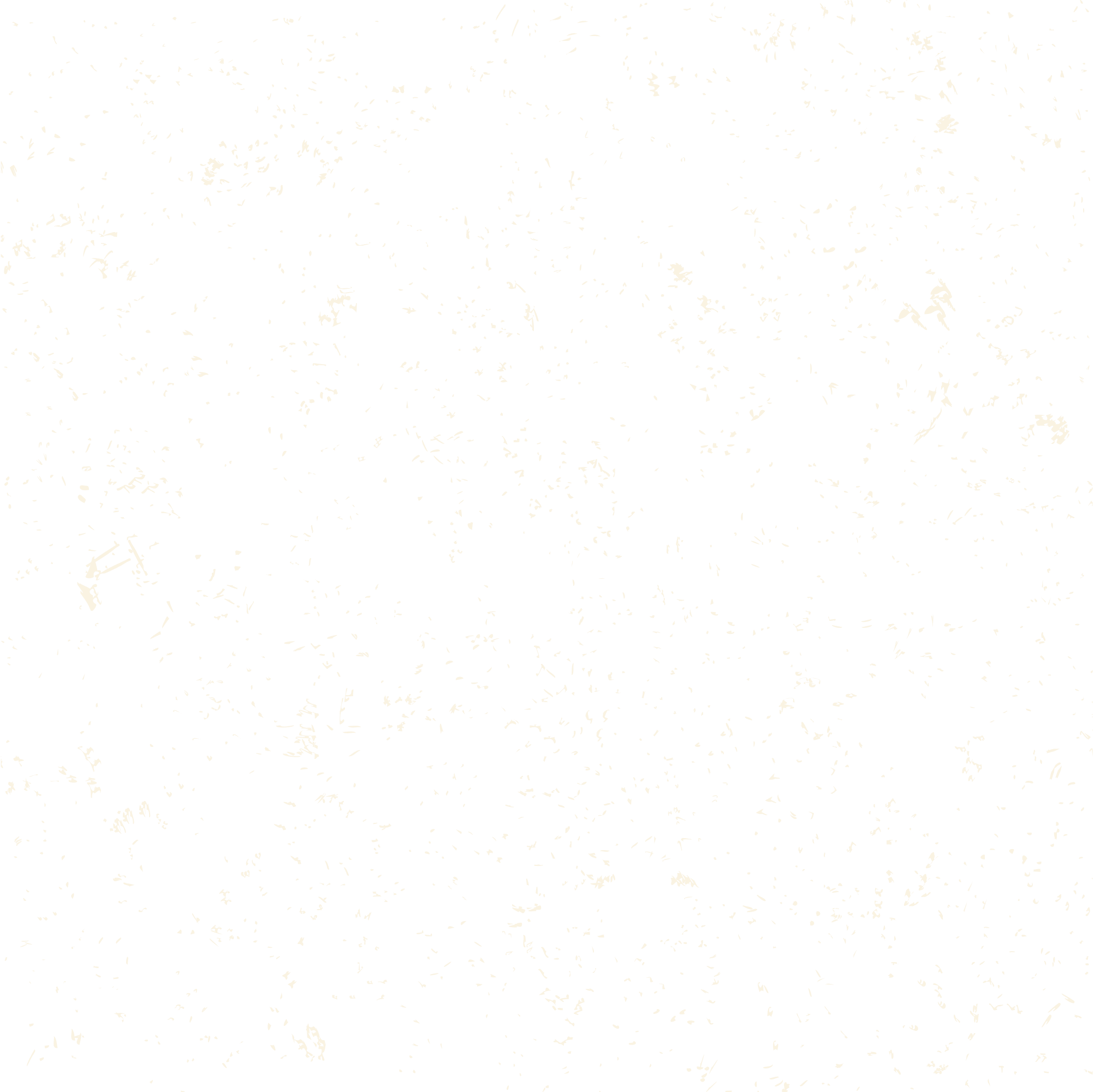 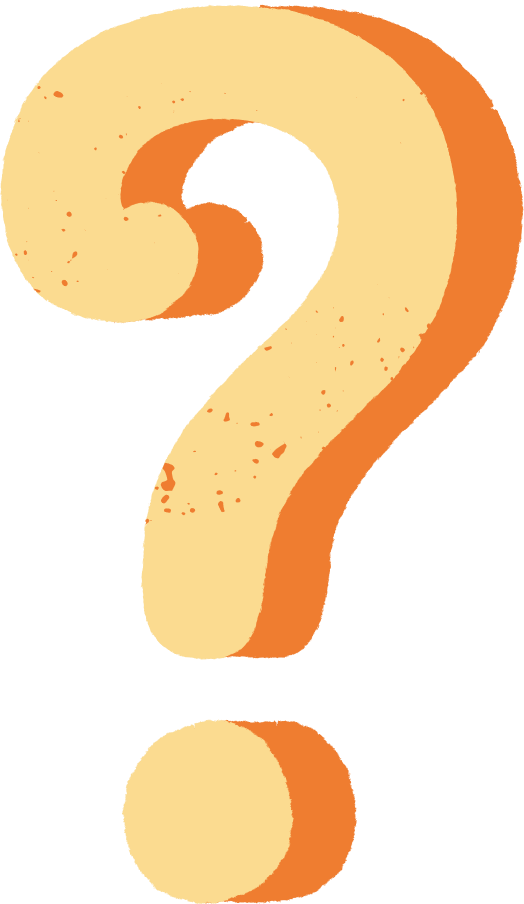 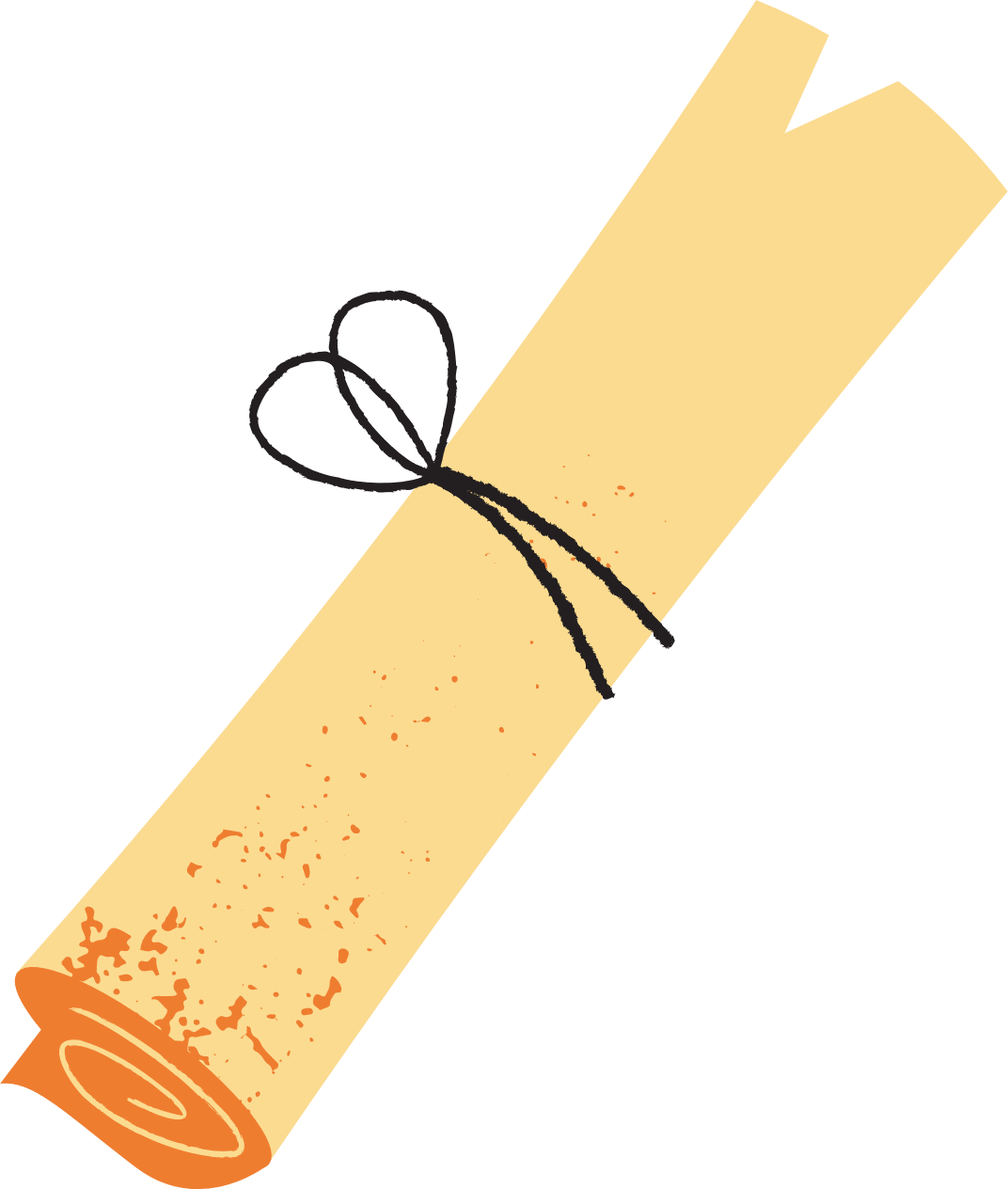 HĐ1
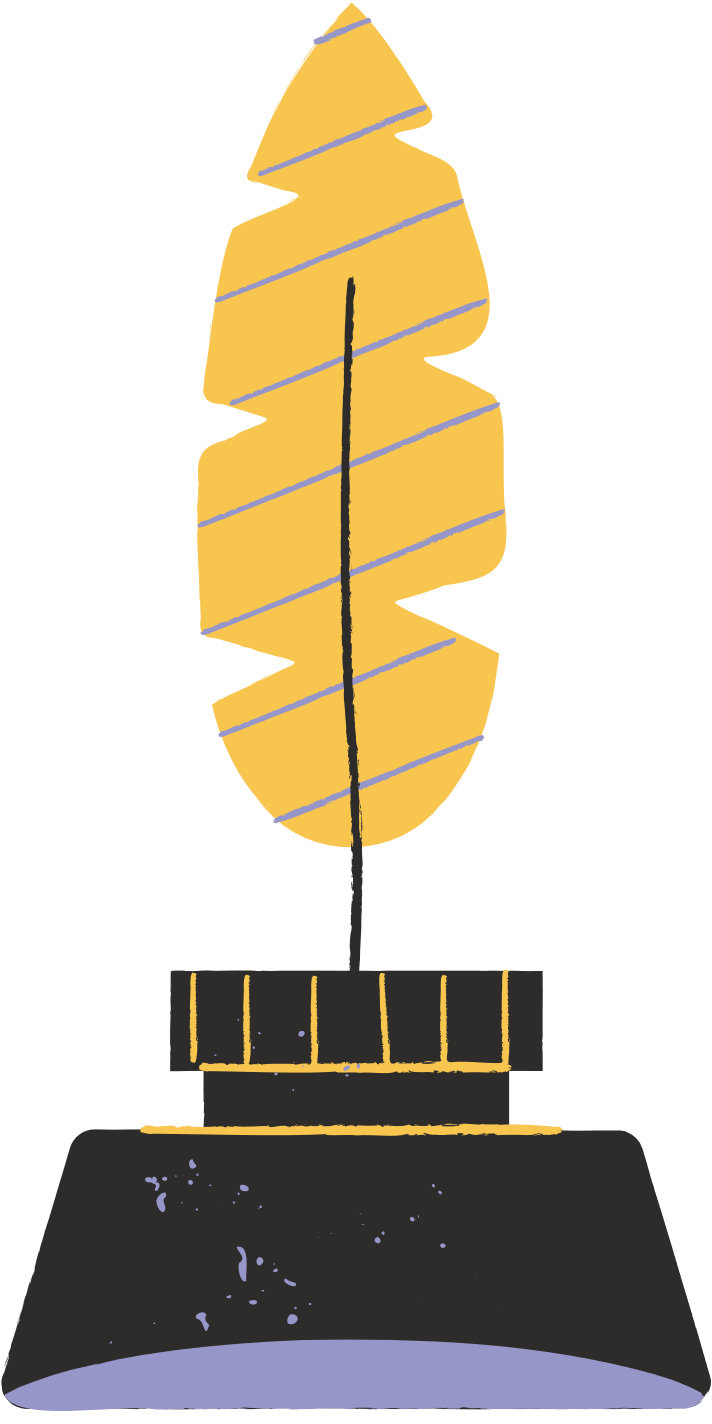 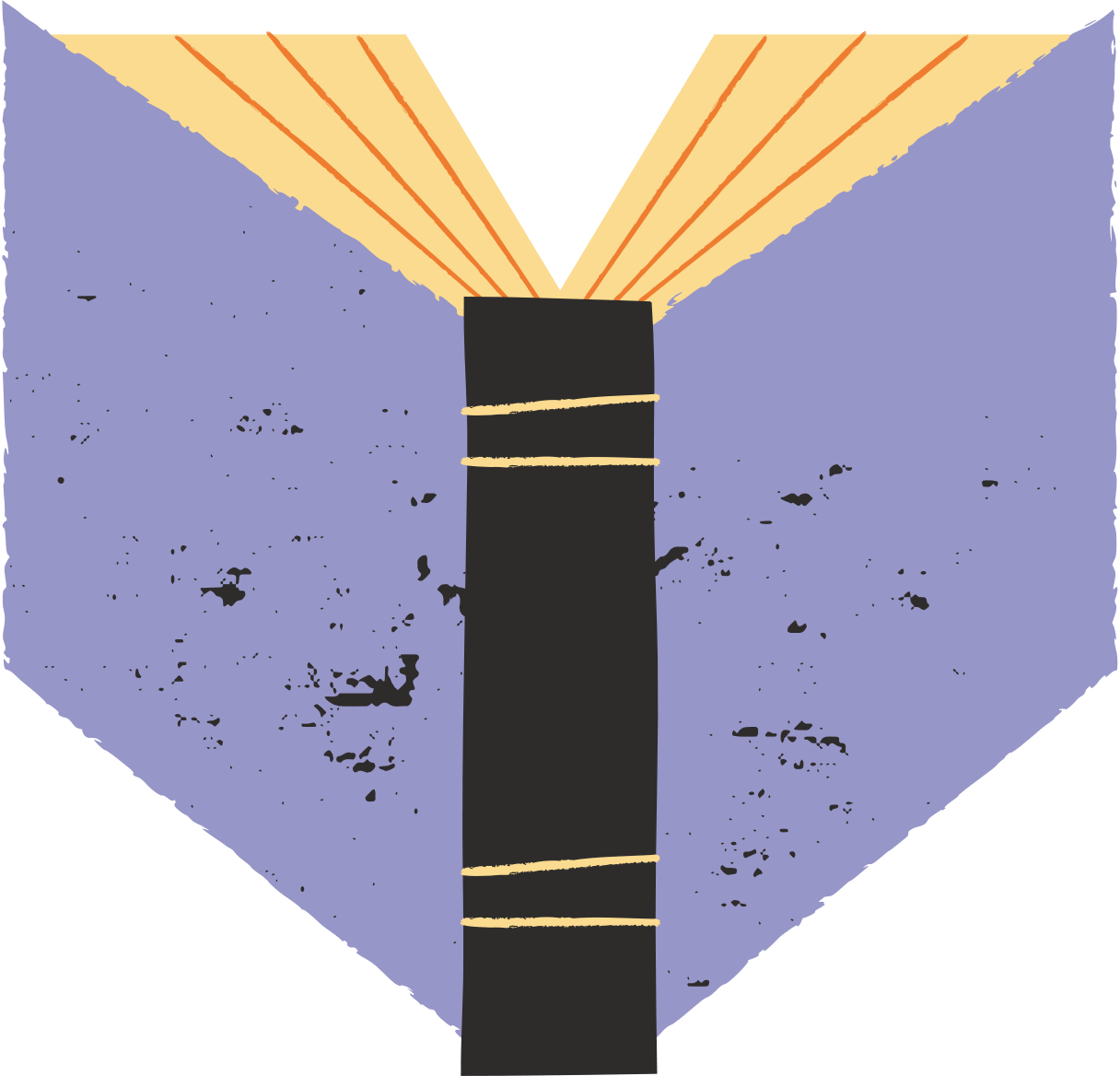 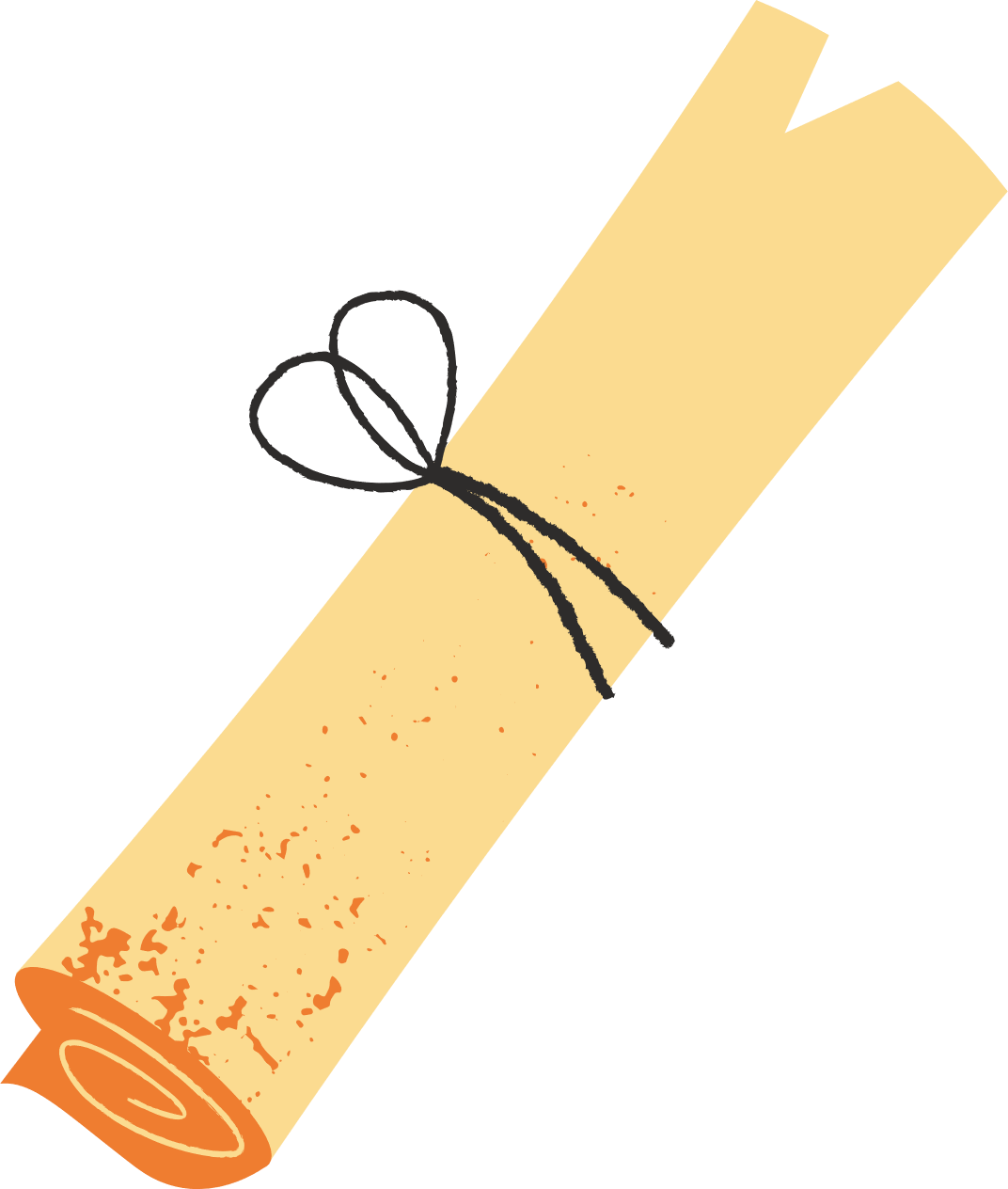 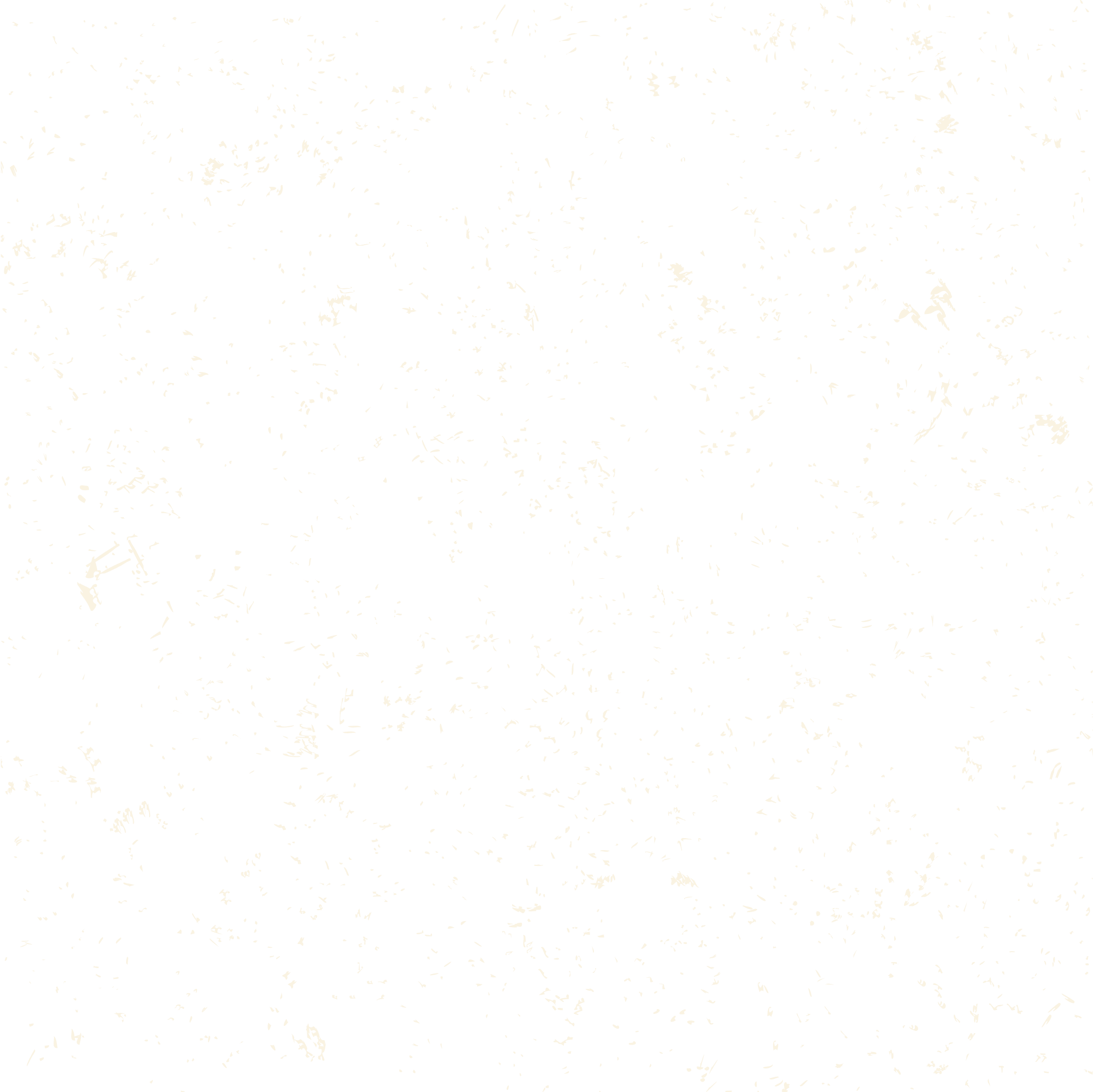 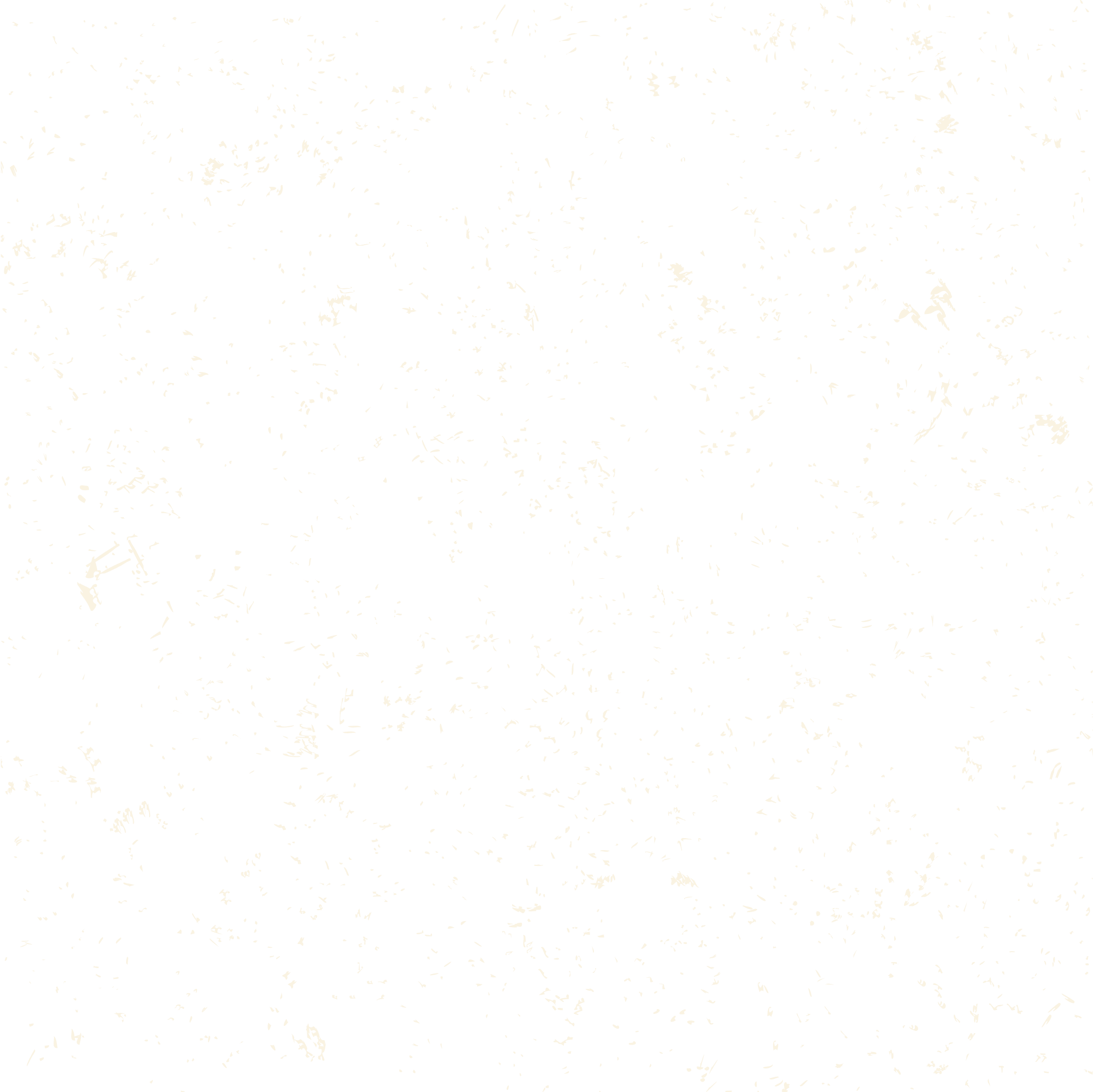 Giải
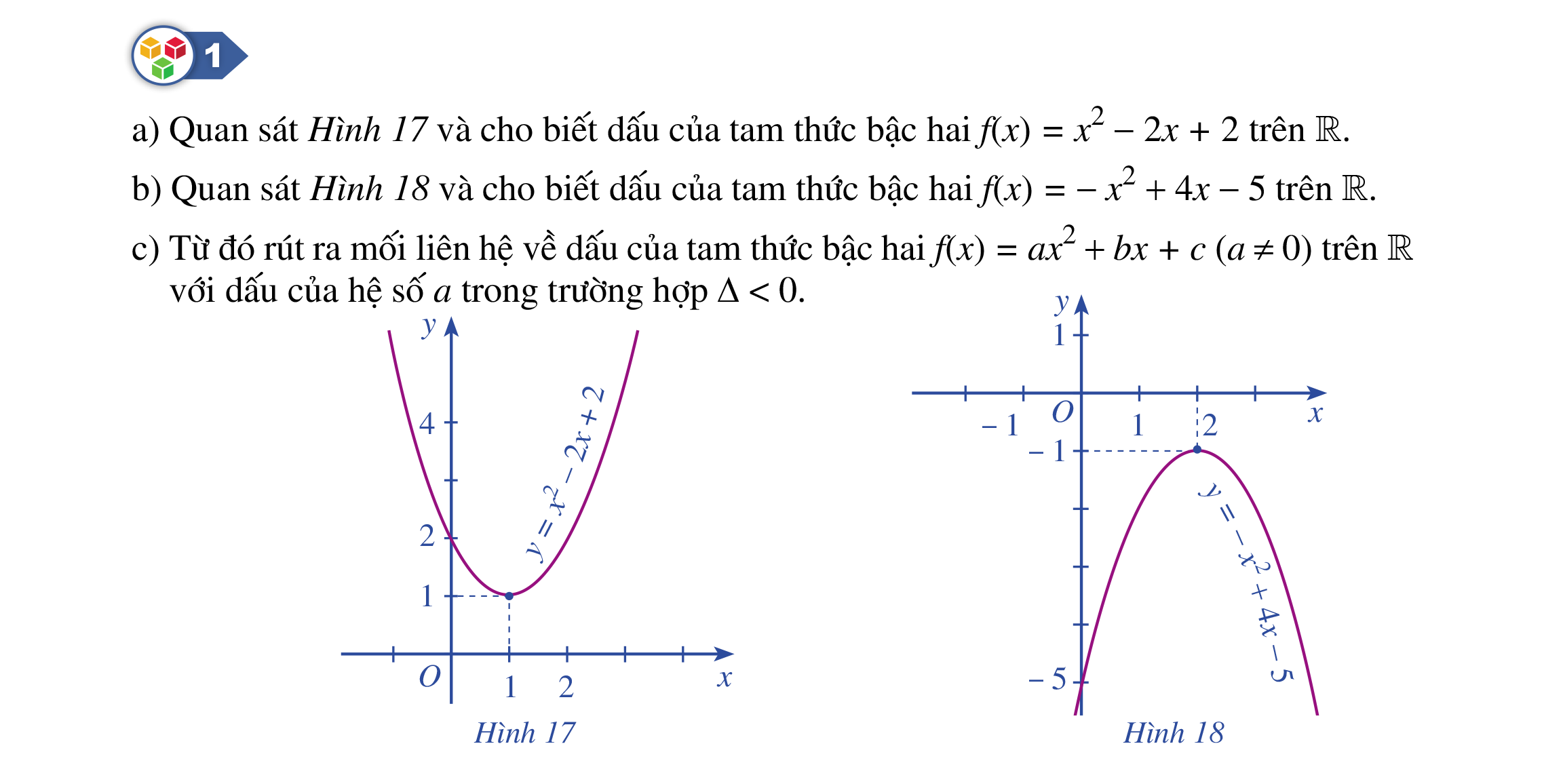 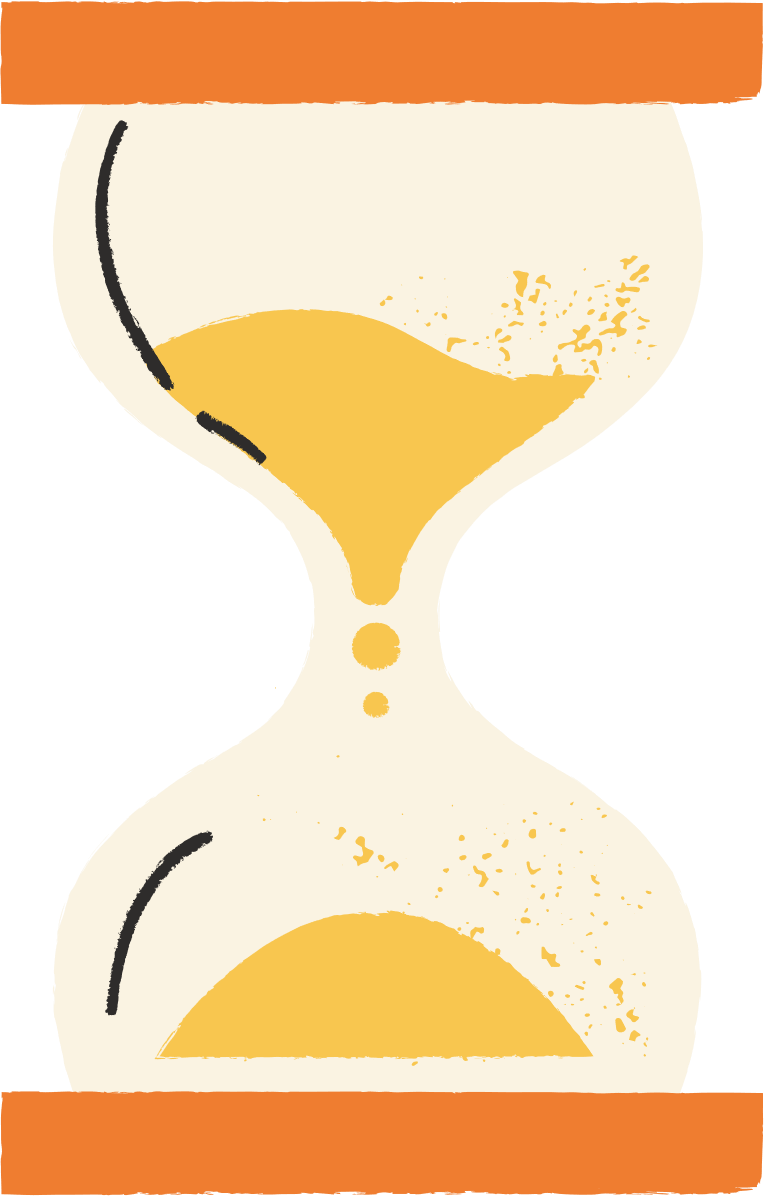 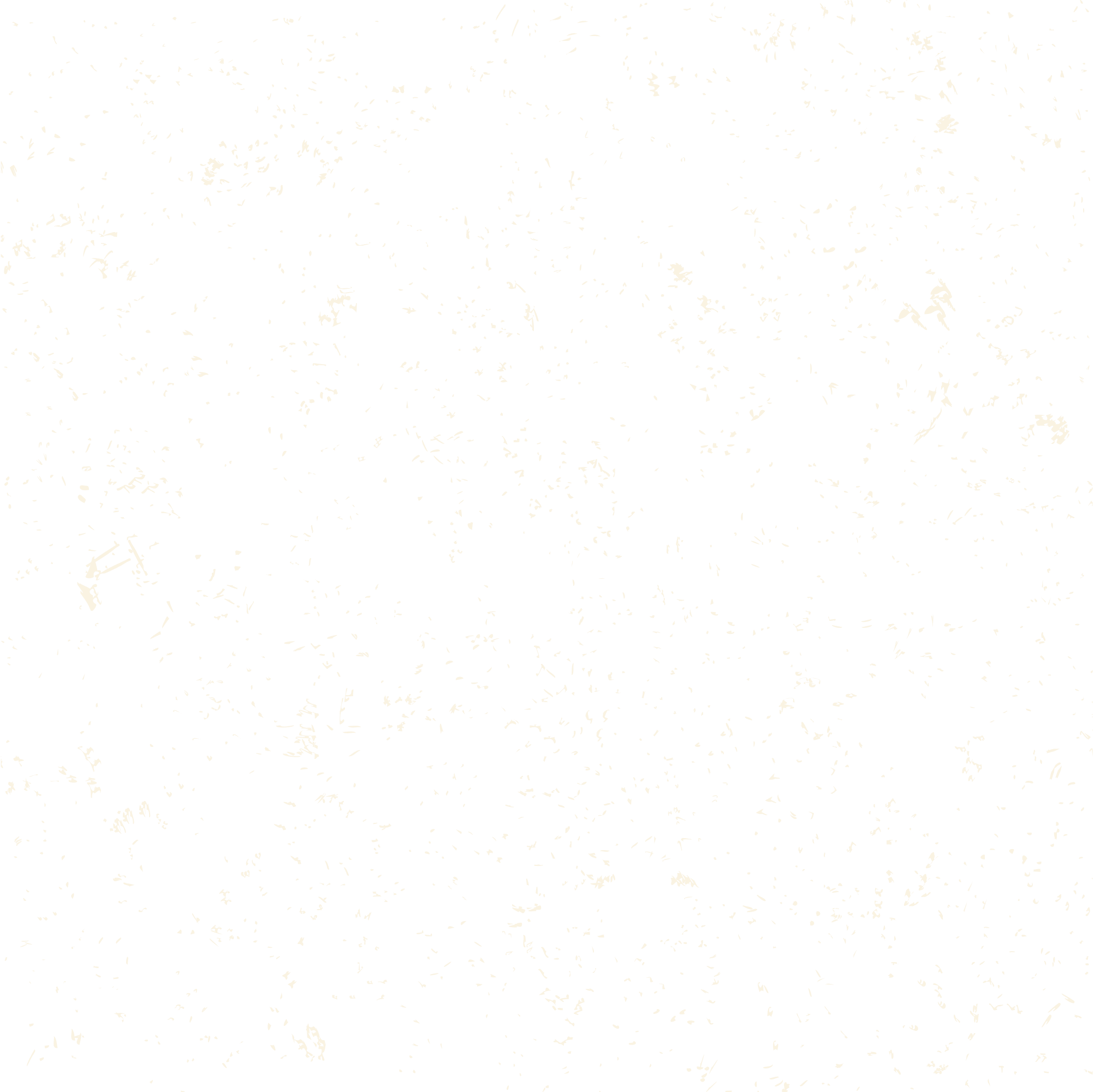 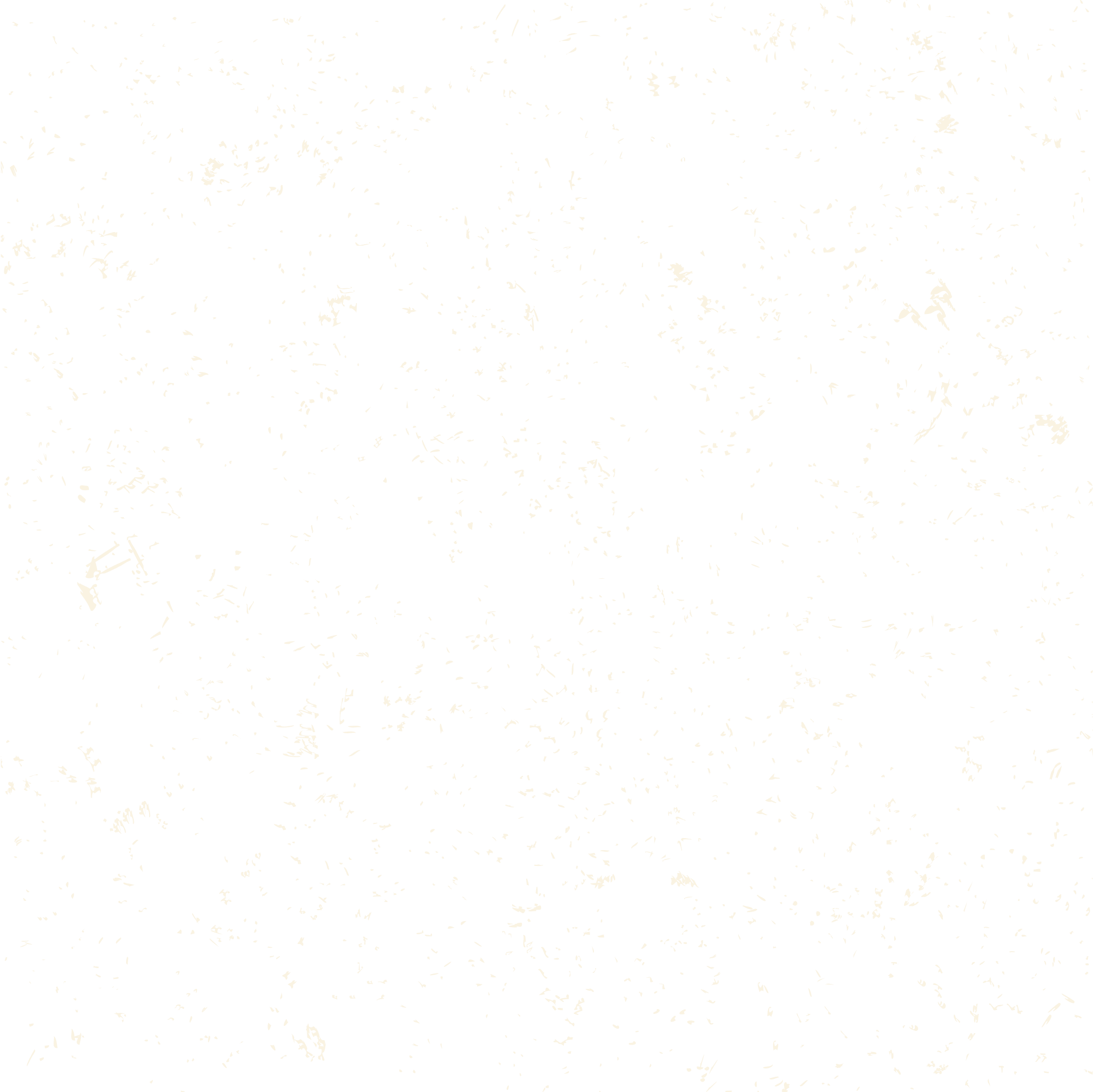 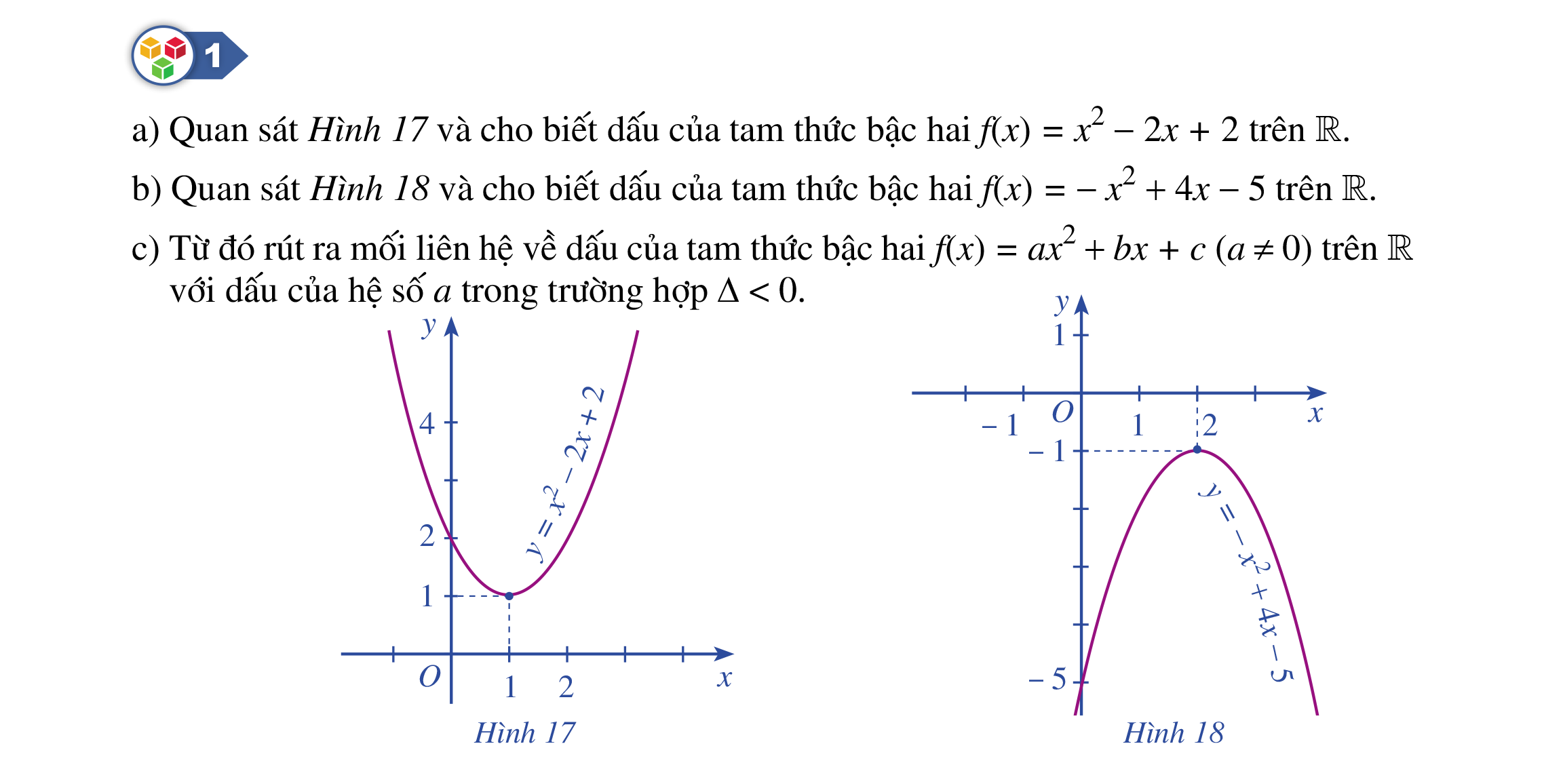 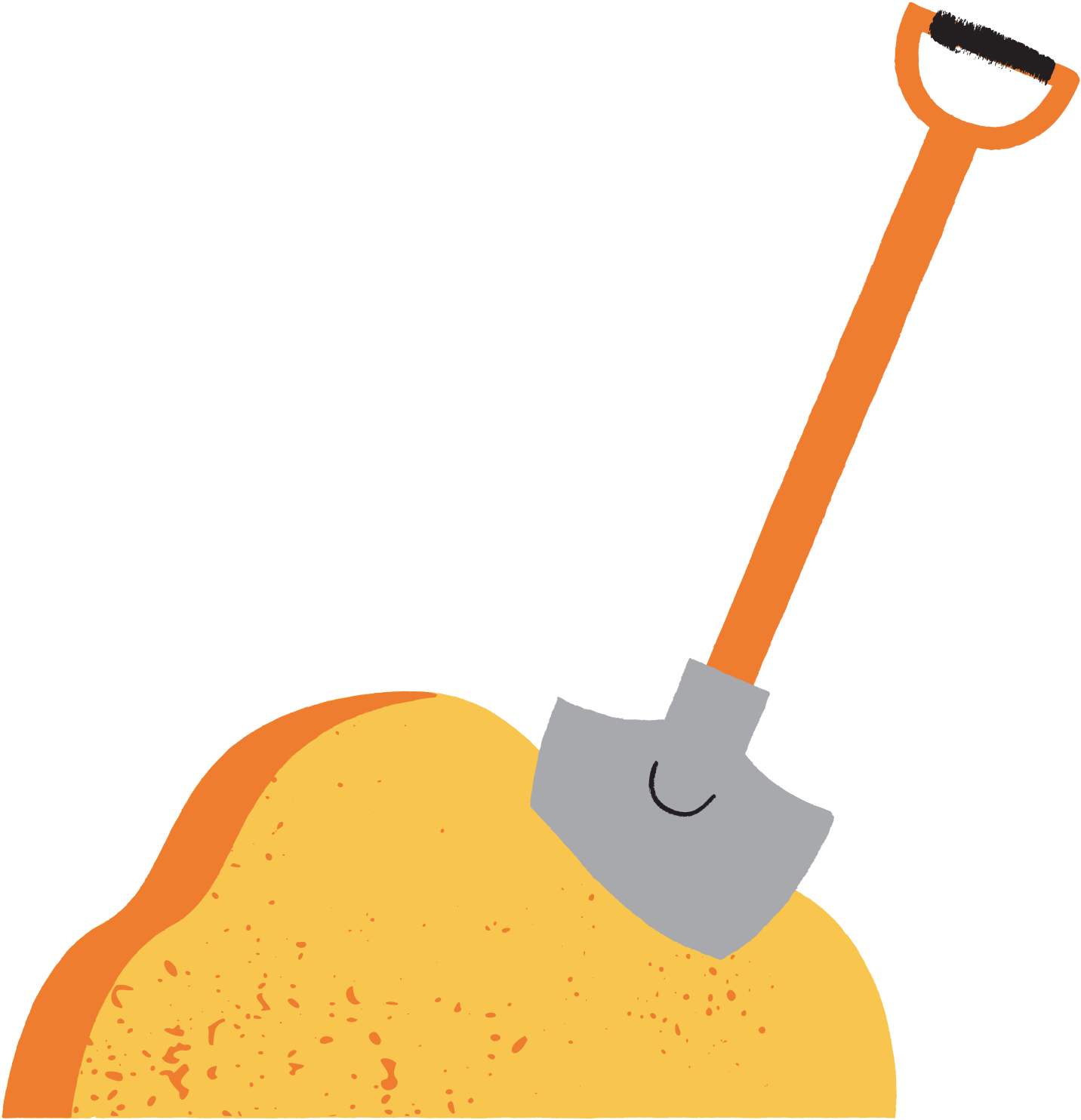 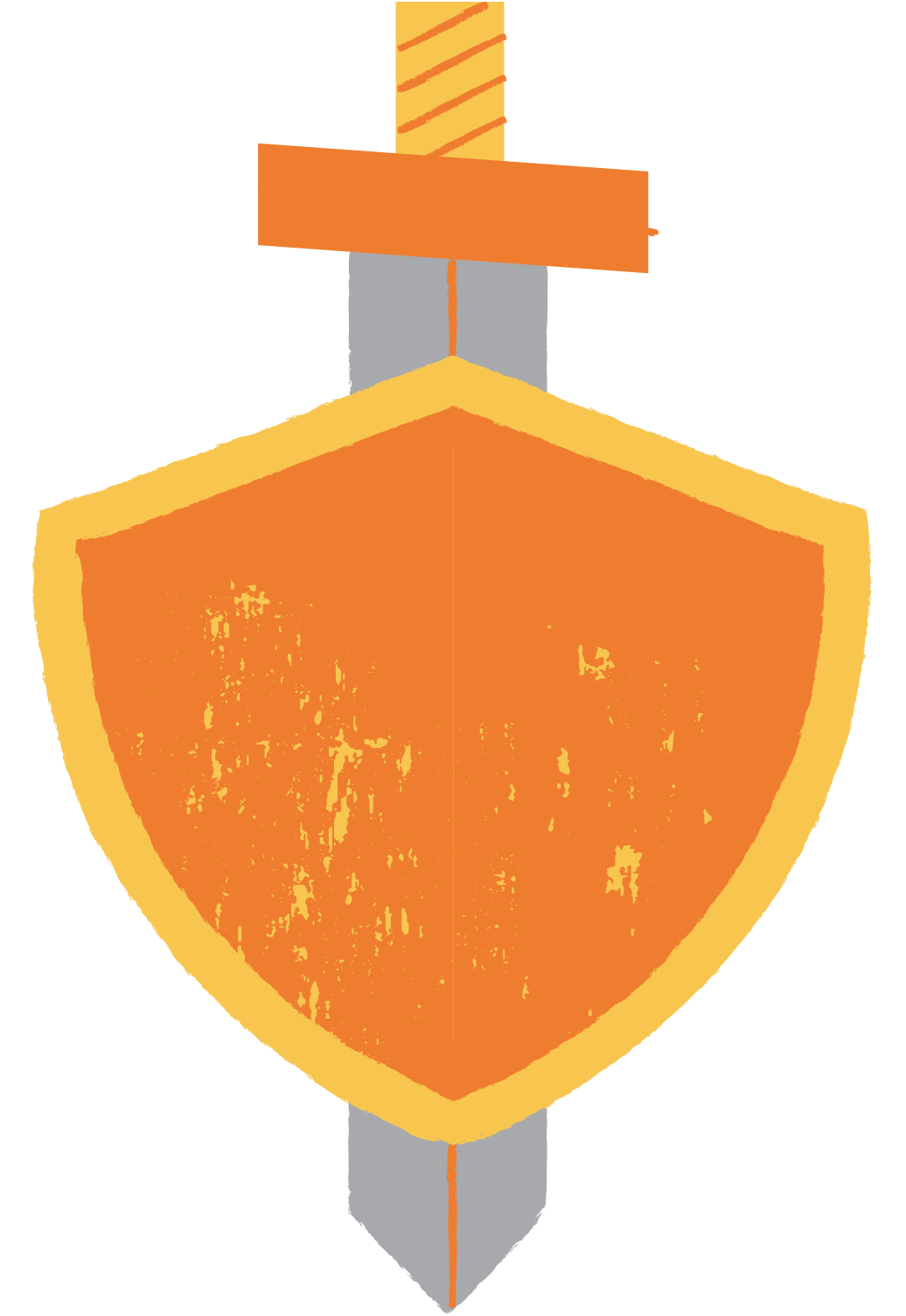 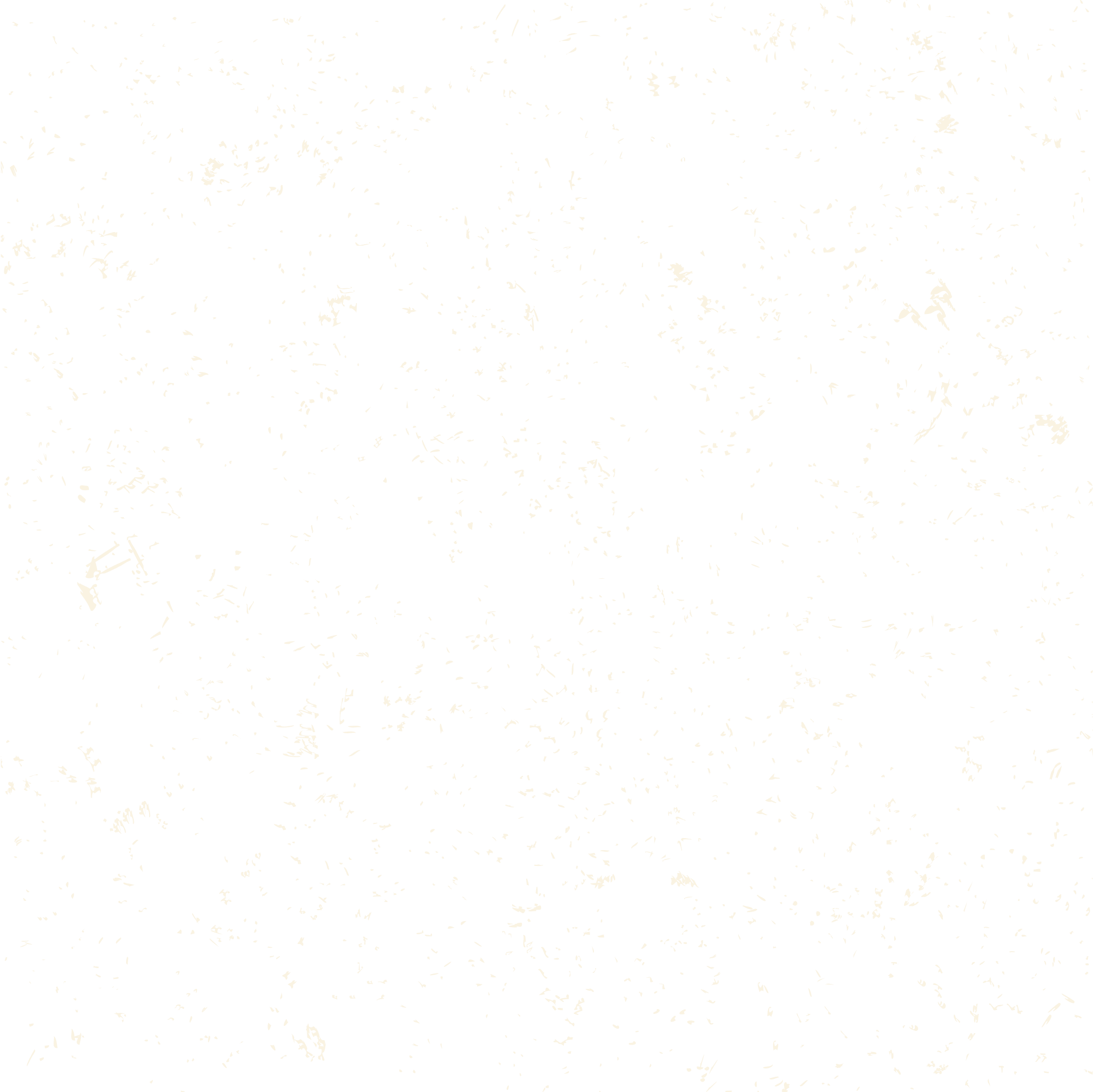 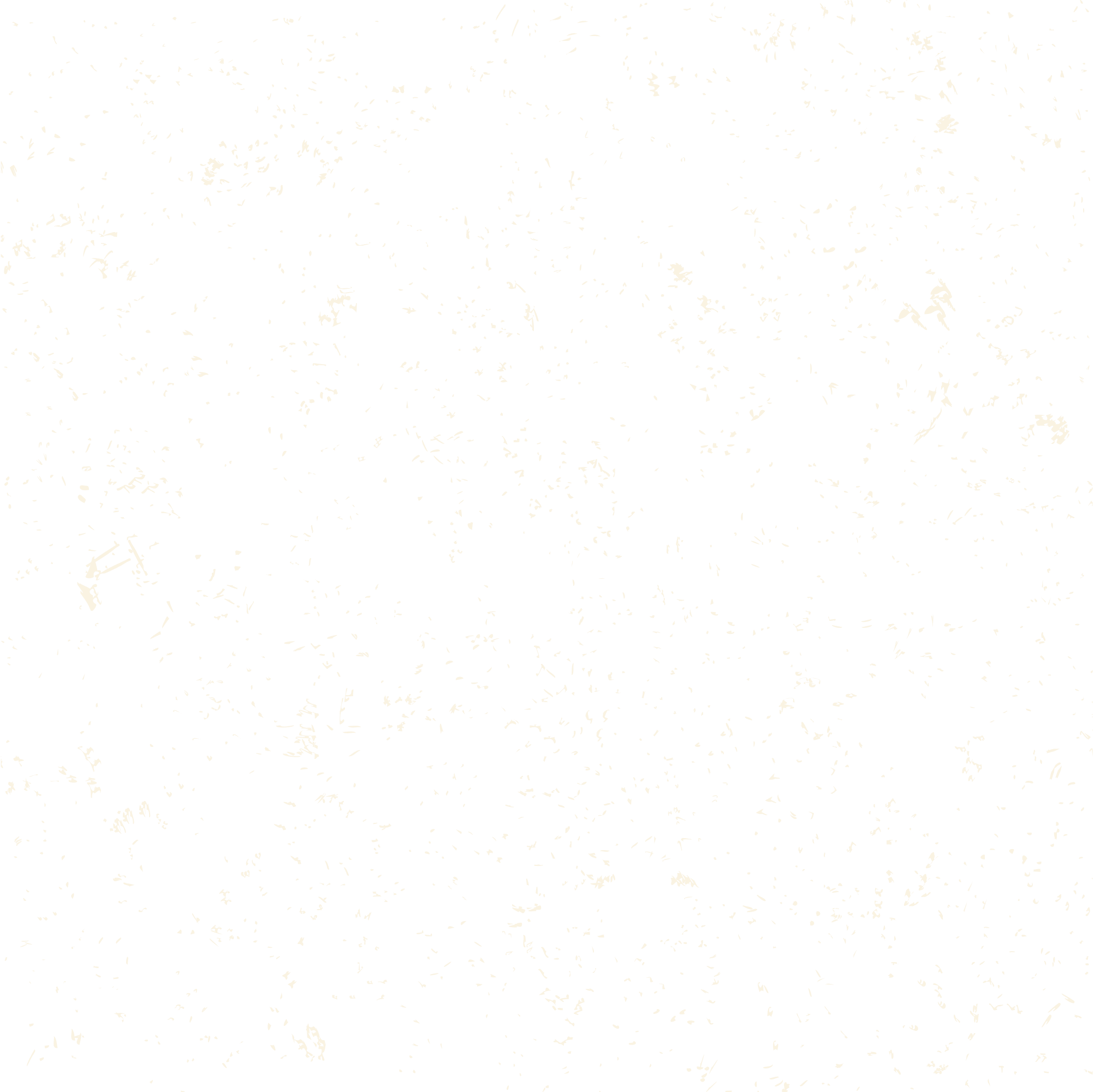 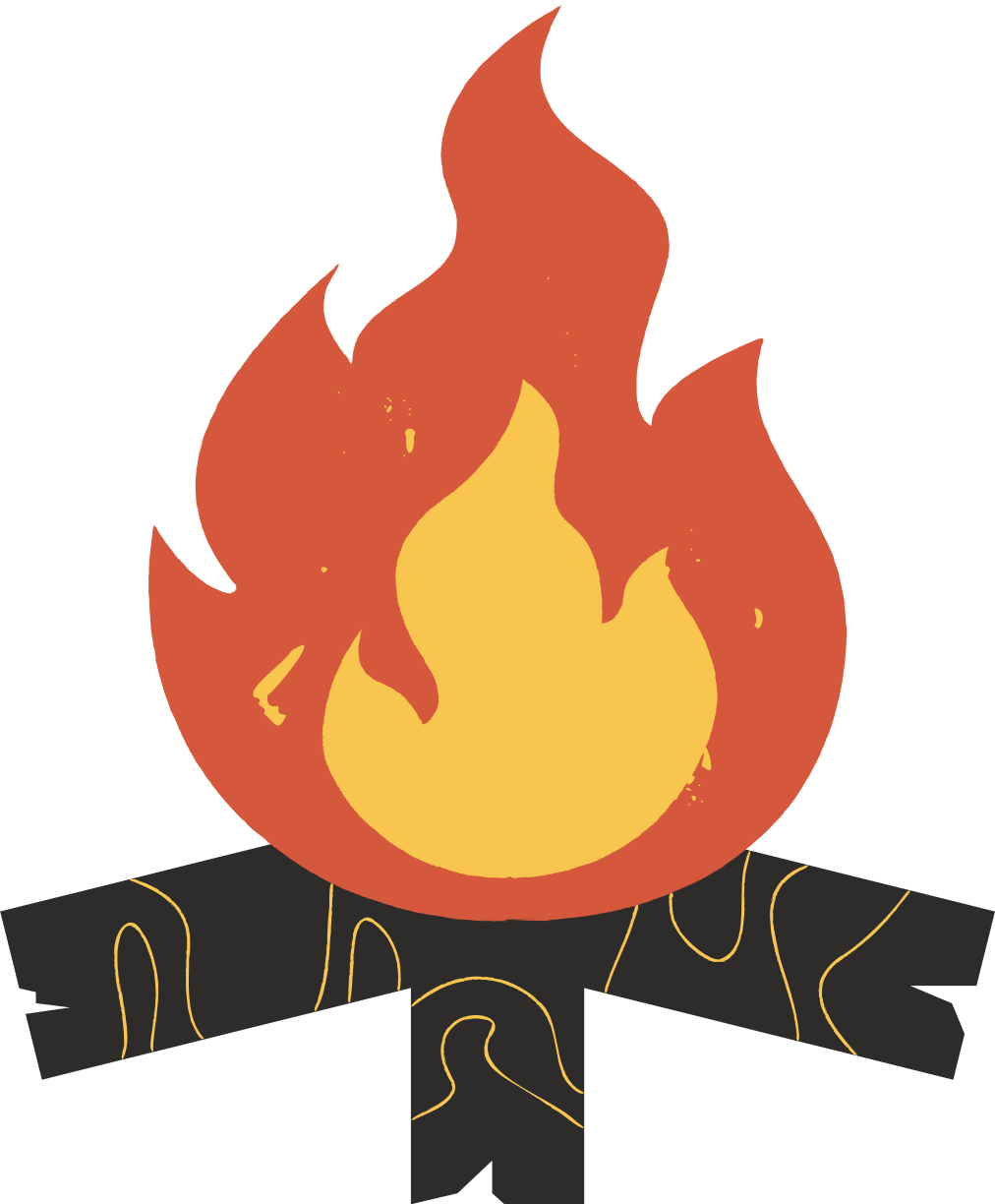 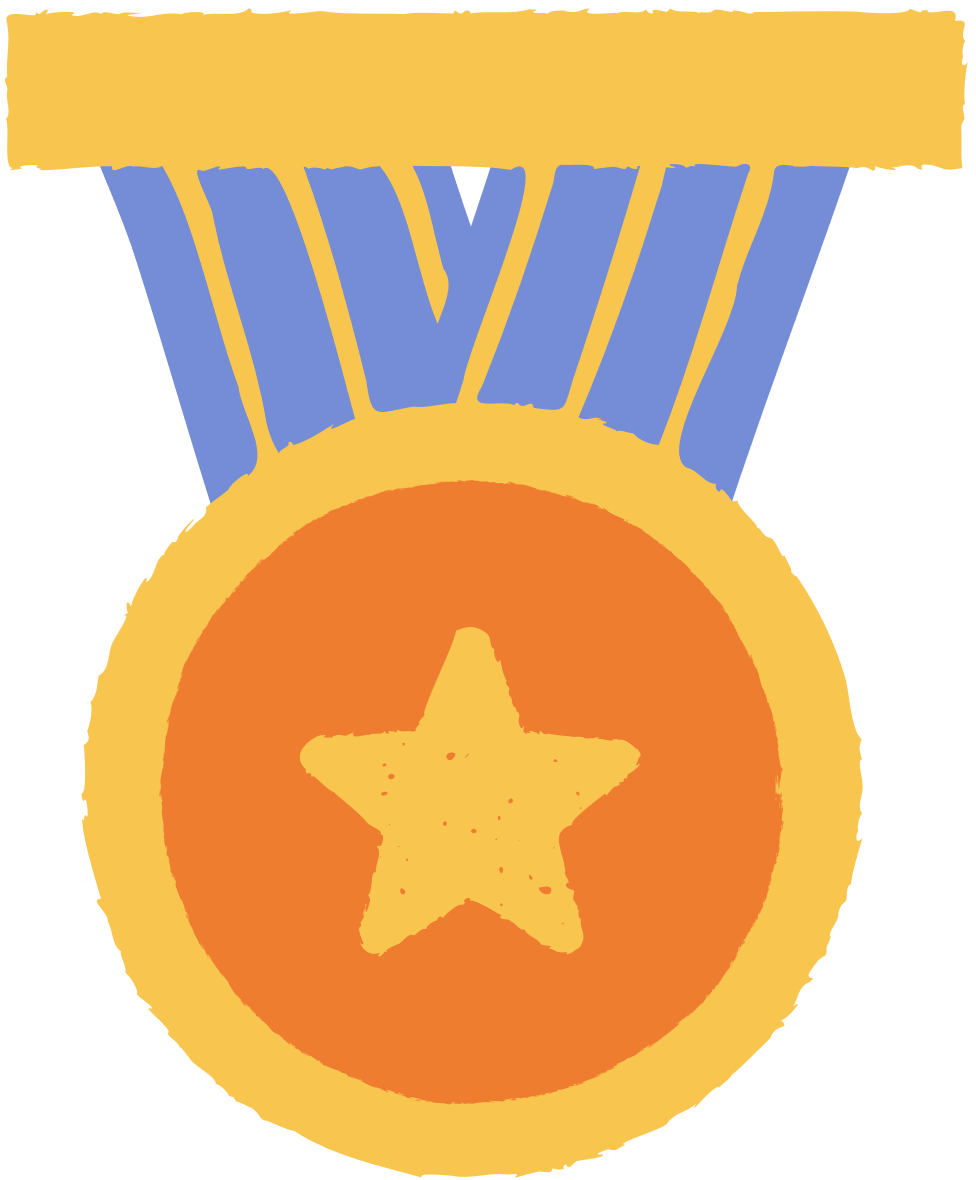 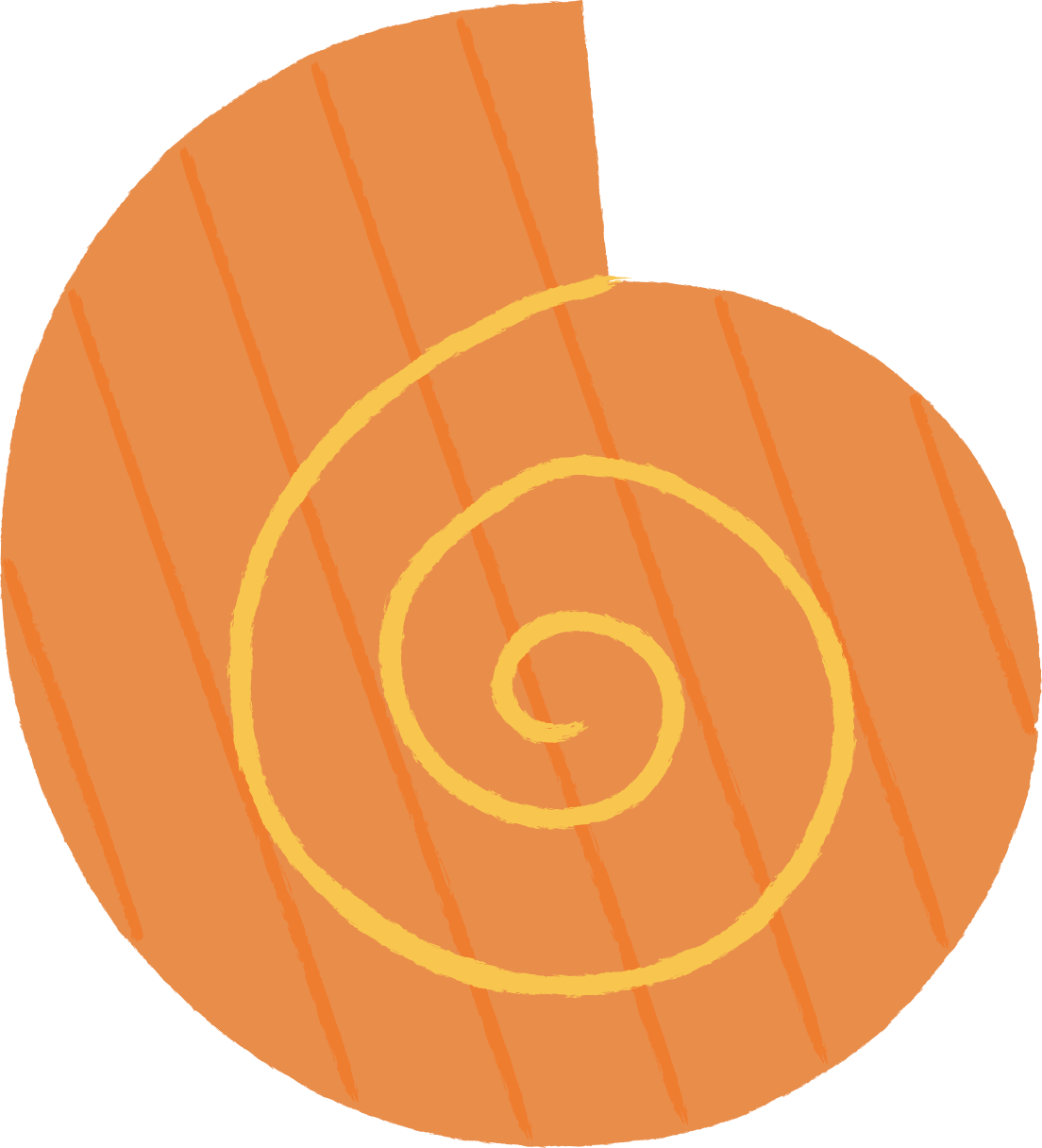 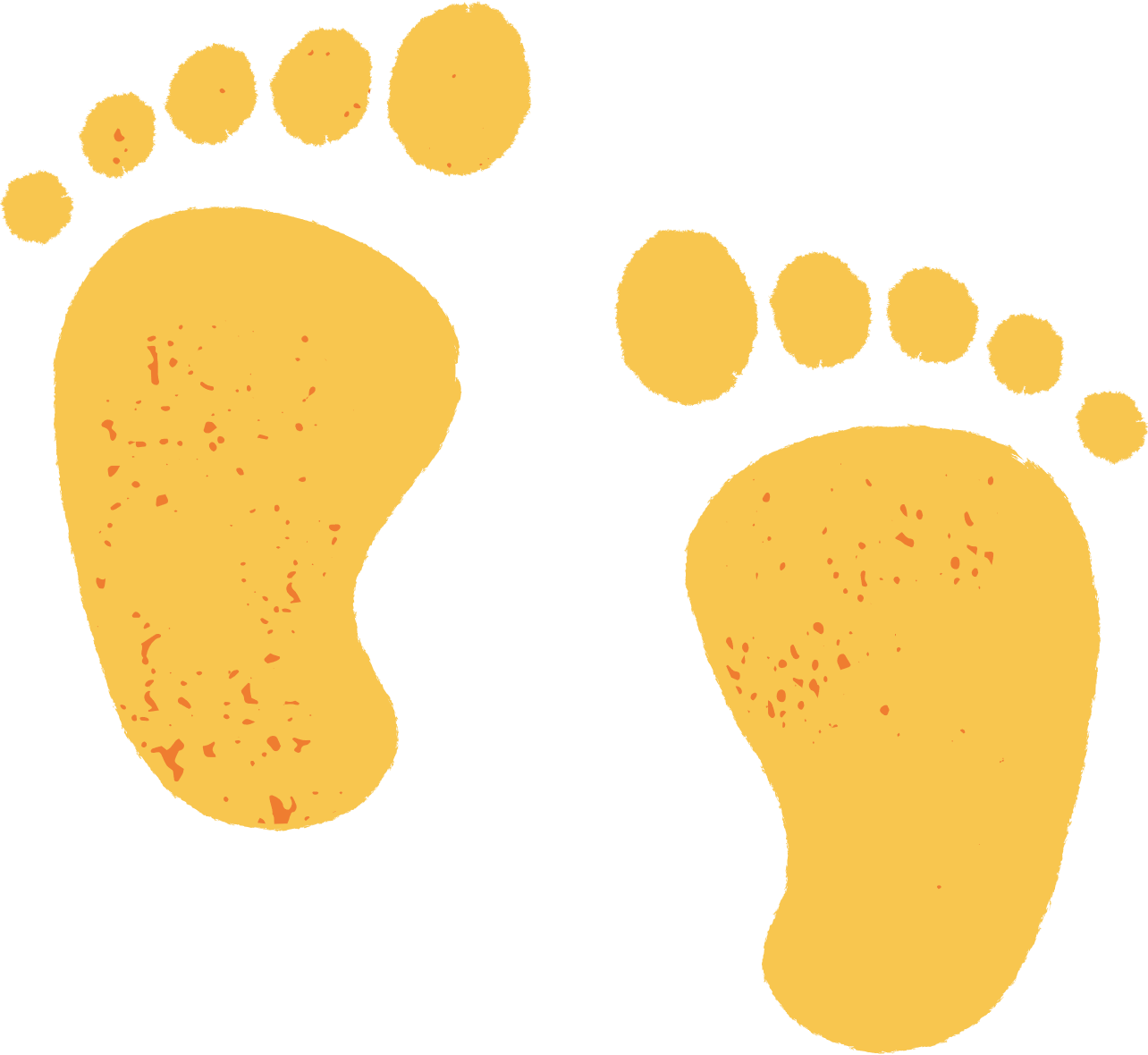 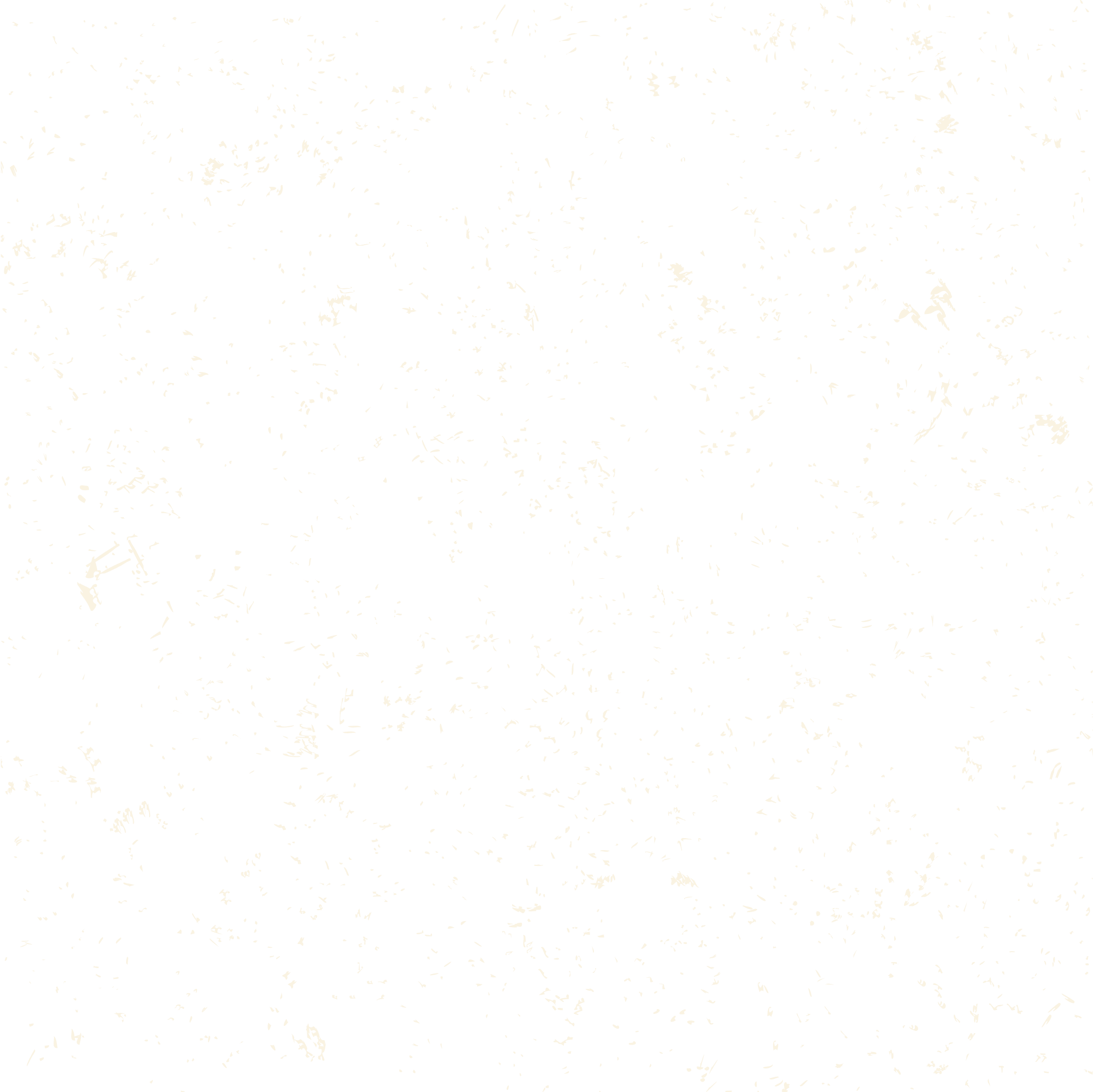 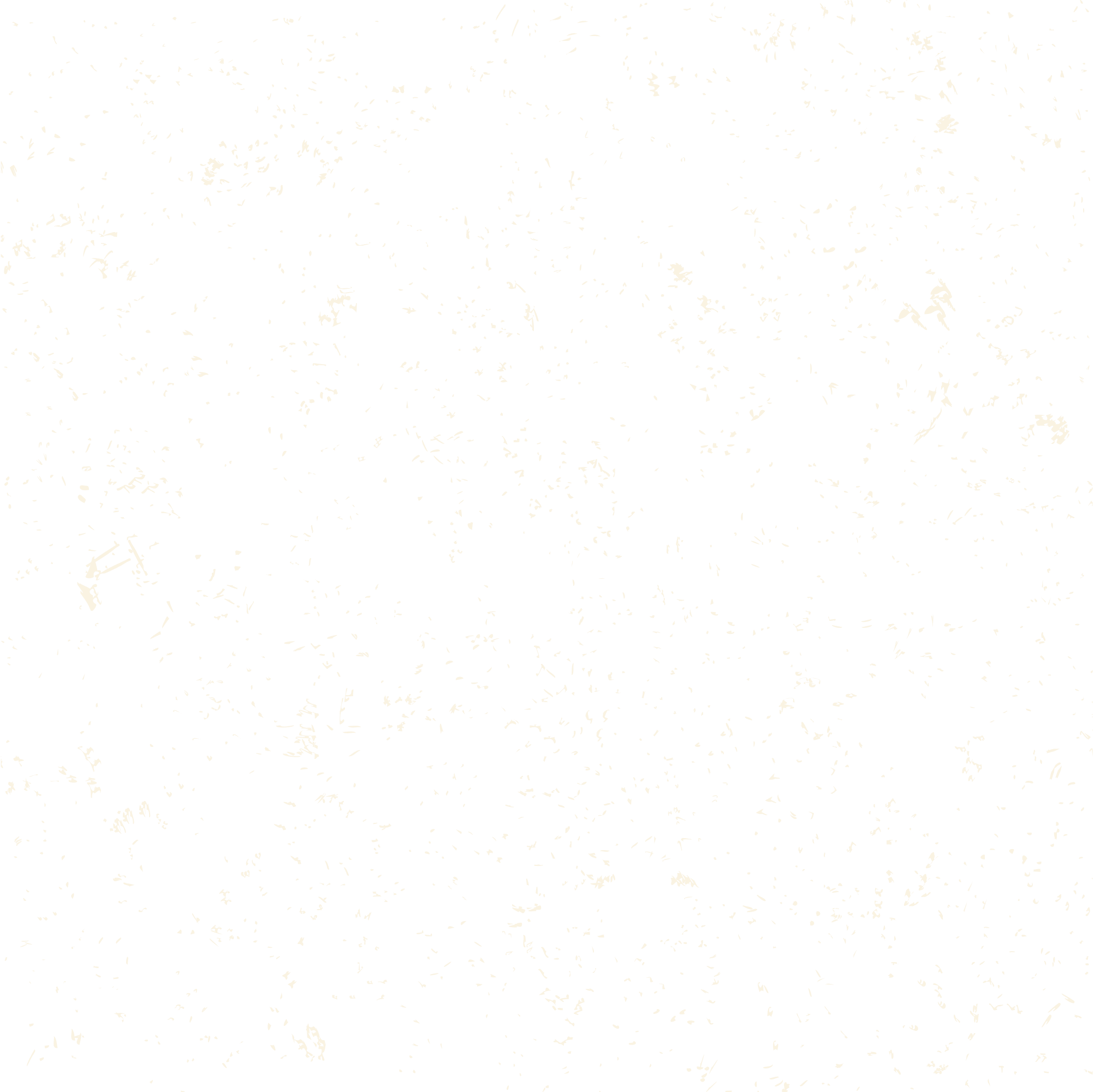 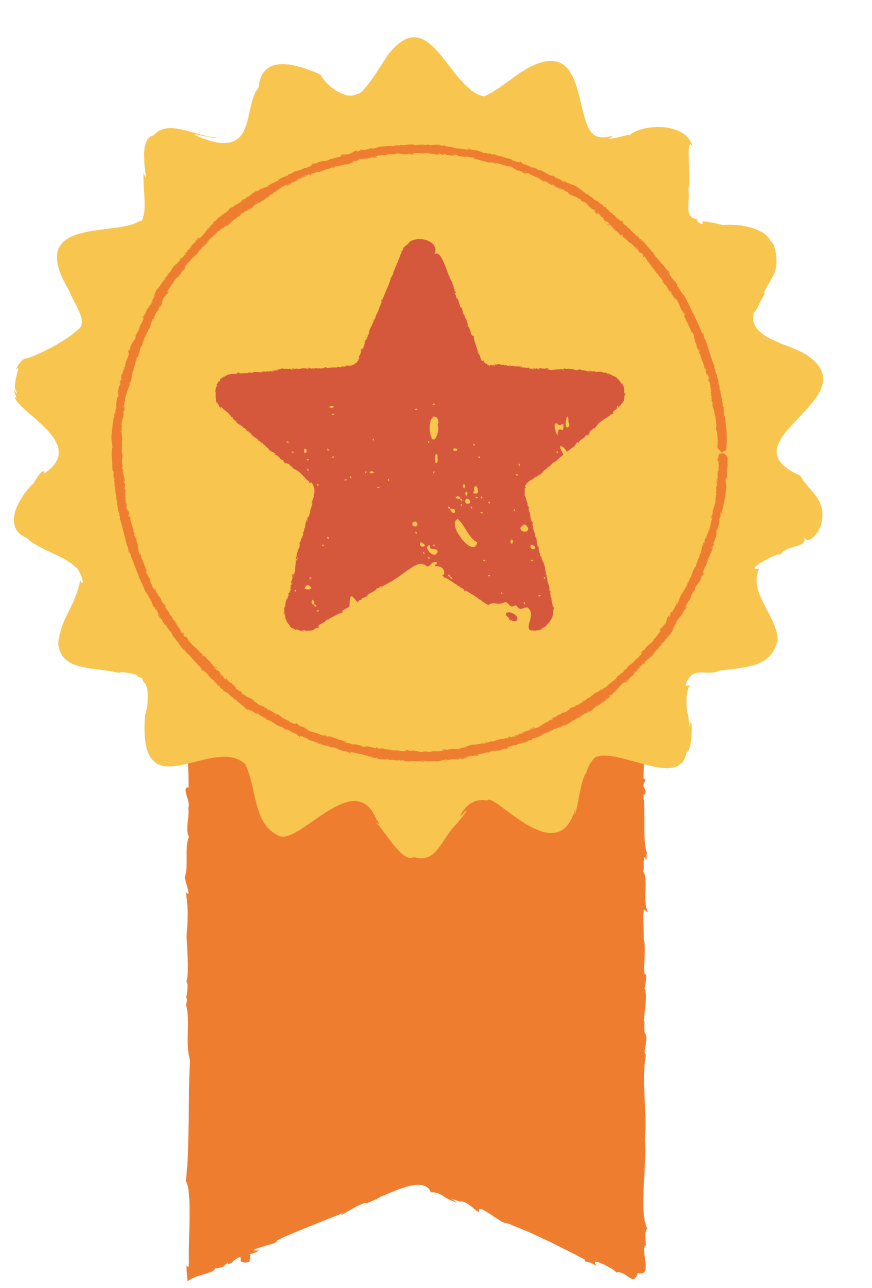 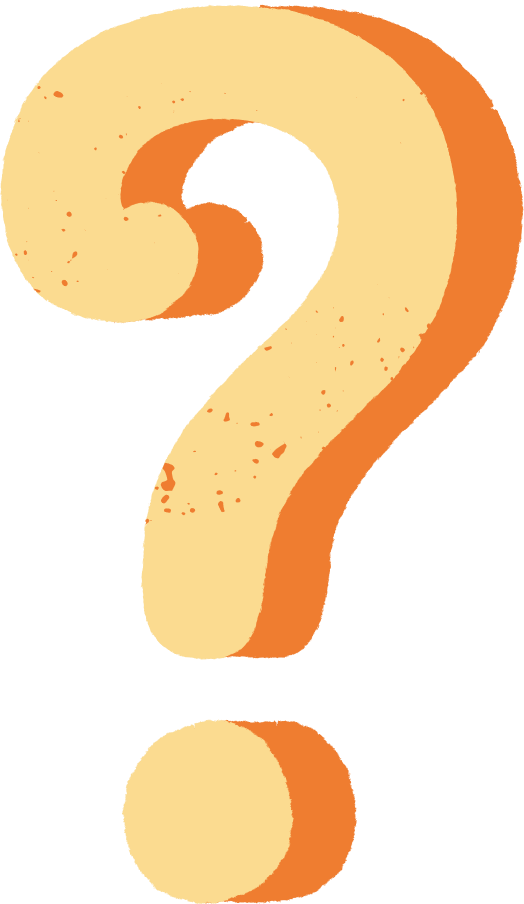 HĐ2
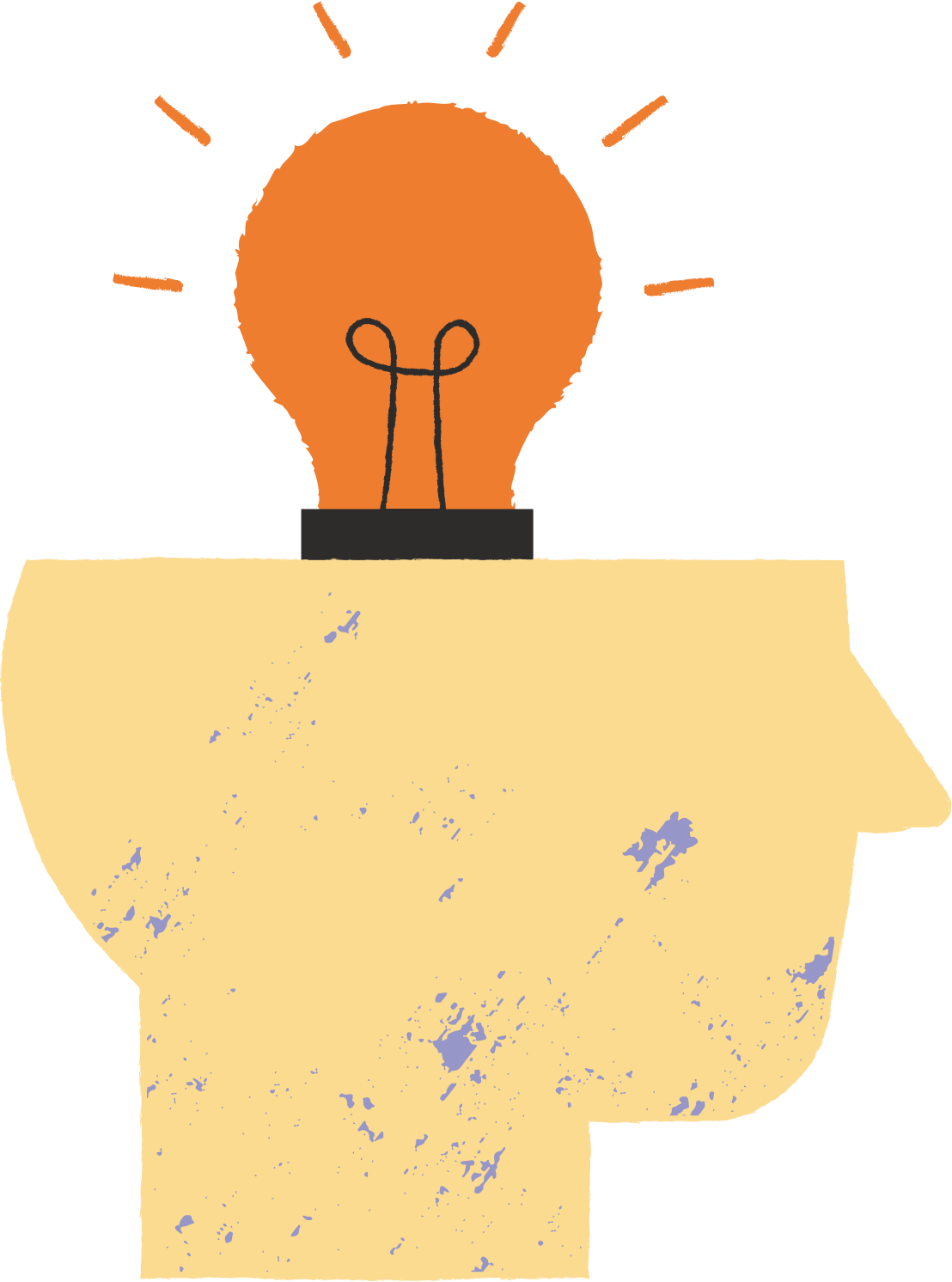 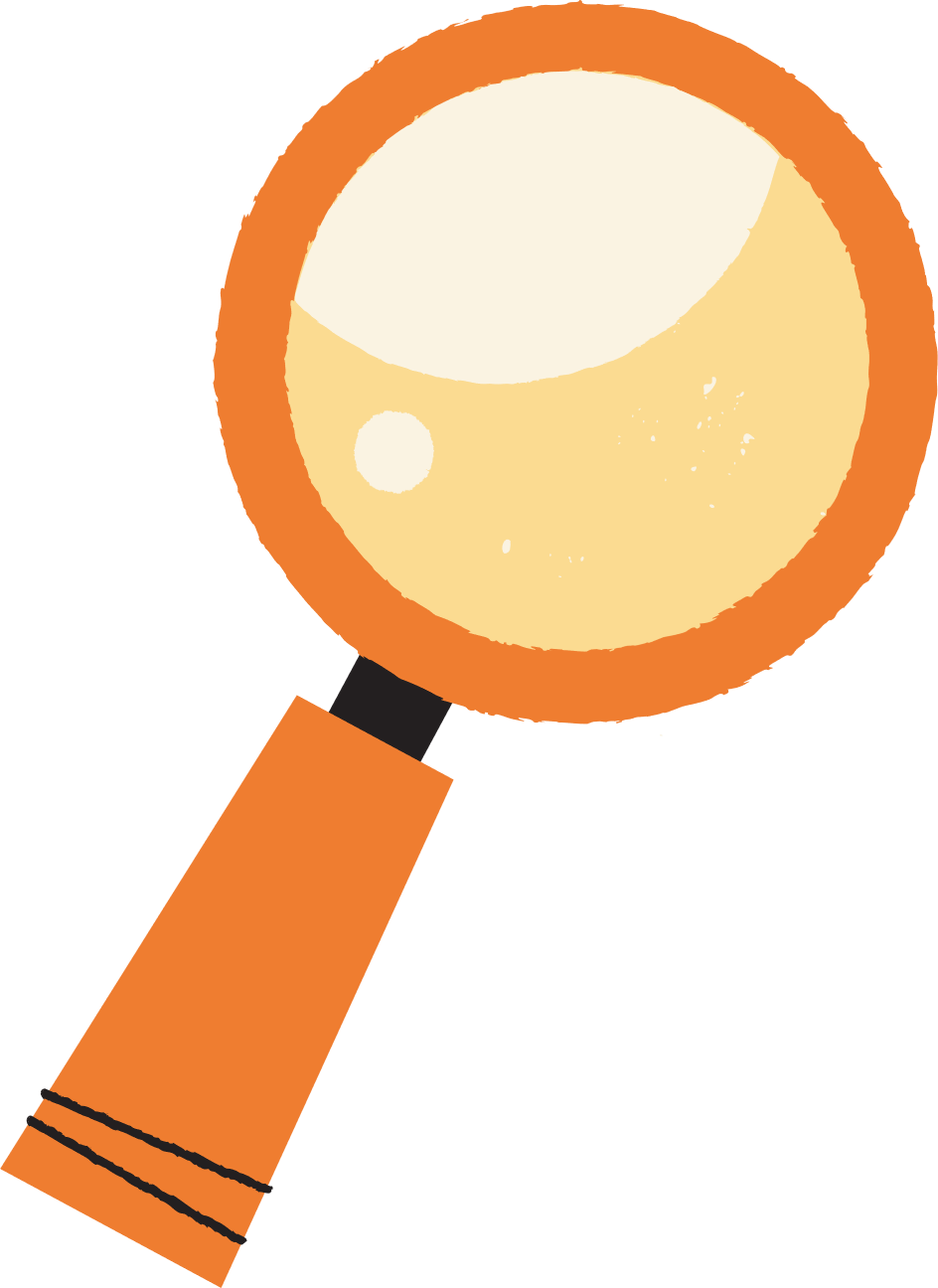 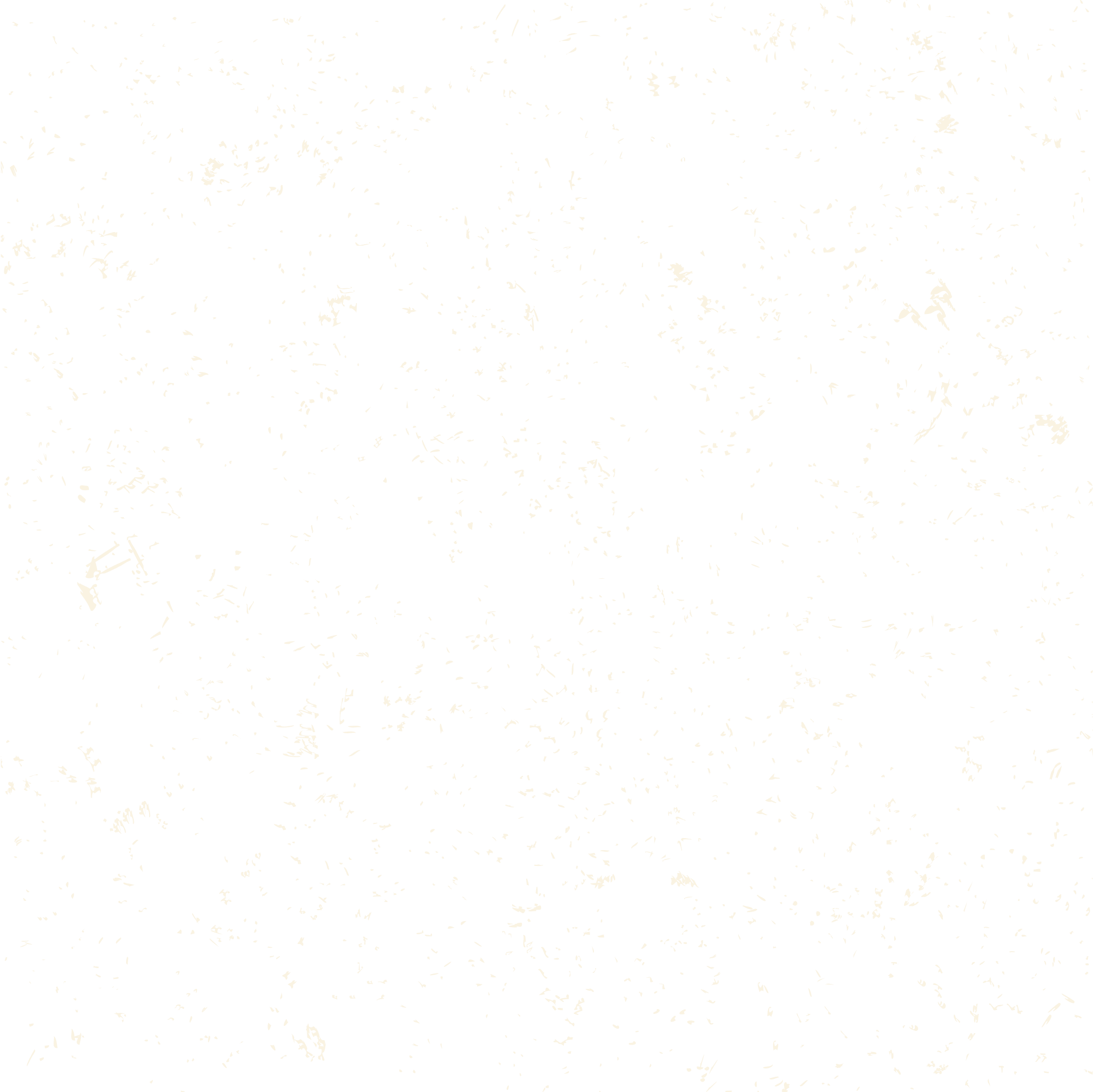 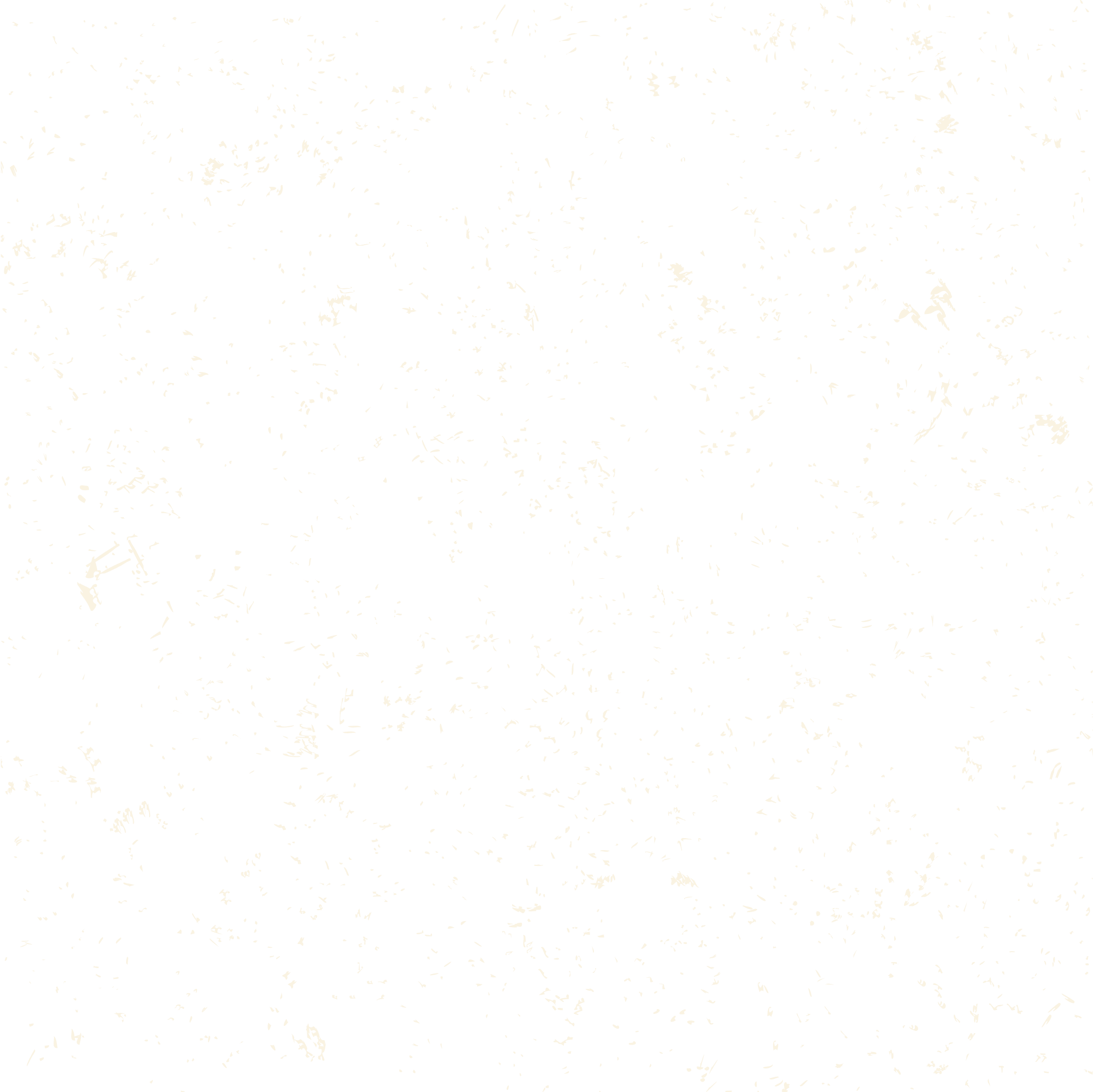 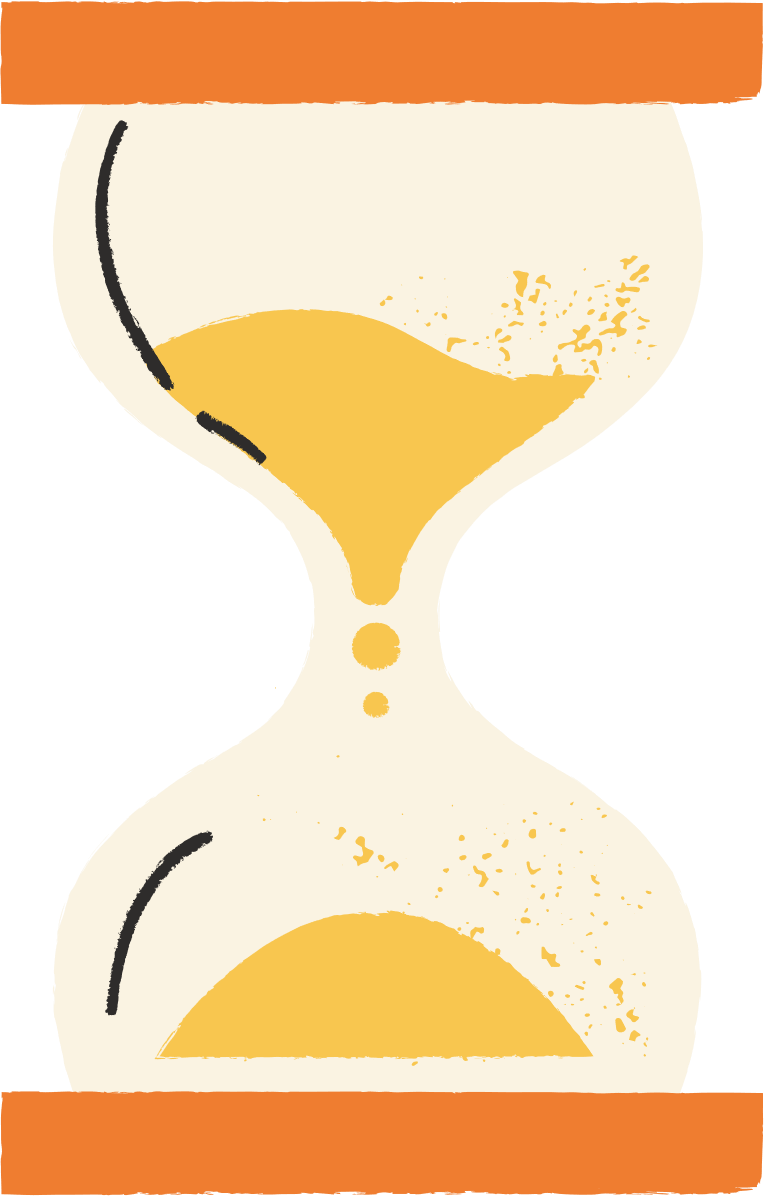 Giải
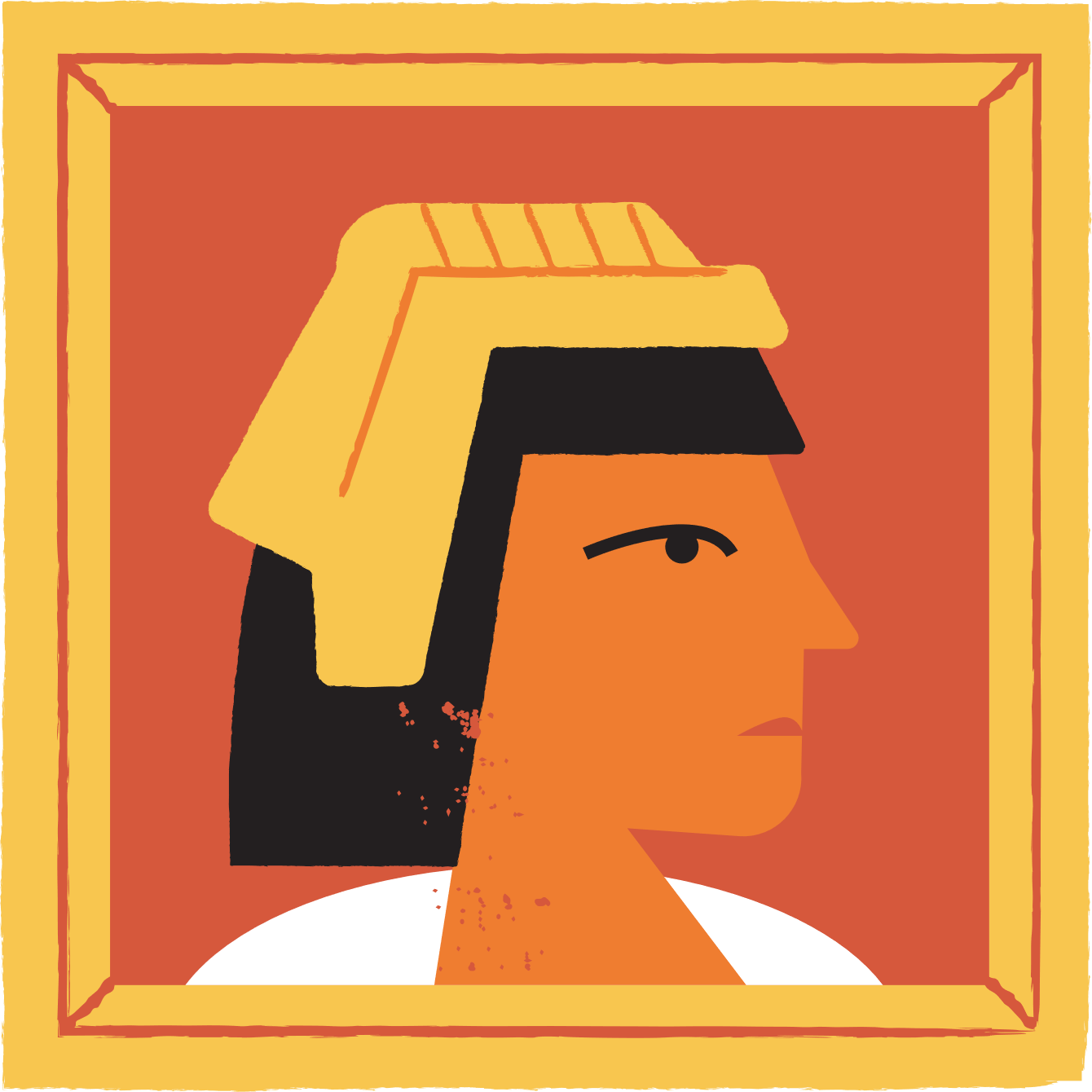 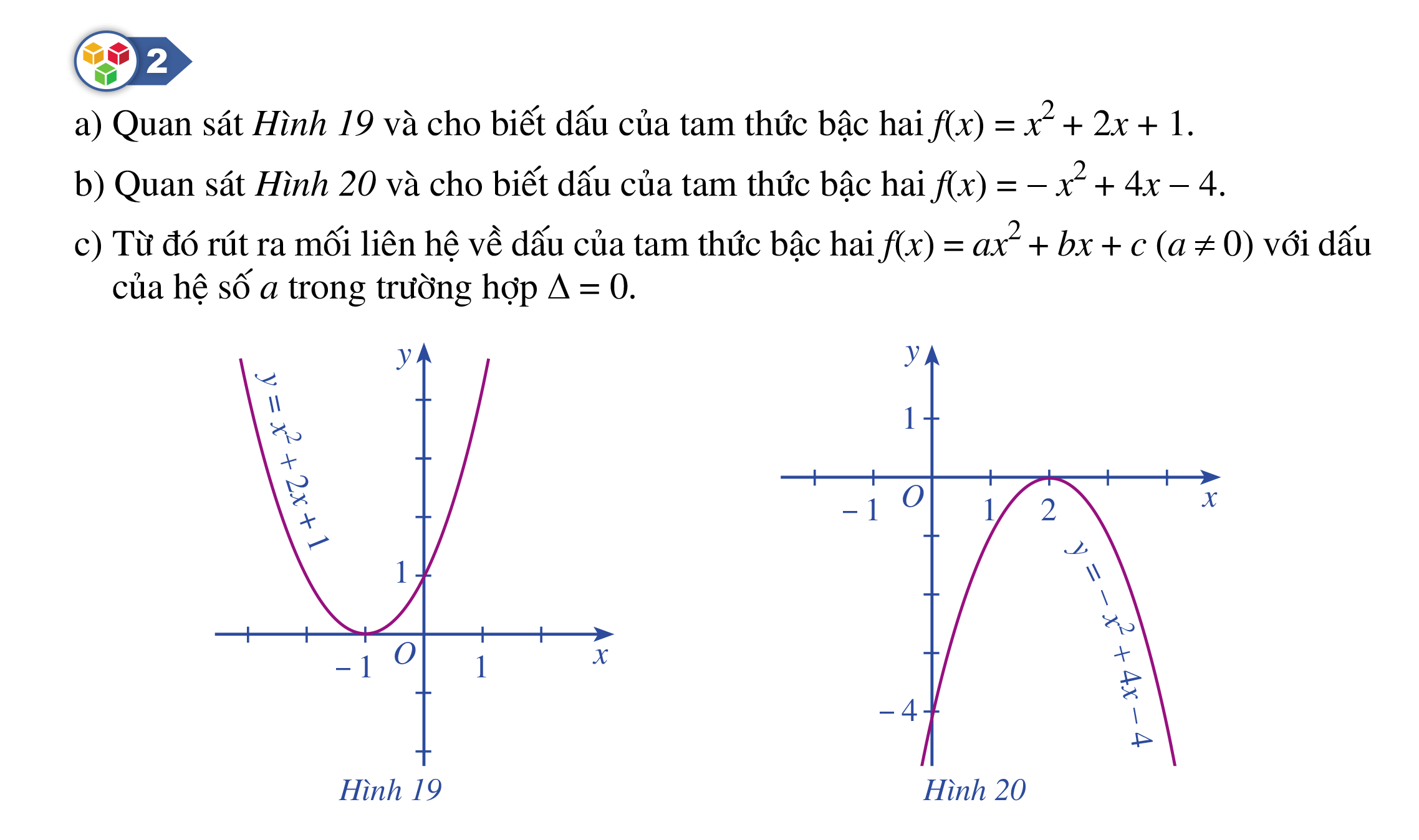 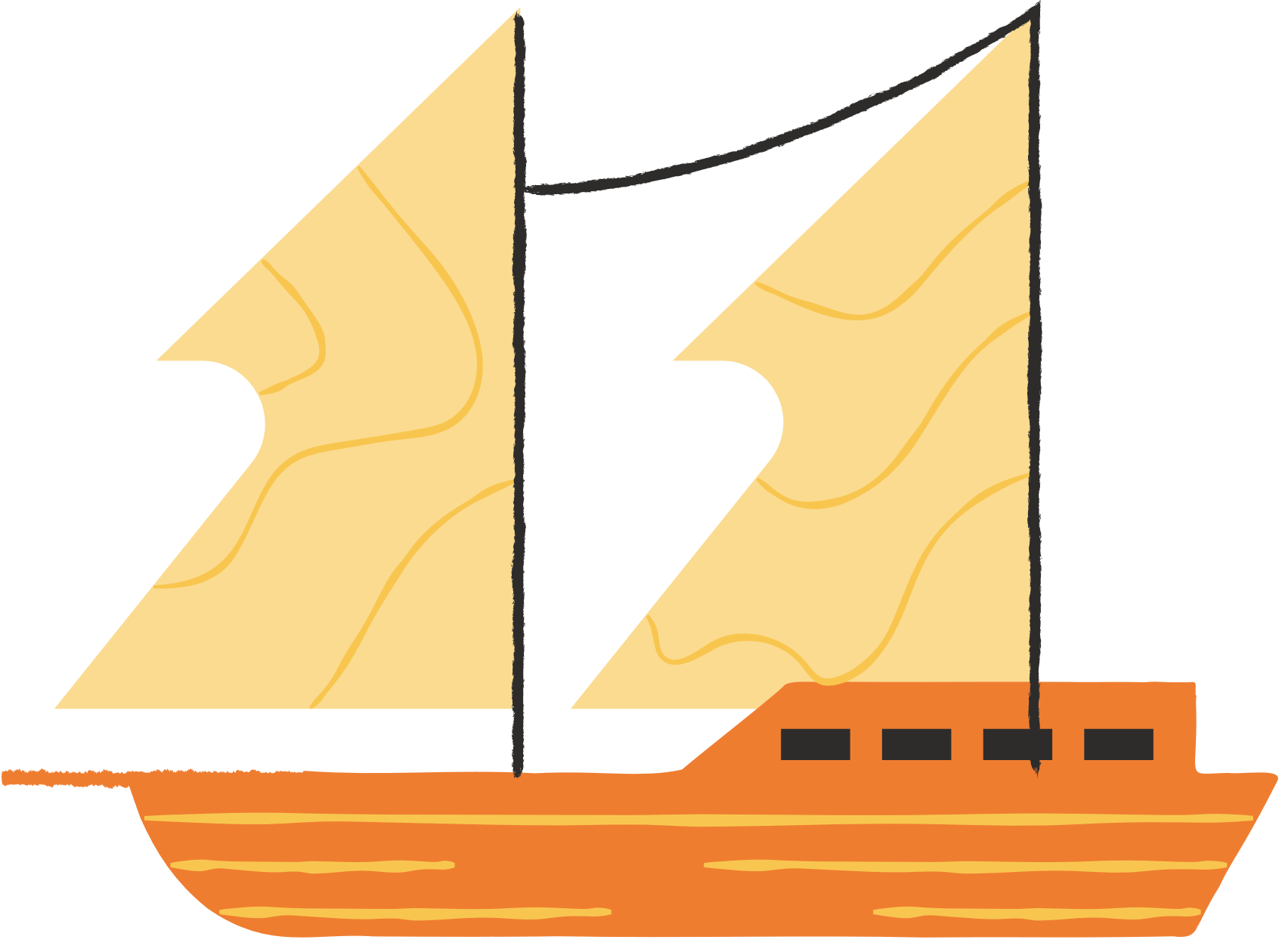 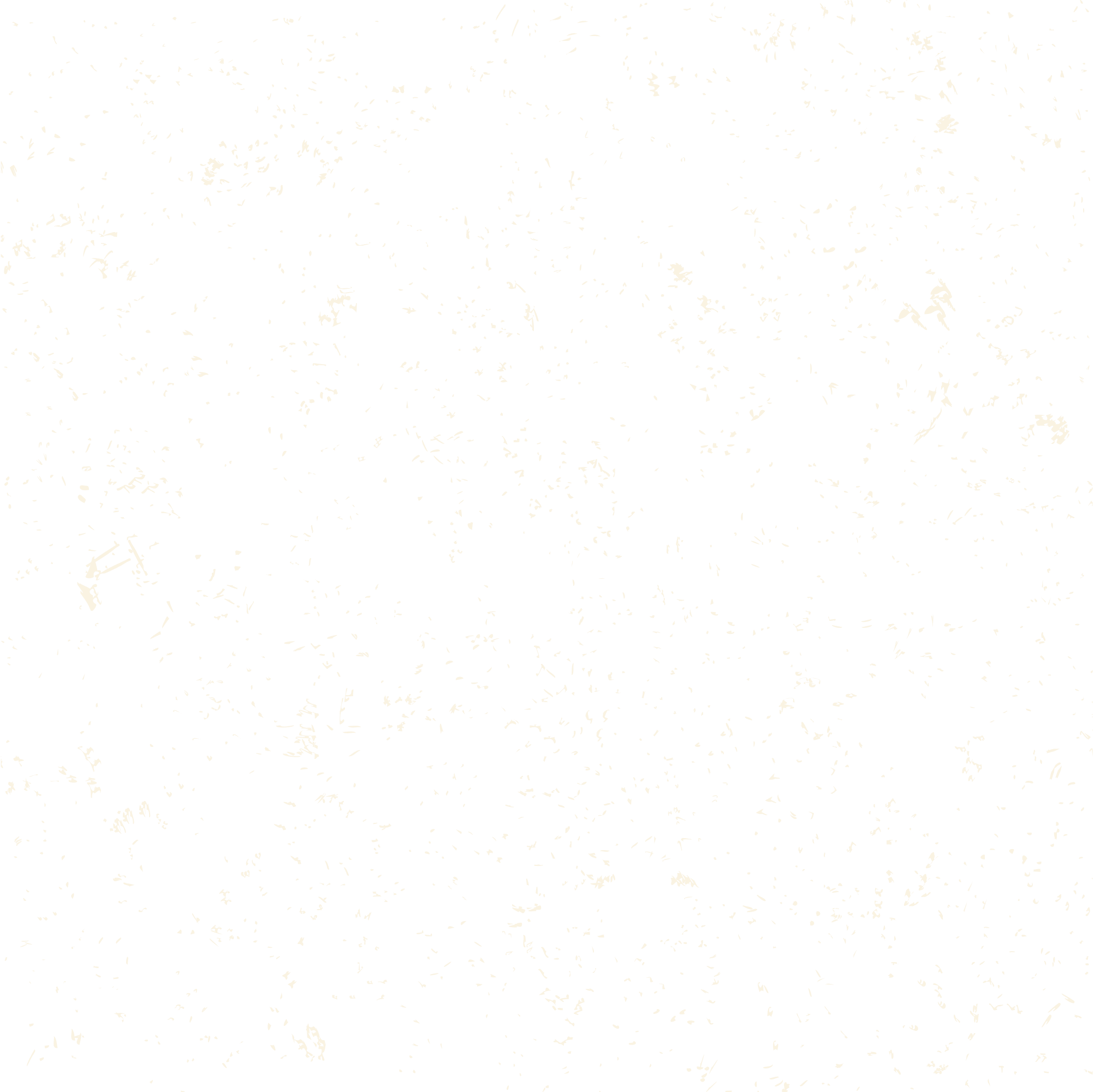 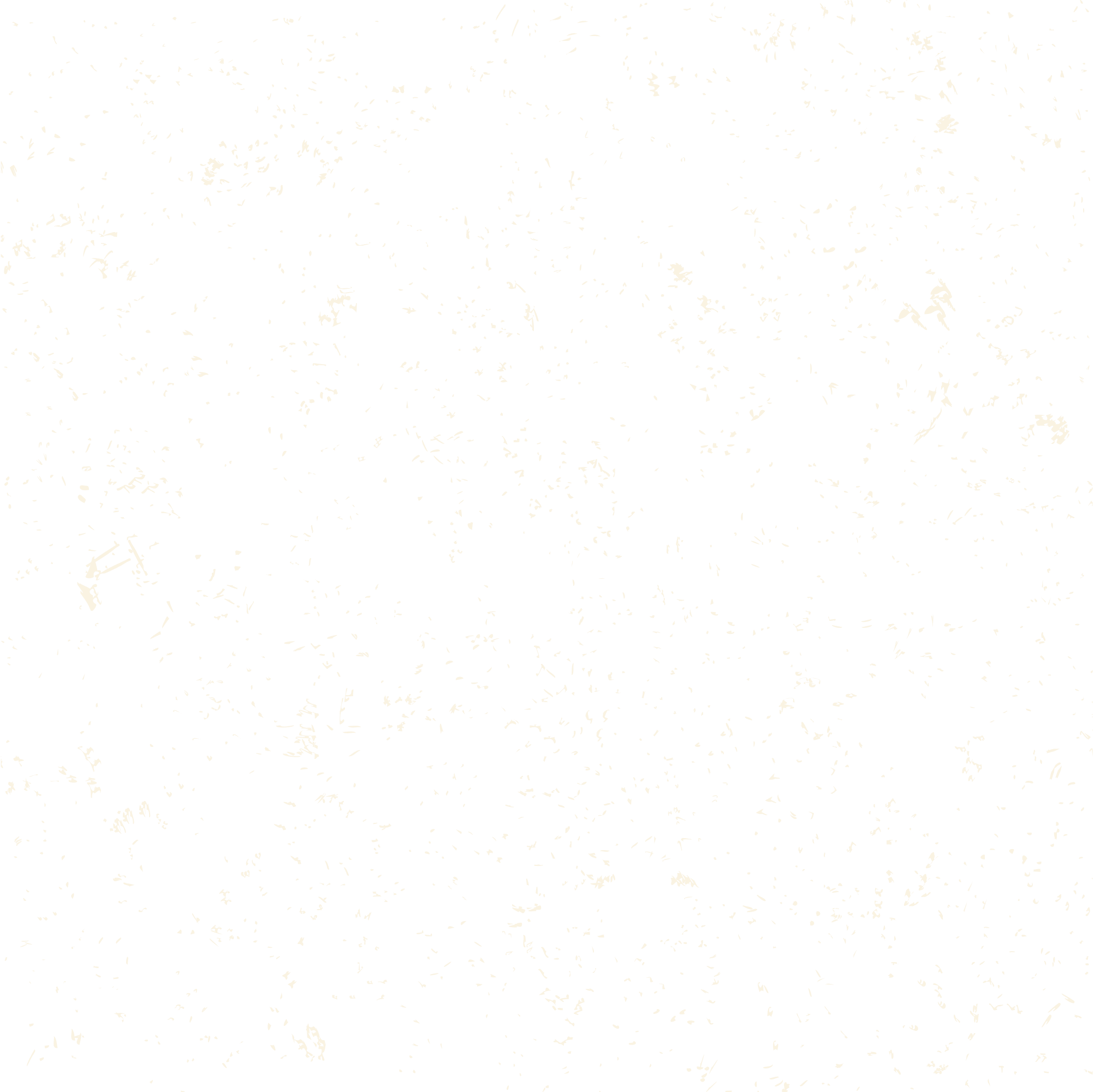 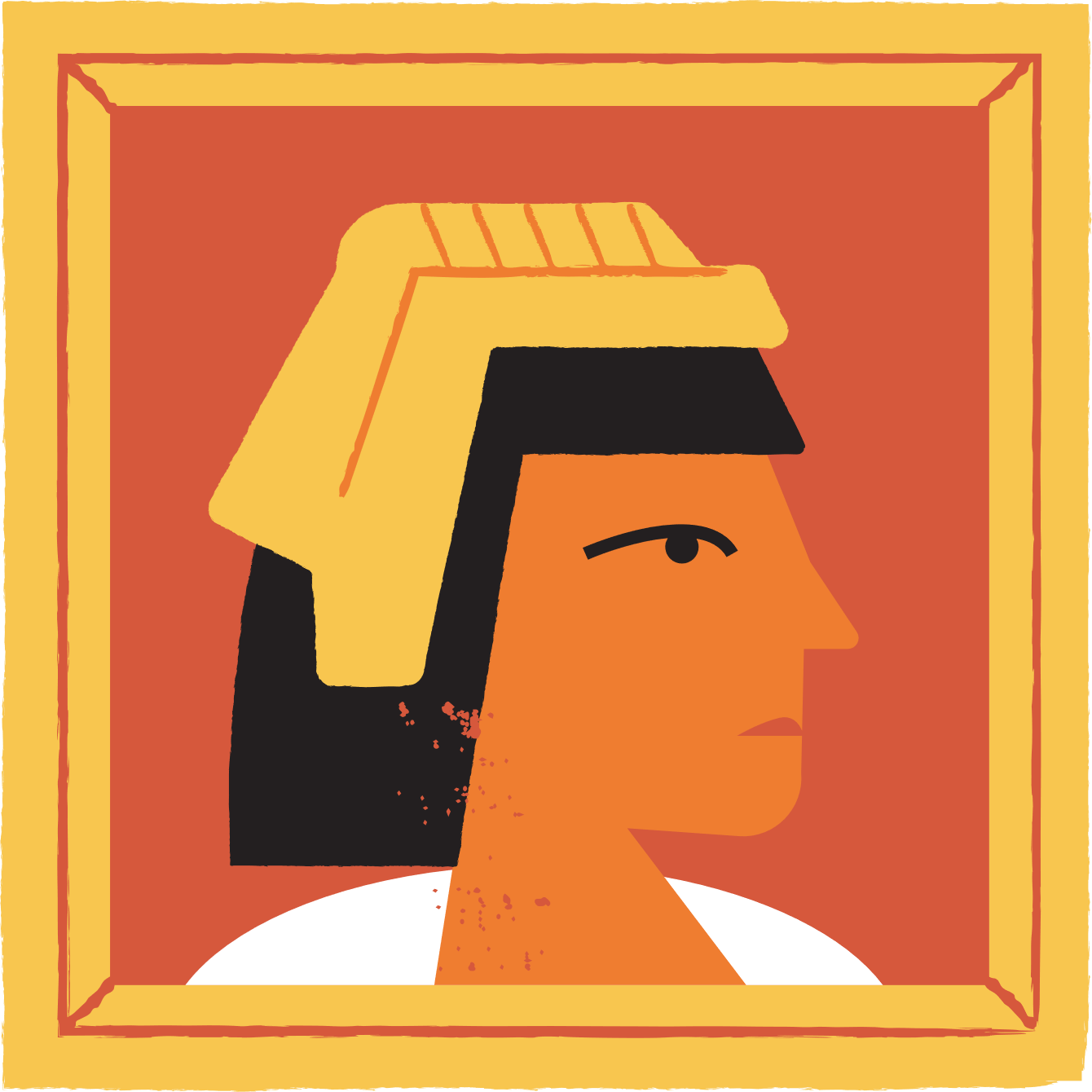 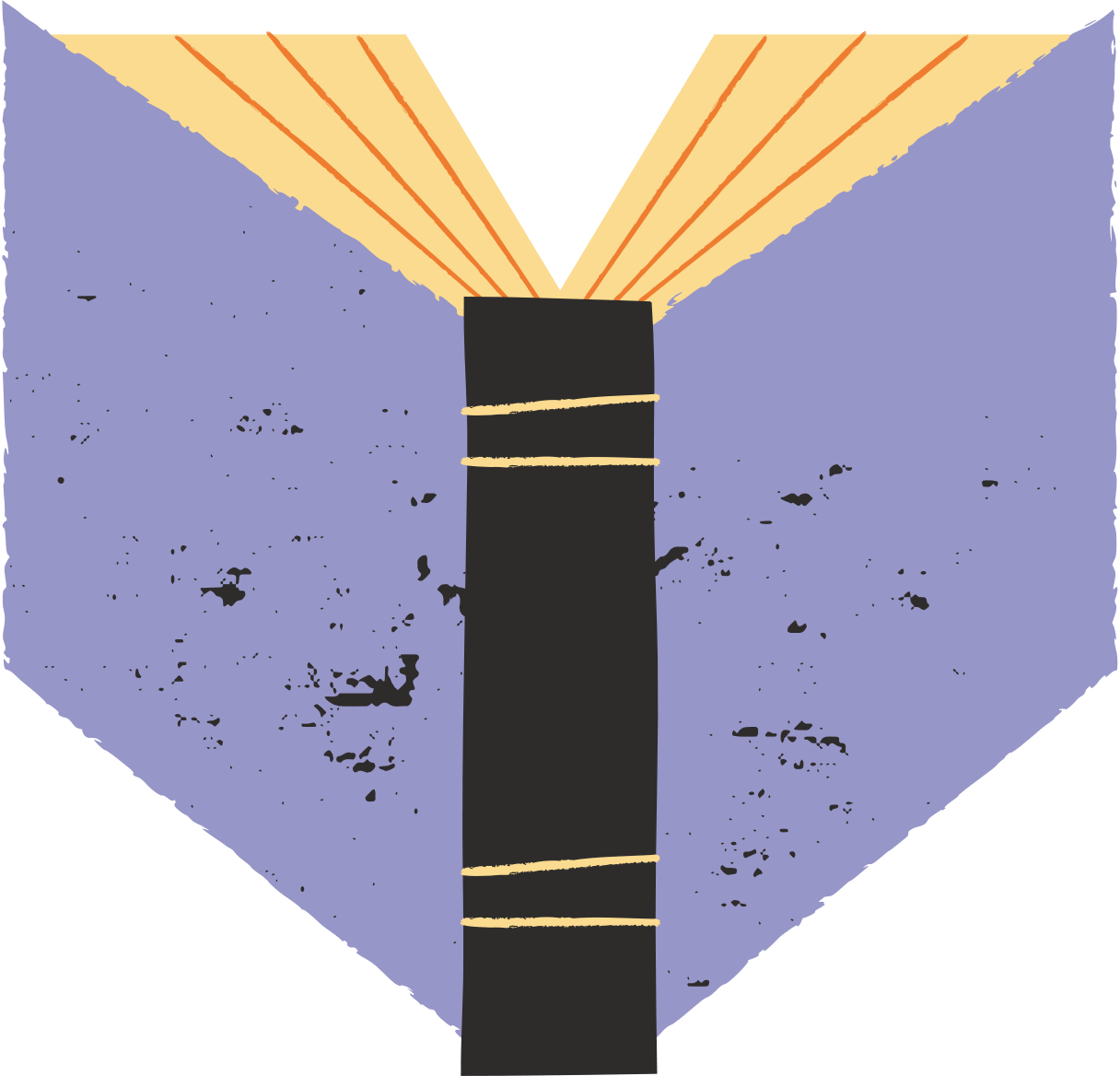 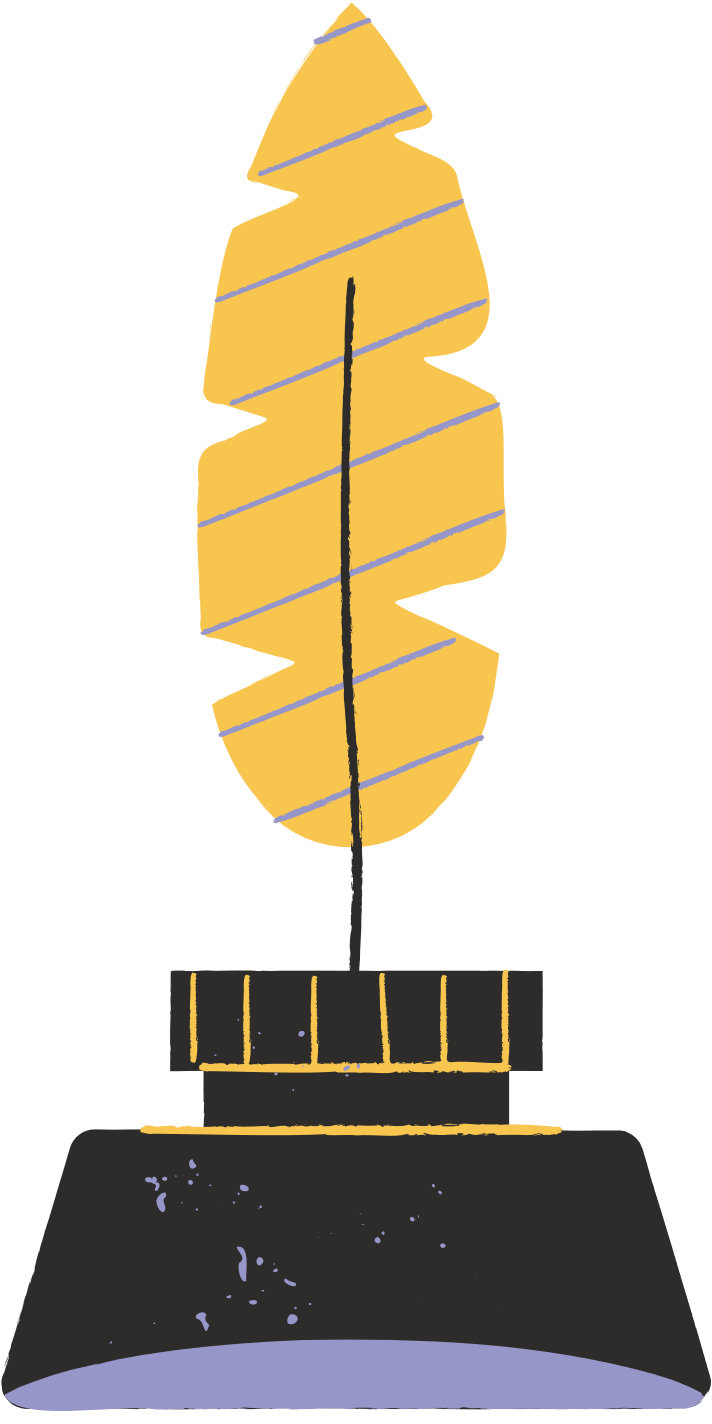 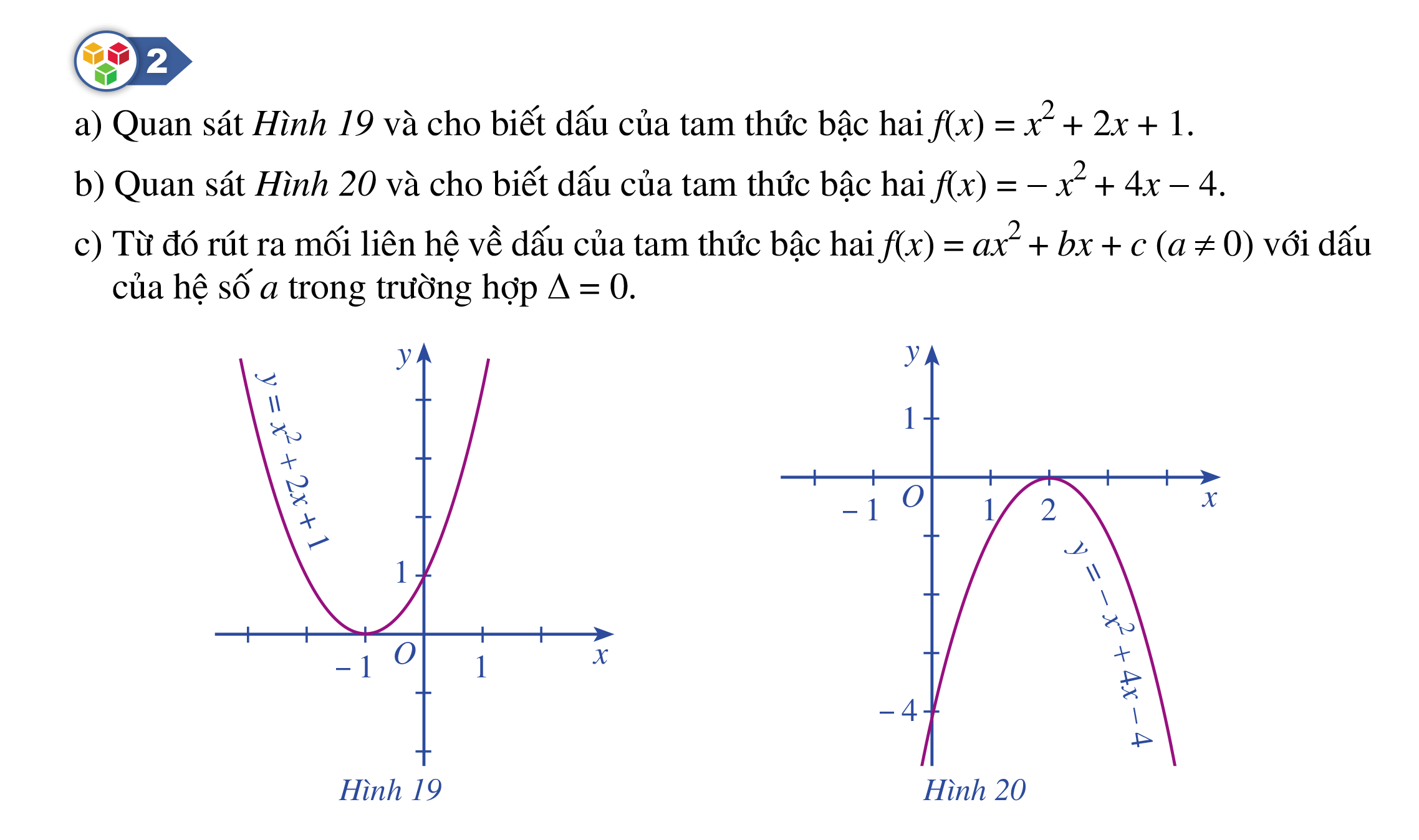 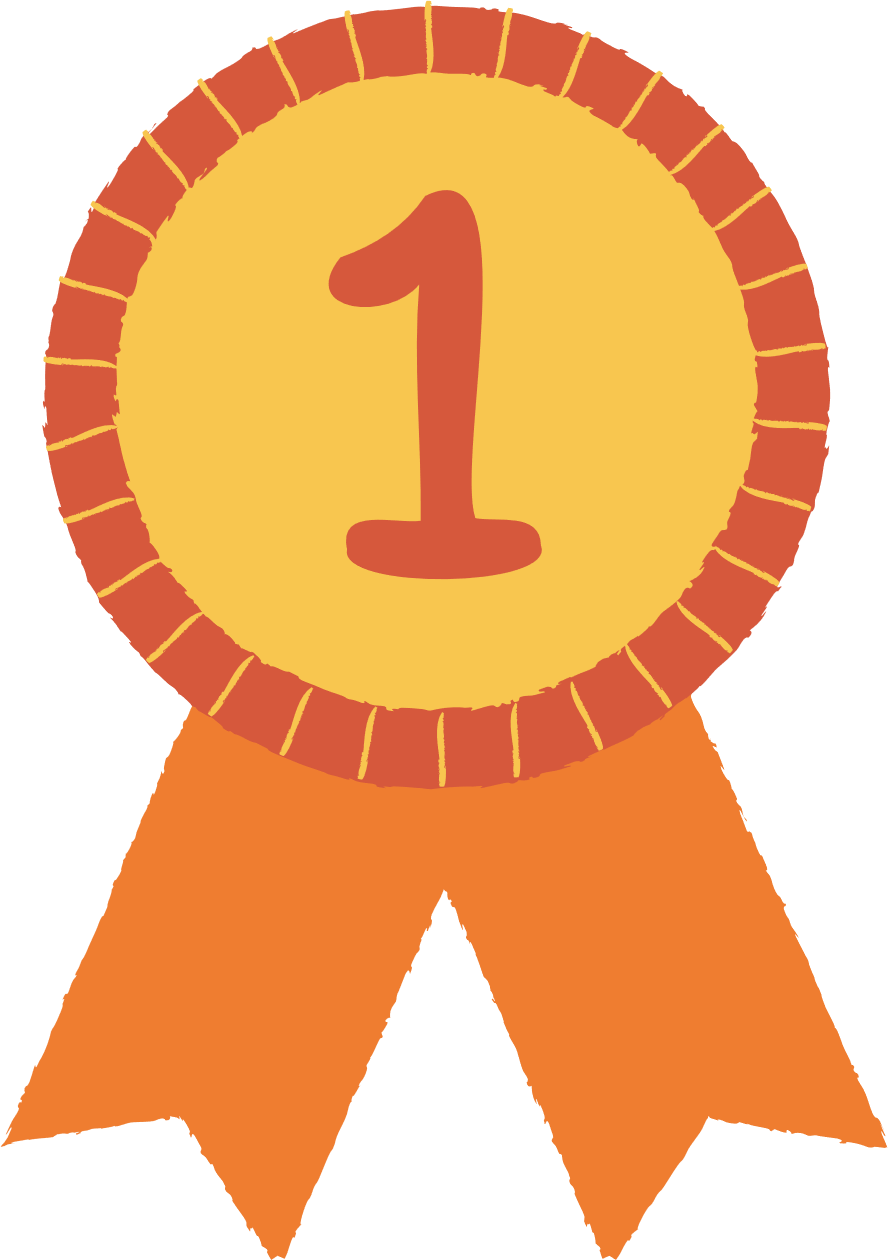 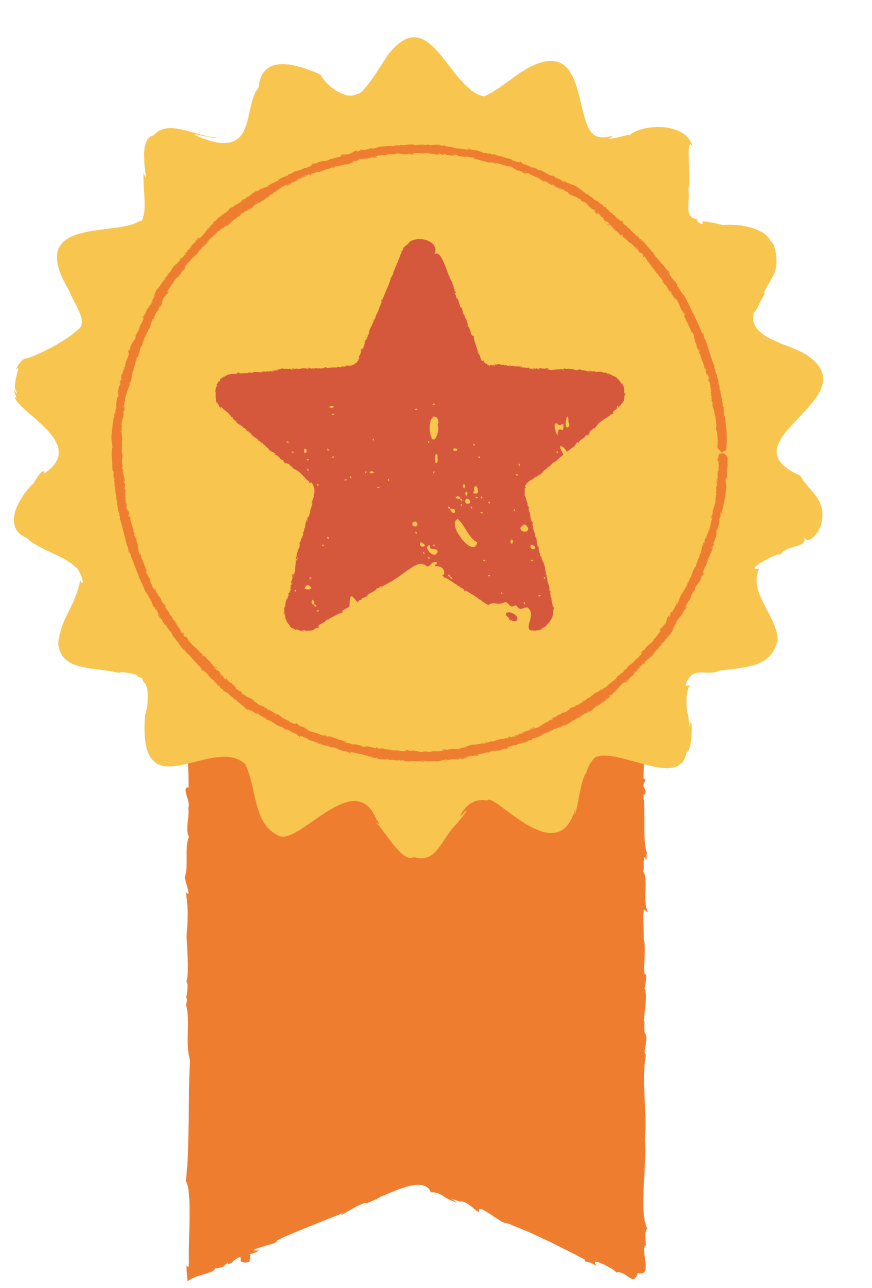 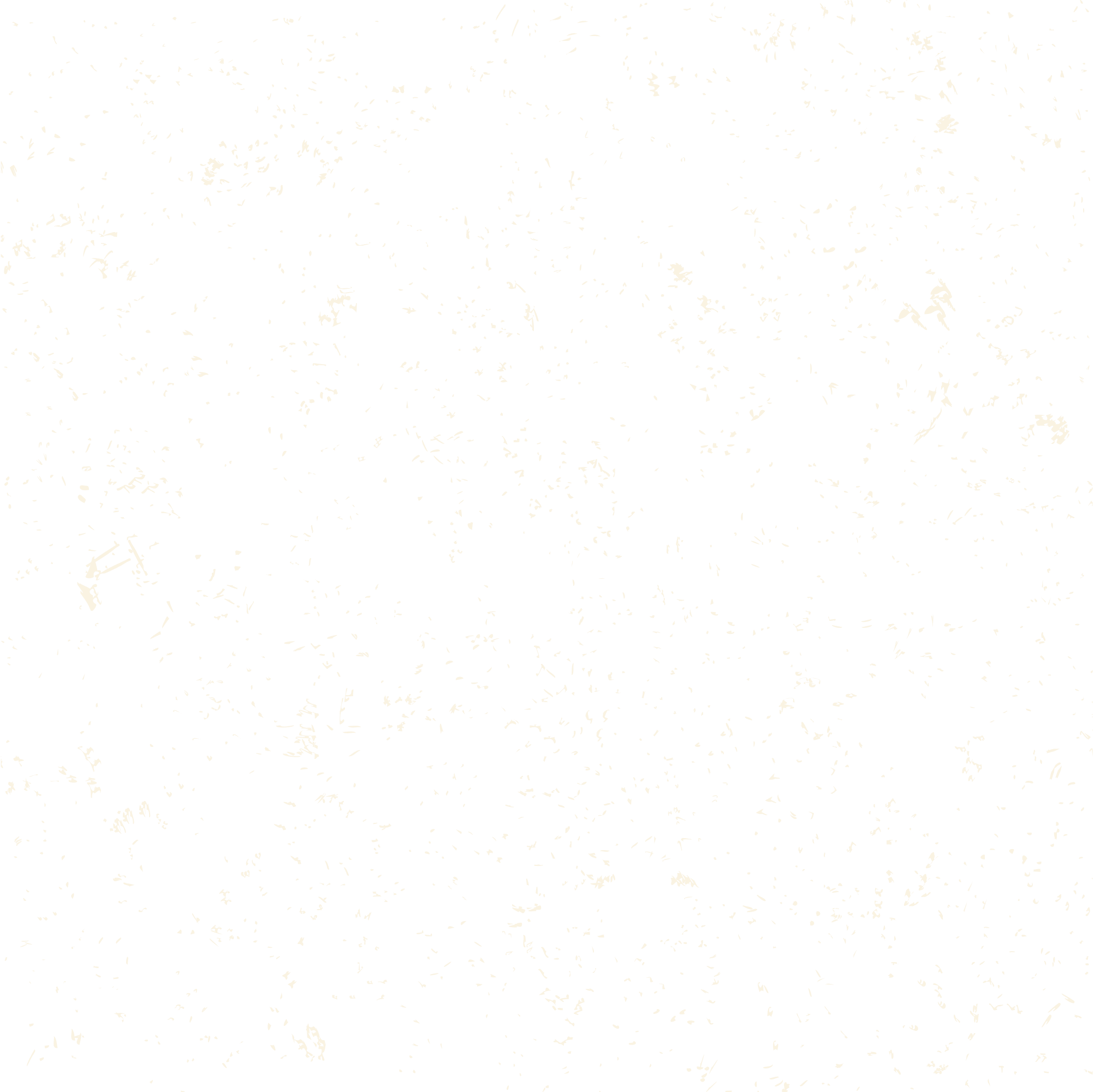 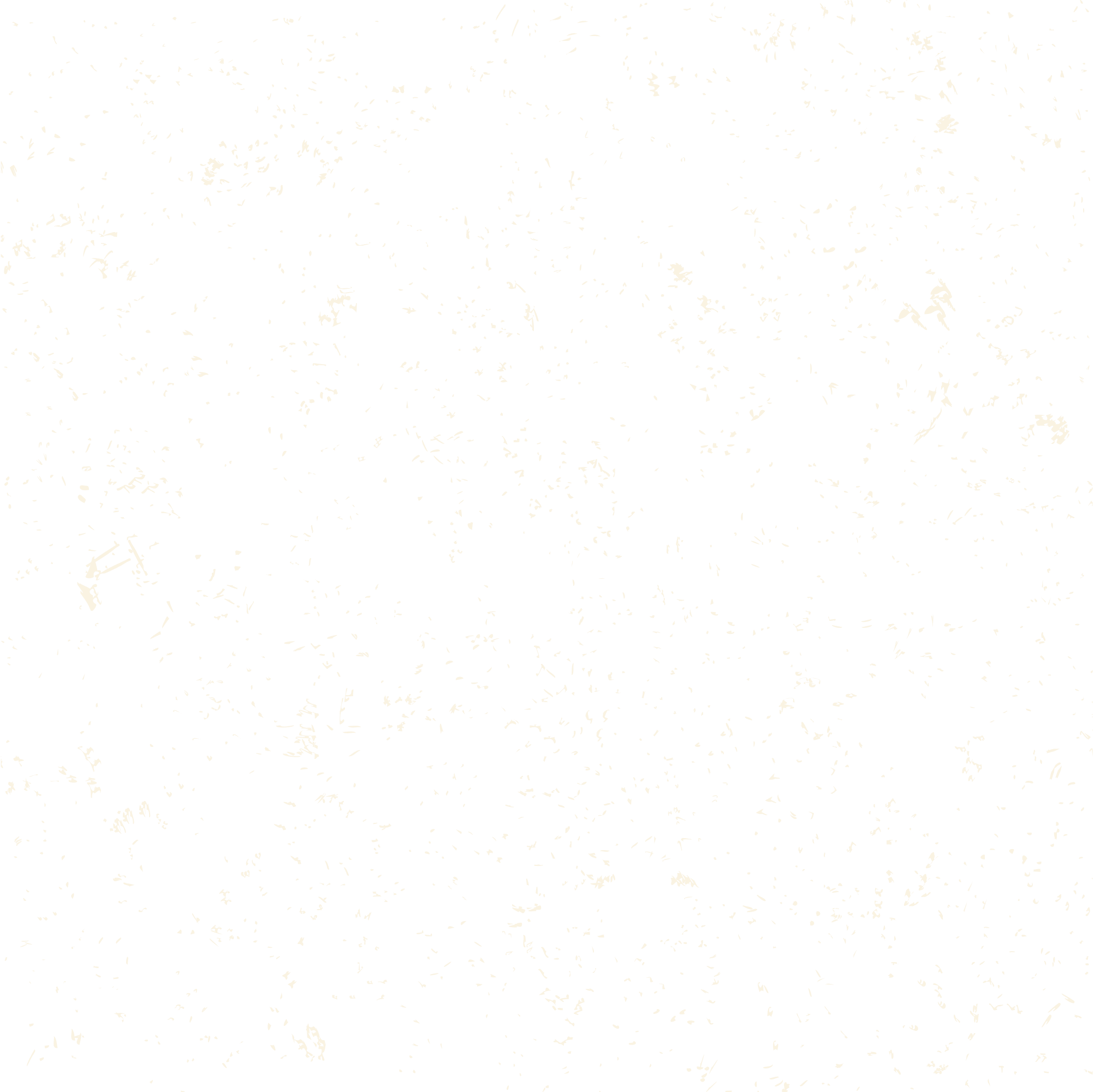 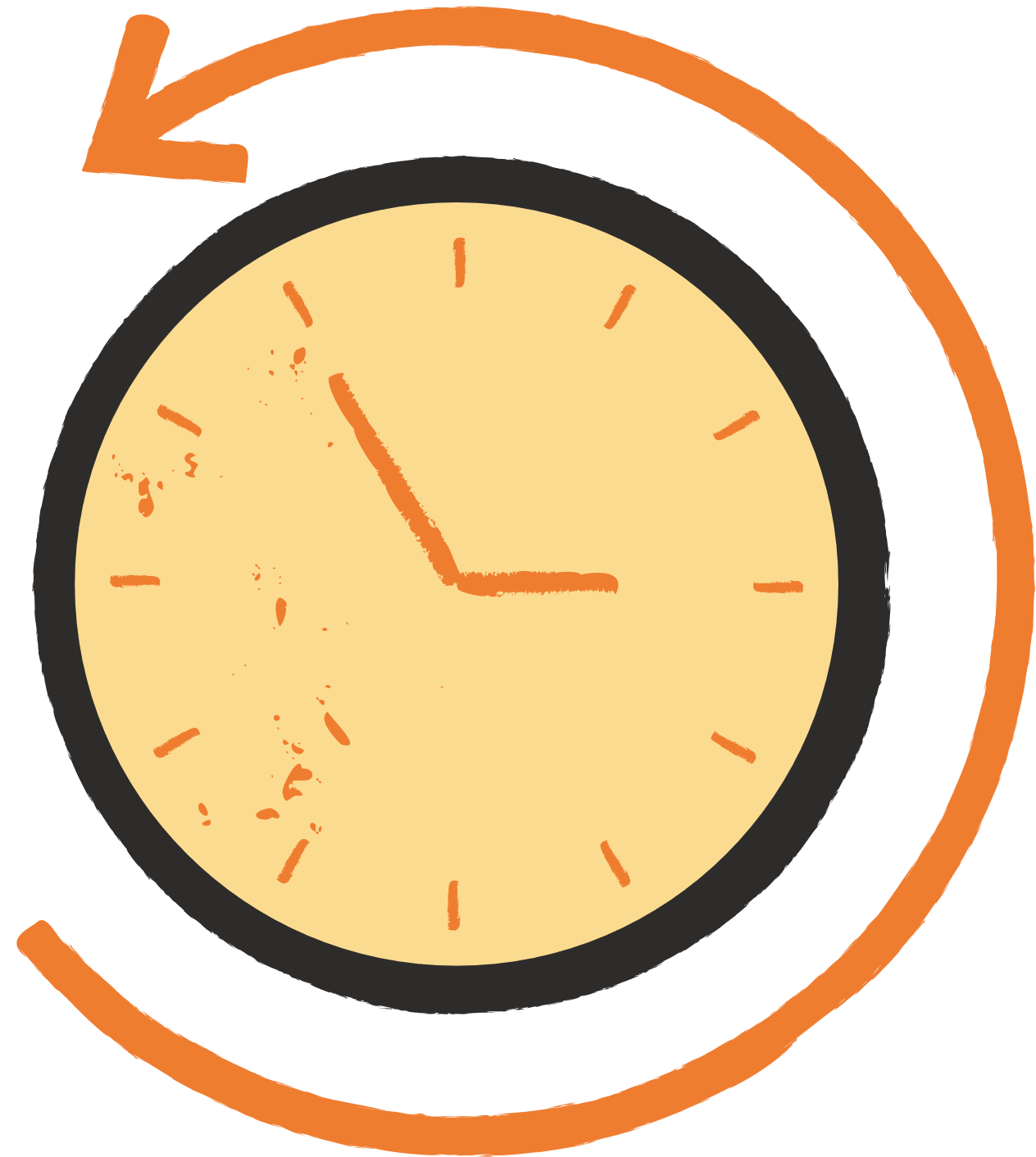 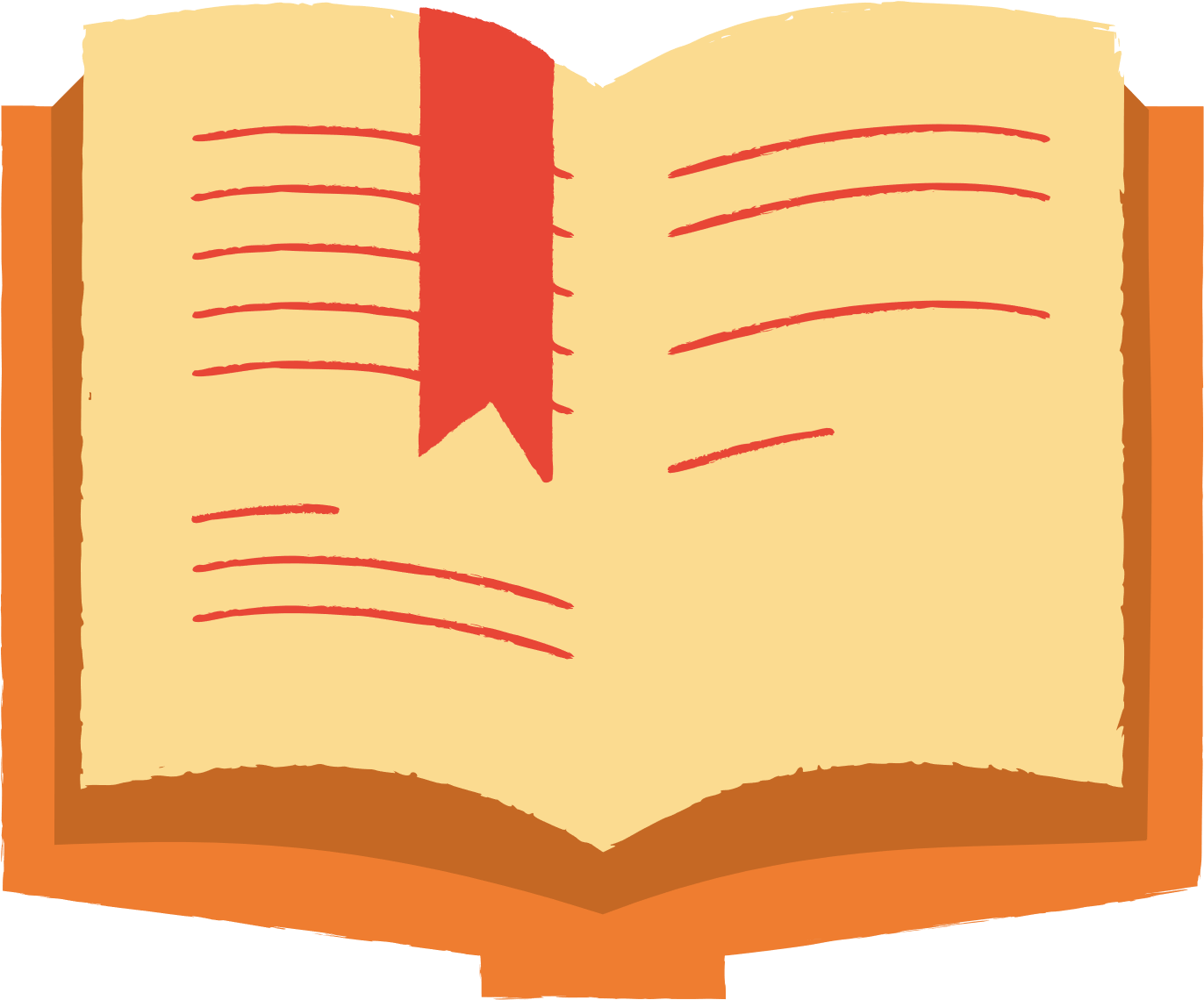 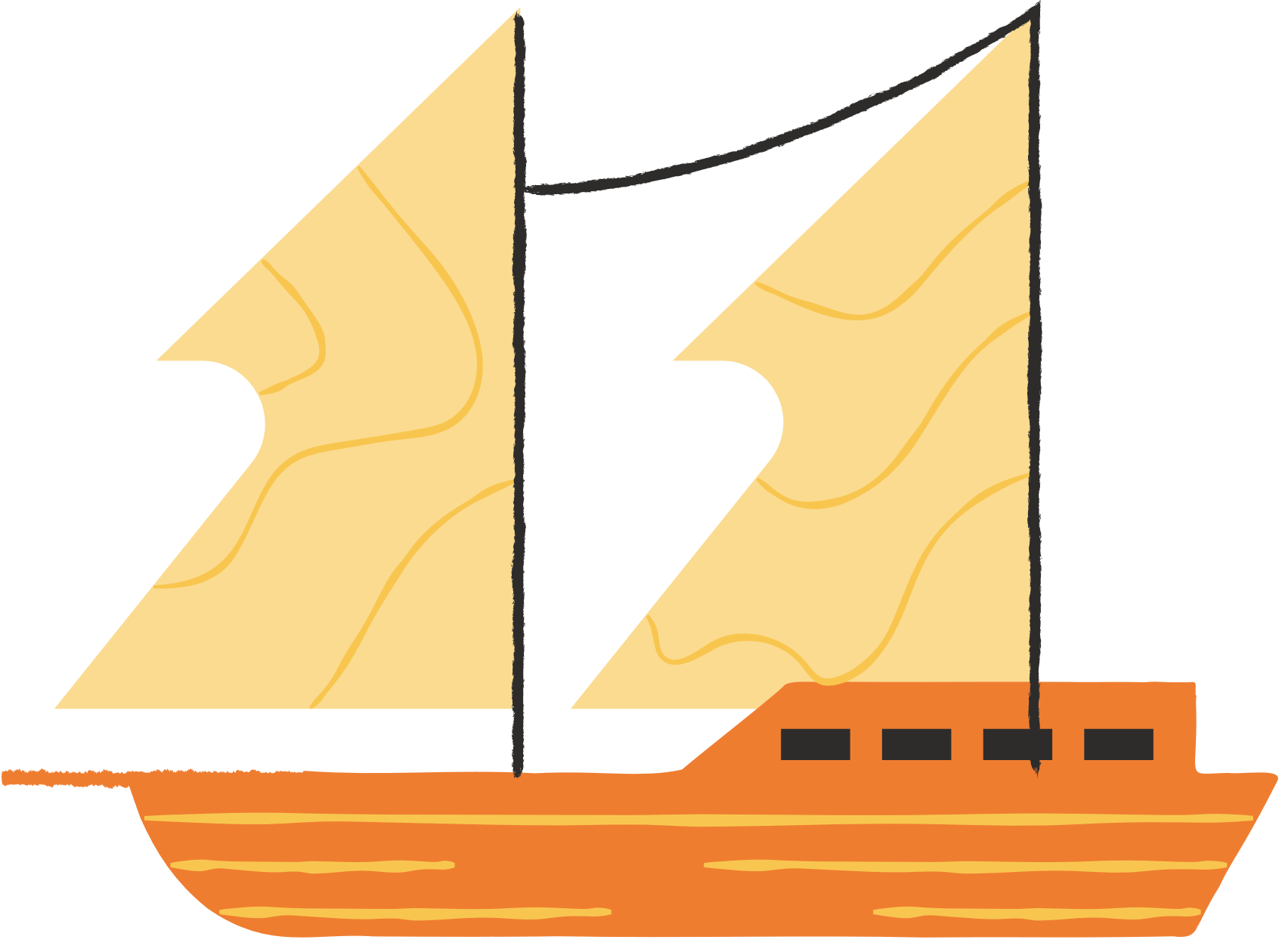 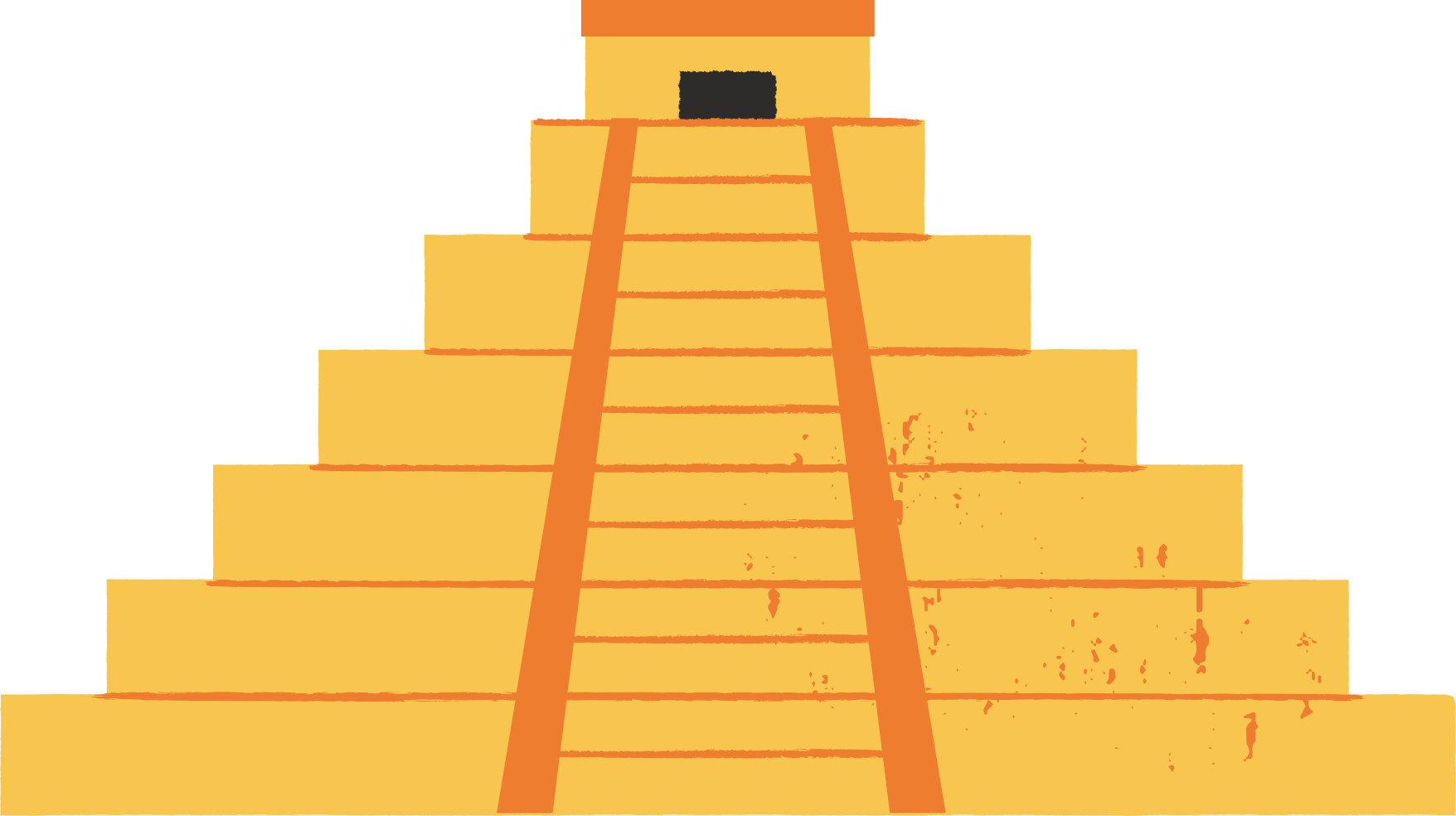 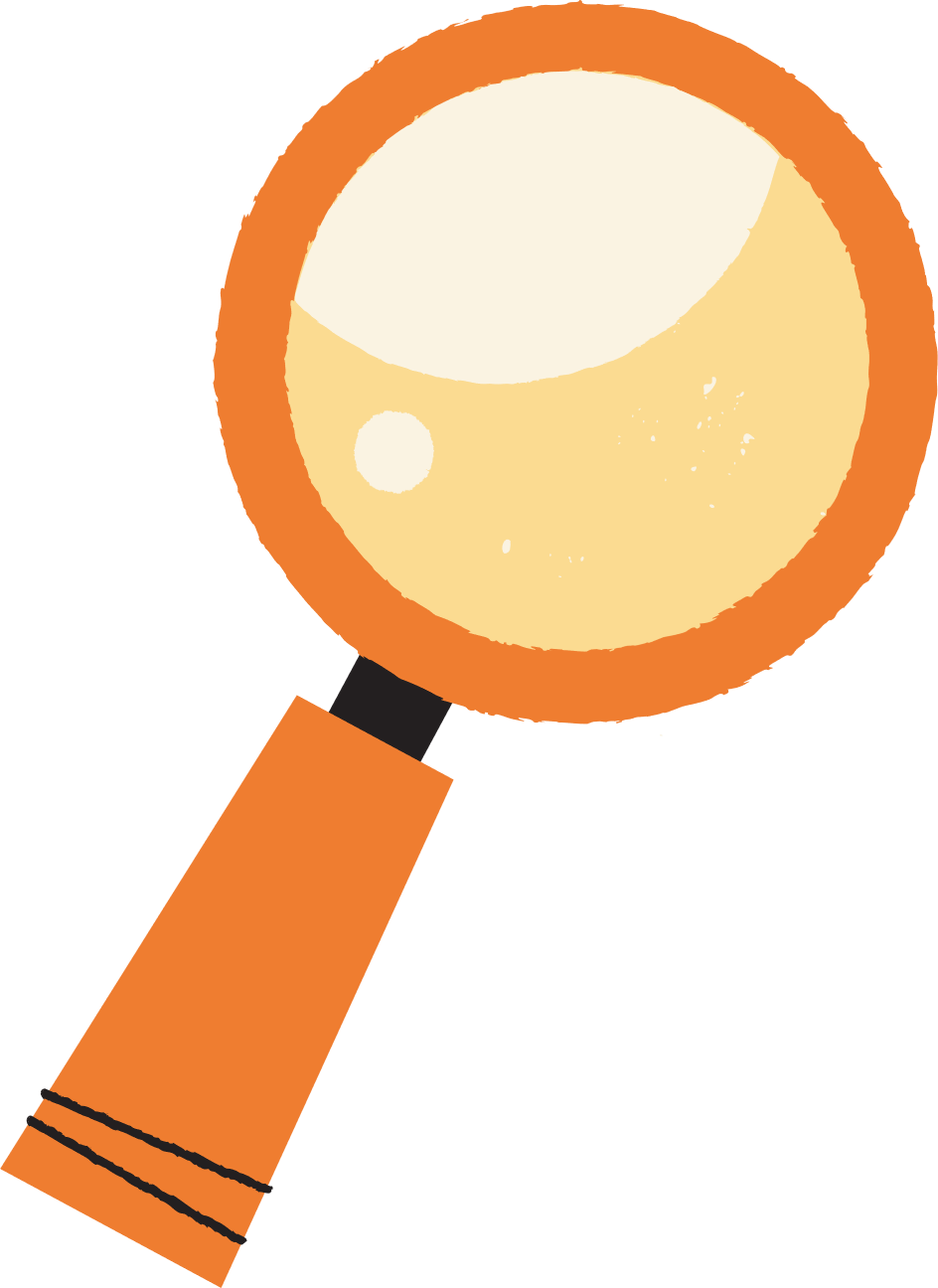 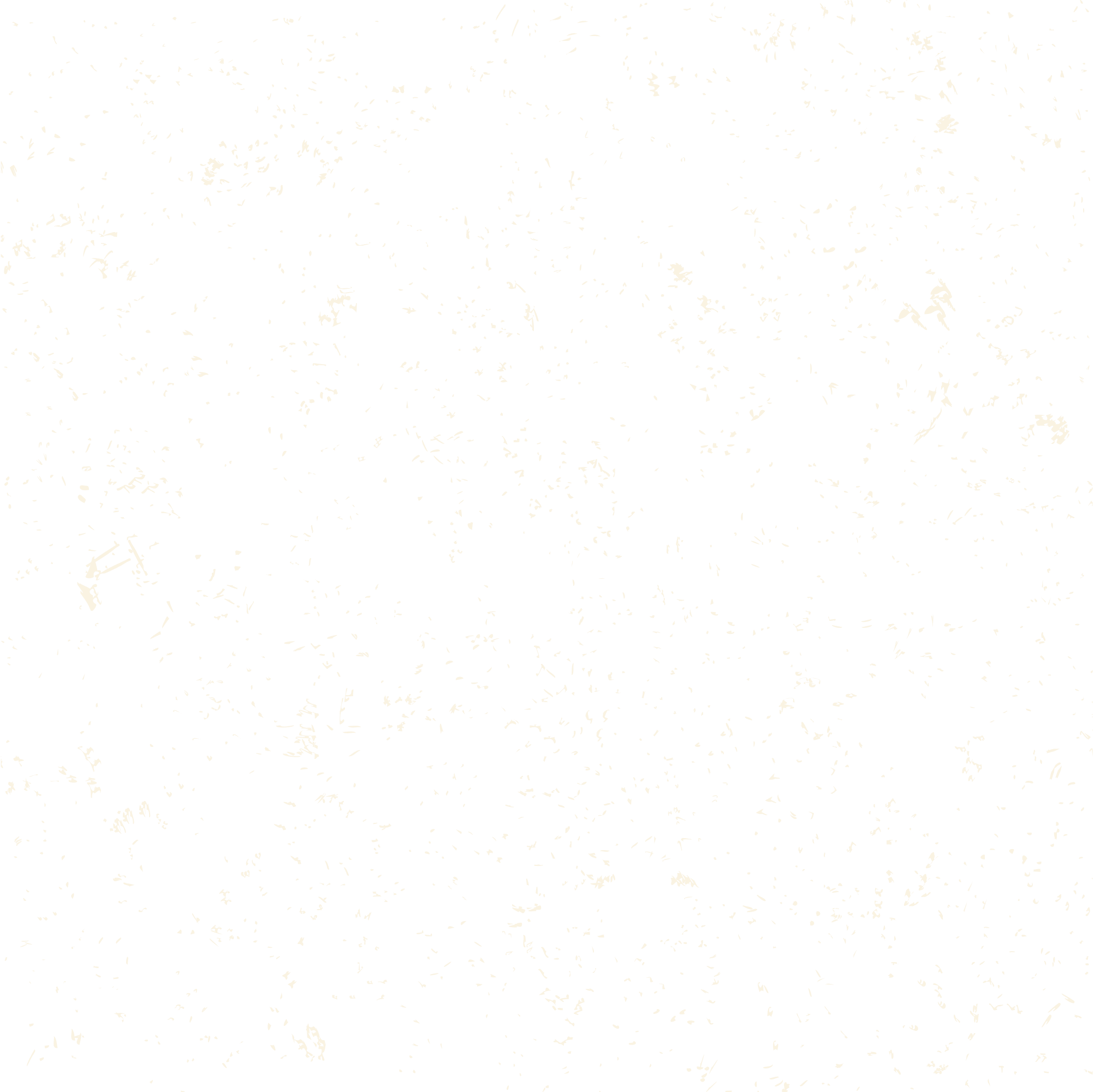 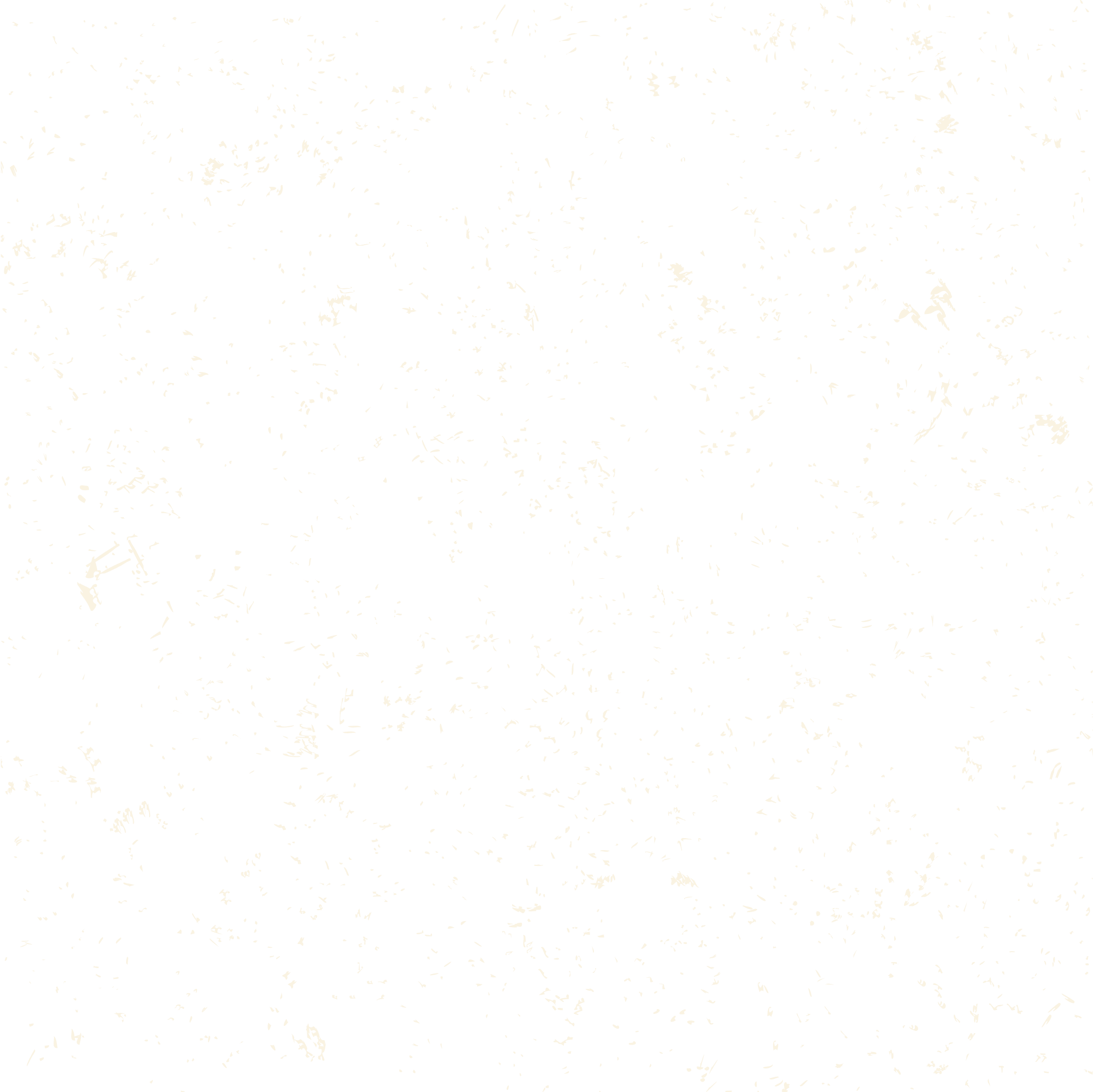 HĐ3
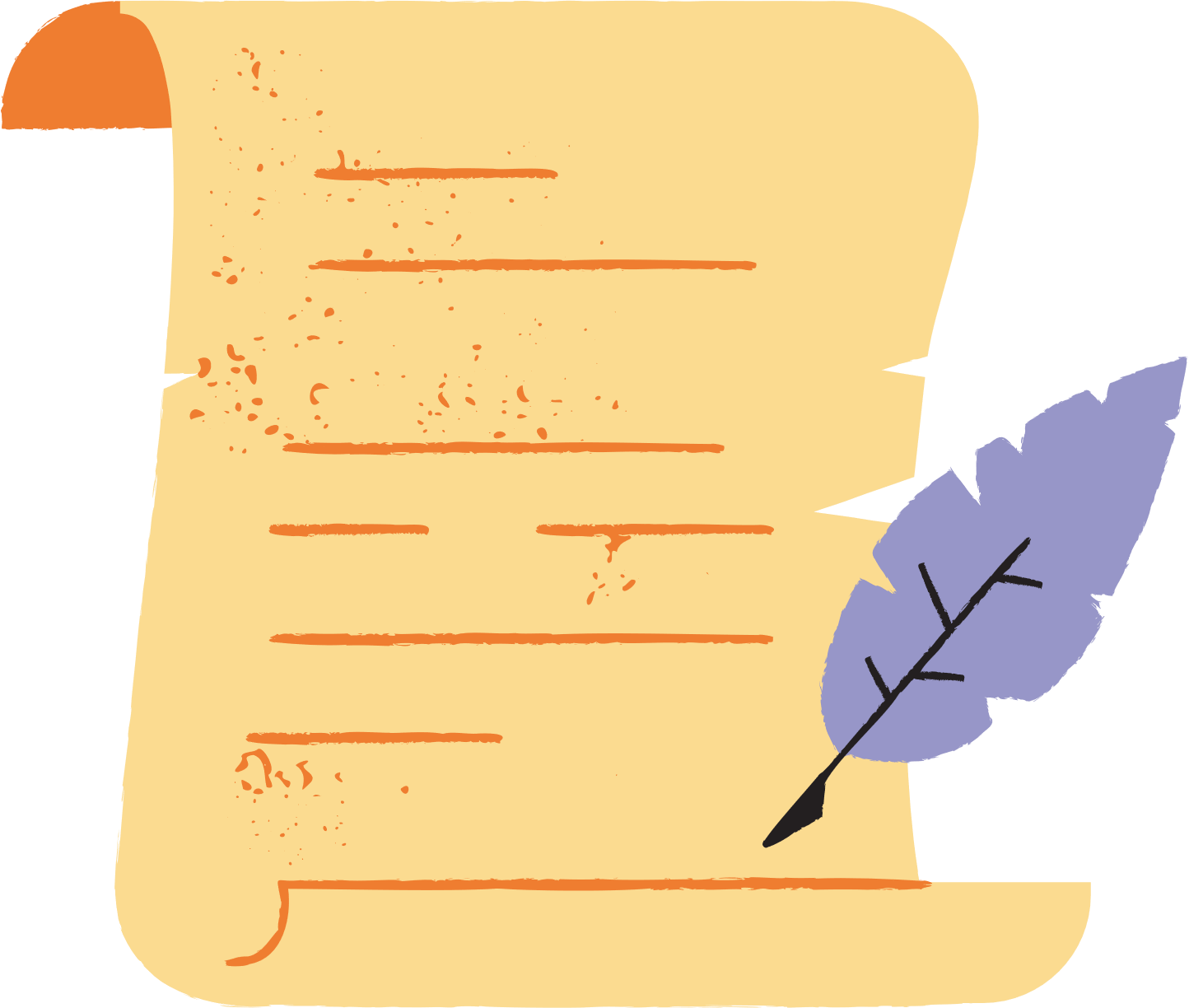 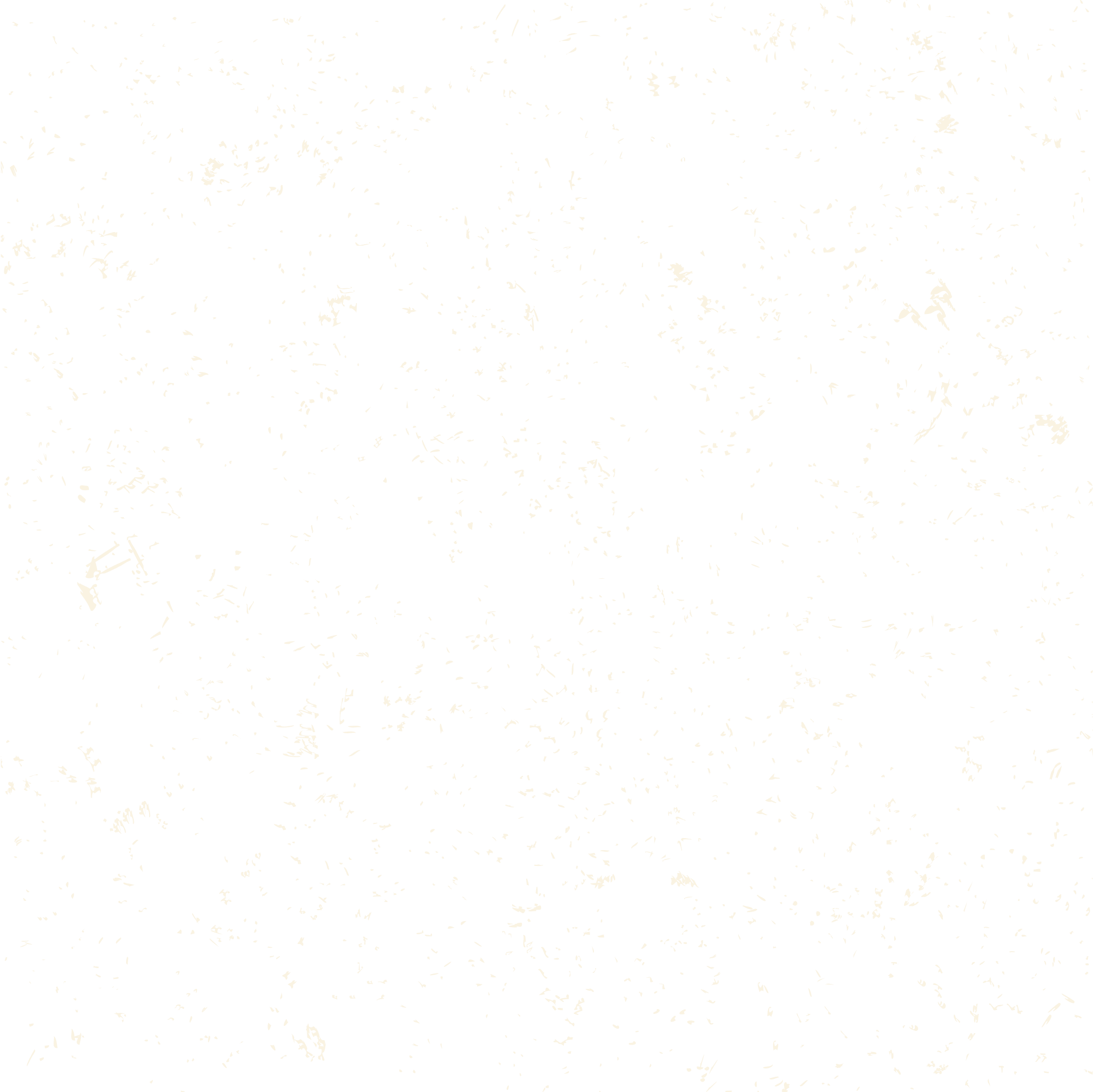 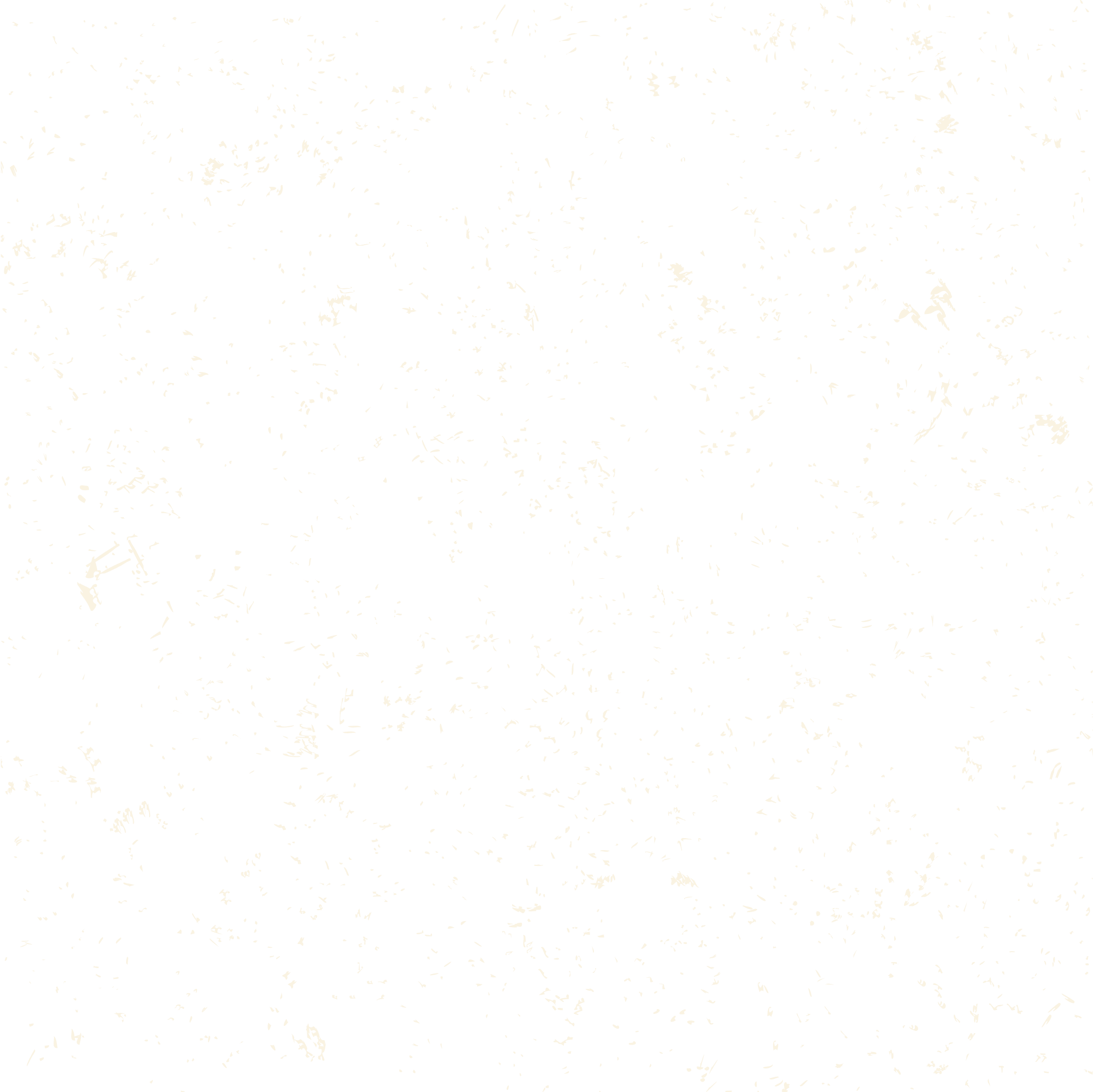 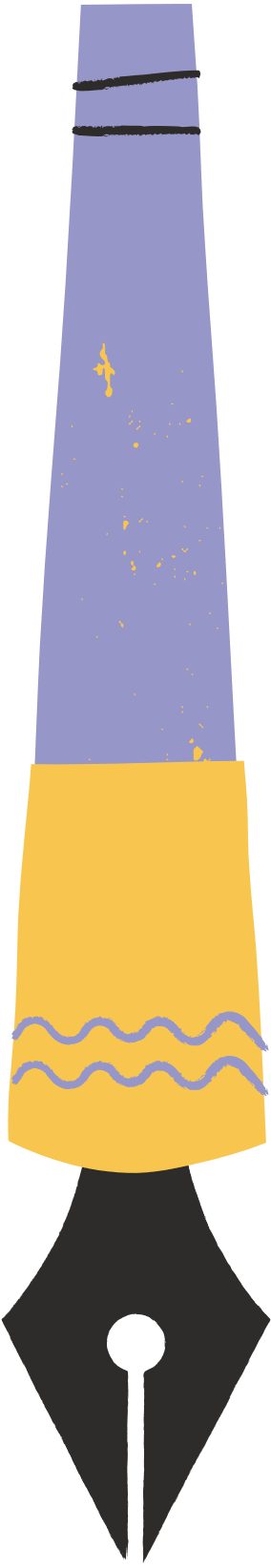 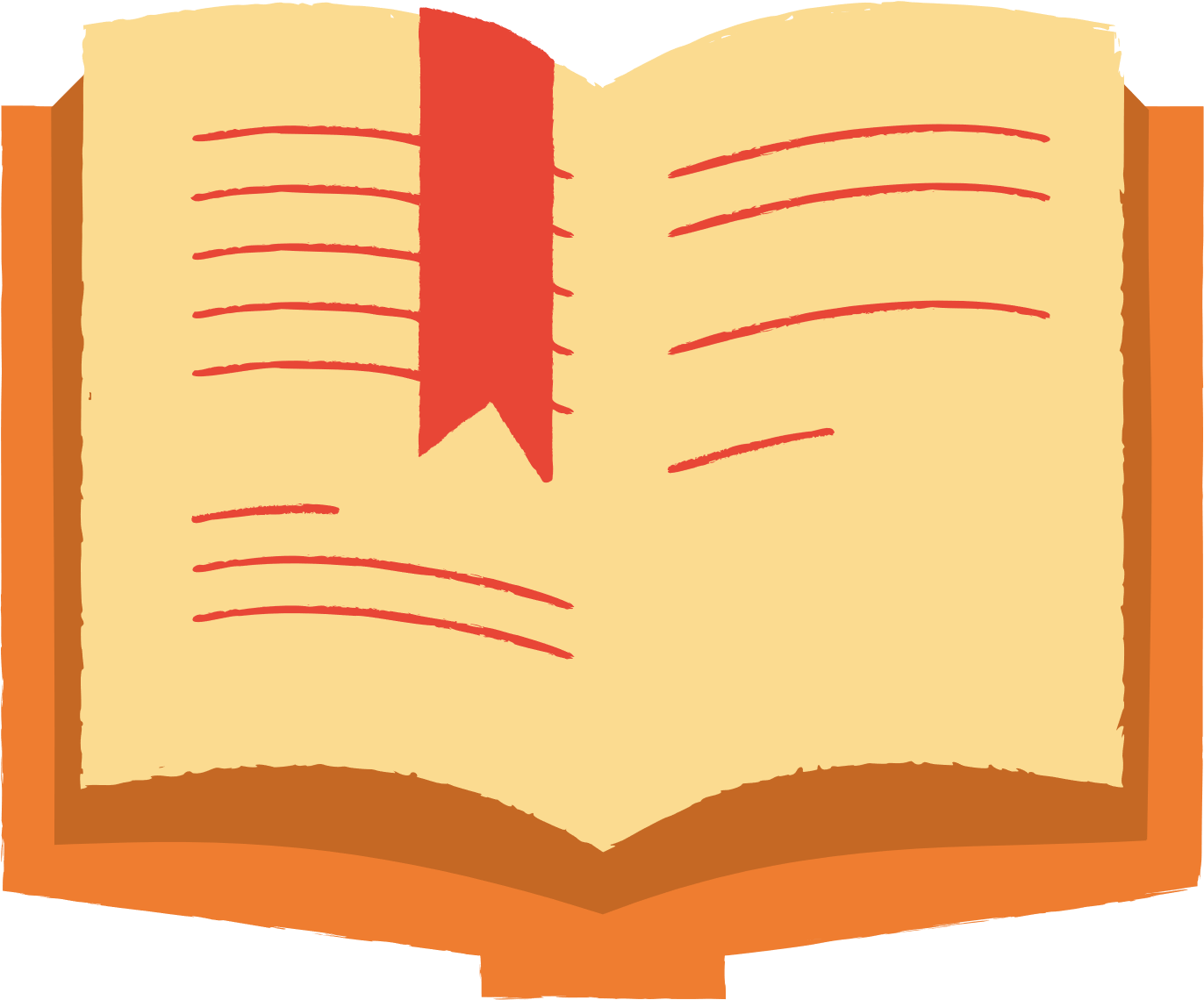 Giải
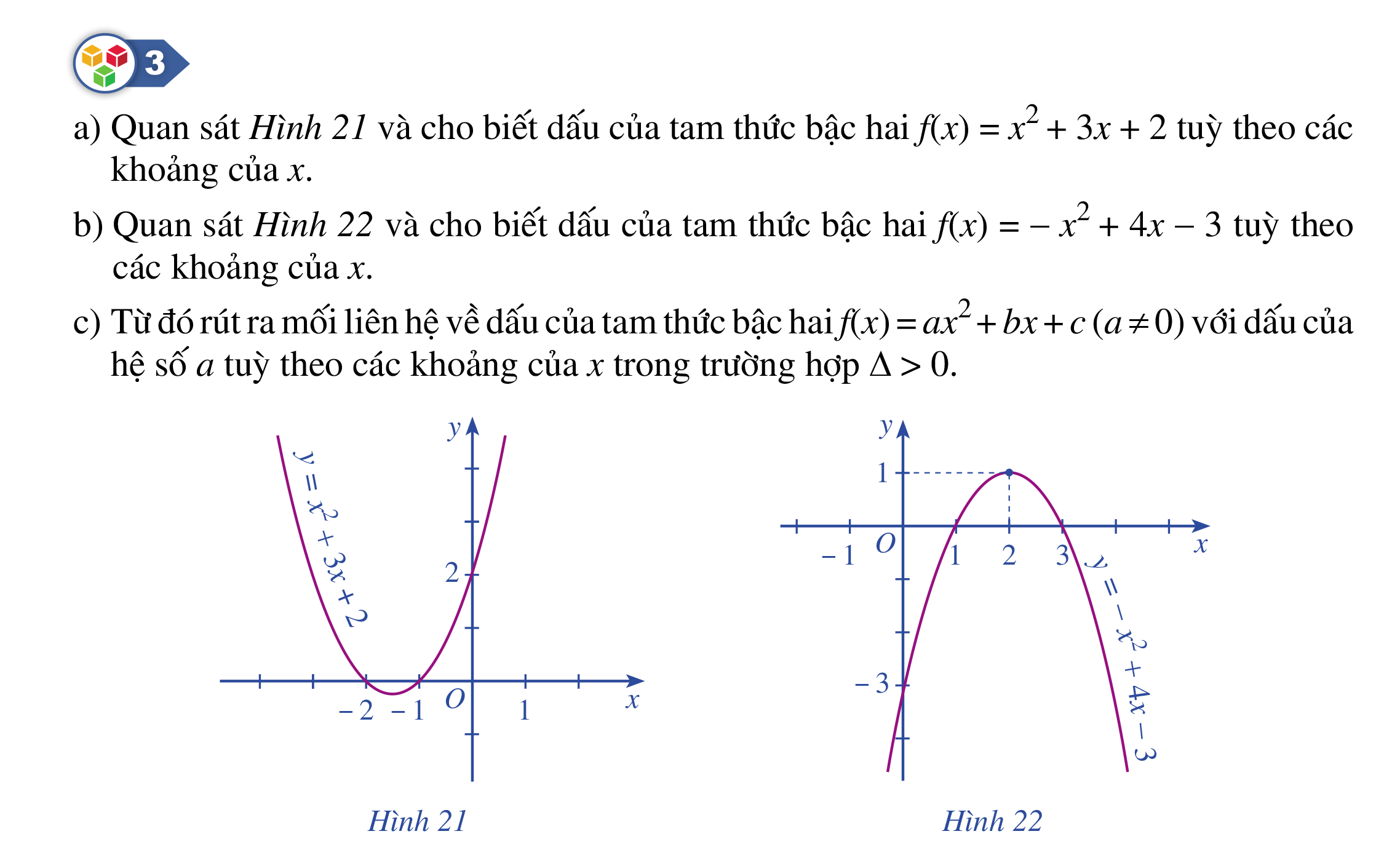 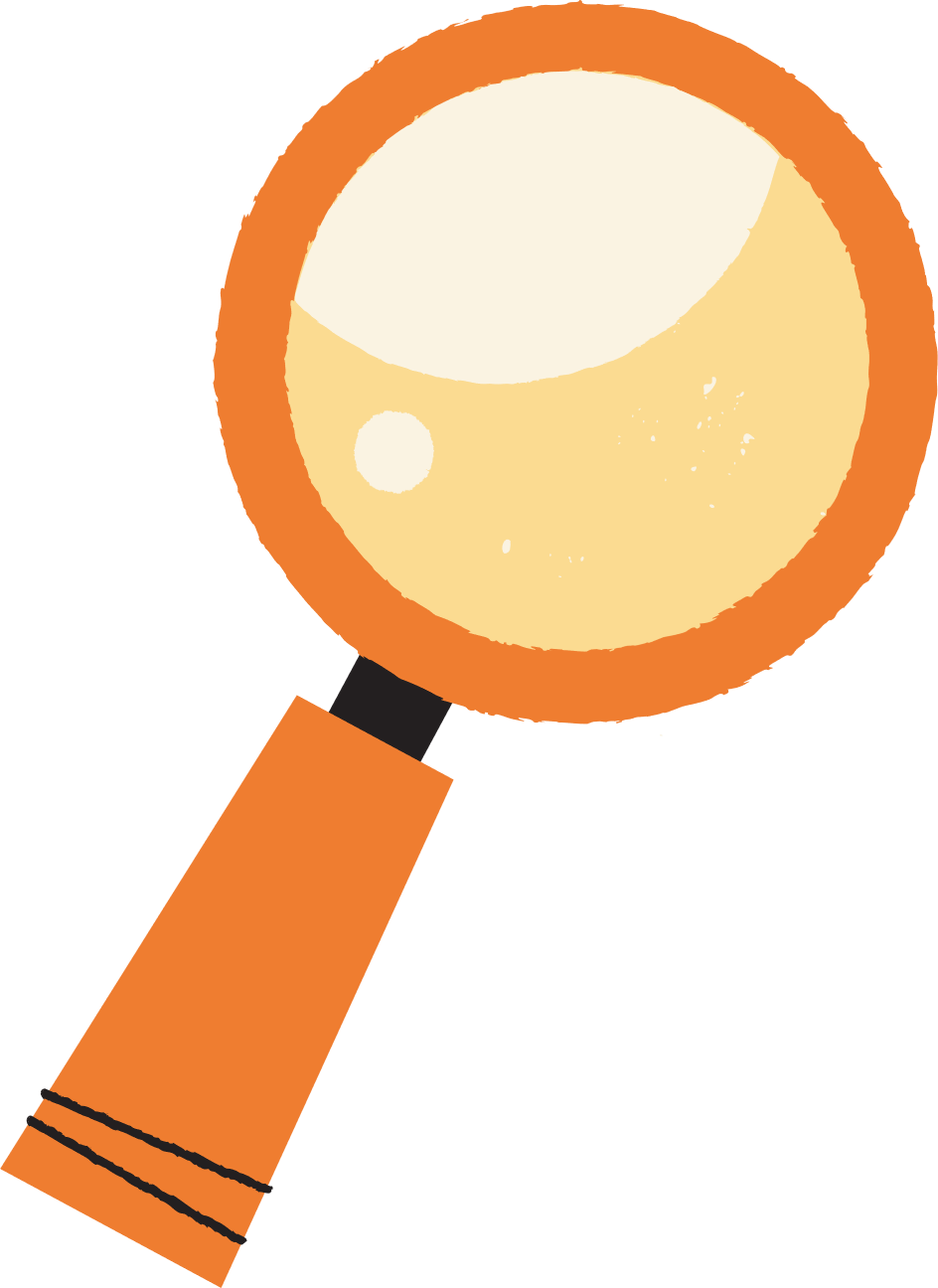 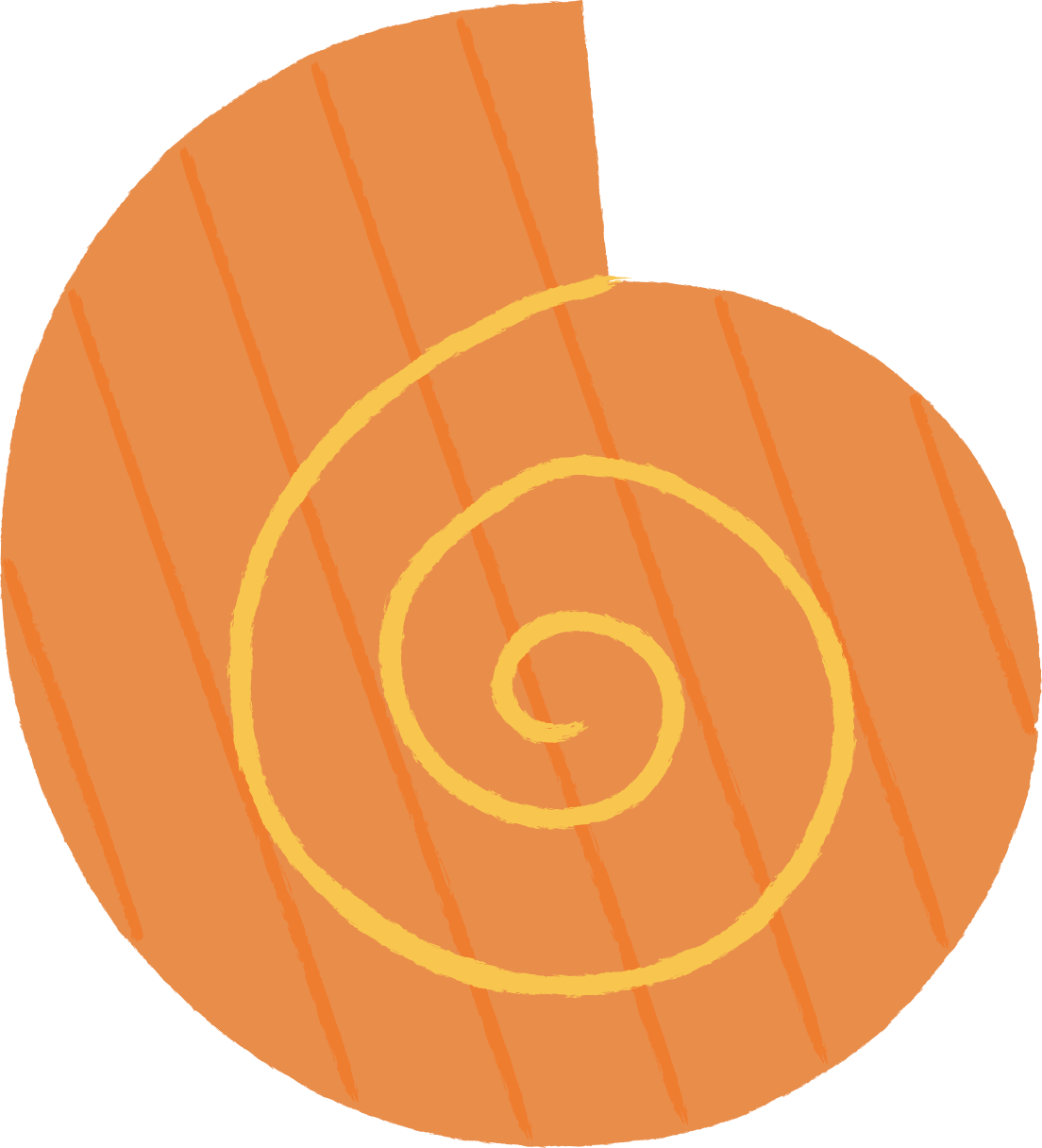 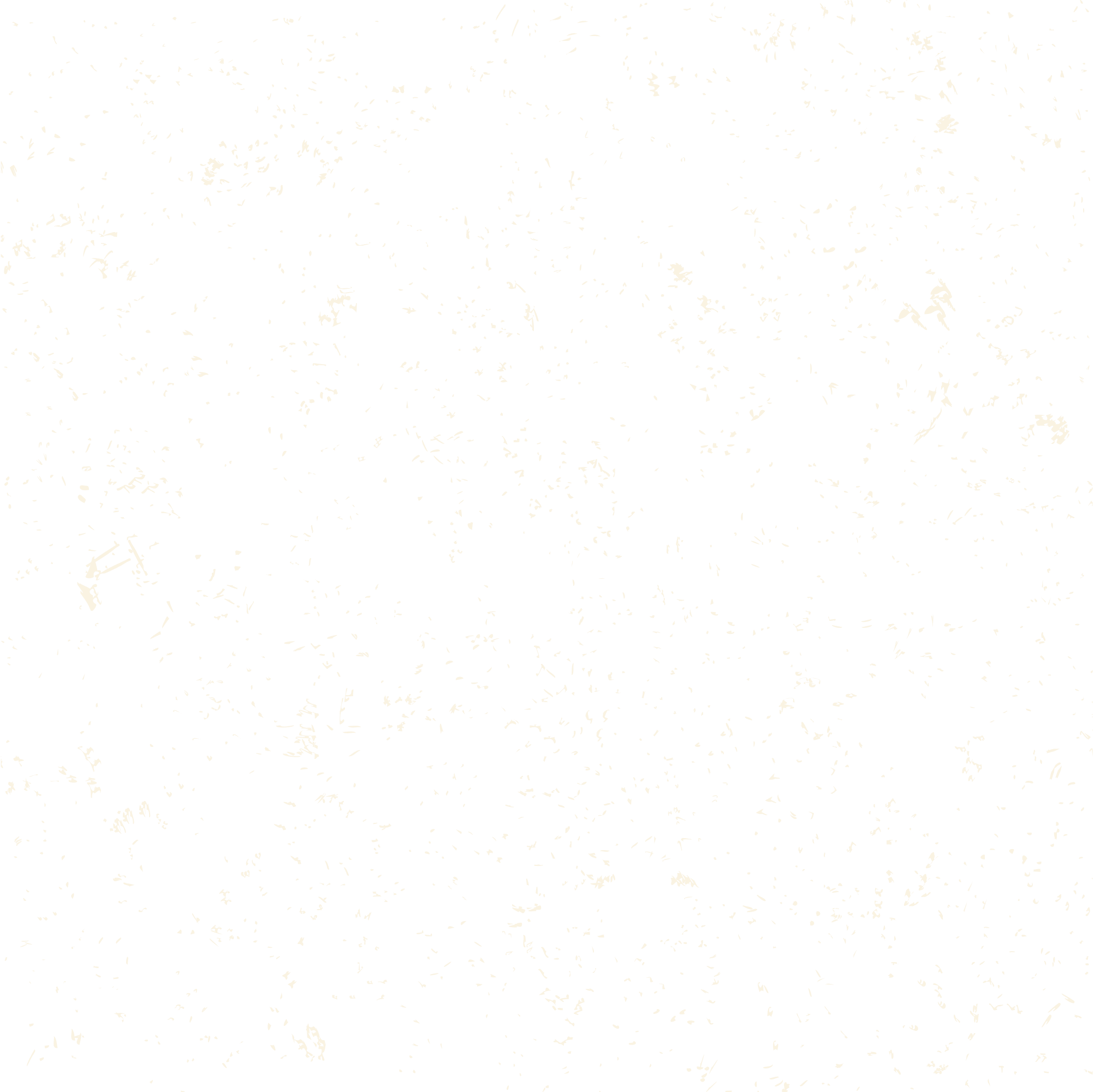 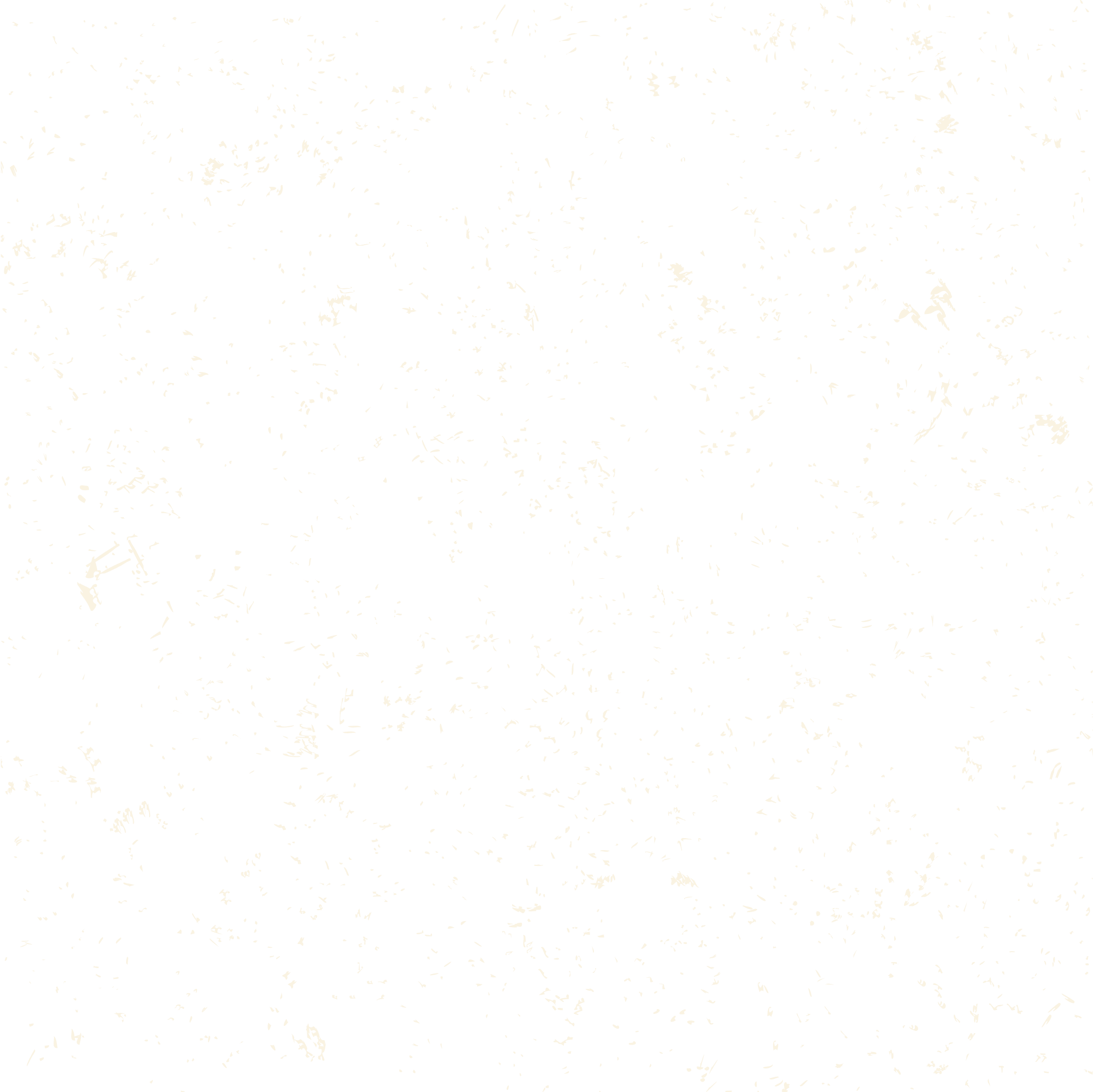 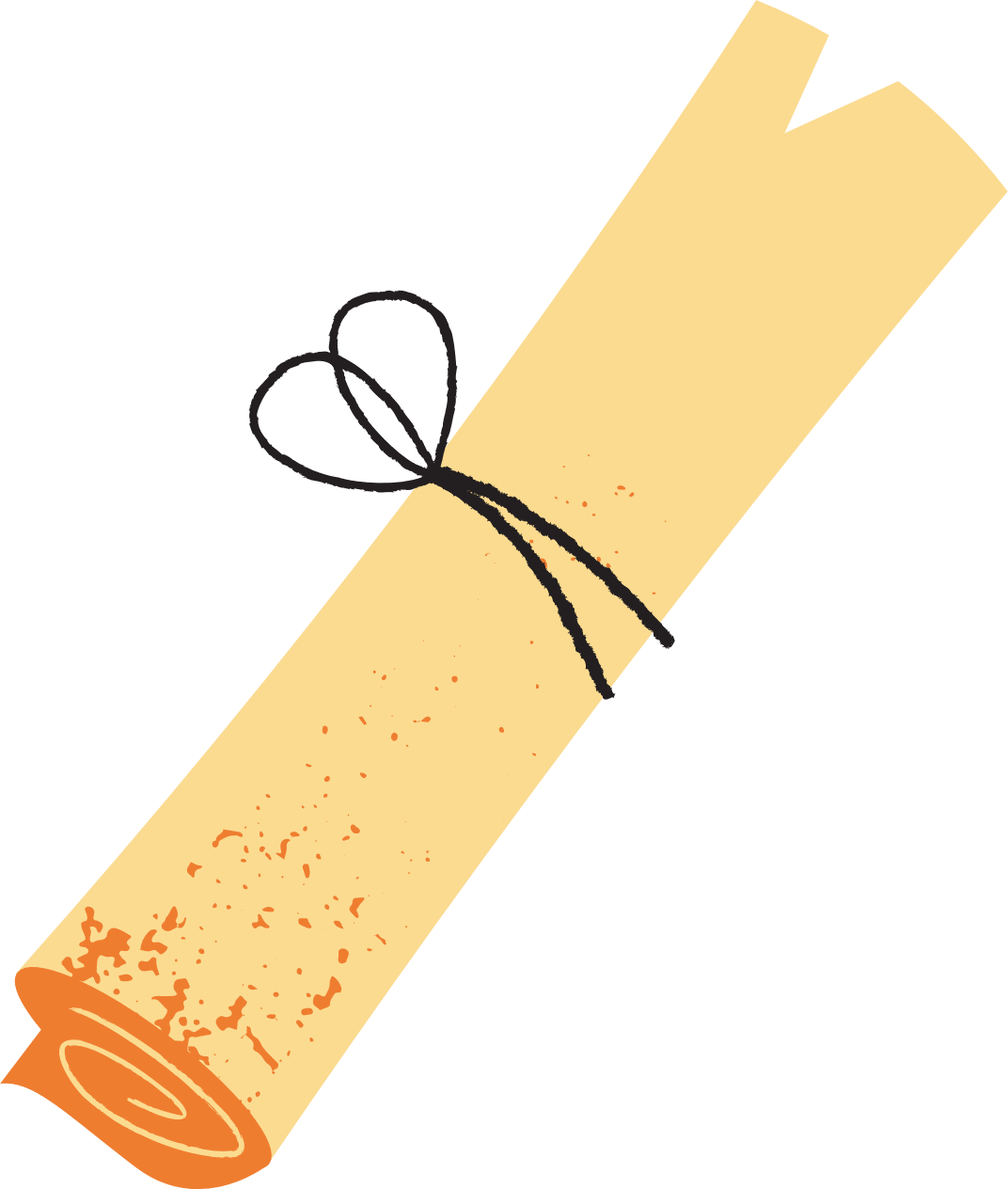 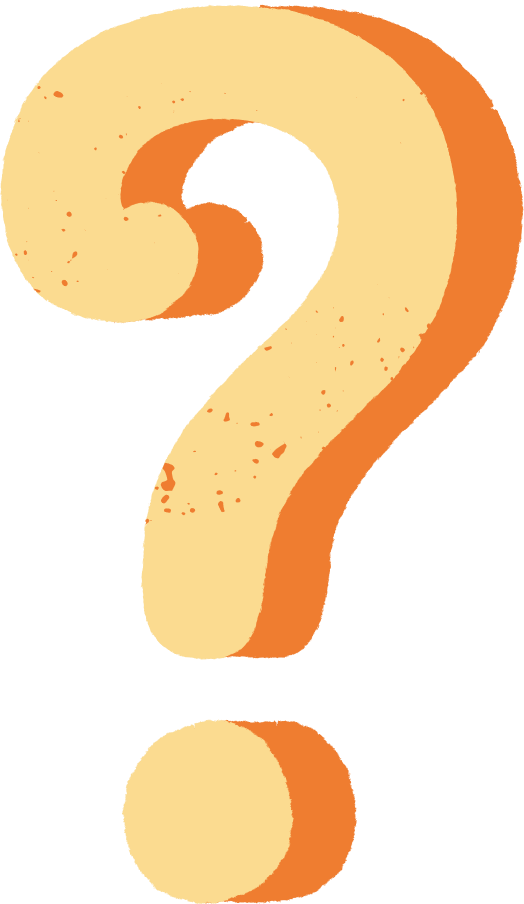 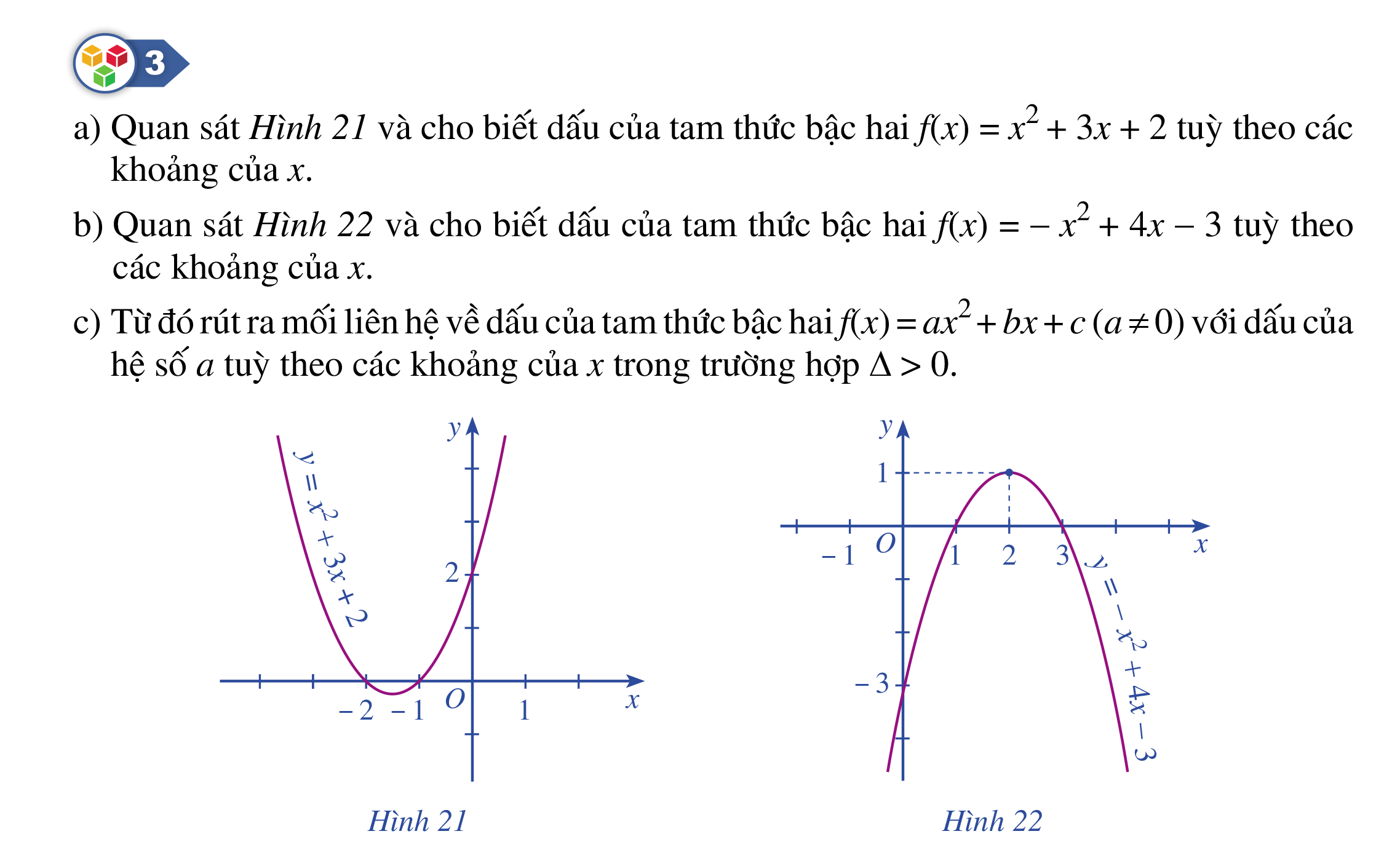 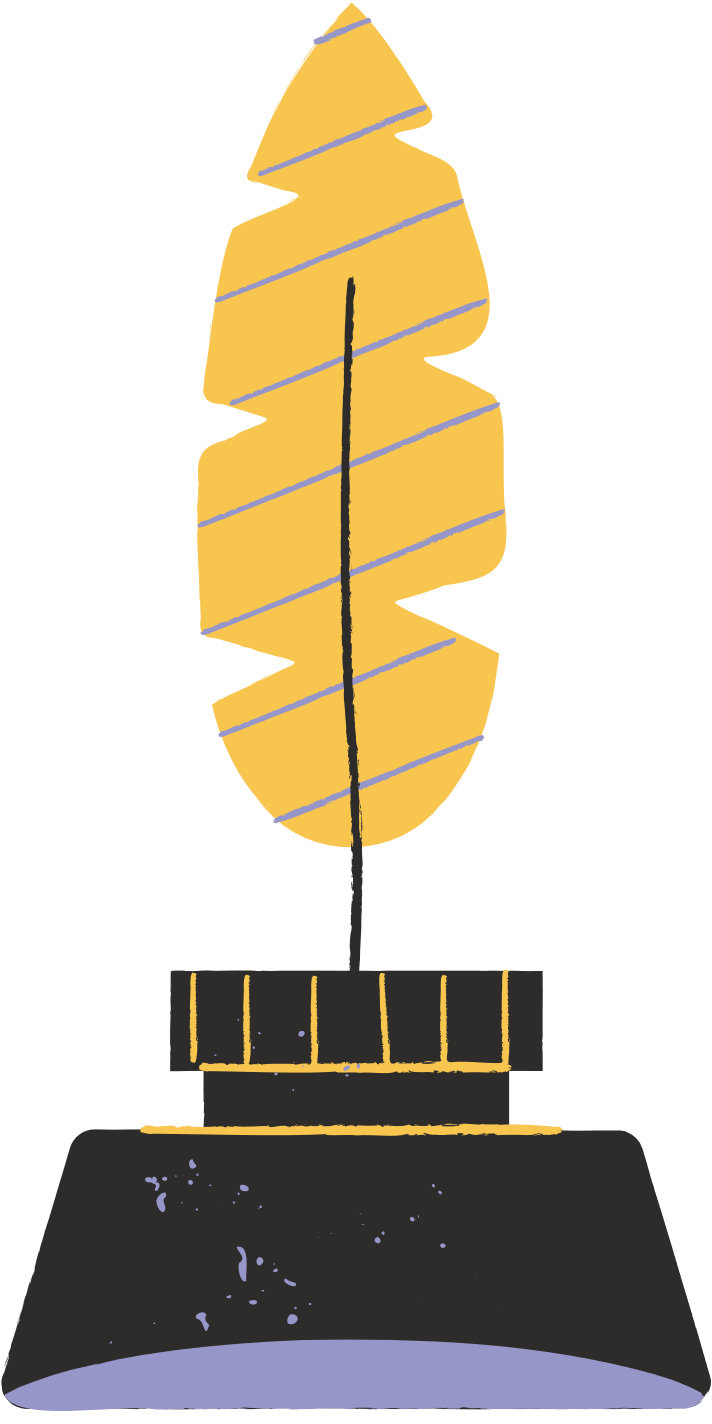 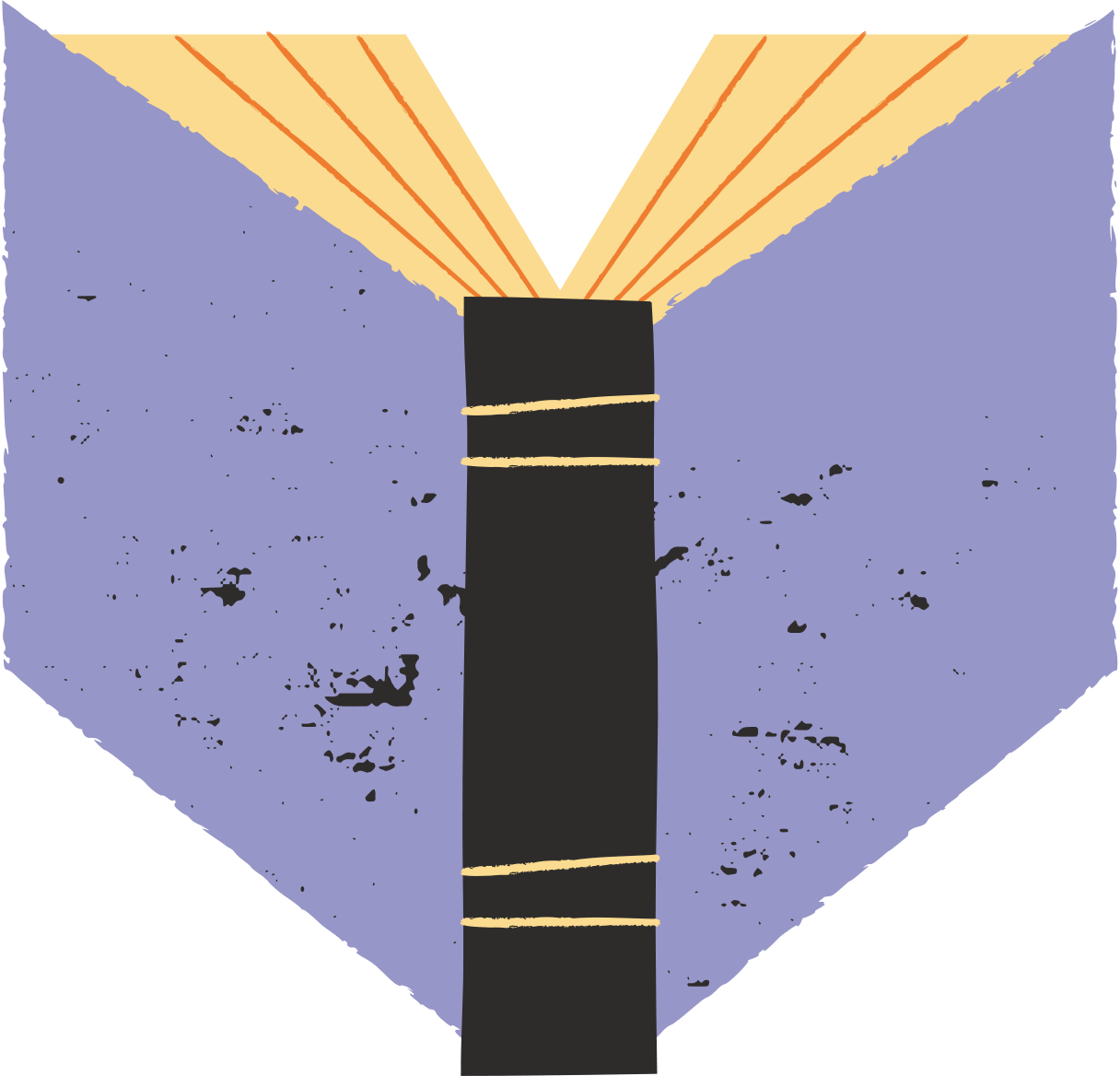 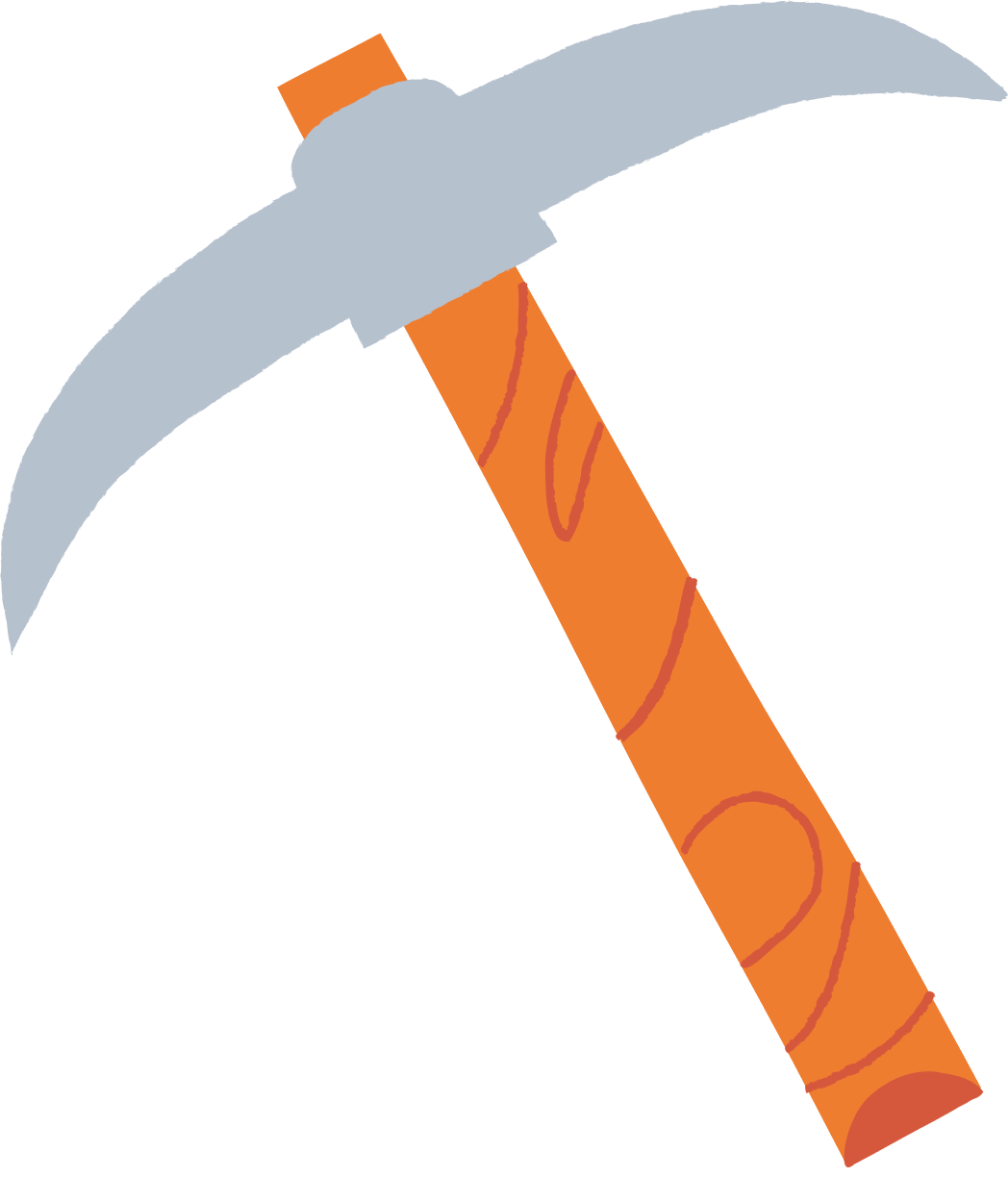 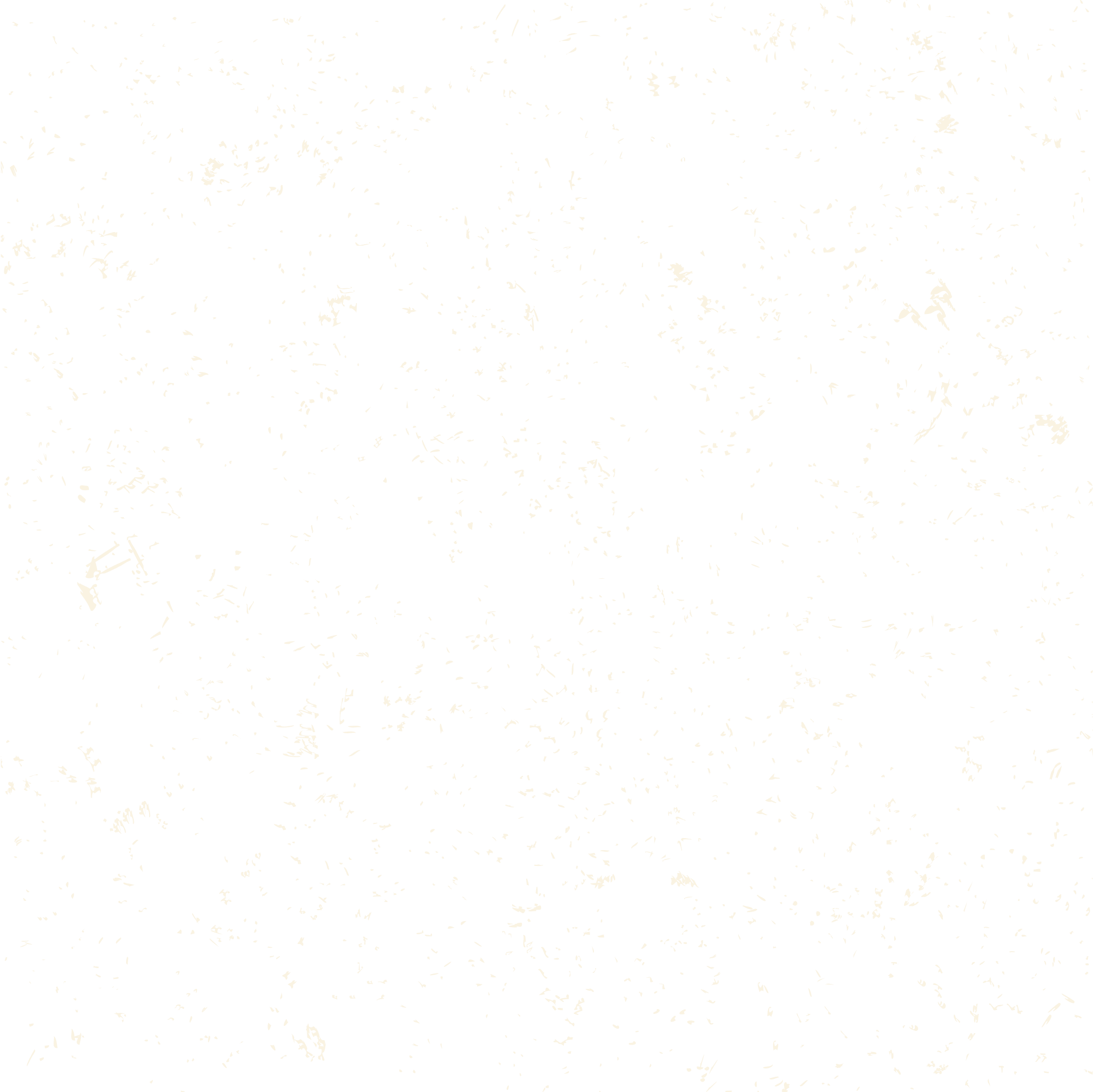 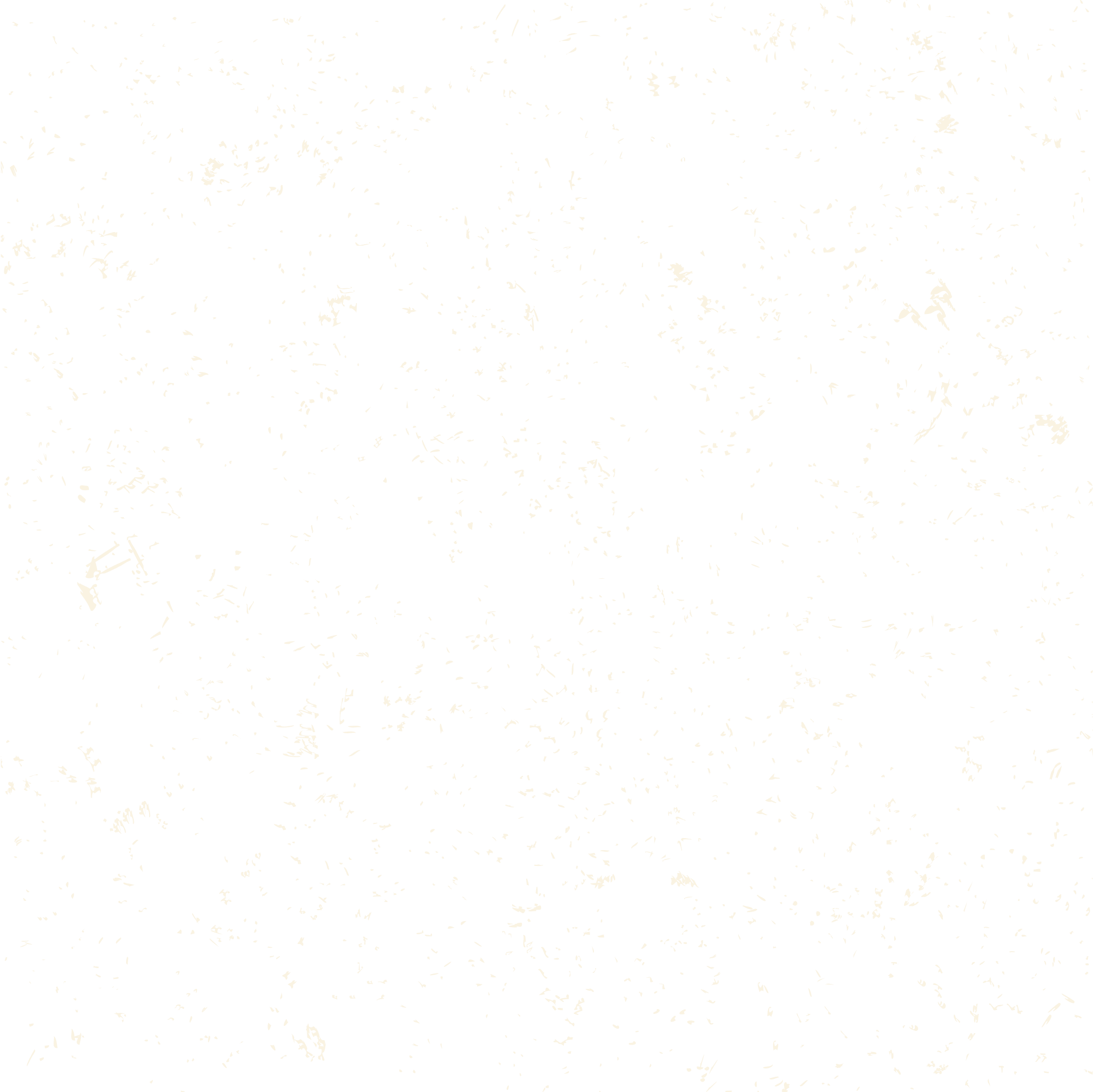 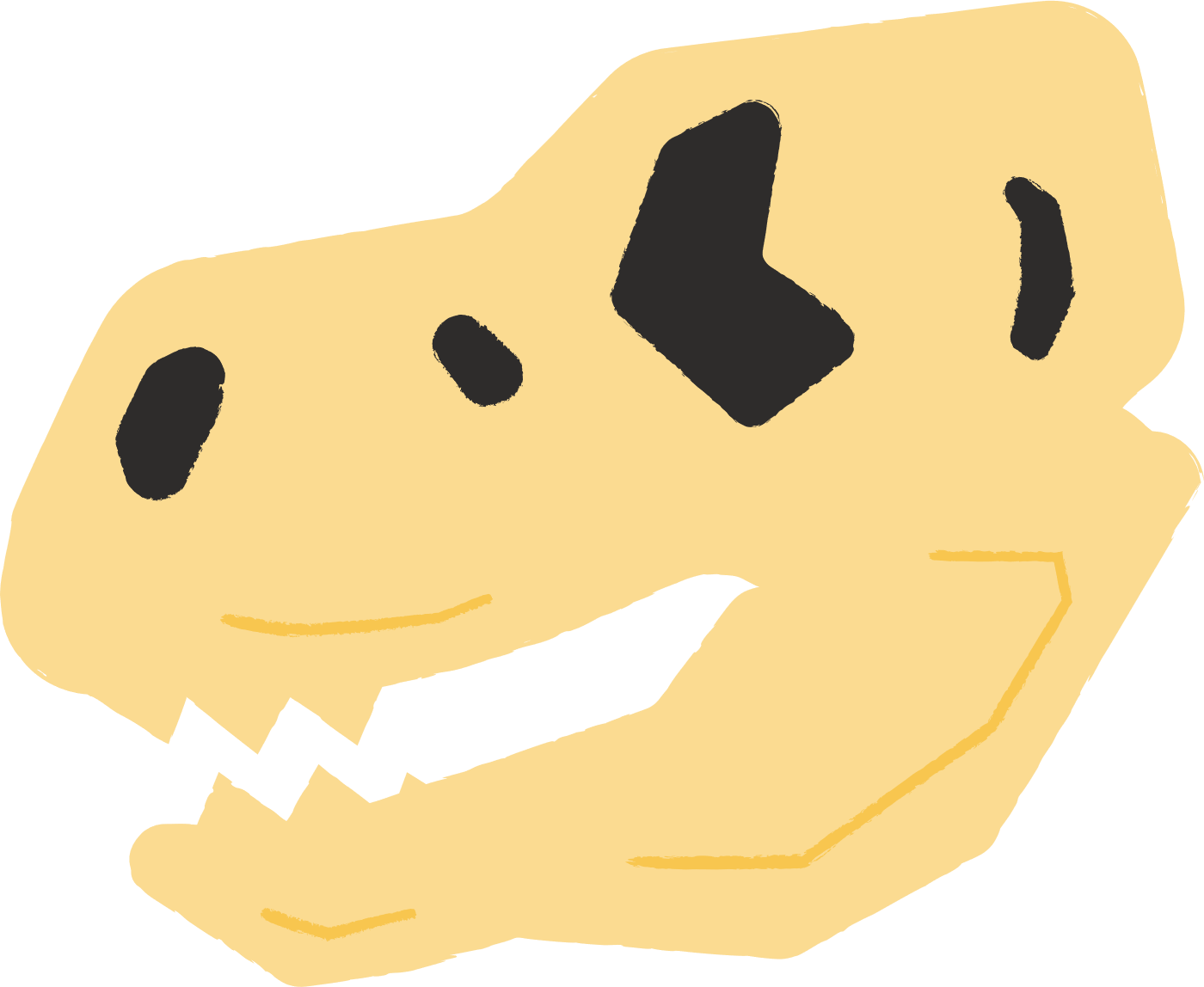 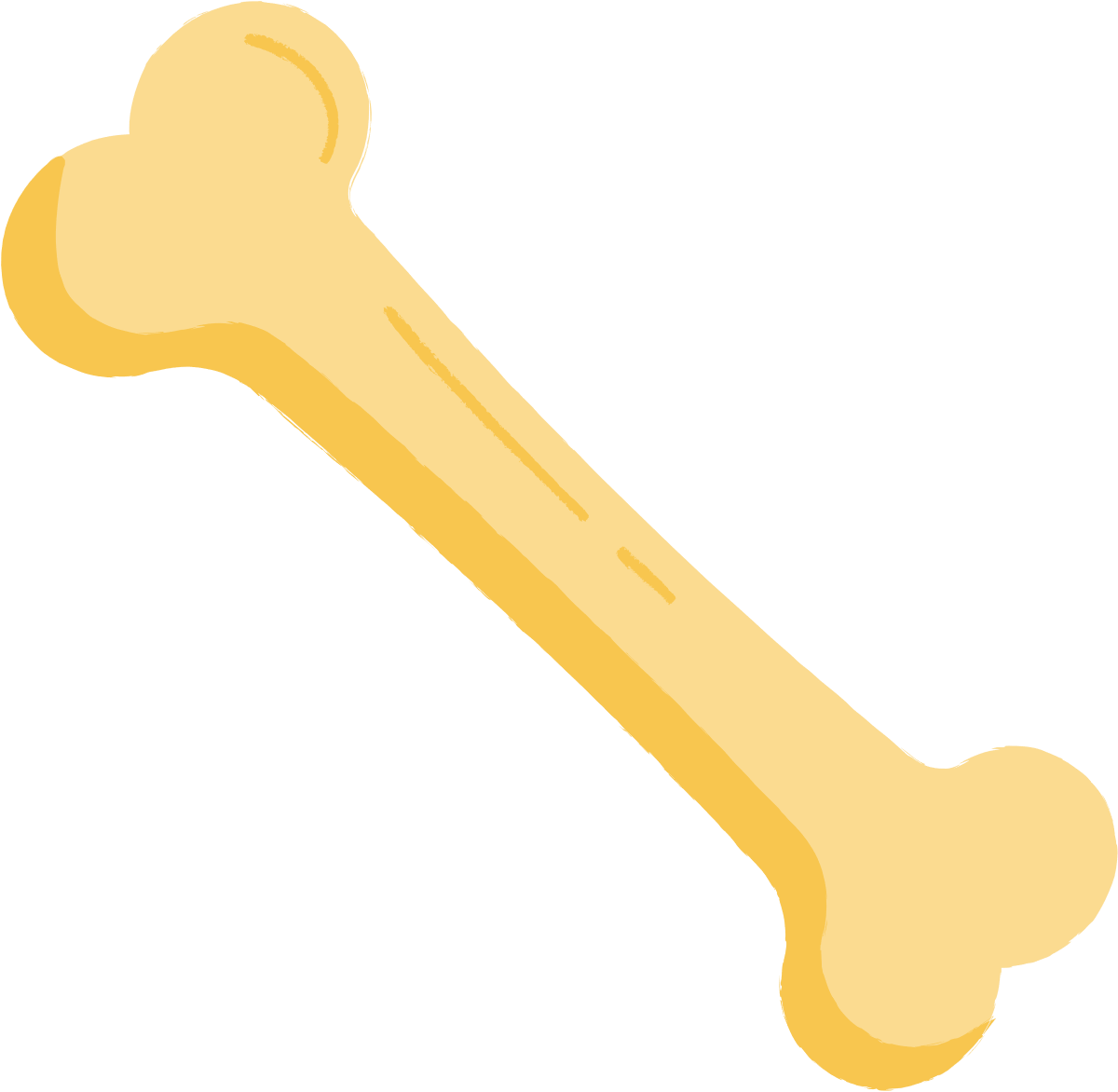 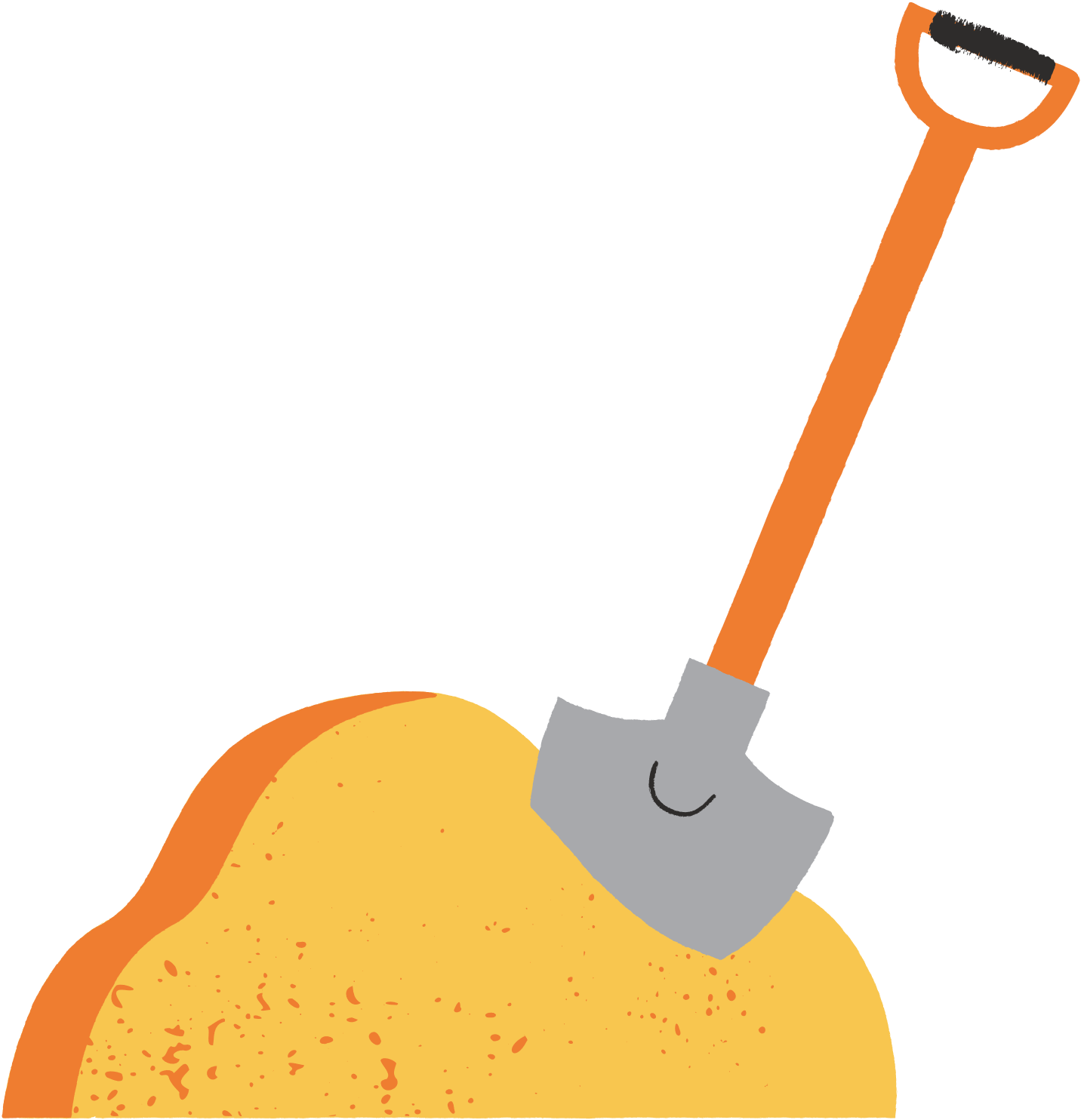 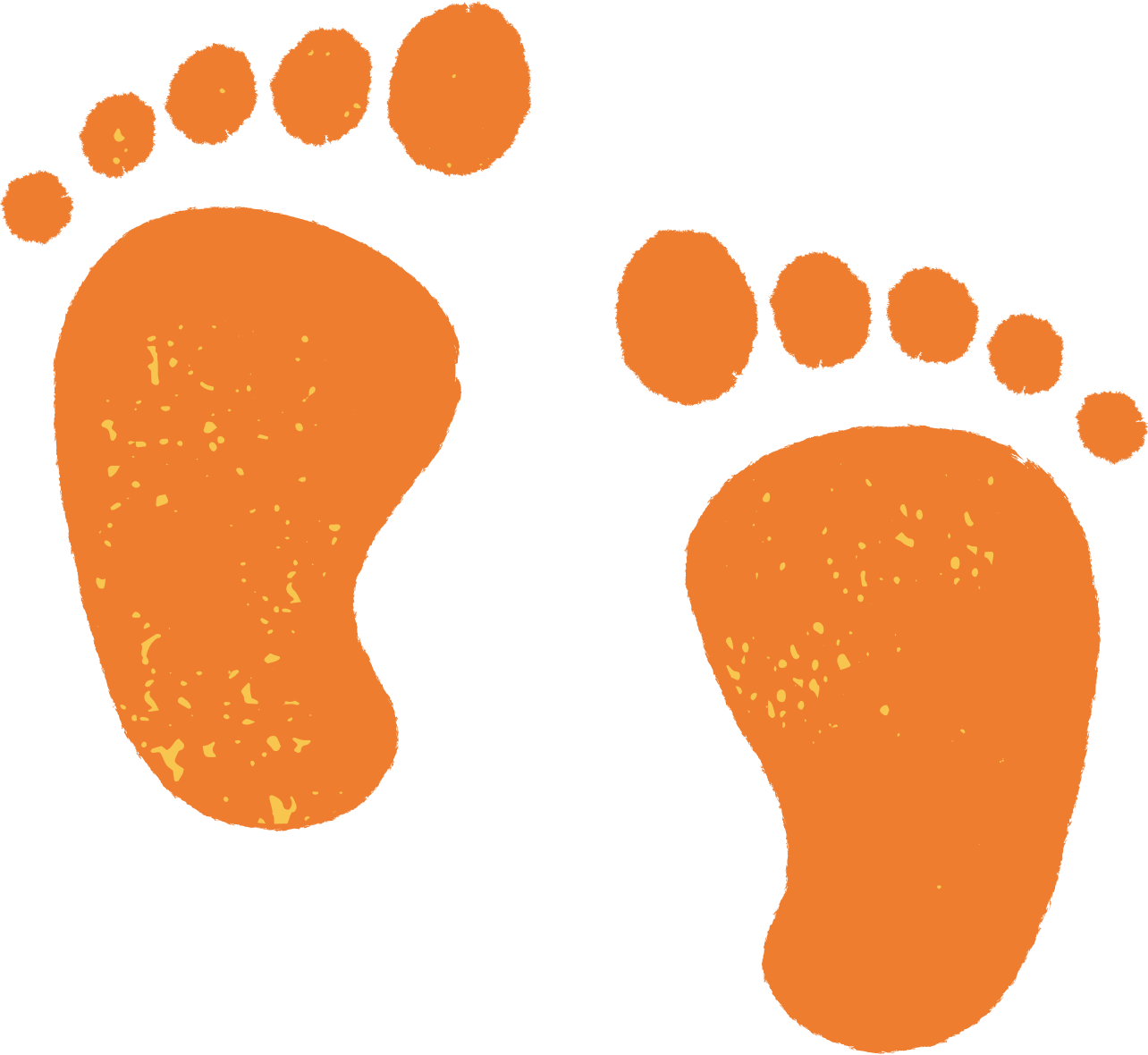 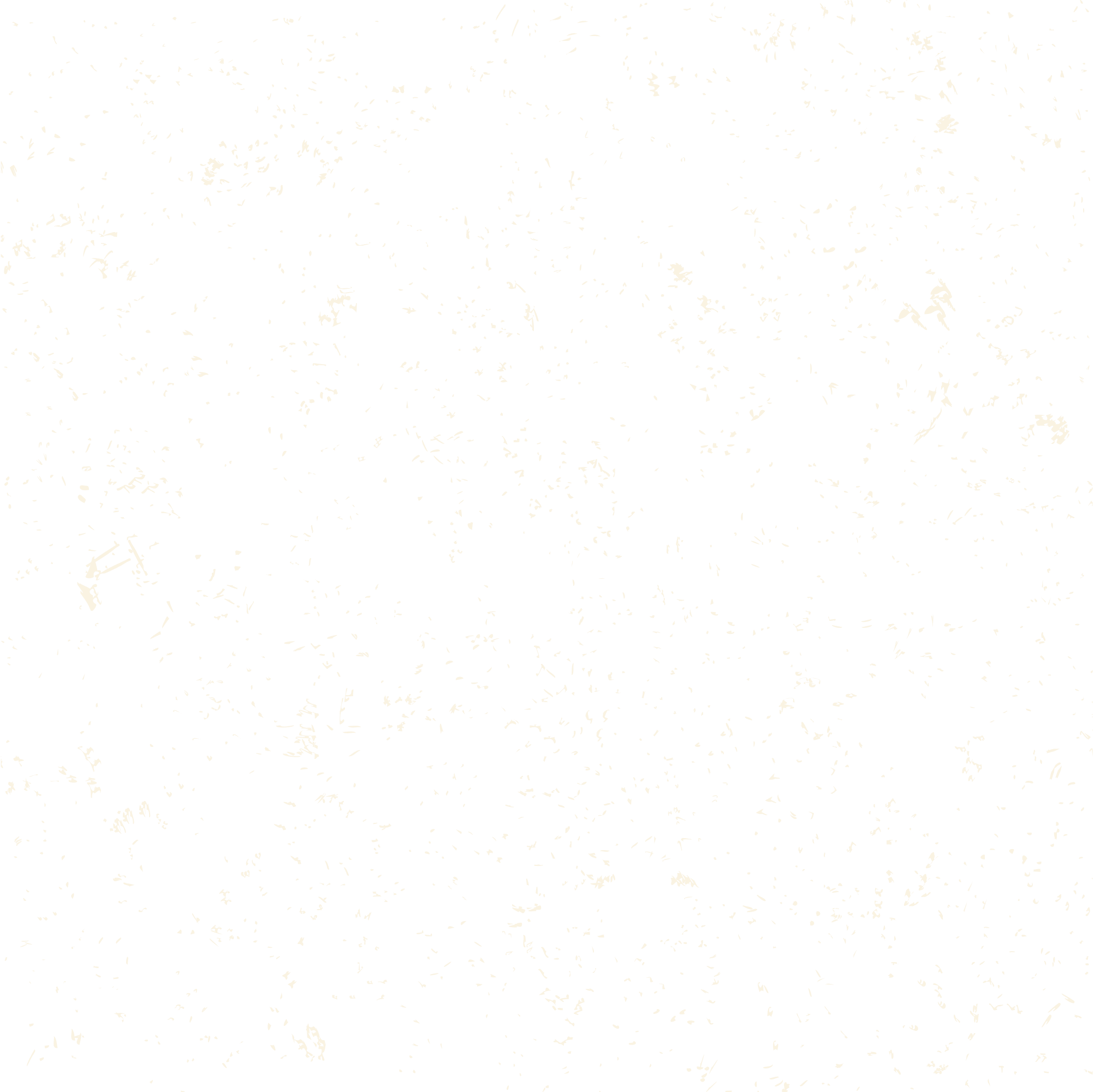 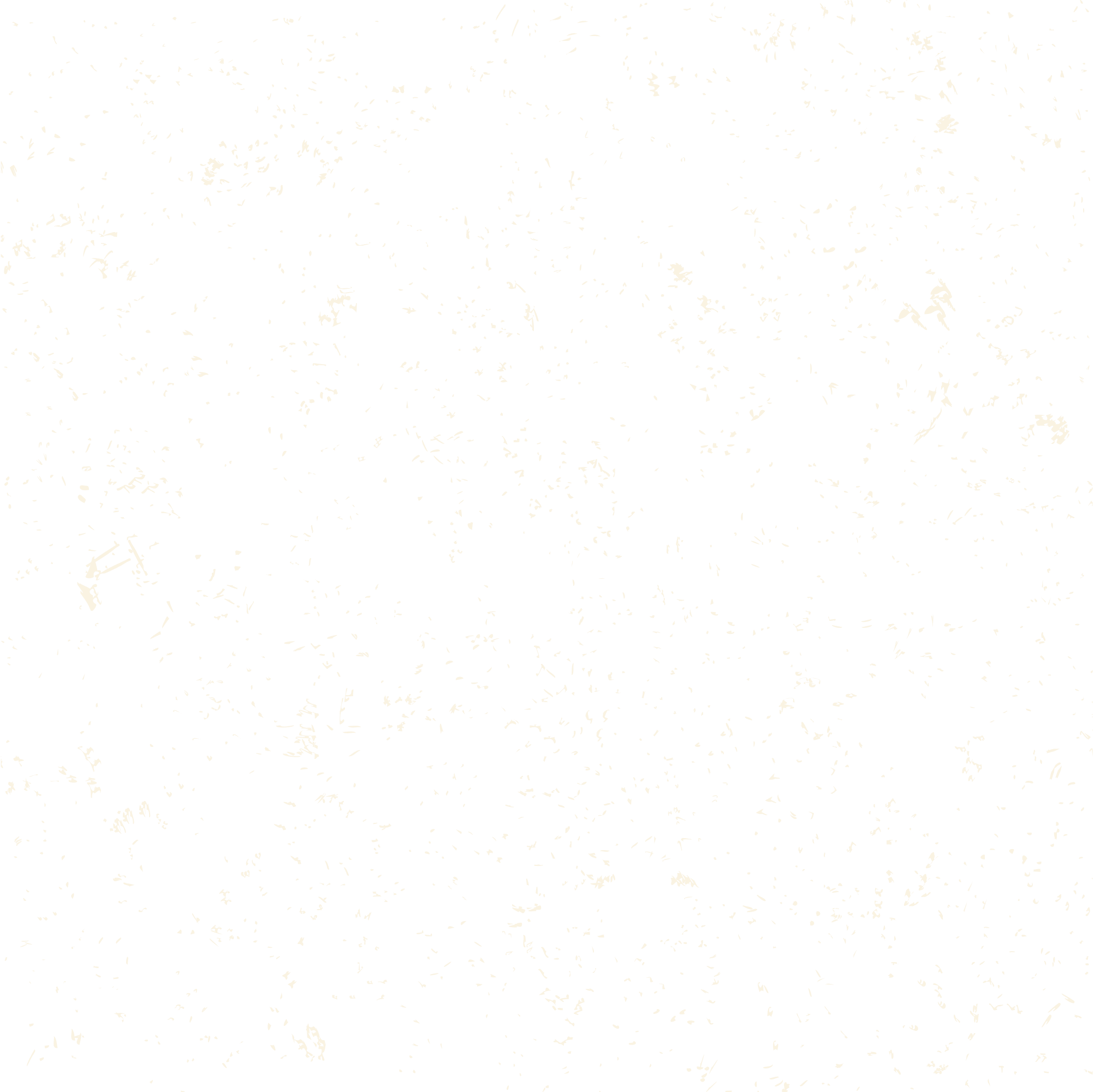 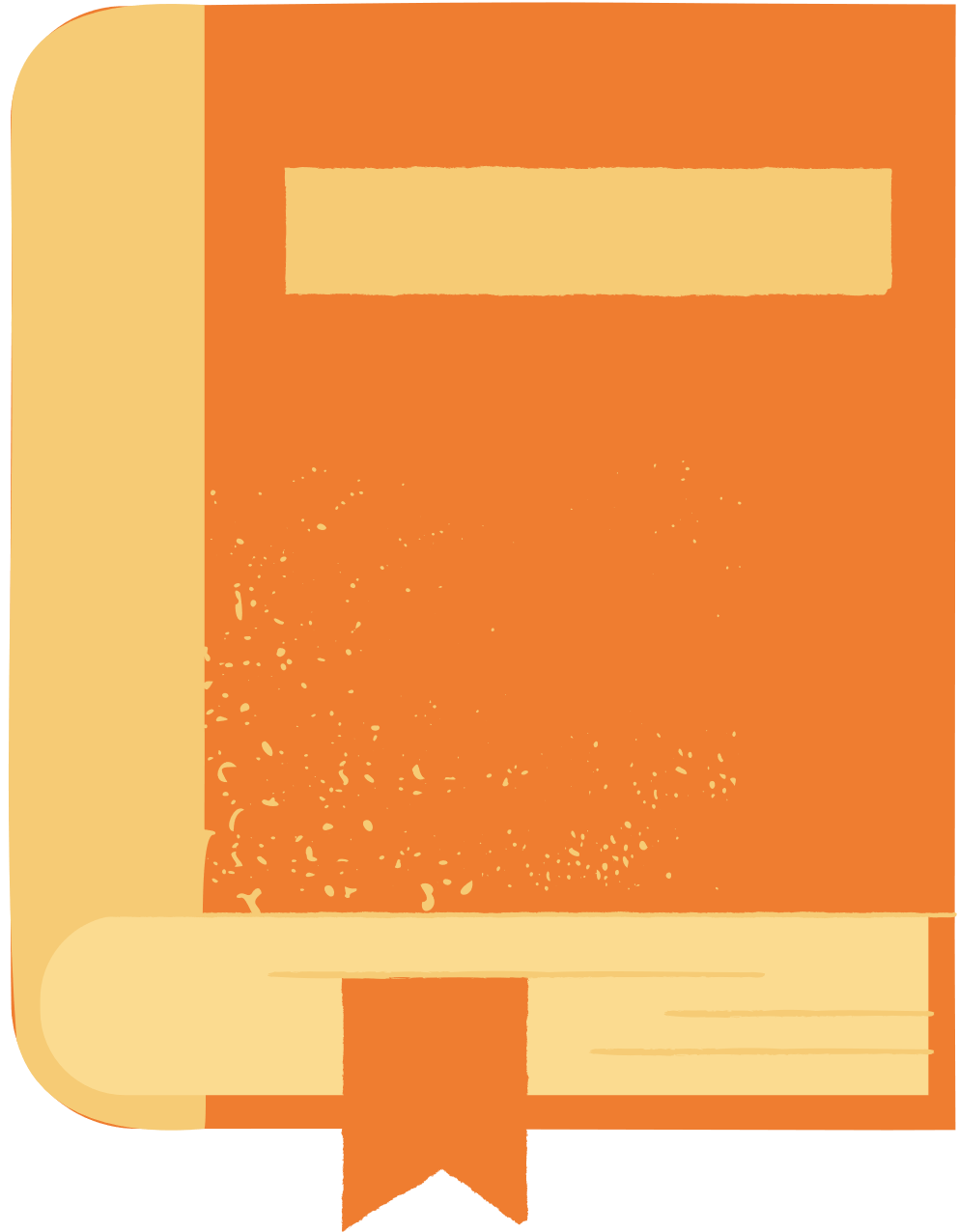 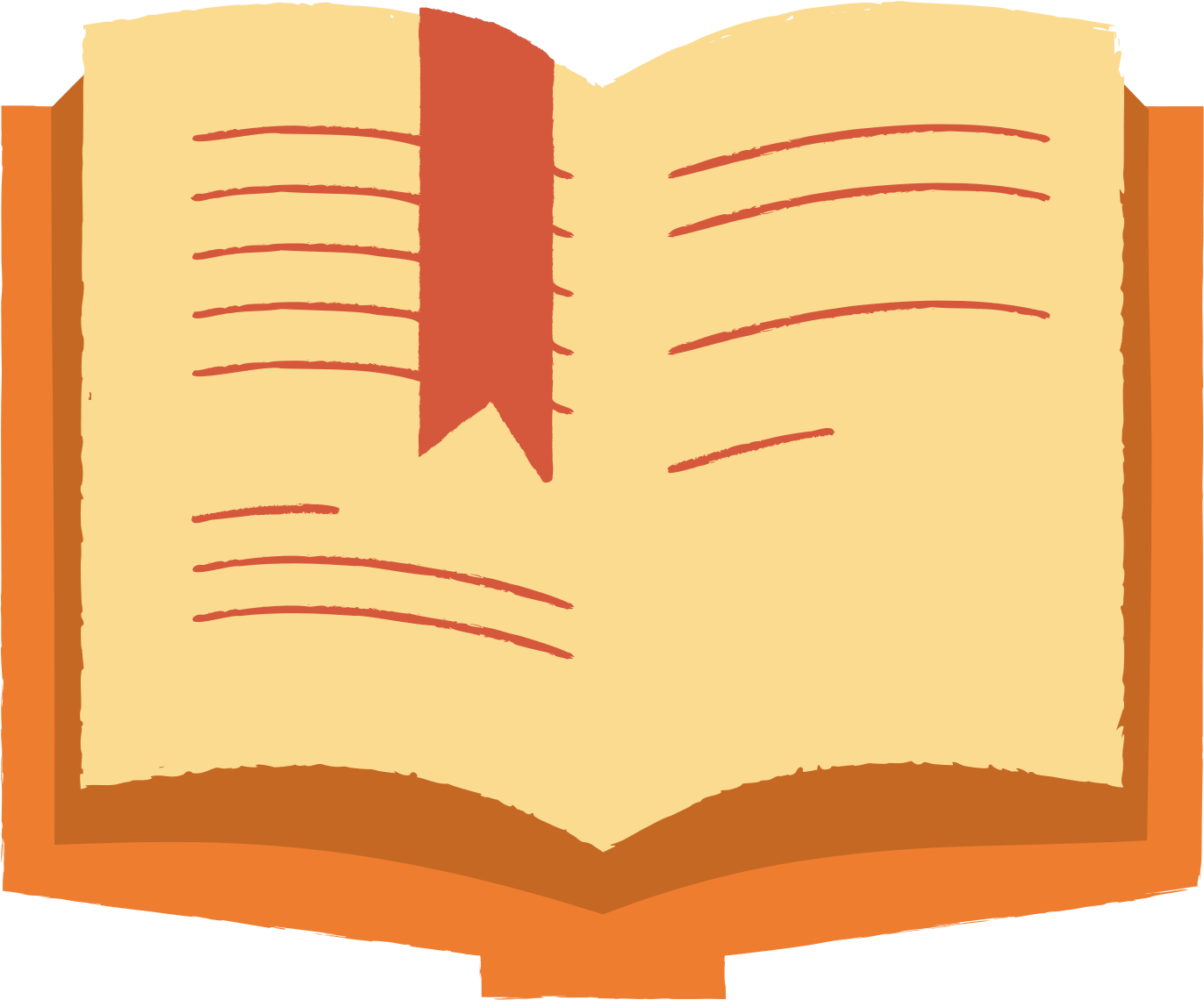 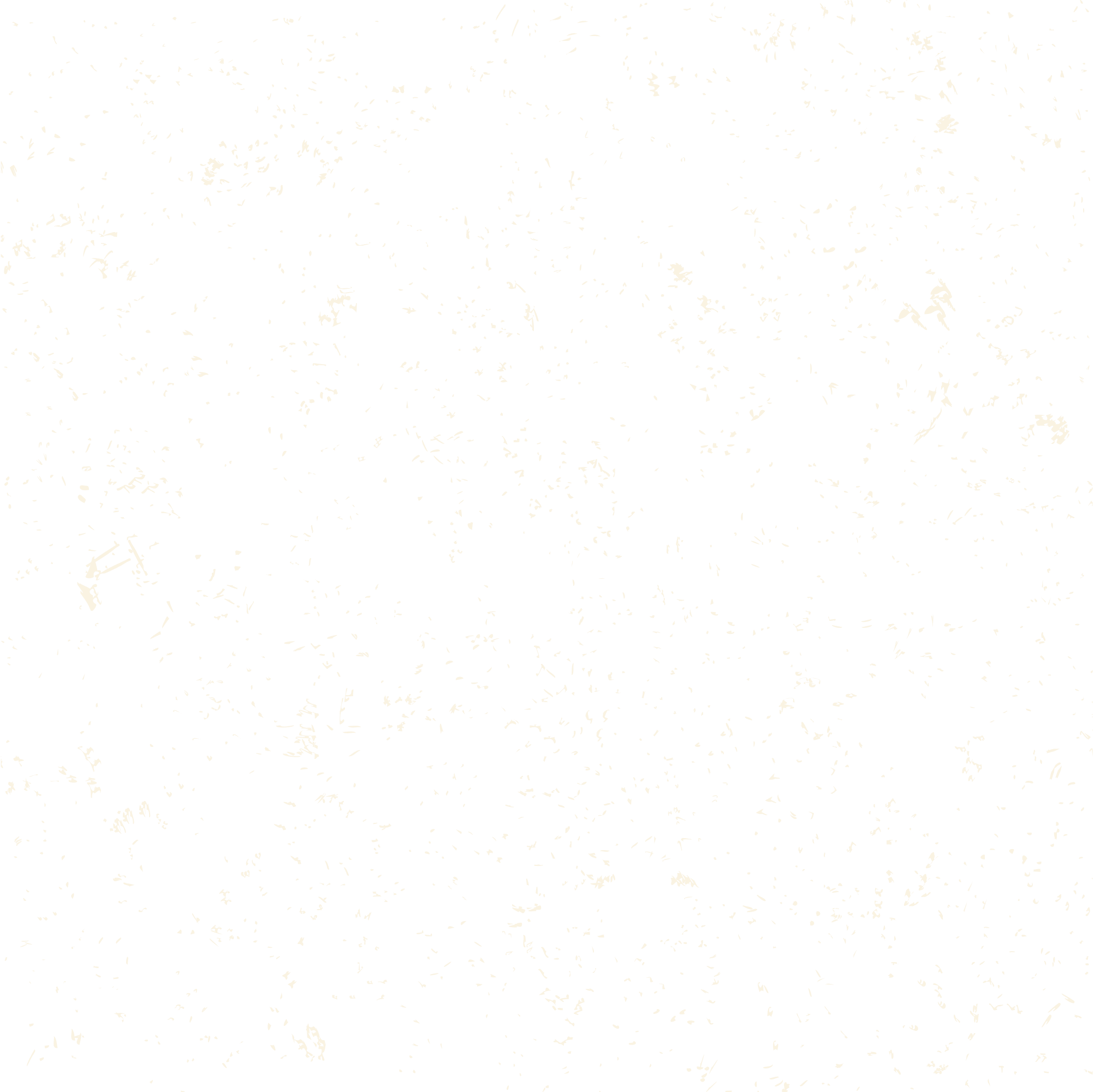 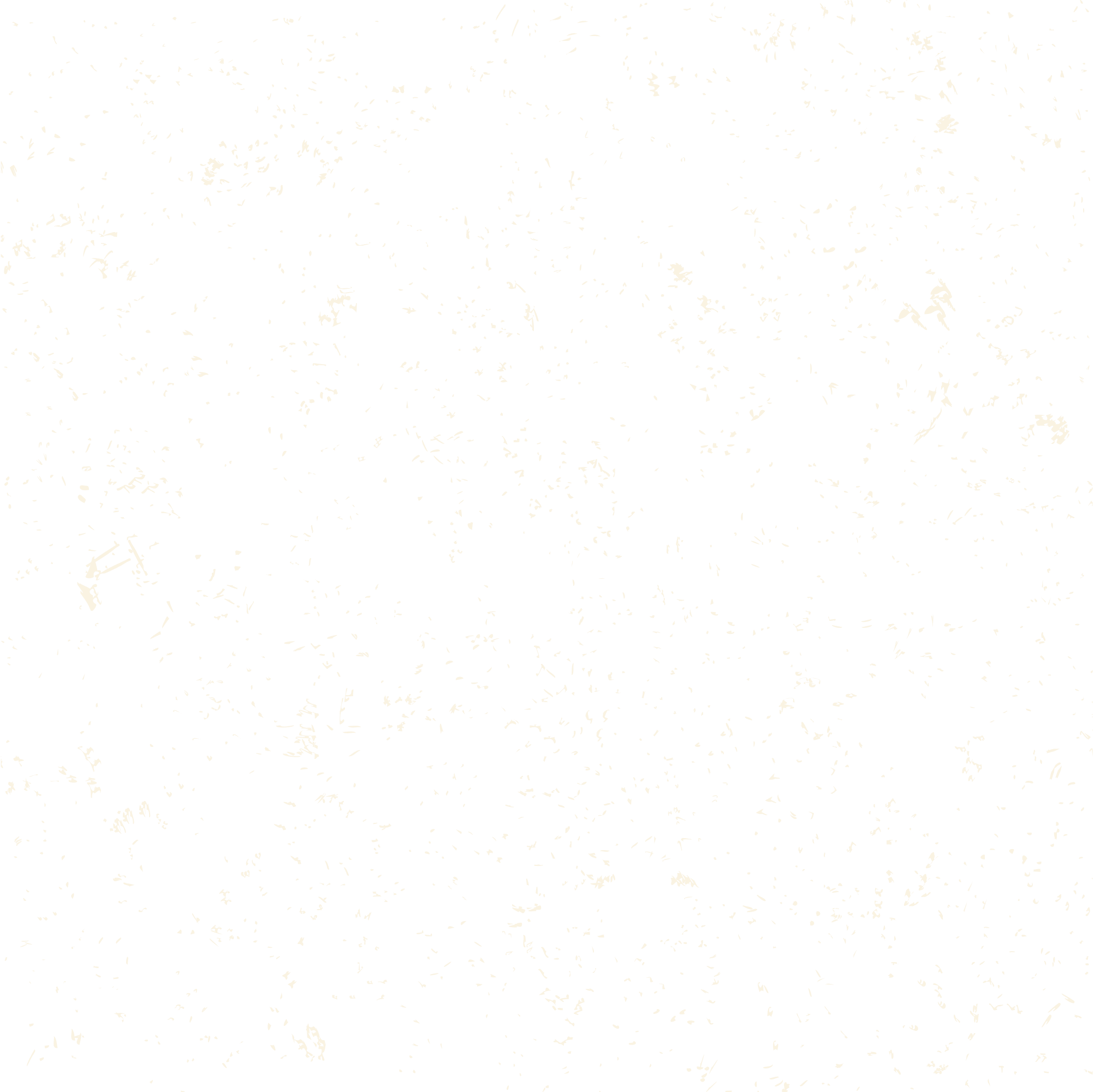 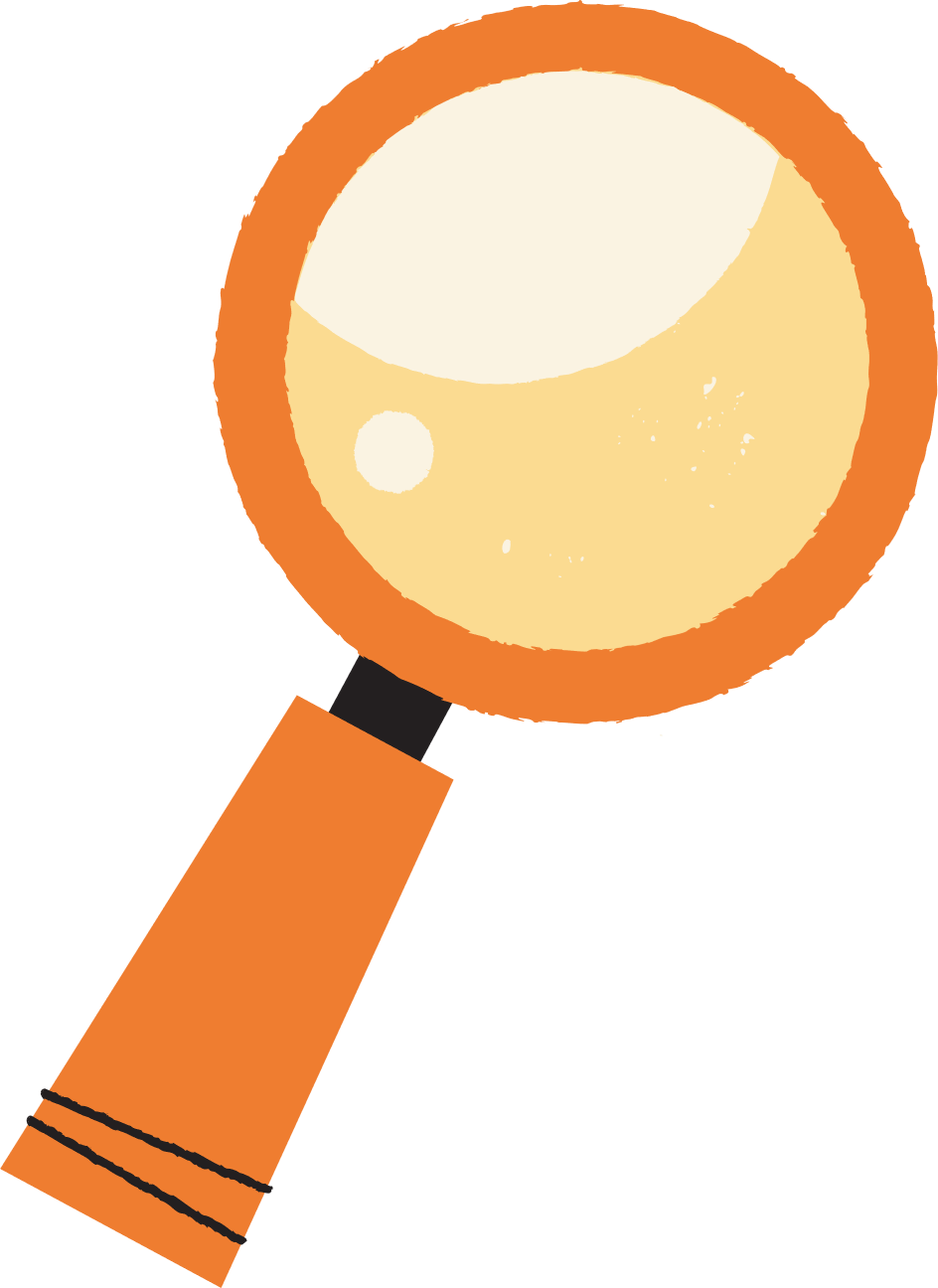 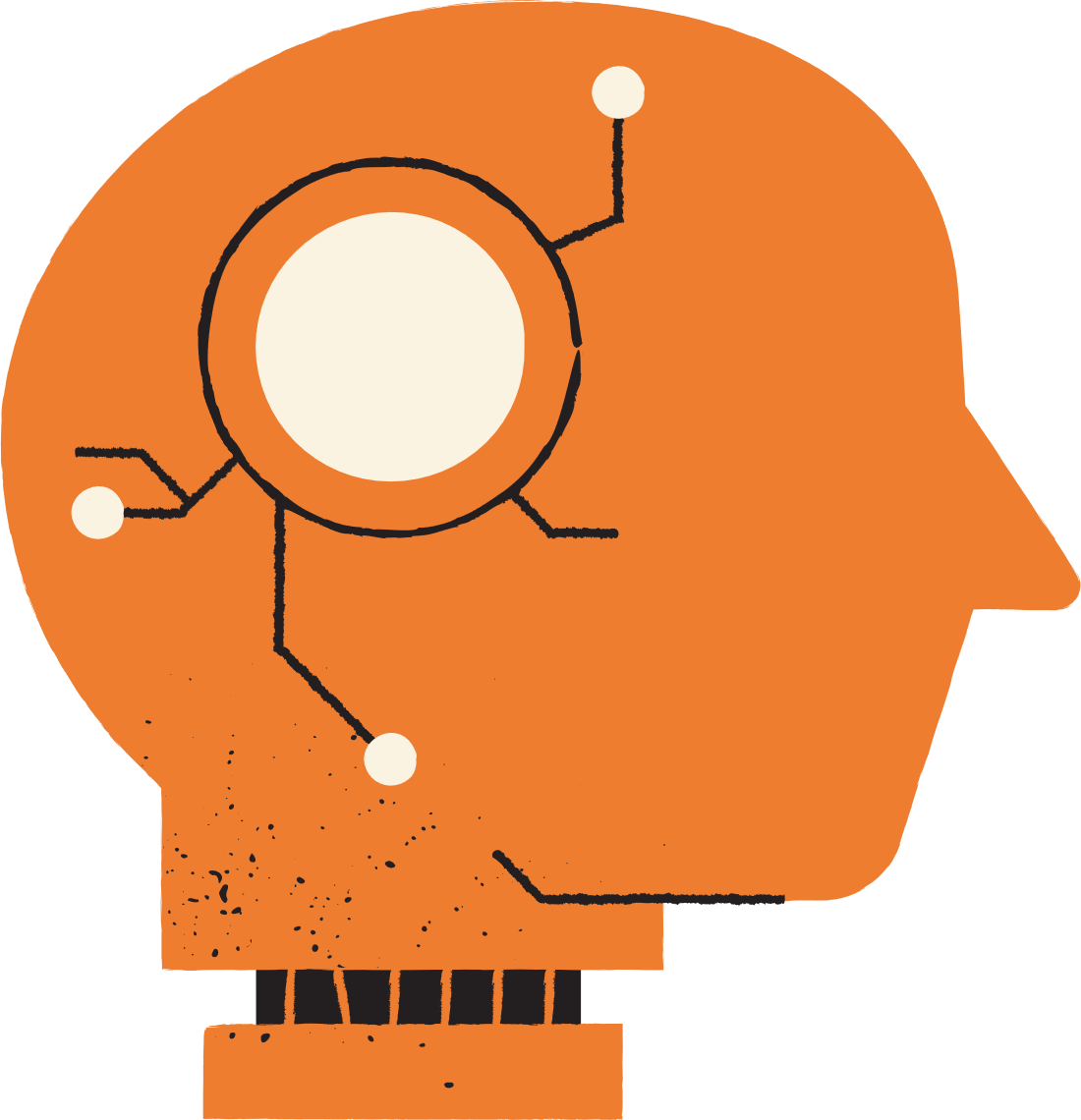 Định lí về dấu của tam thức bậc hai
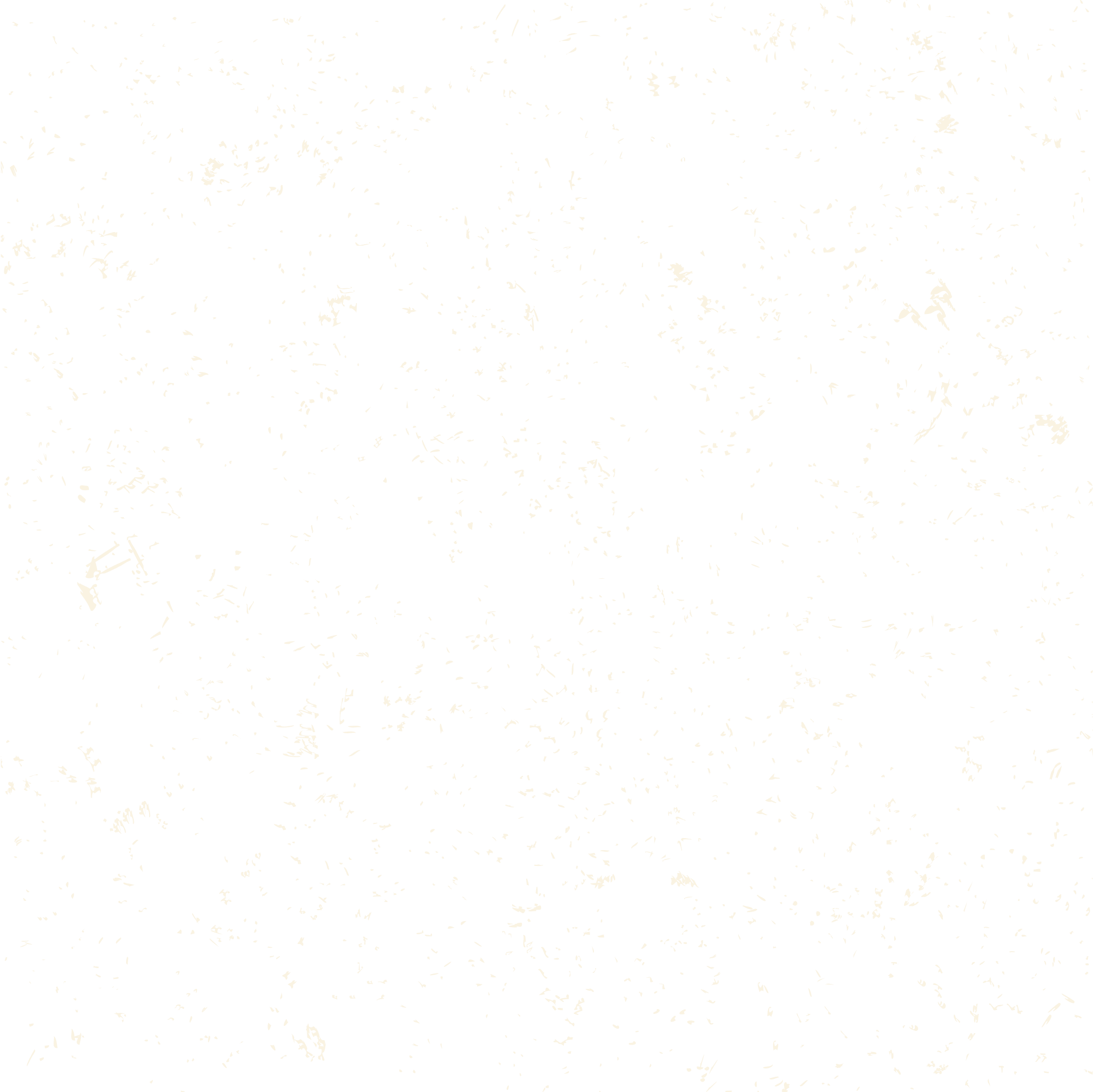 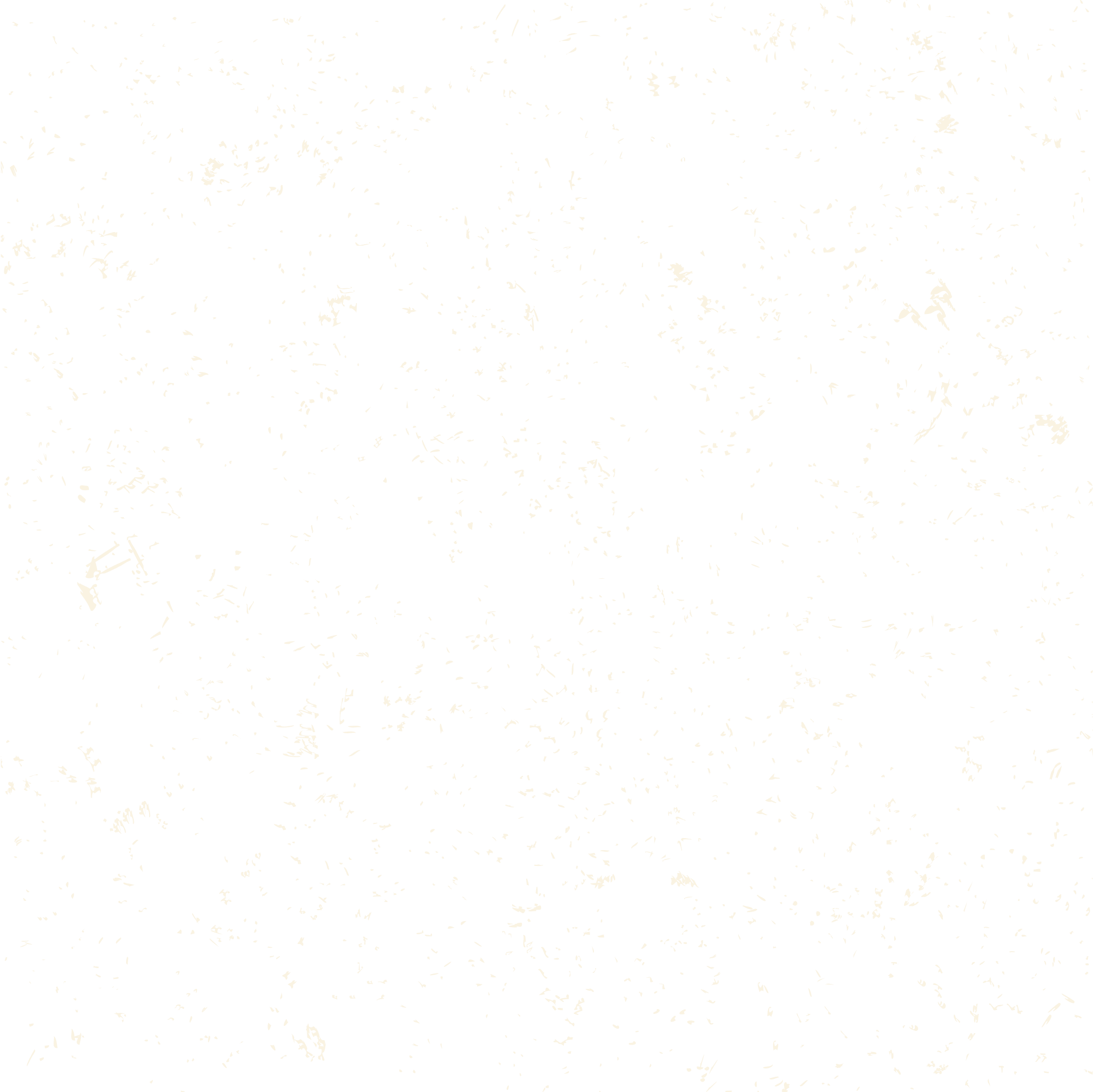 Nhận xét
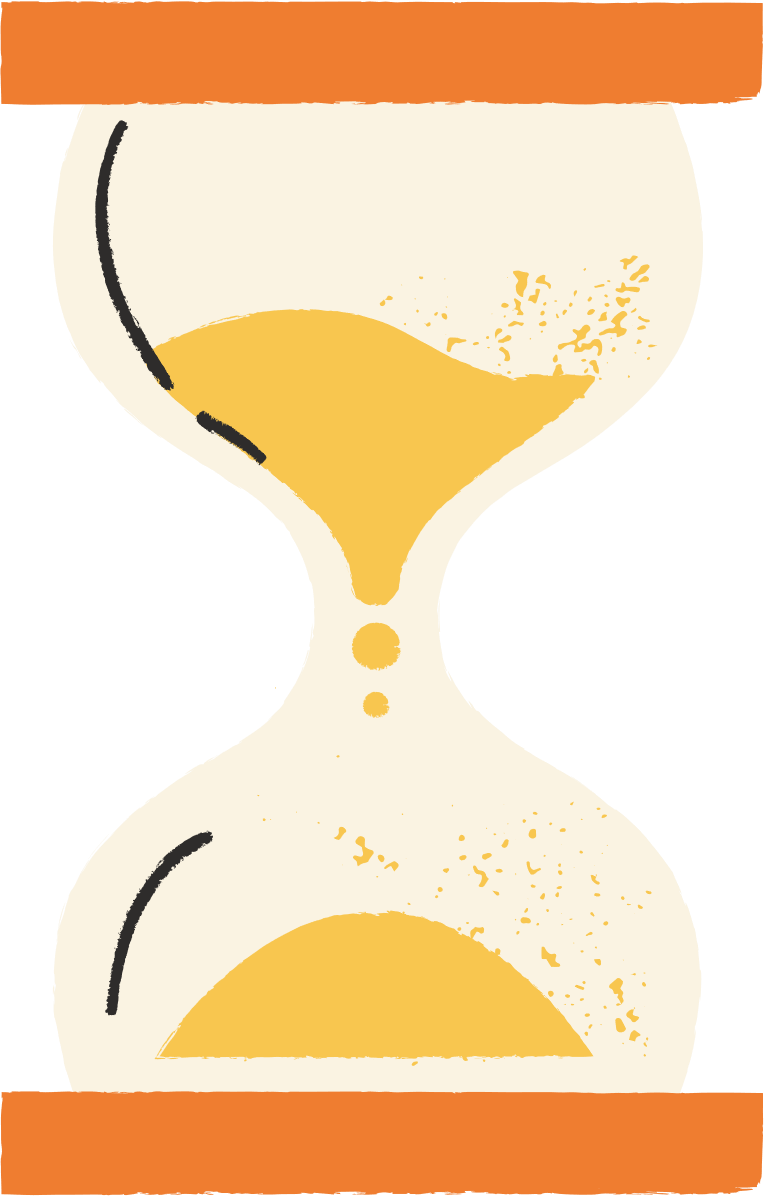 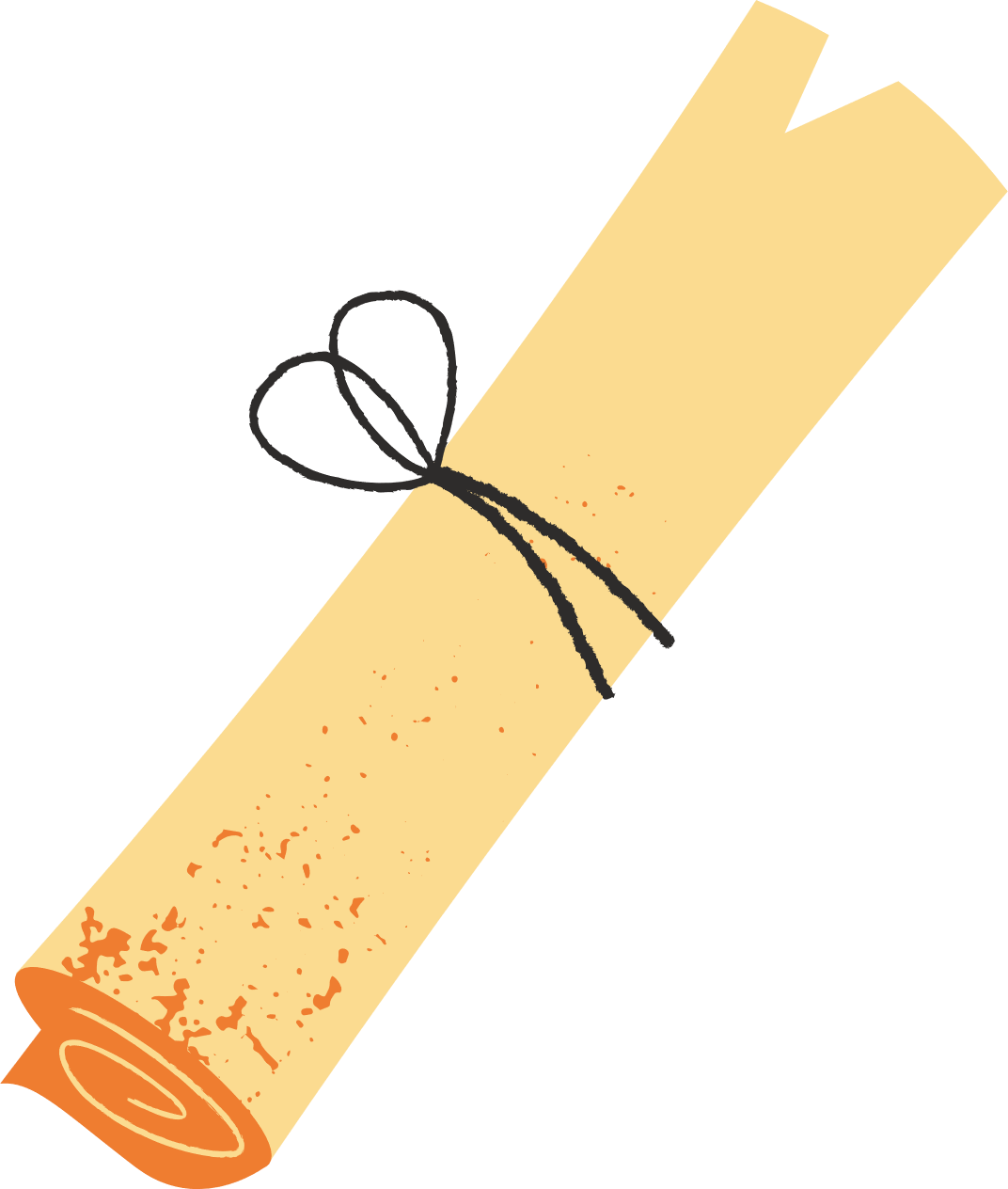 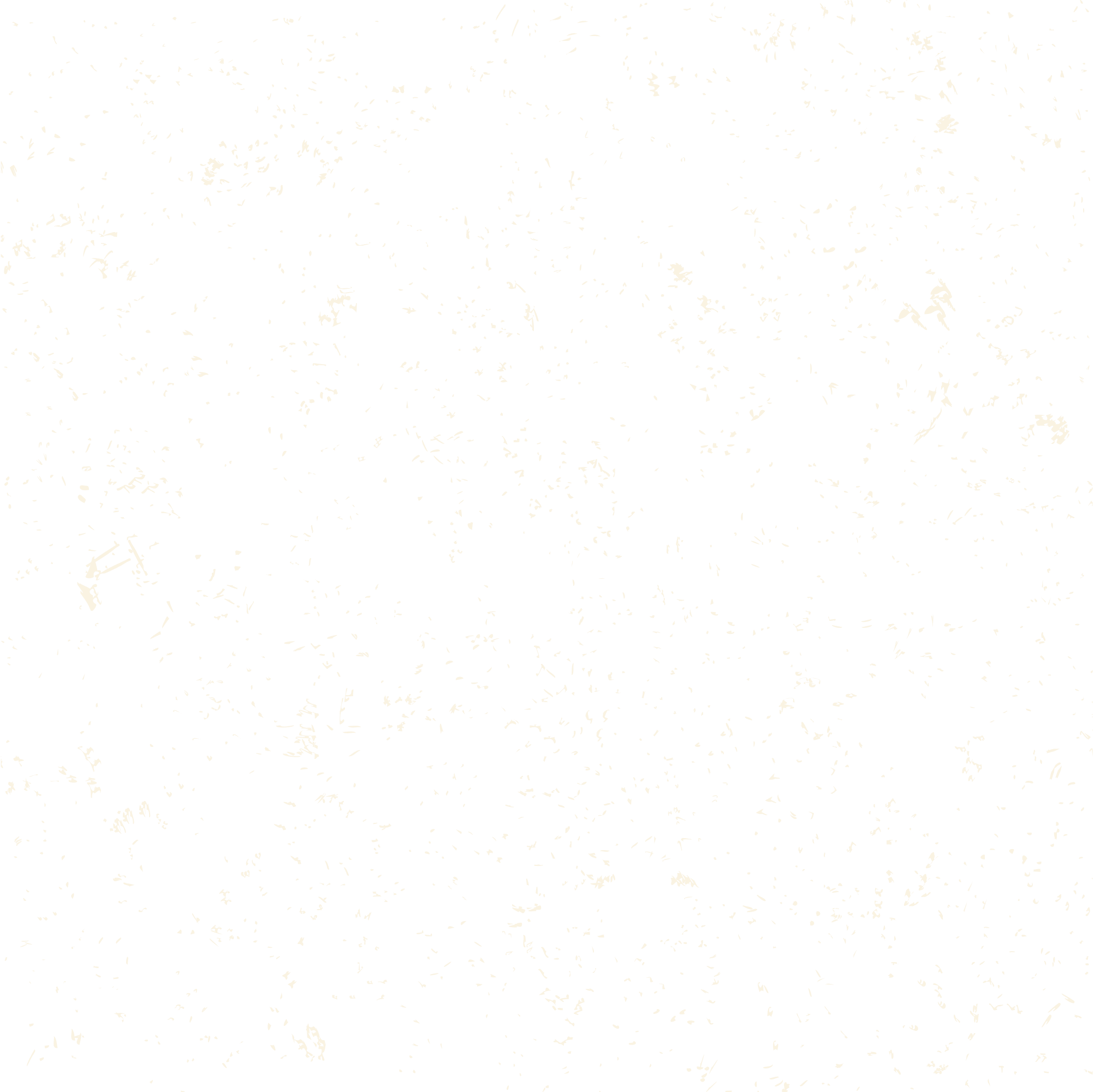 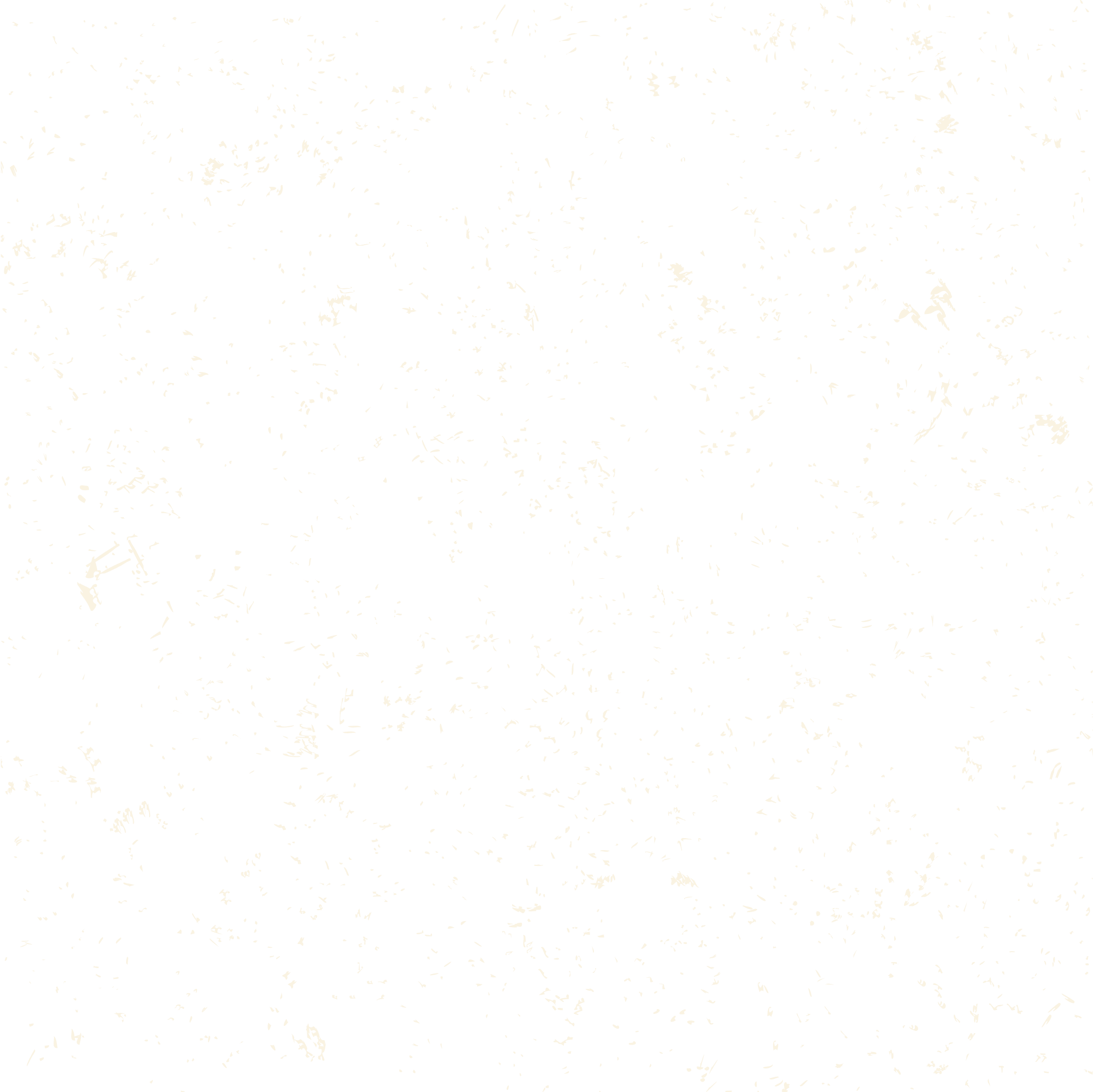 II. VÍ DỤ
Ví dụ 1
Xét dấu của mỗi tam thức bậc hai sau
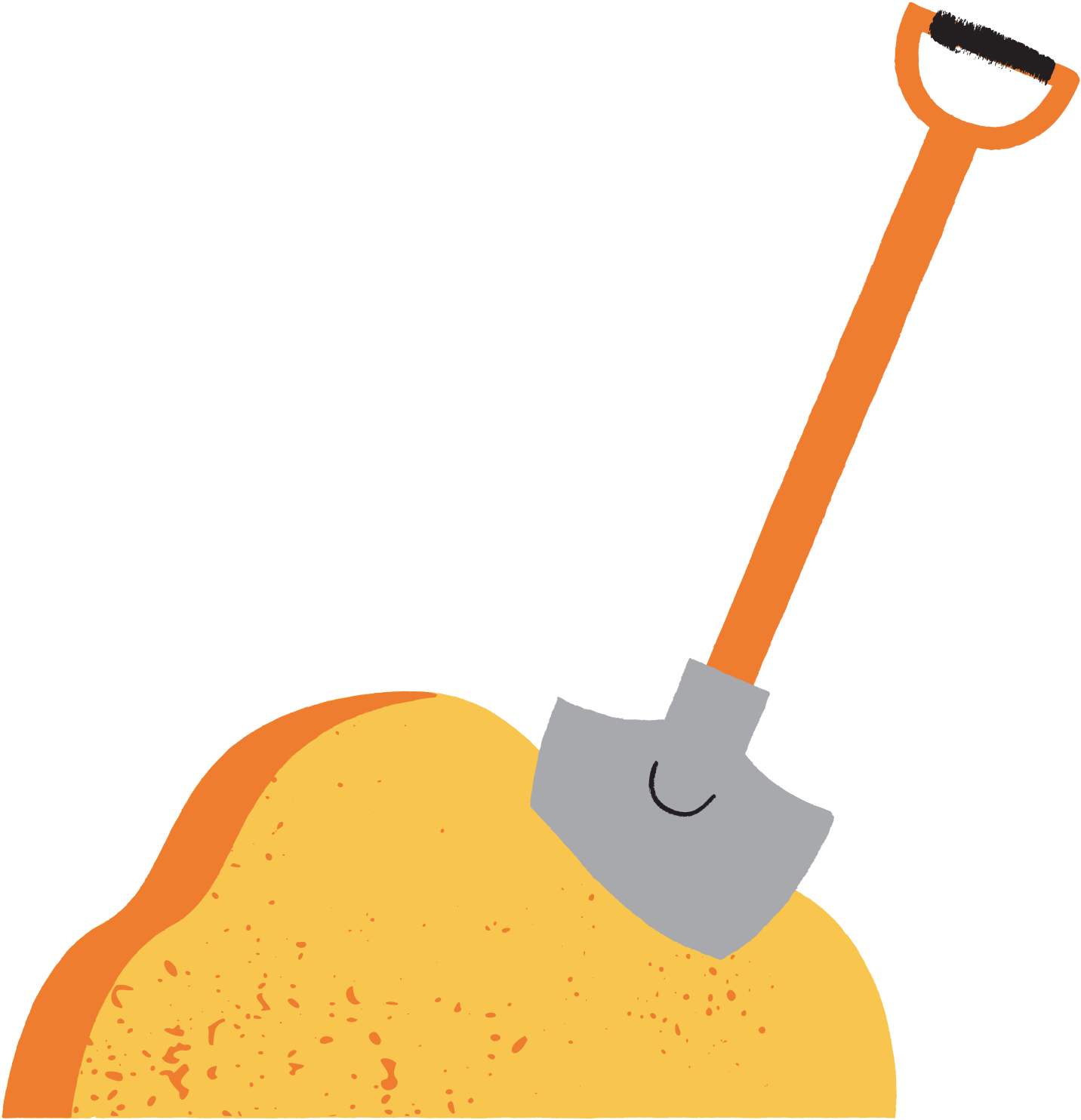 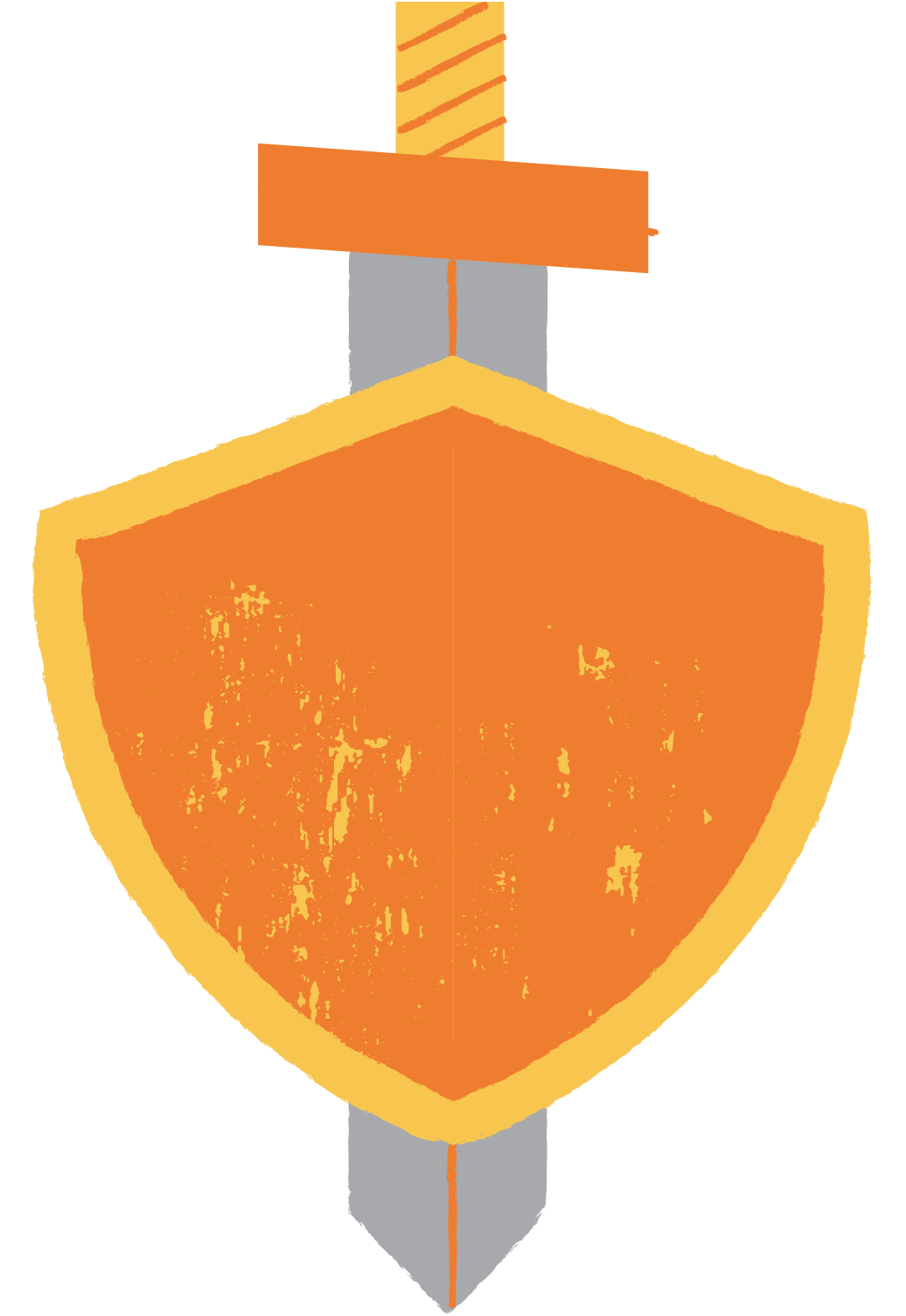 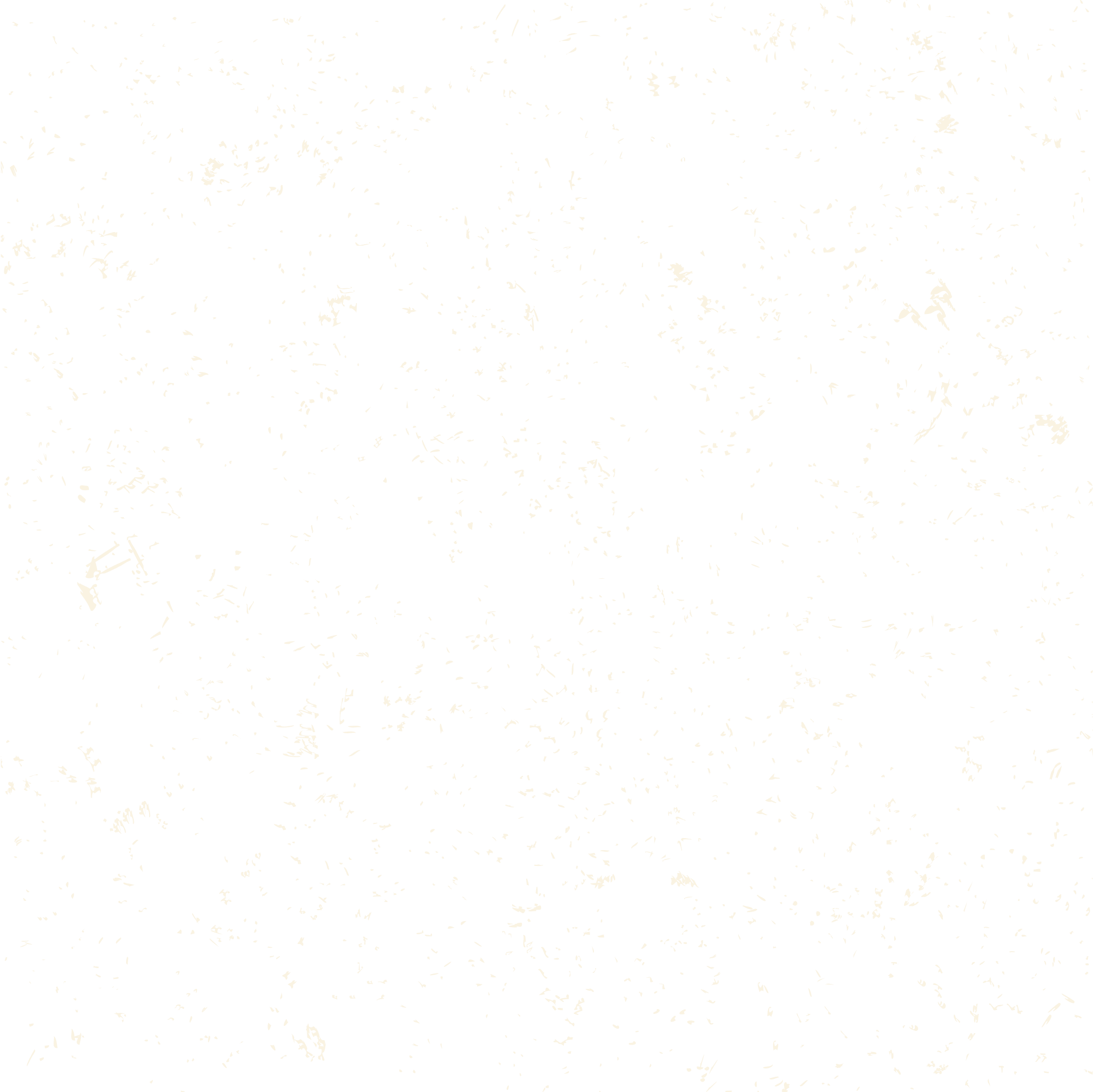 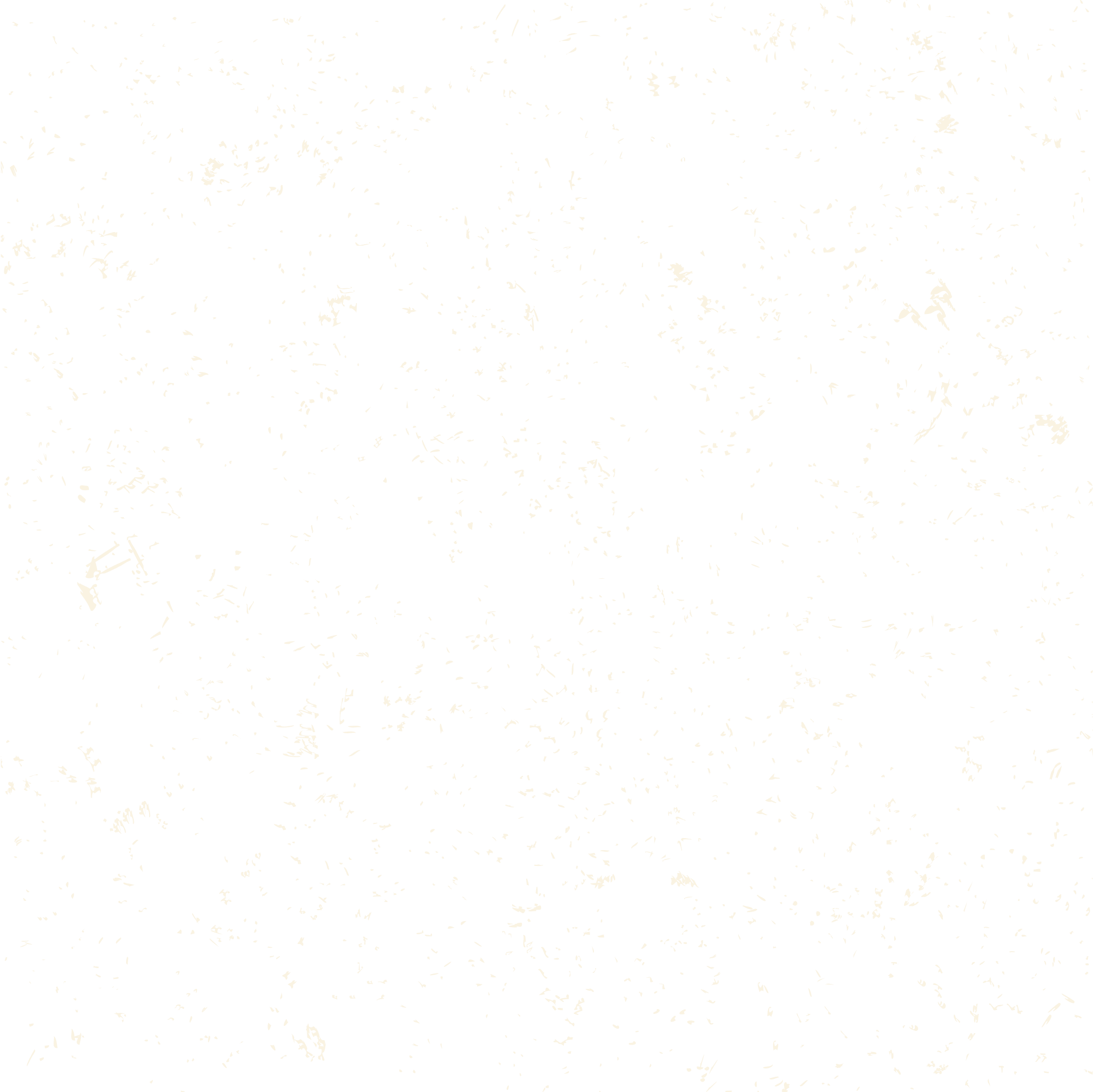 Giải
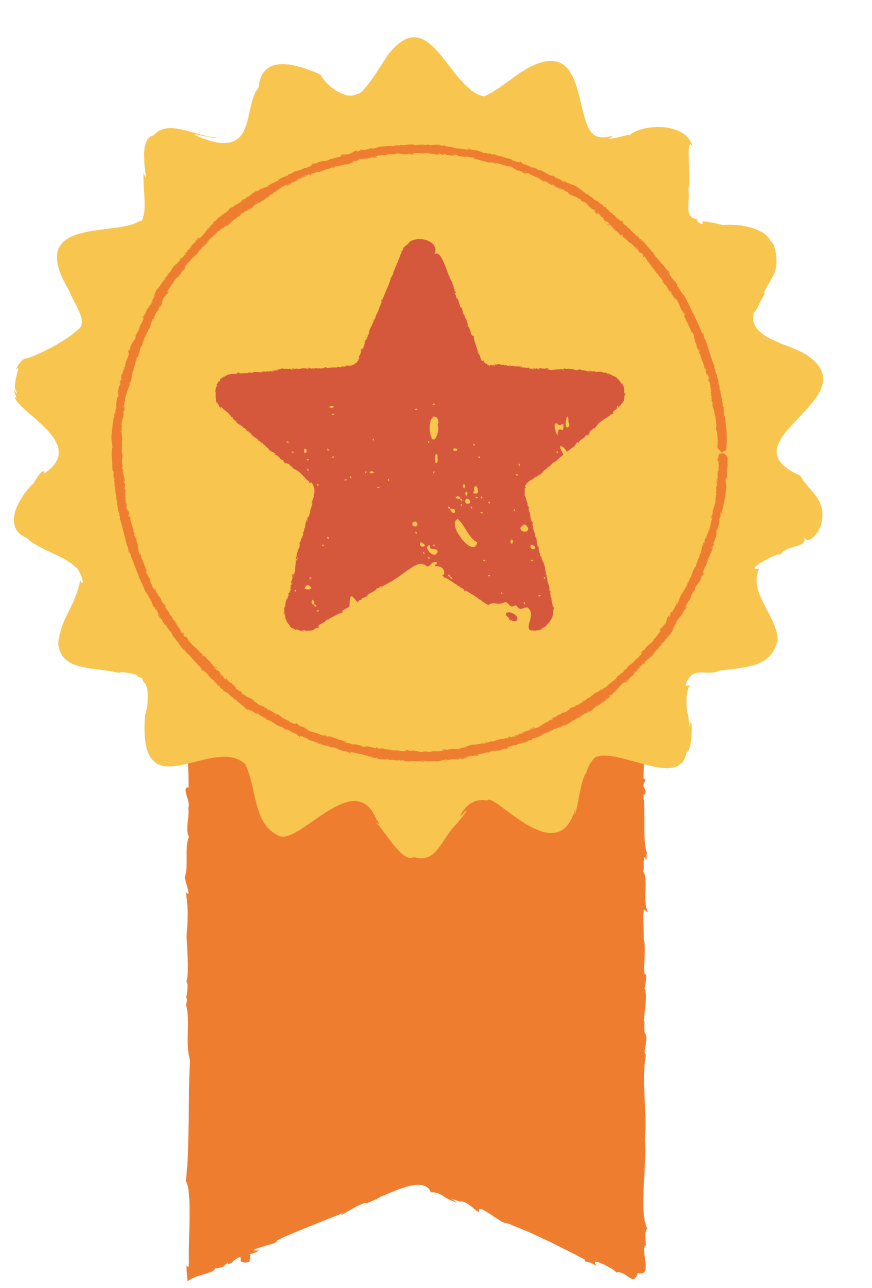 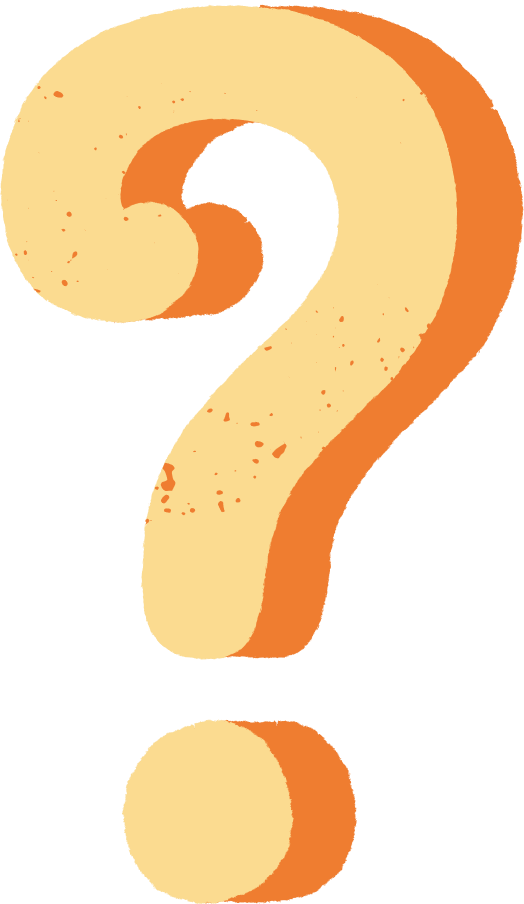 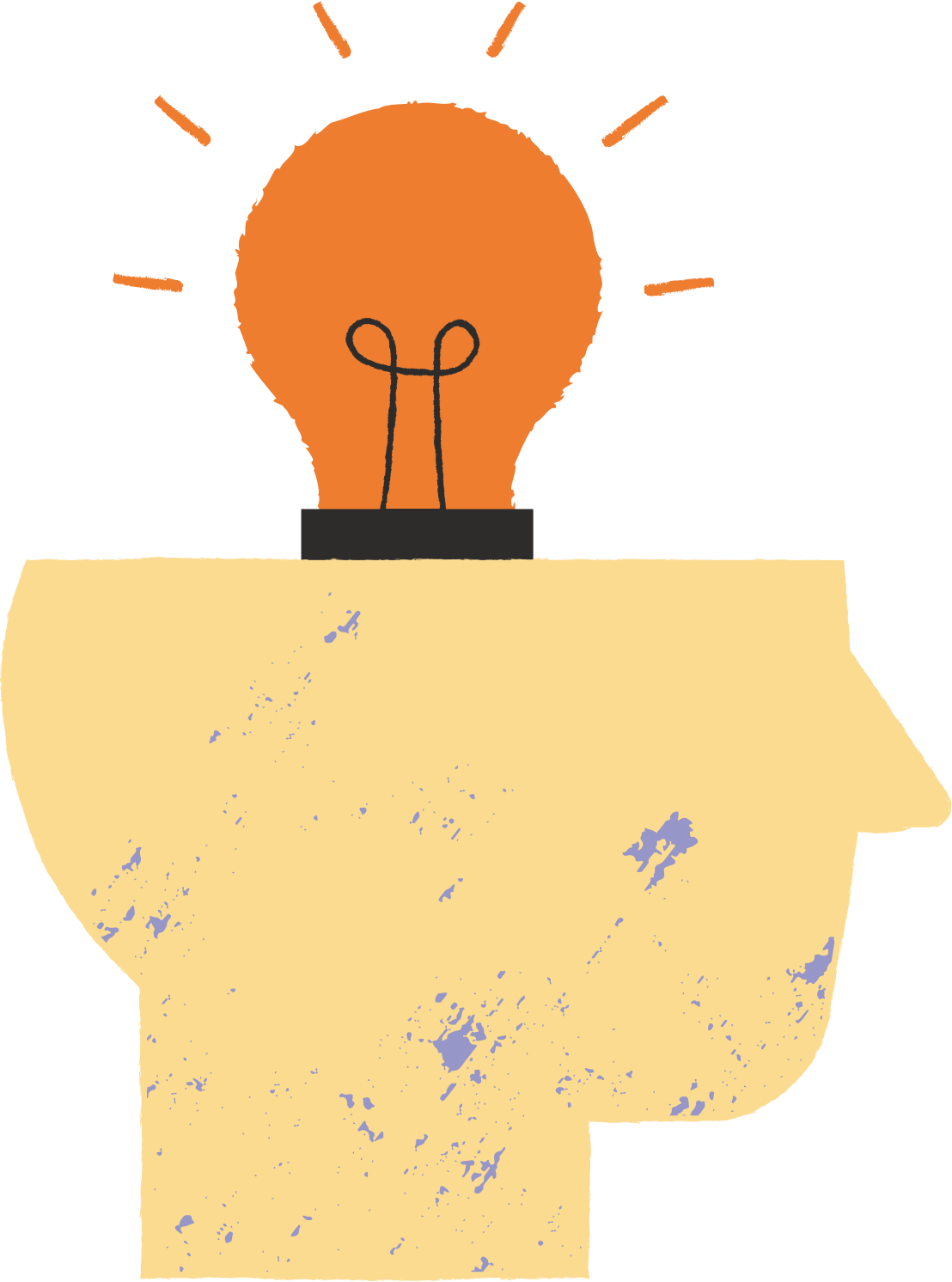 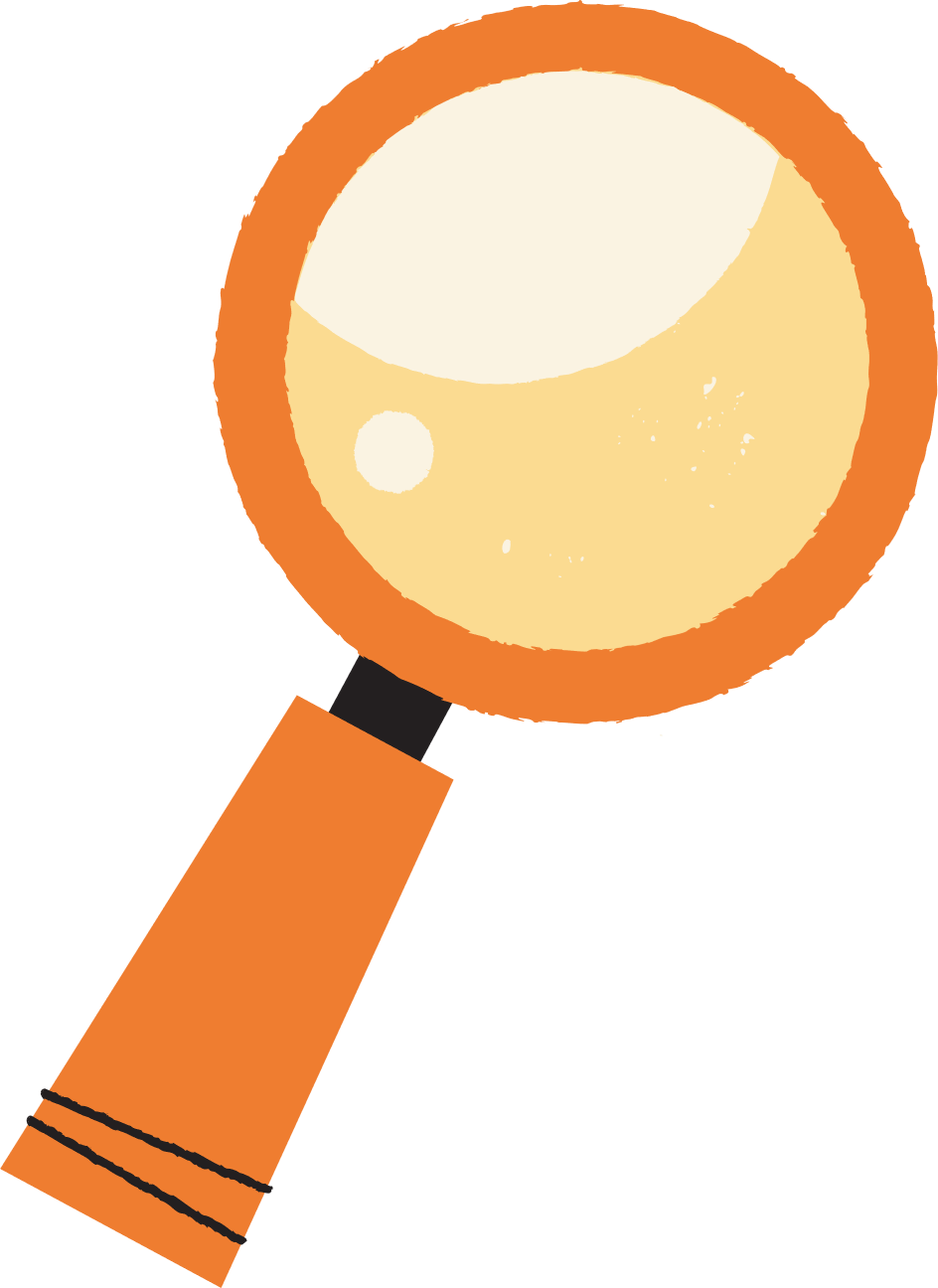 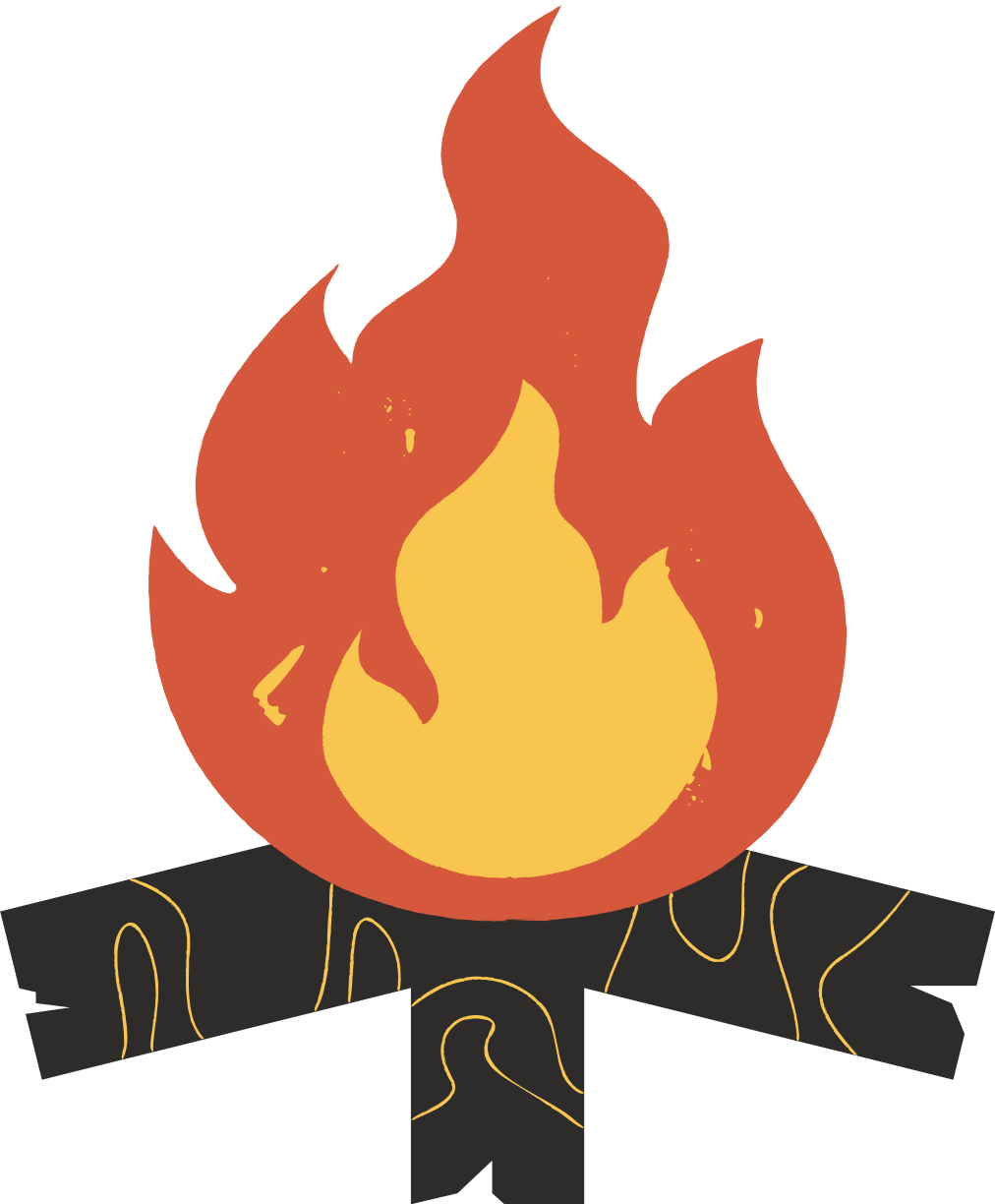 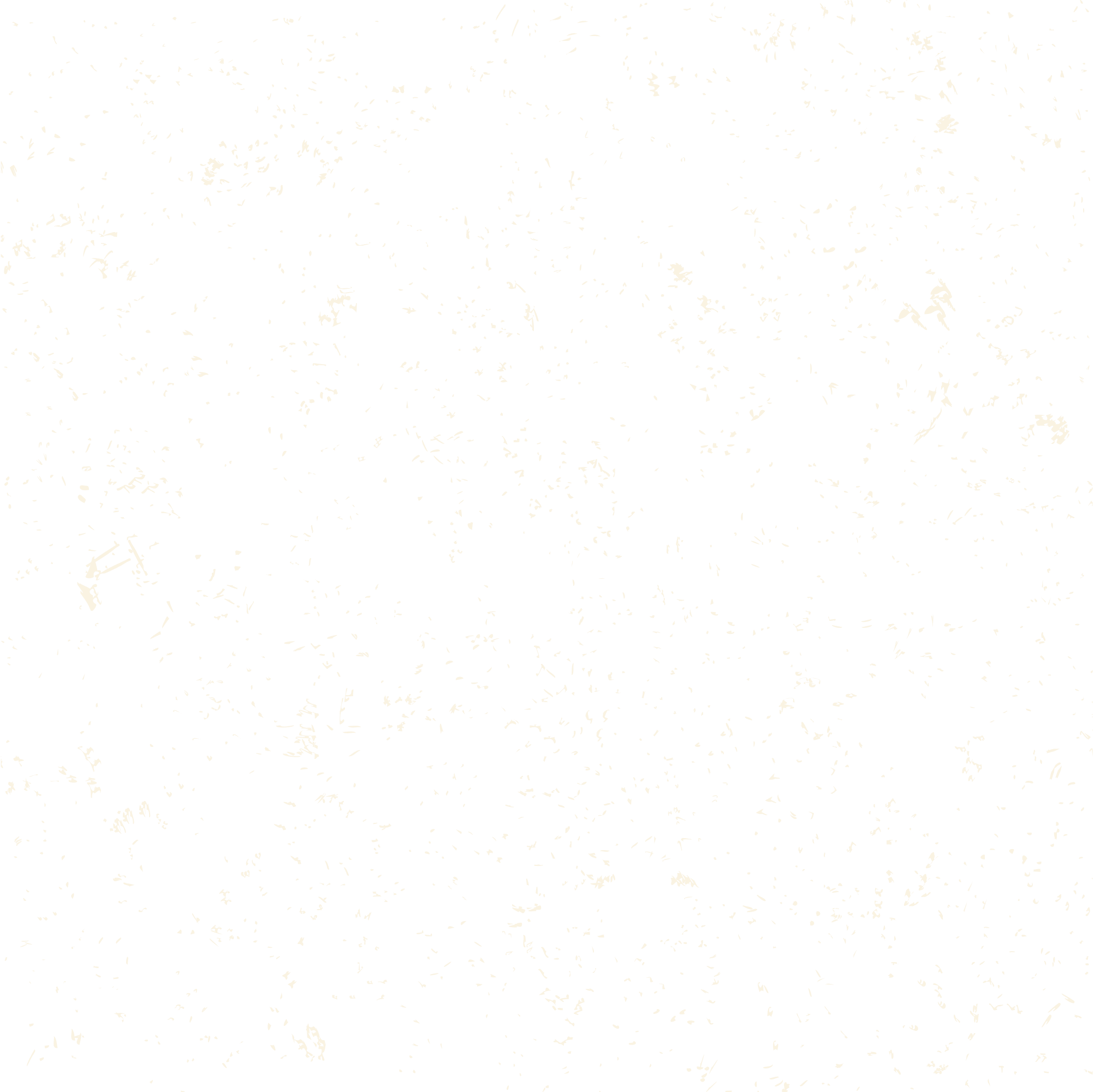 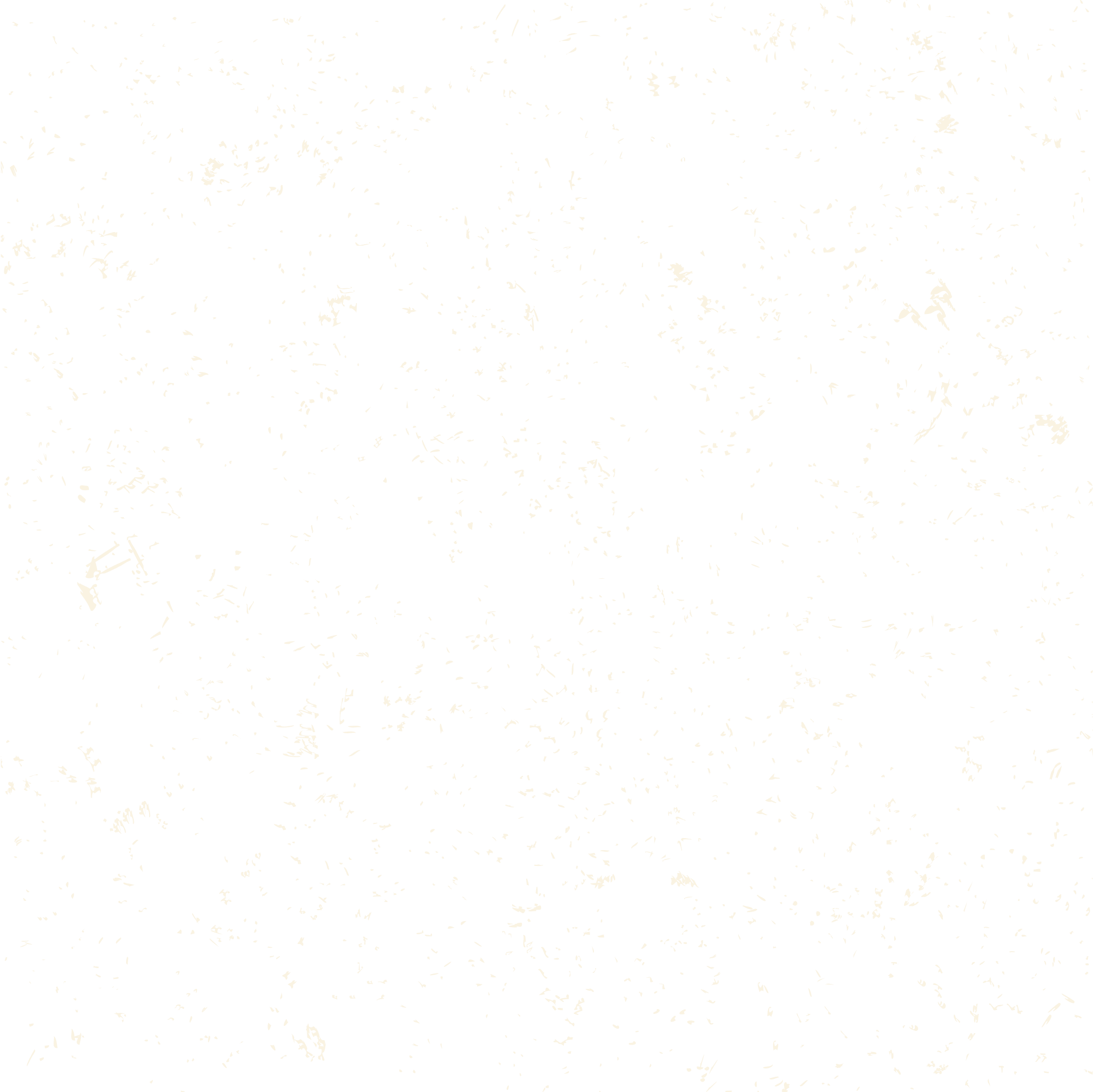 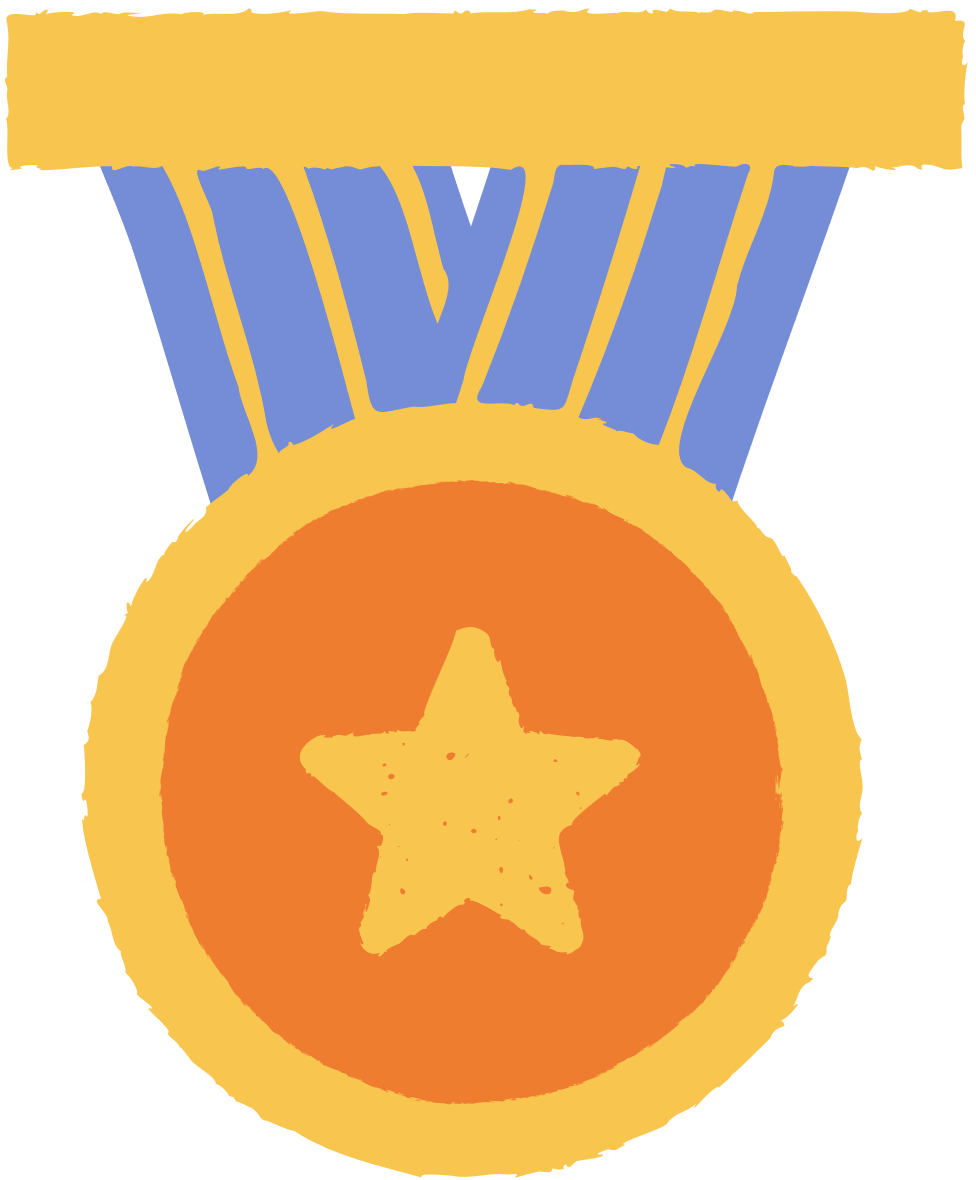 Luyện tập 1
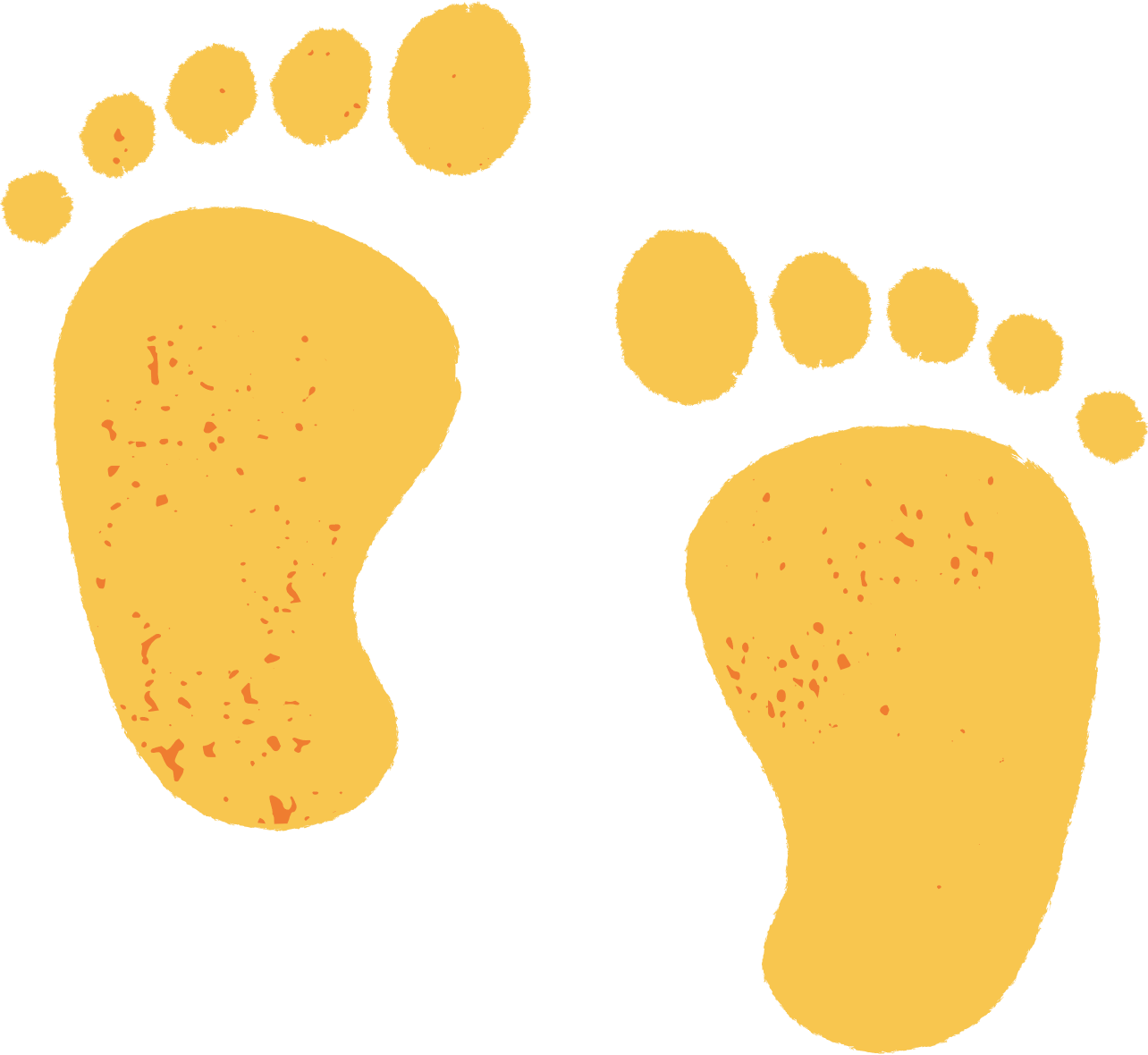 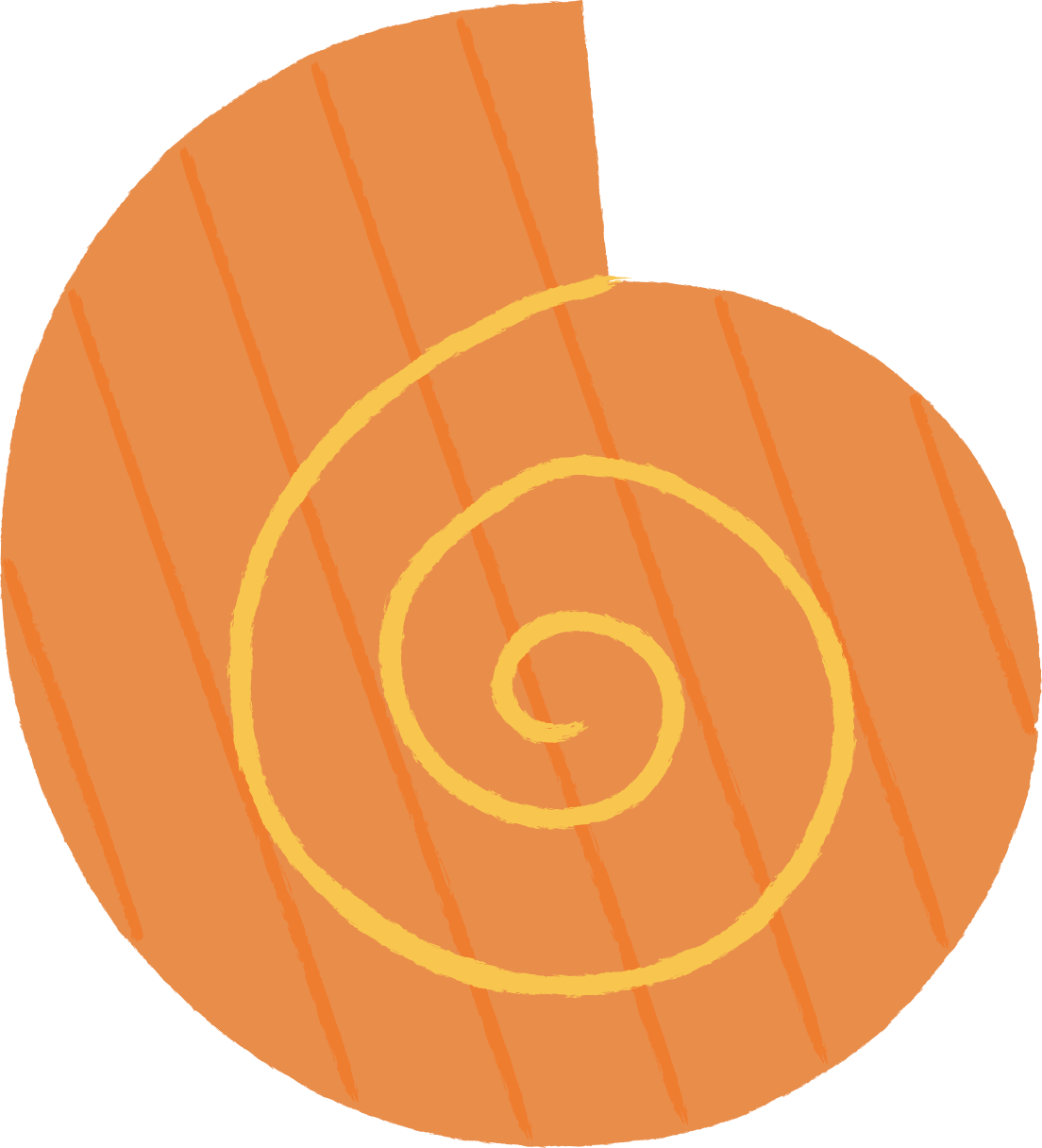 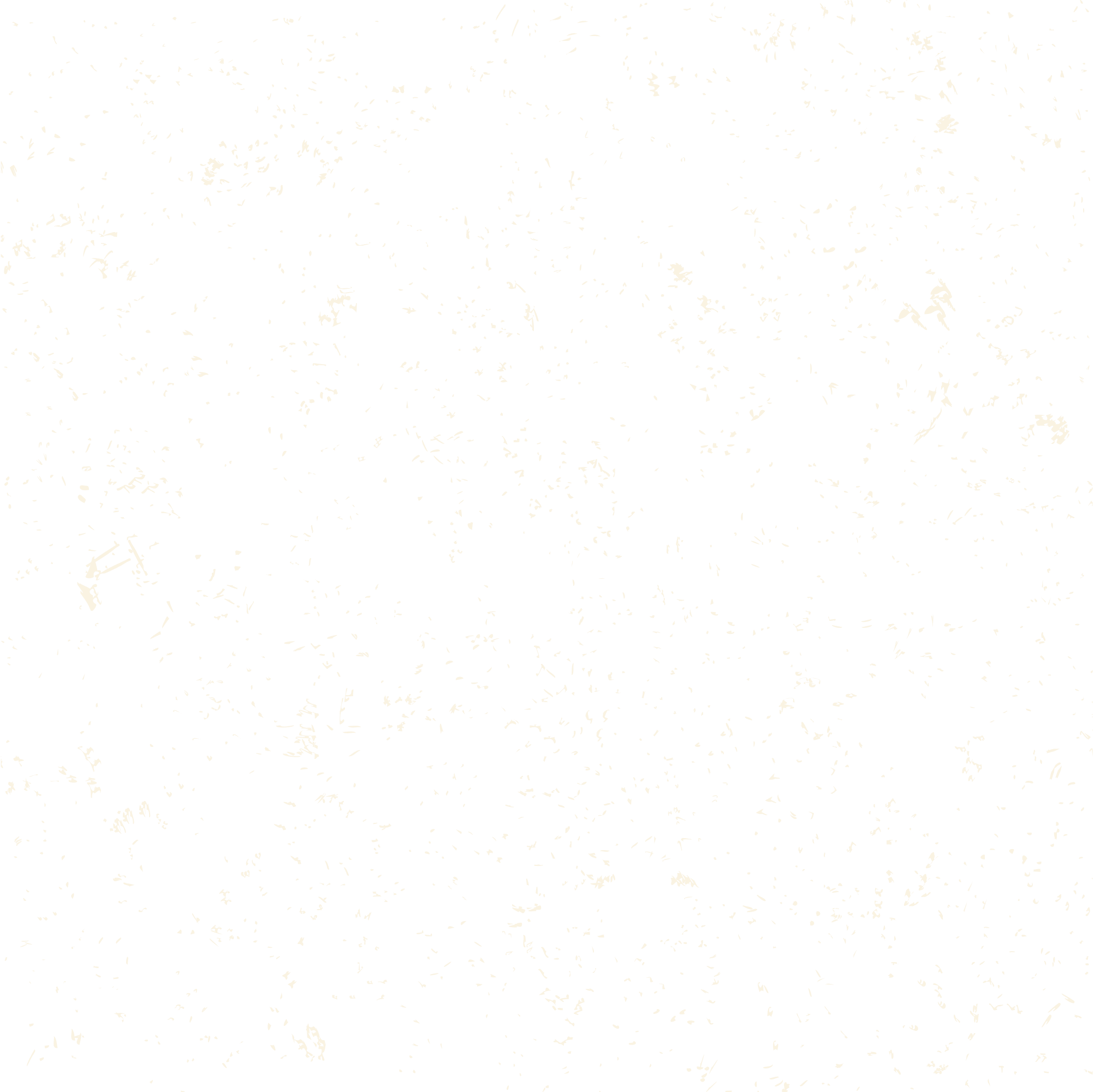 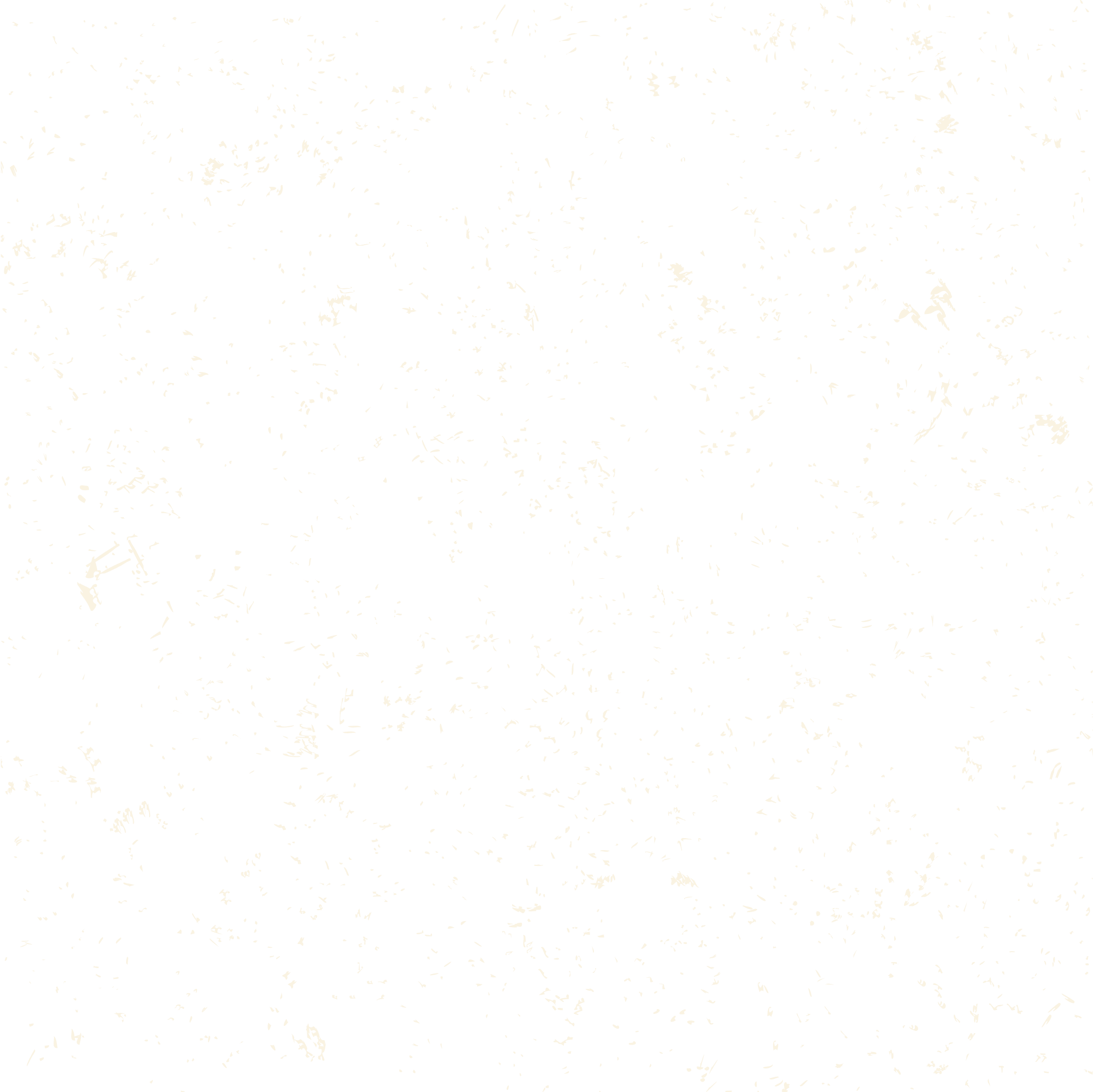 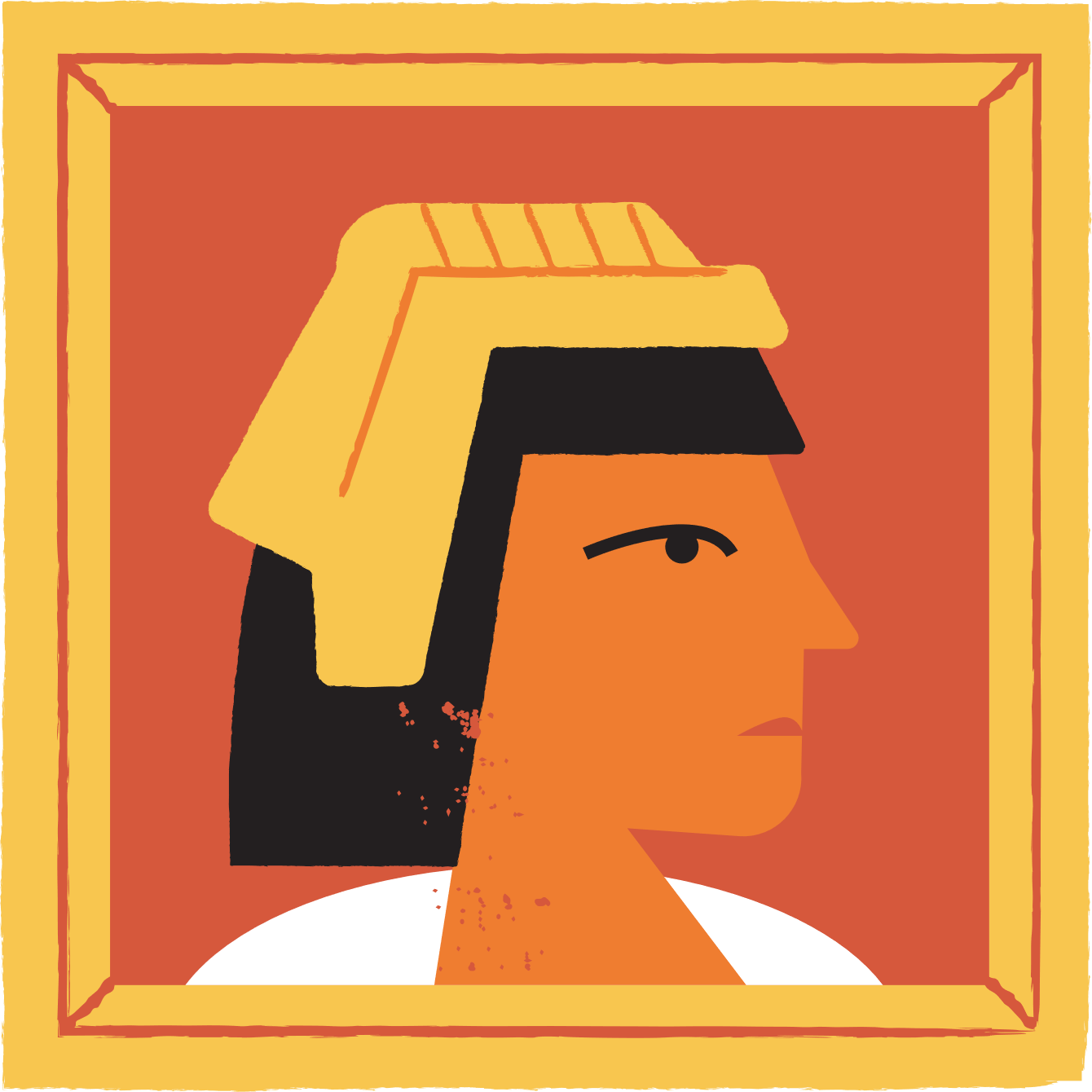 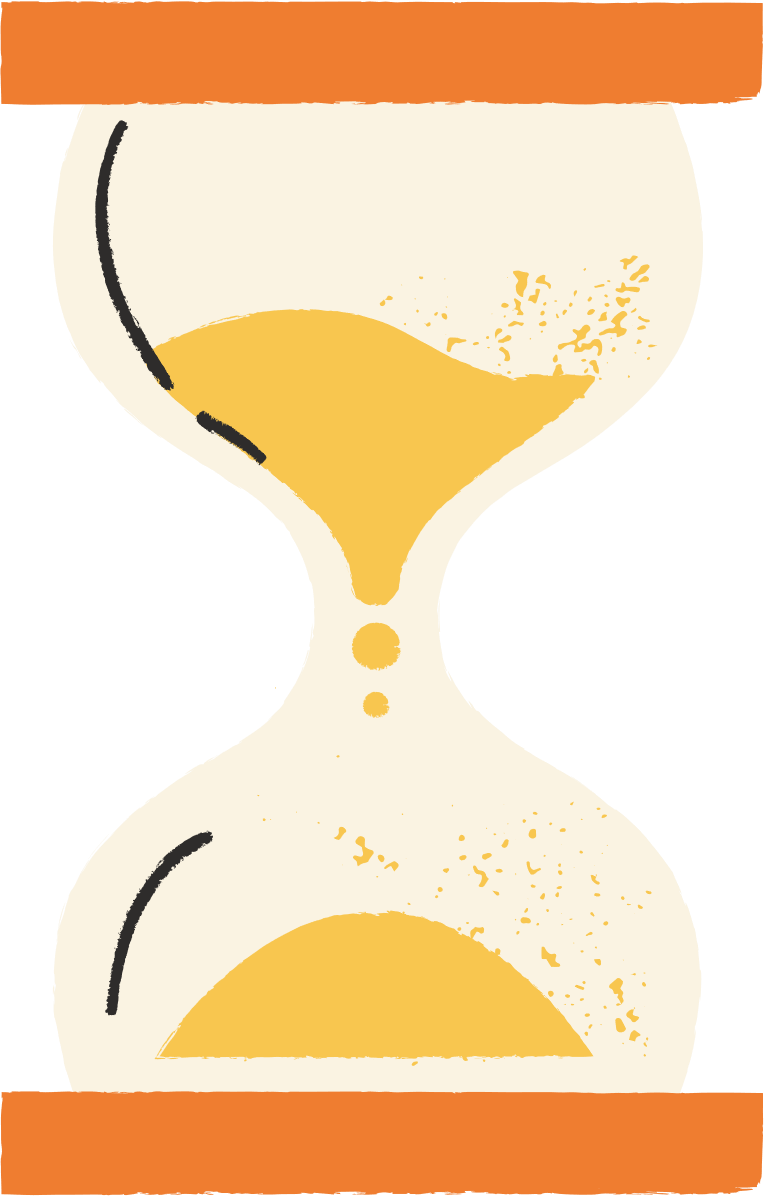 Giải
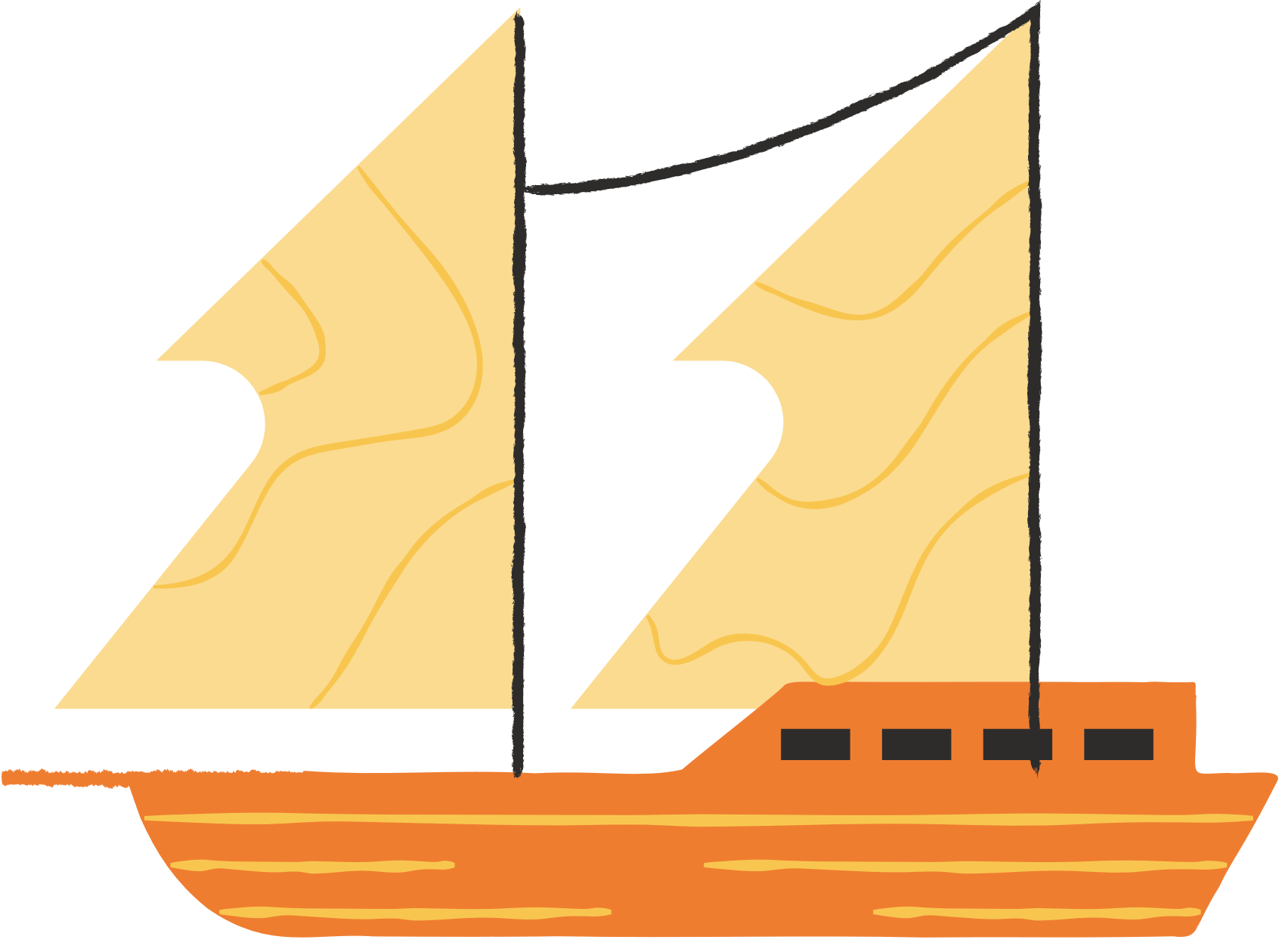 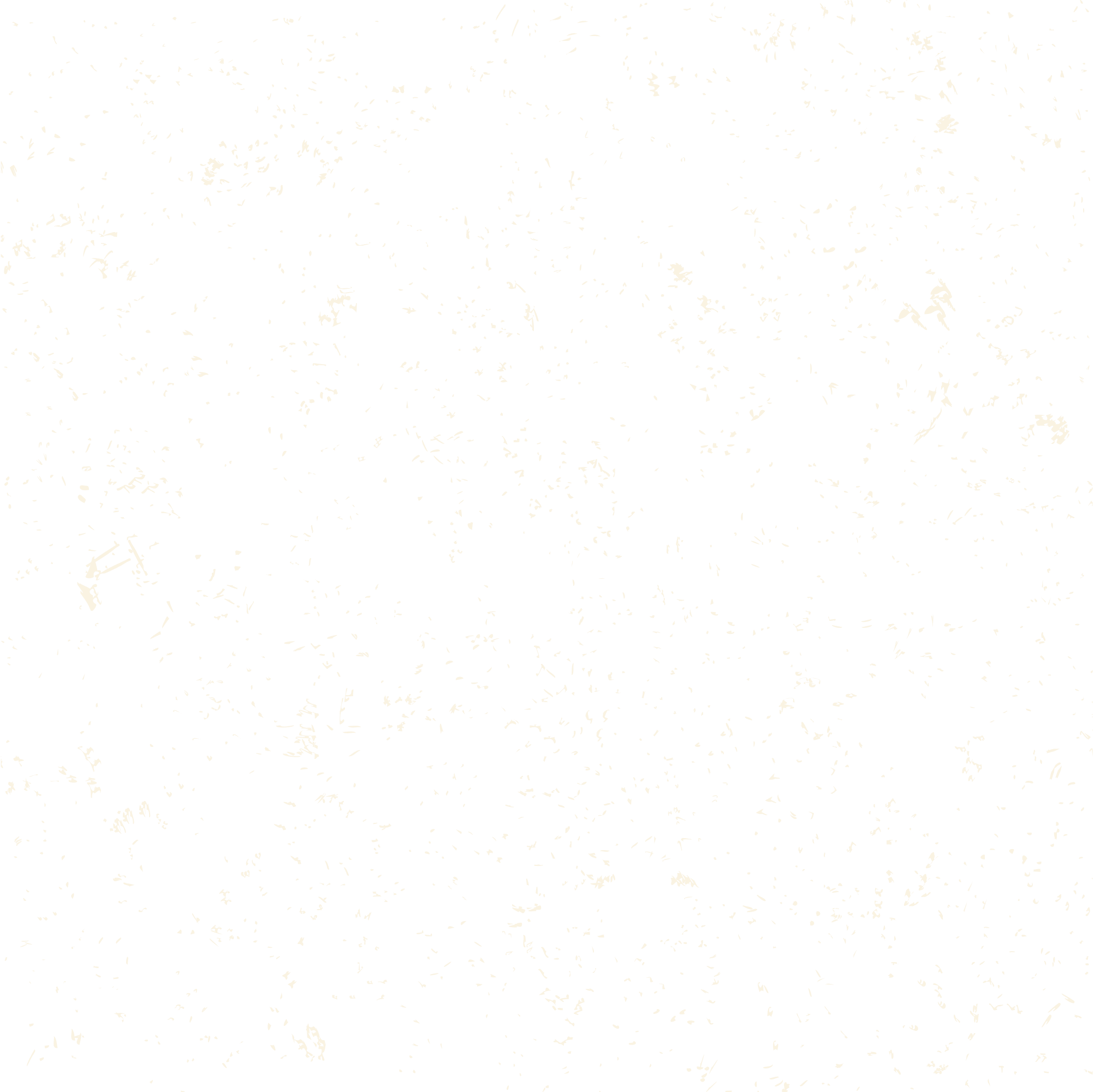 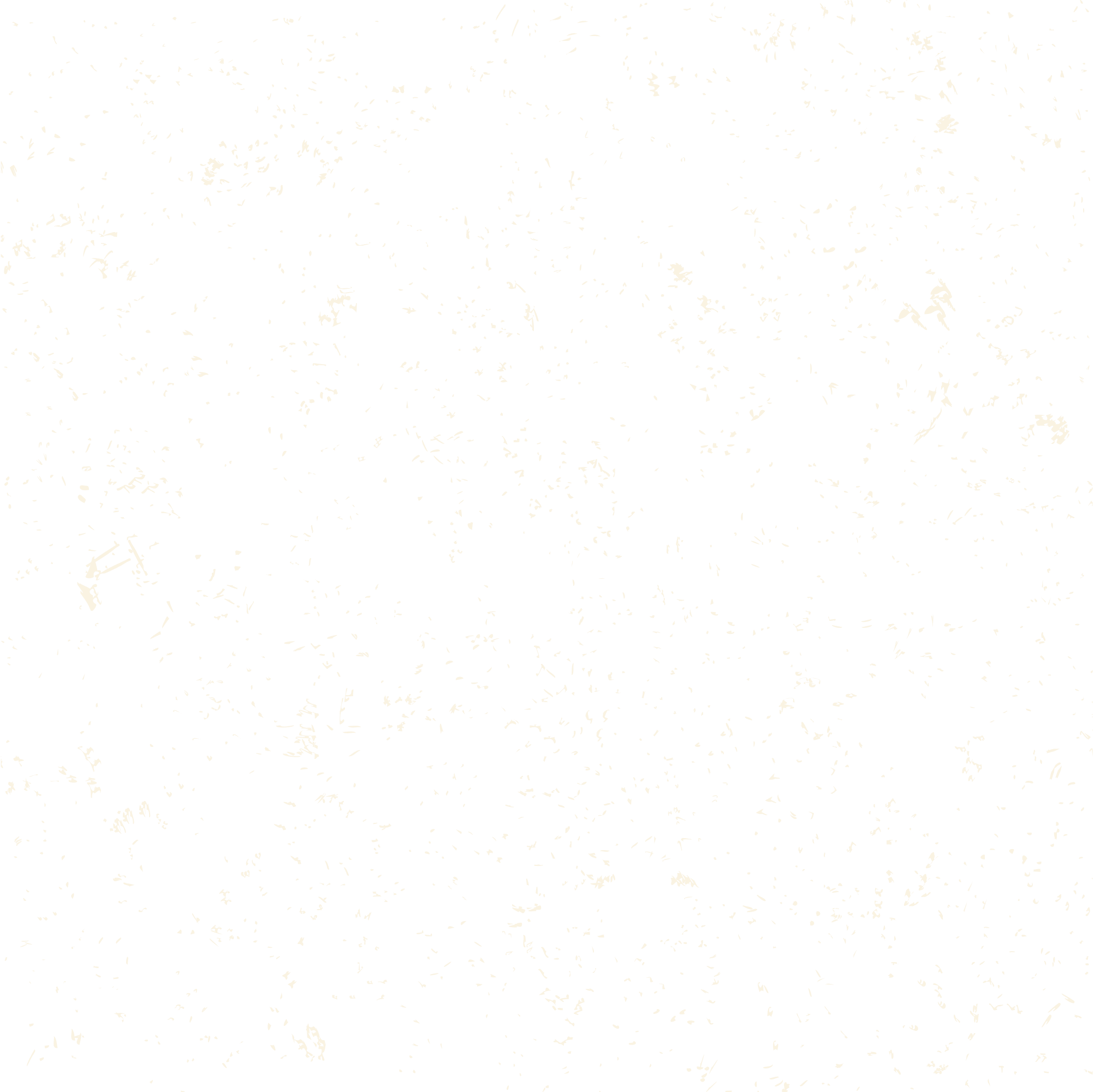 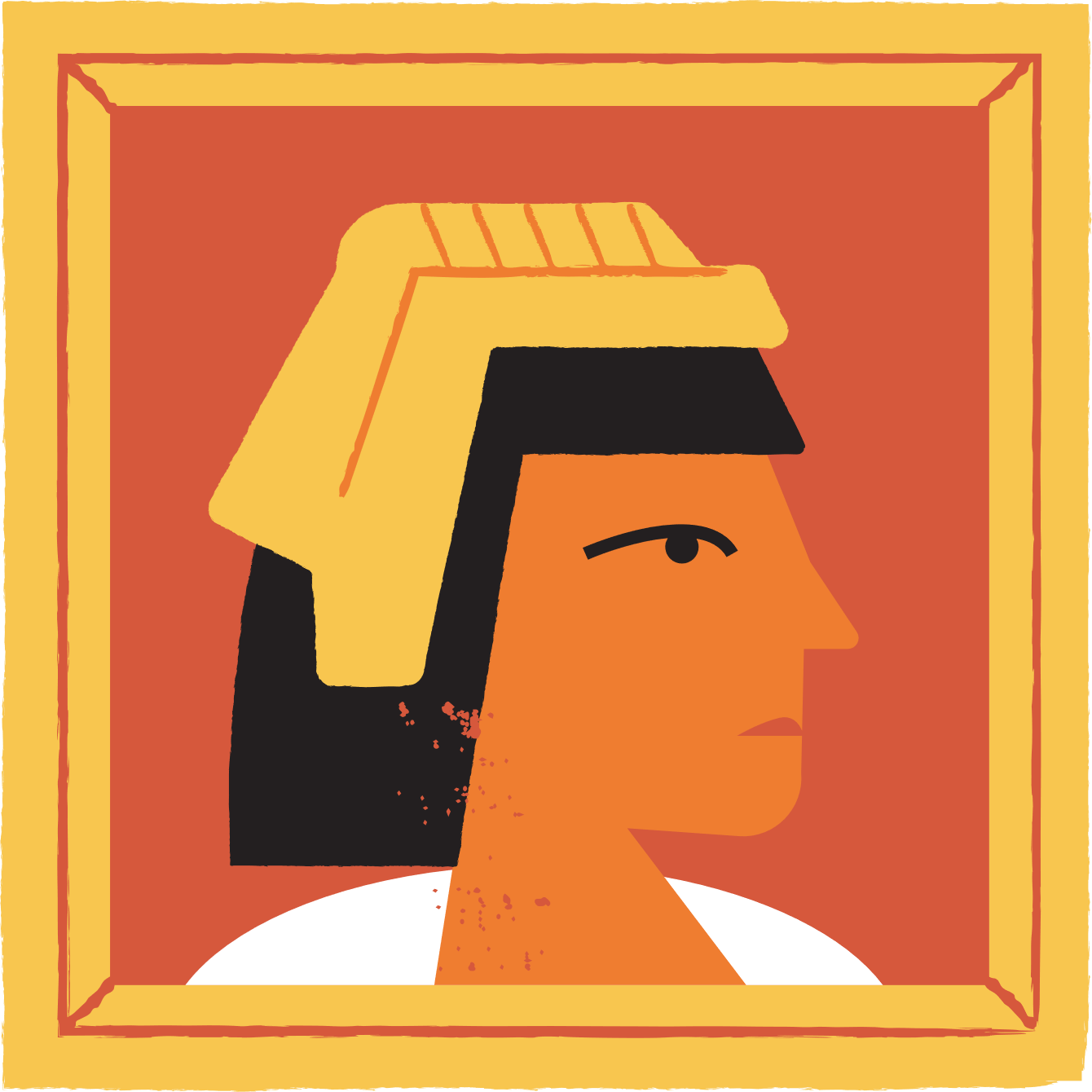 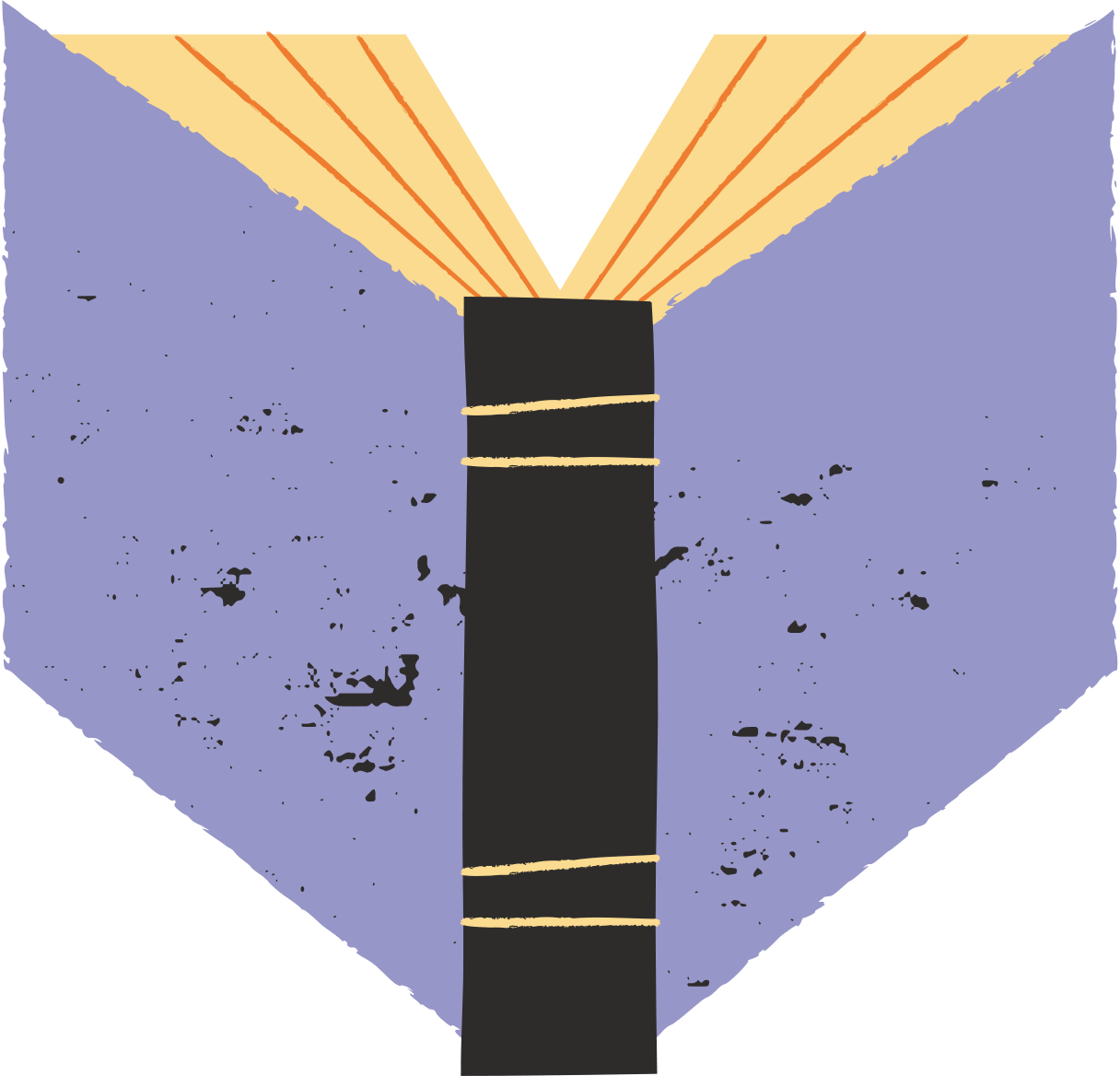 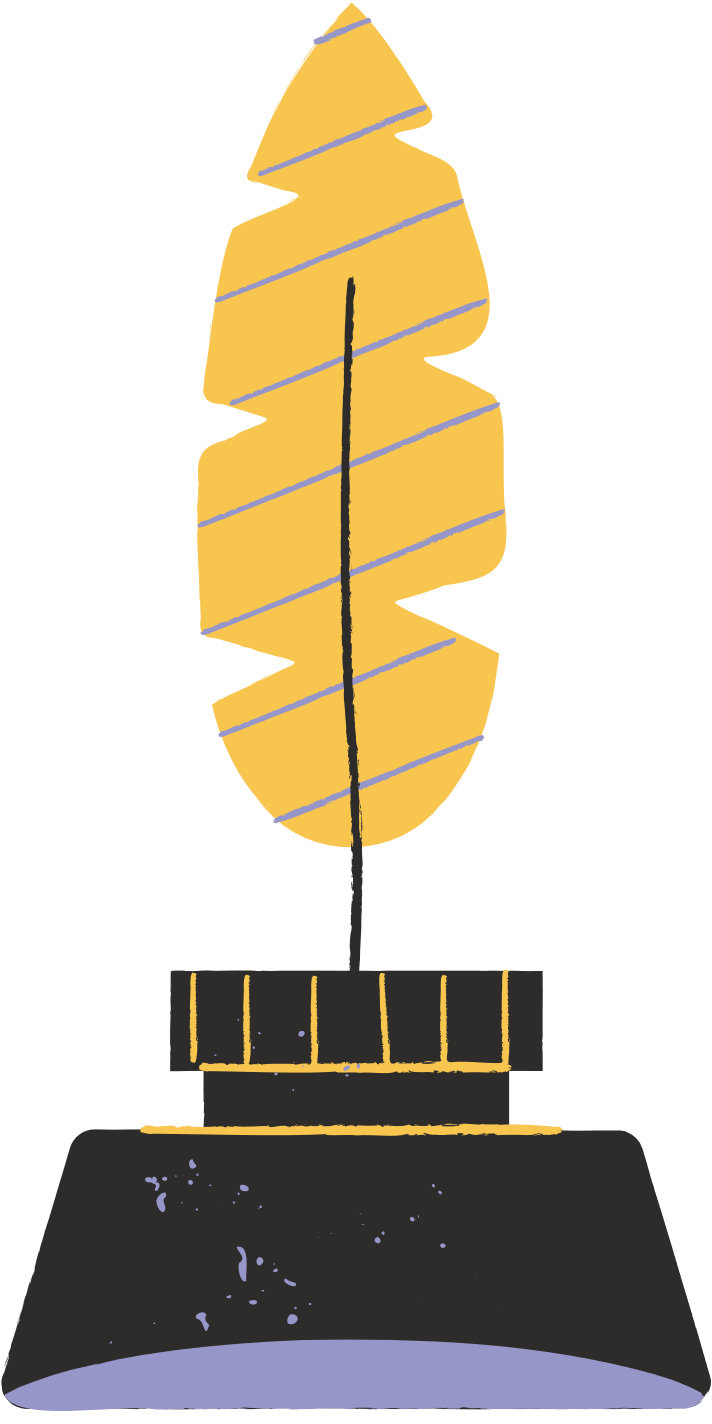 Ví dụ 2
Giải
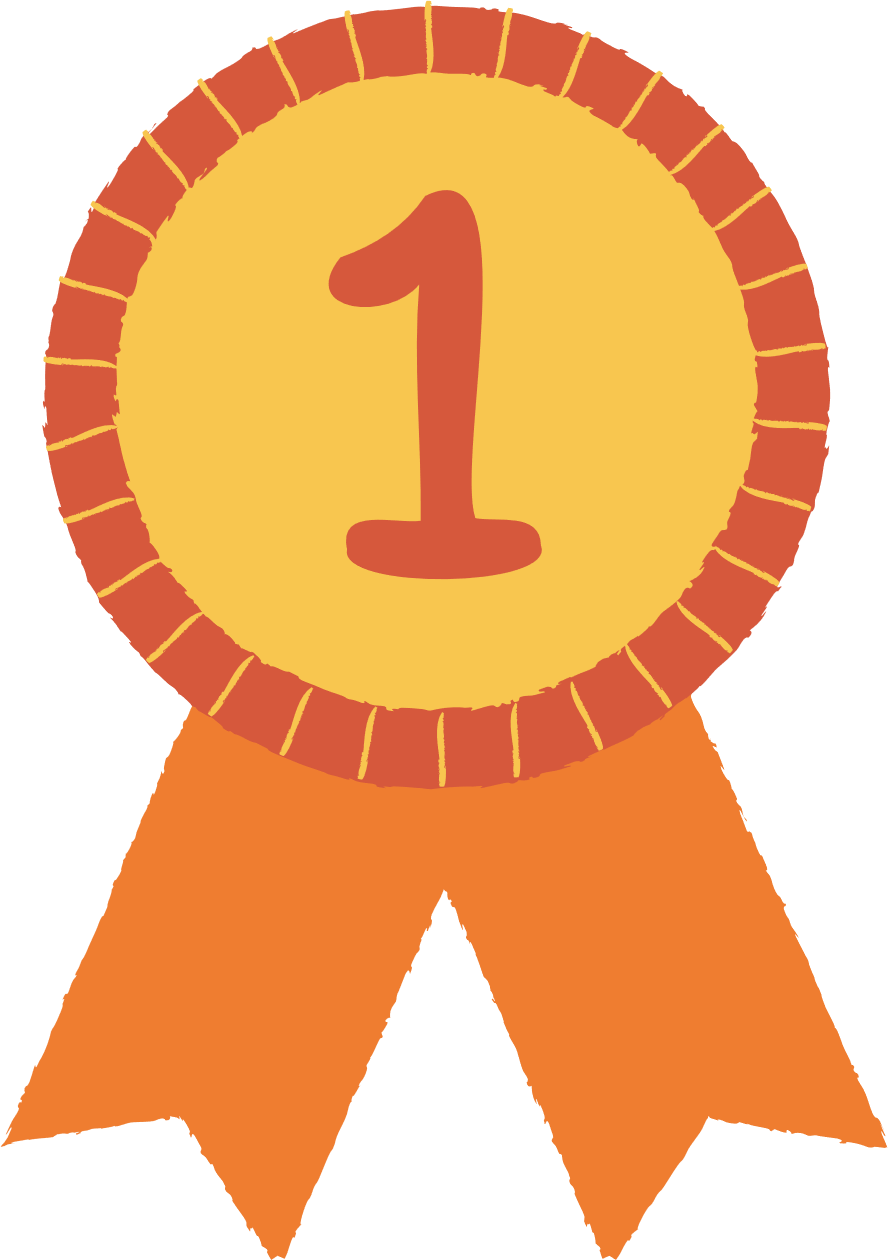 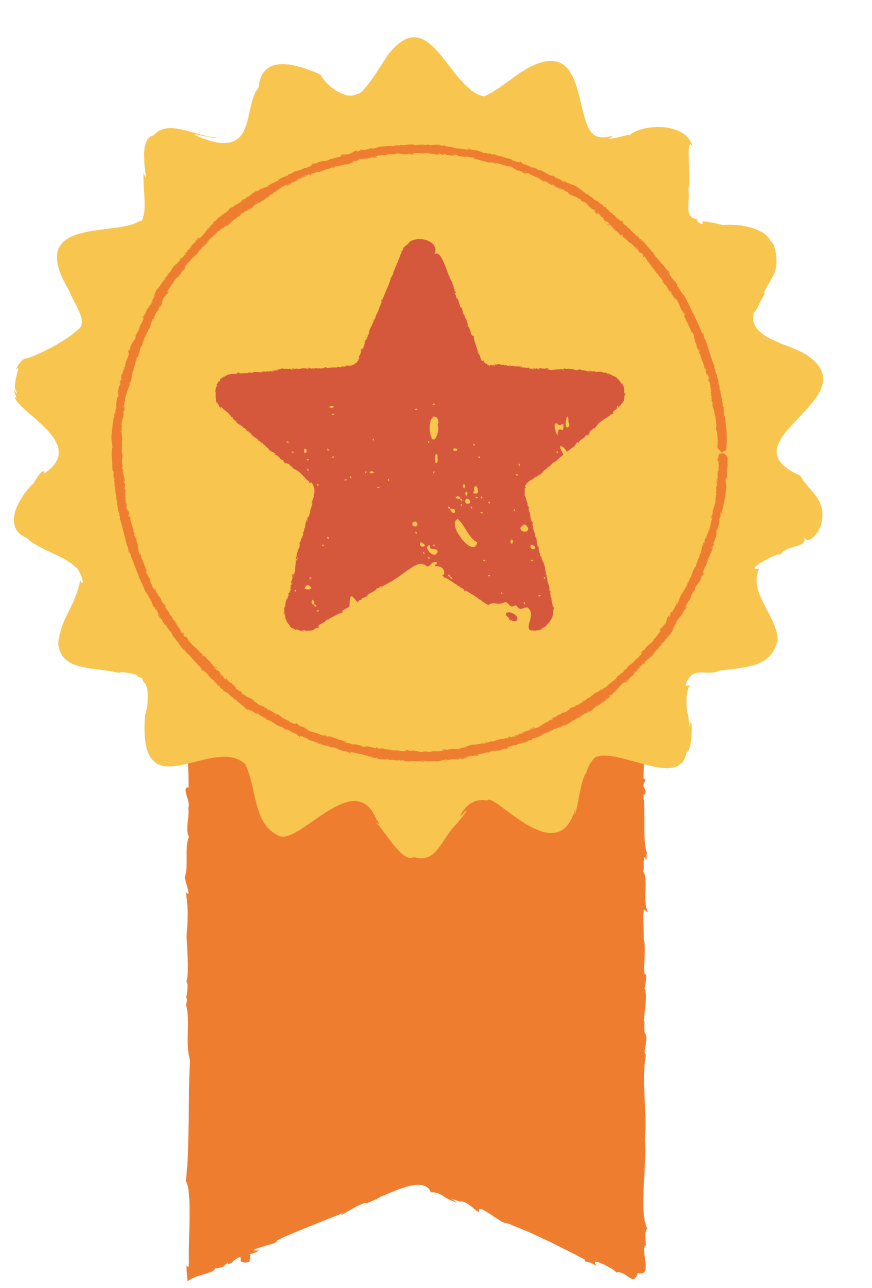 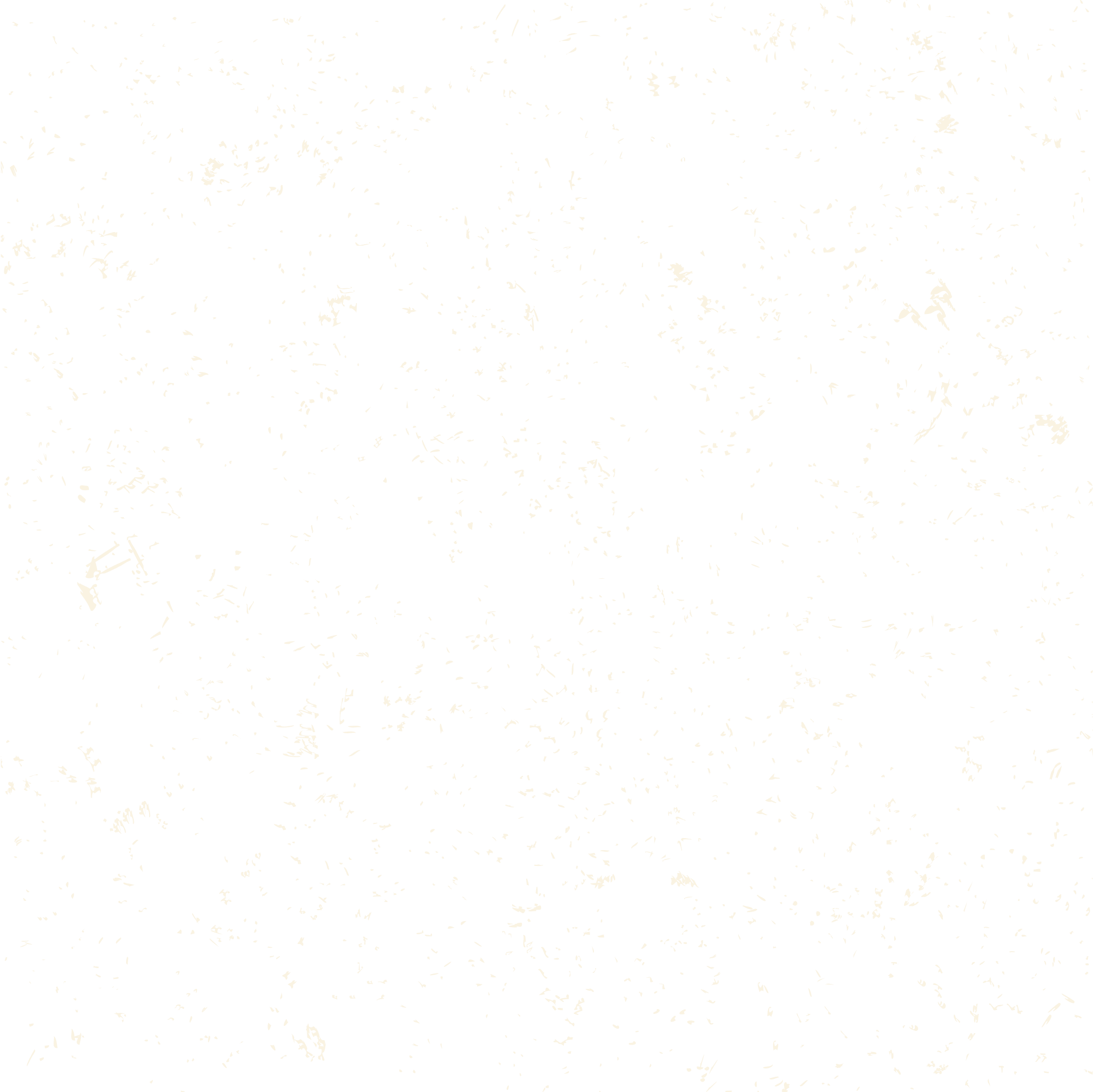 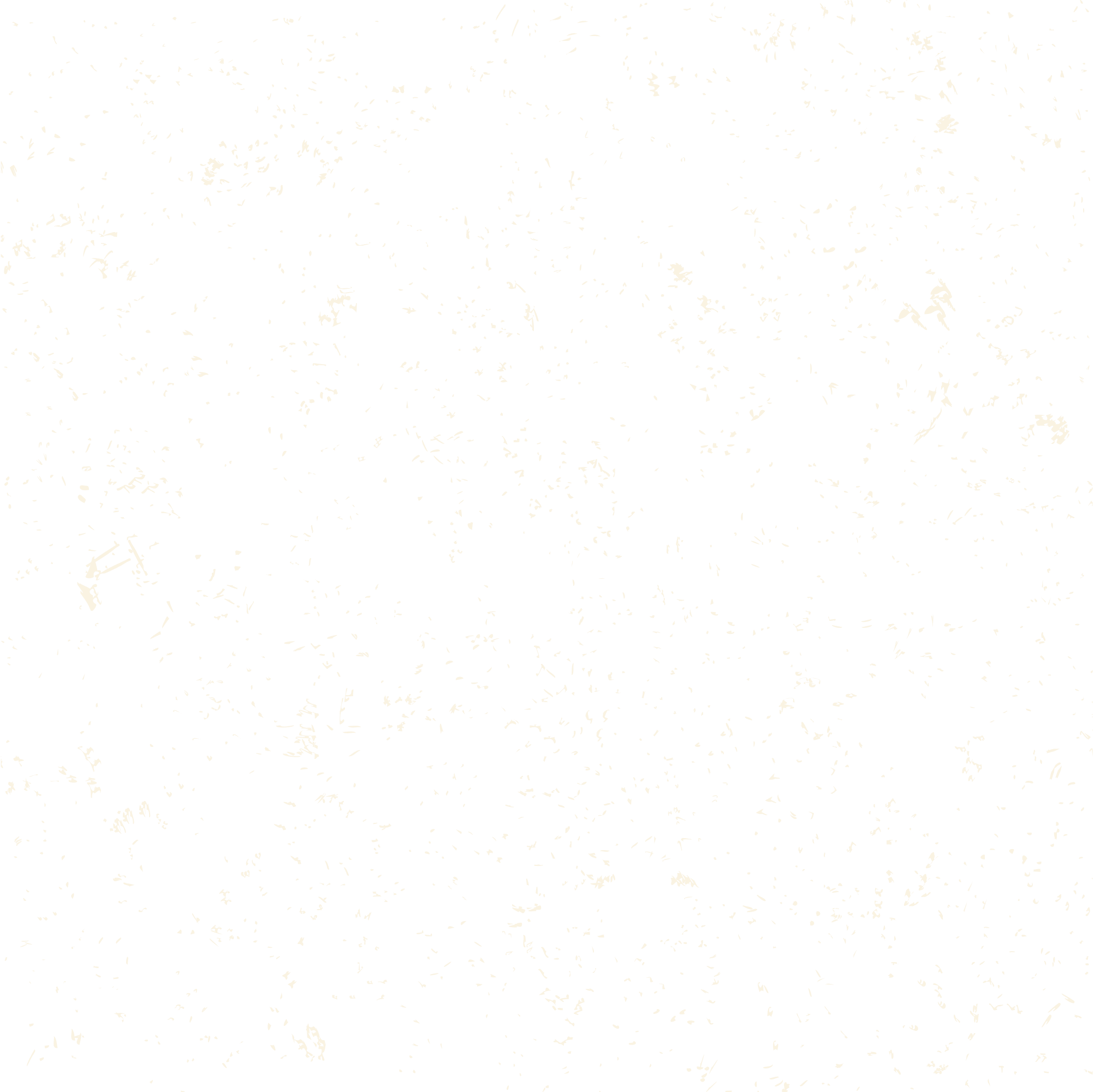 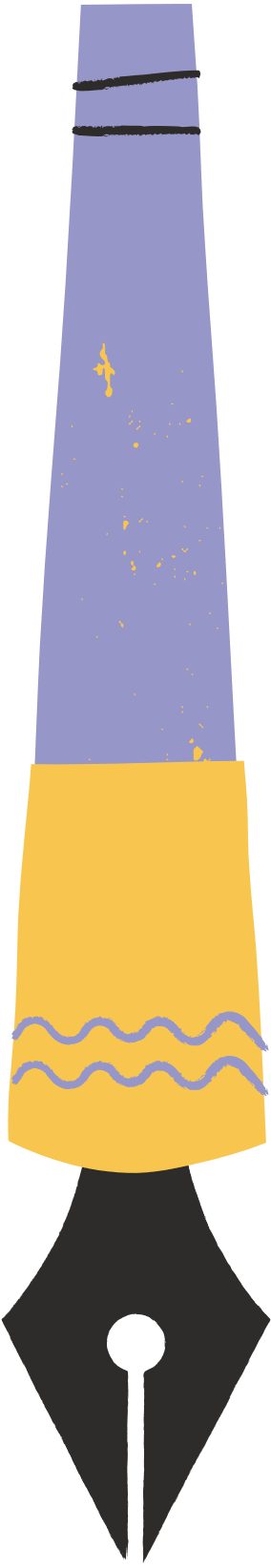 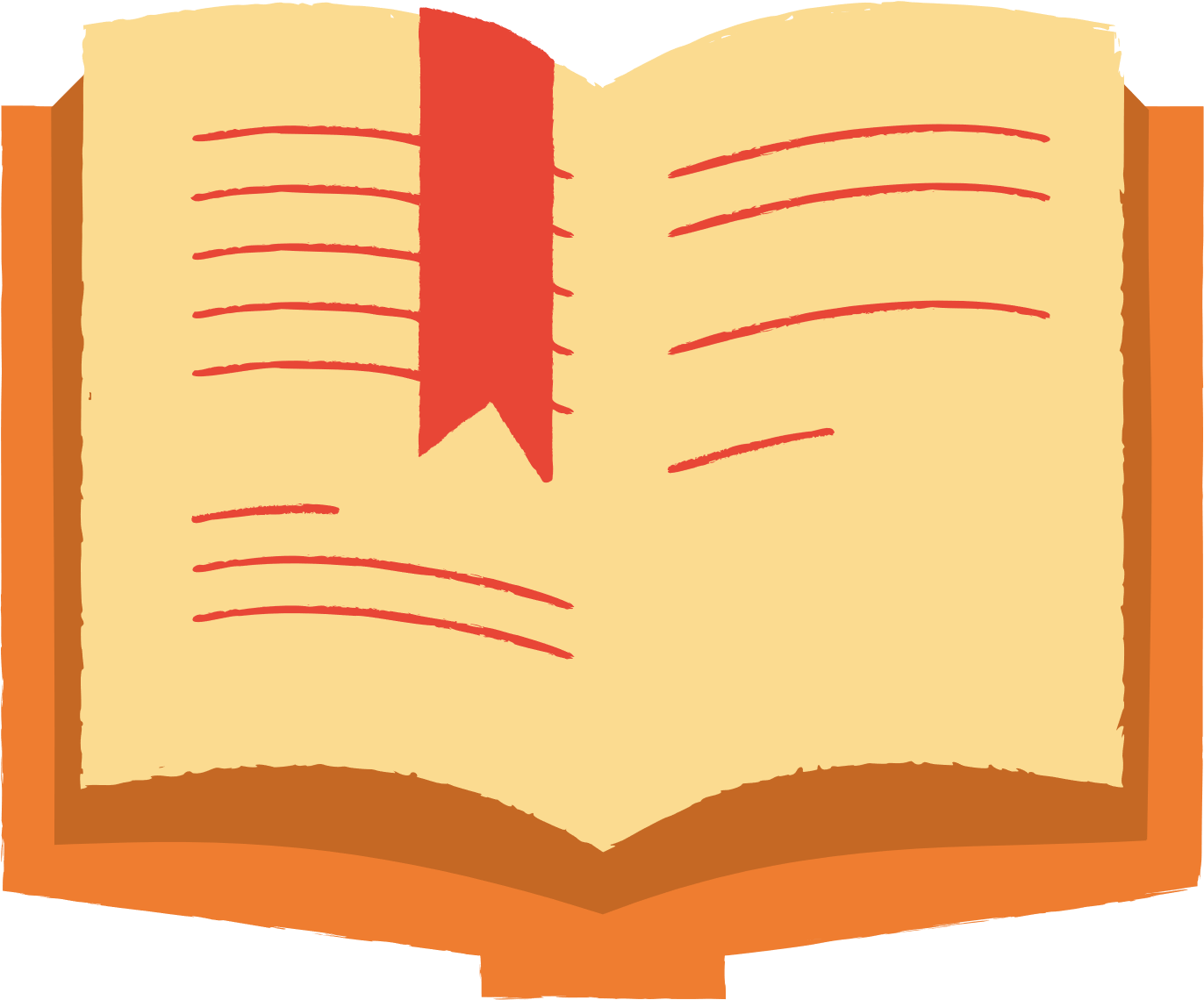 Luyện tập 2
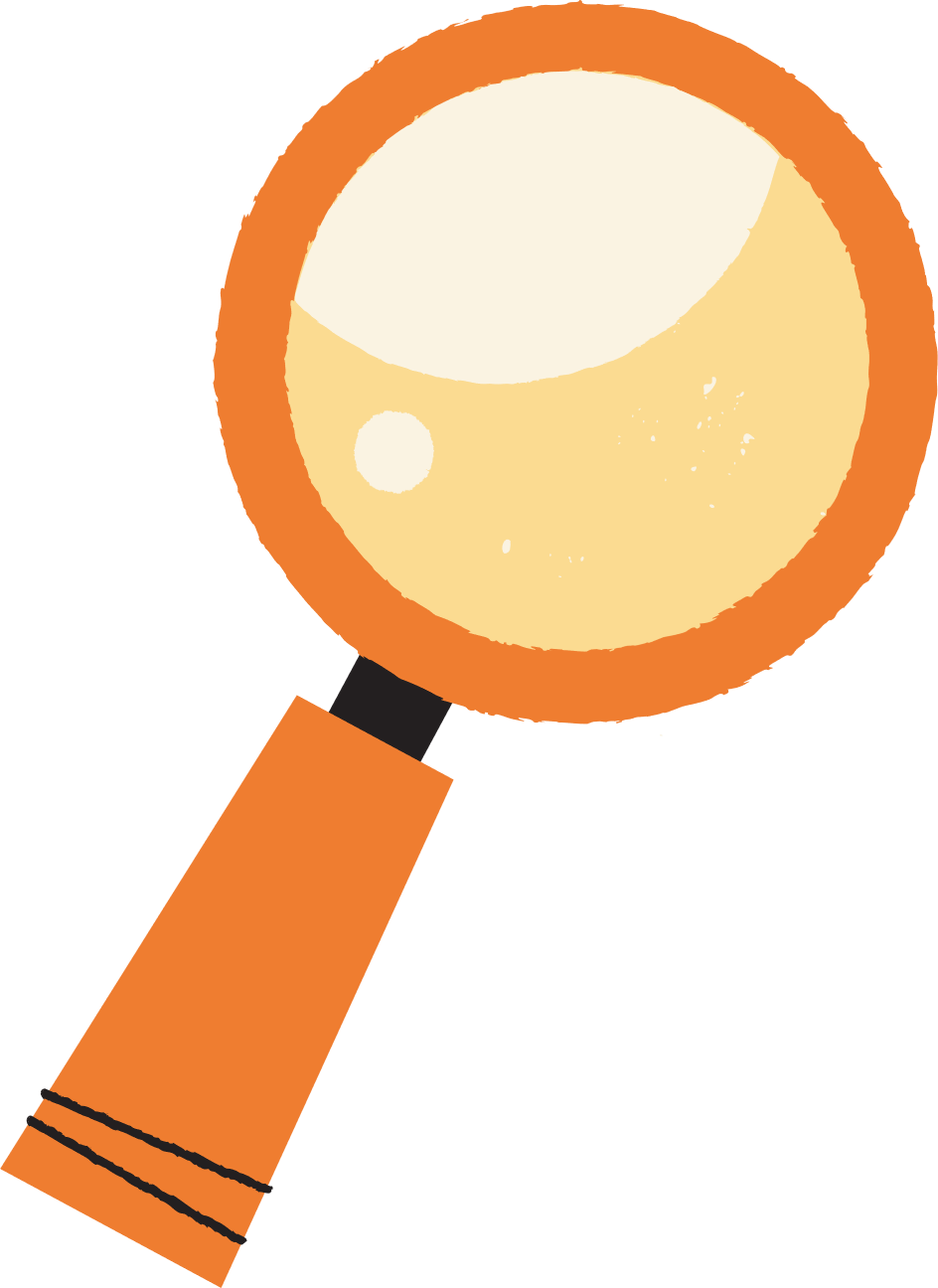 Giải
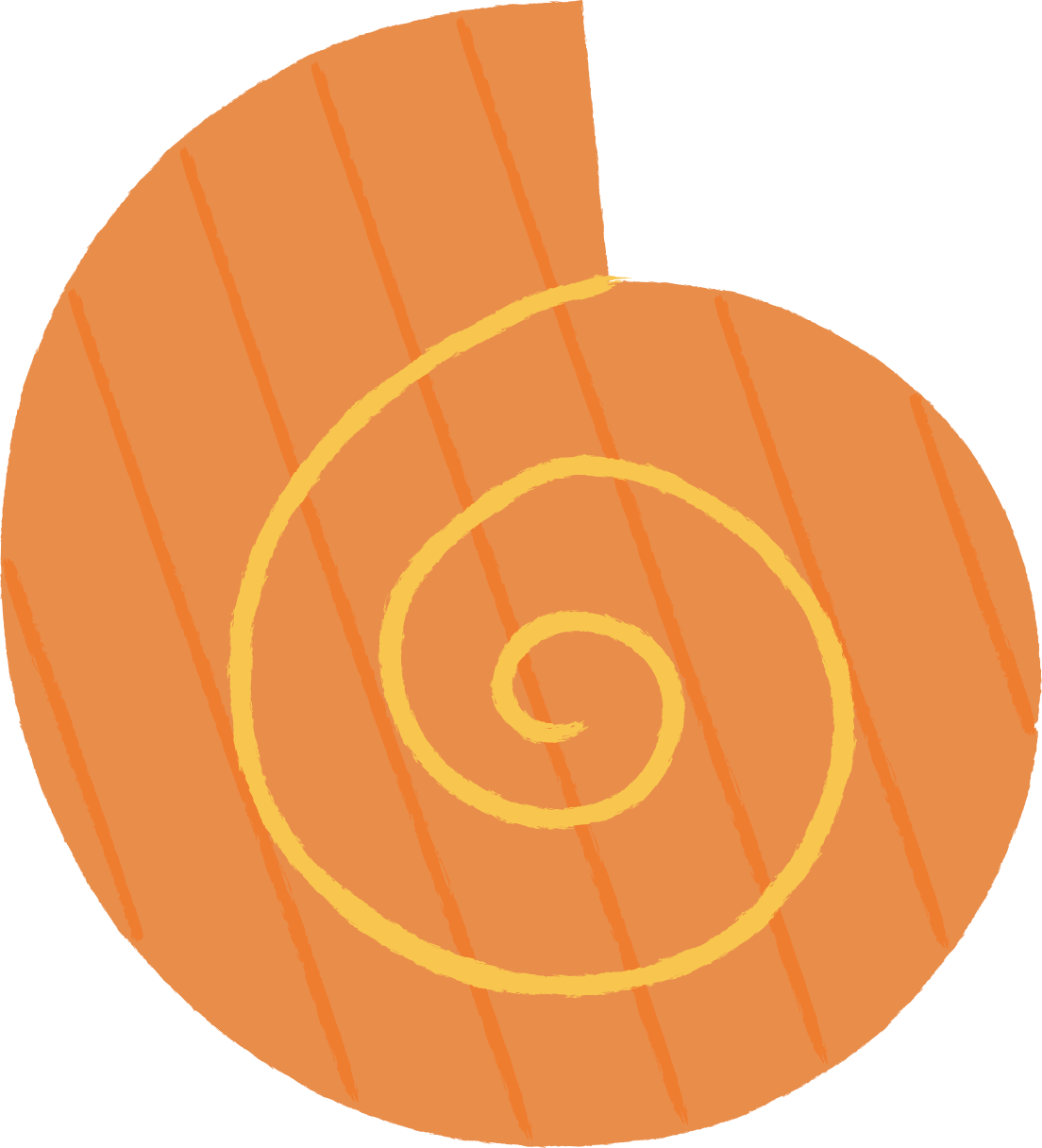 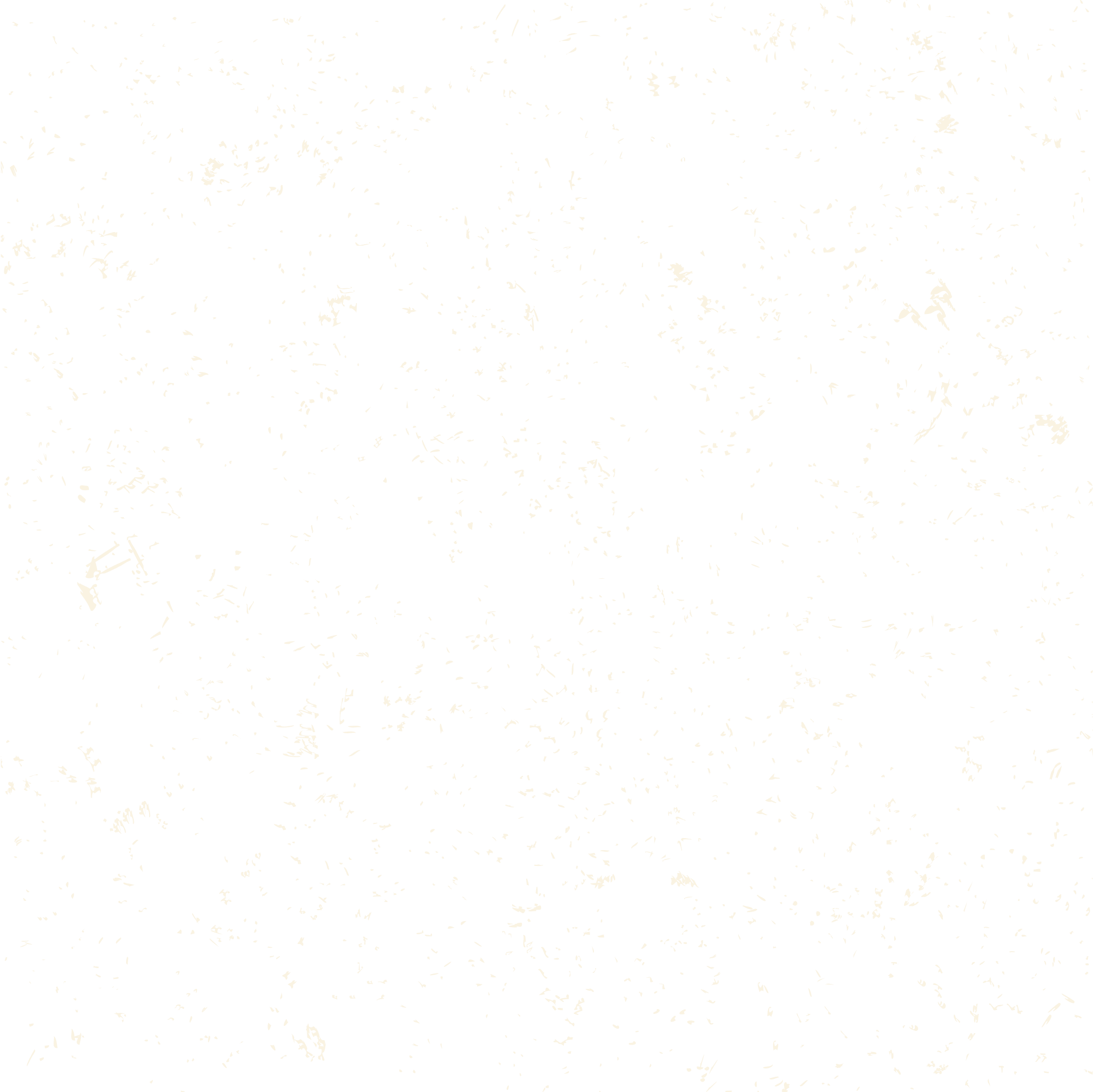 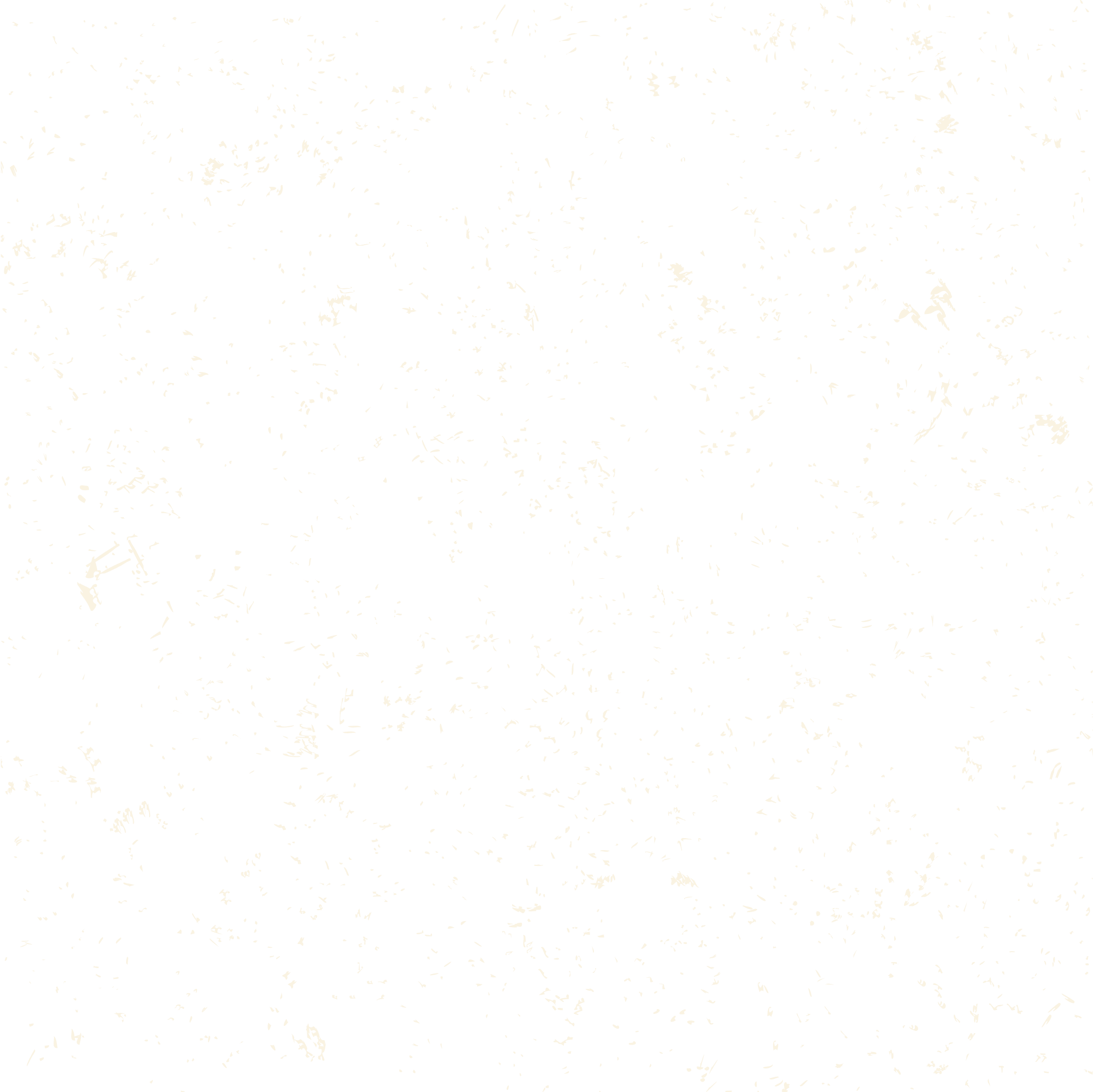 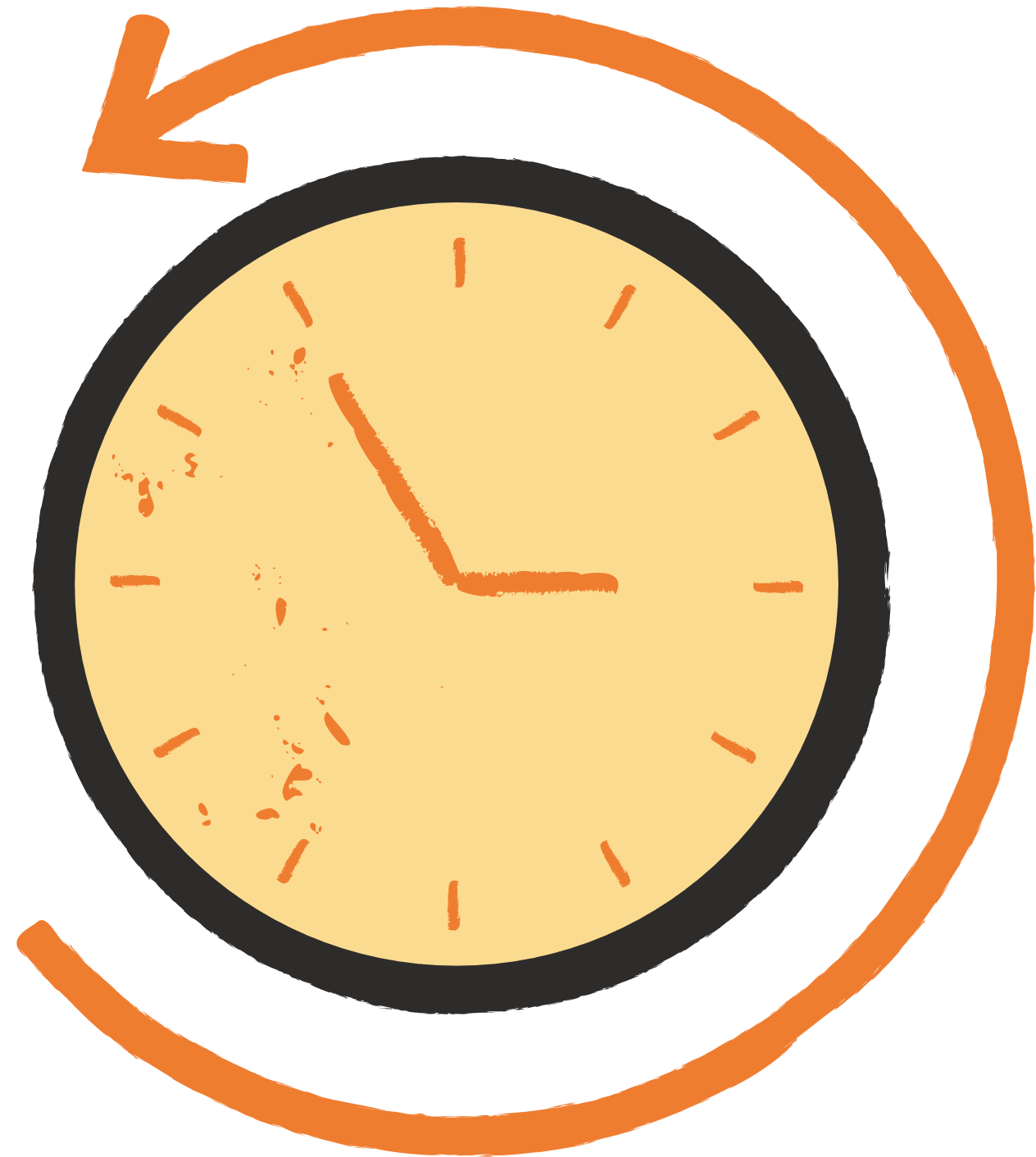 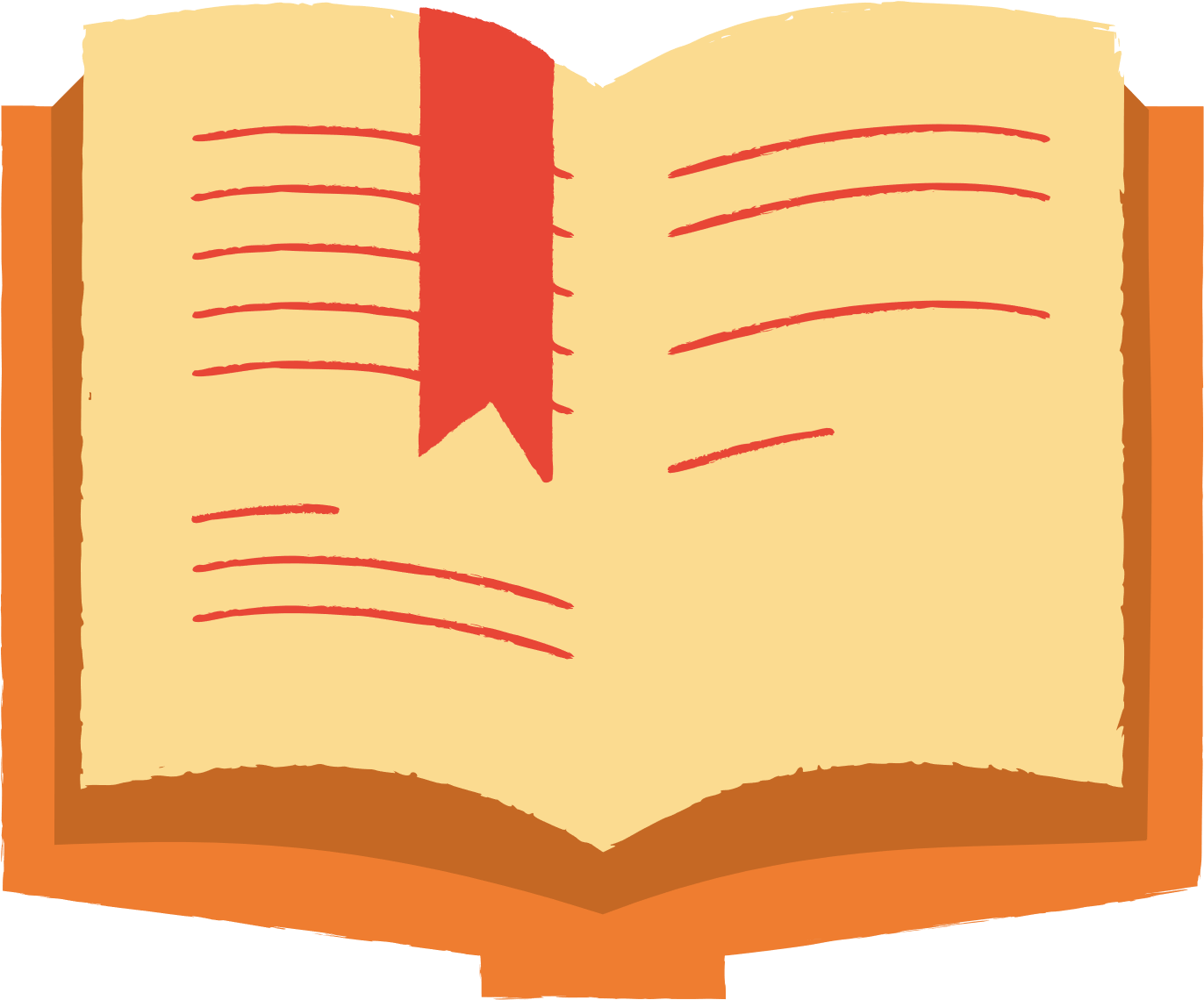 Ví dụ 3
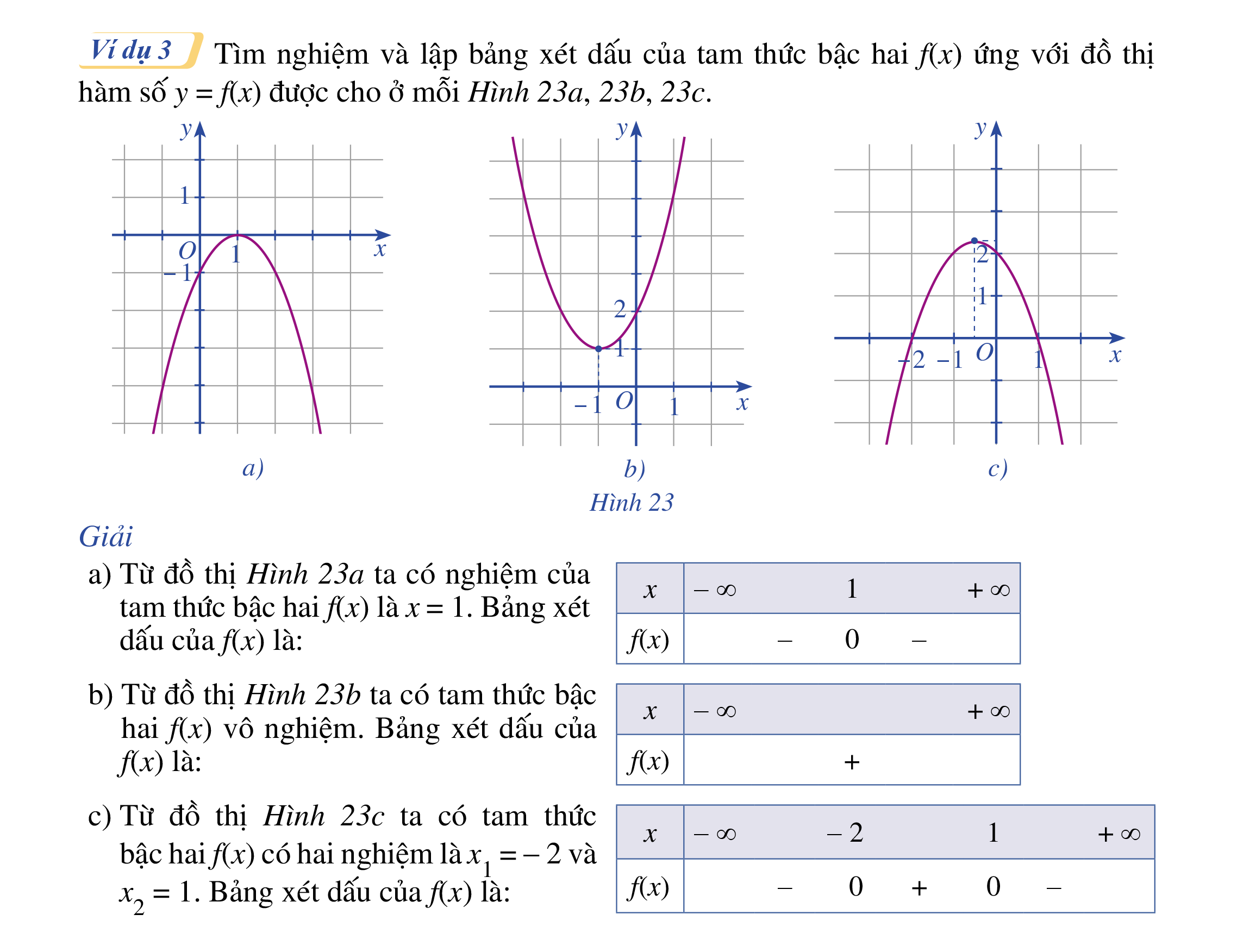 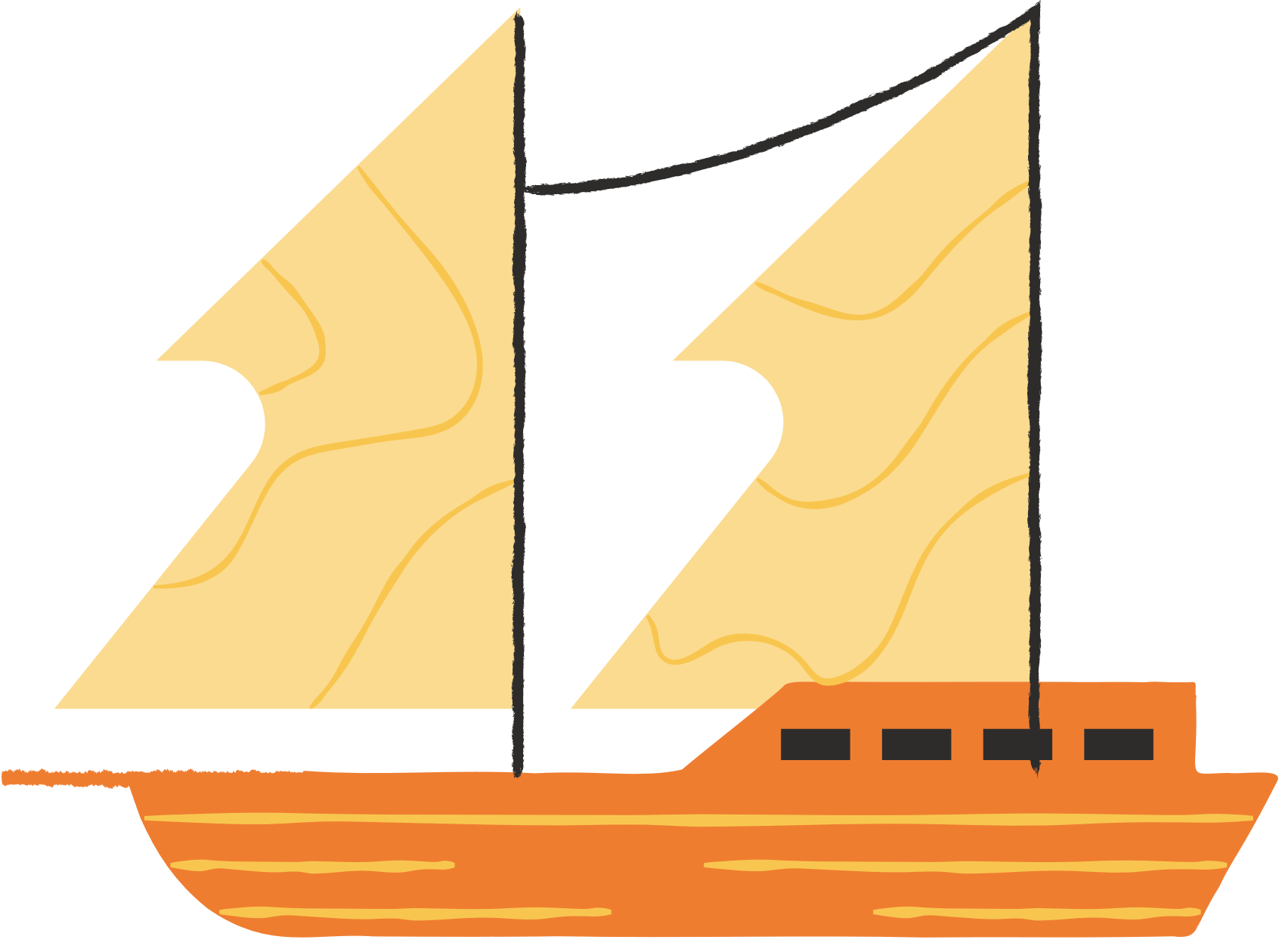 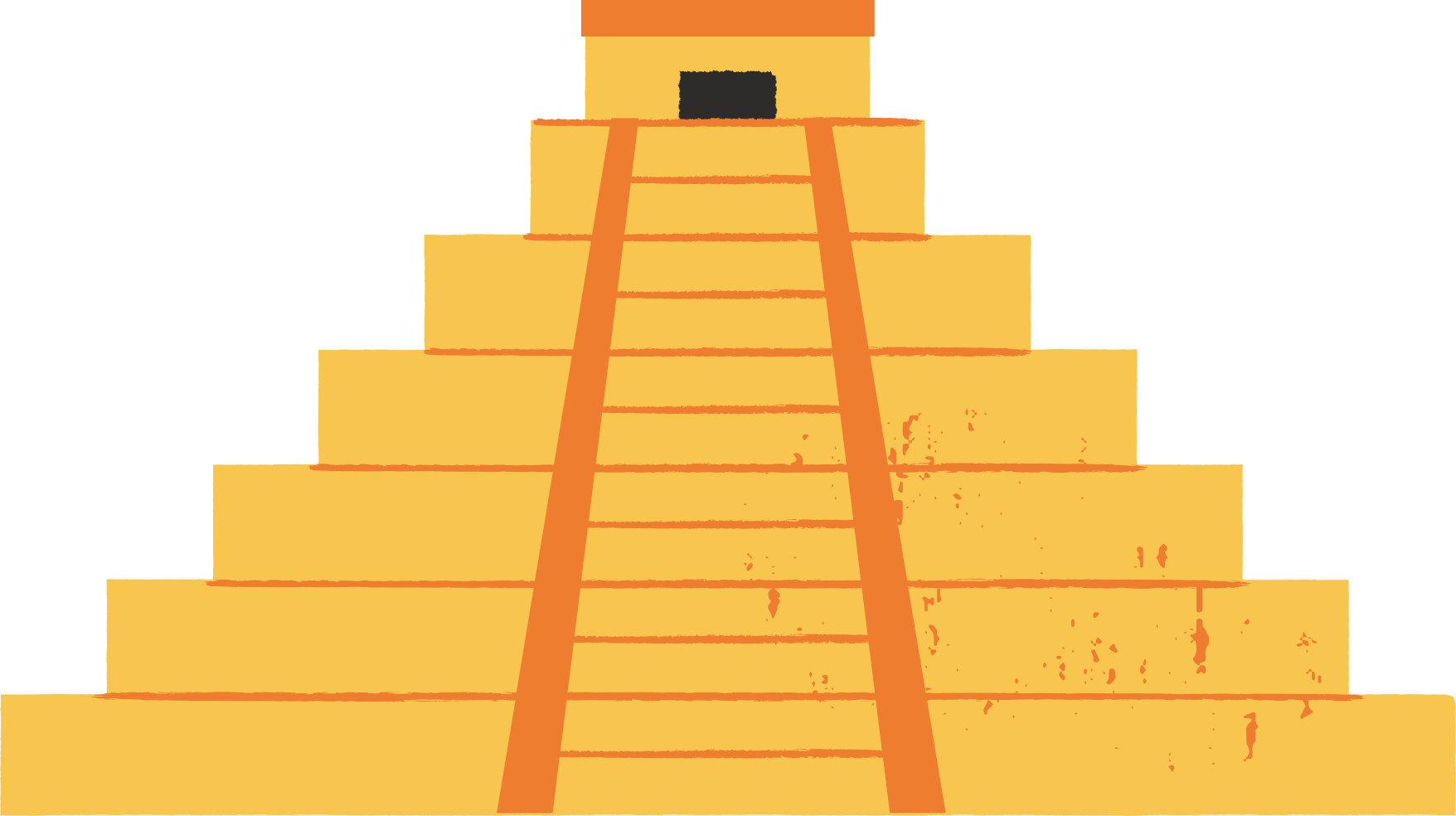 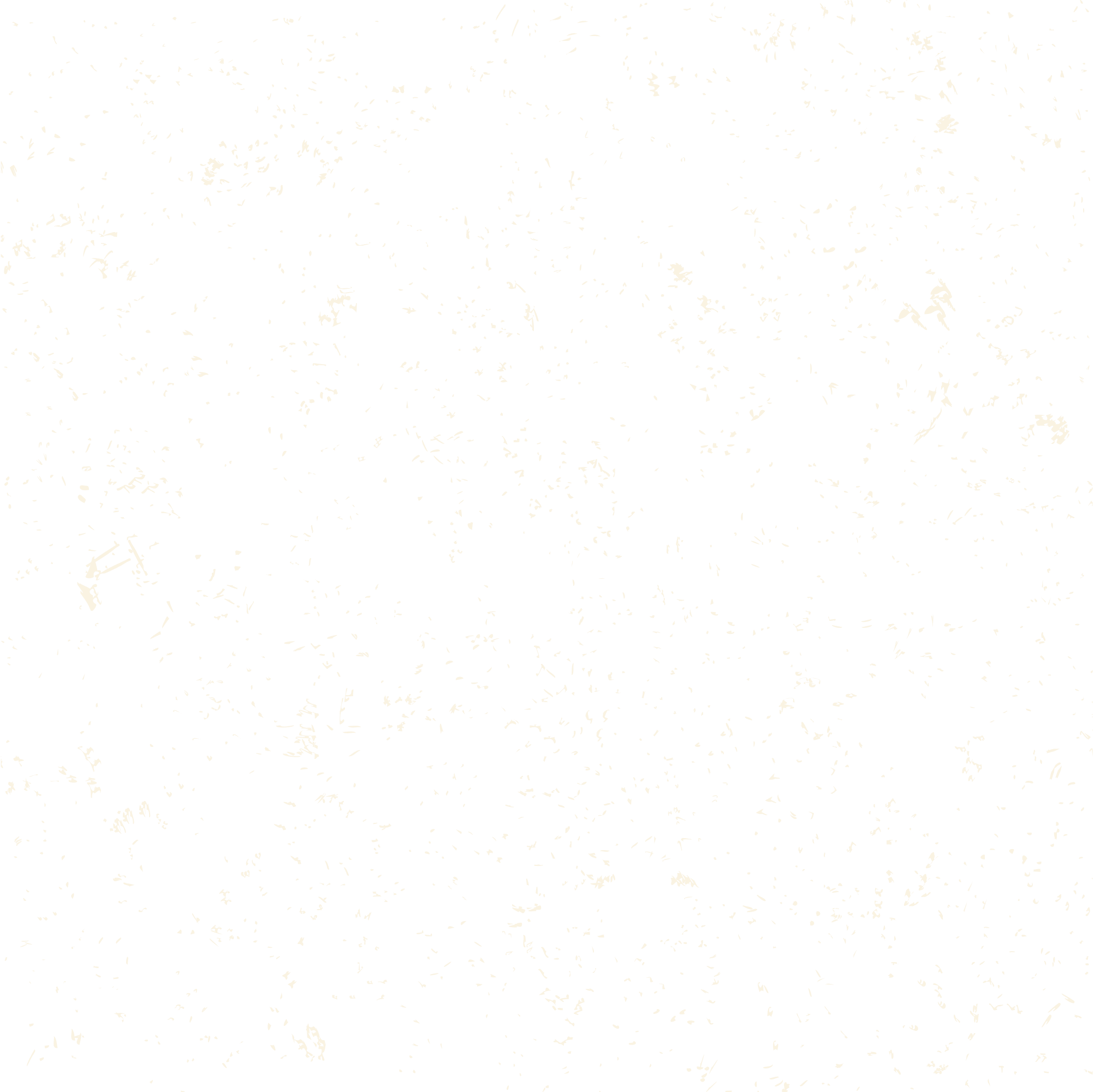 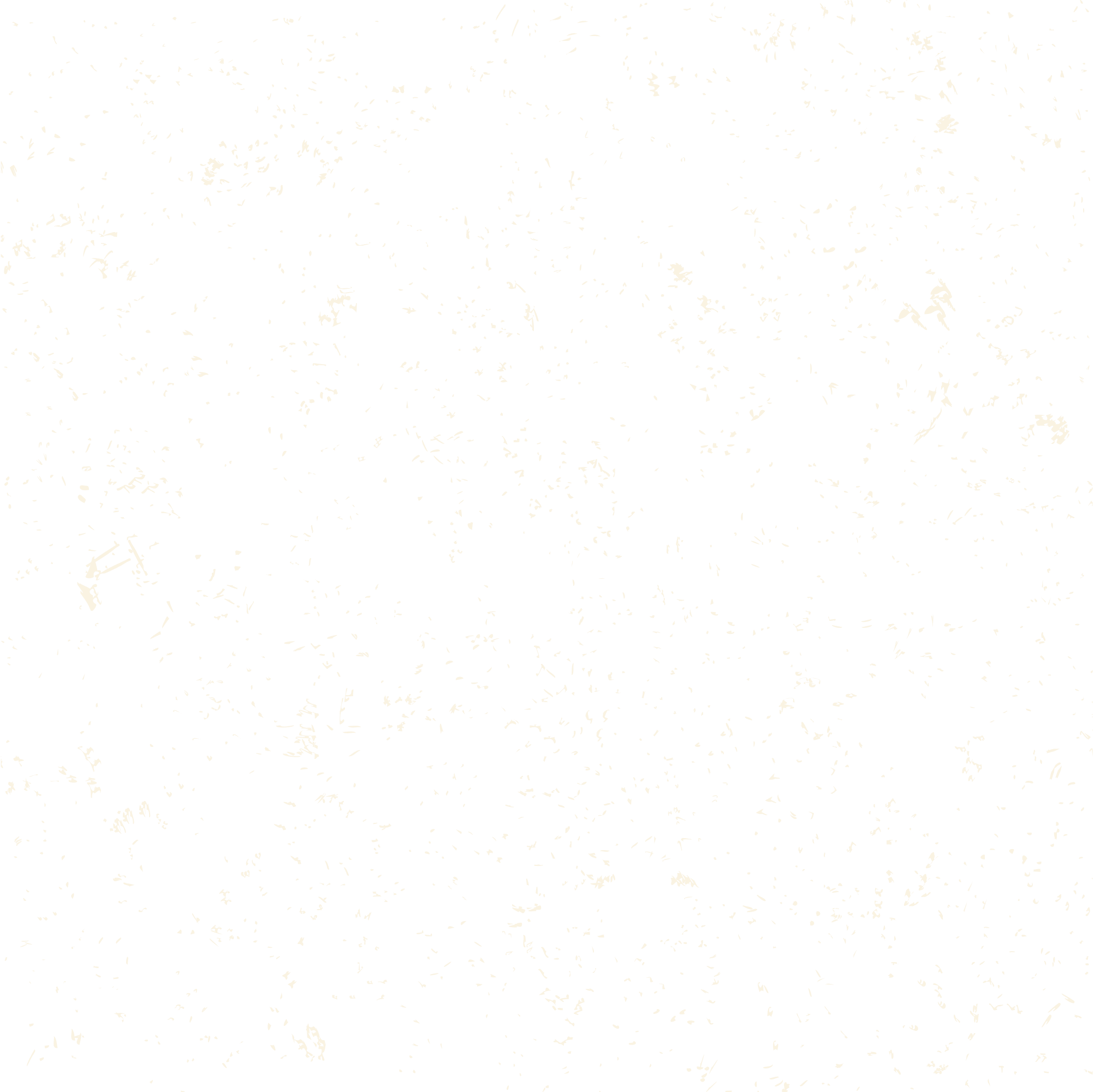 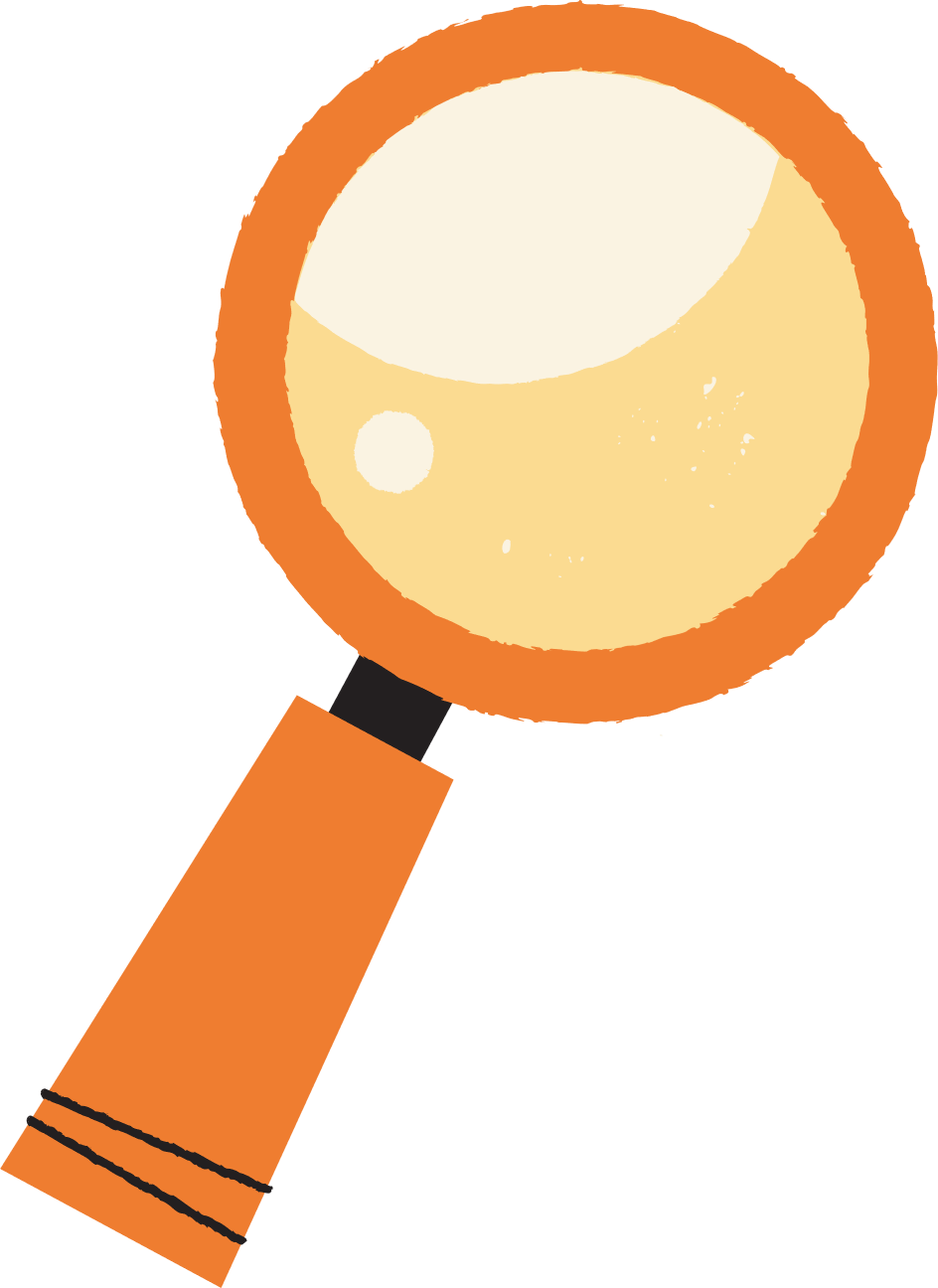 Giải
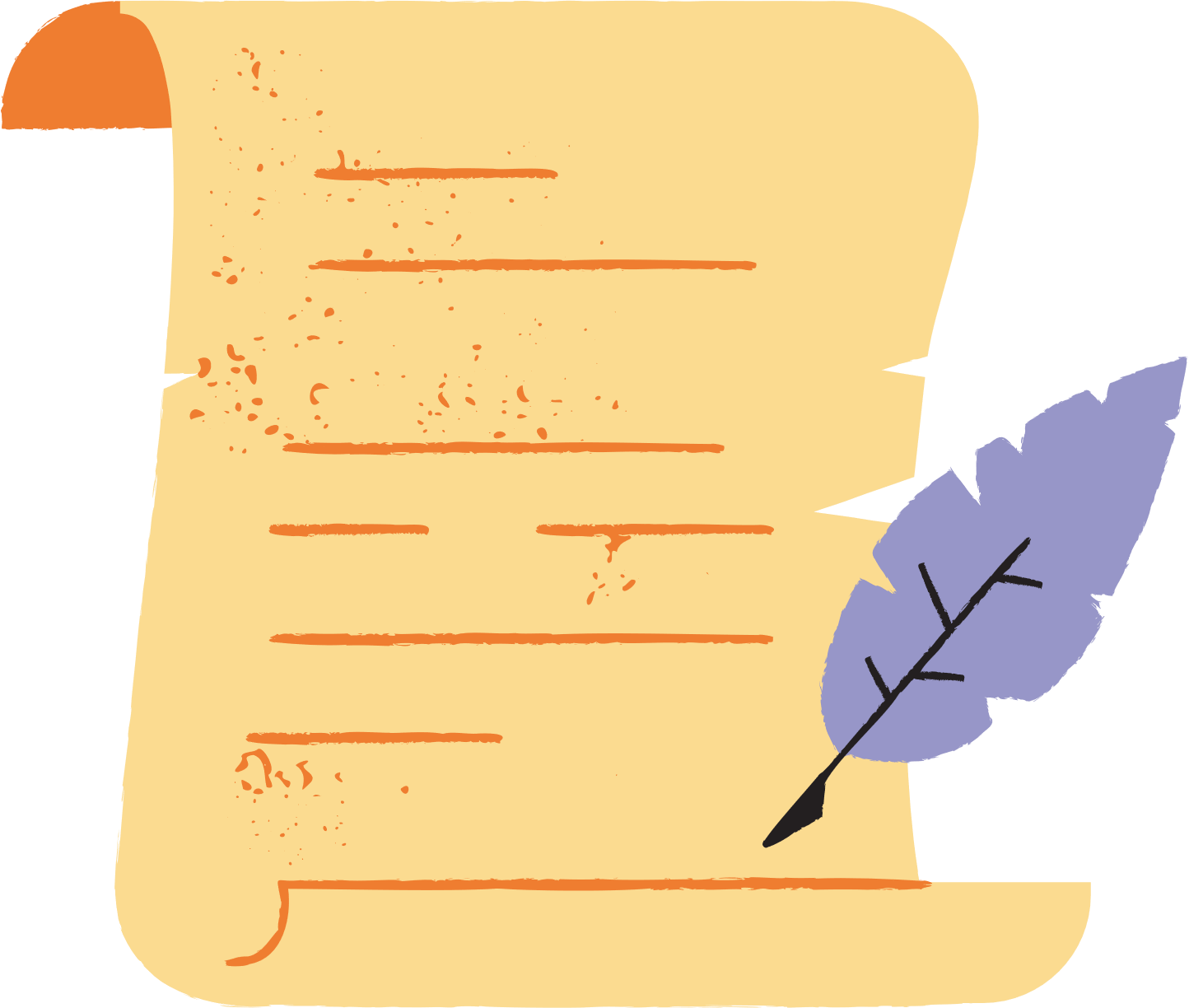 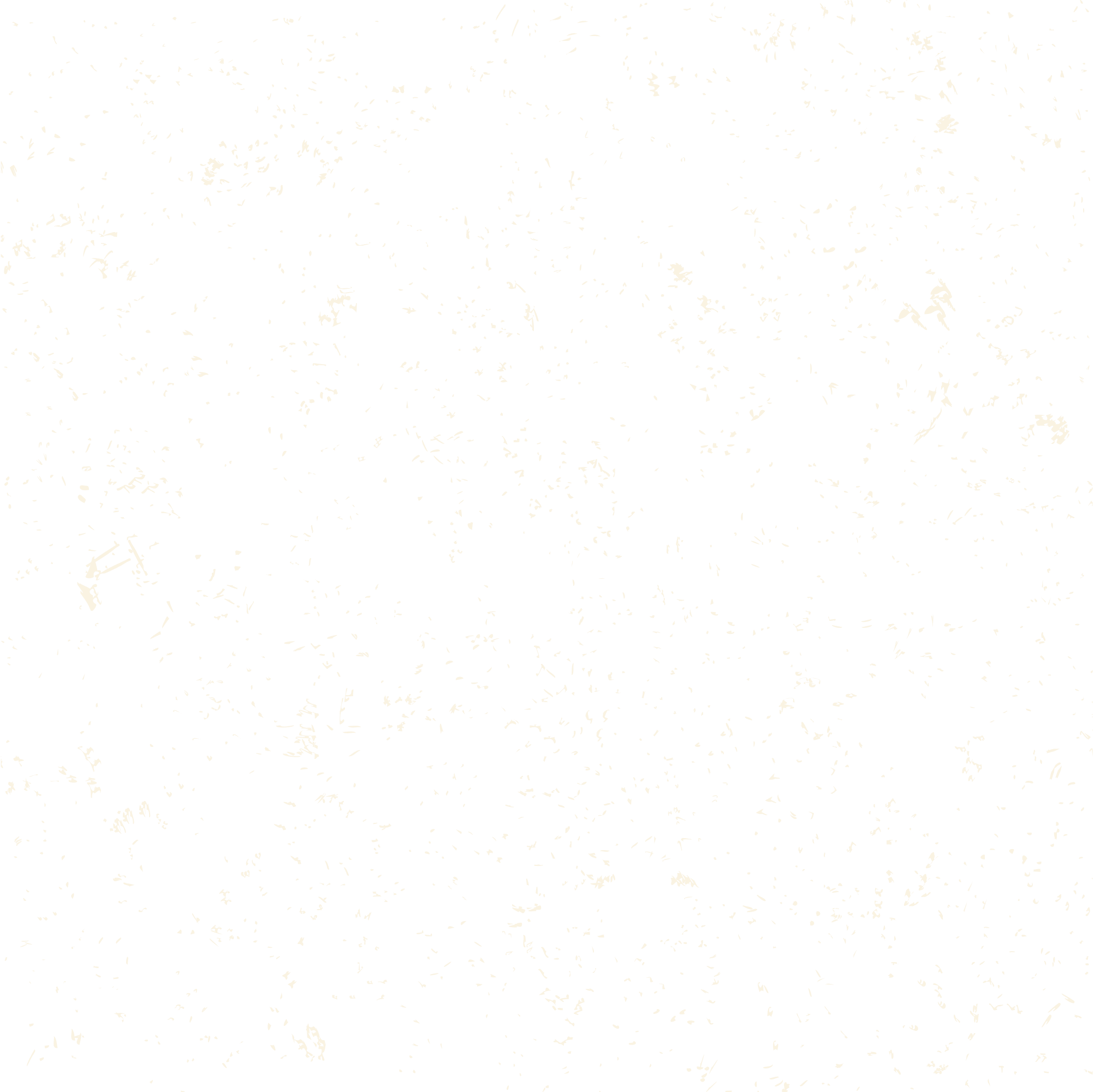 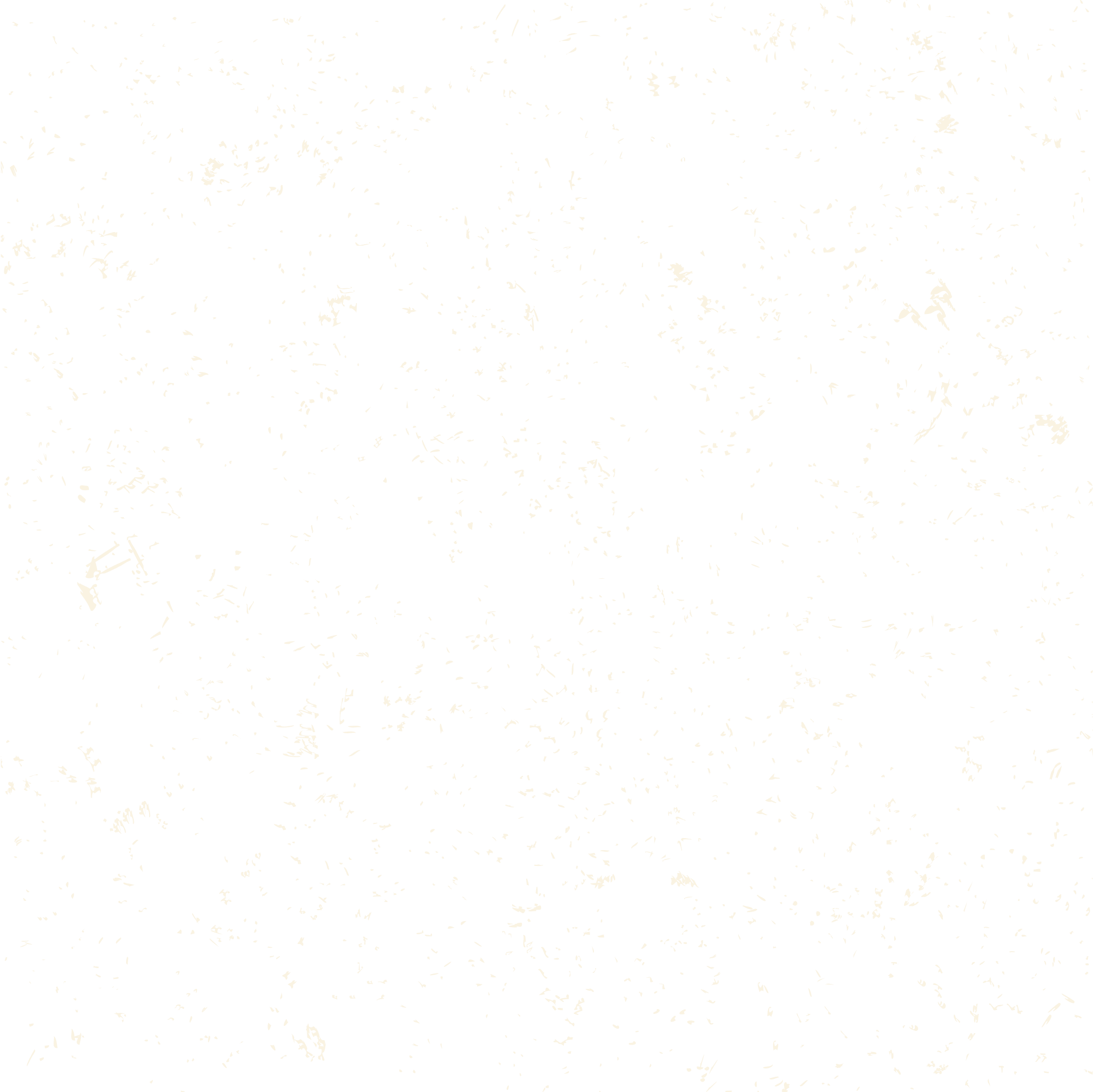 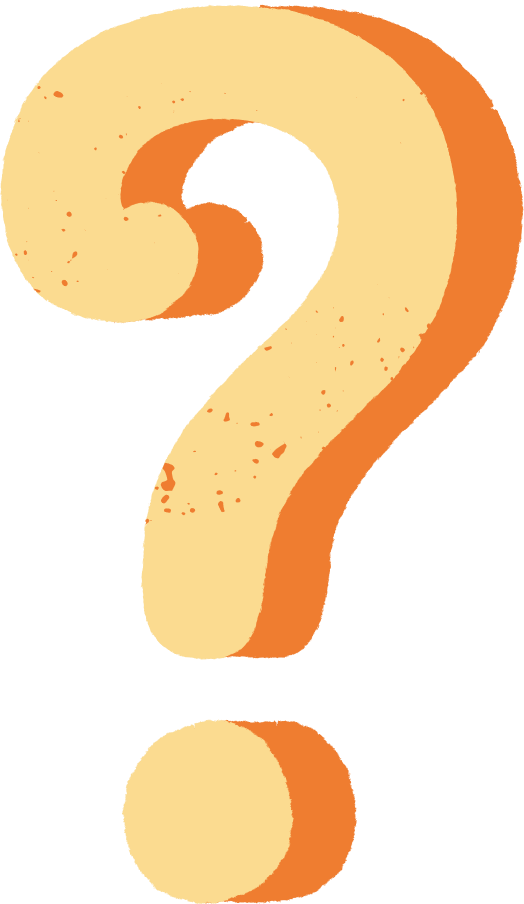 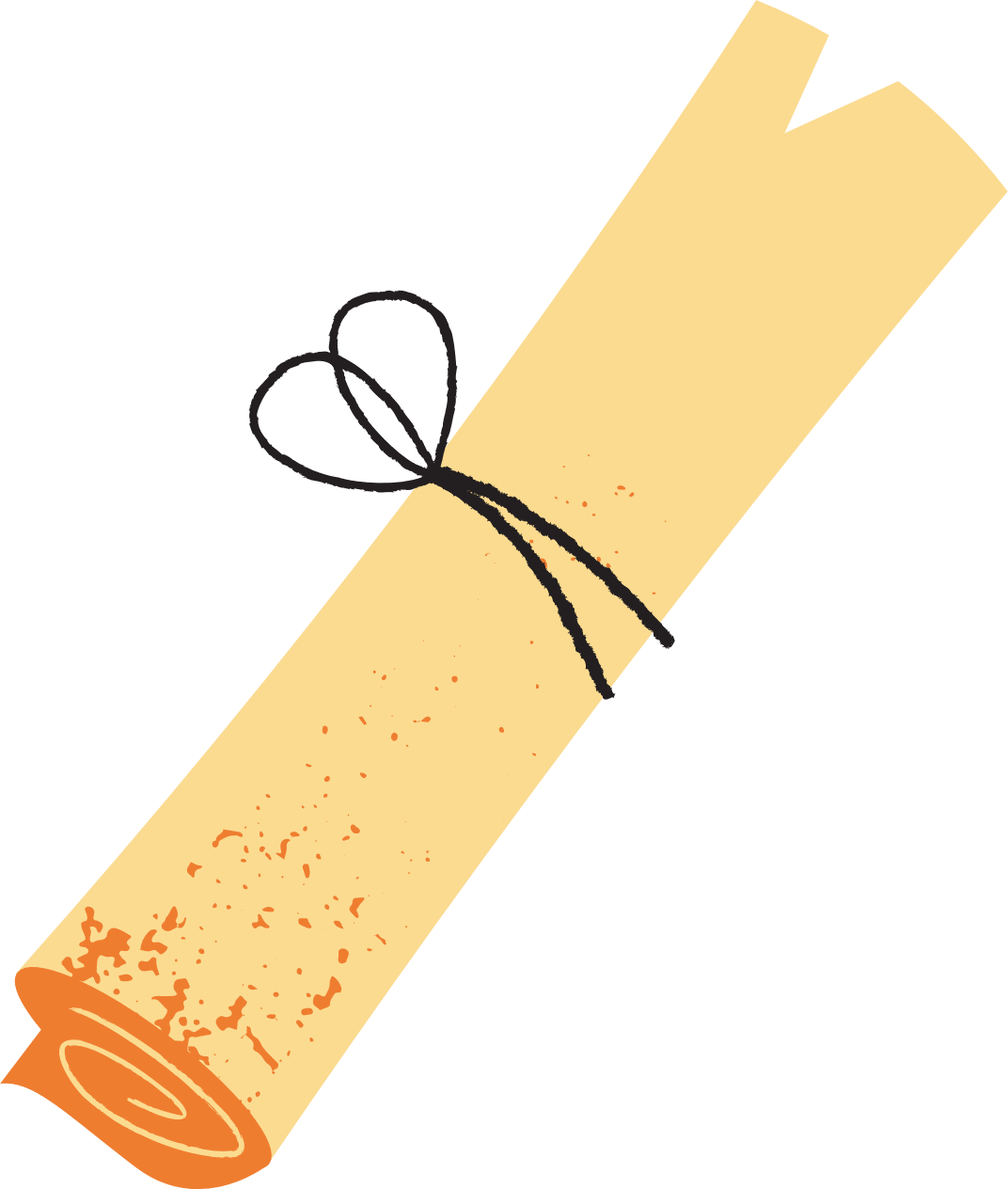 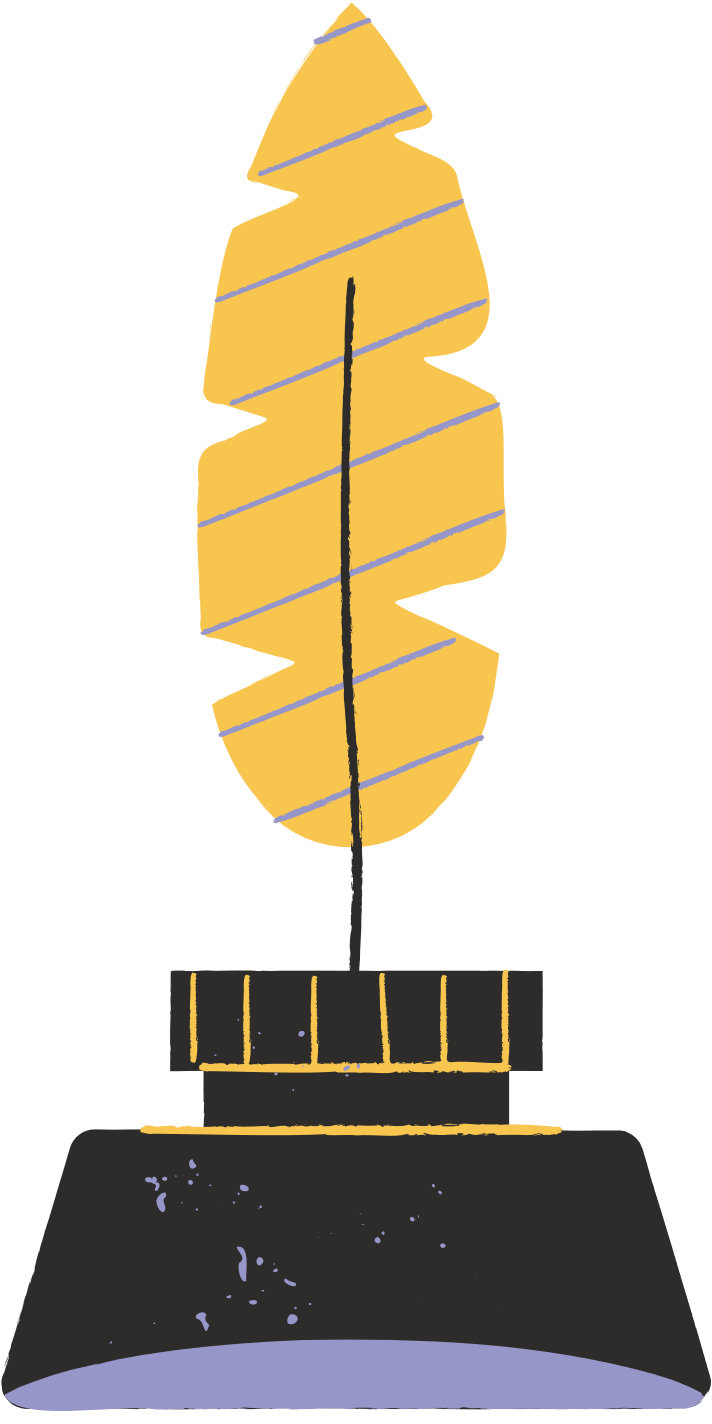 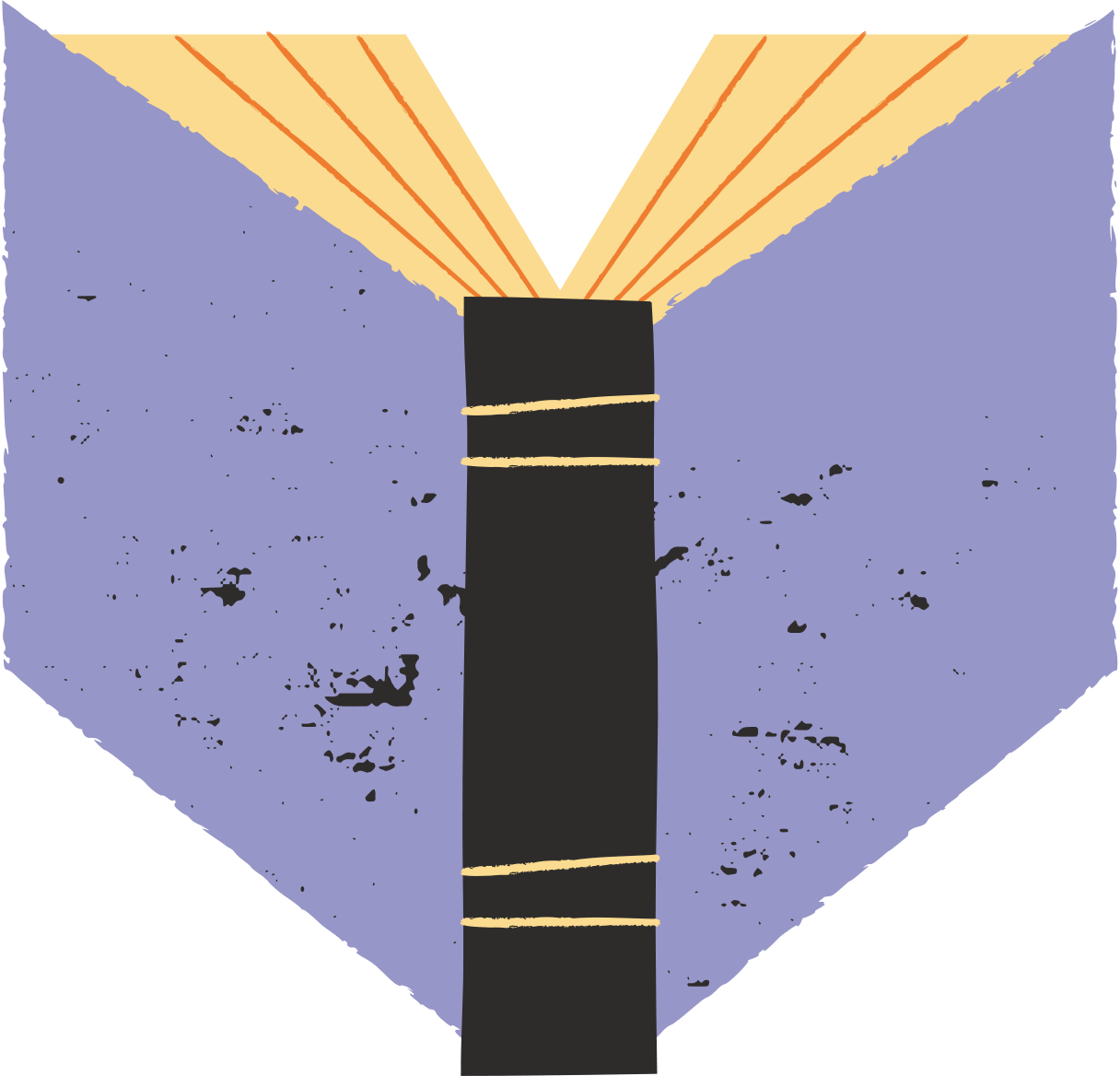 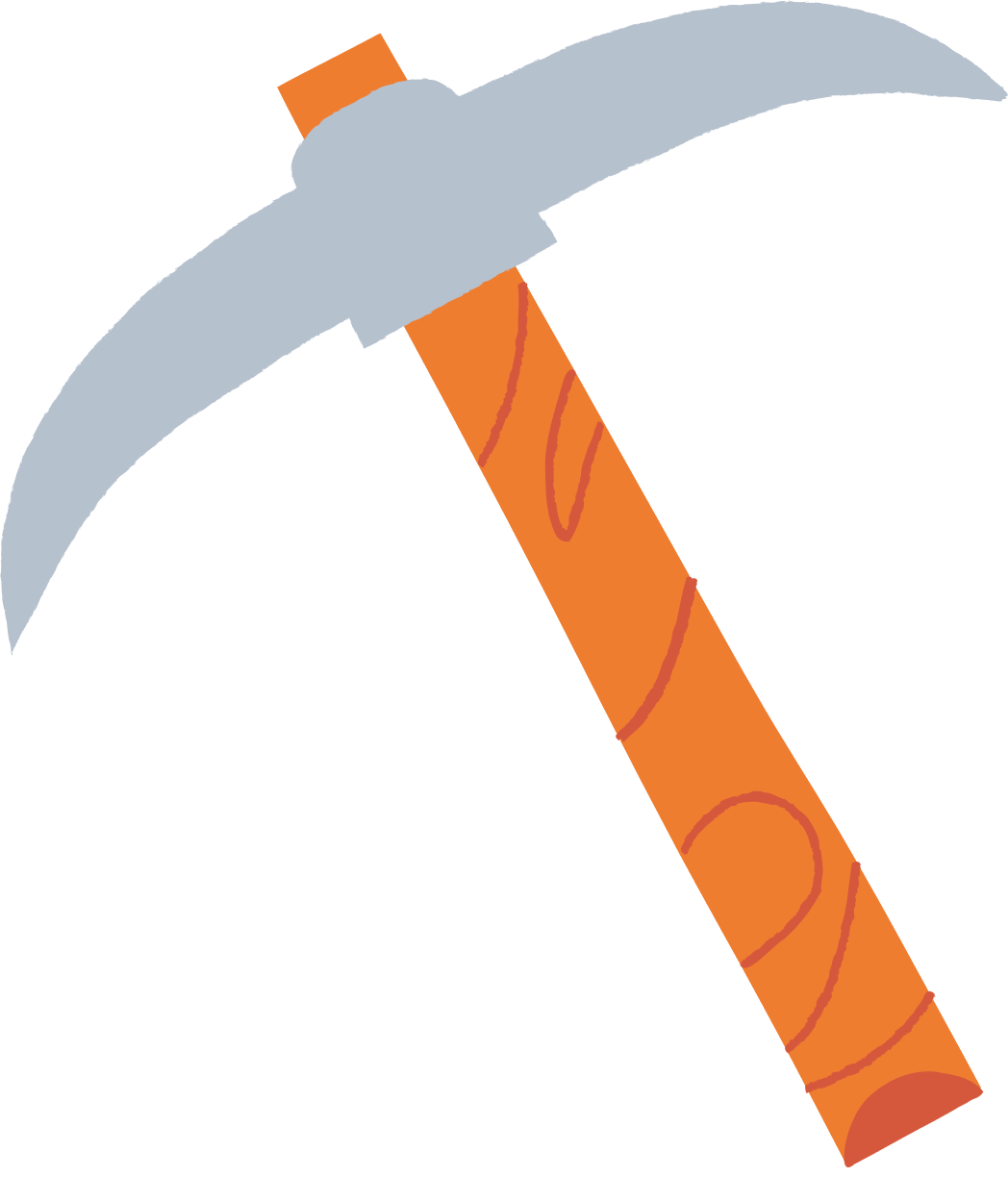 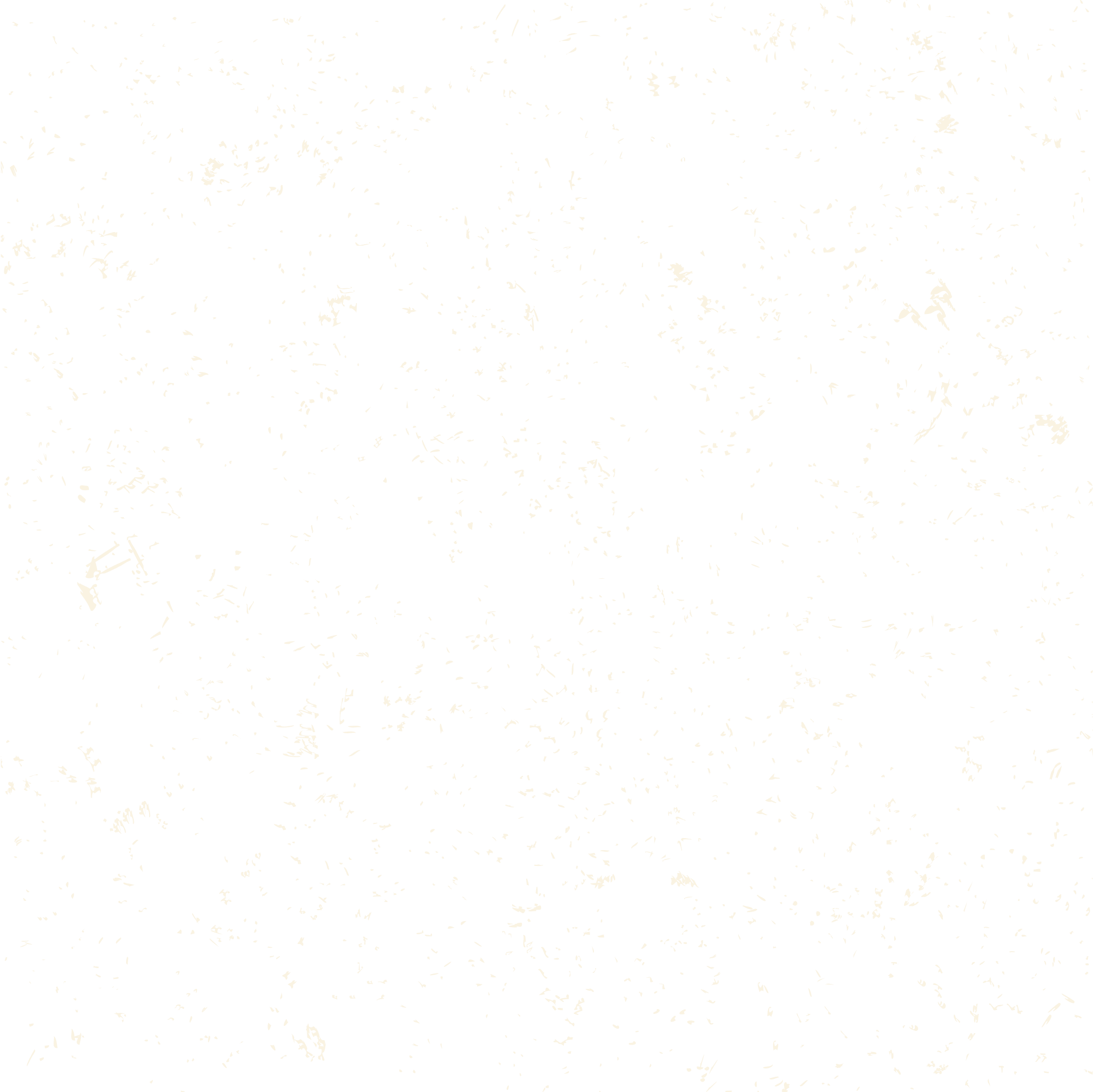 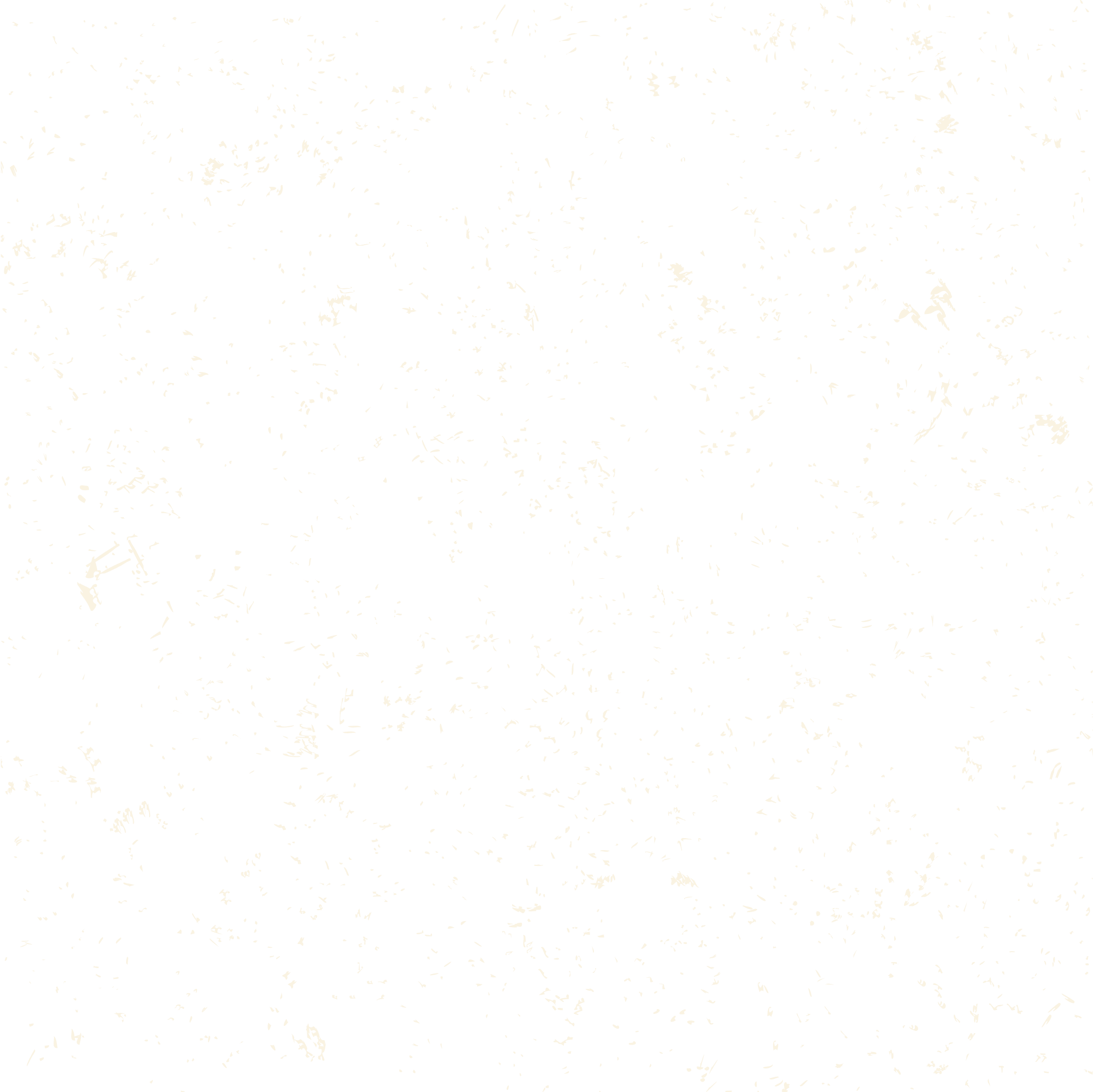 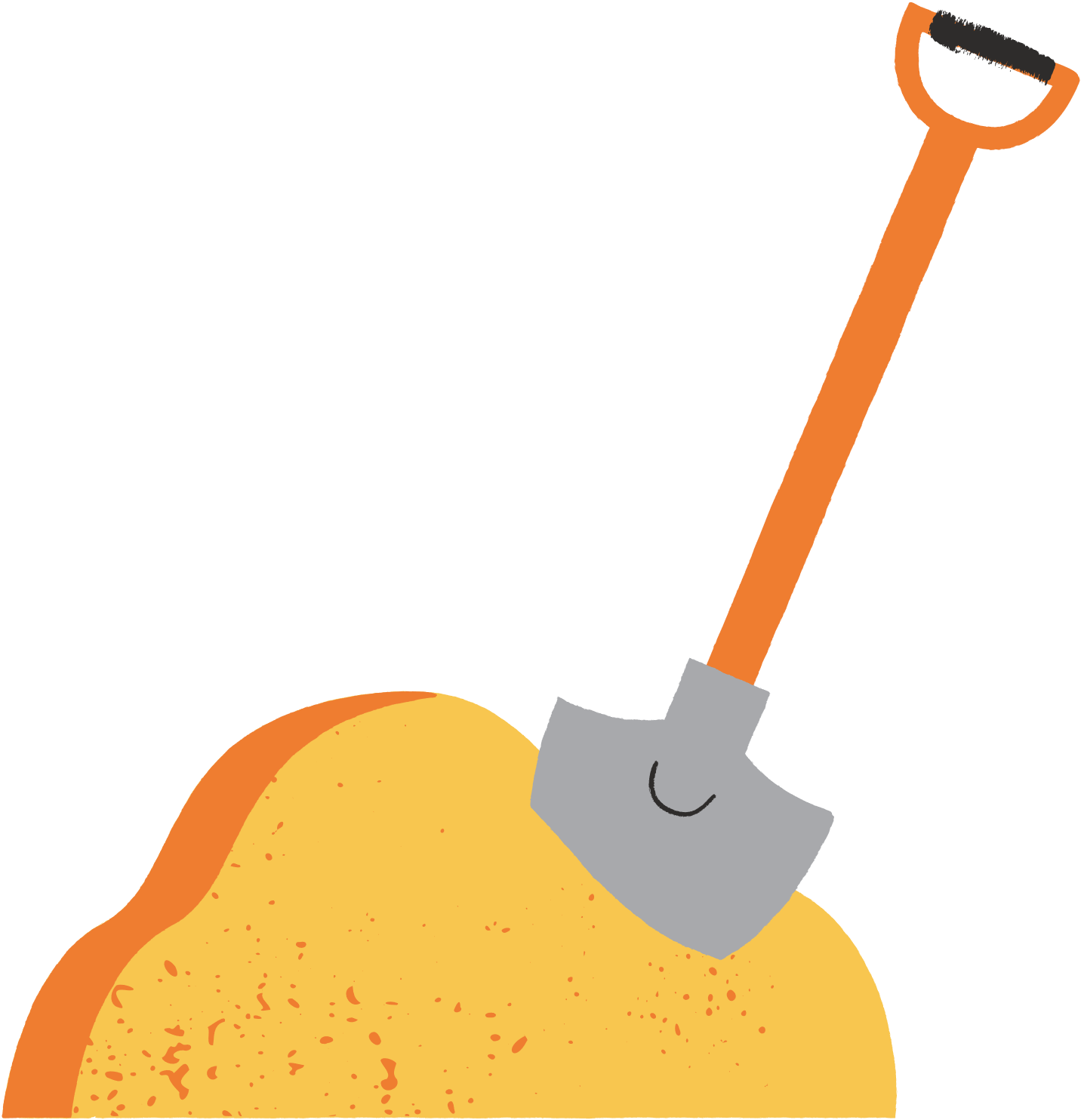 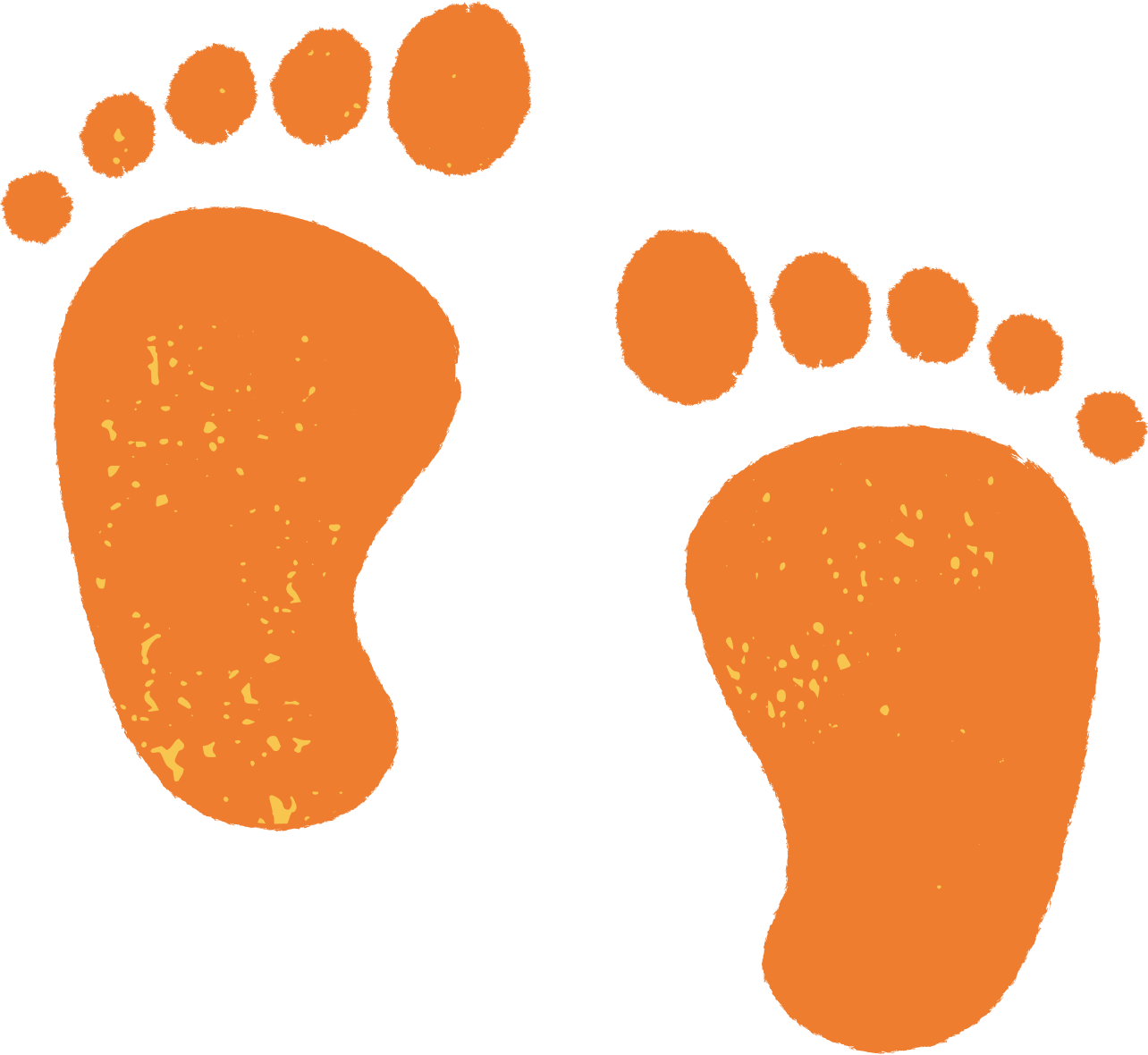 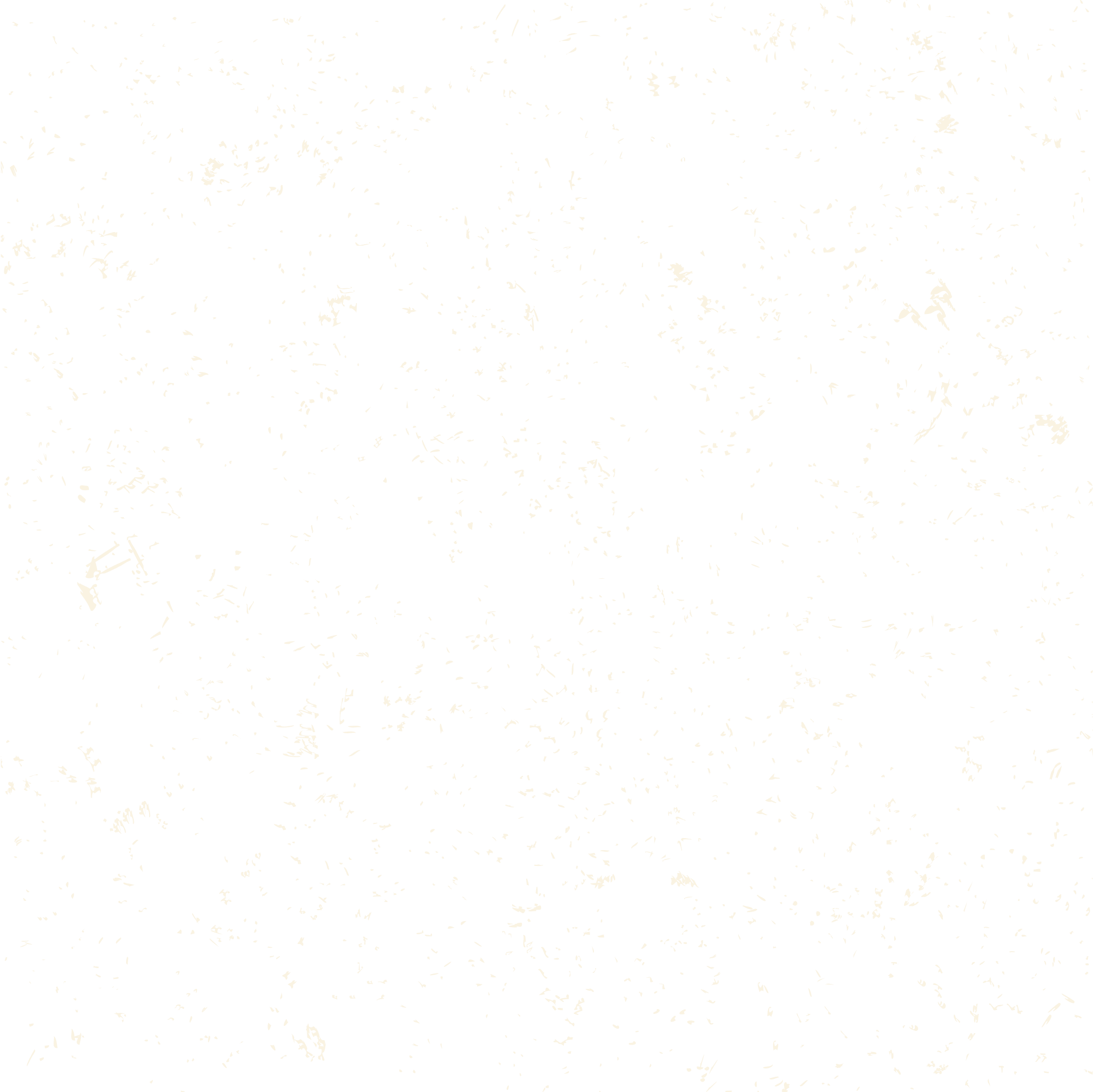 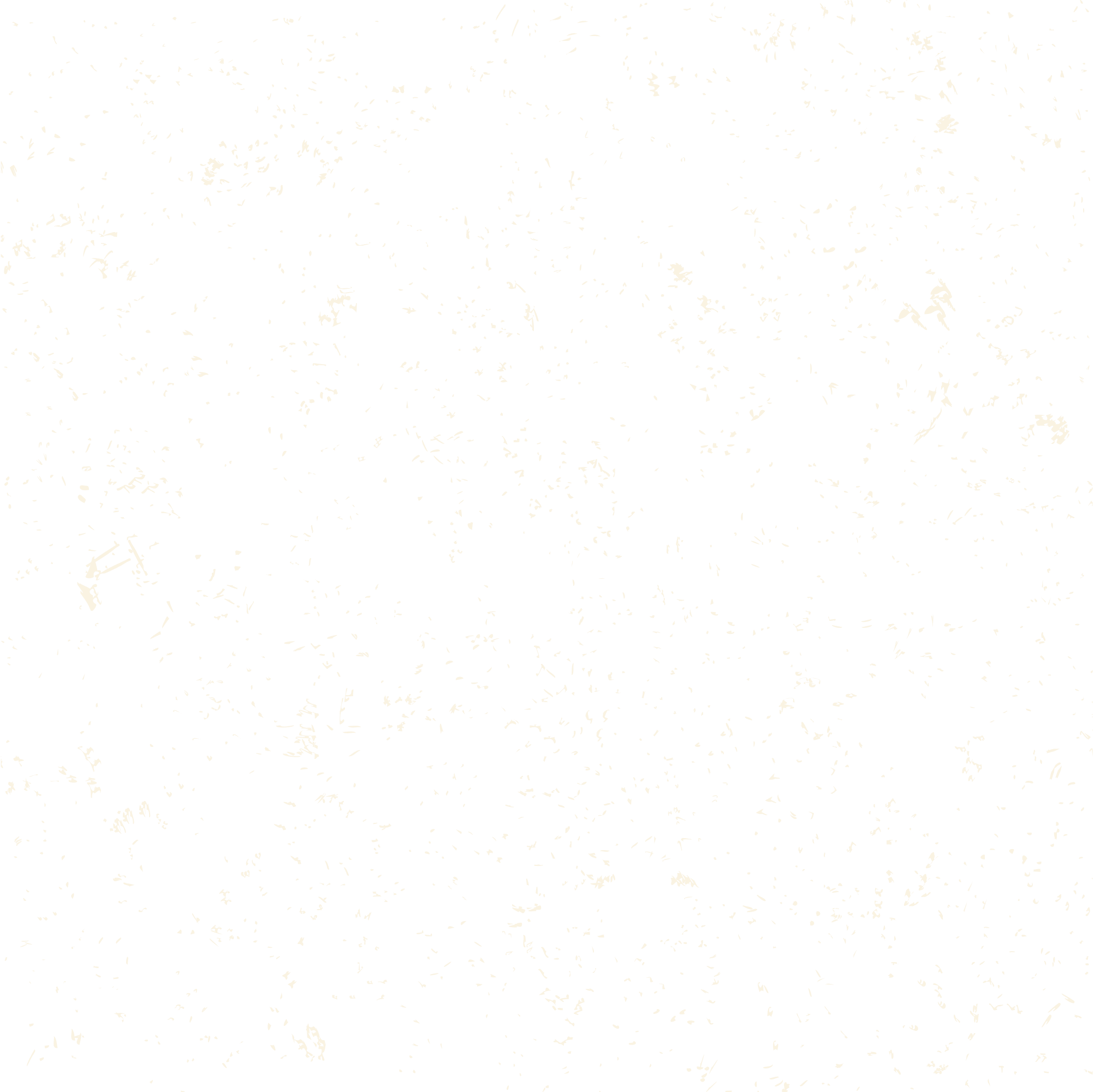 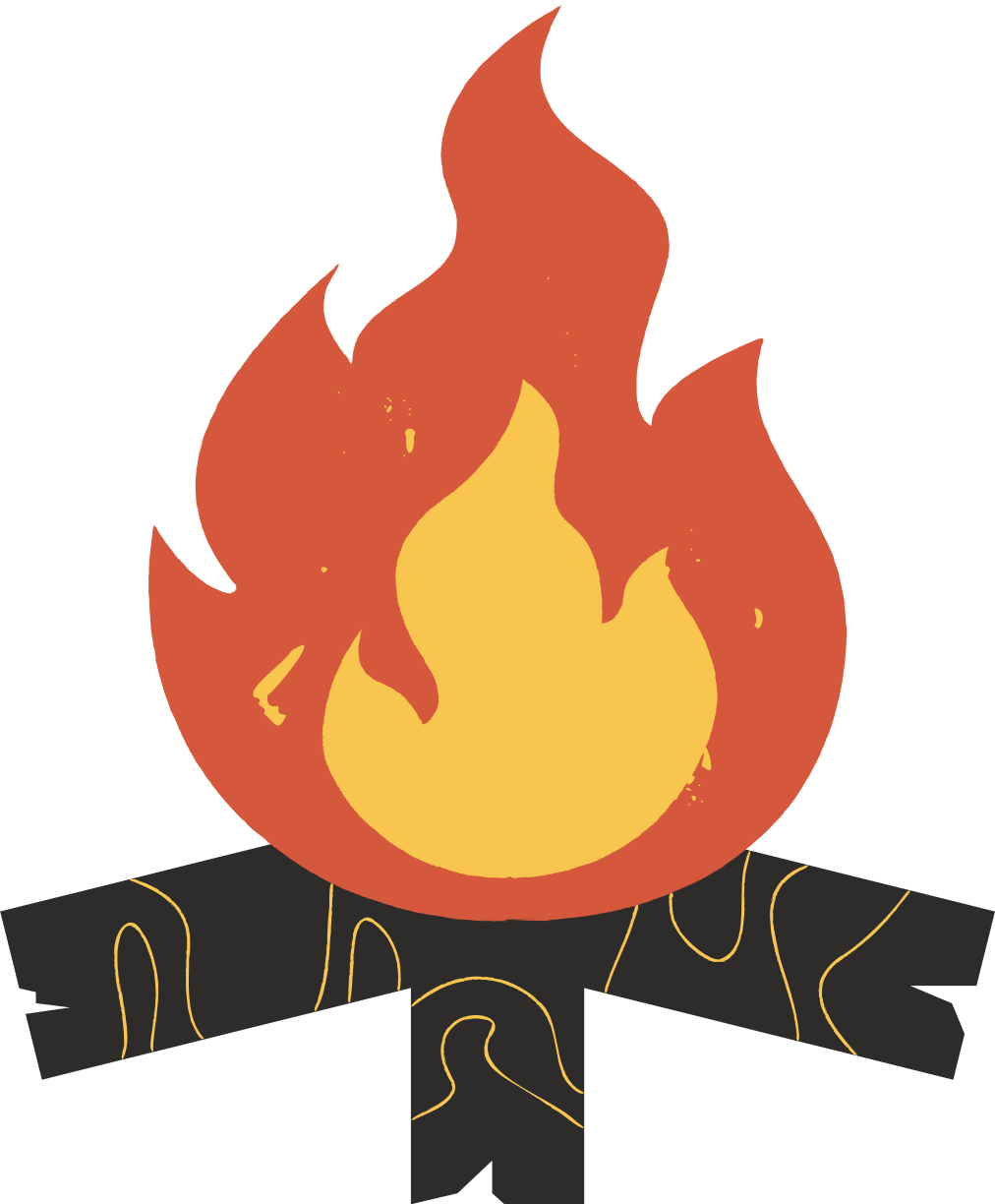 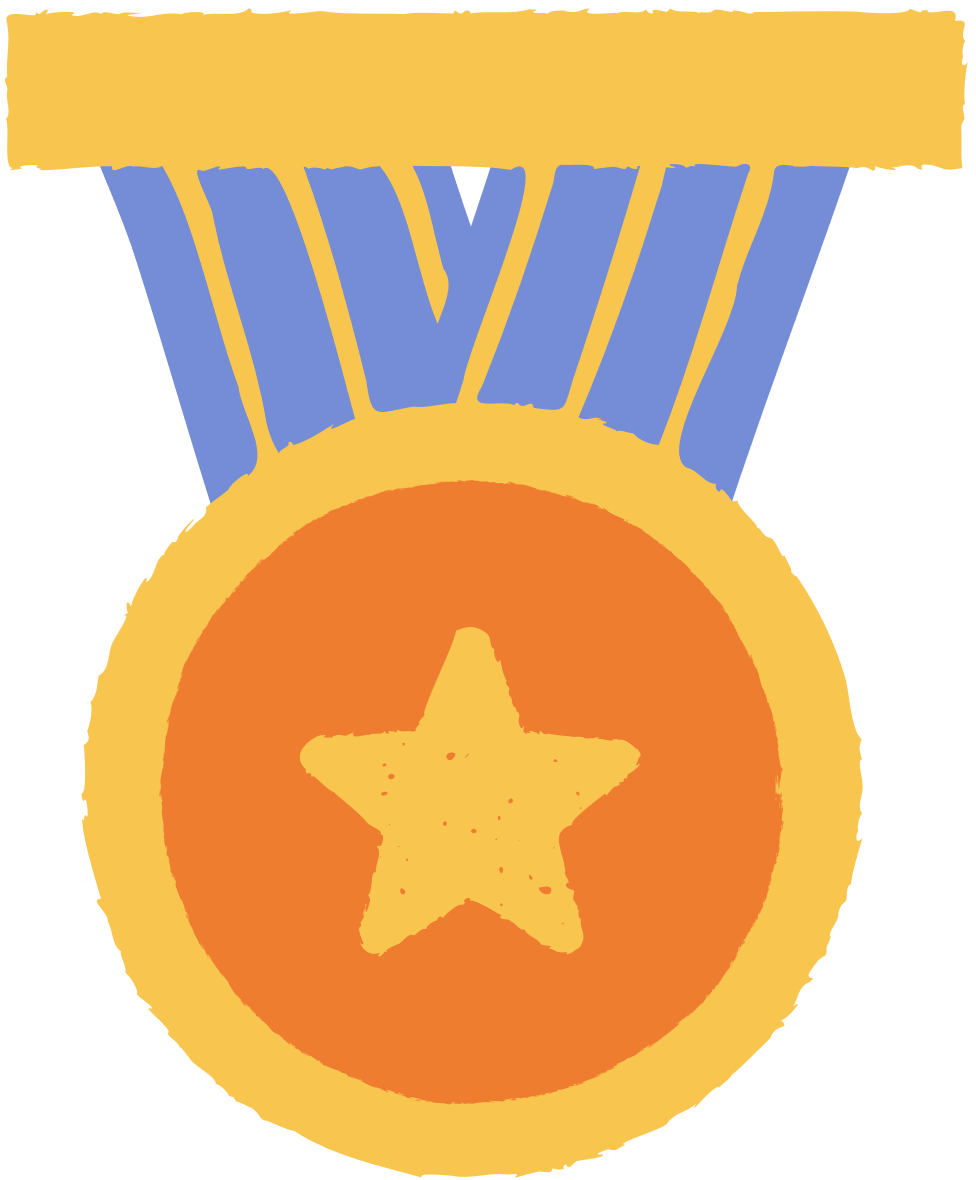 Ví dụ 4
Trong bài toán ở phần mở đầu, dựa theo số sản phẩm bán ra, cho biết doanh nghiệp có lãi khi nào, bị lỗ khi nào.
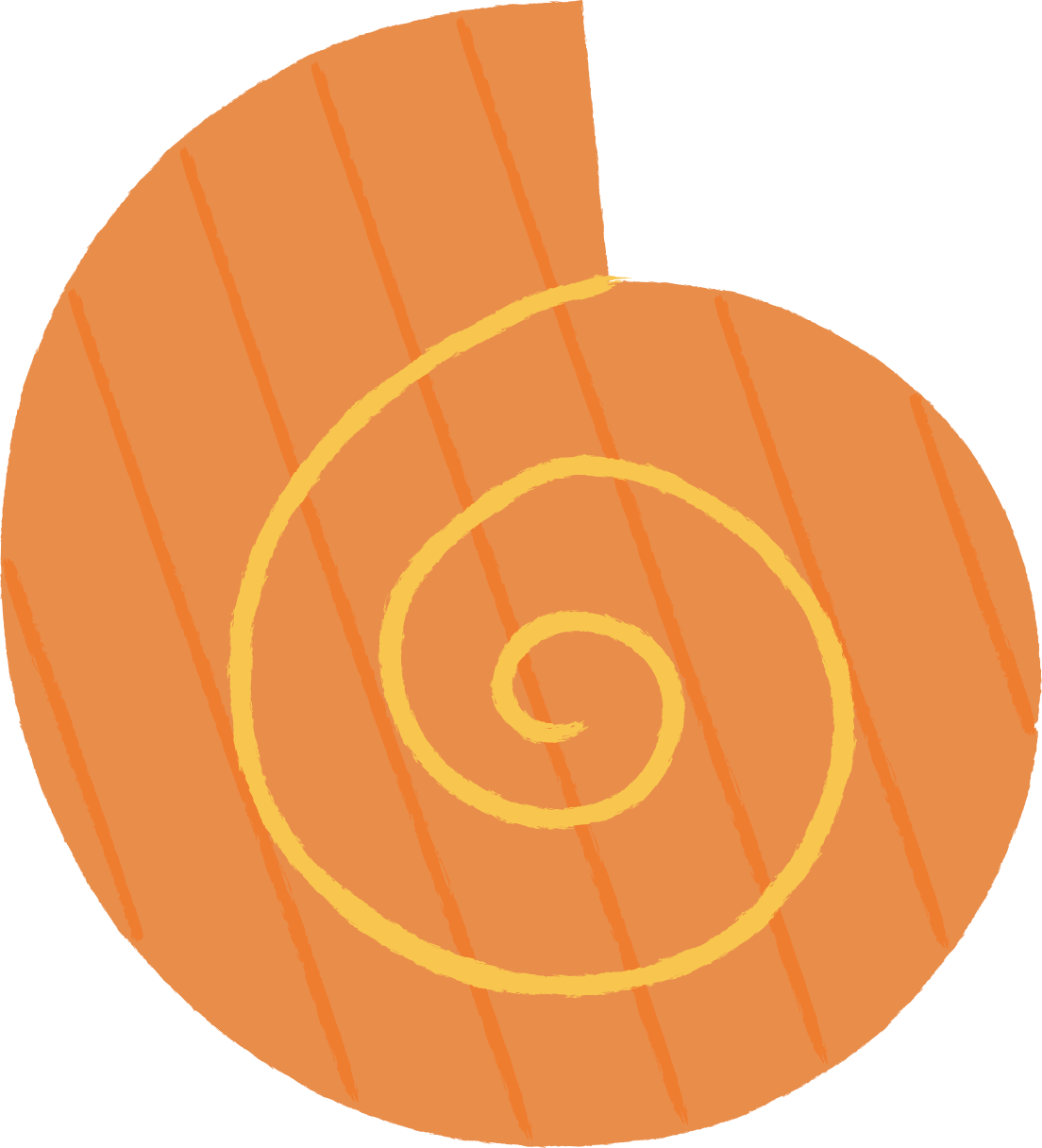 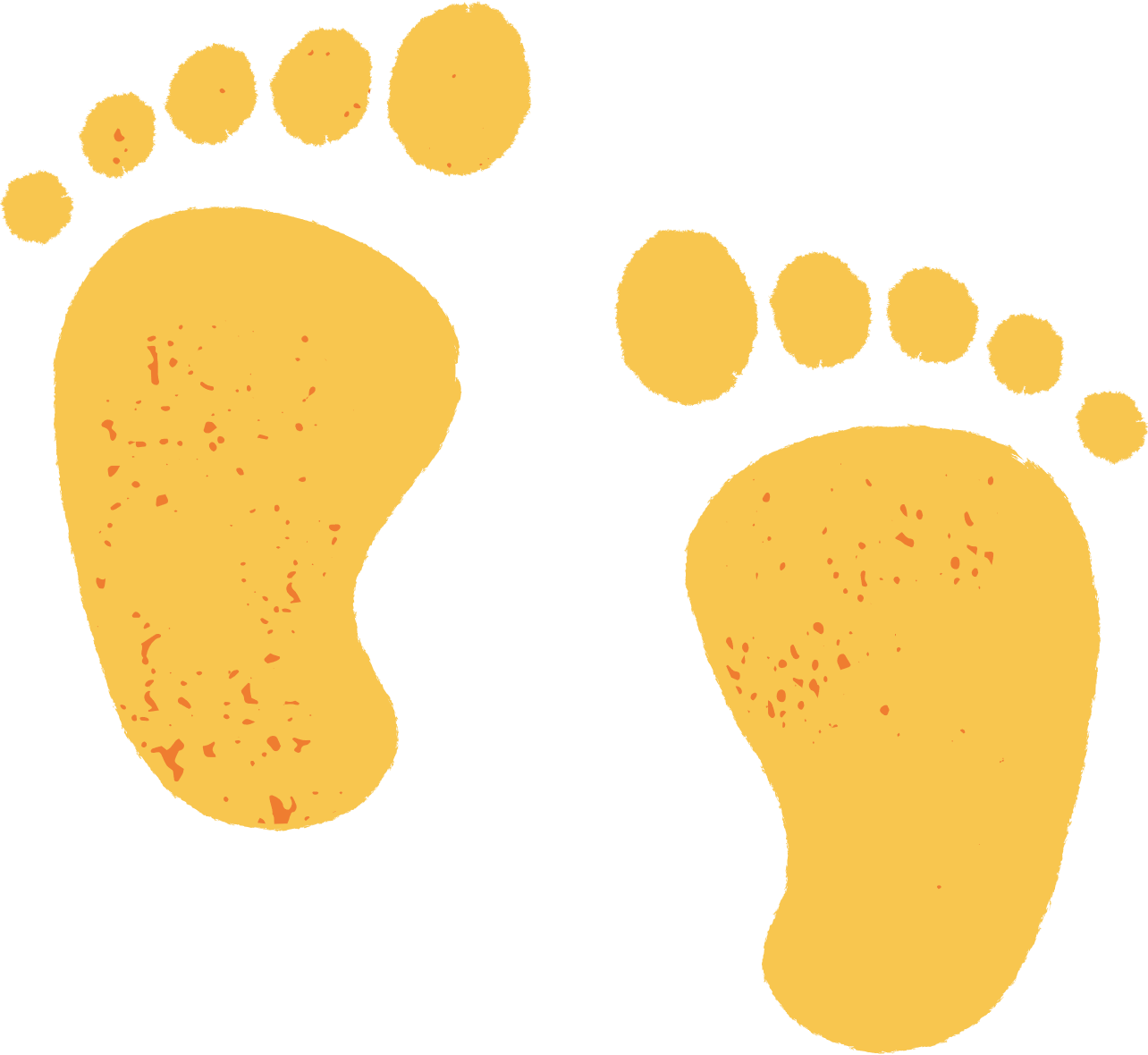 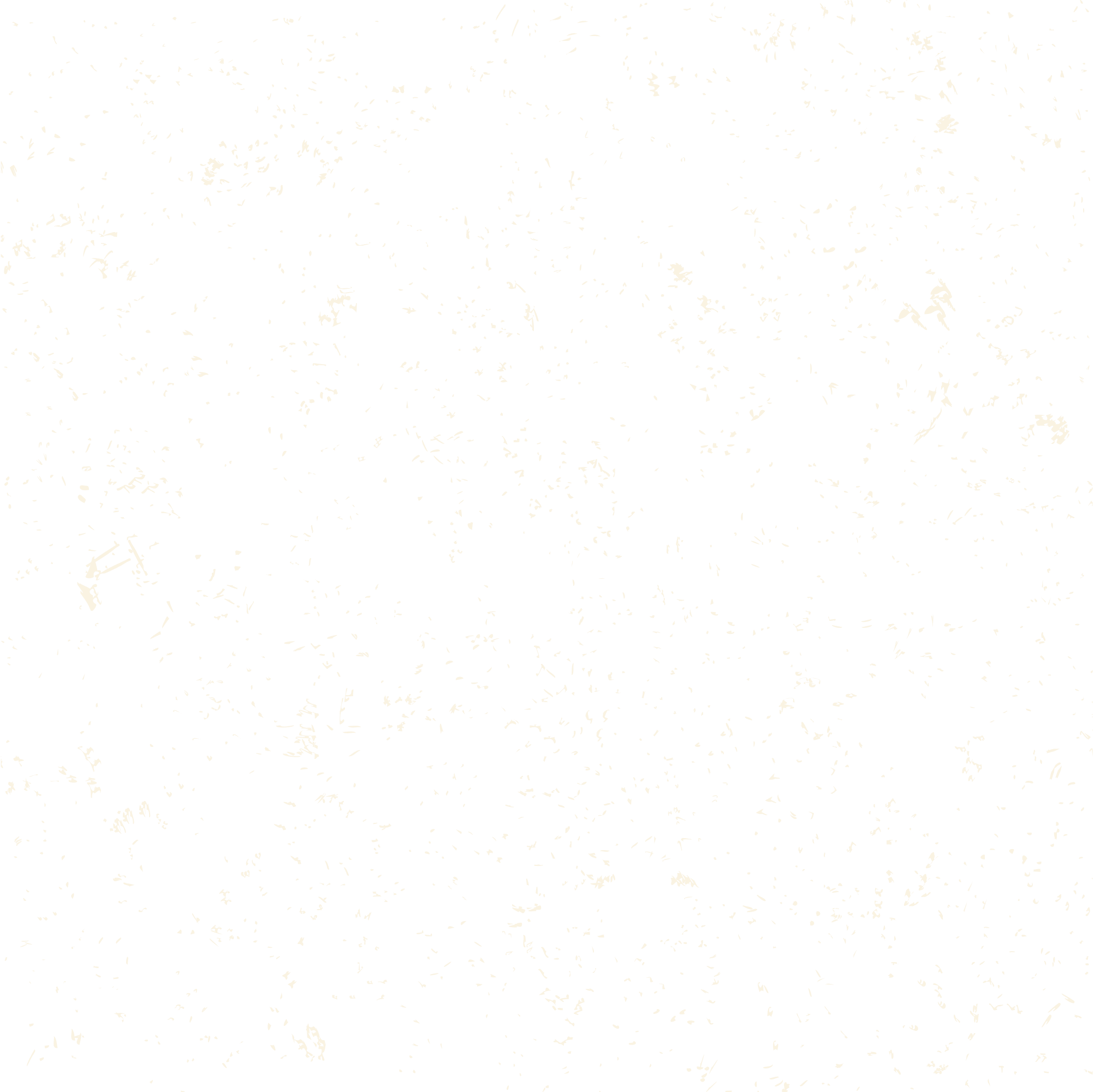 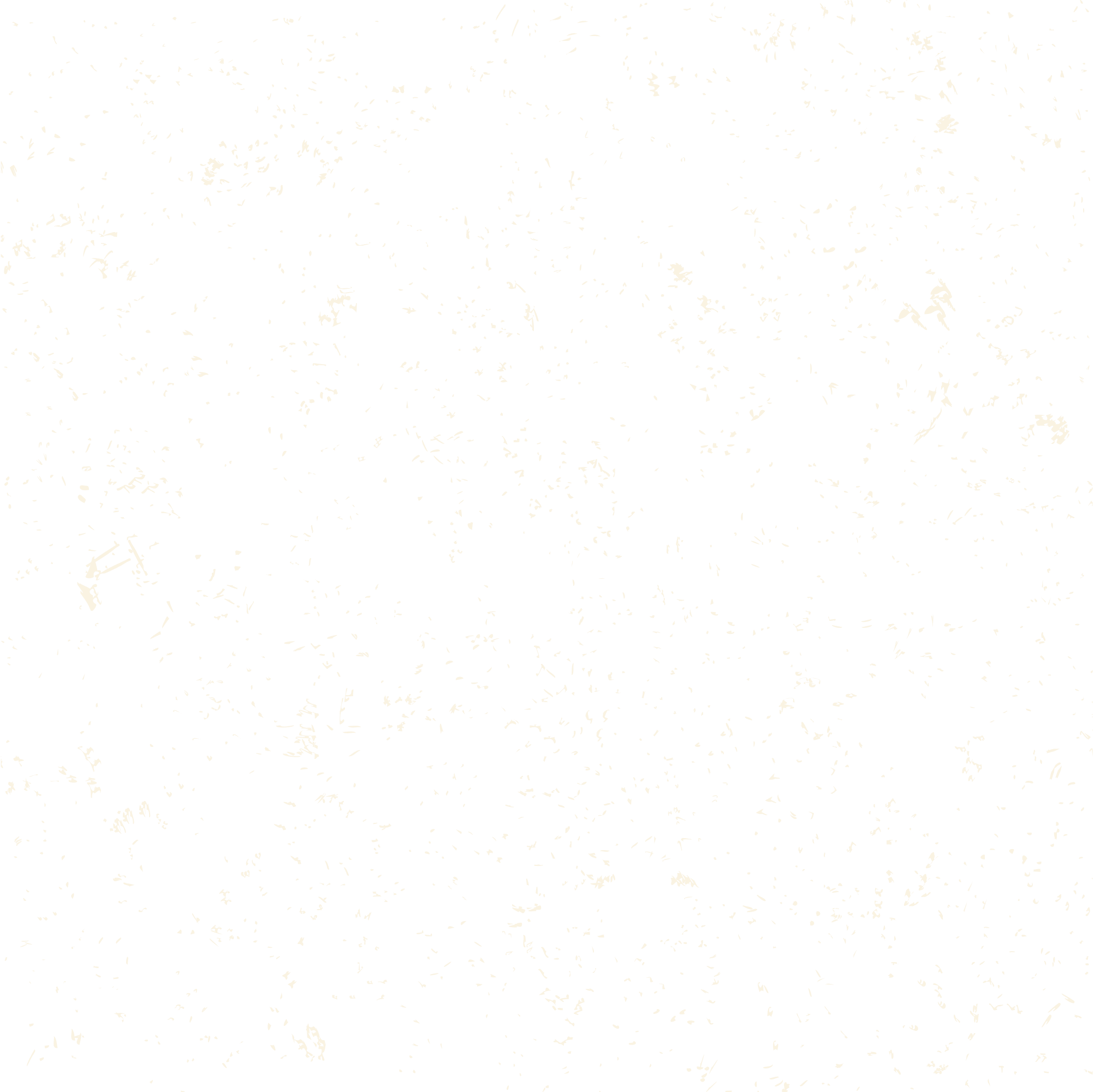 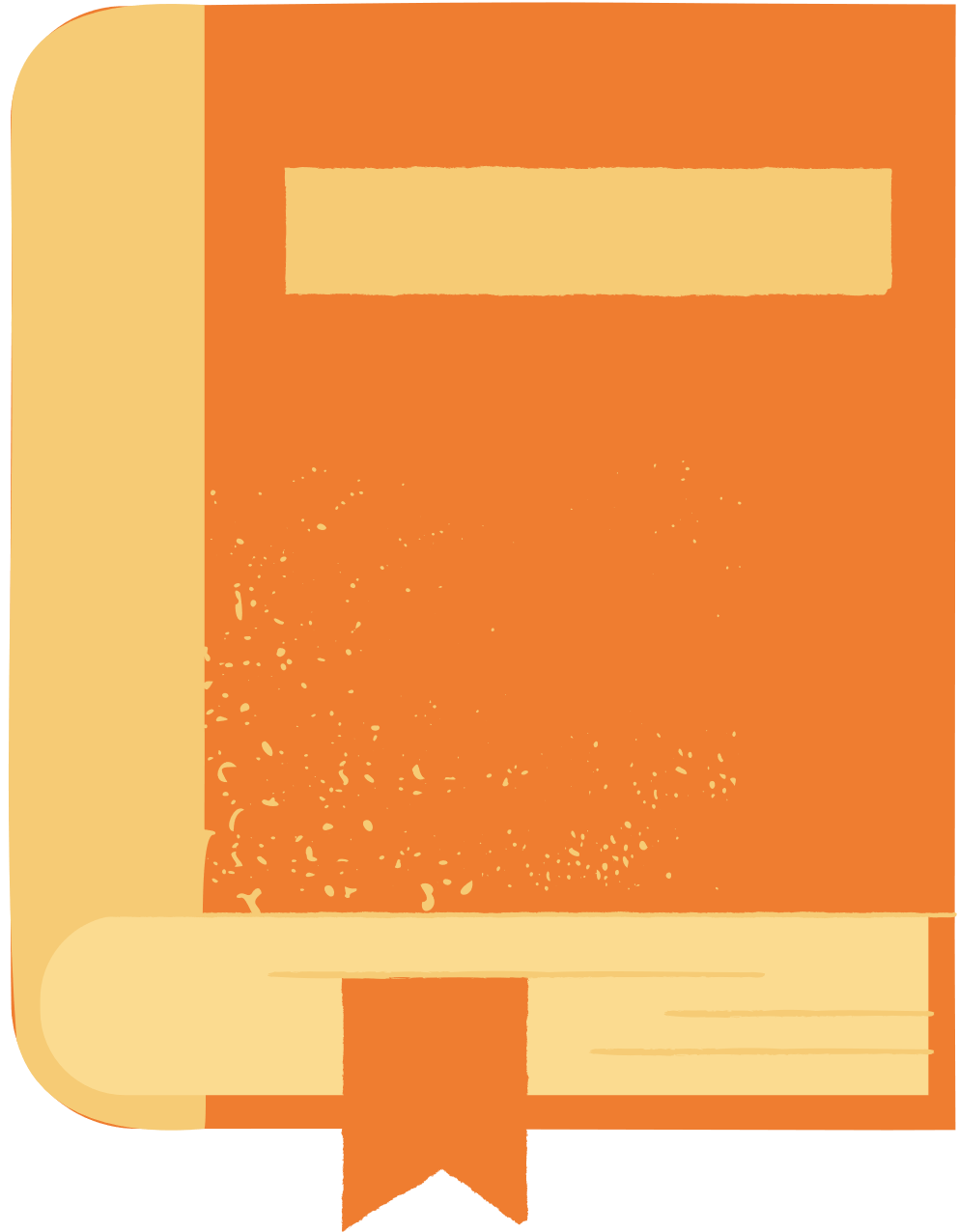 Giải
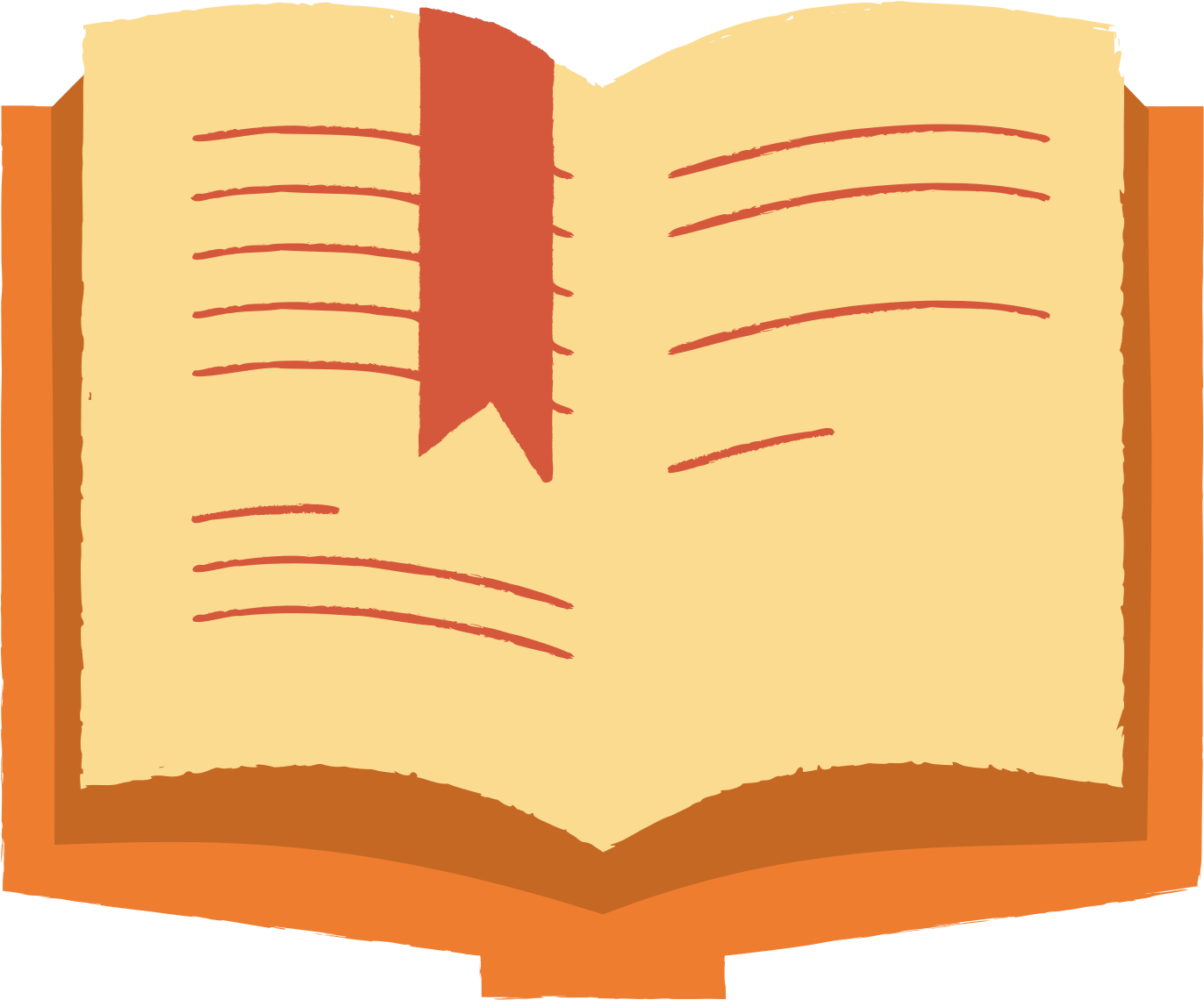 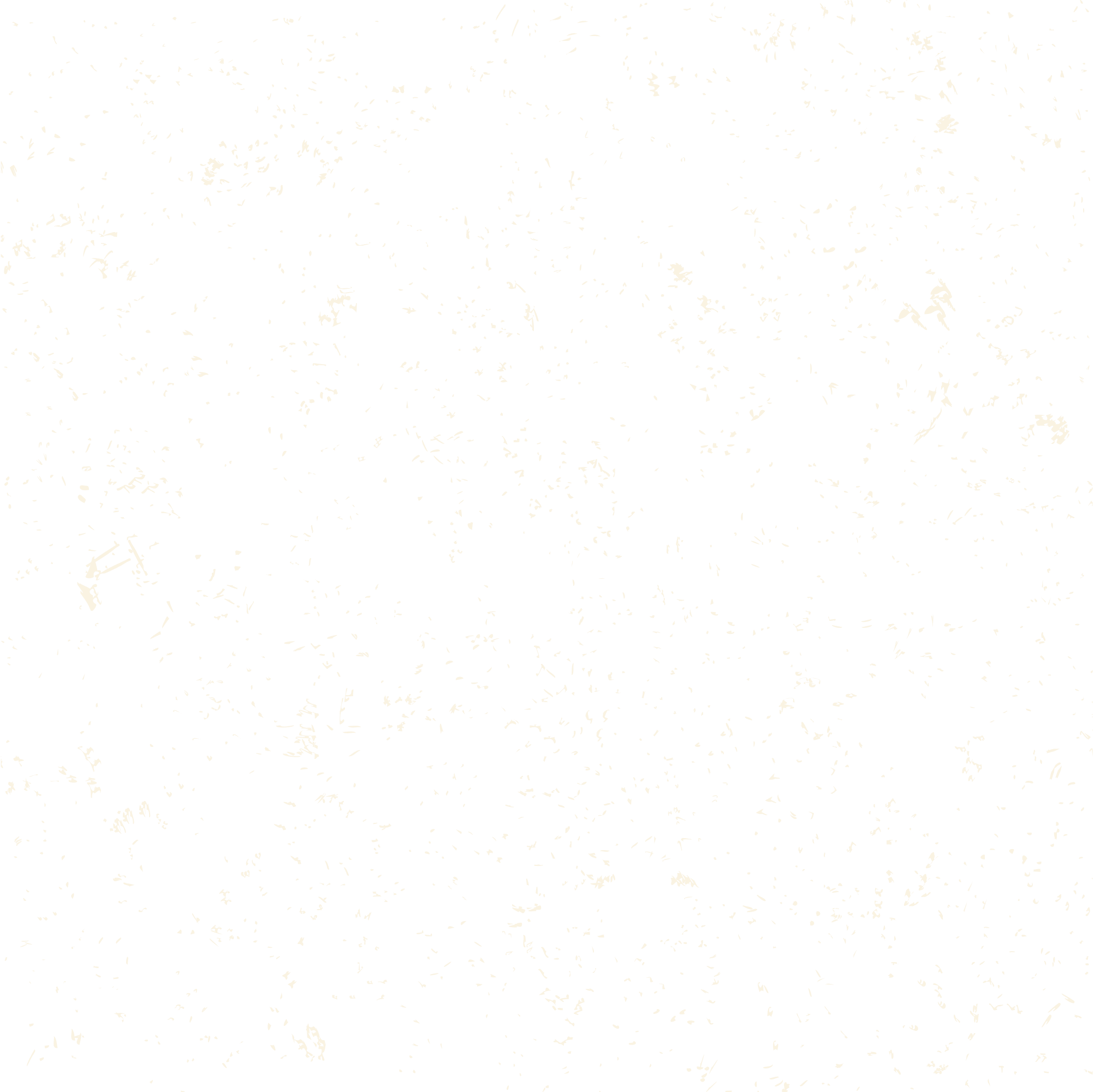 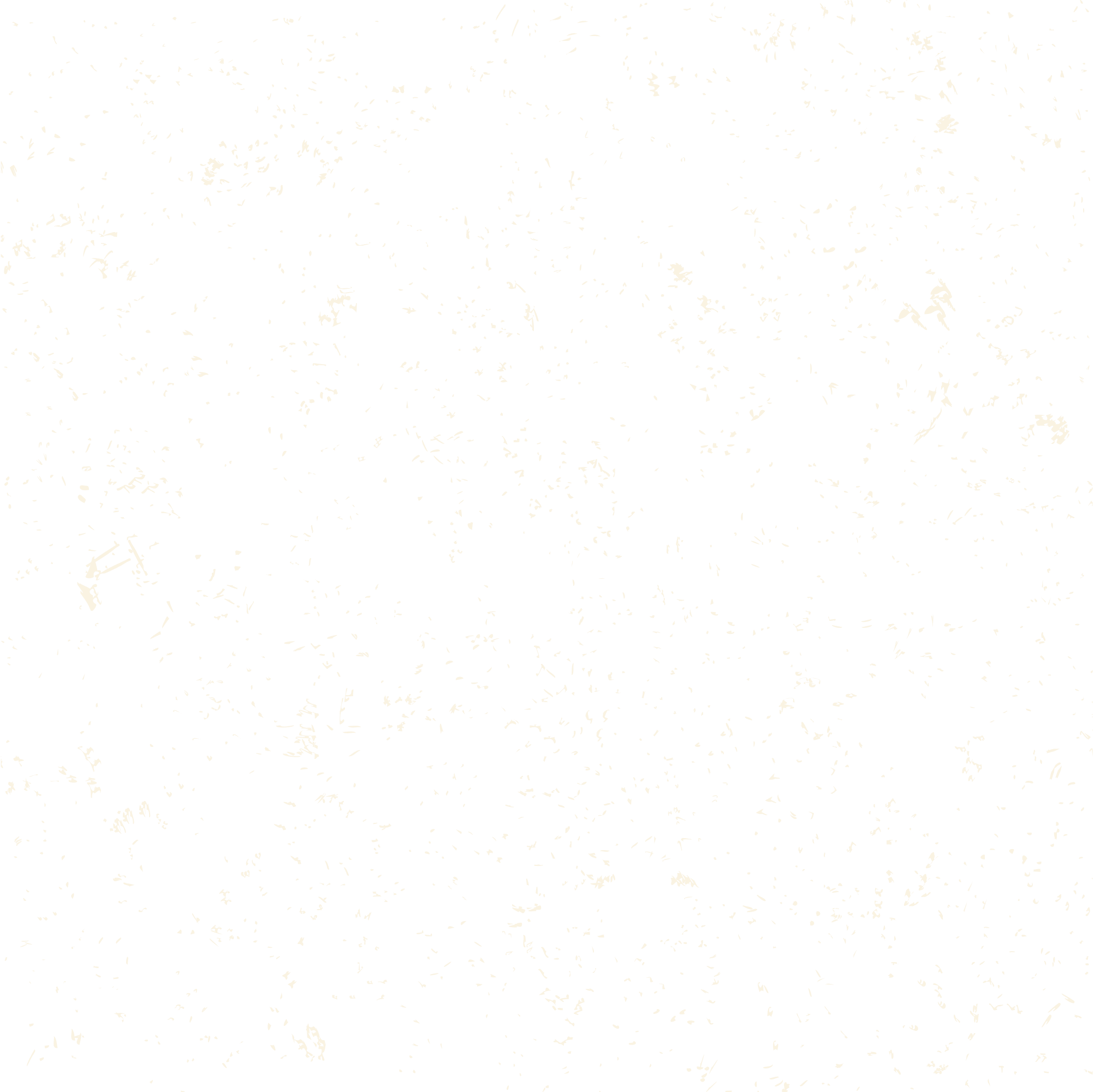 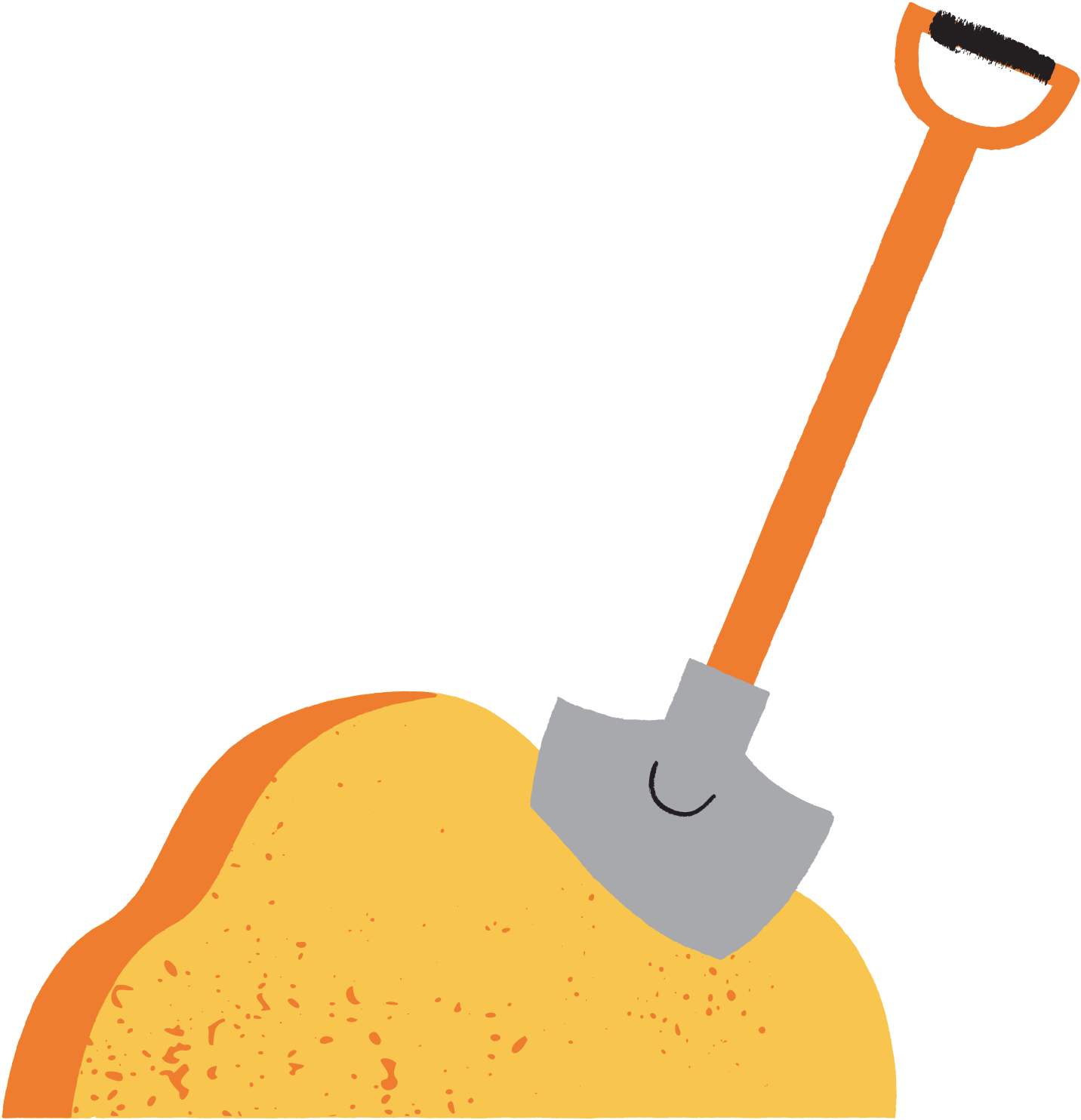 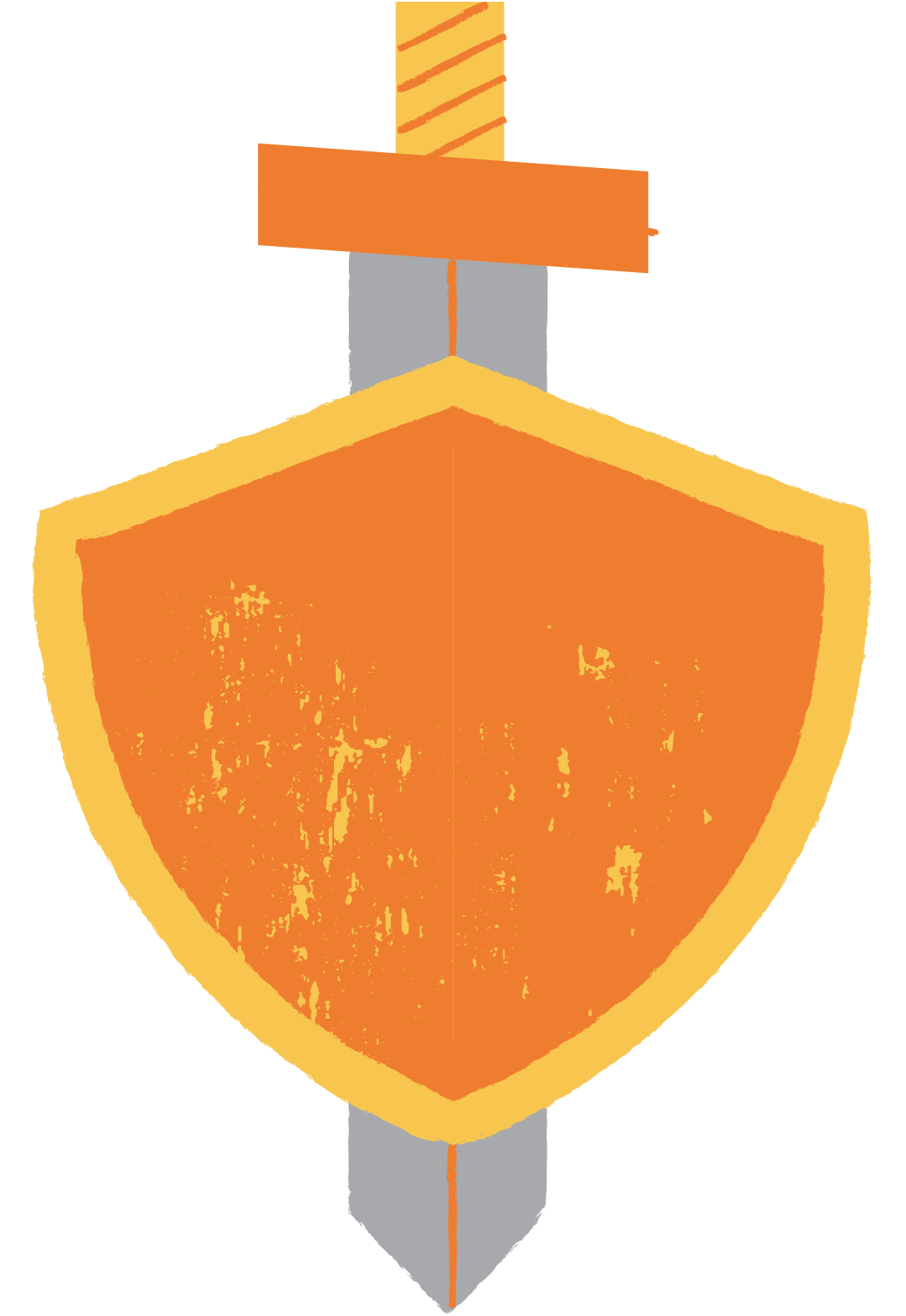 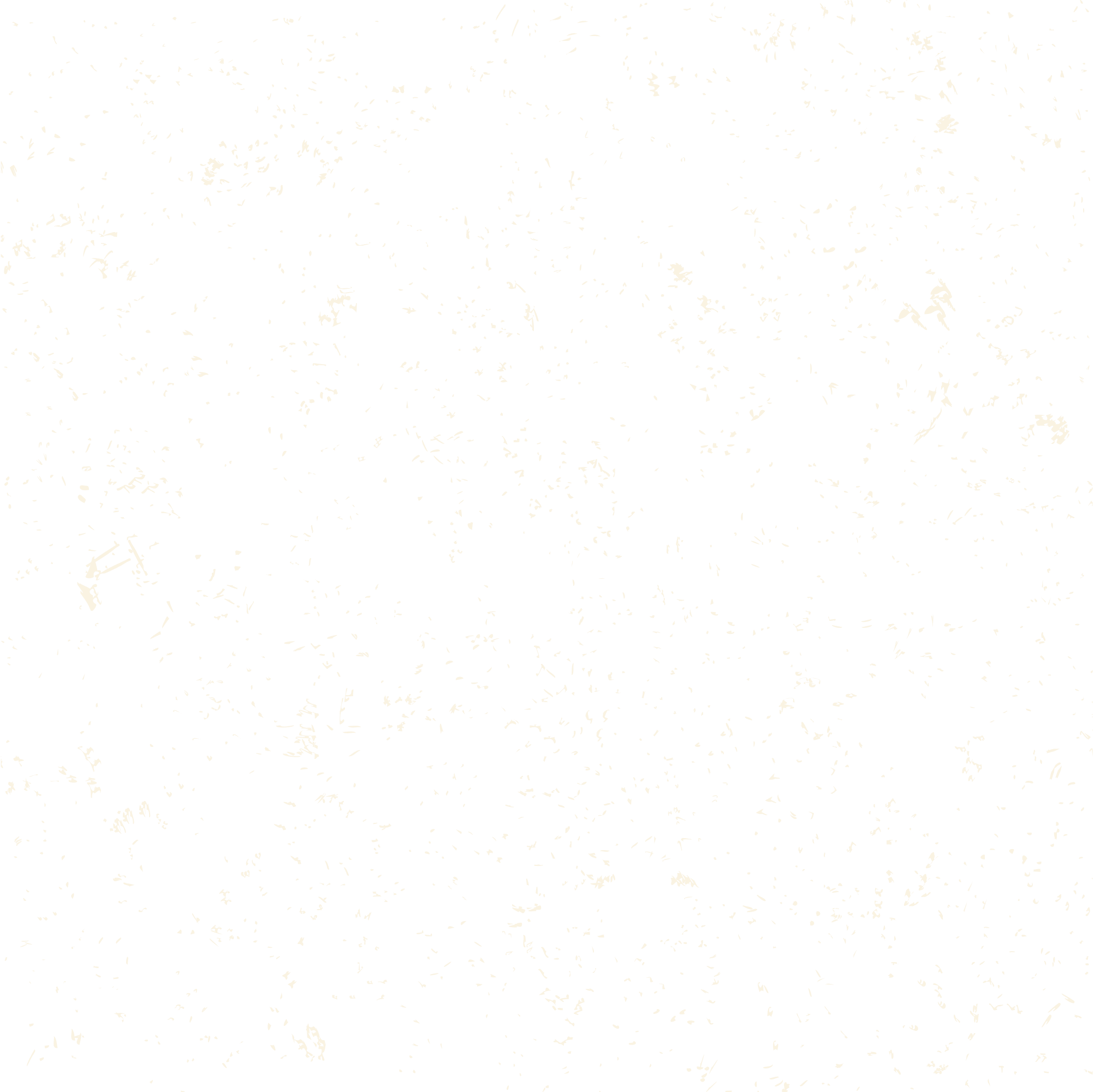 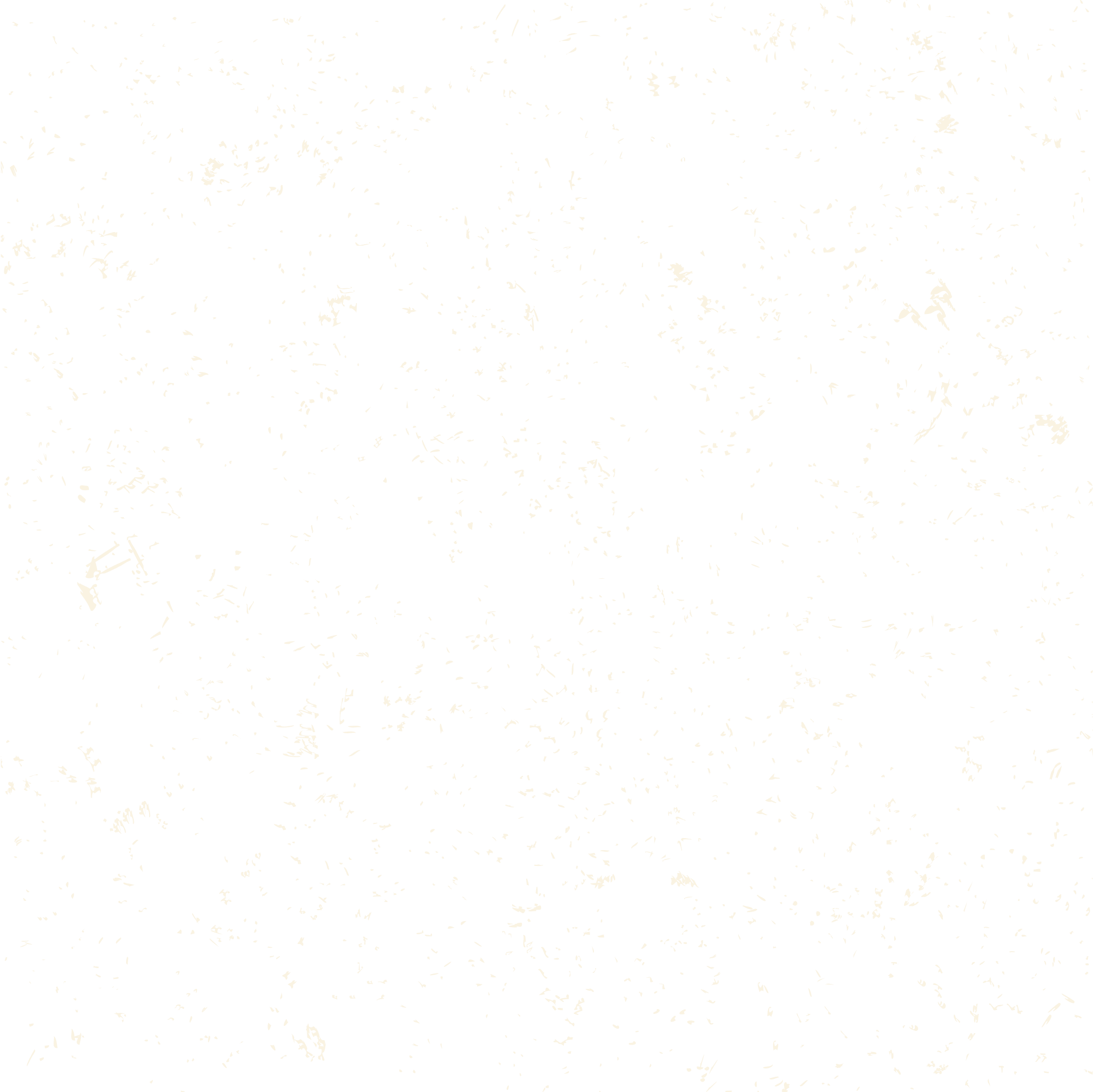 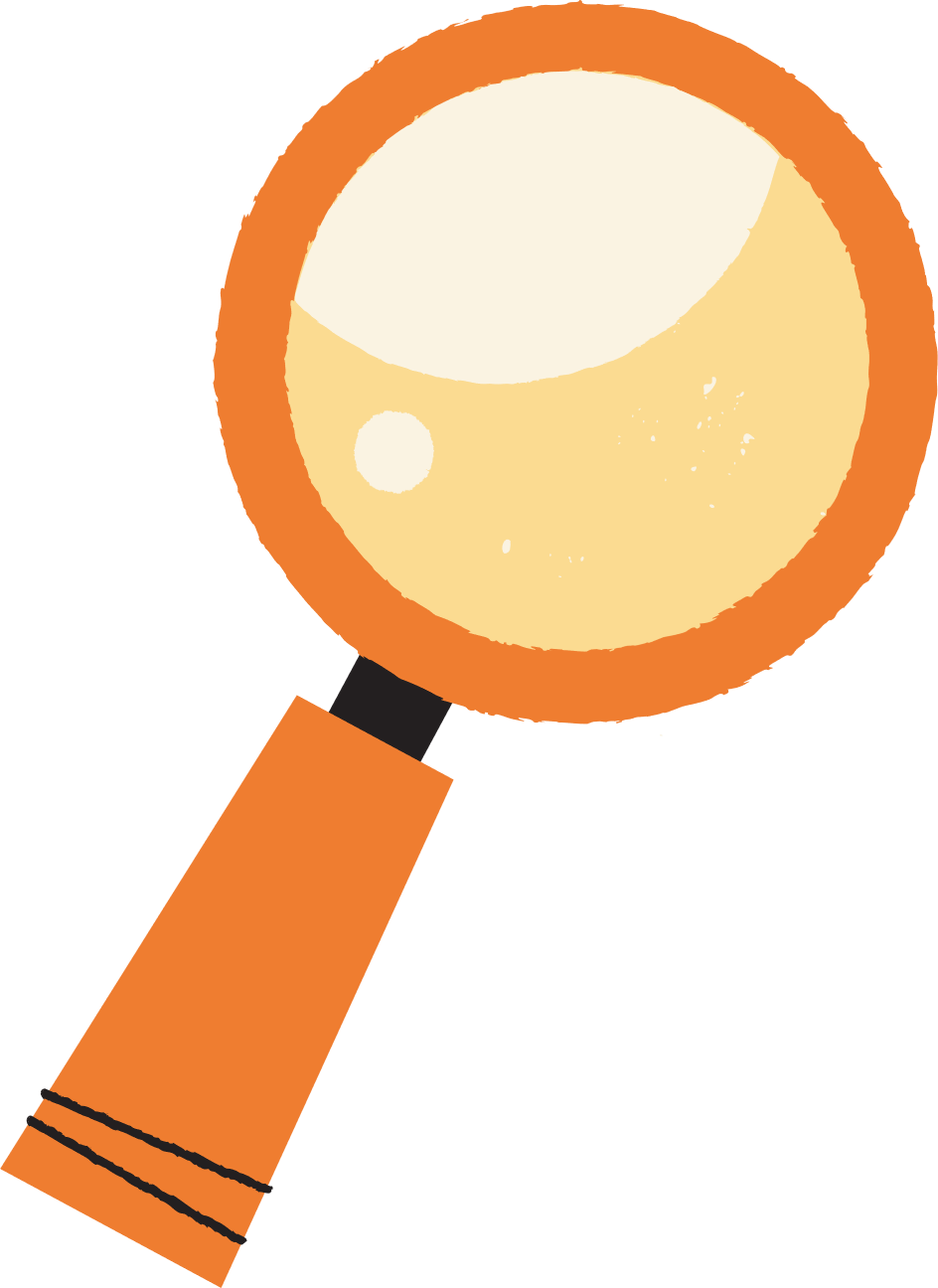 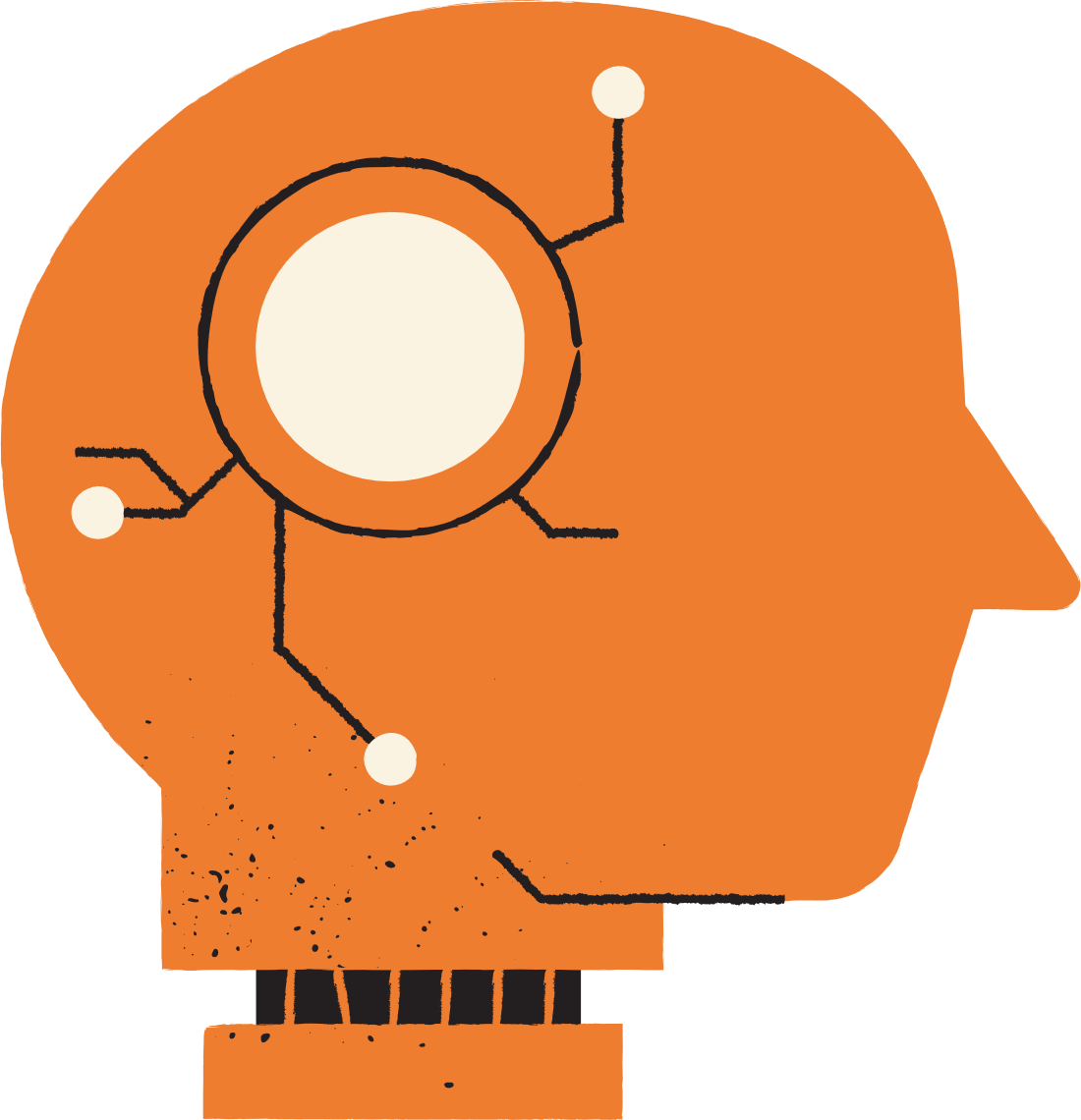 LUYỆN TẬP
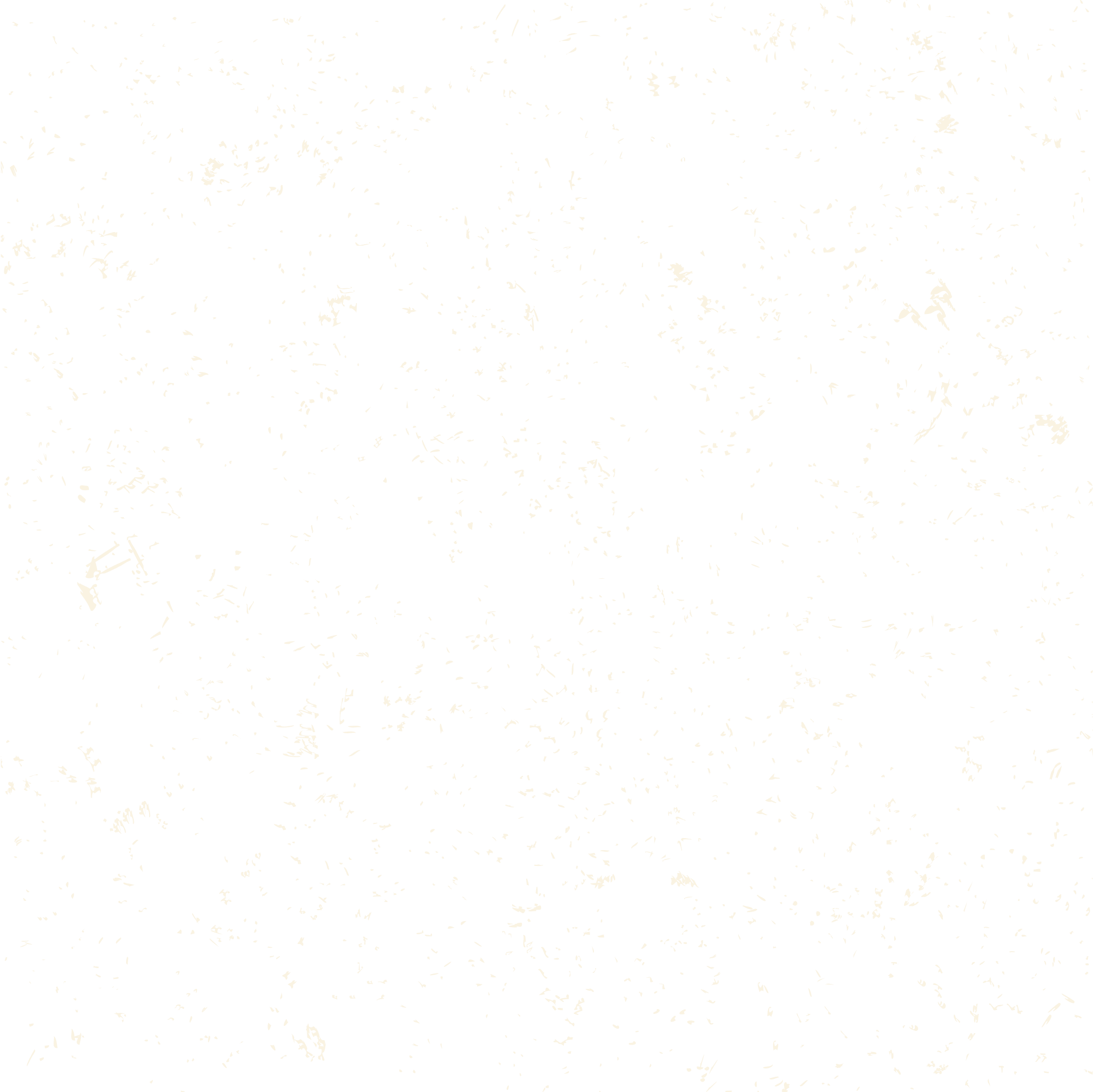 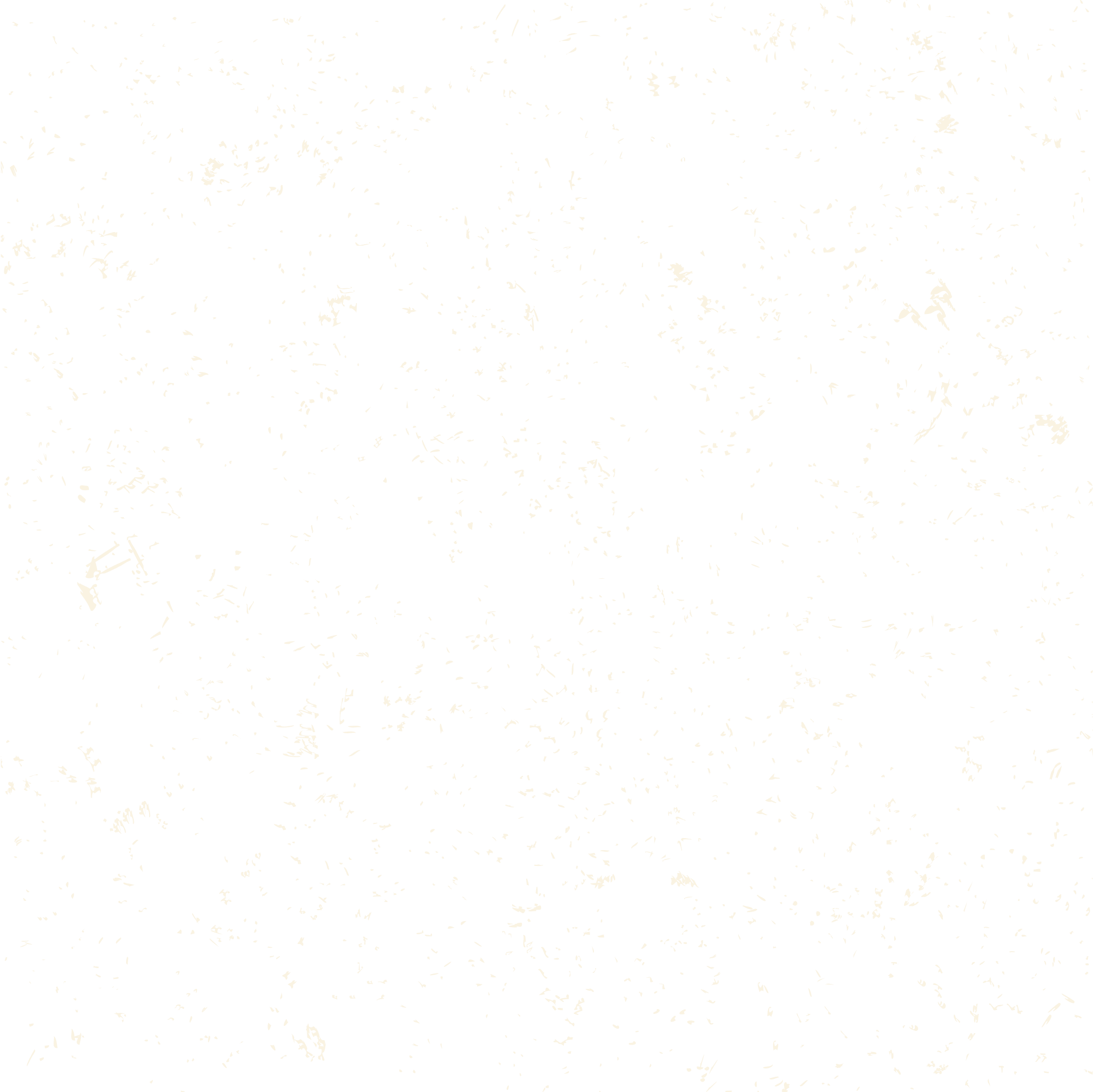 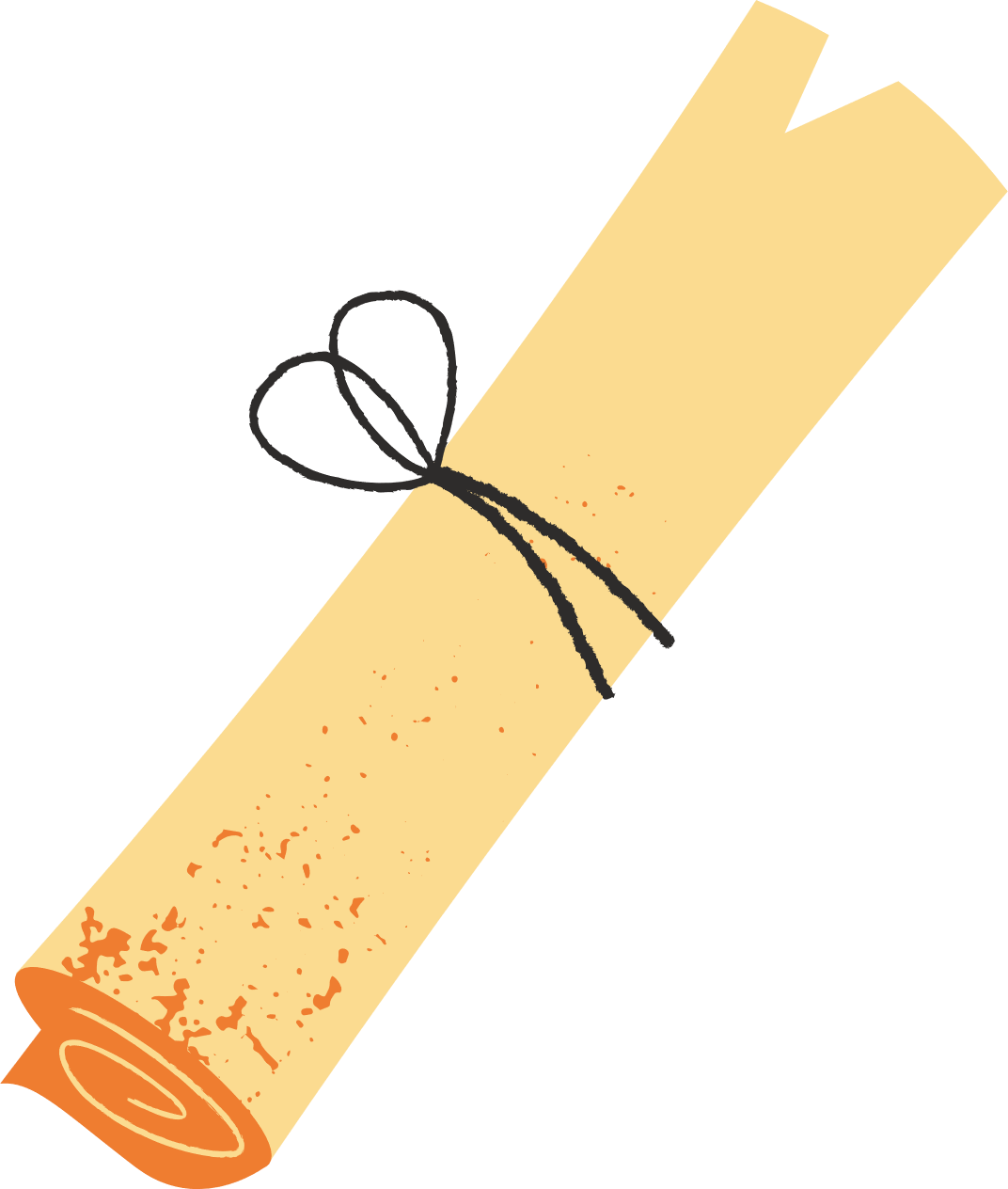 Giải
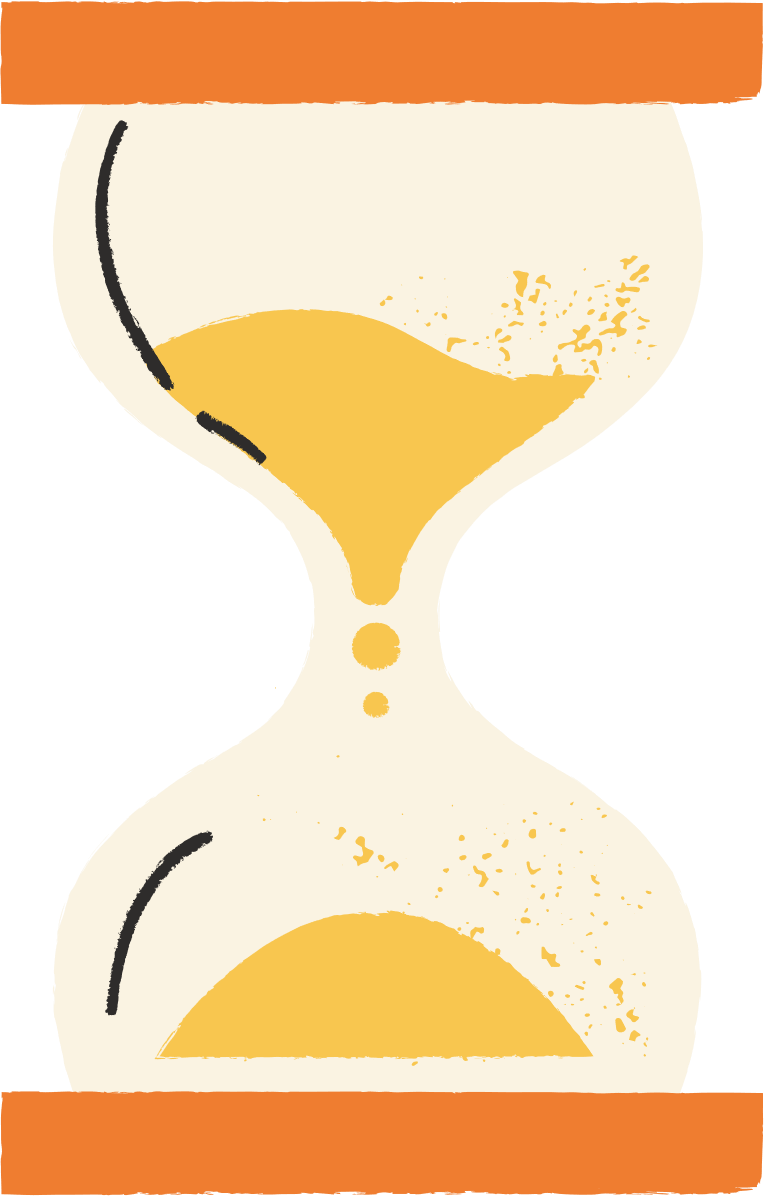 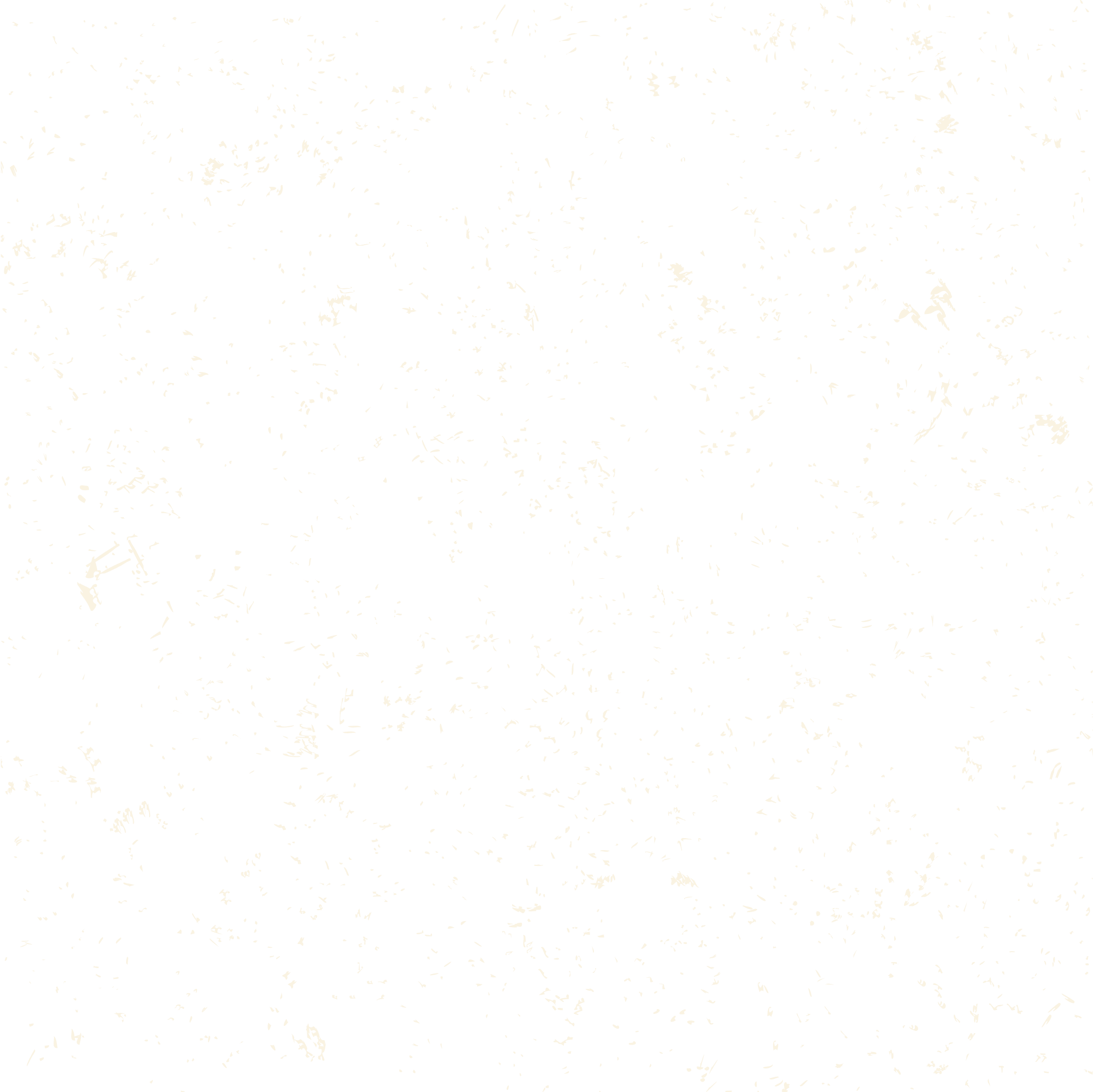 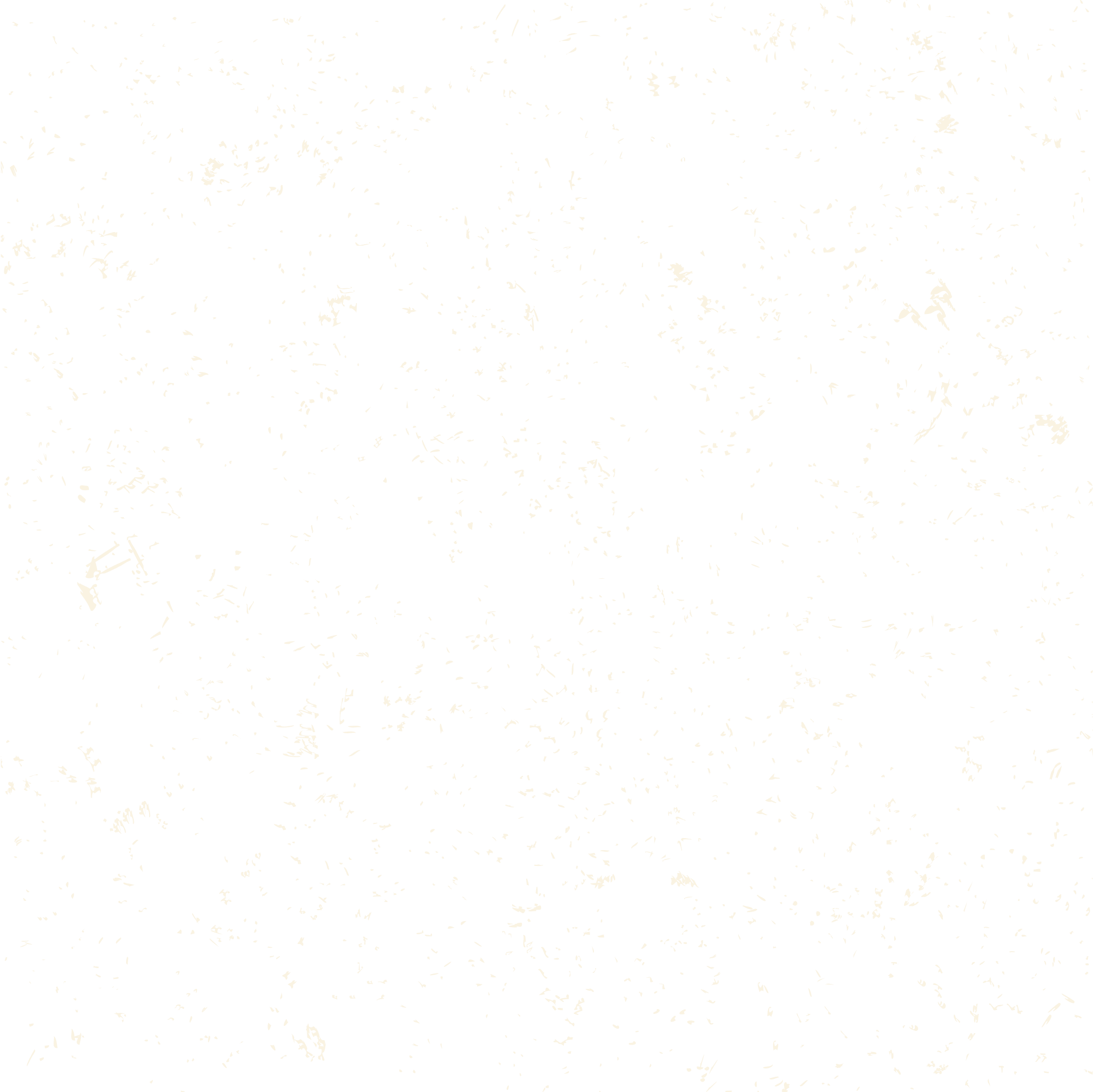 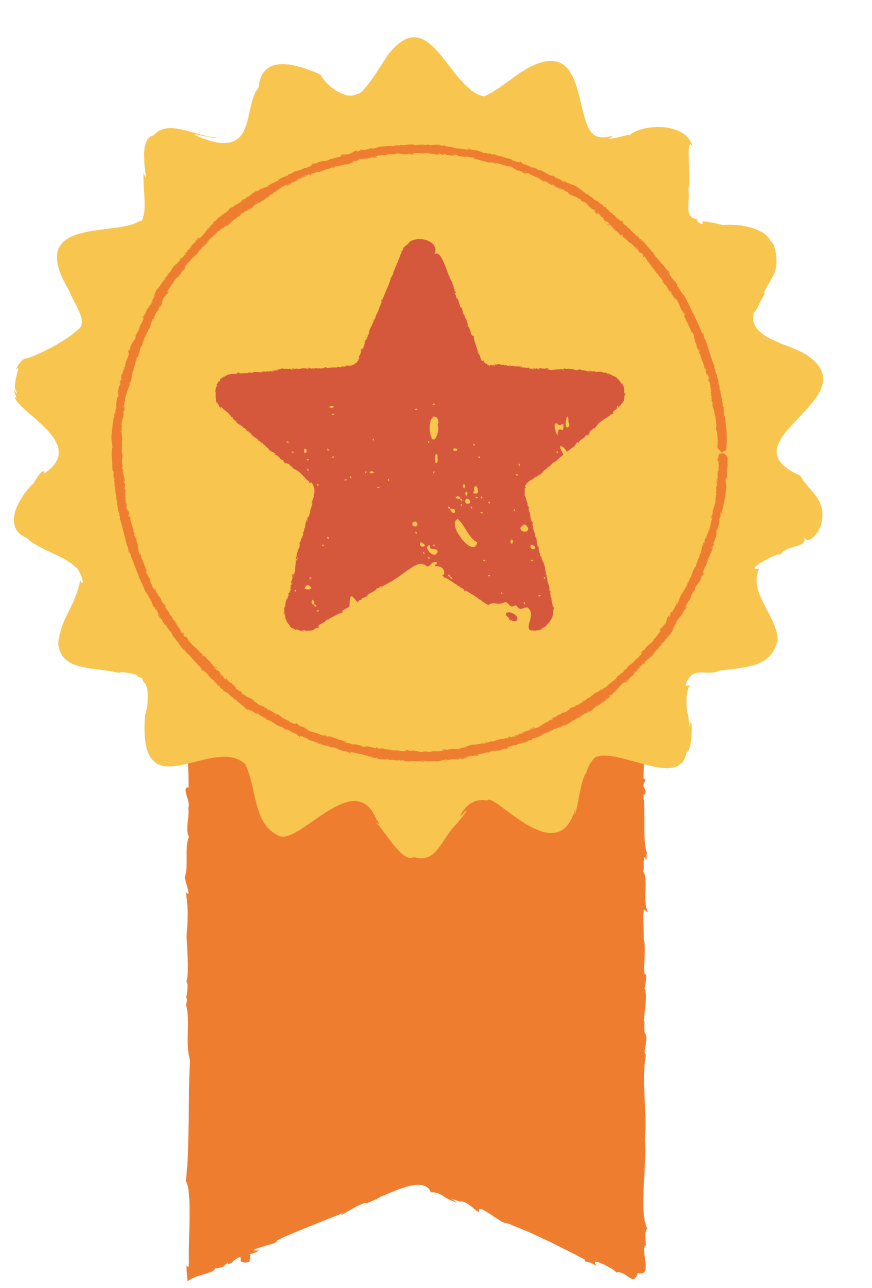 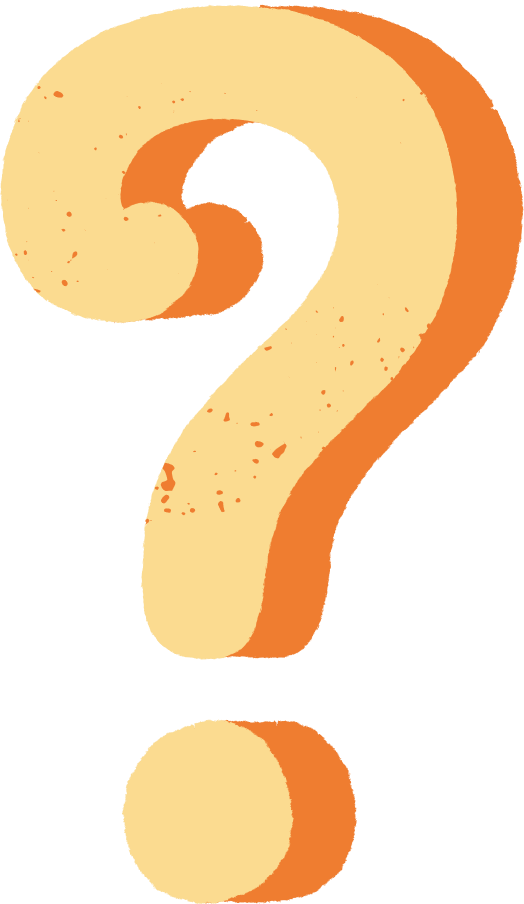 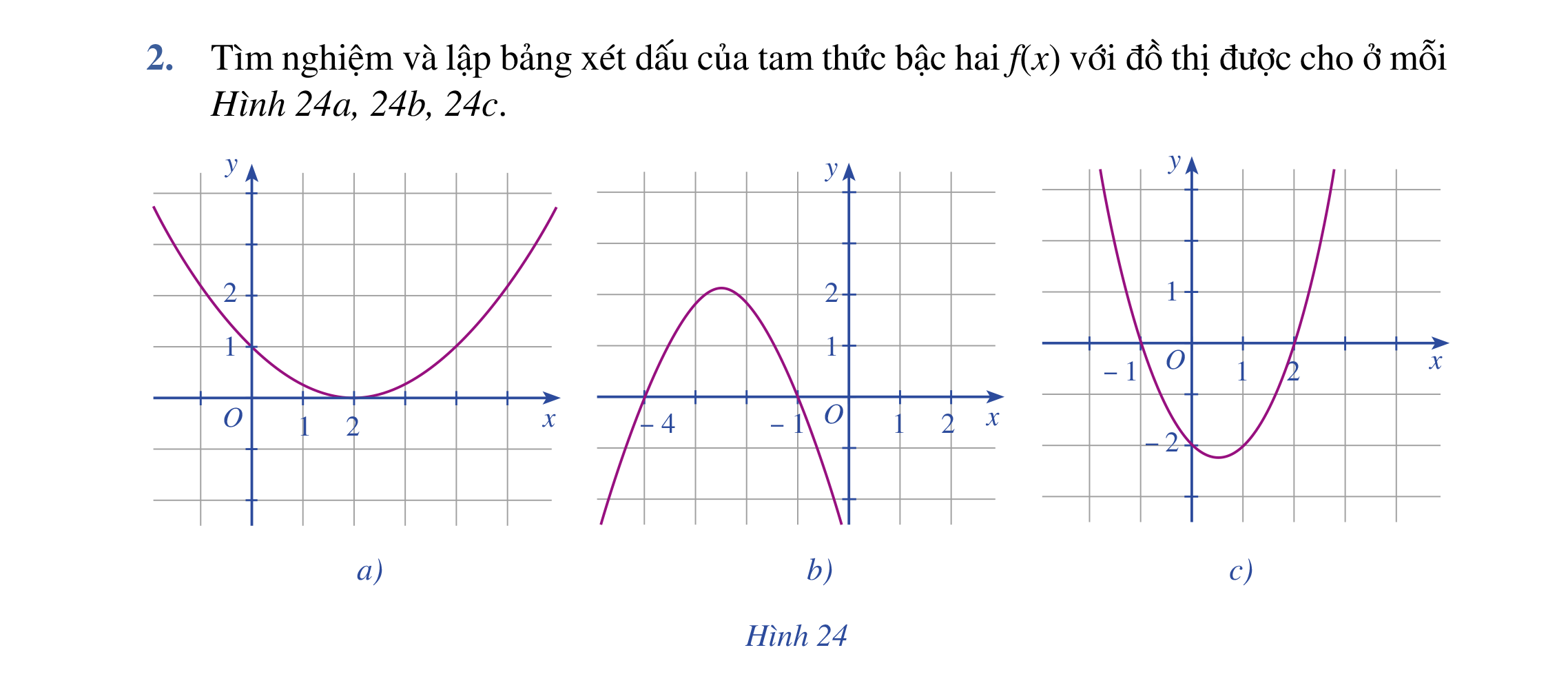 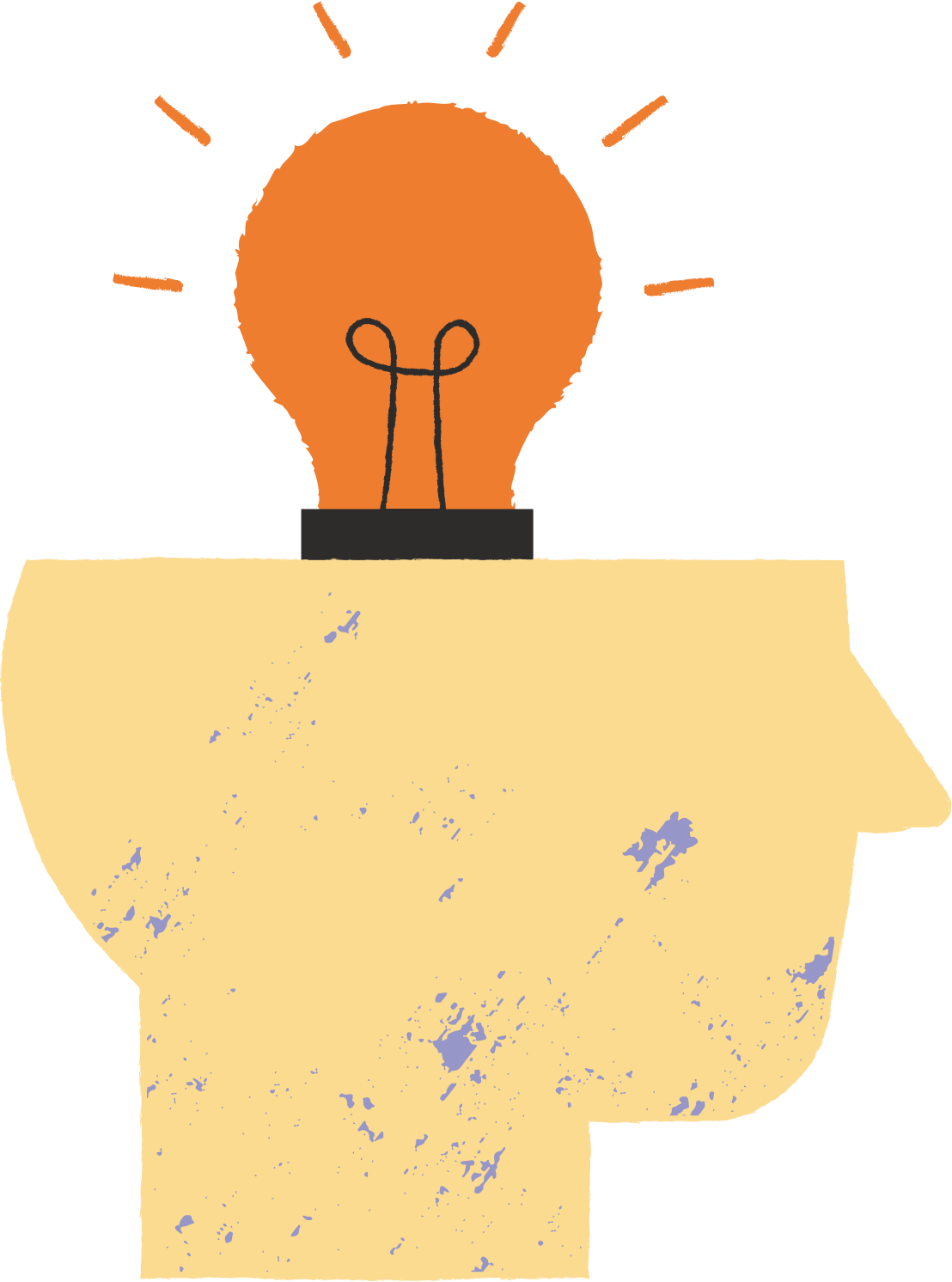 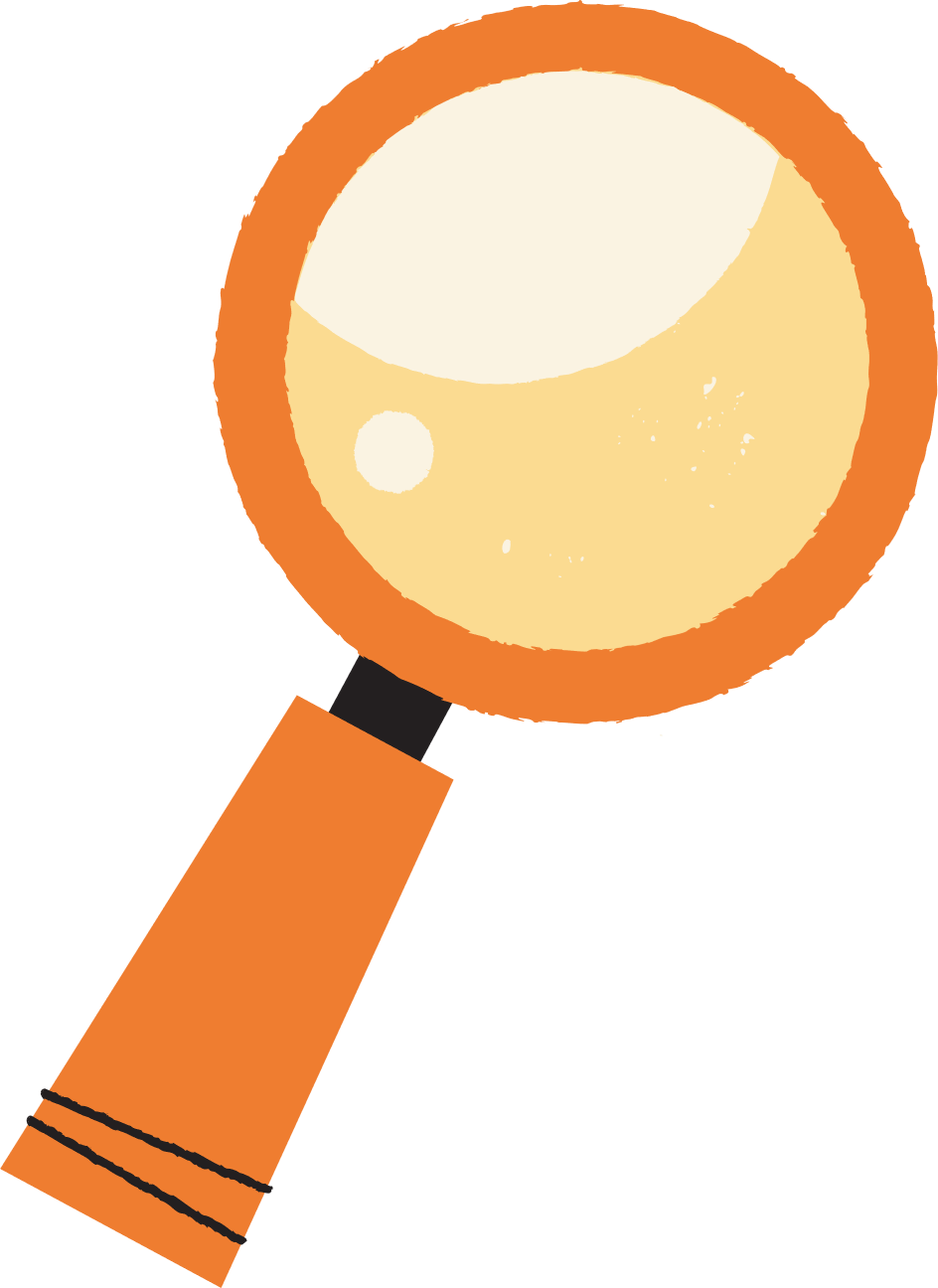 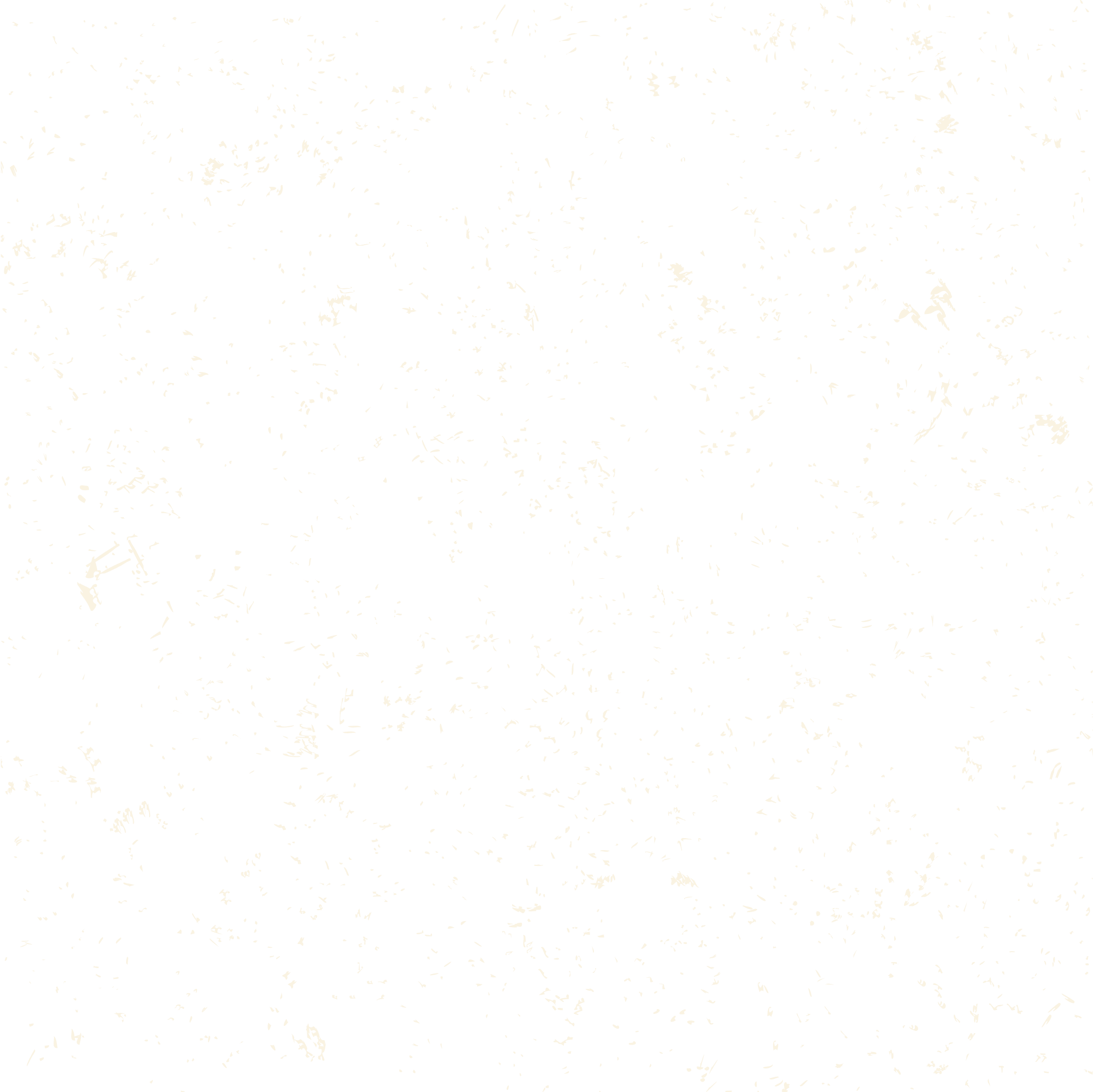 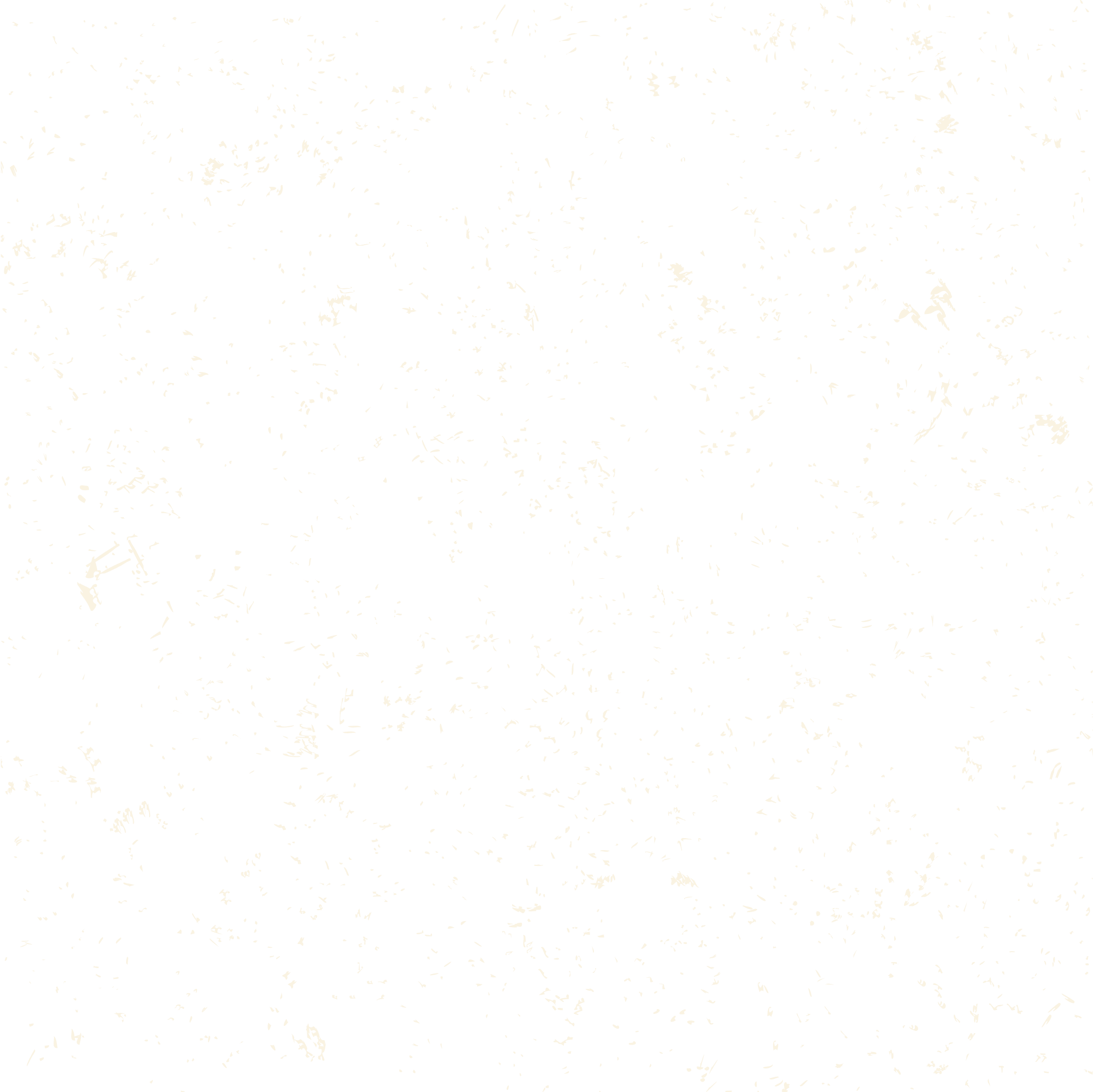 Giải
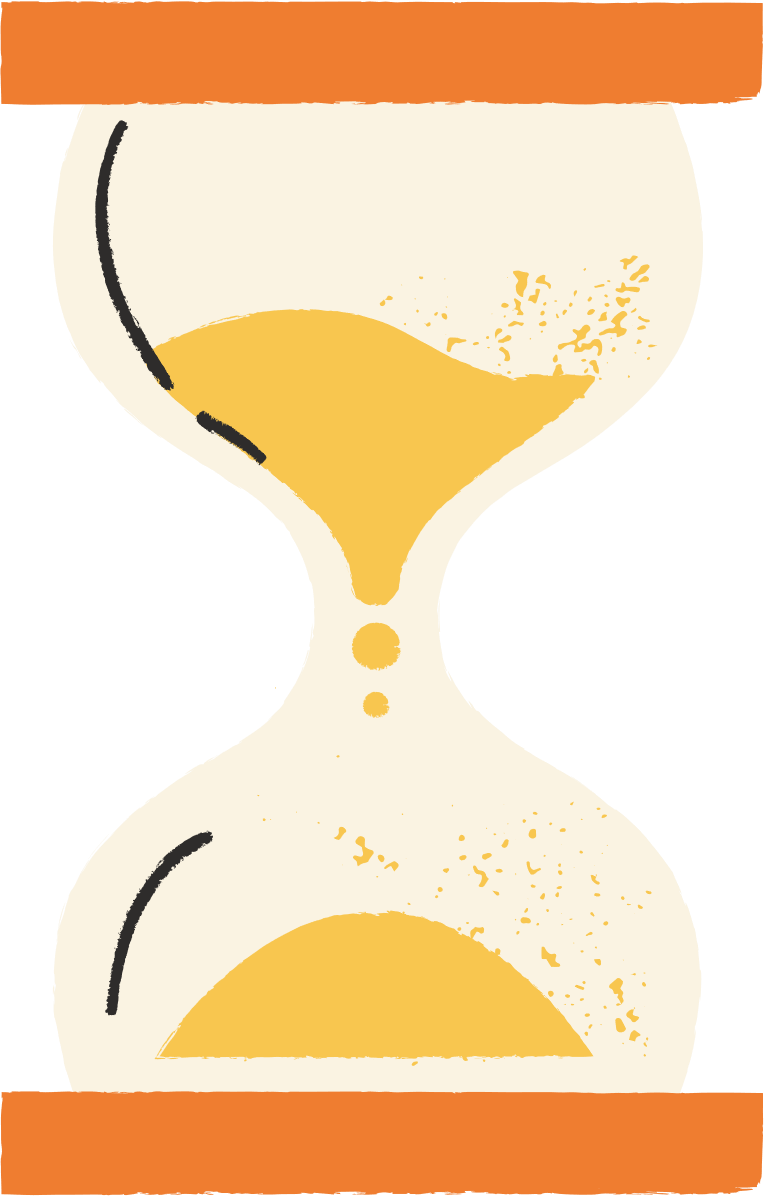 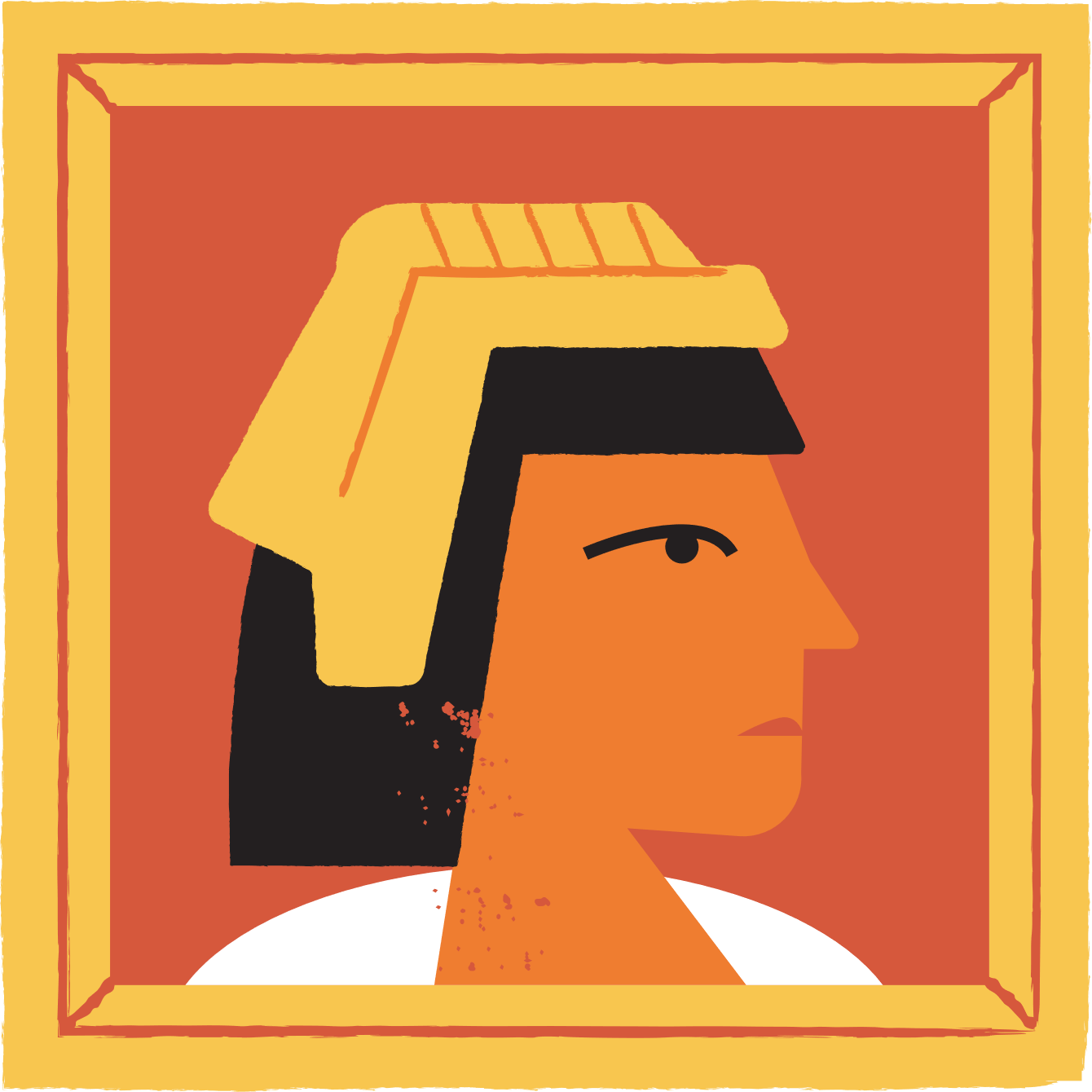 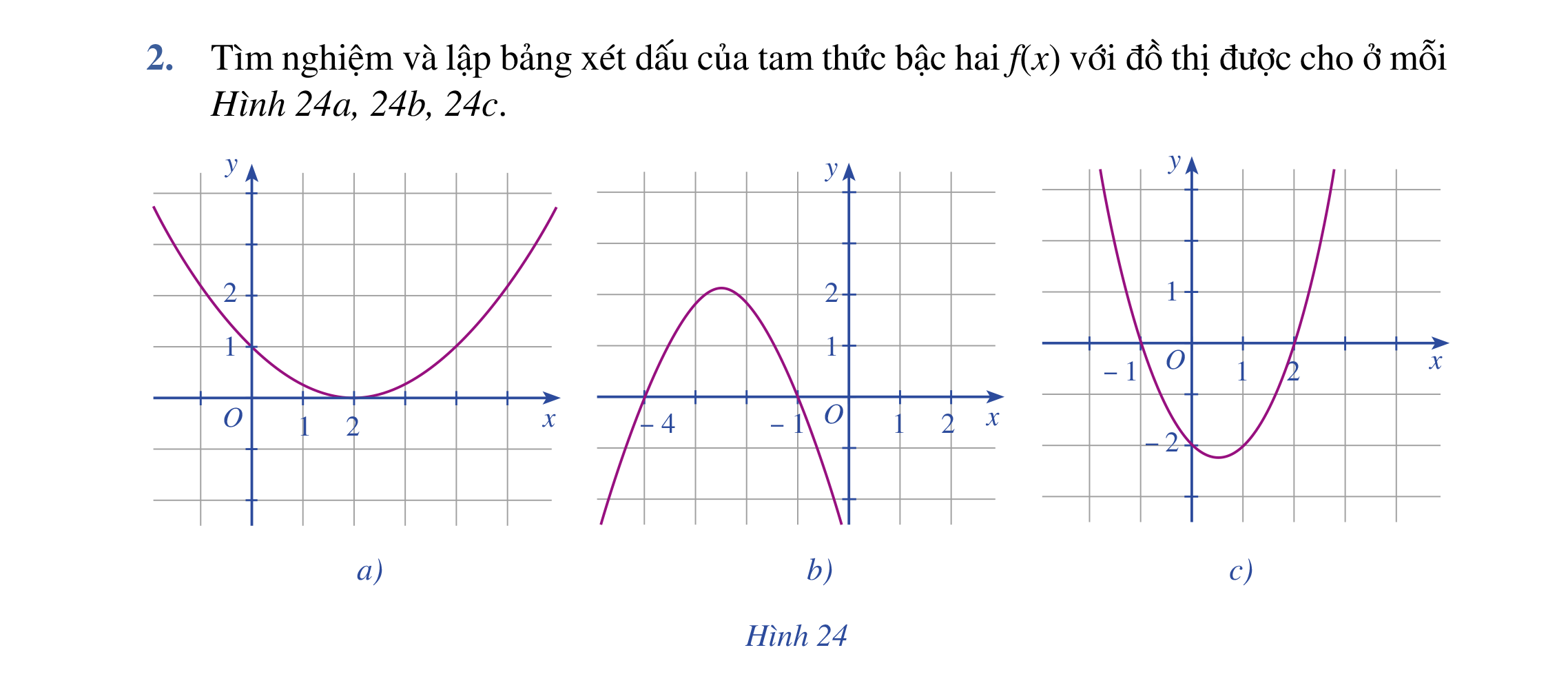 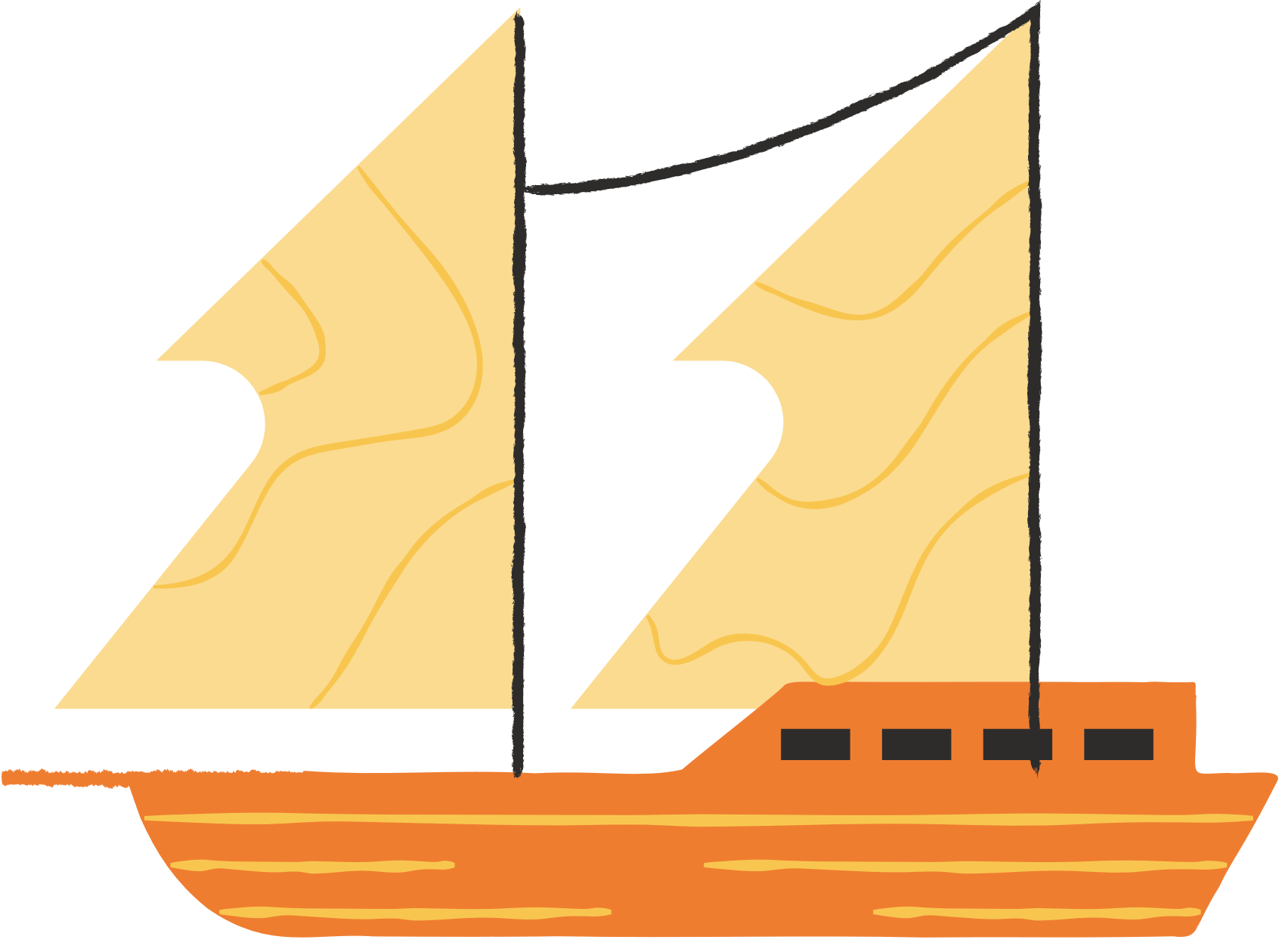 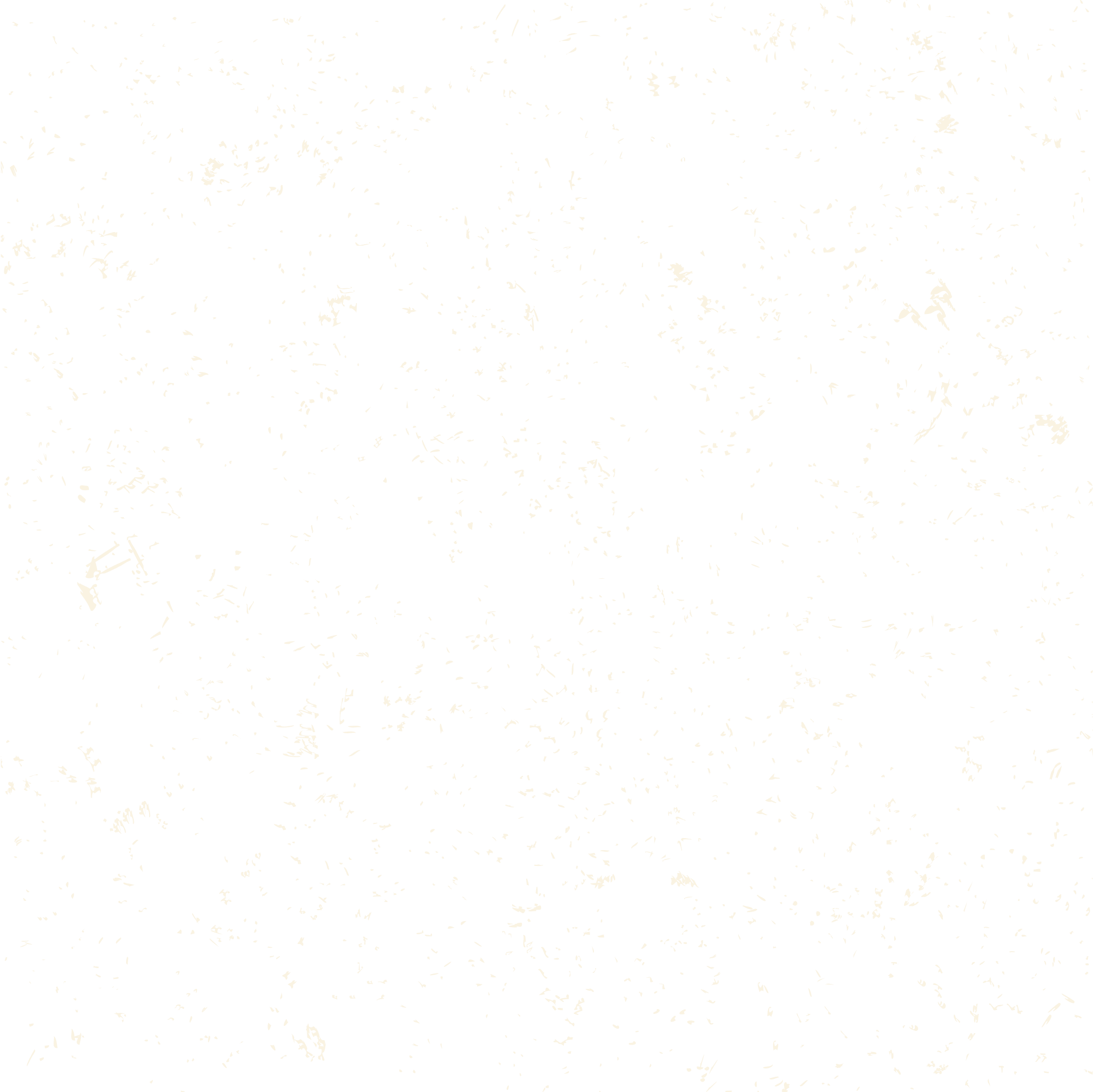 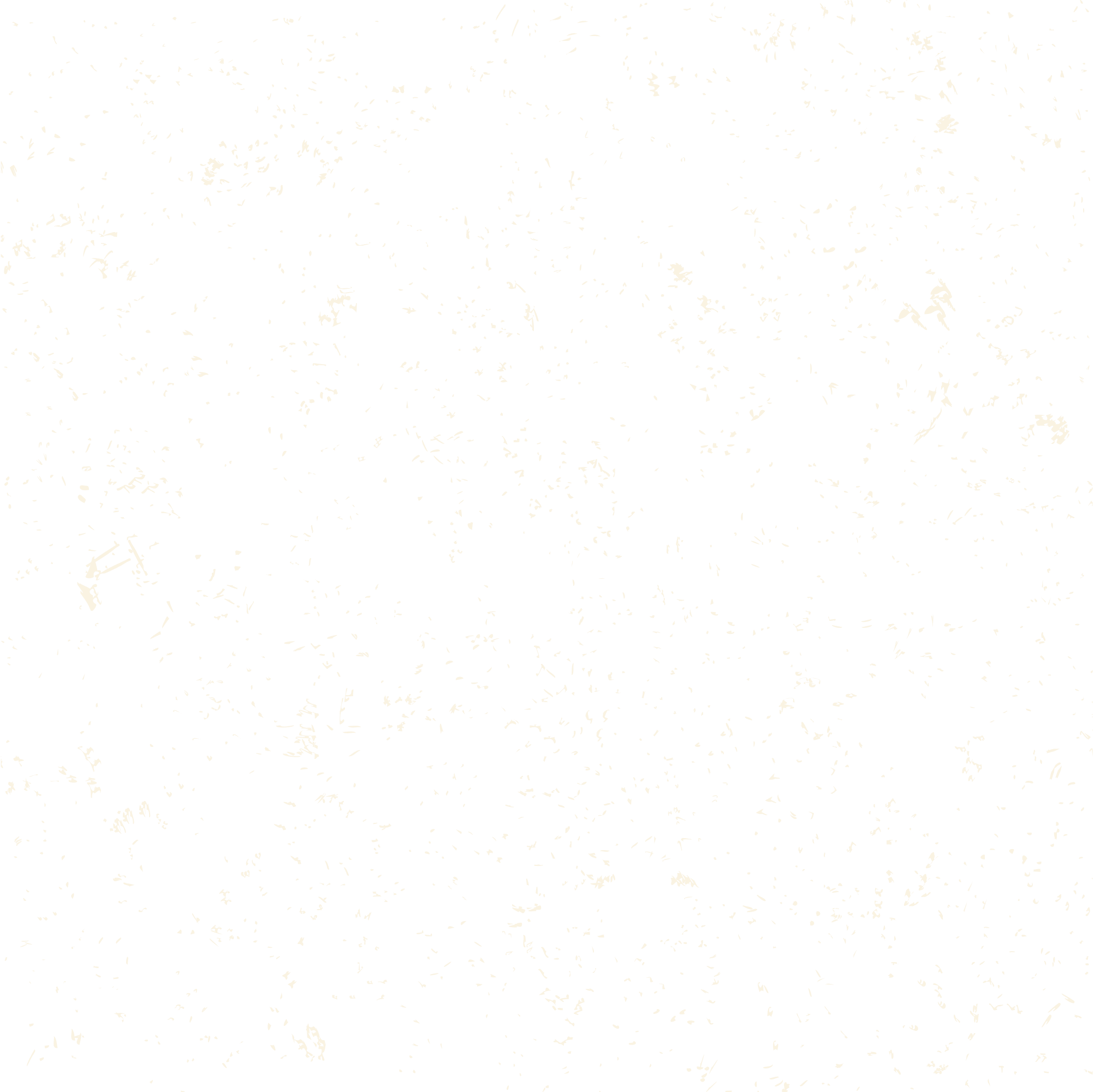 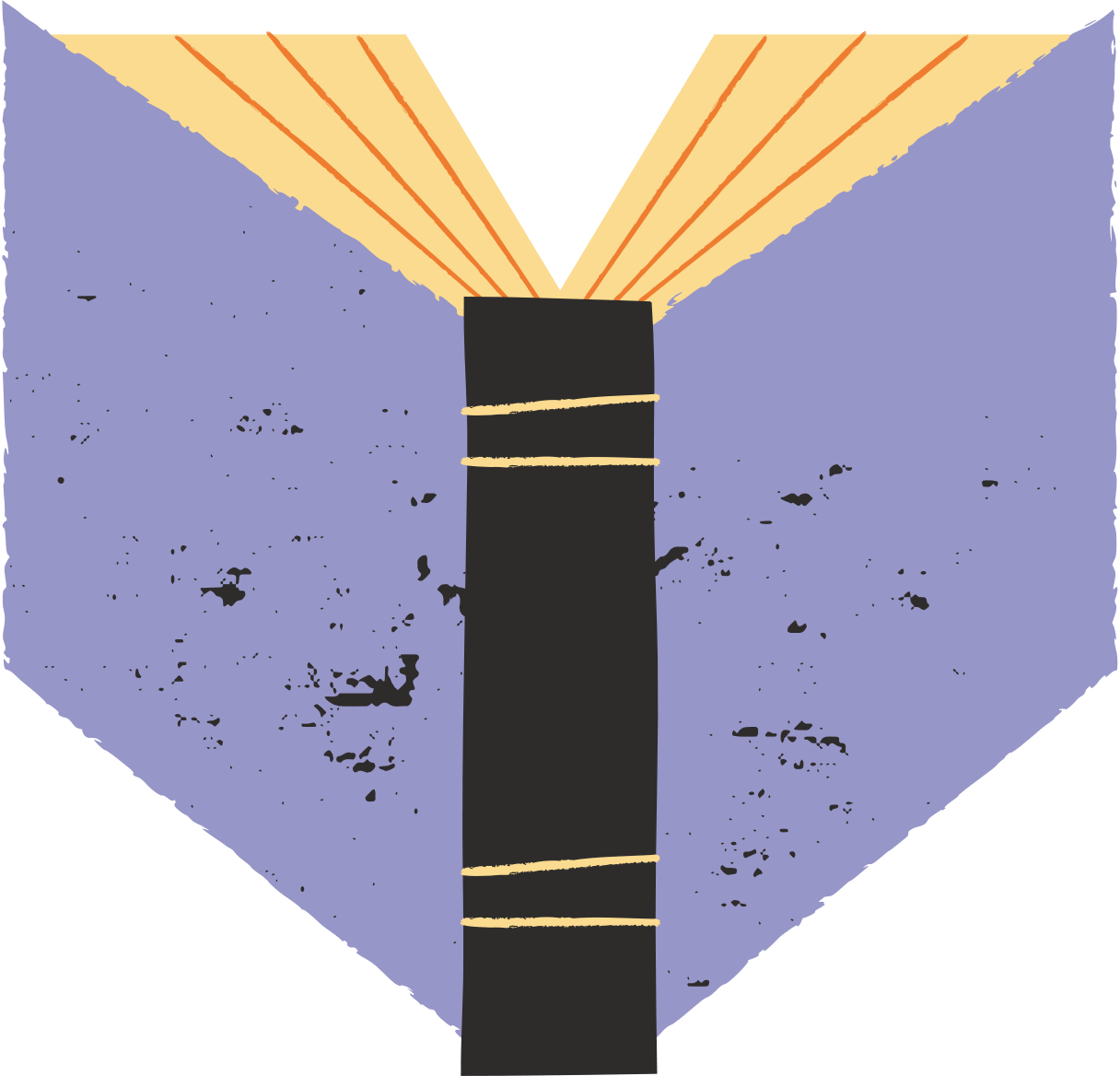 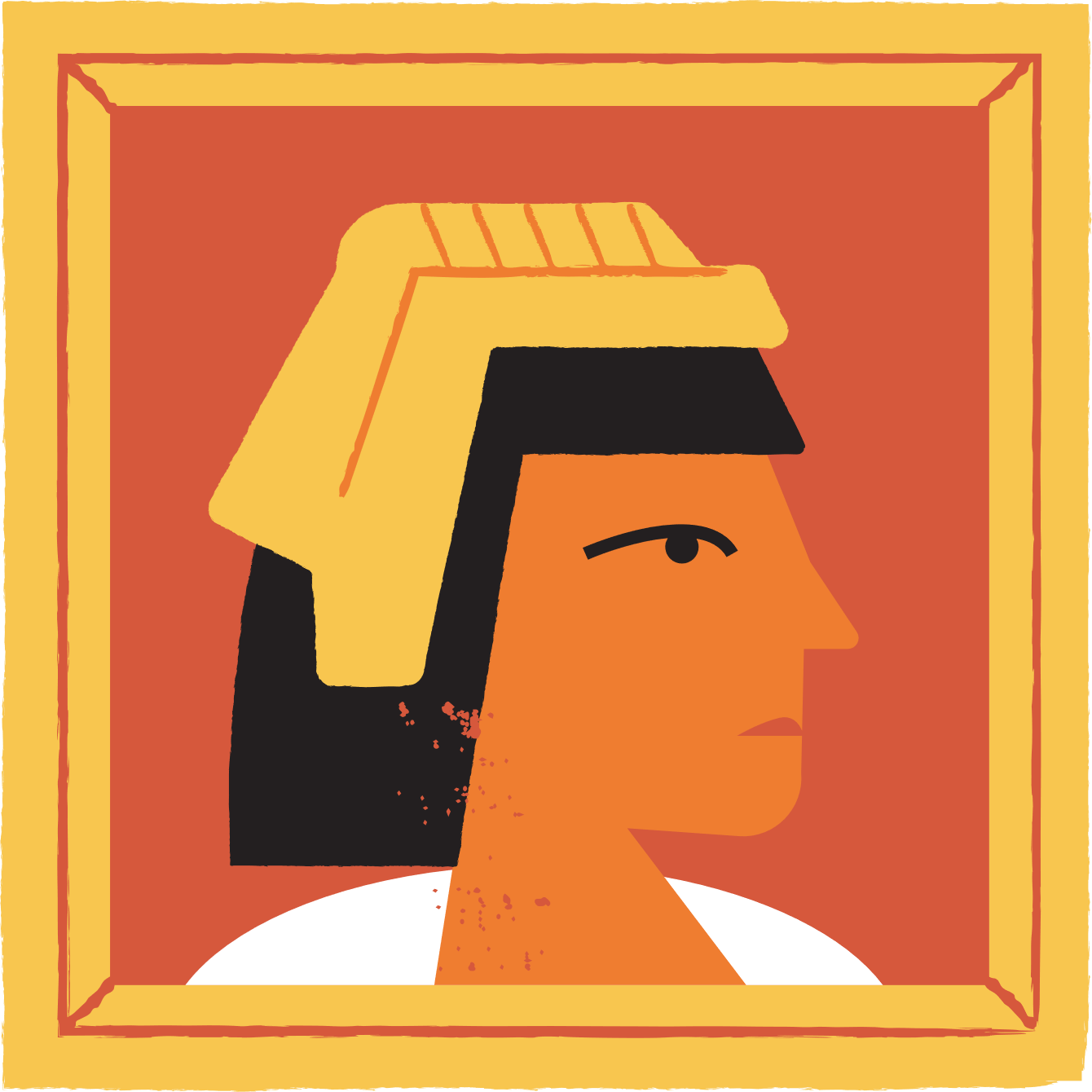 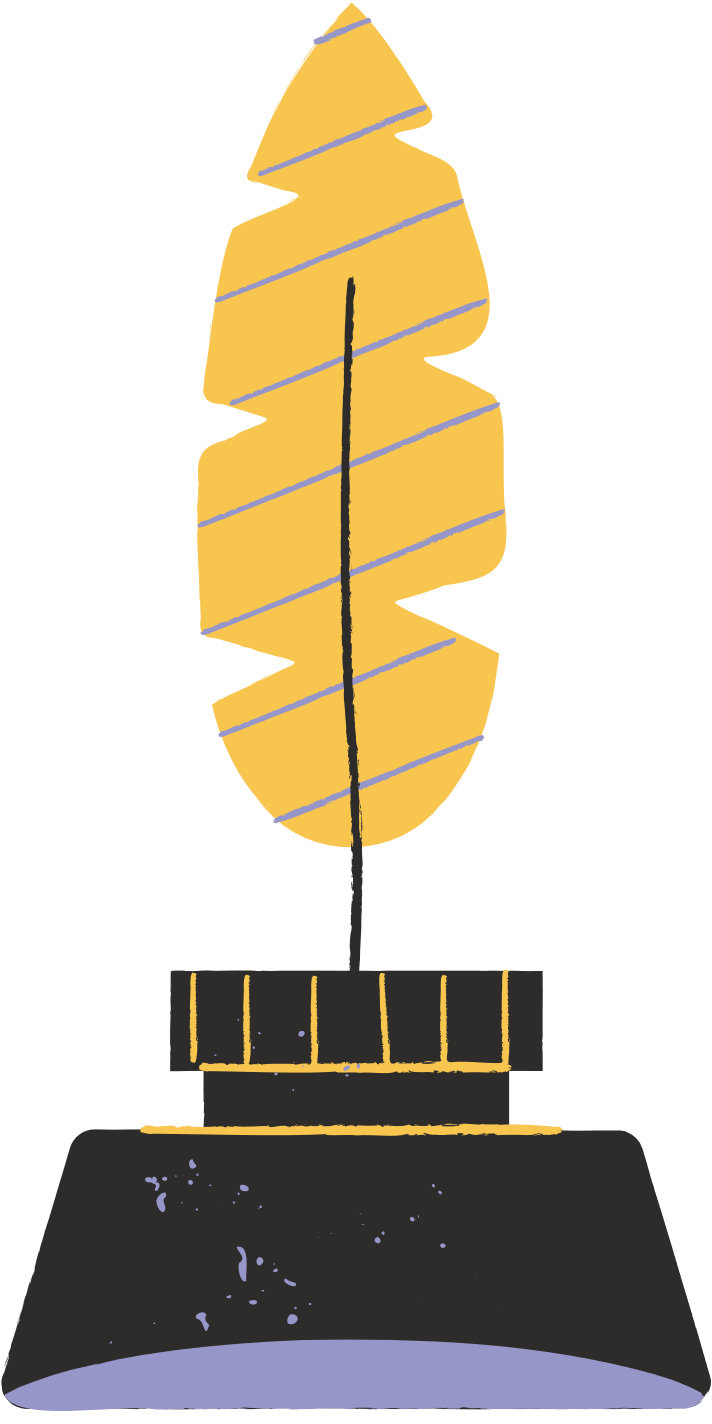 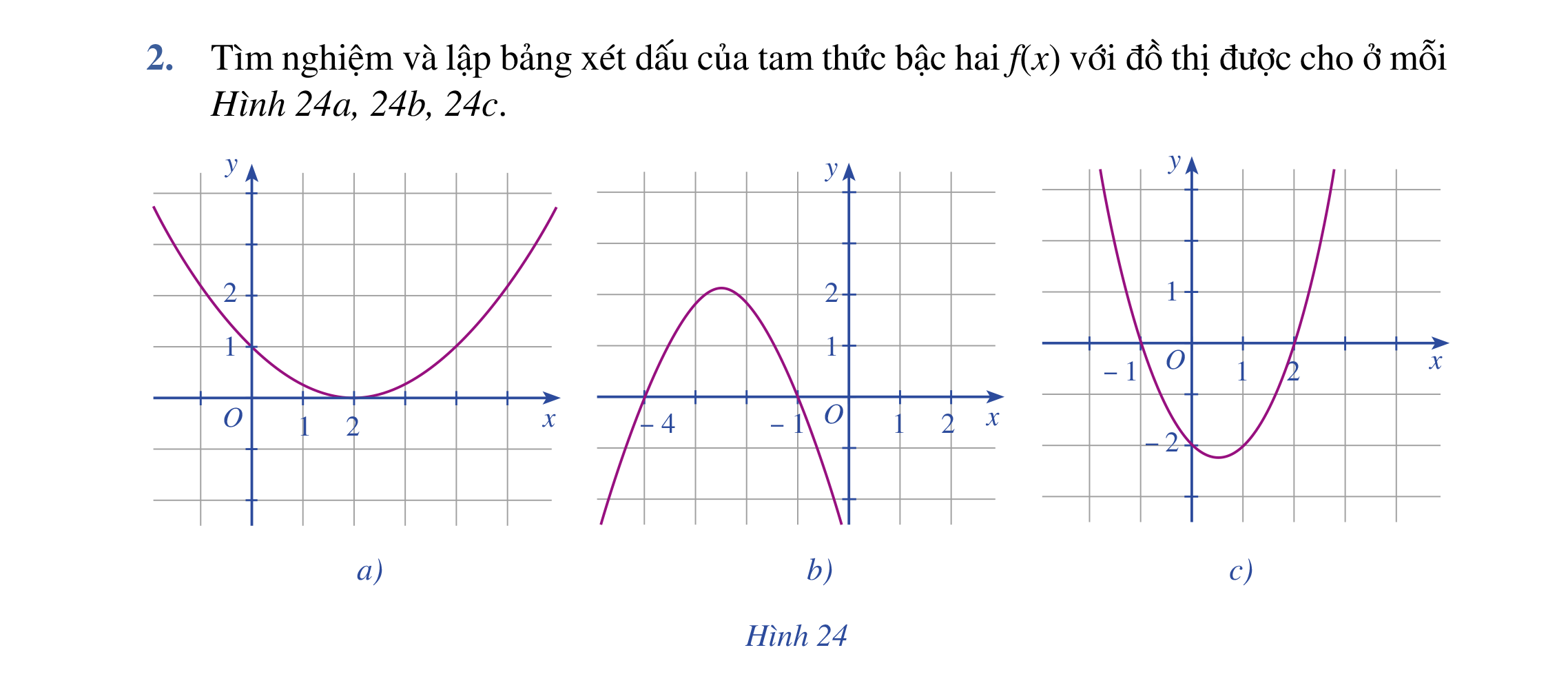 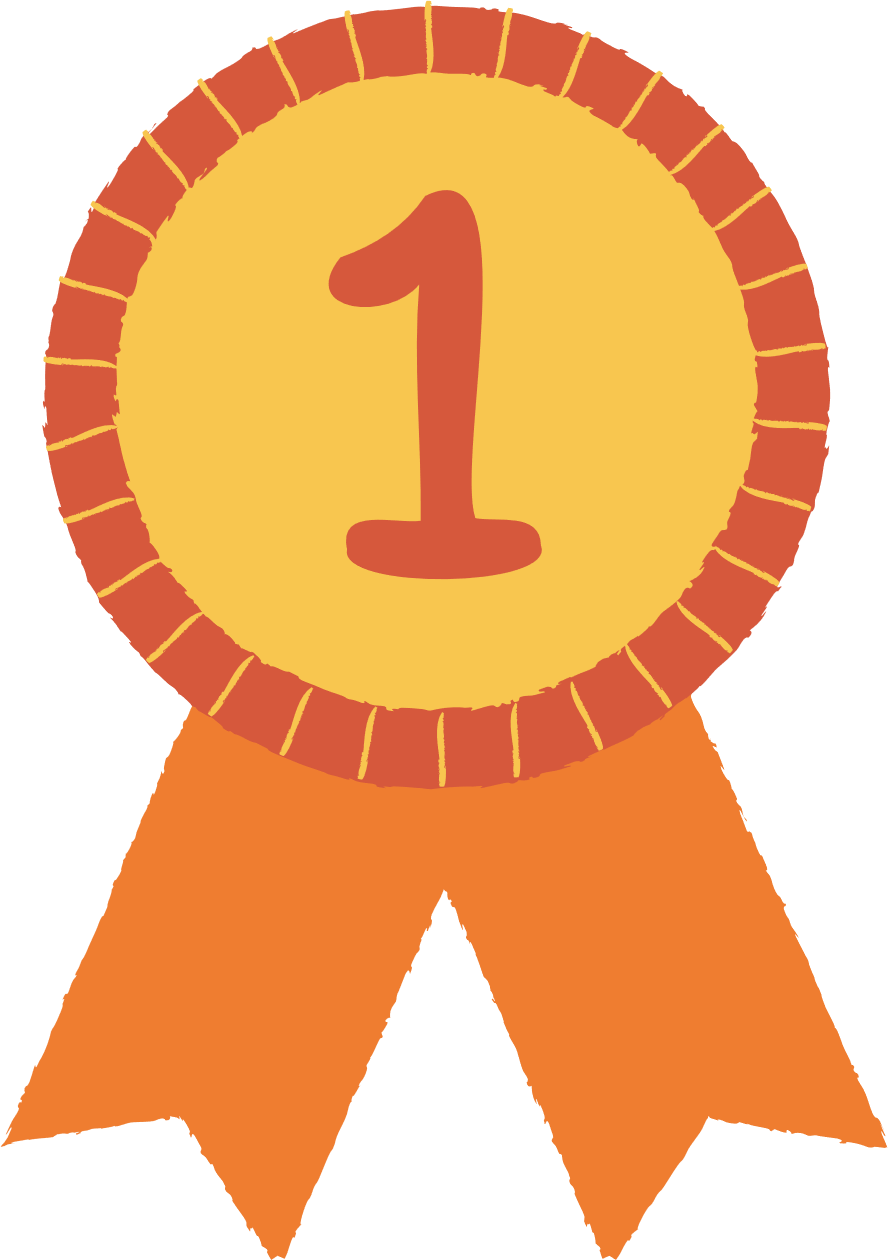 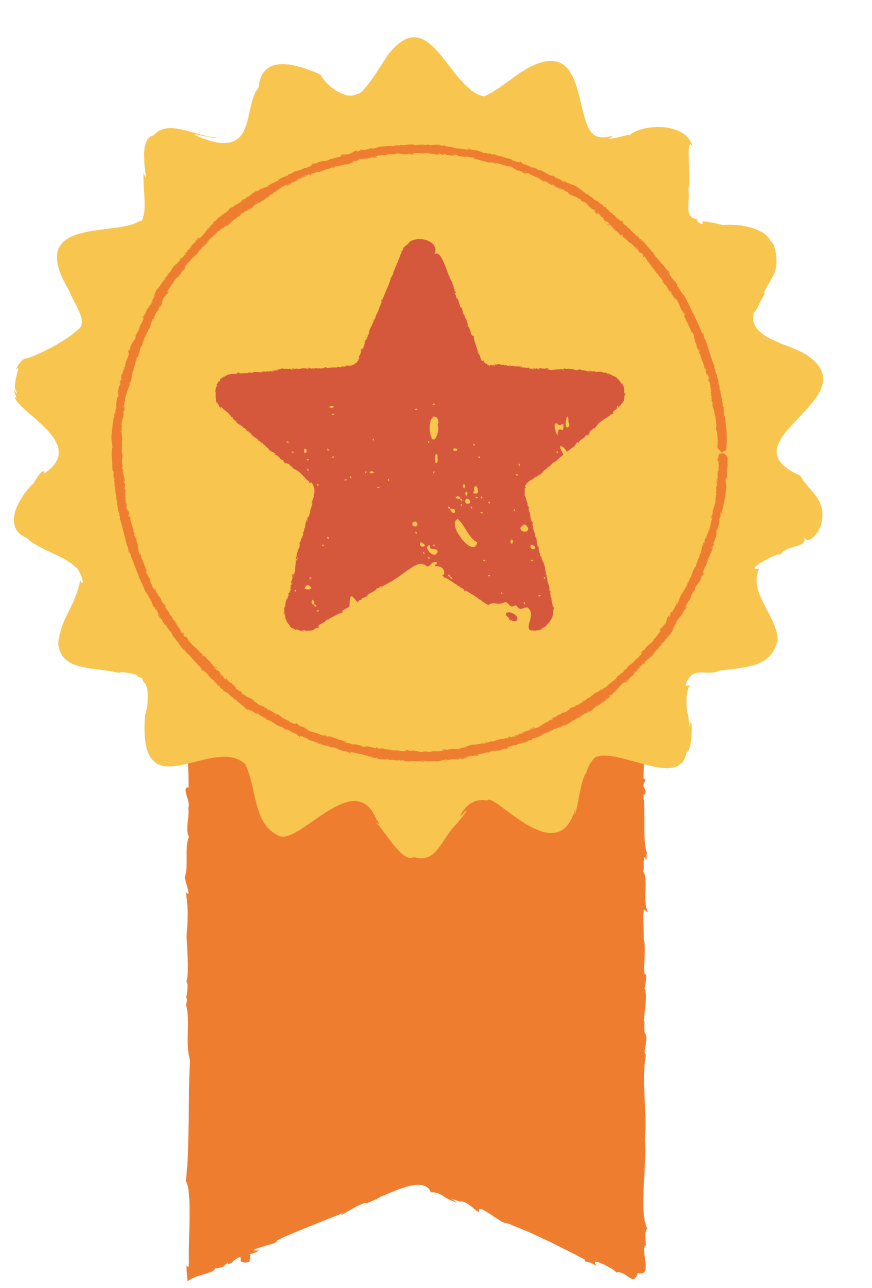 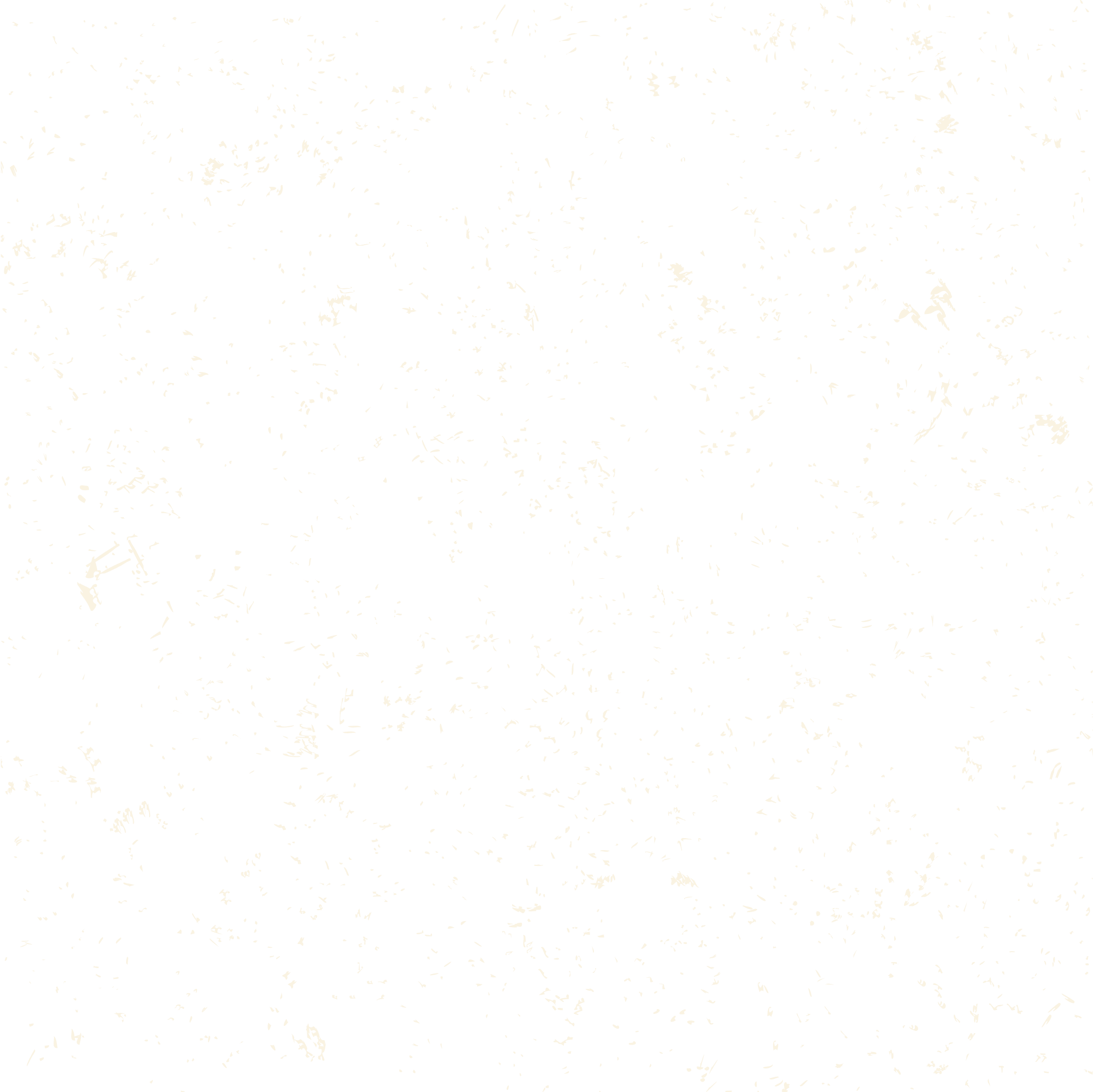 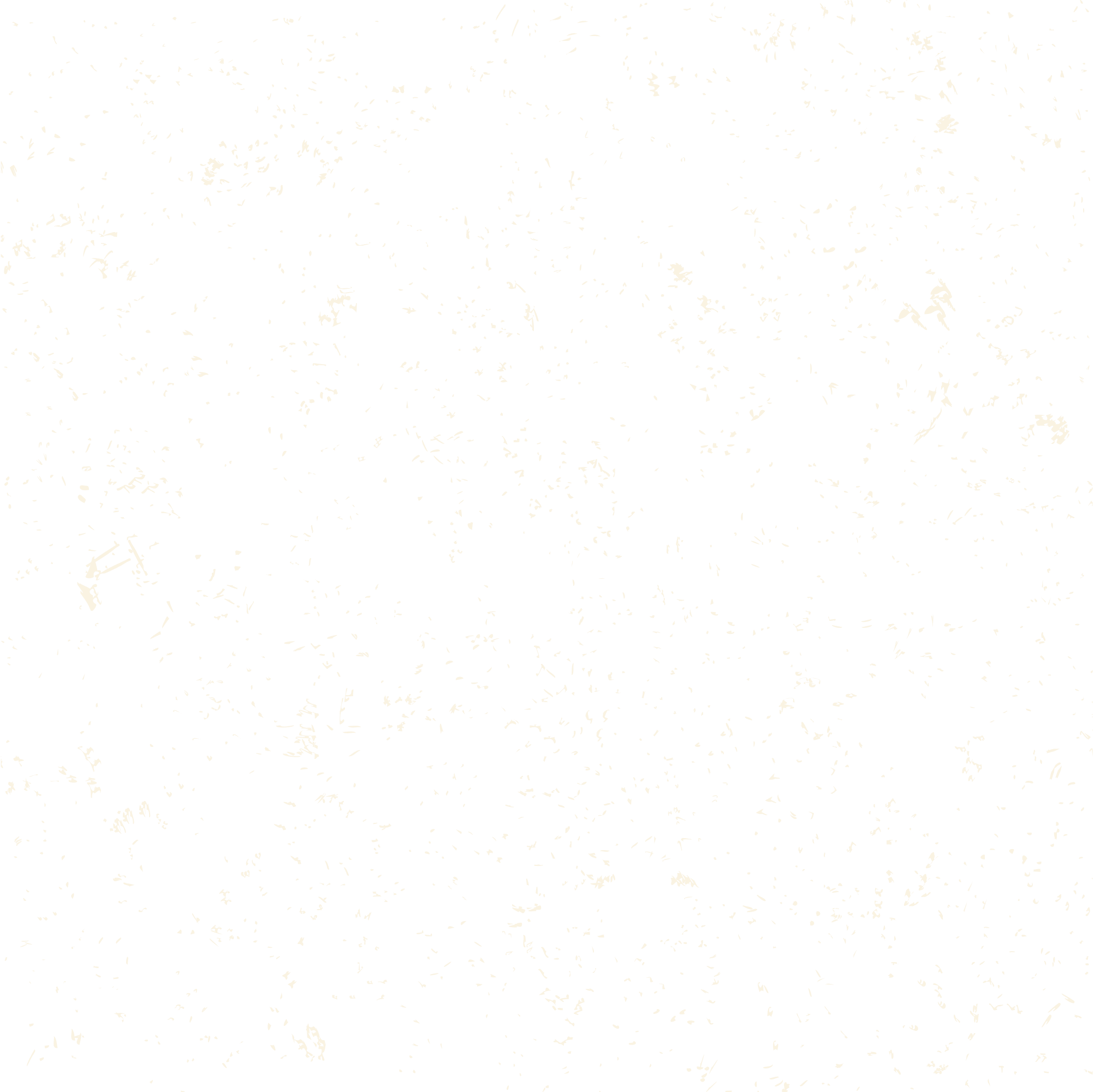 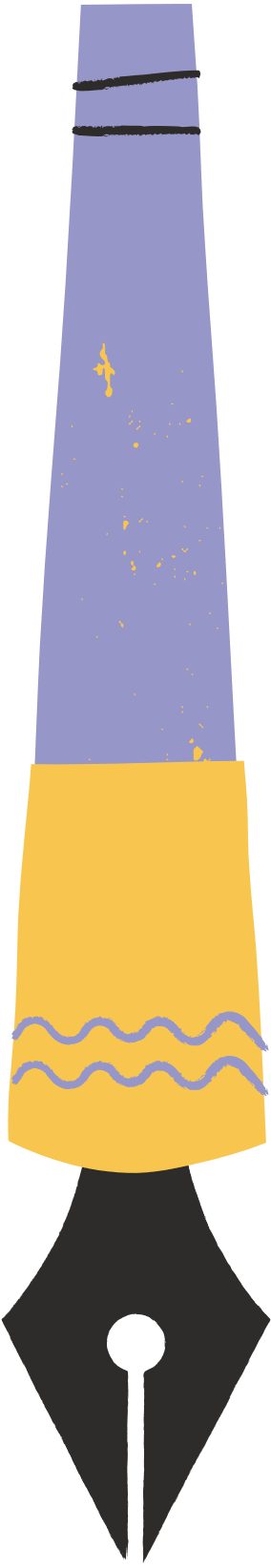 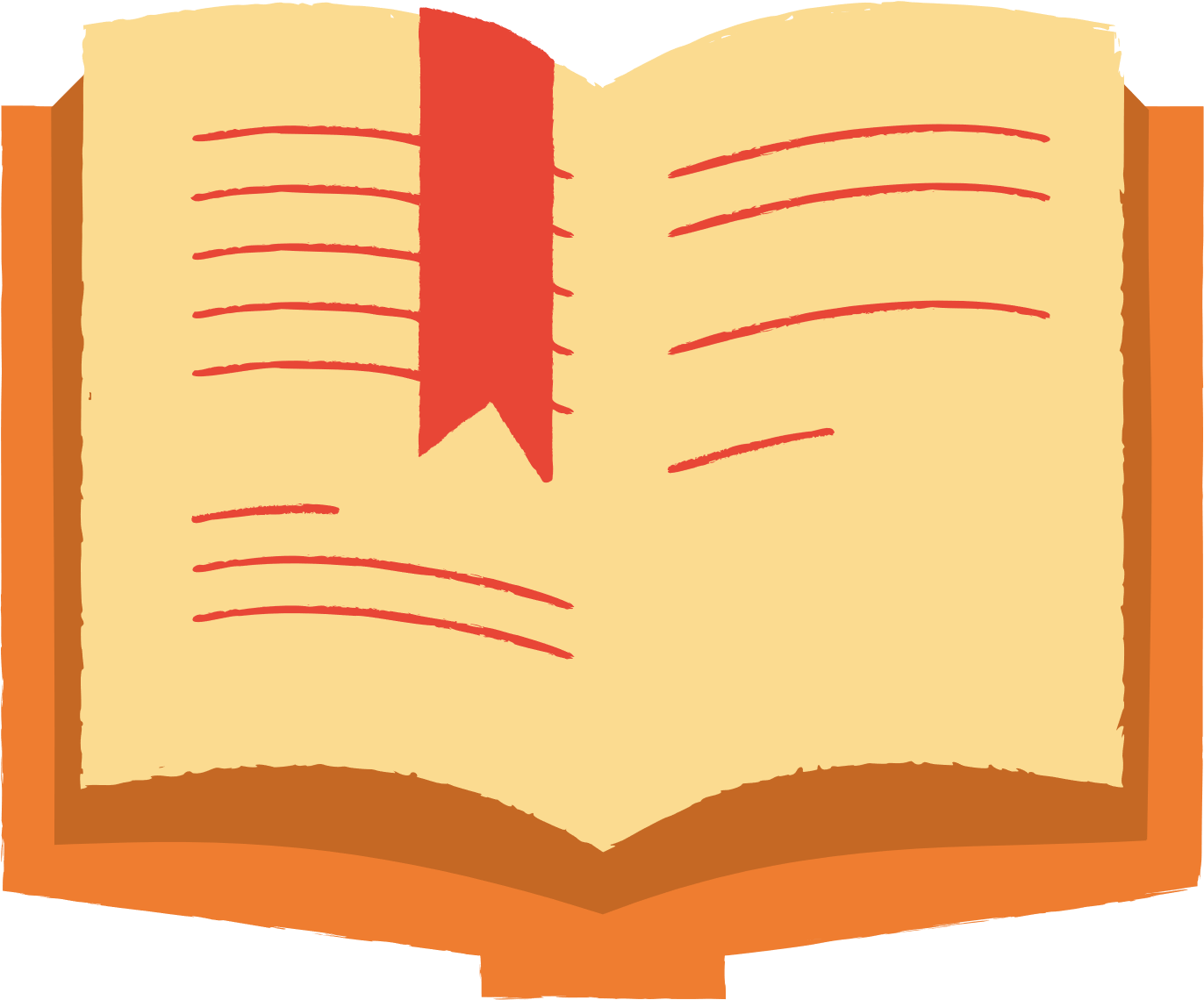 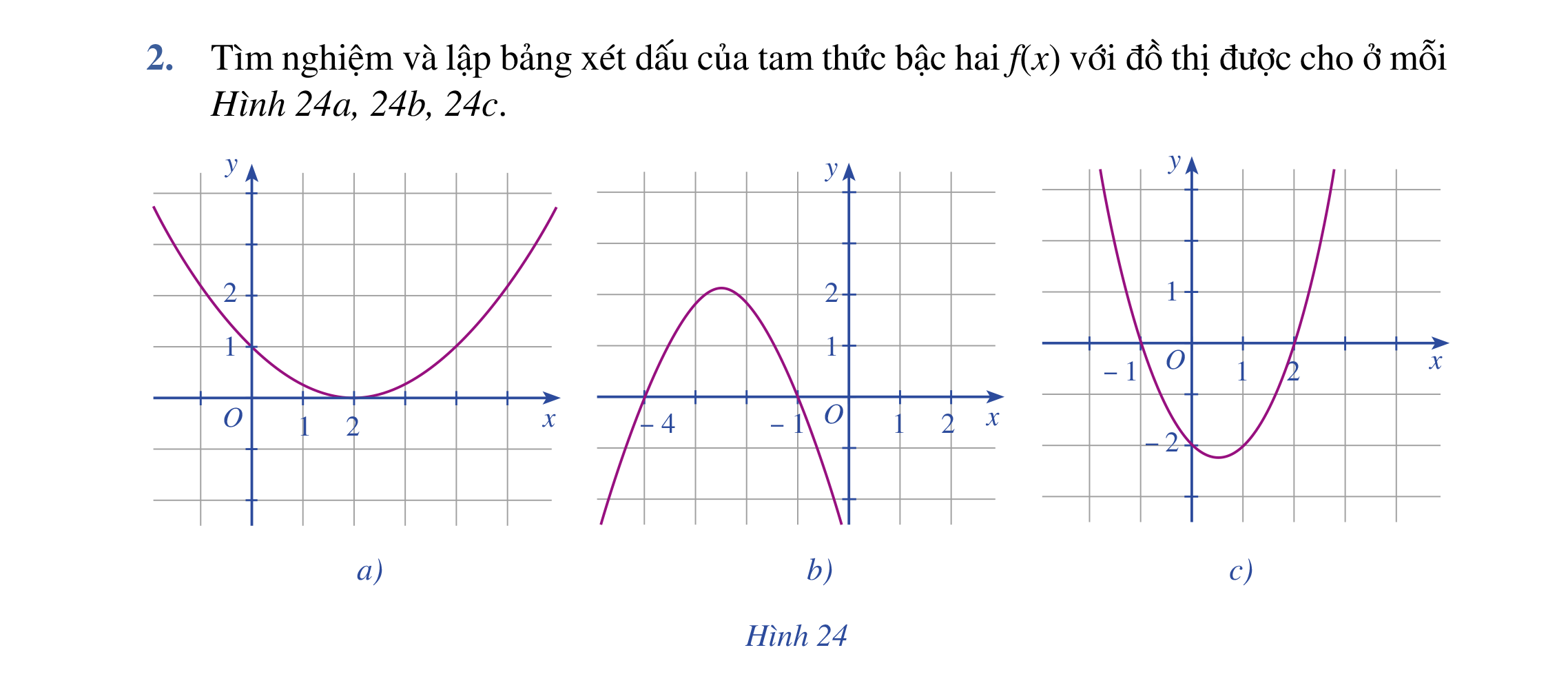 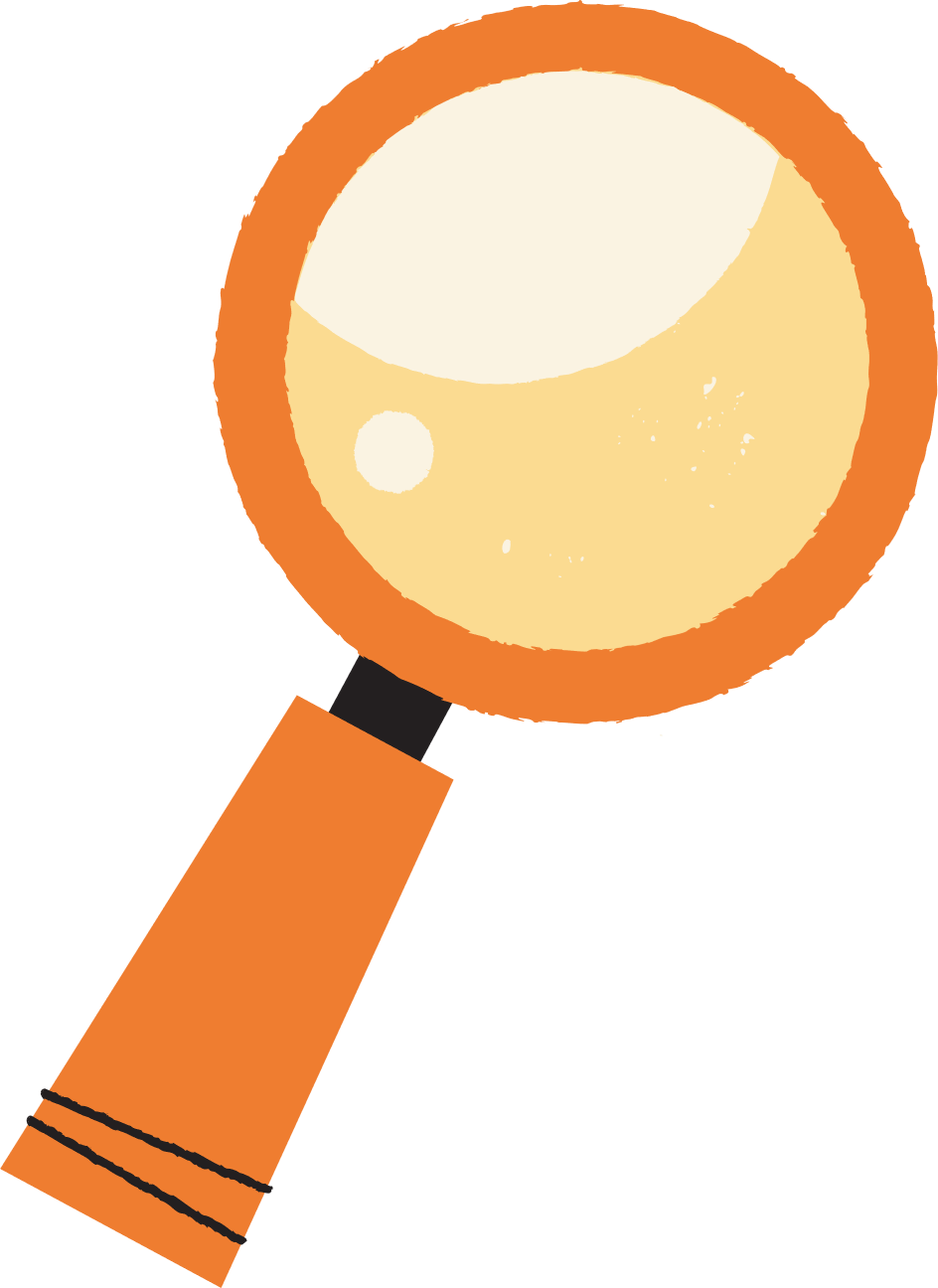 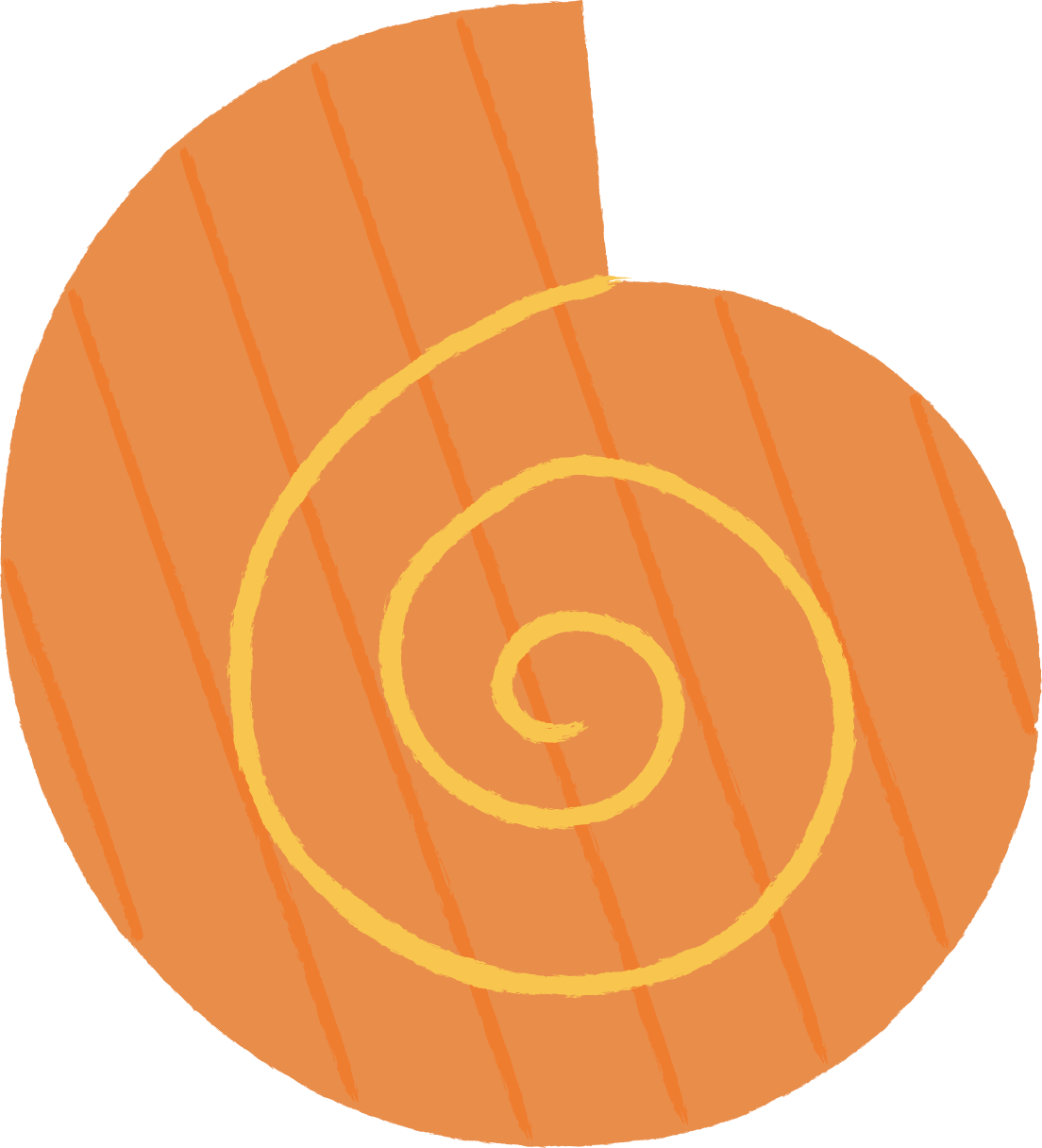 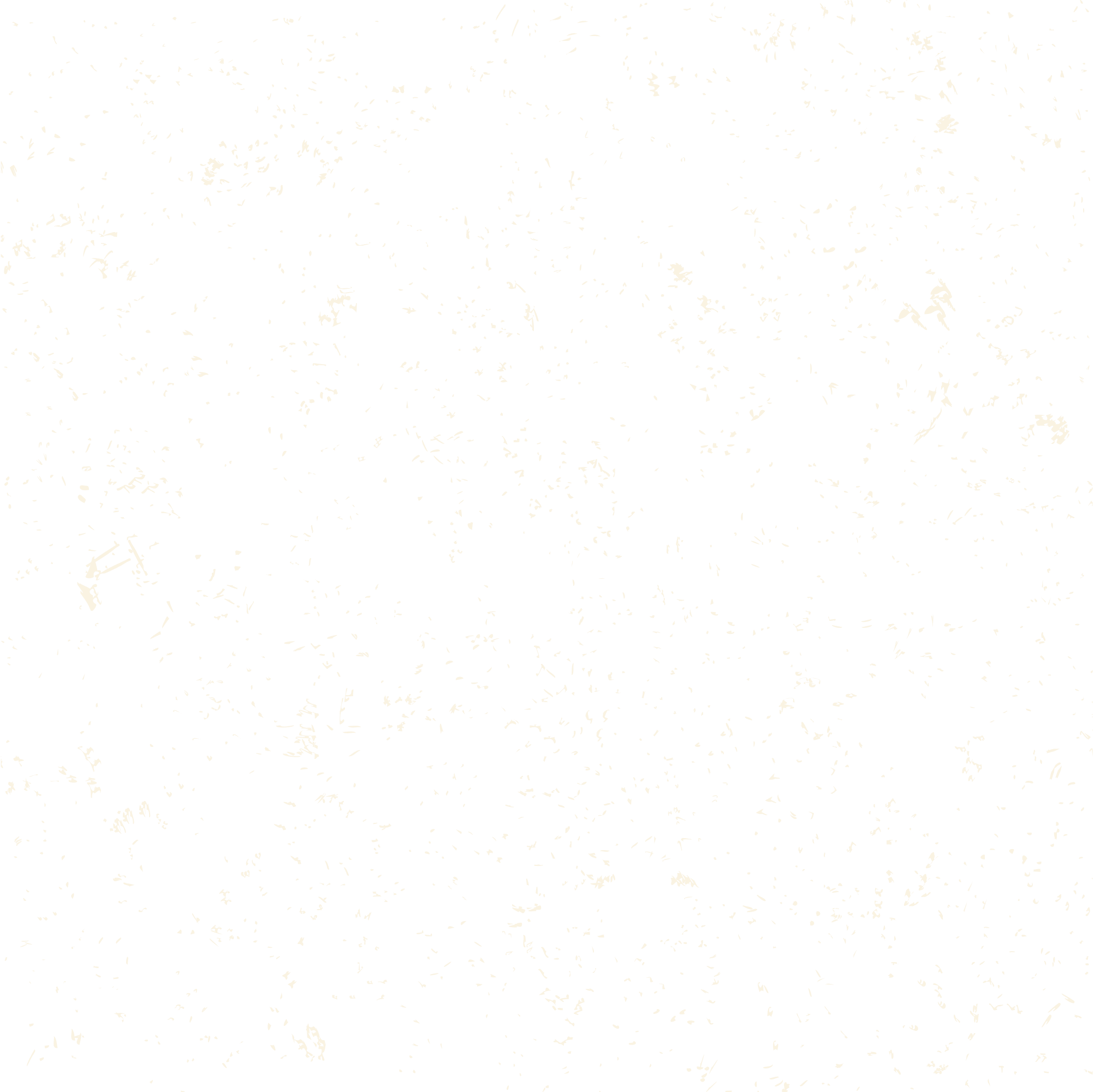 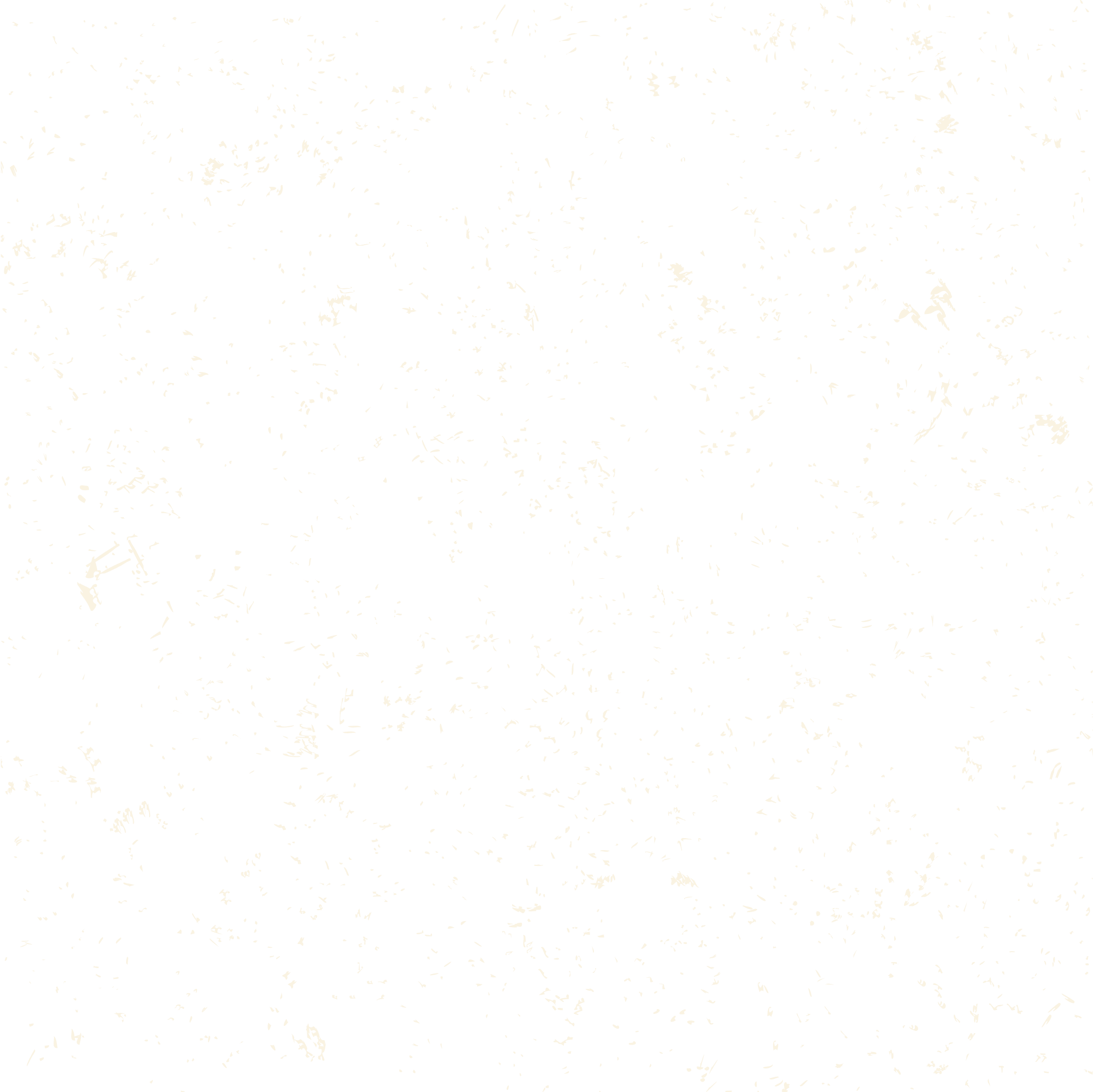 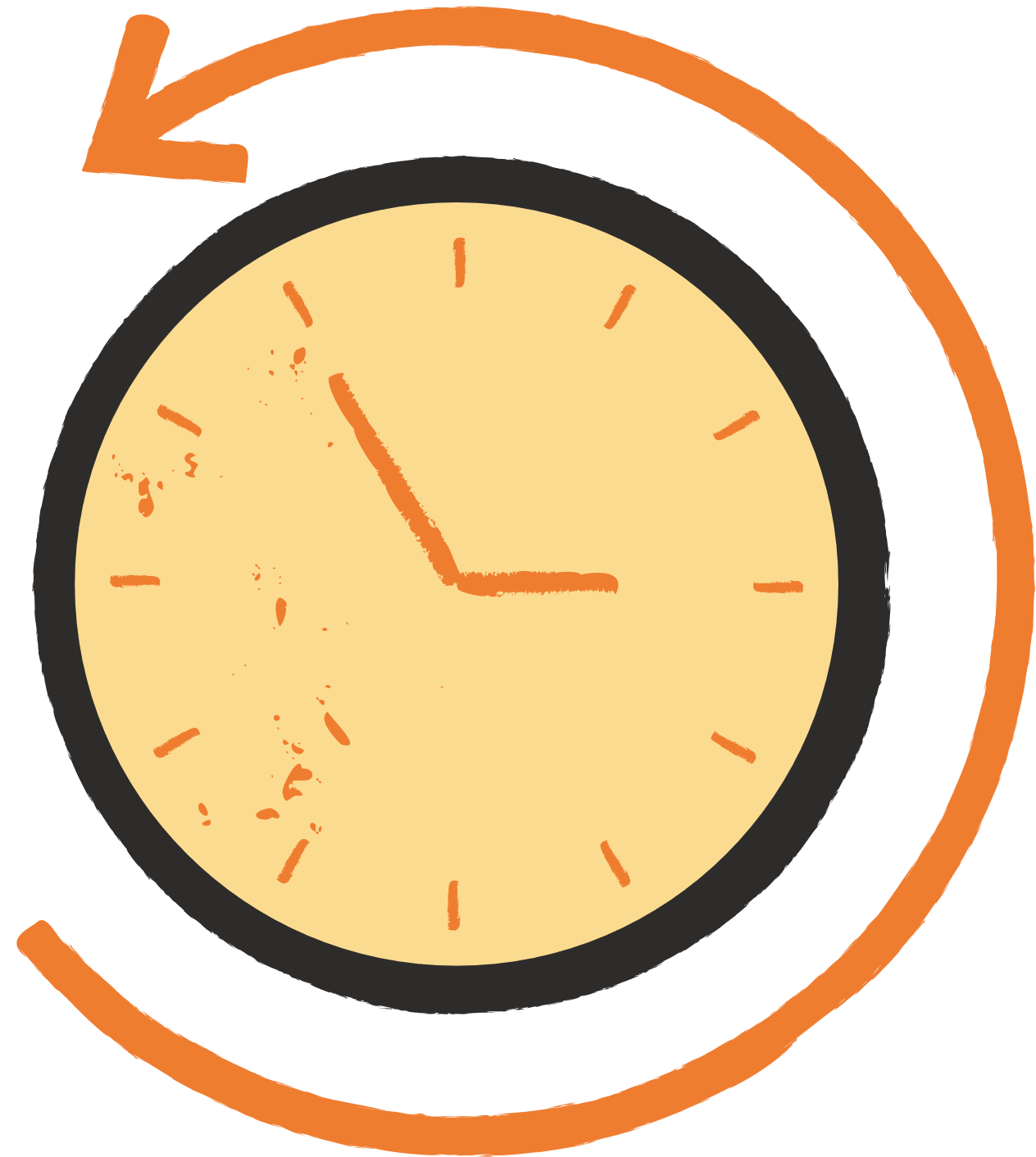 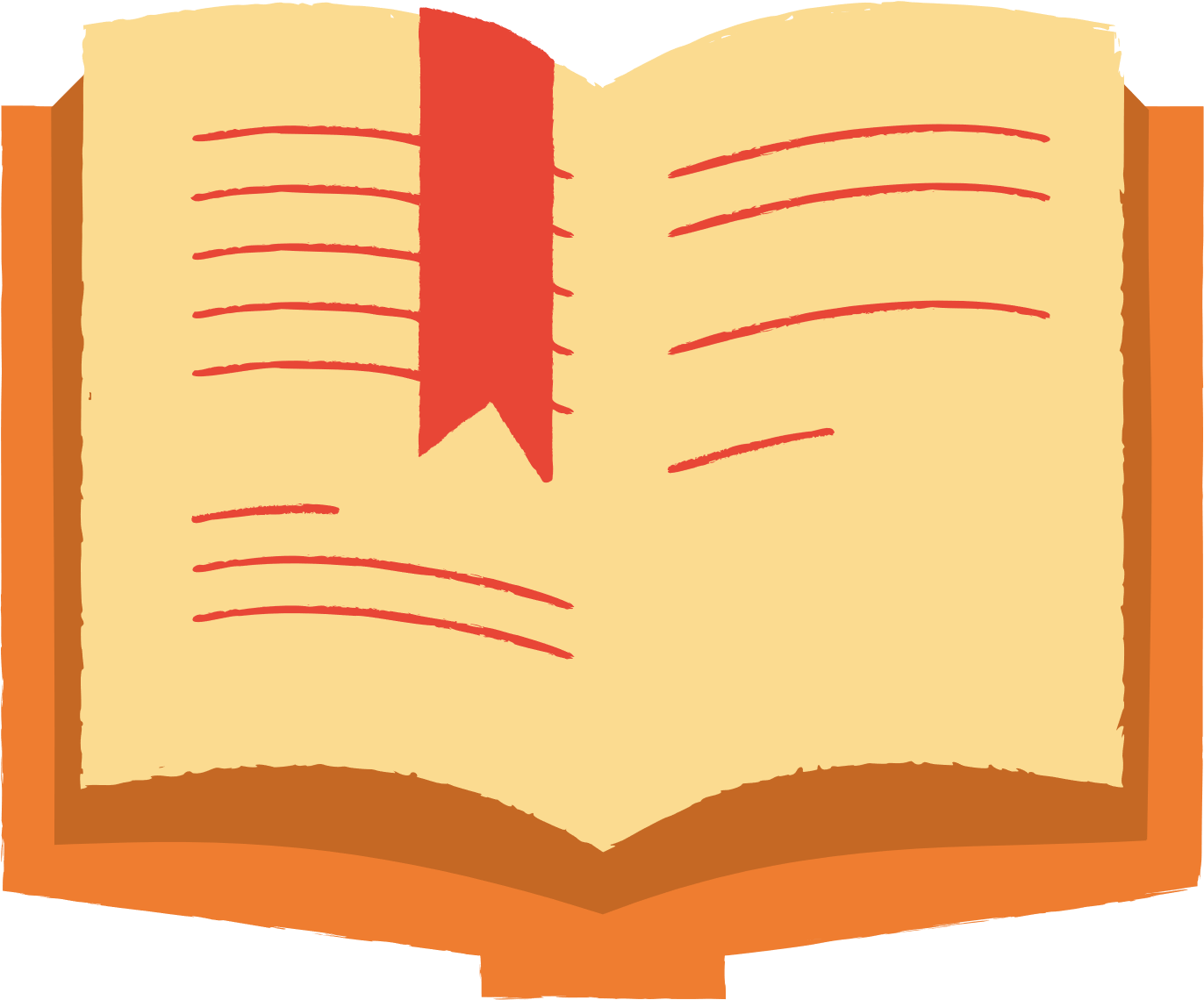 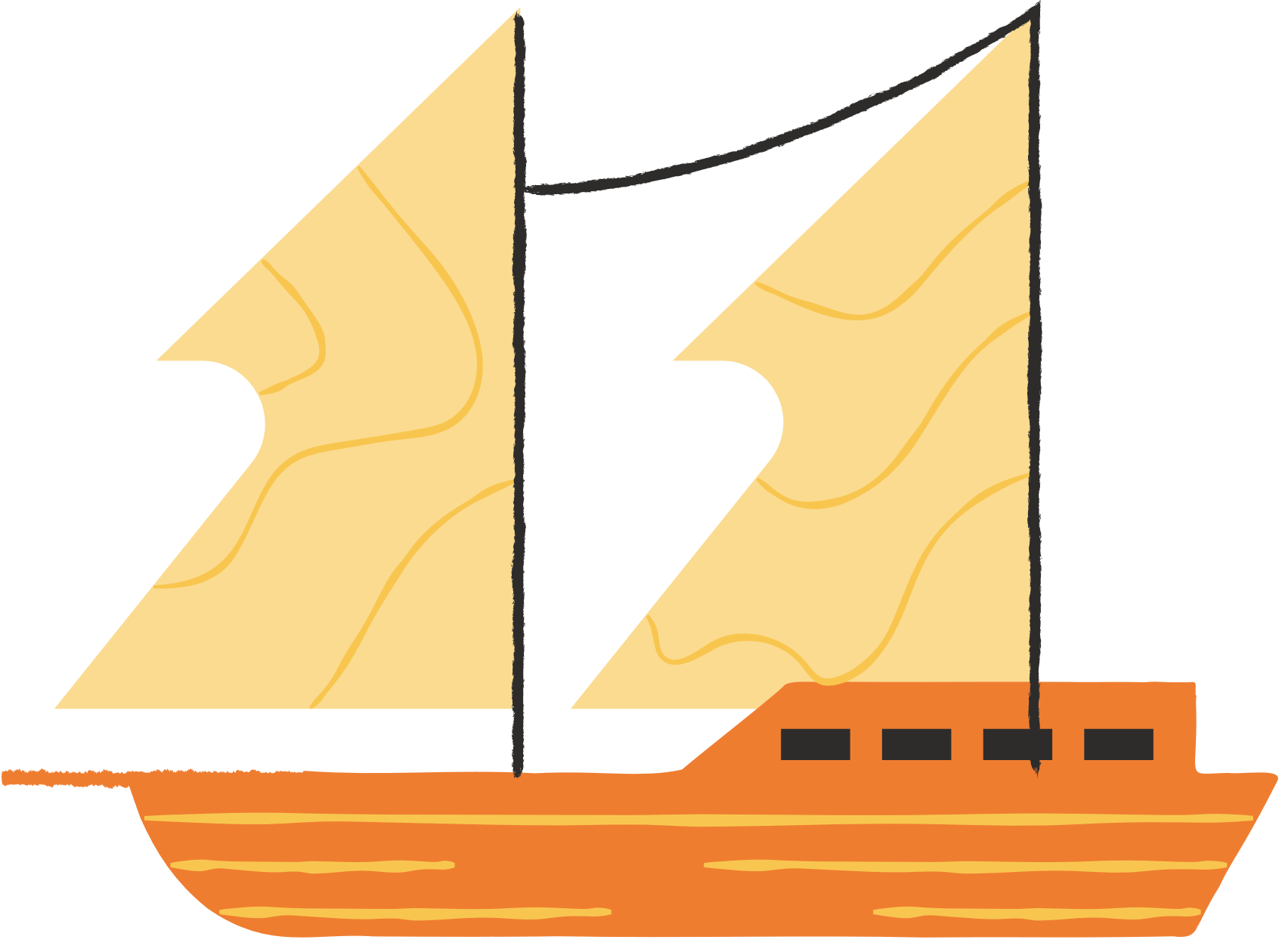 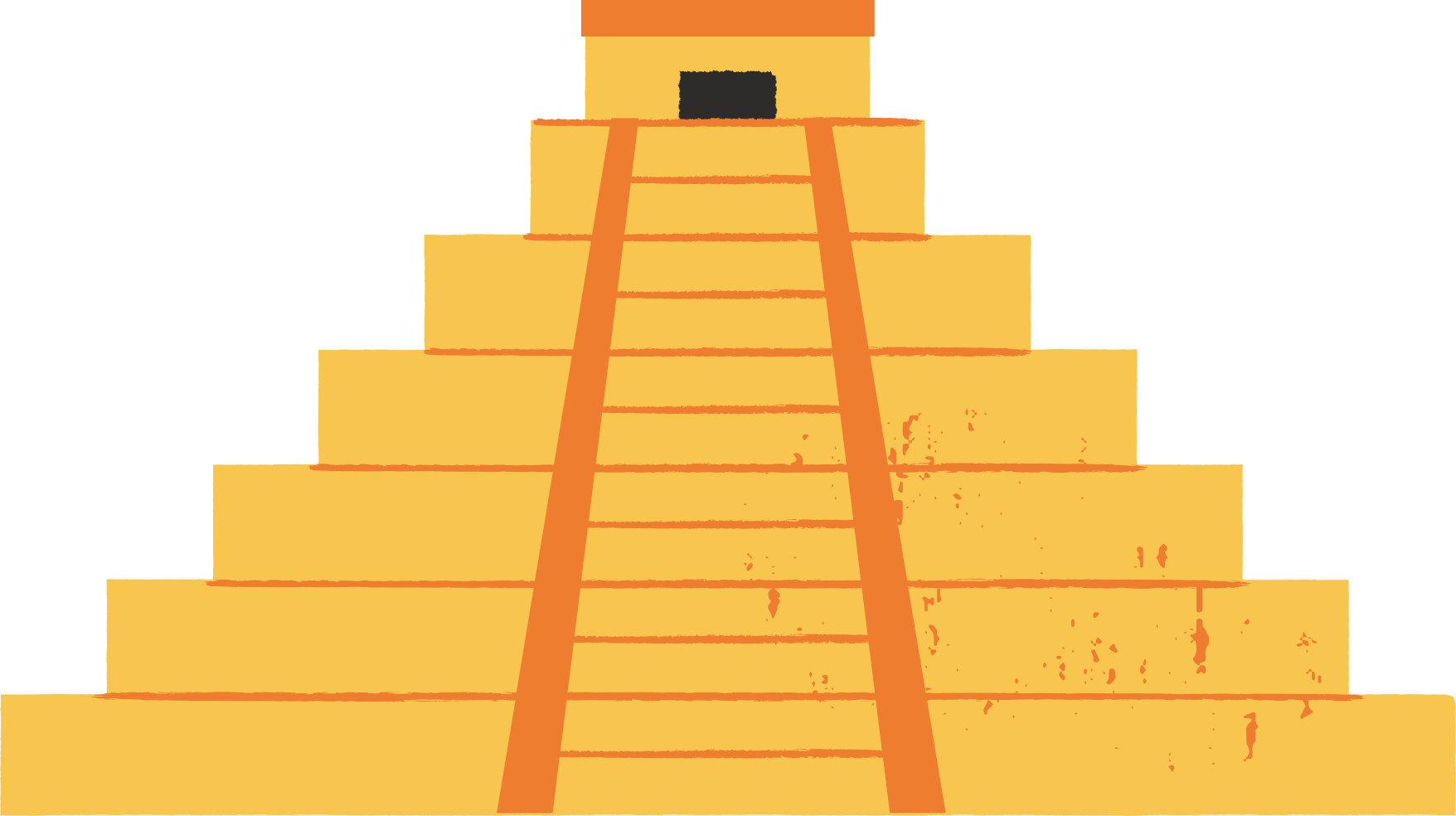 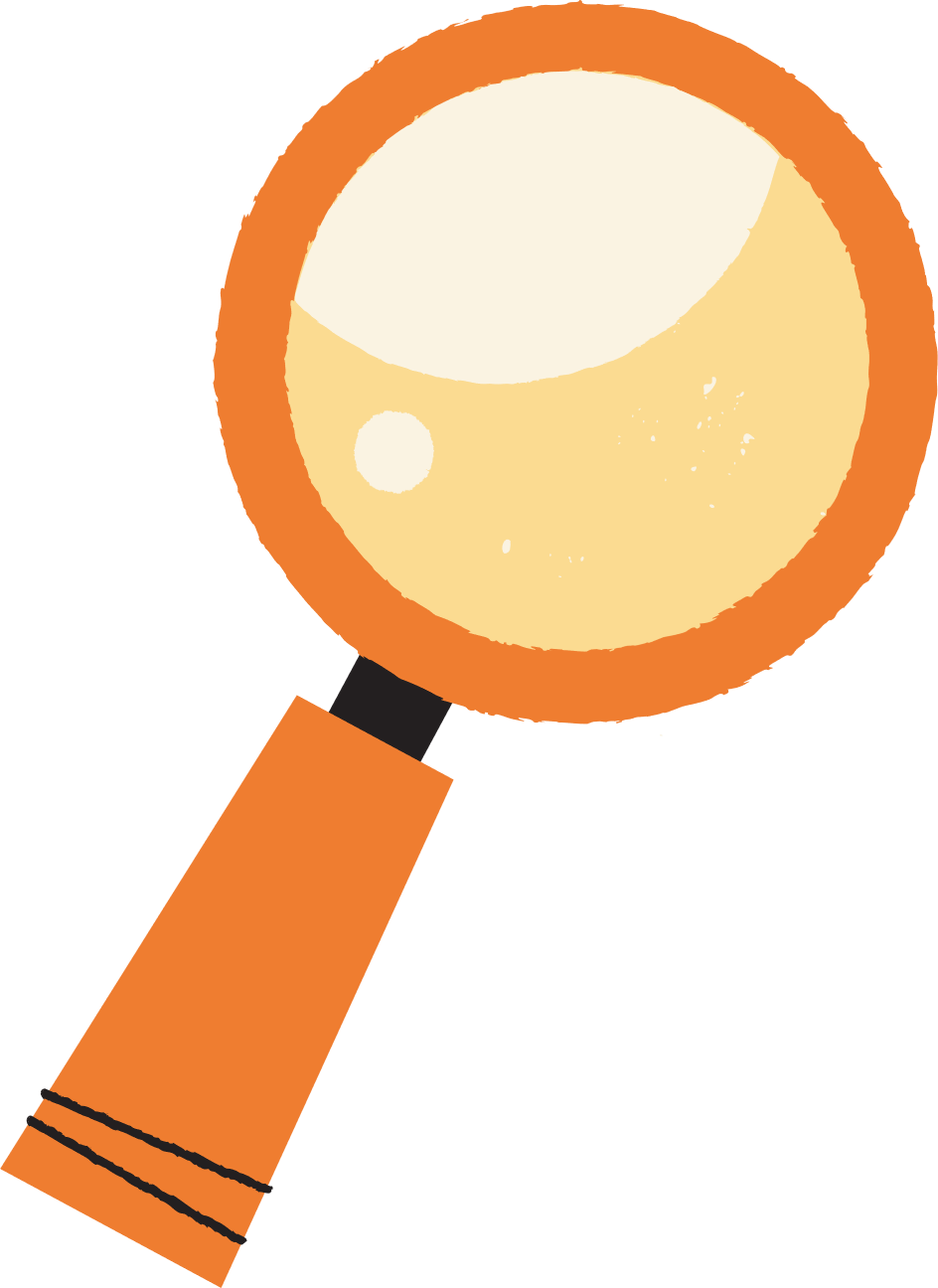 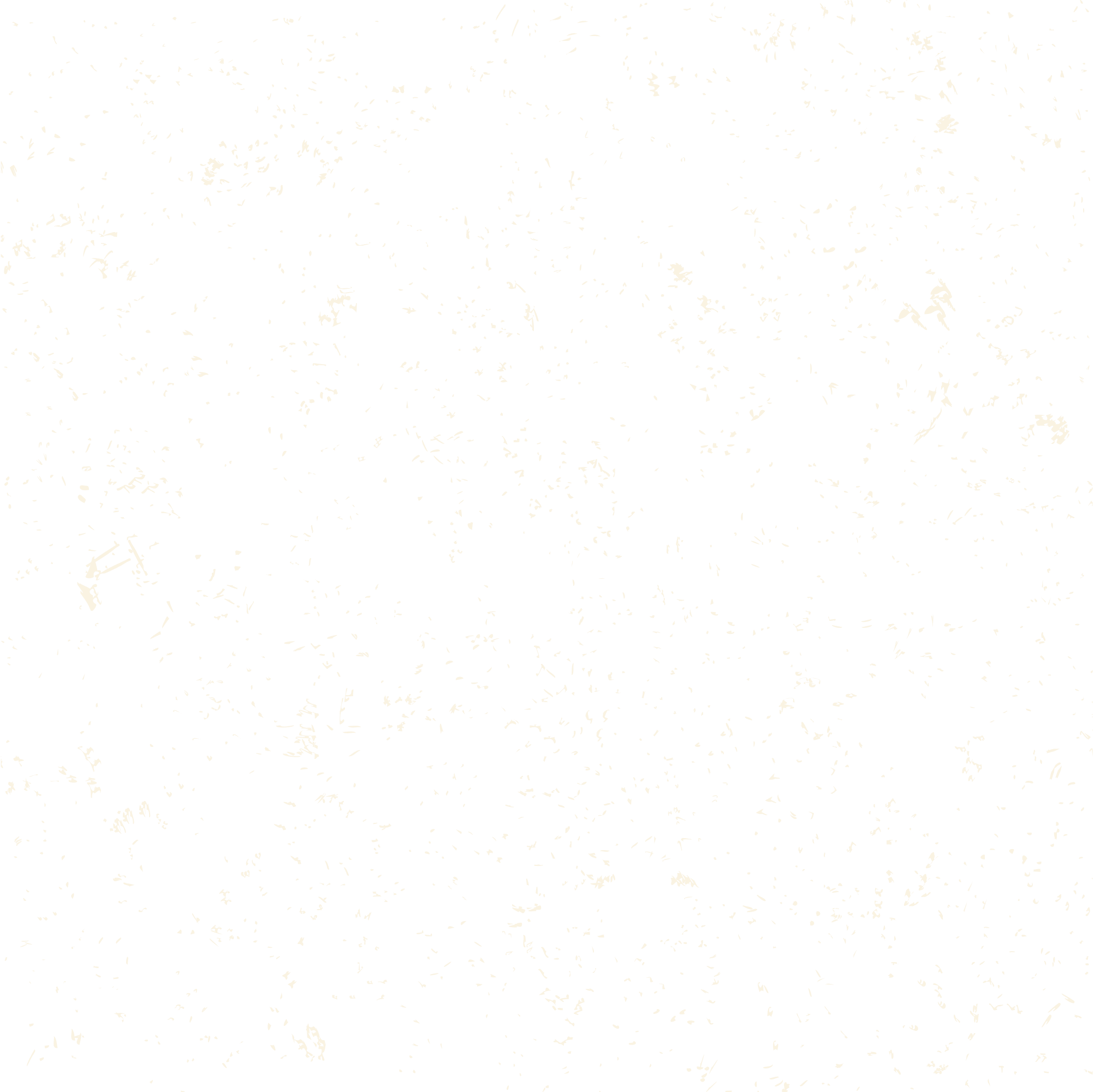 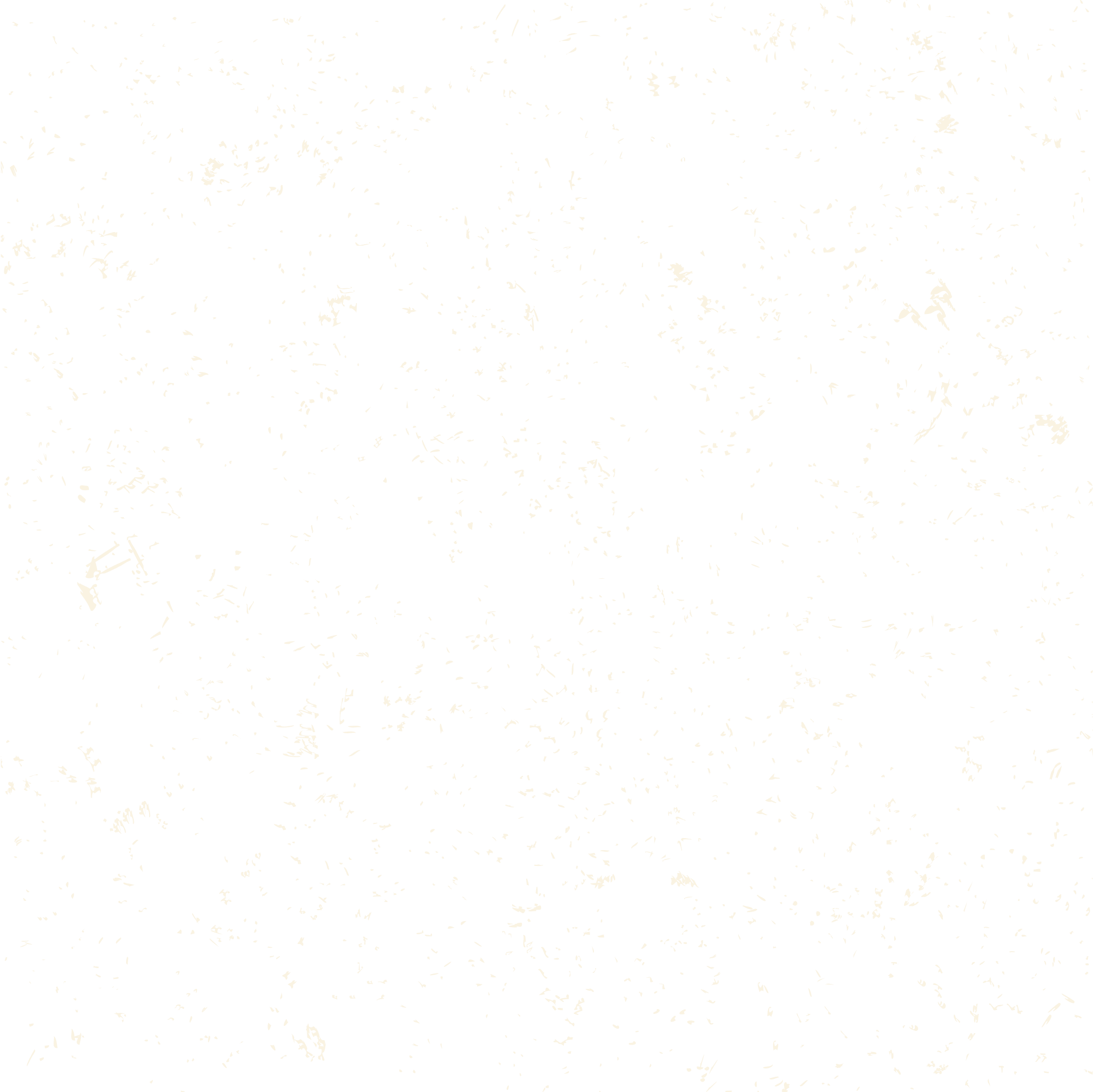 Giải
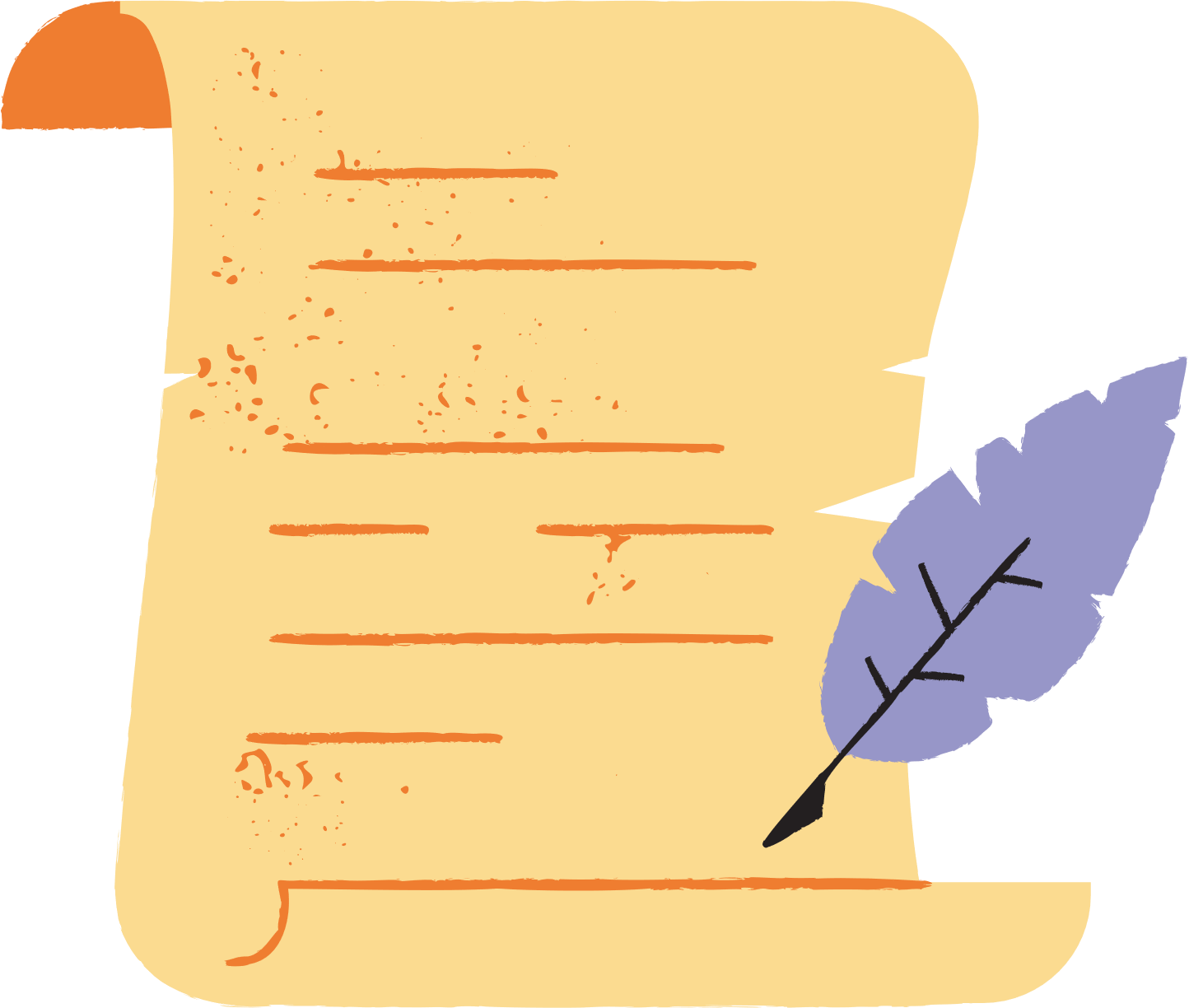 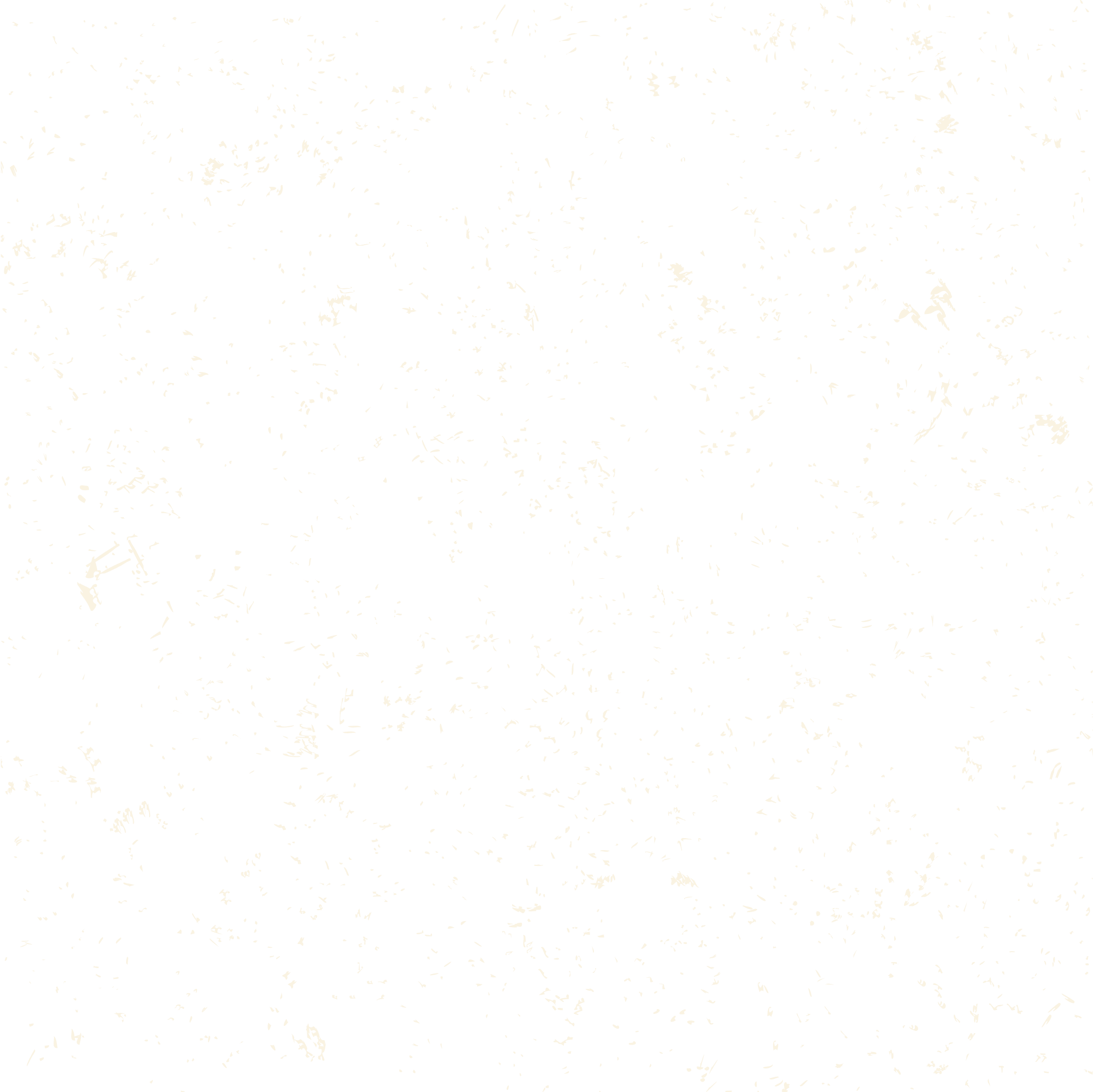 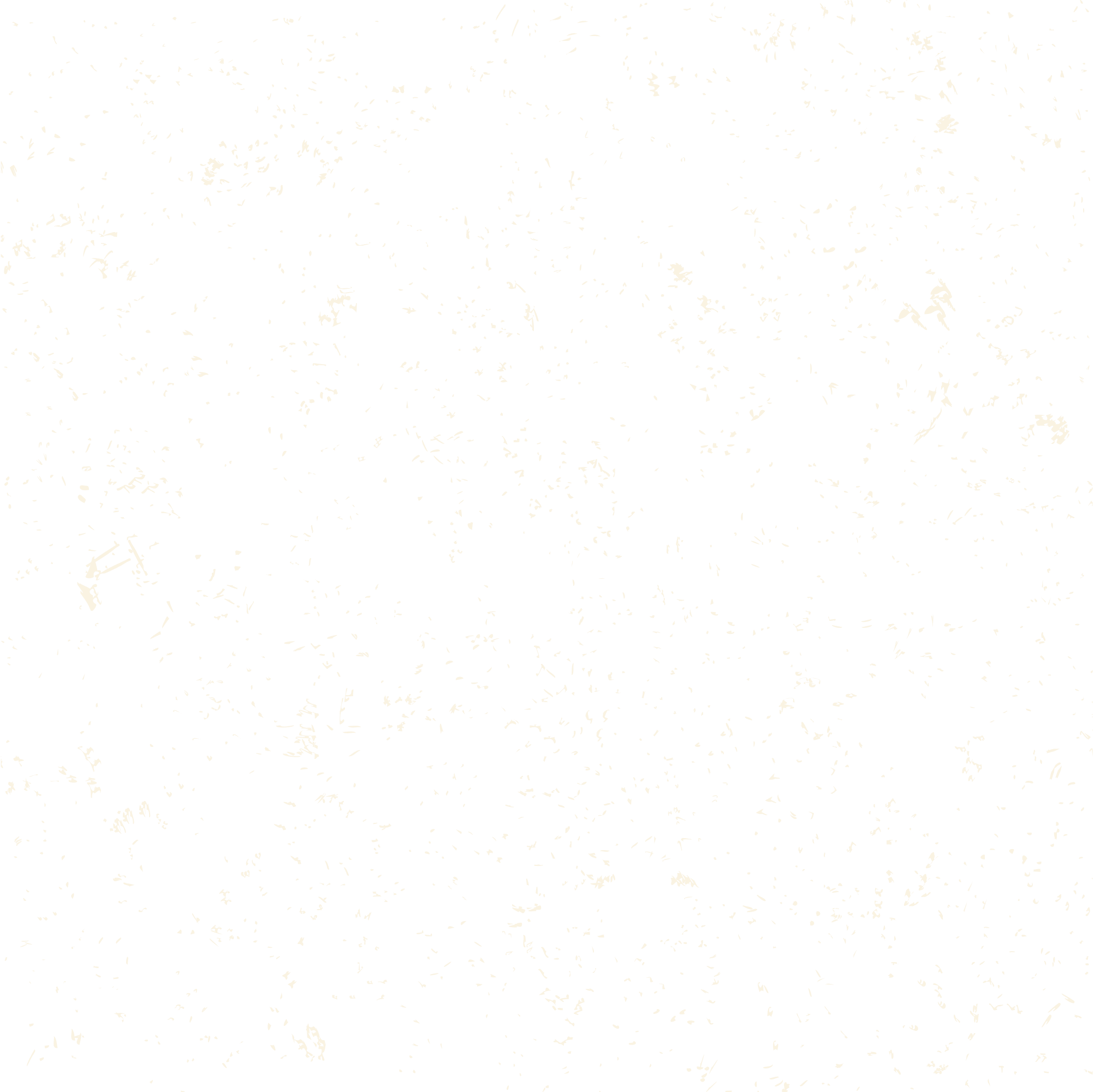 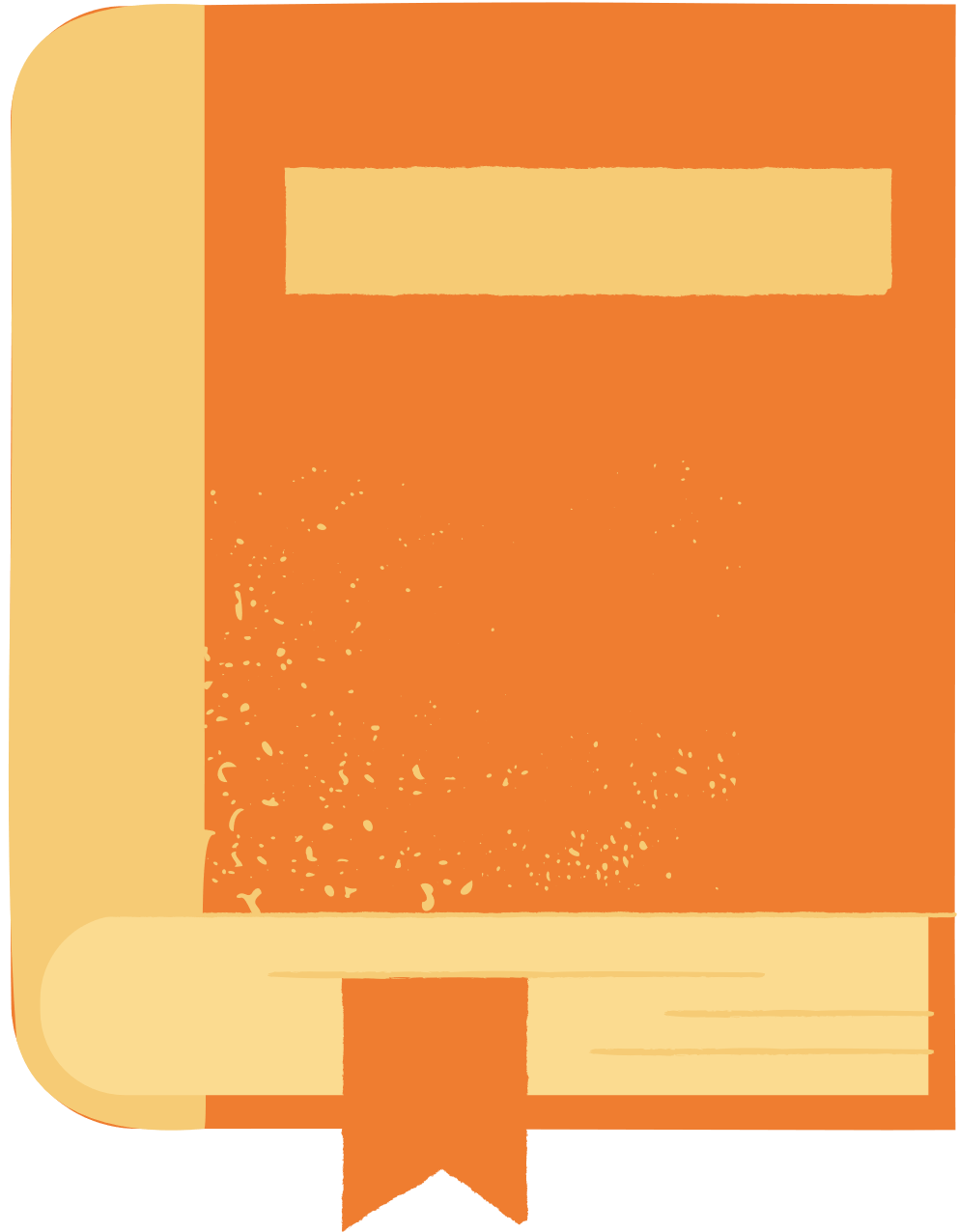 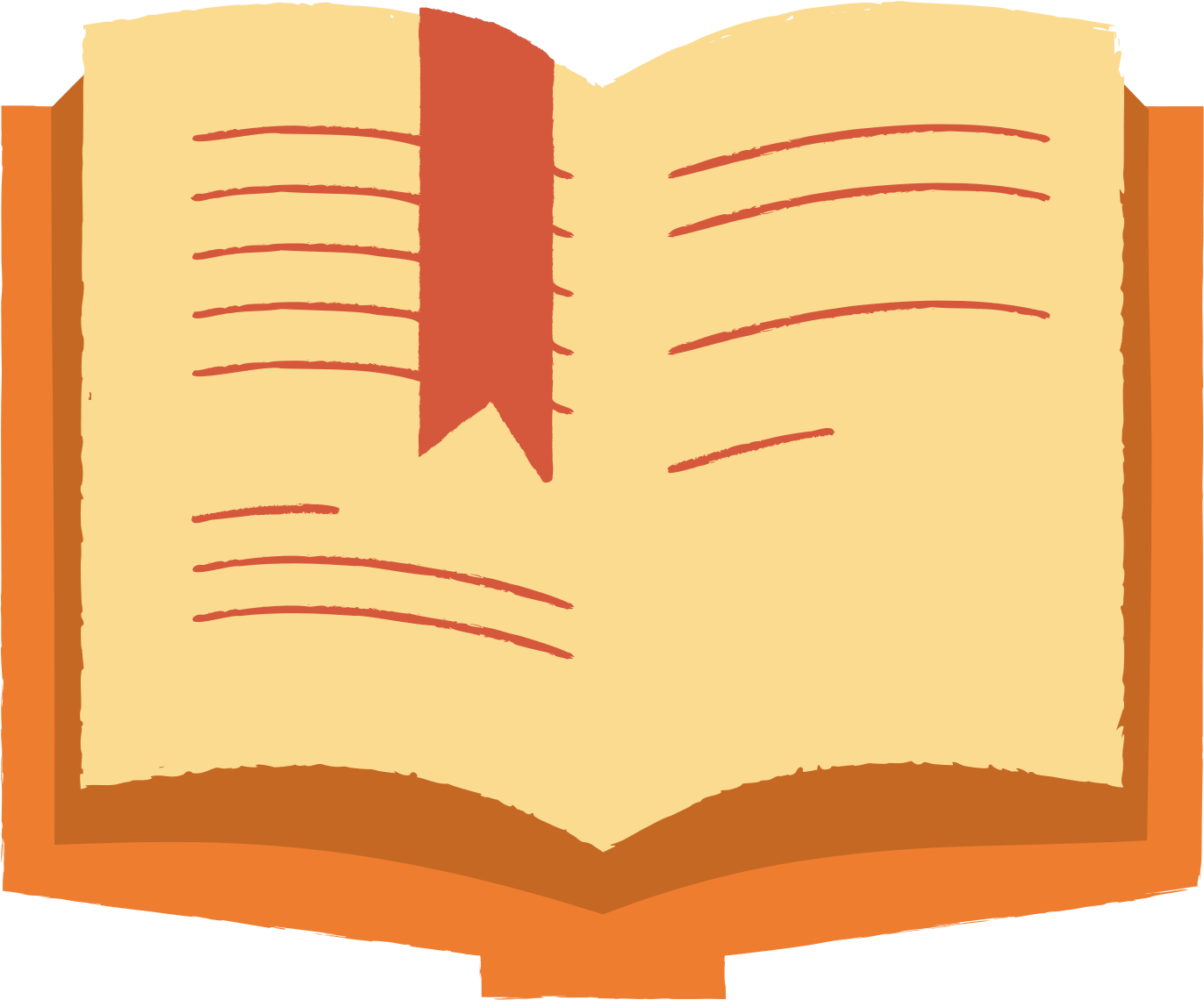 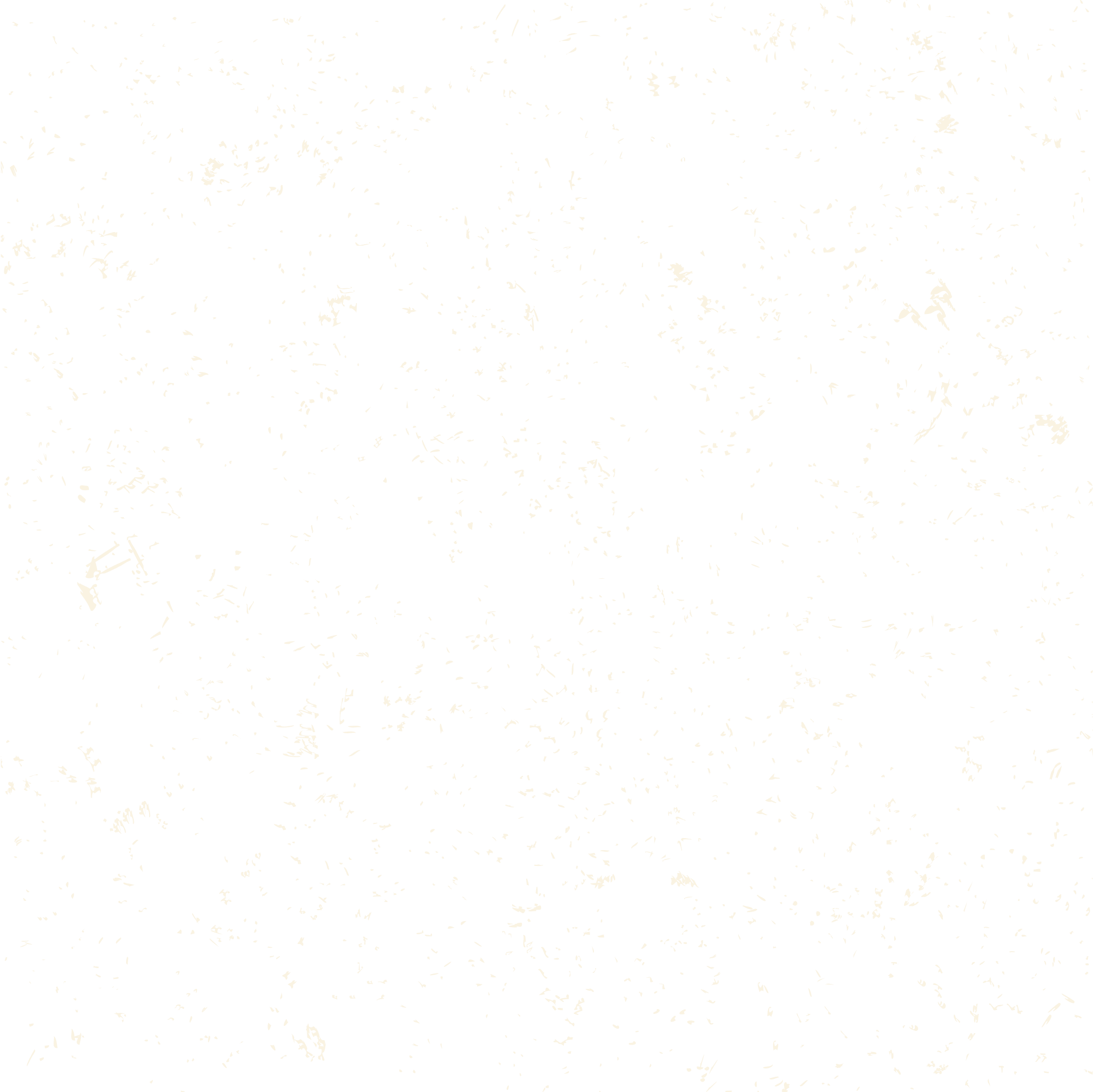 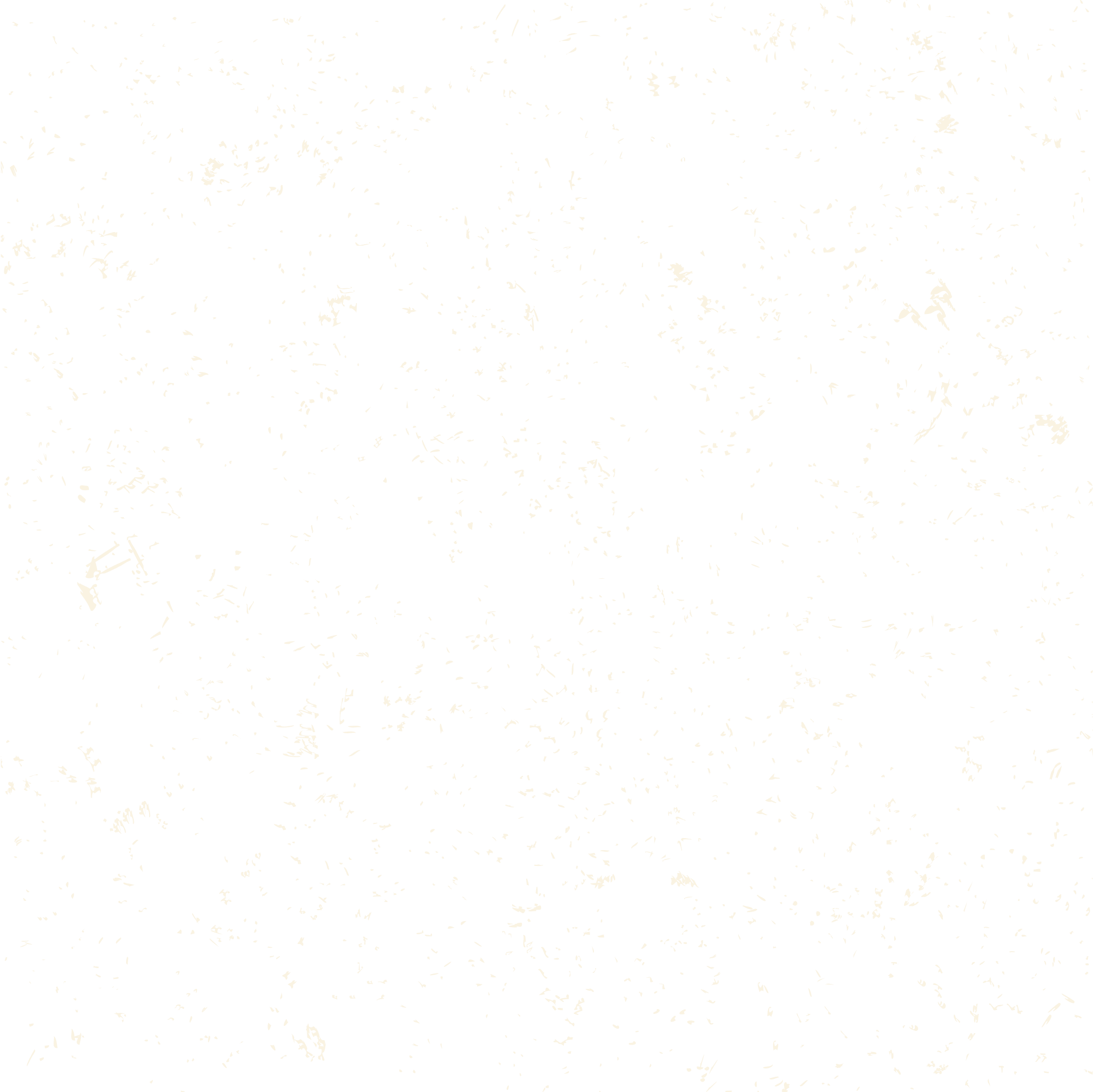 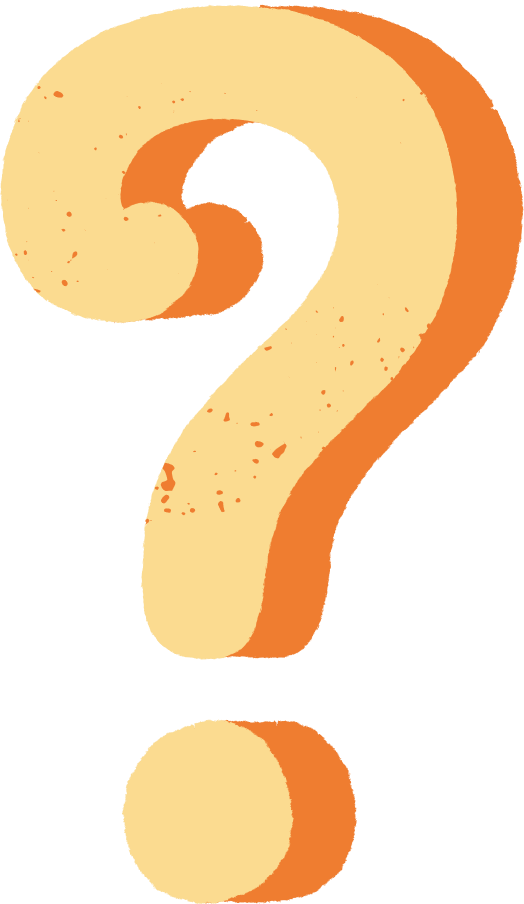 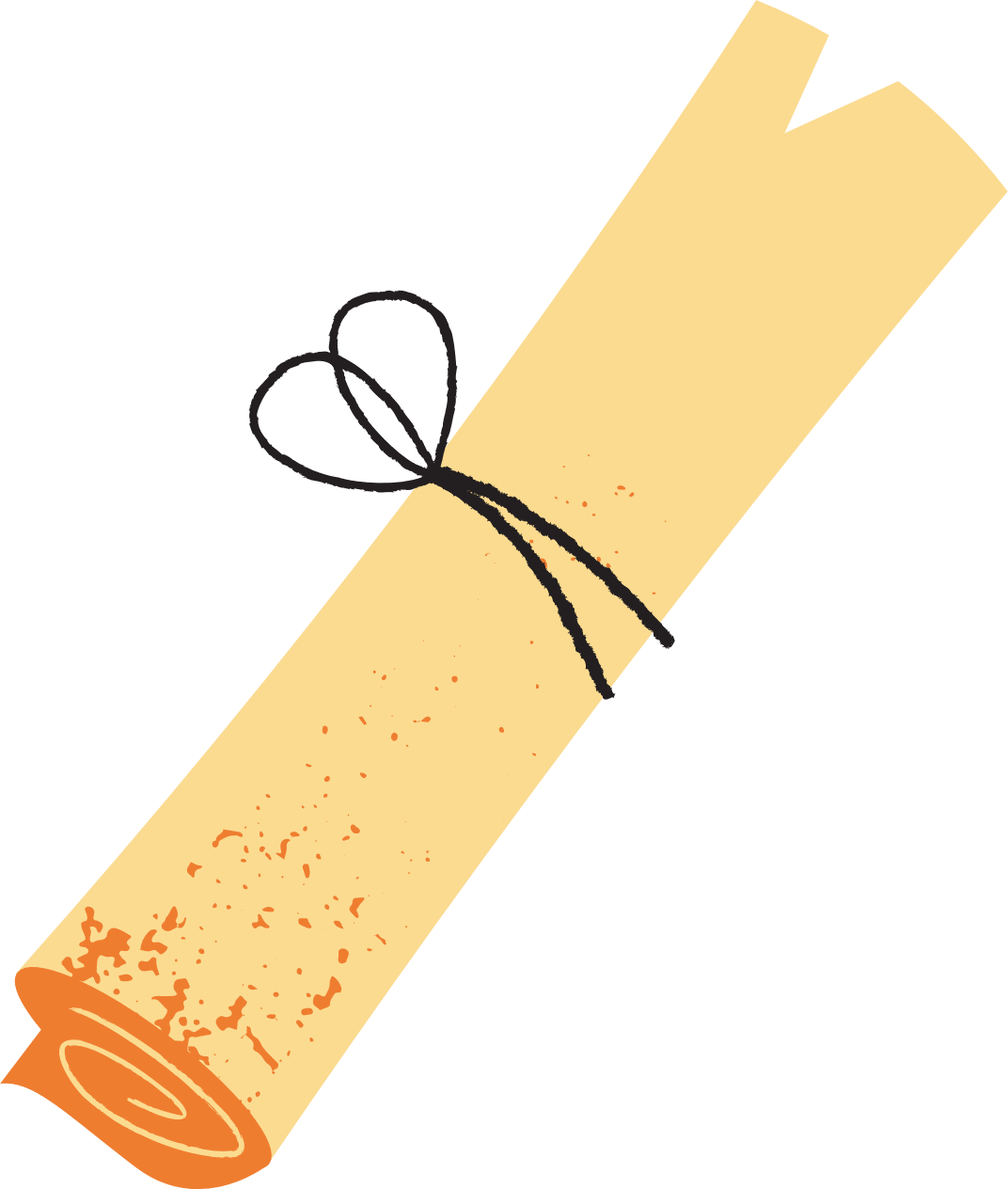 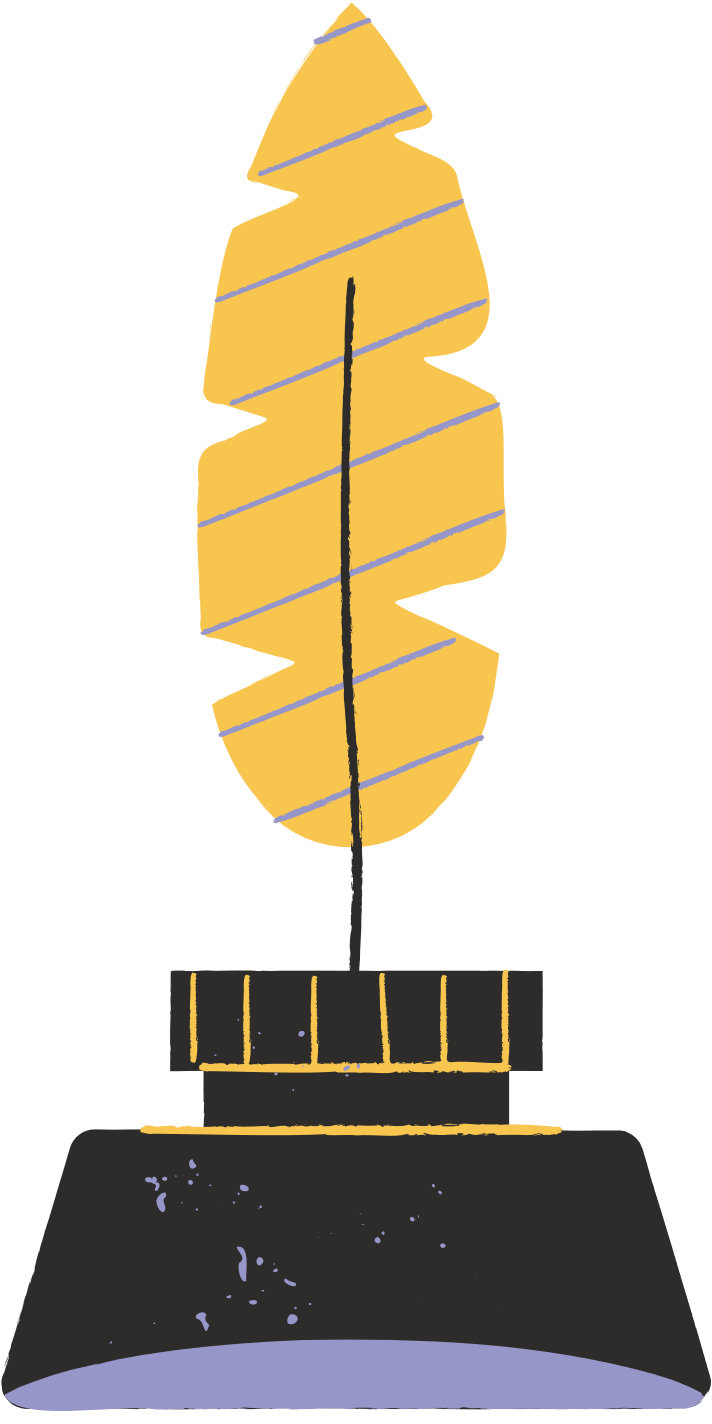 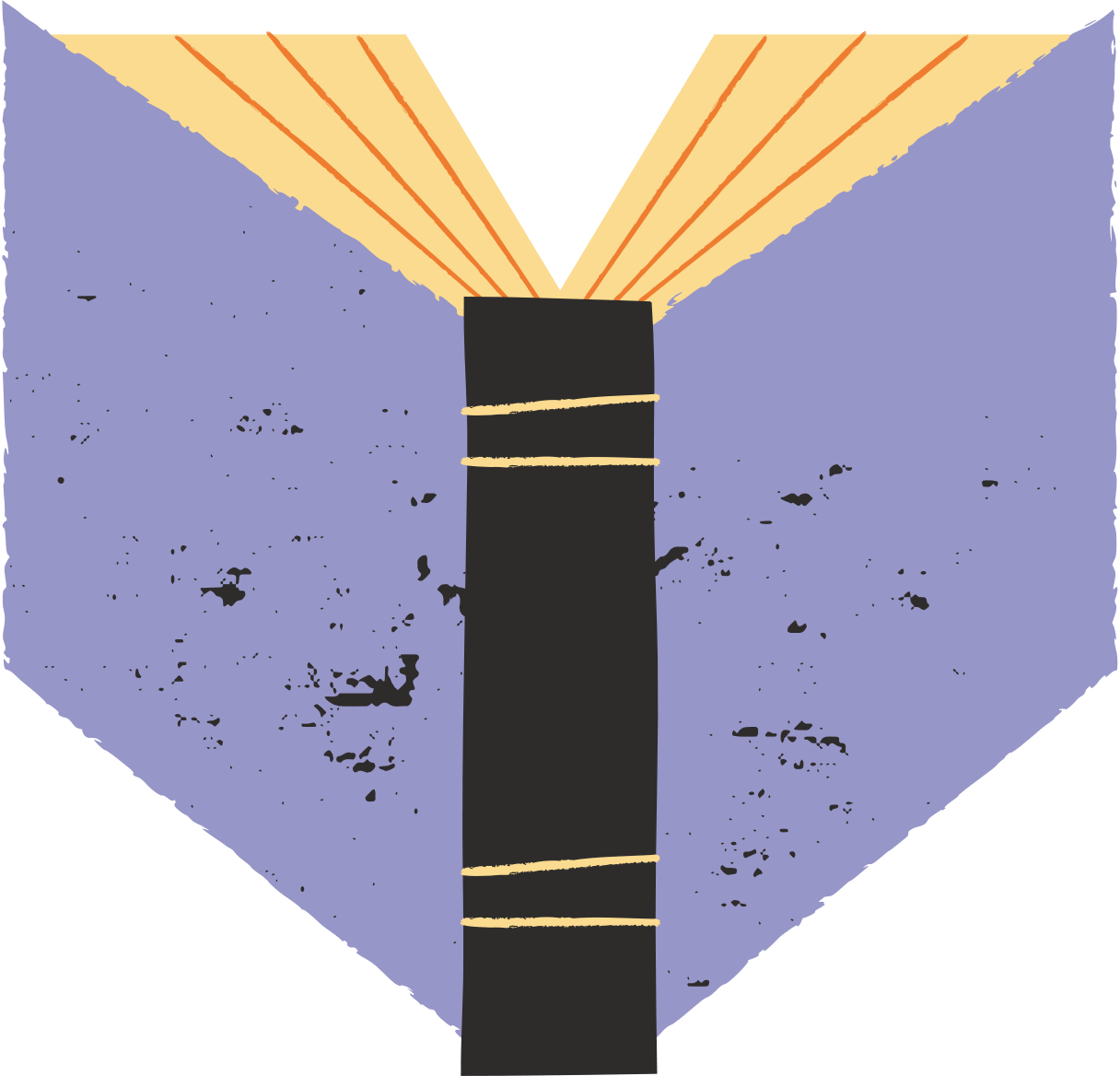 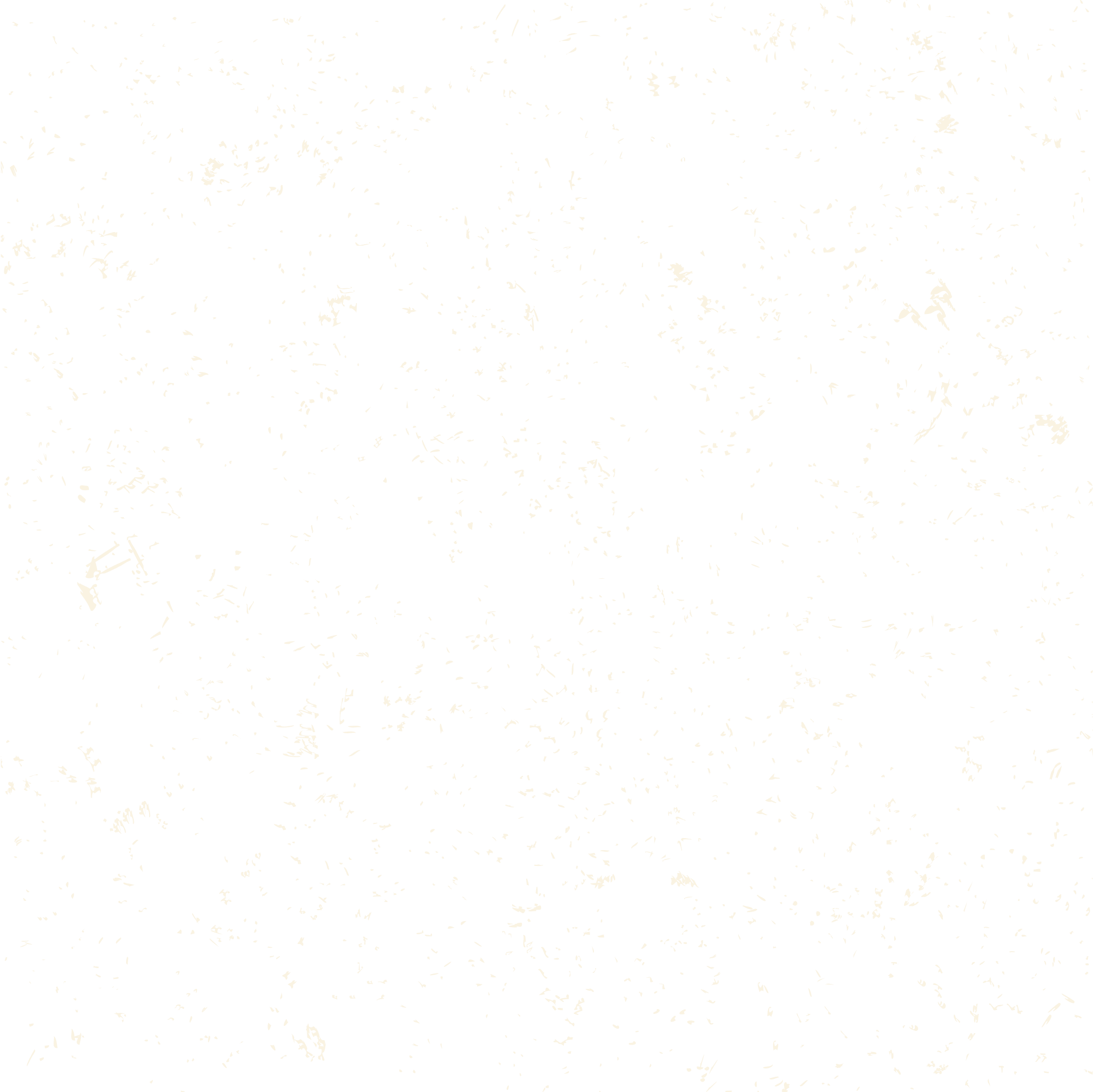 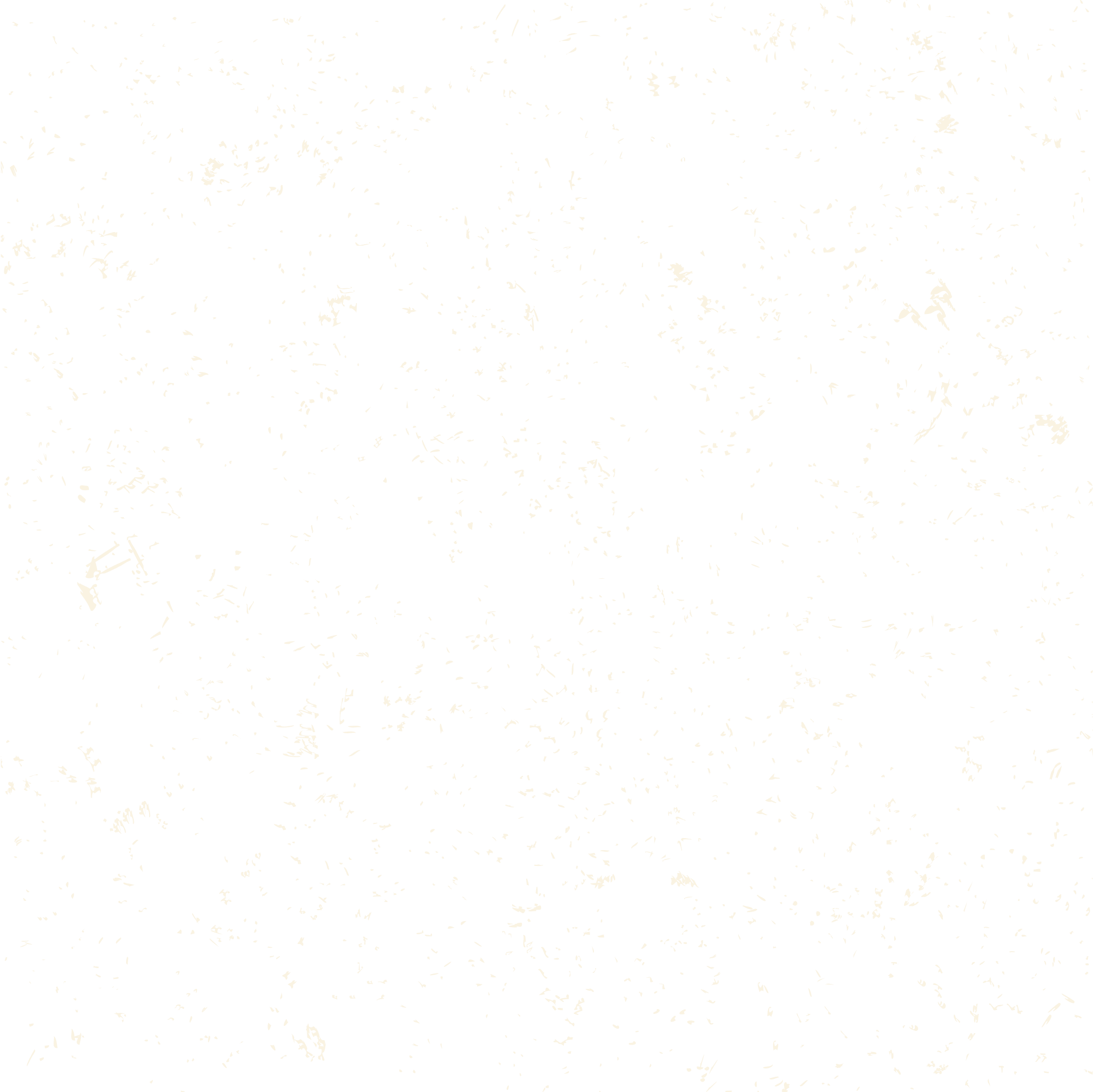 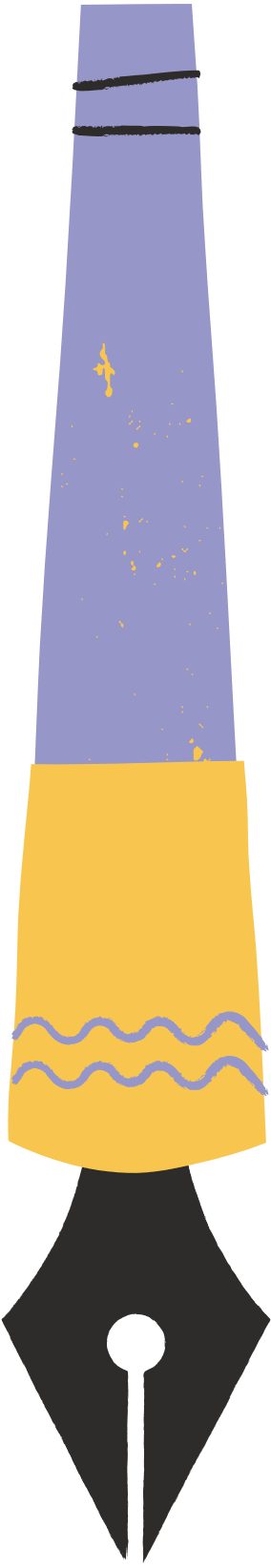 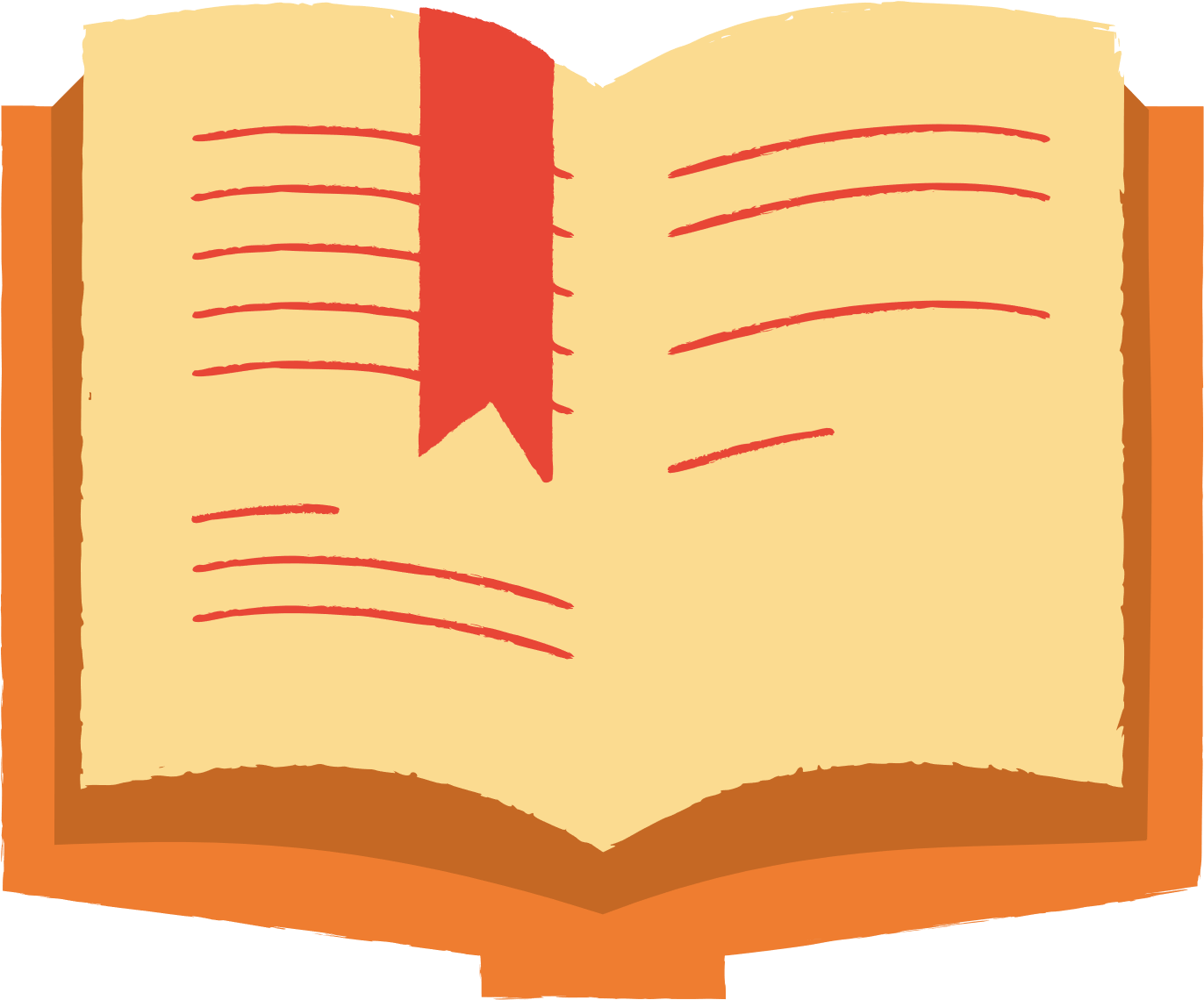 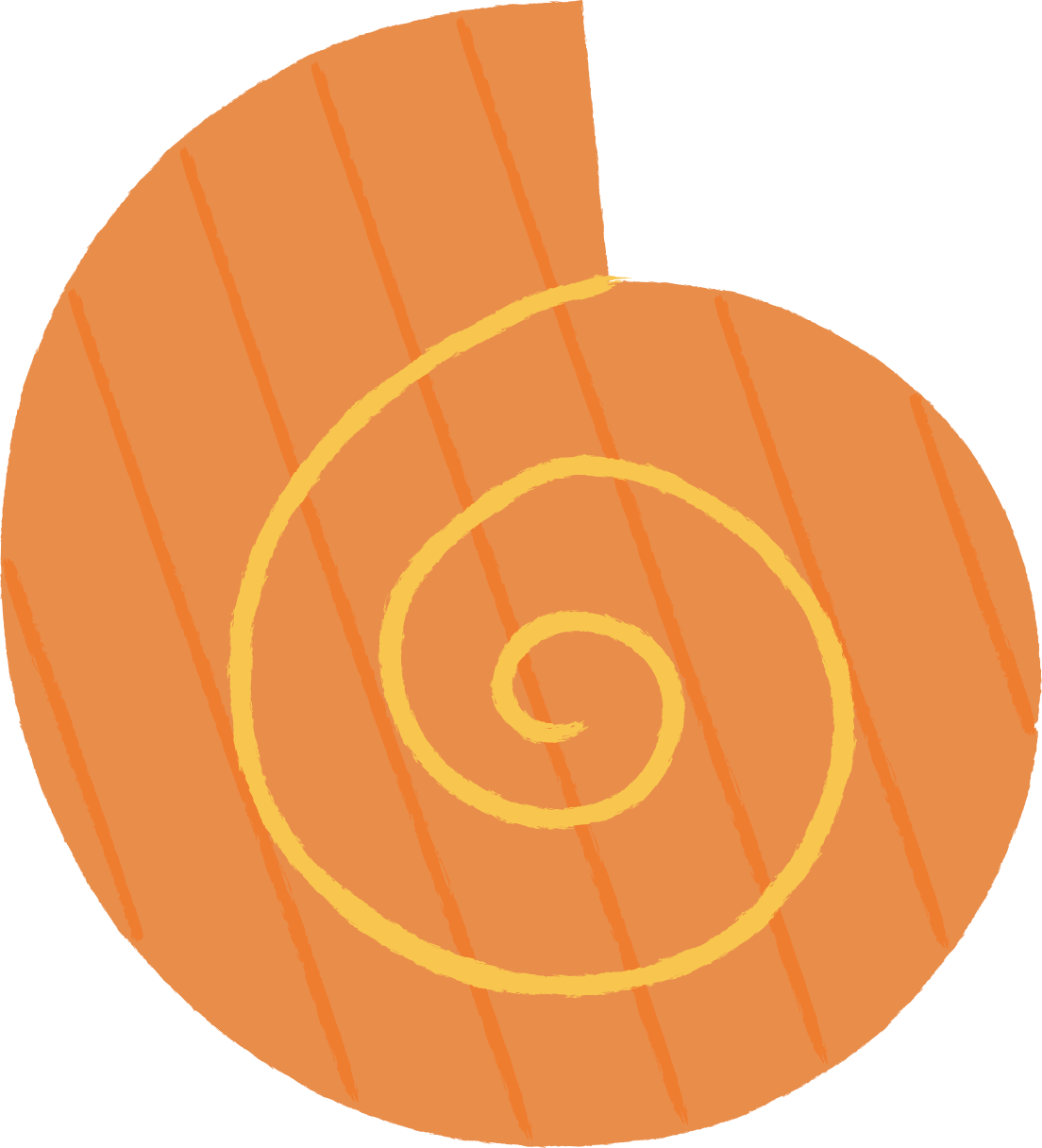 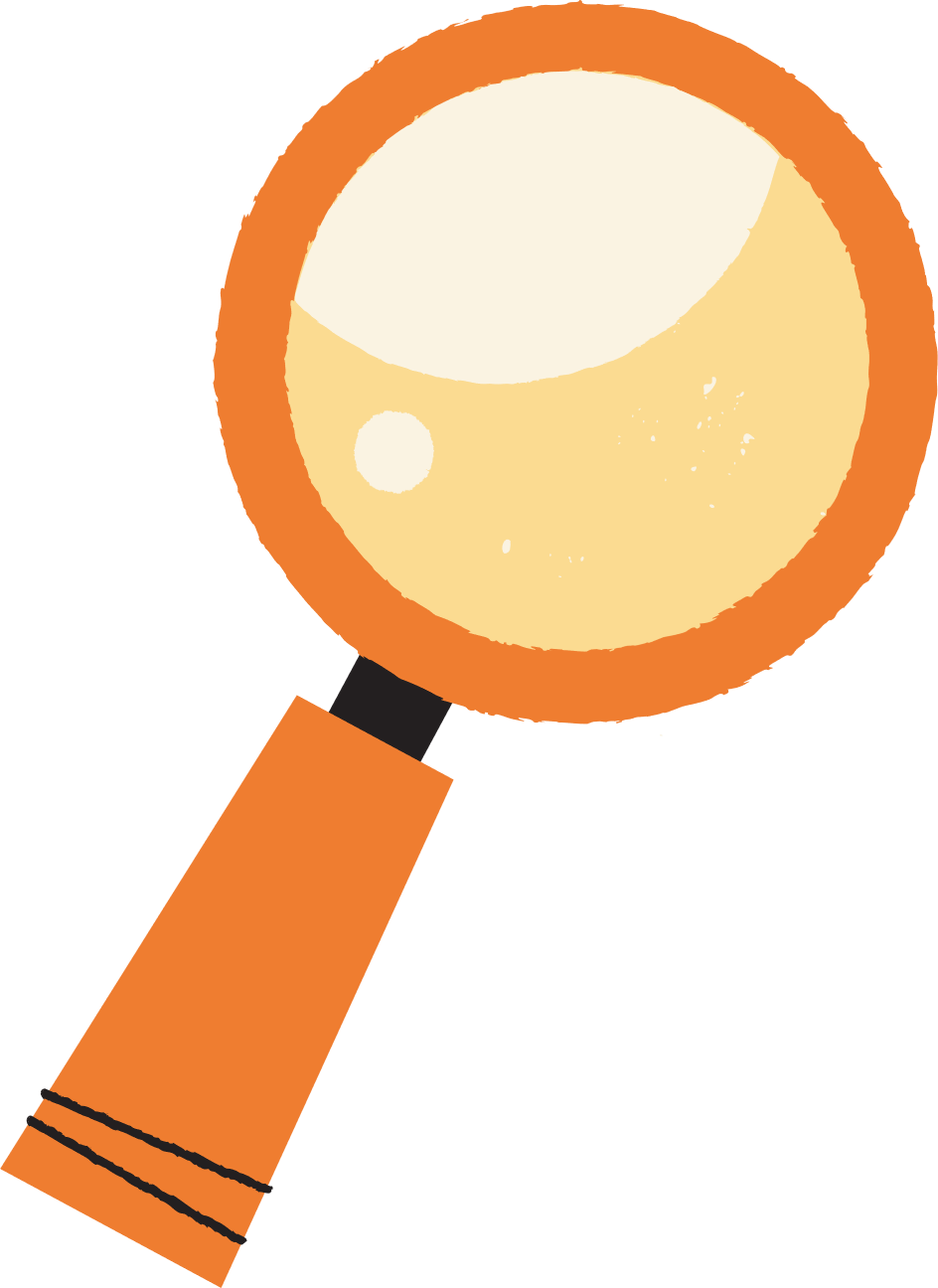 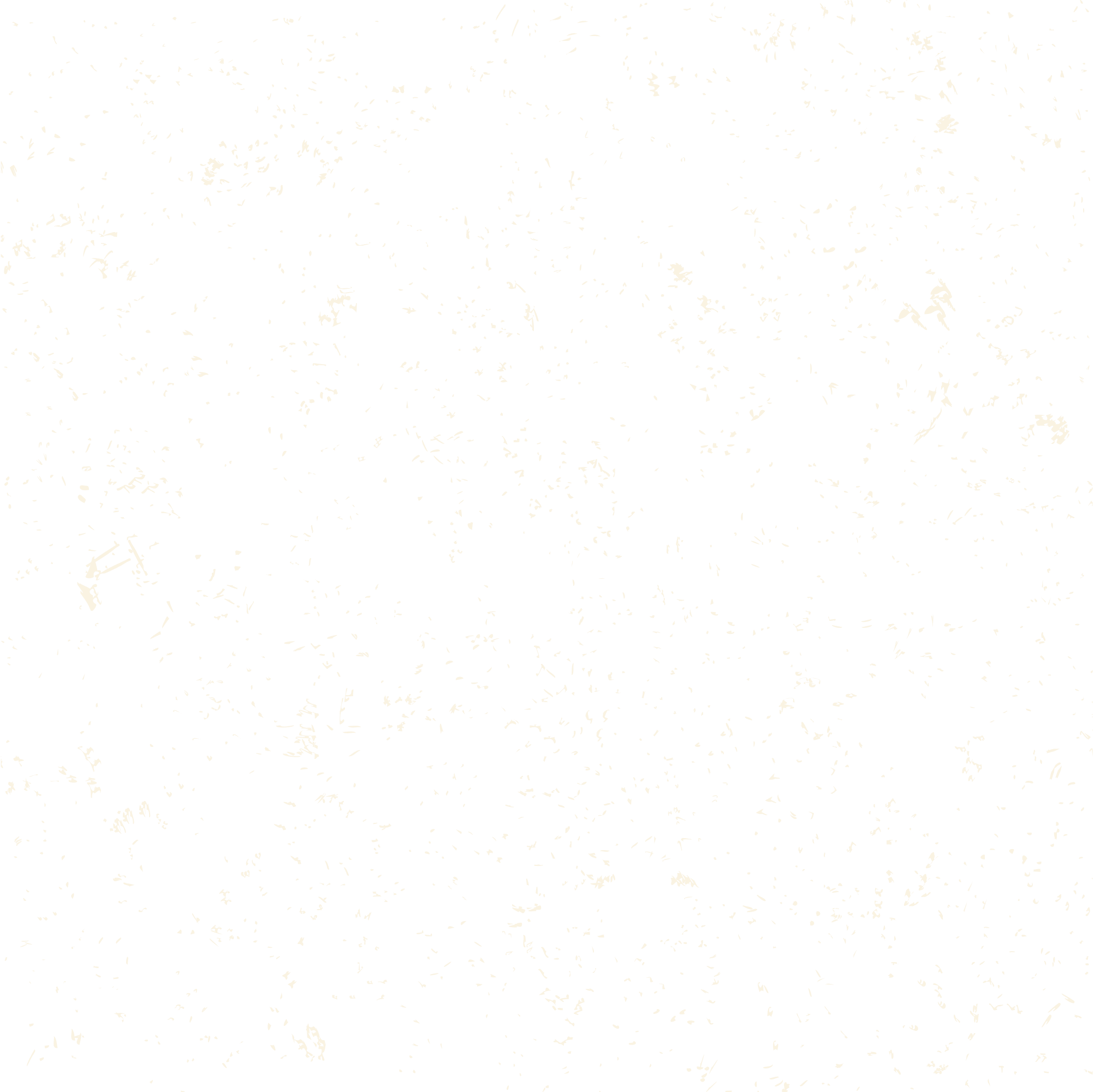 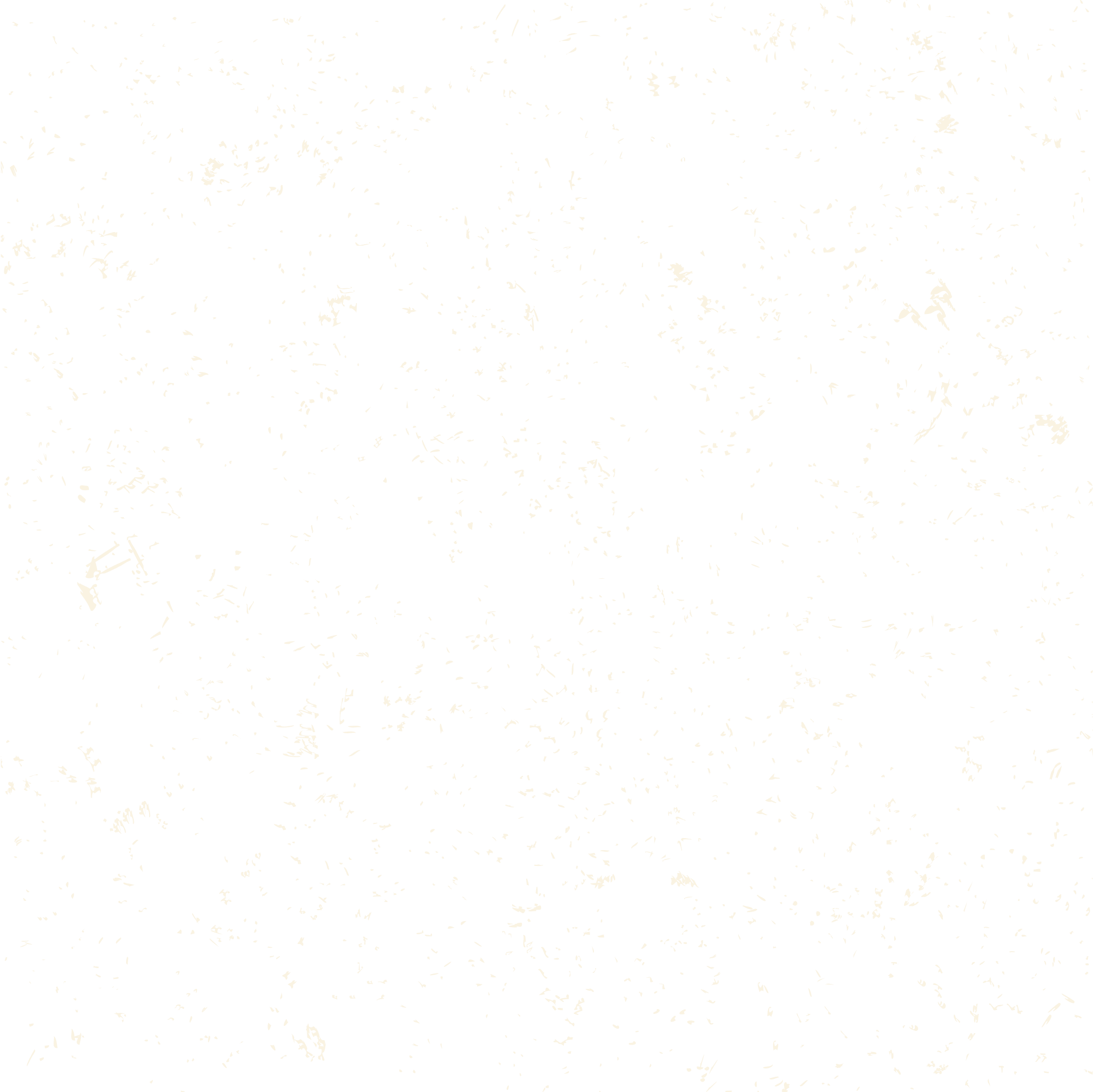 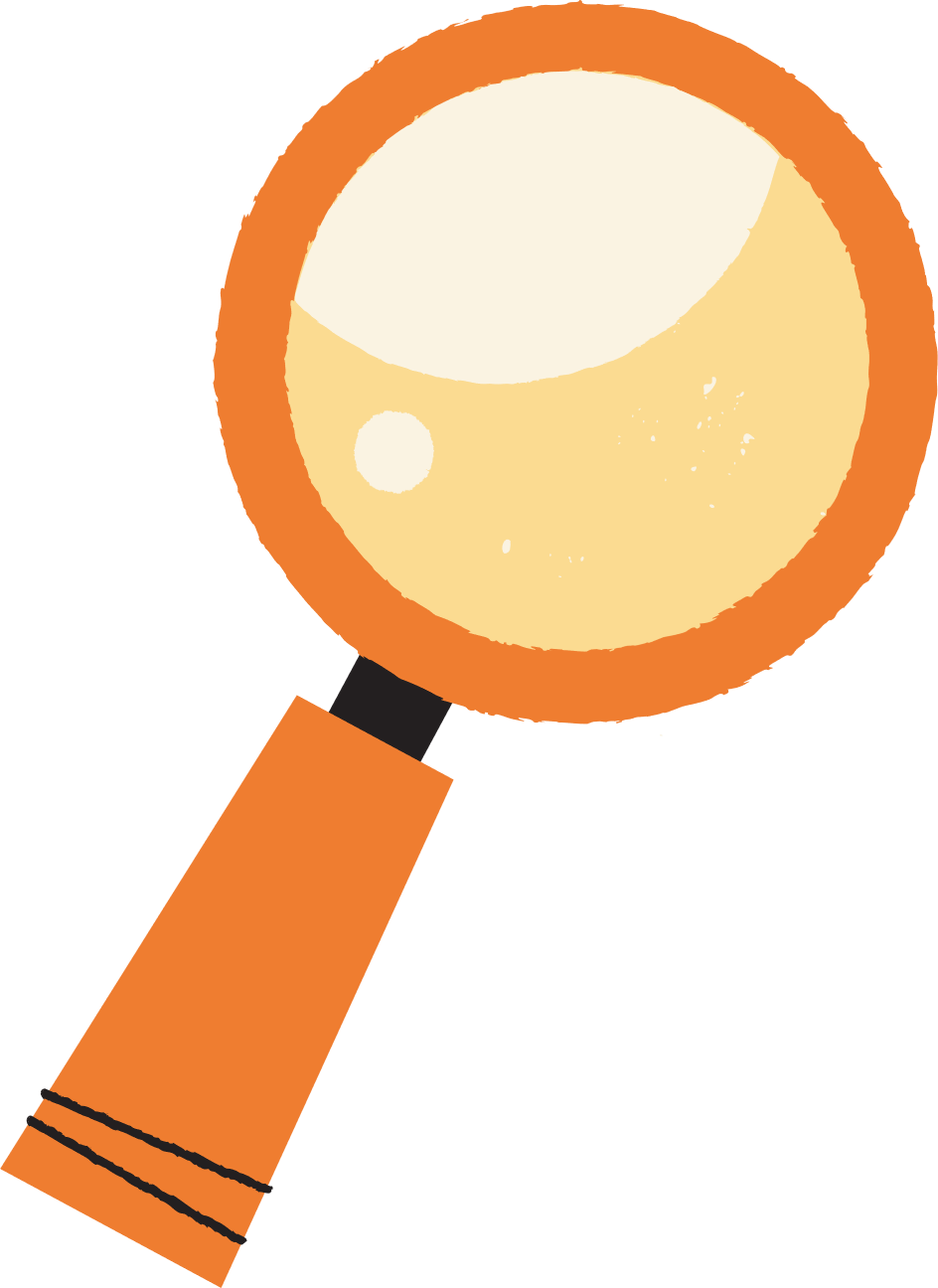 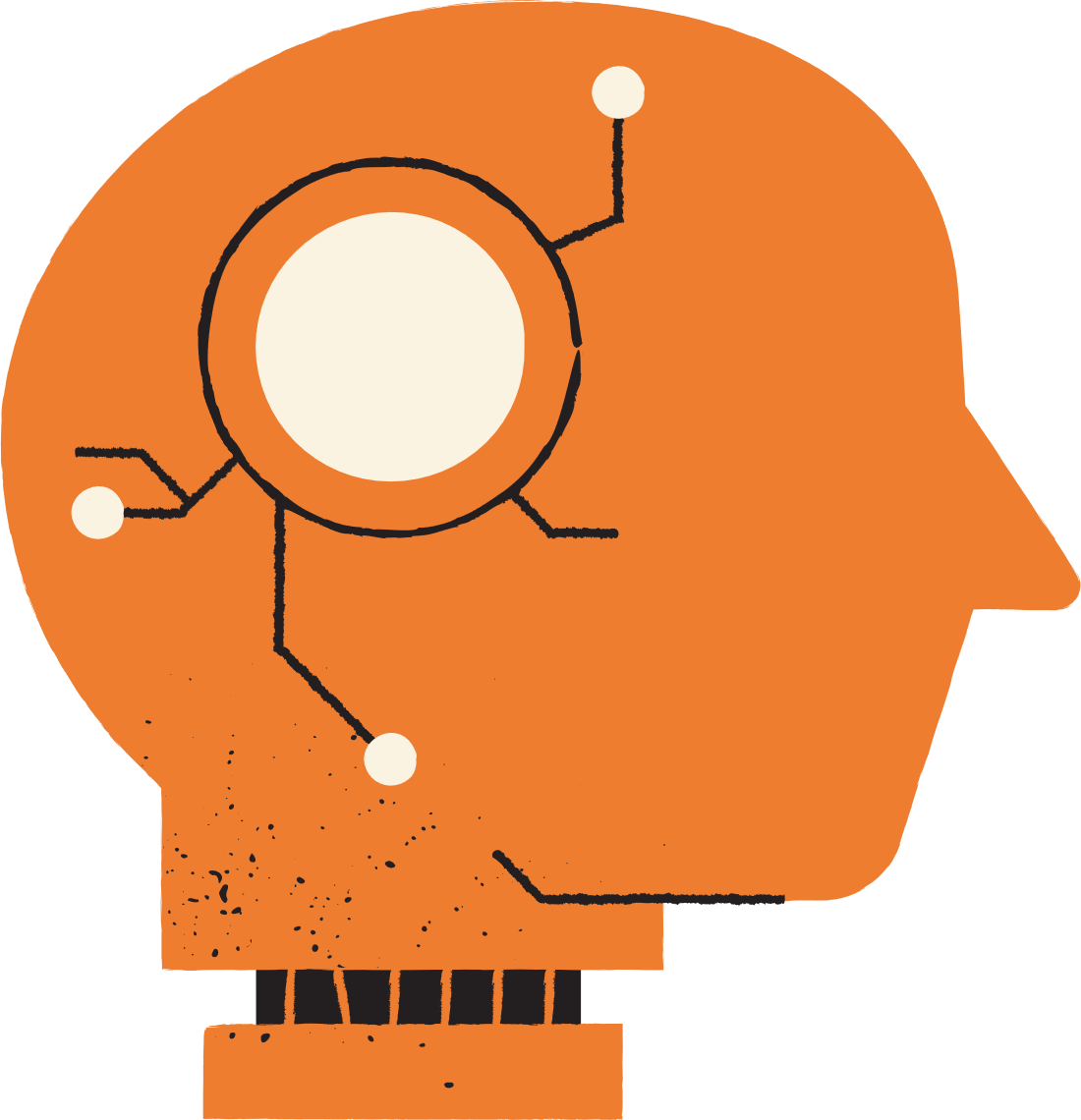 VẬN DỤNG
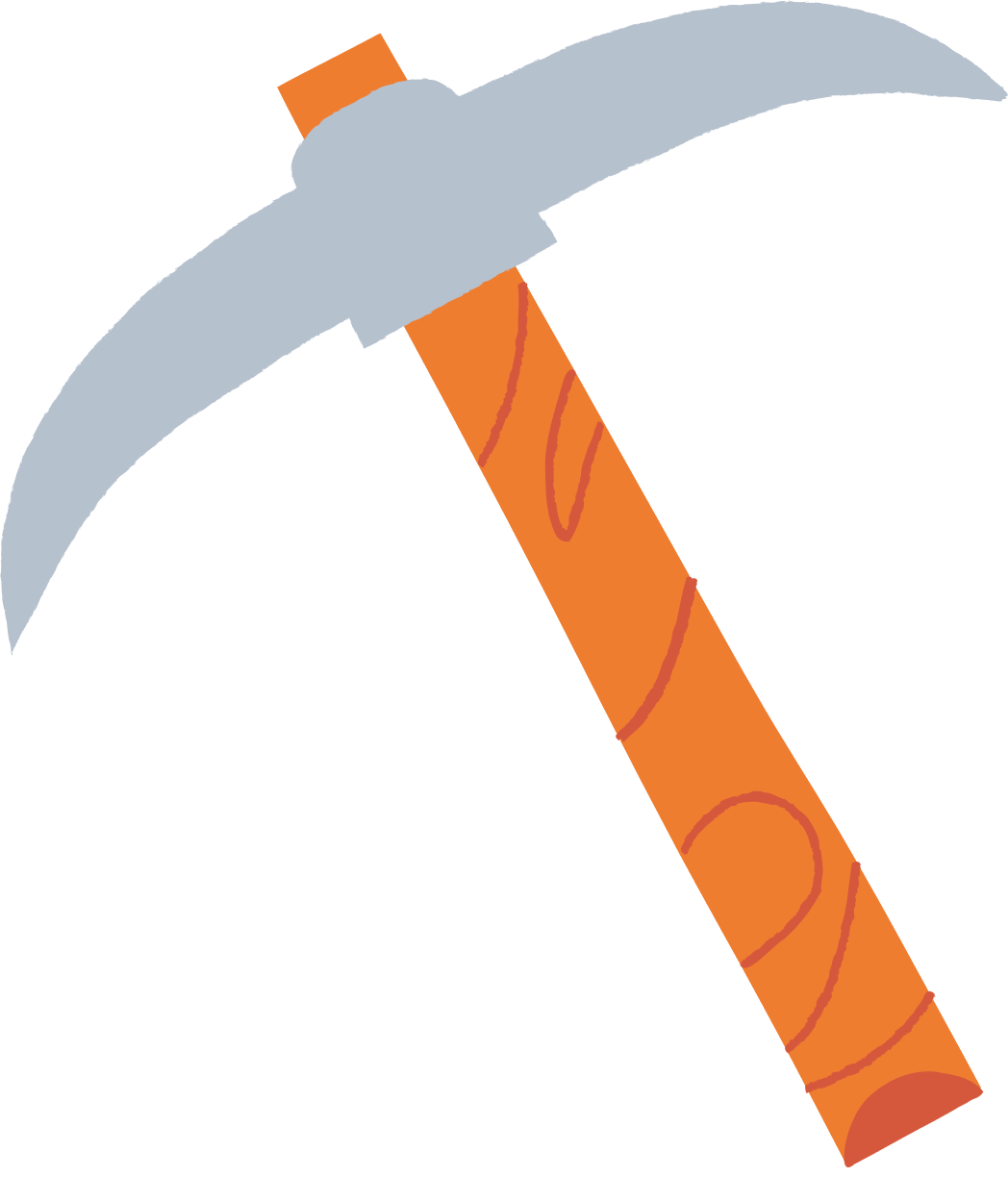 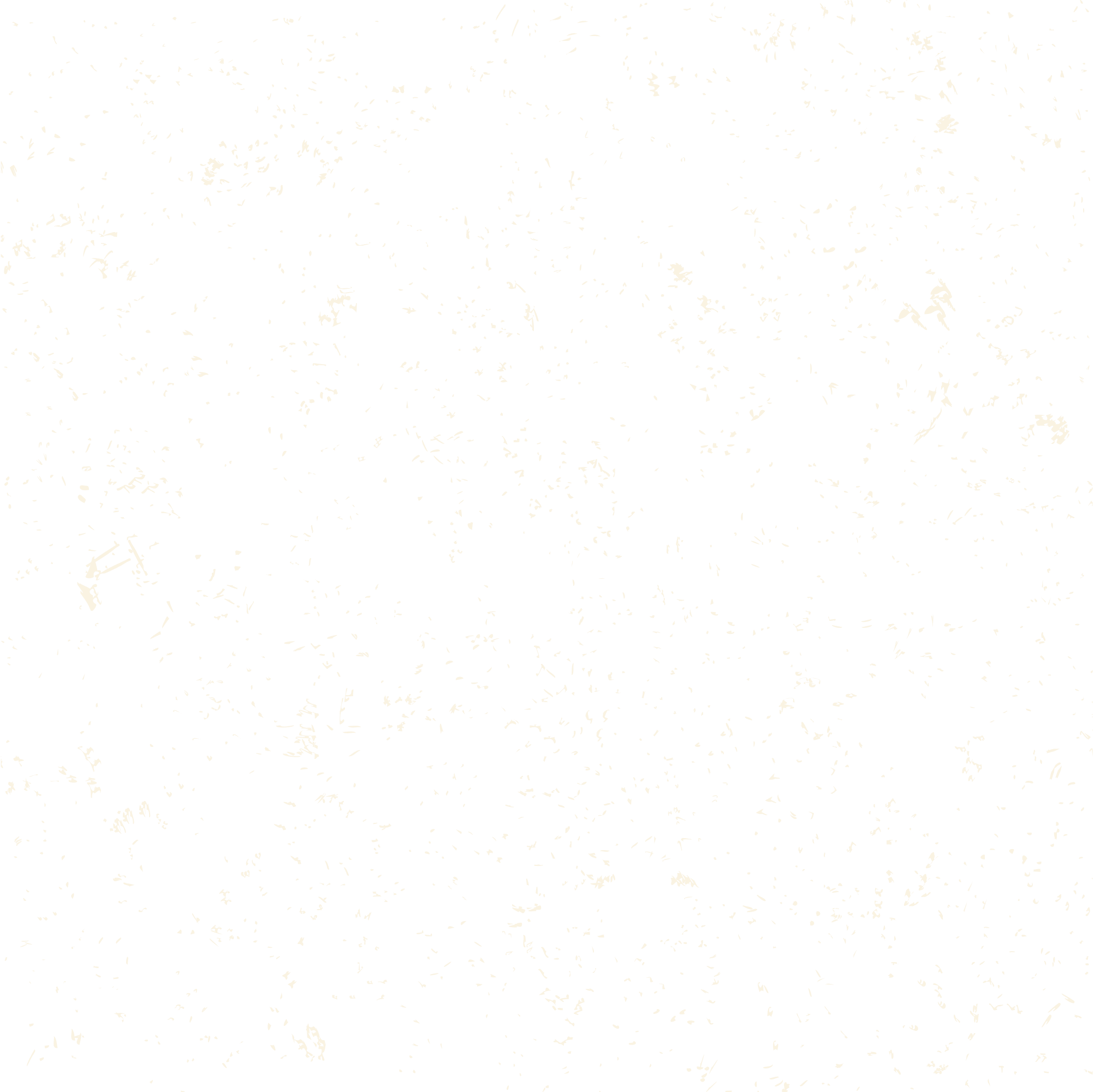 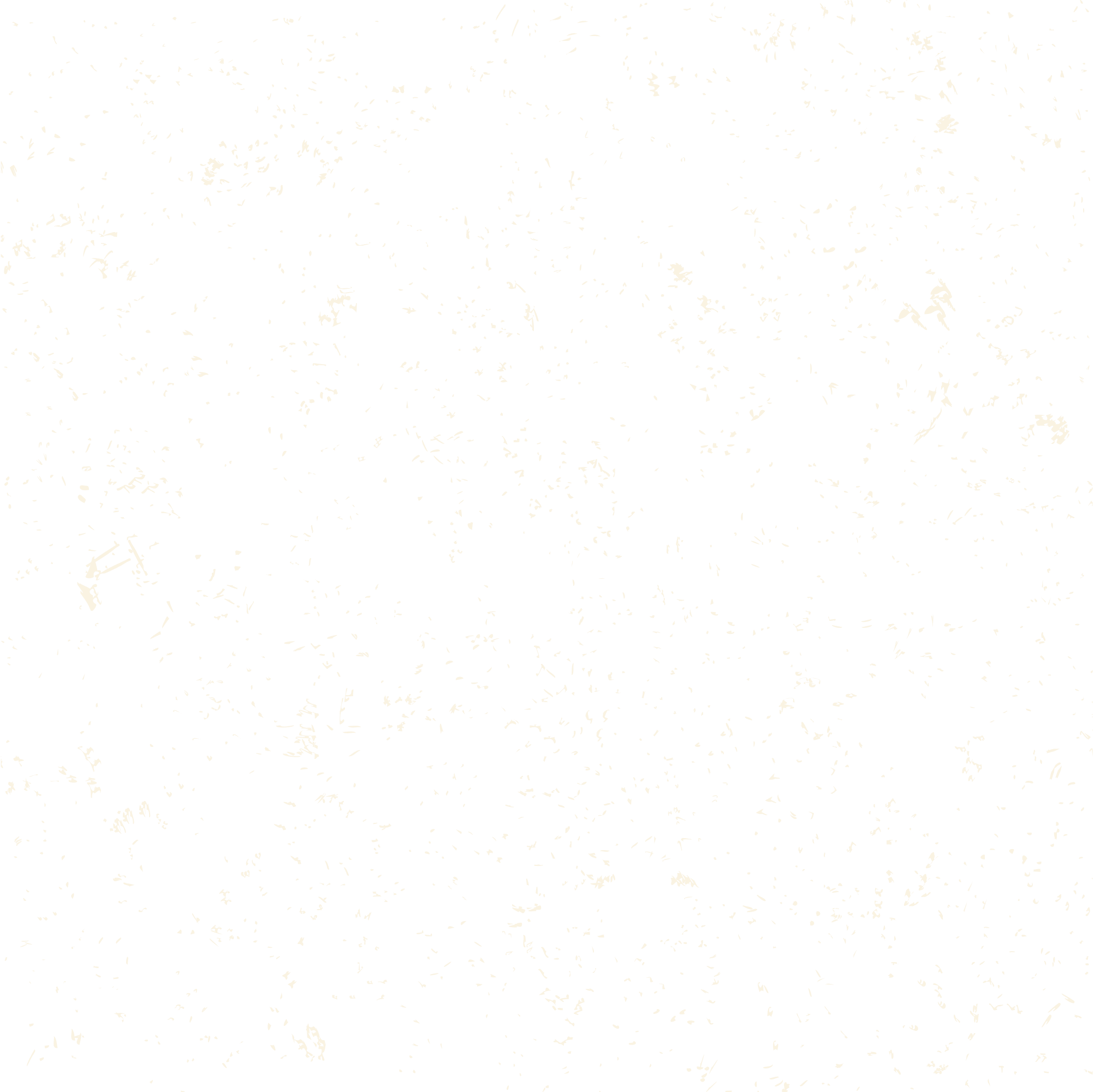 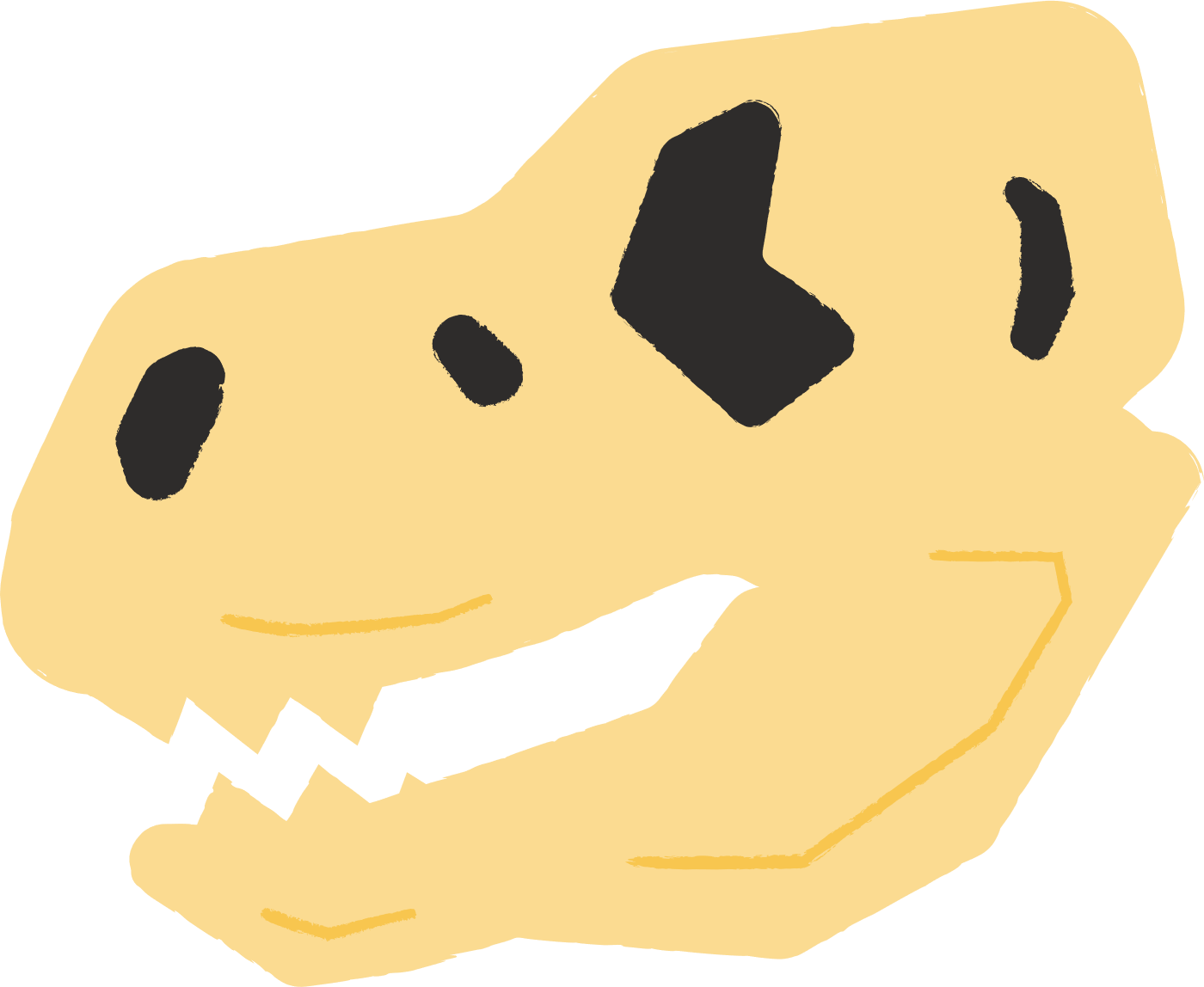 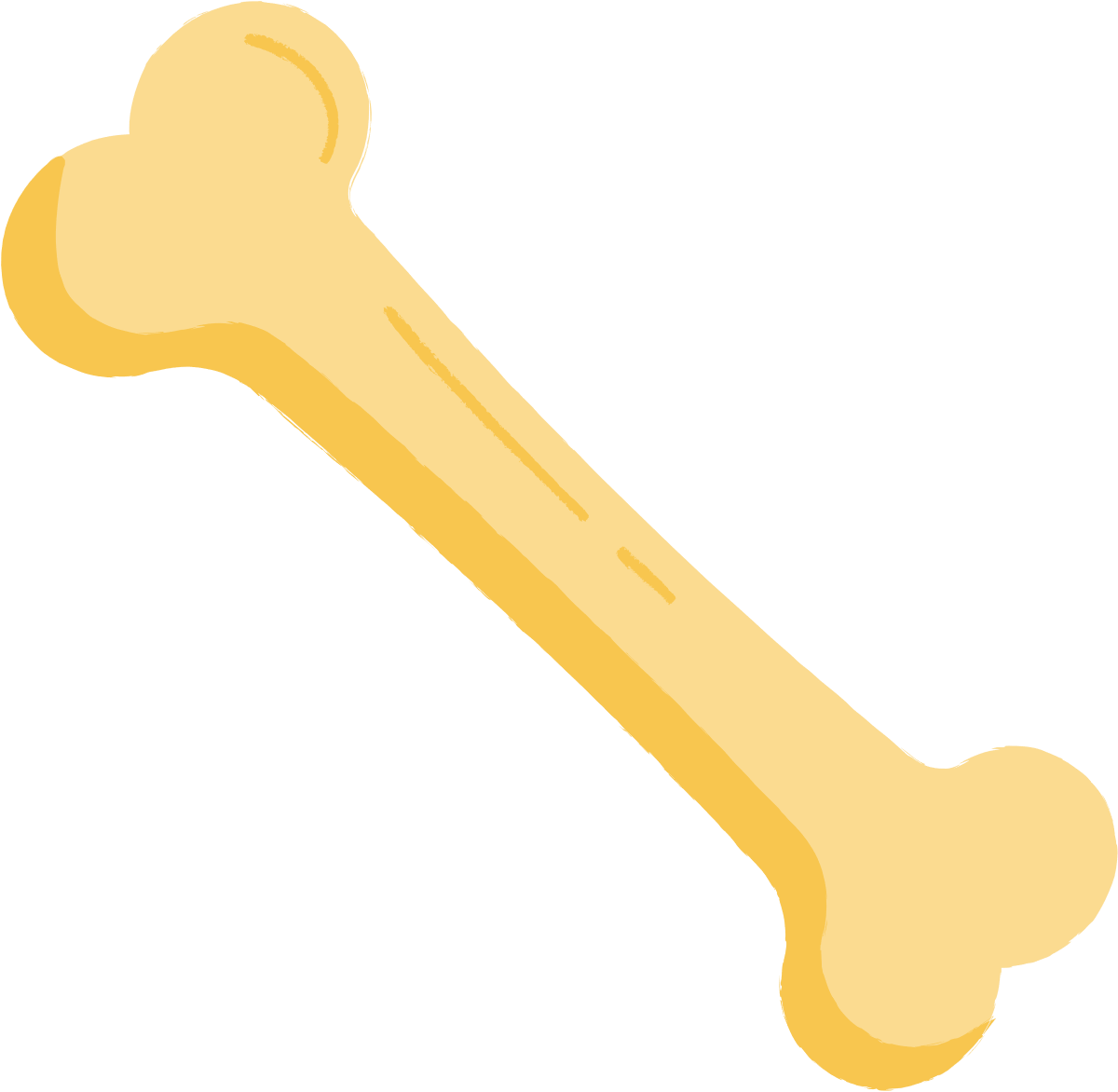 Giải
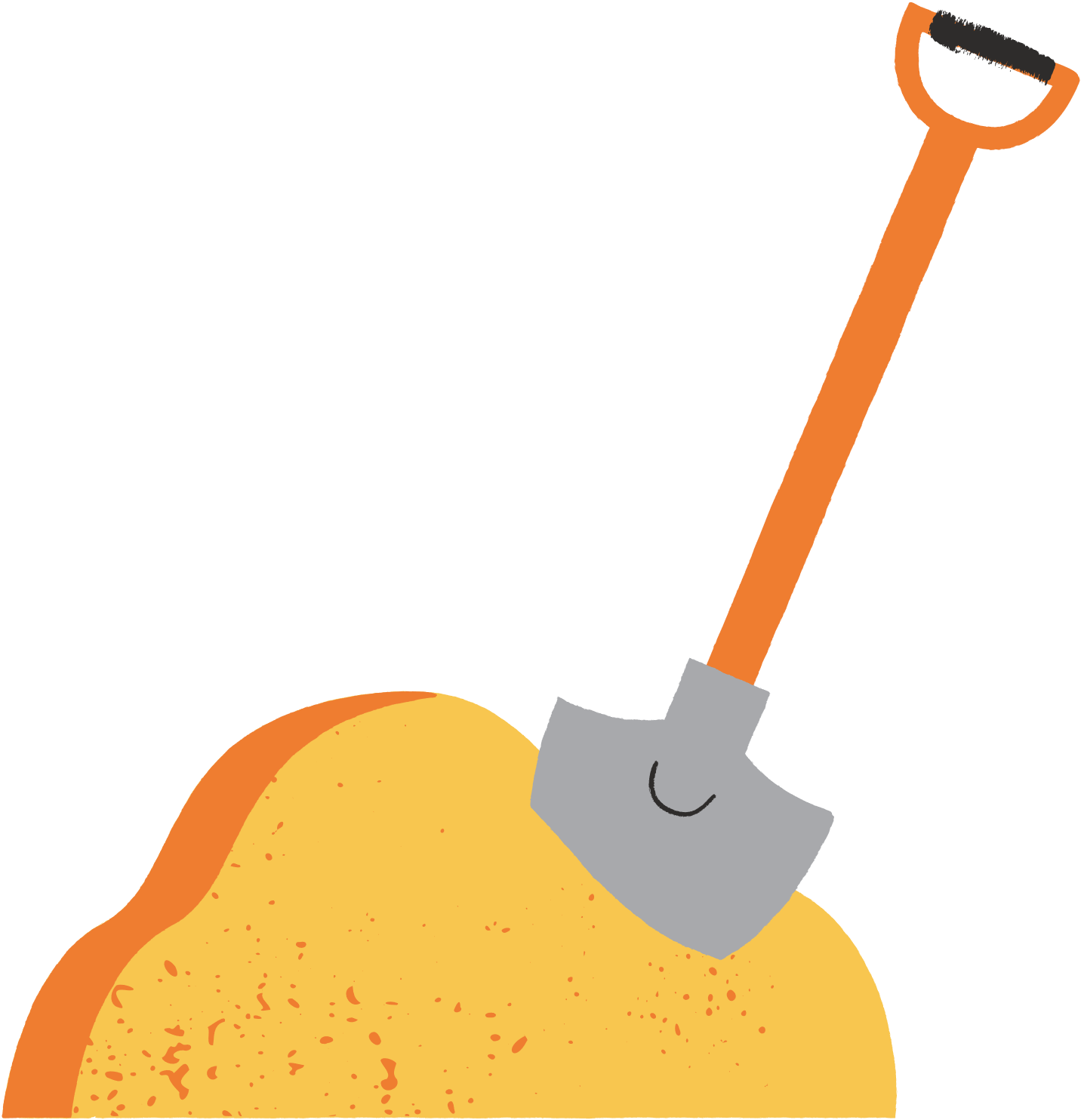 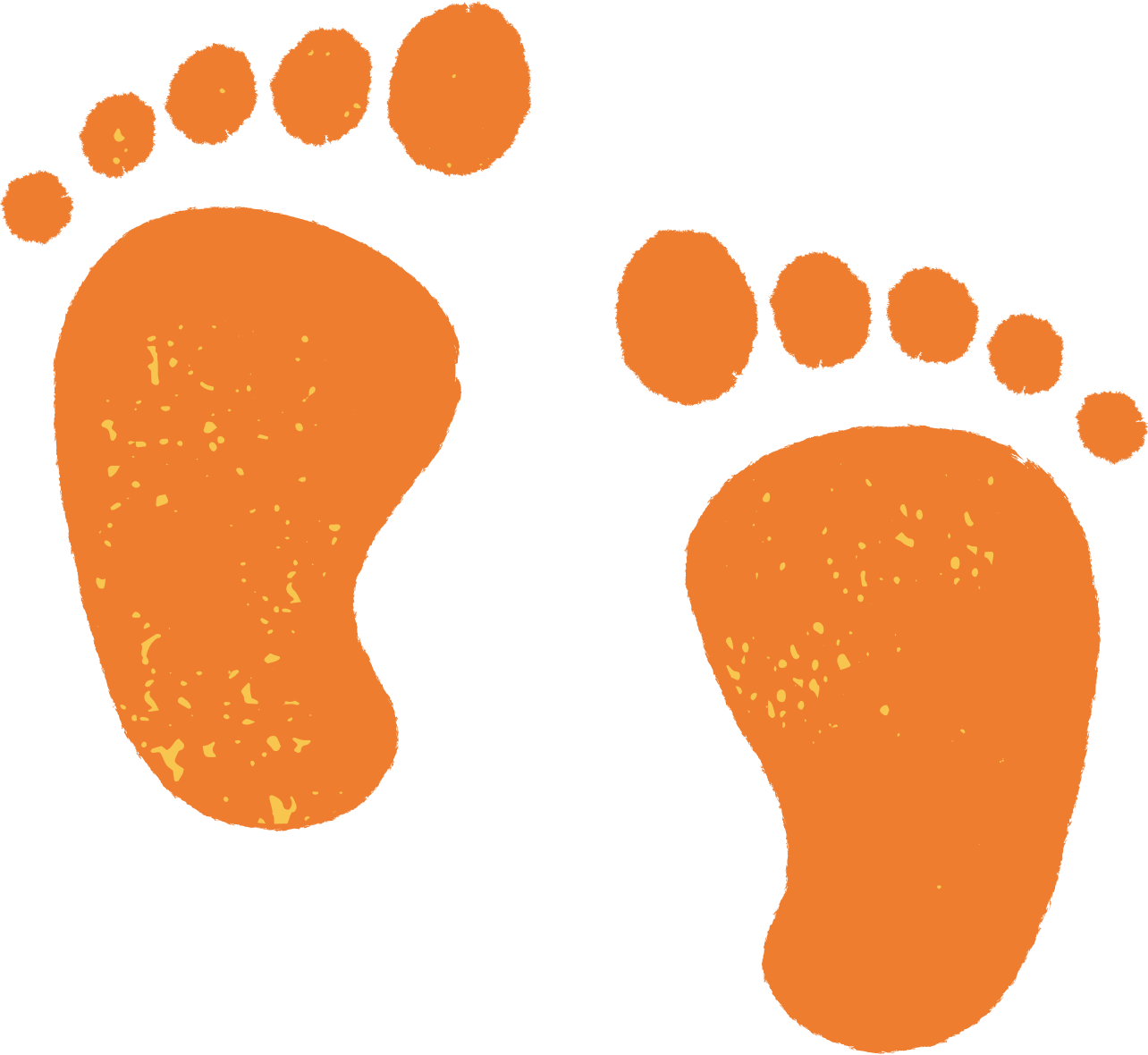 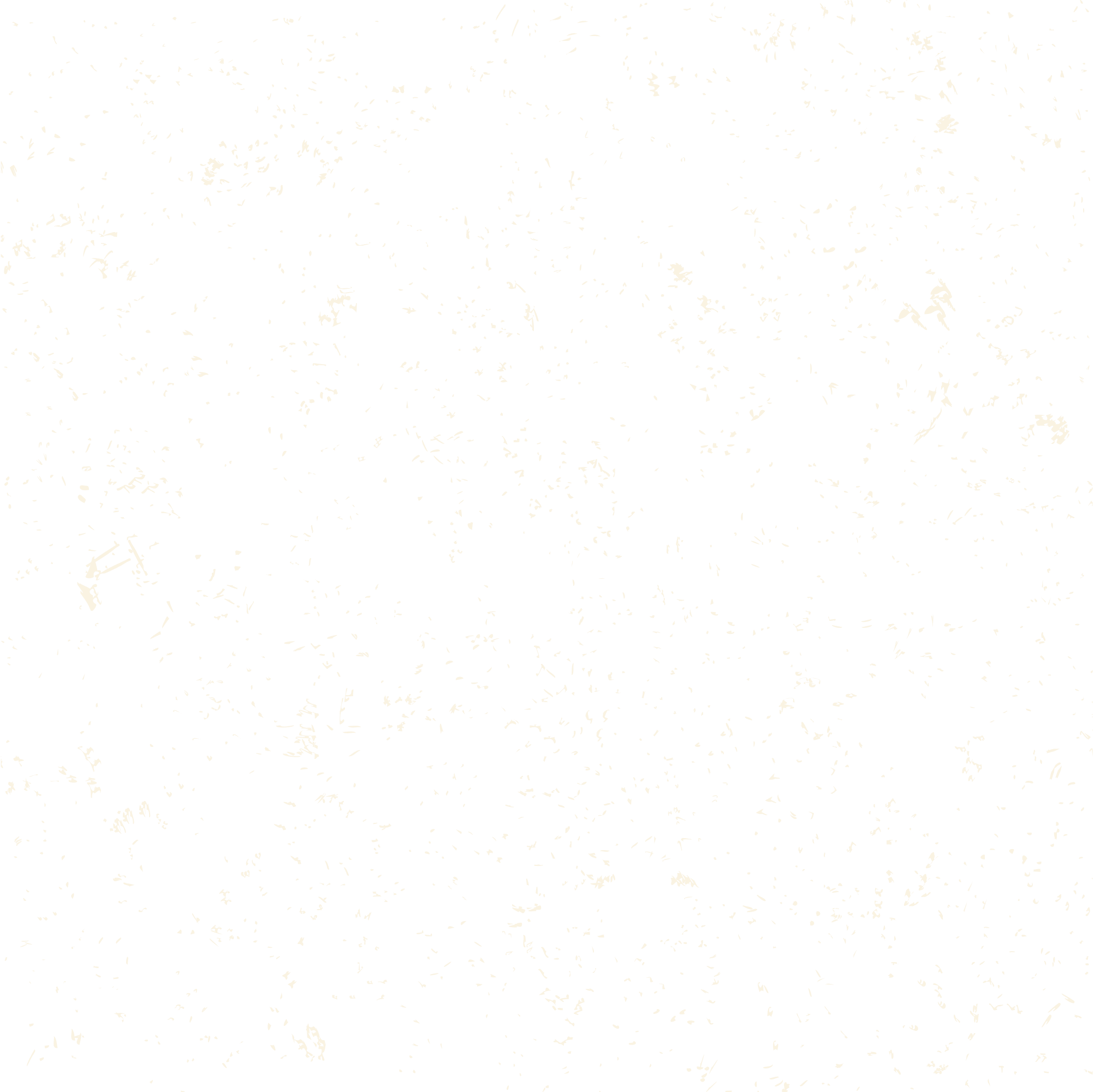 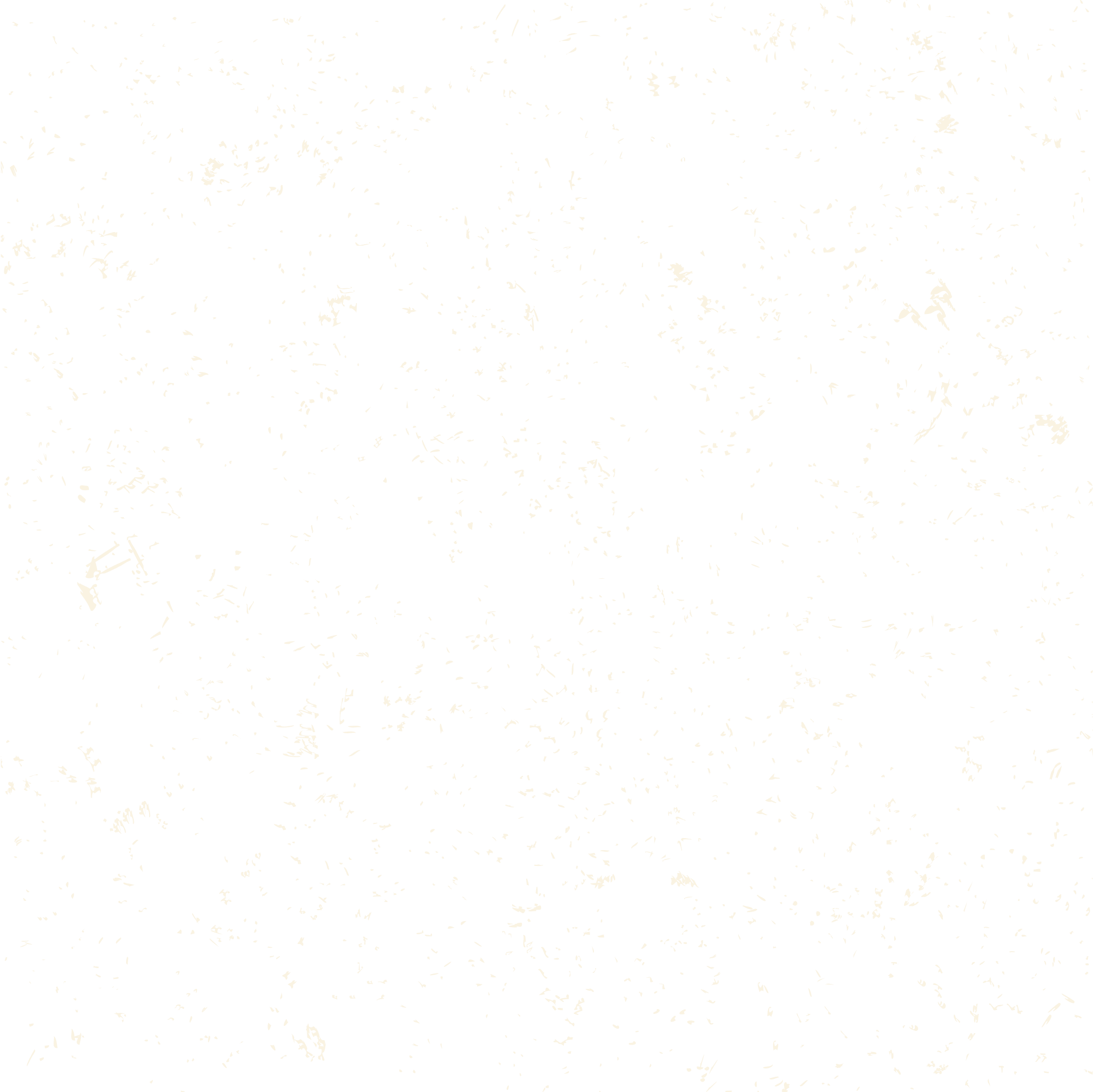 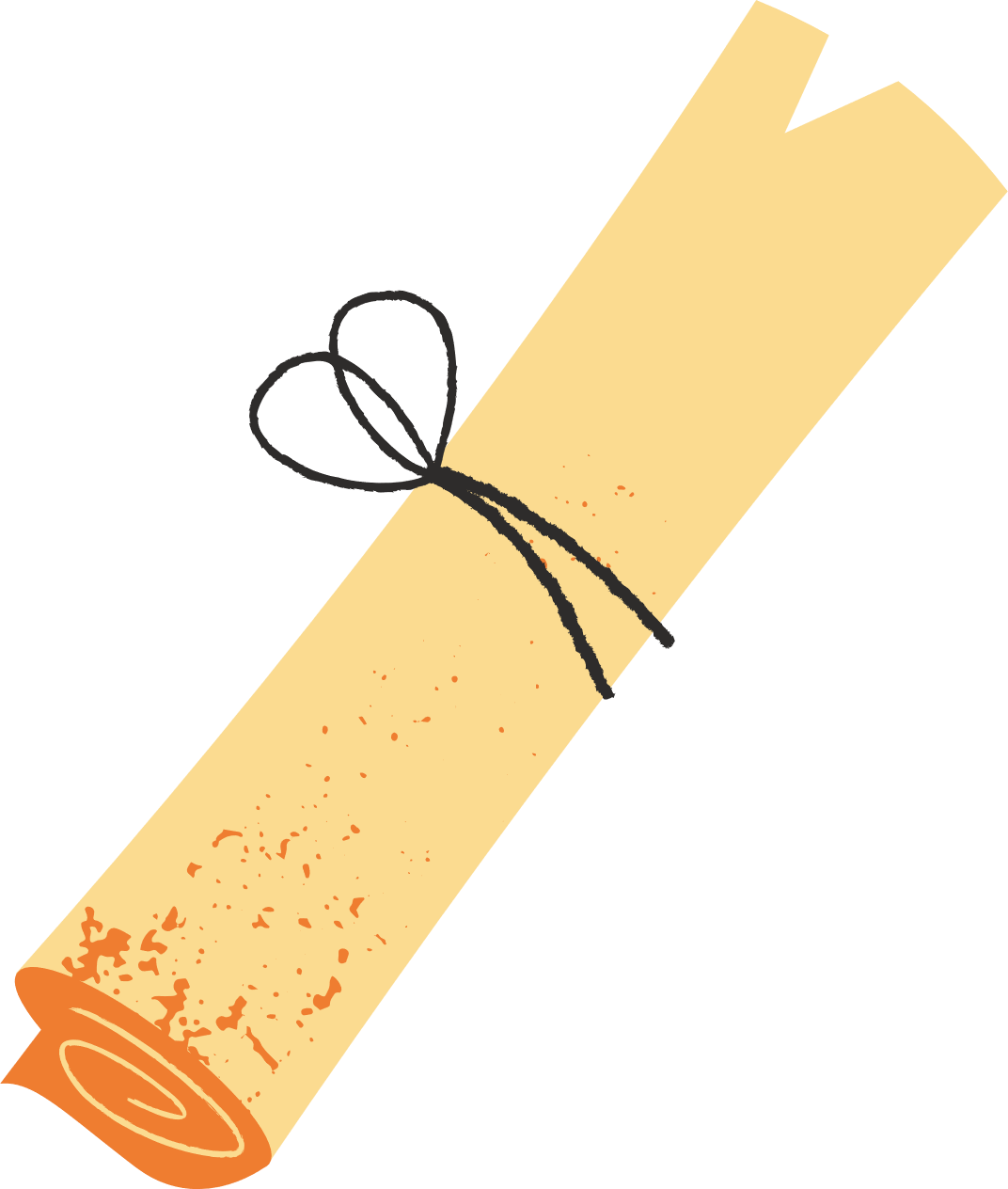 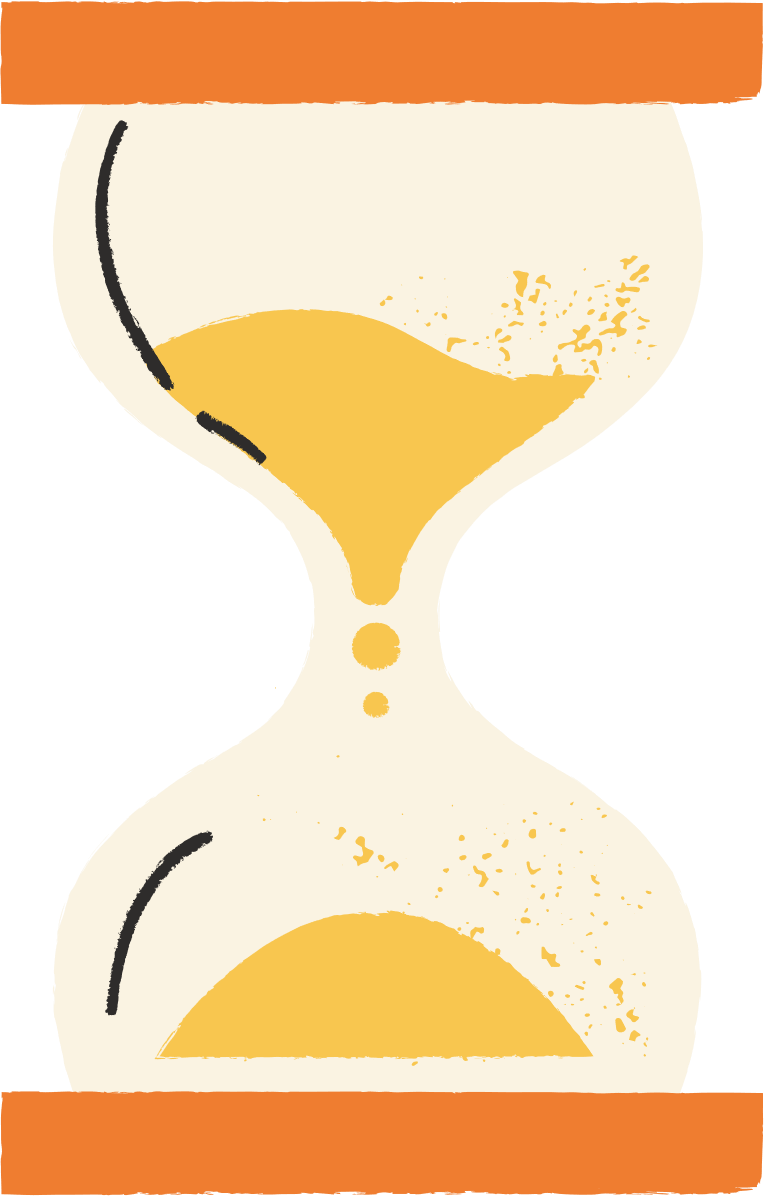 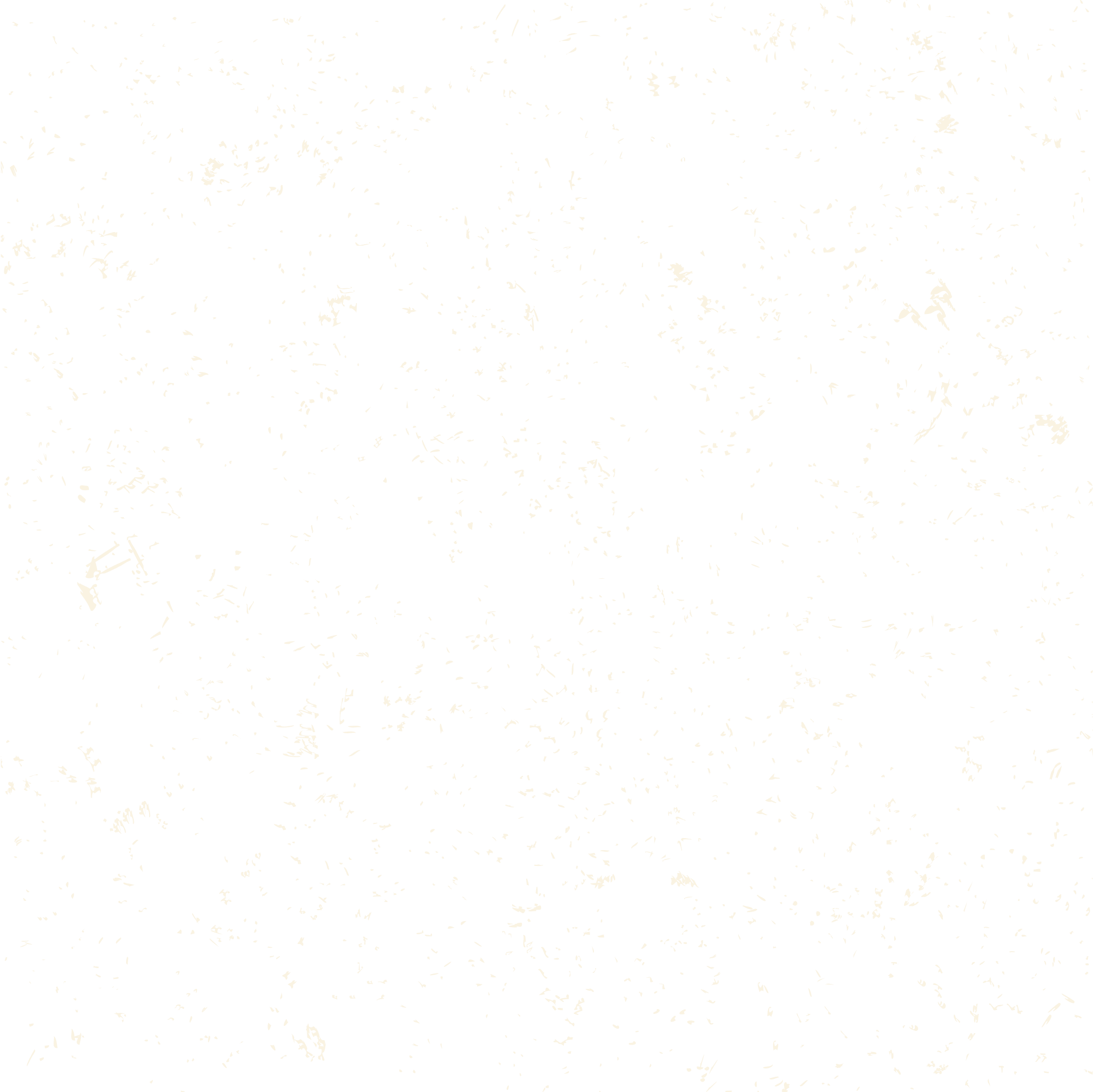 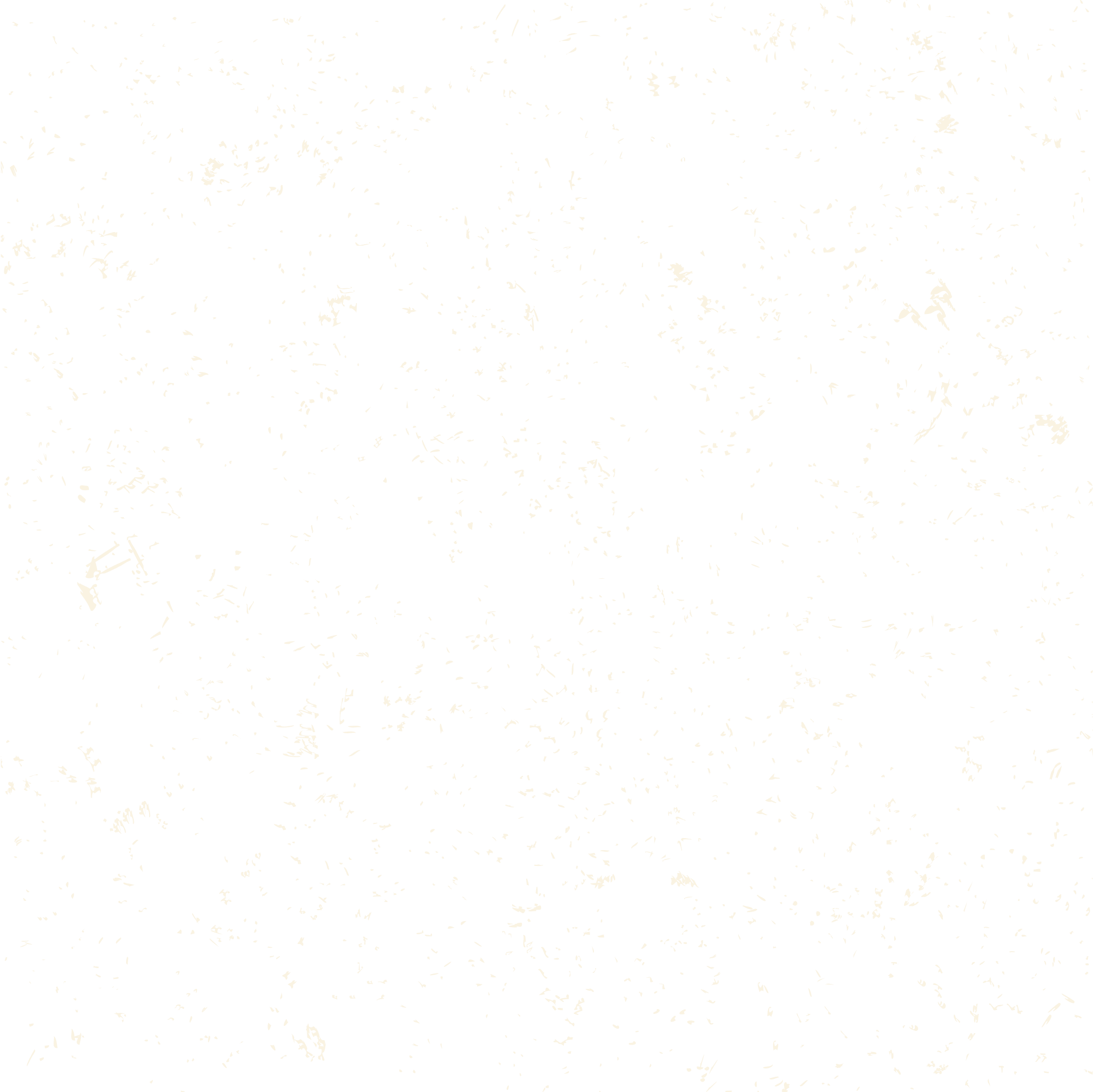 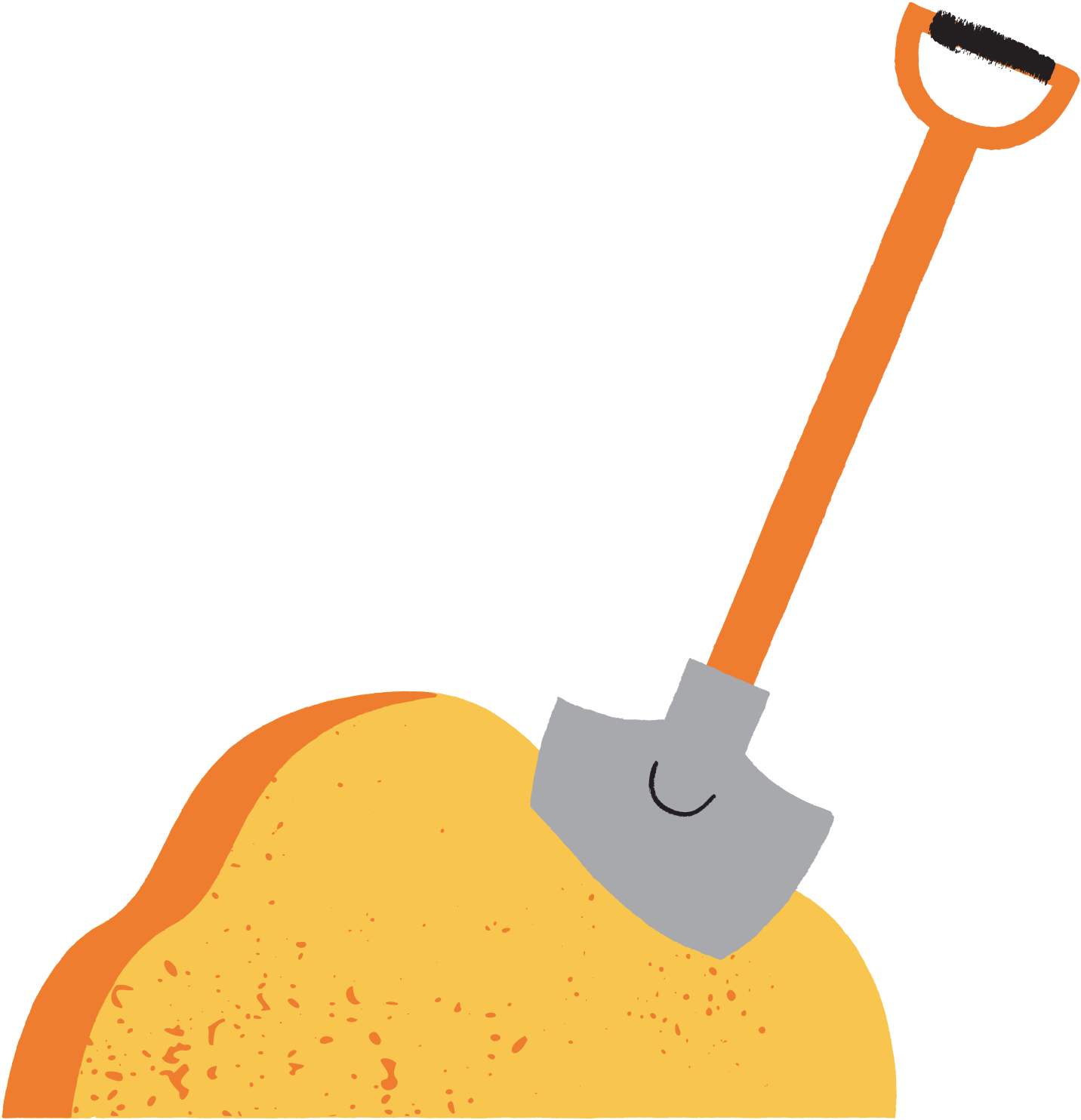 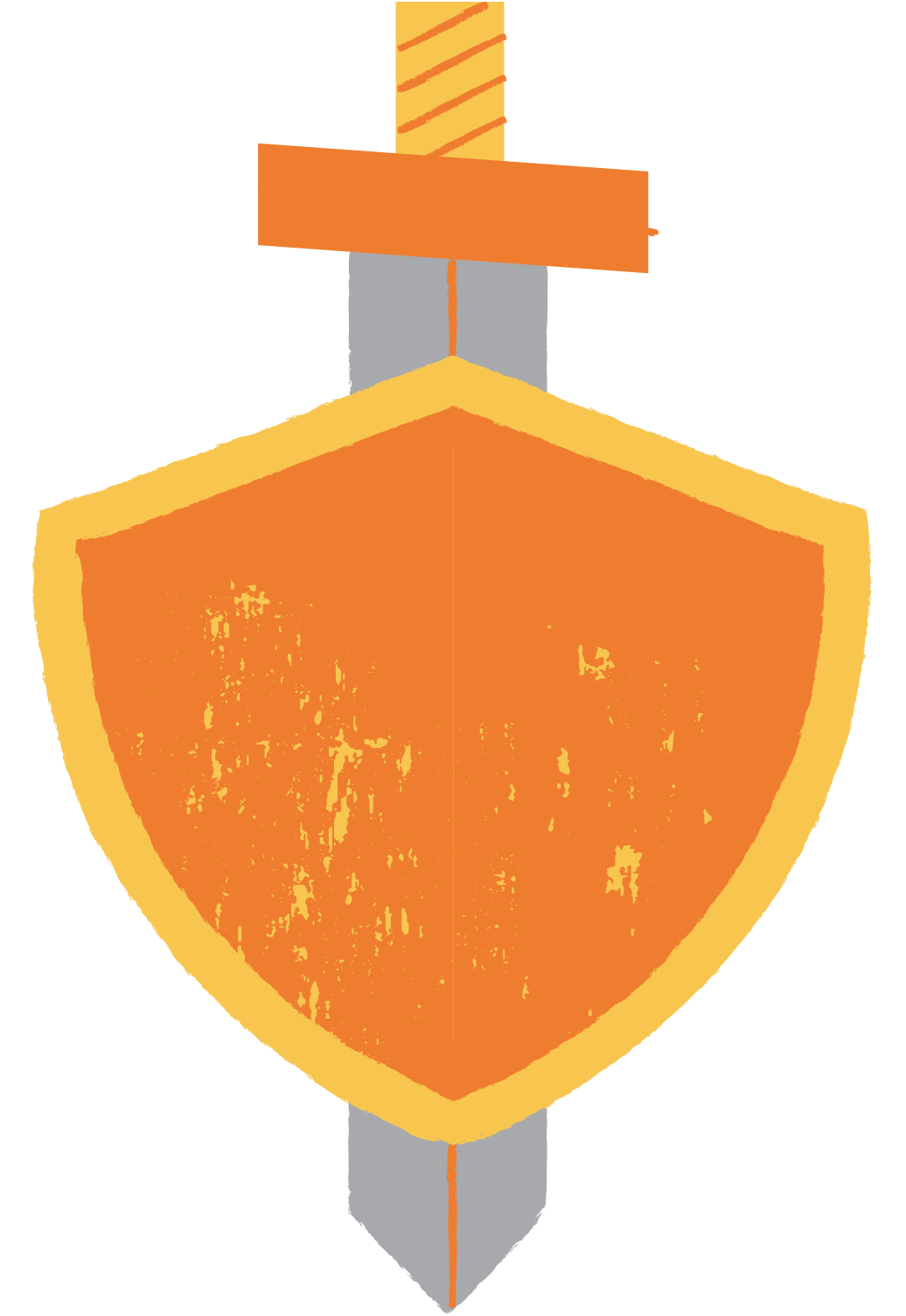 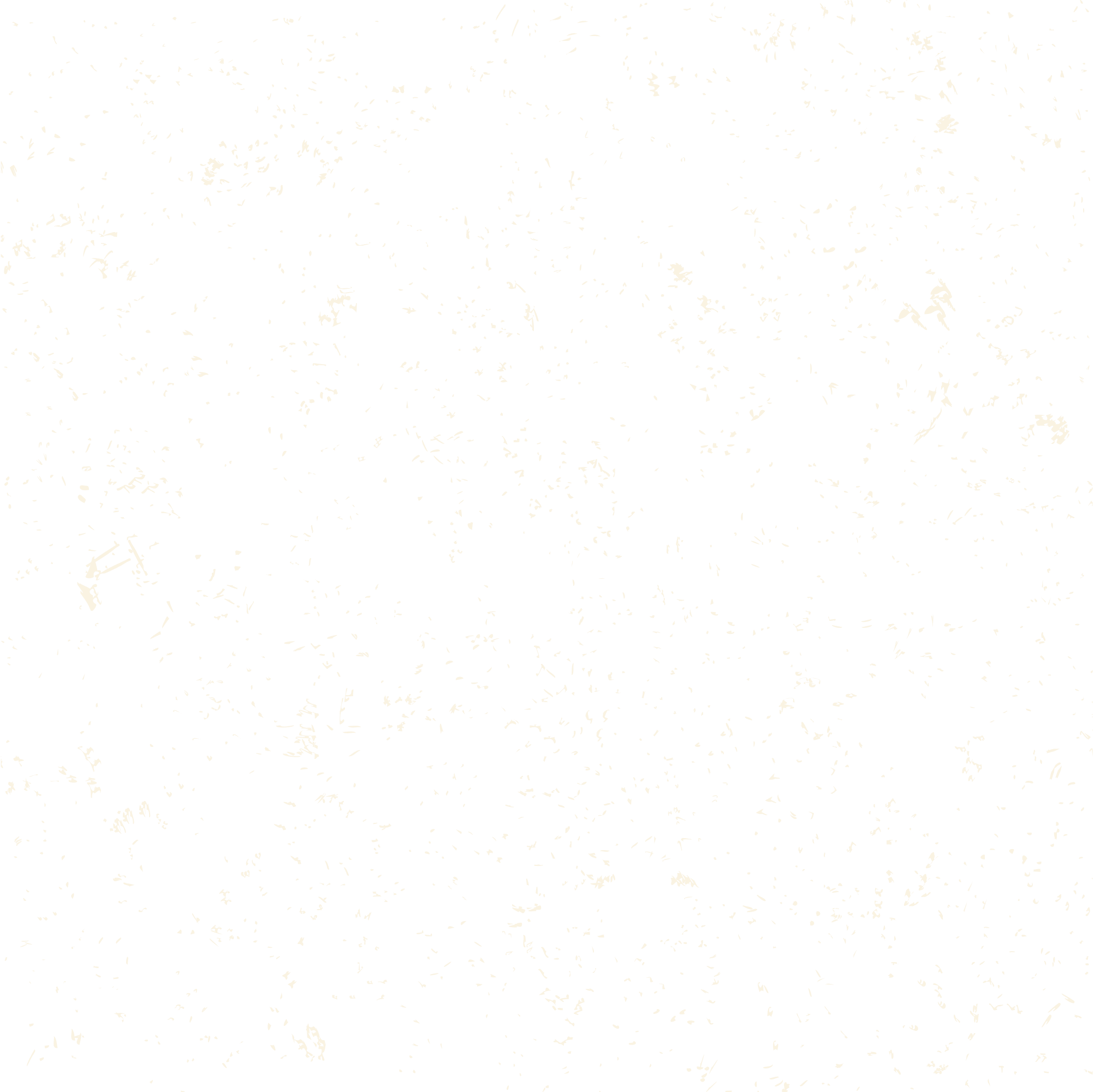 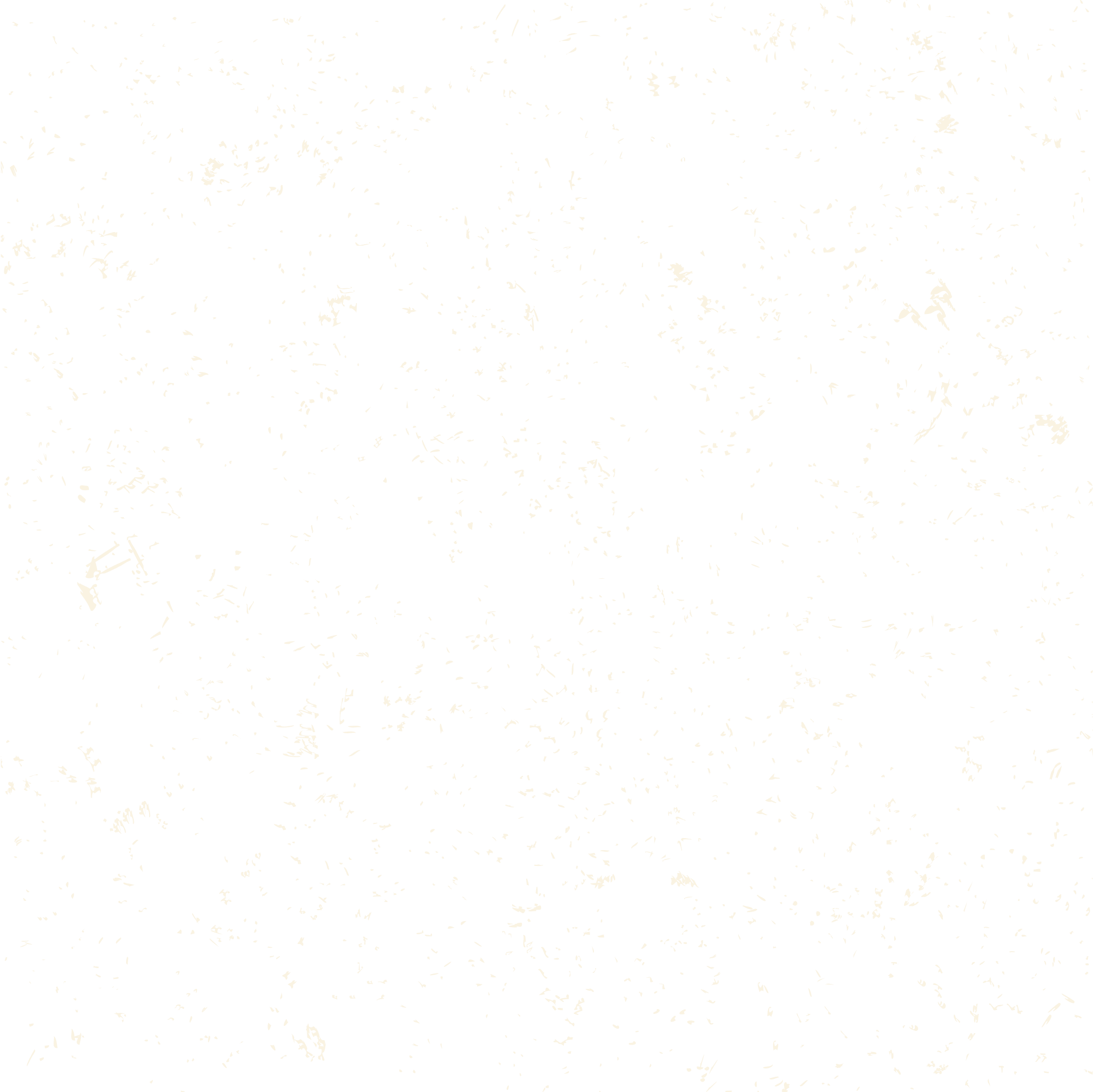 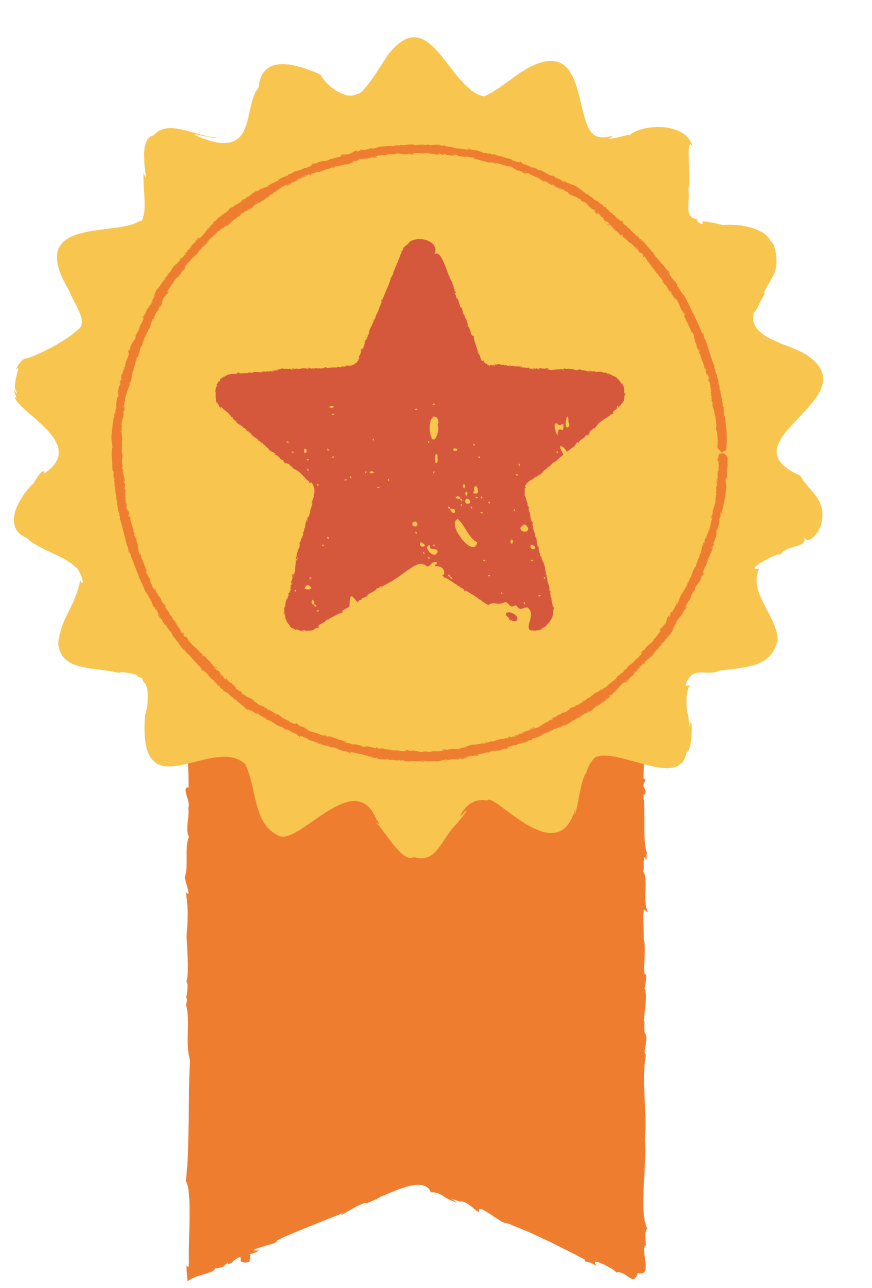 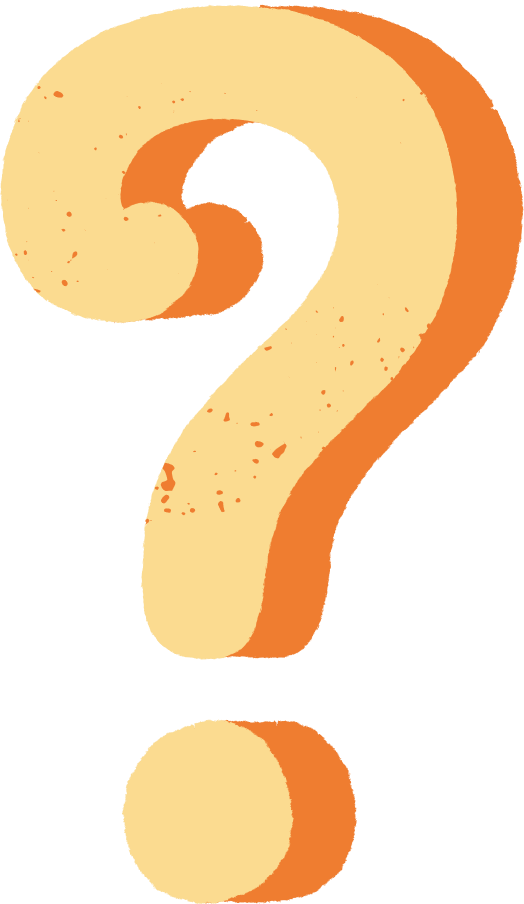 Giải
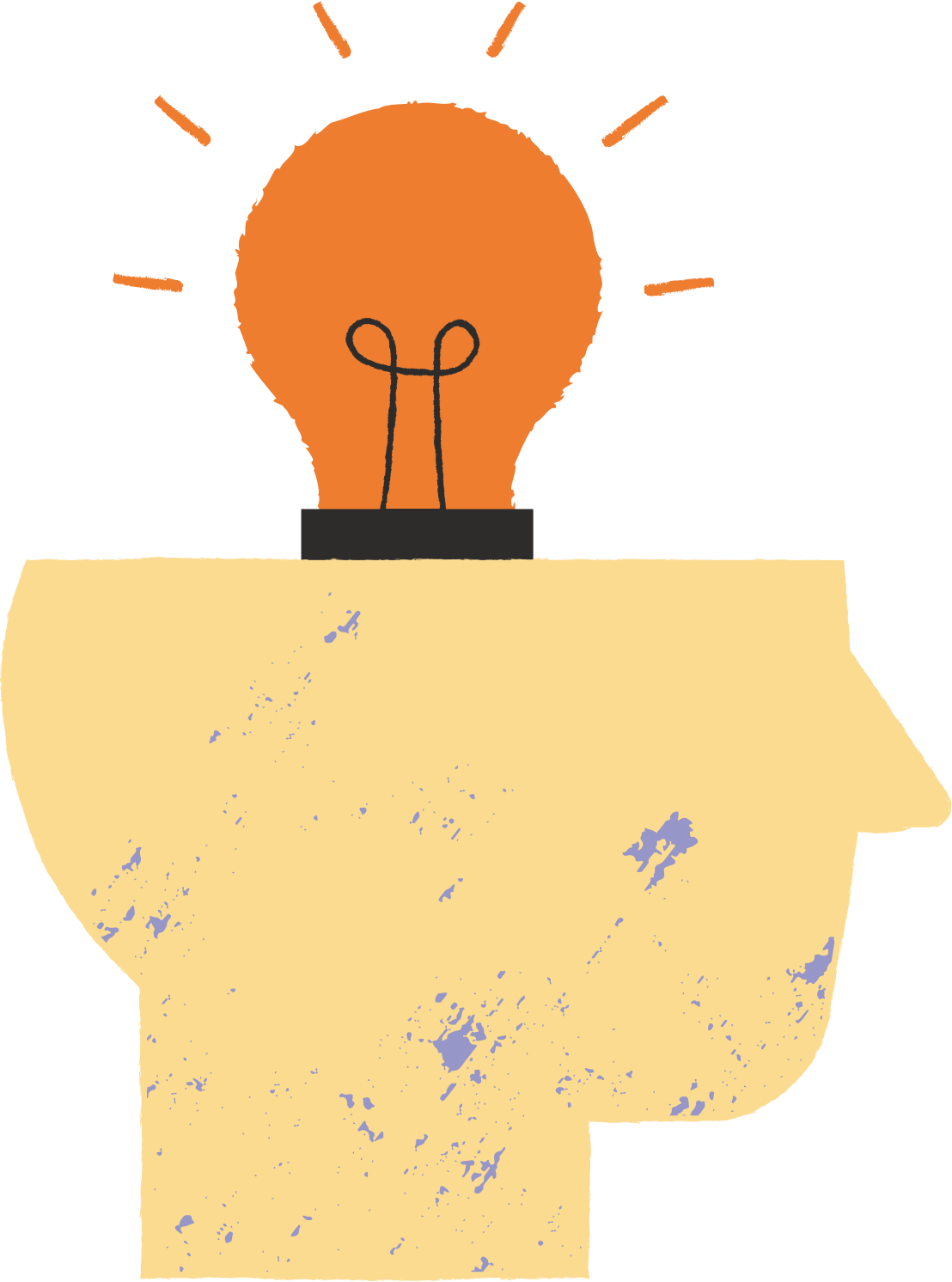 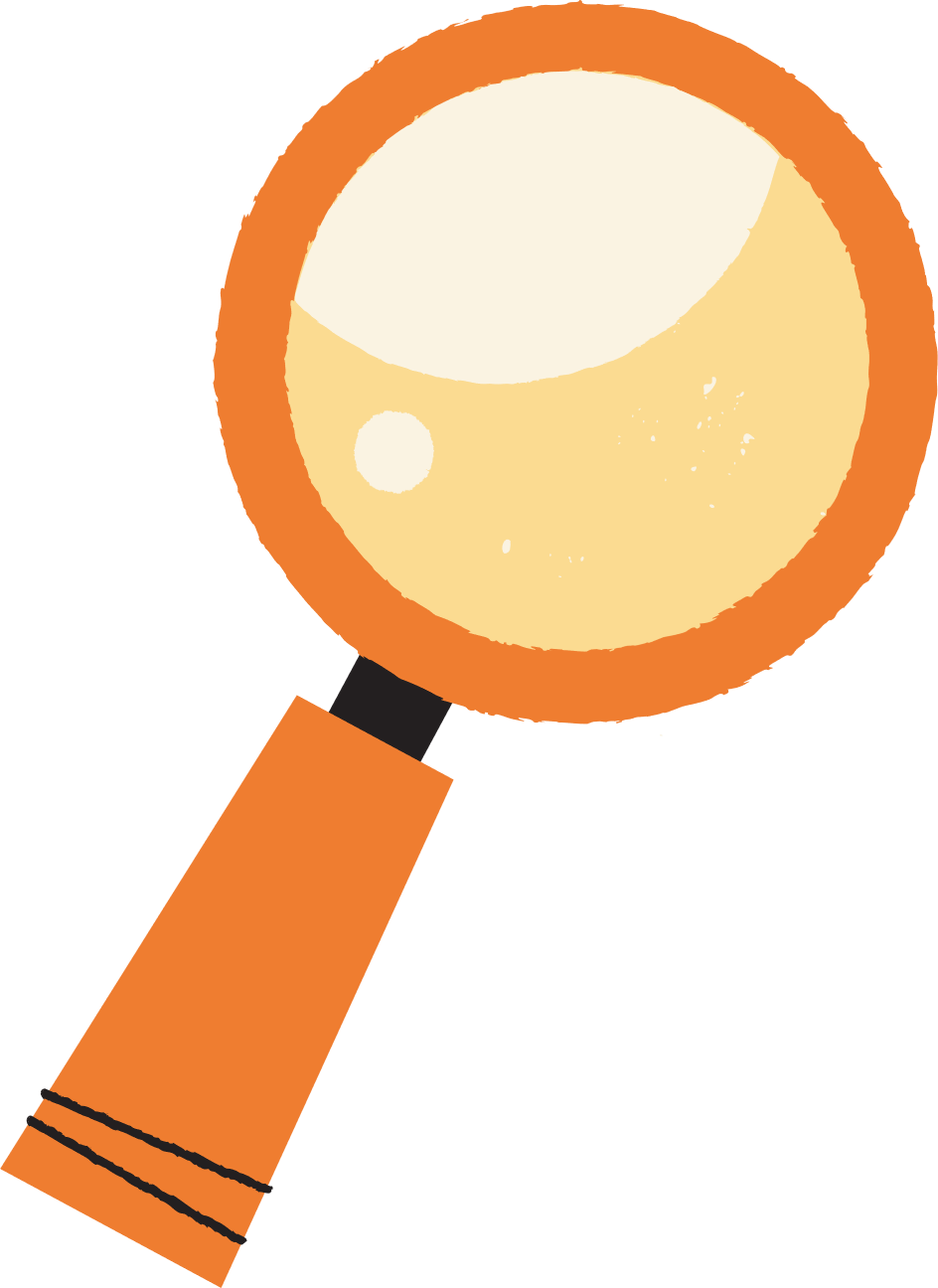 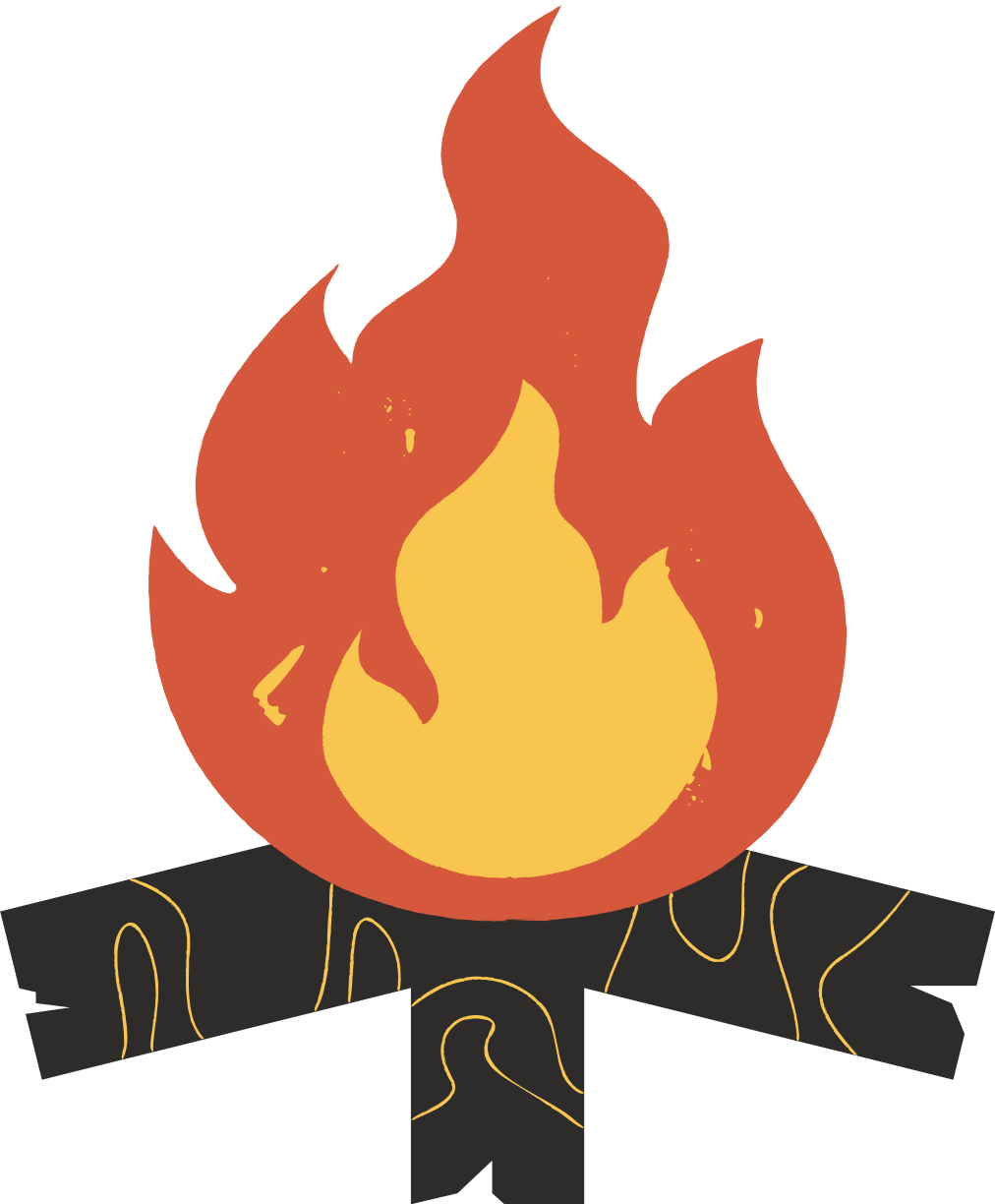 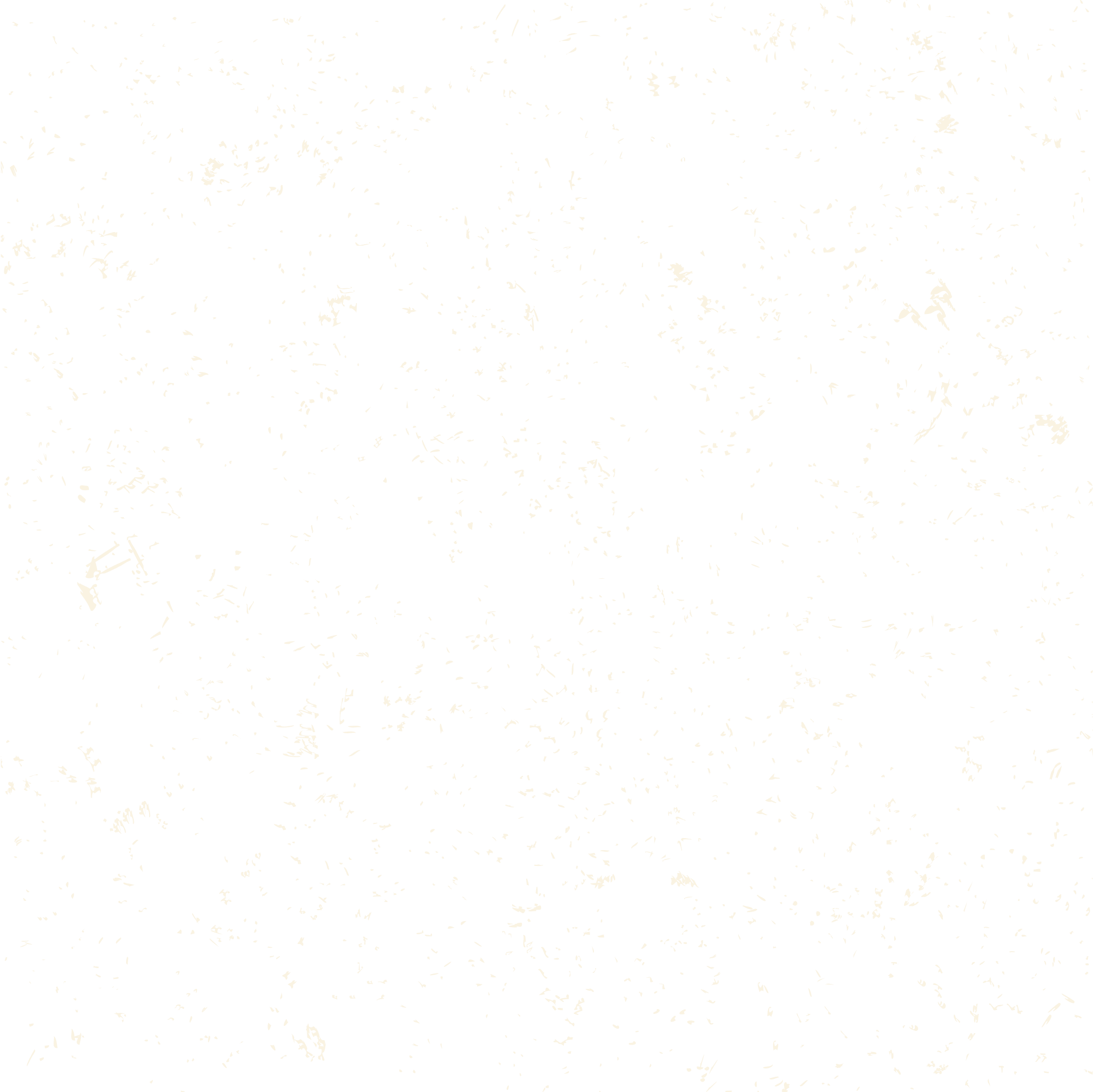 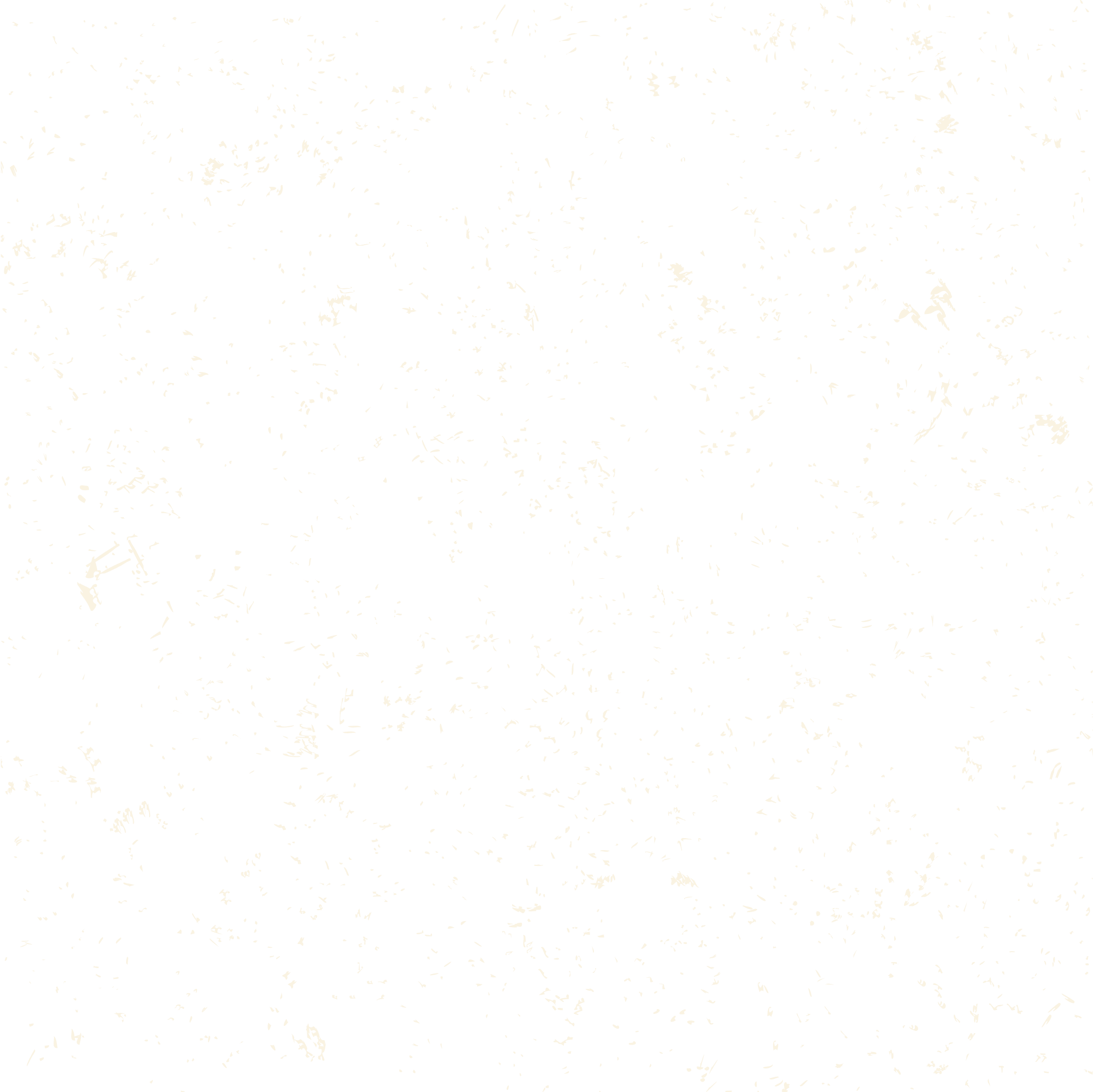 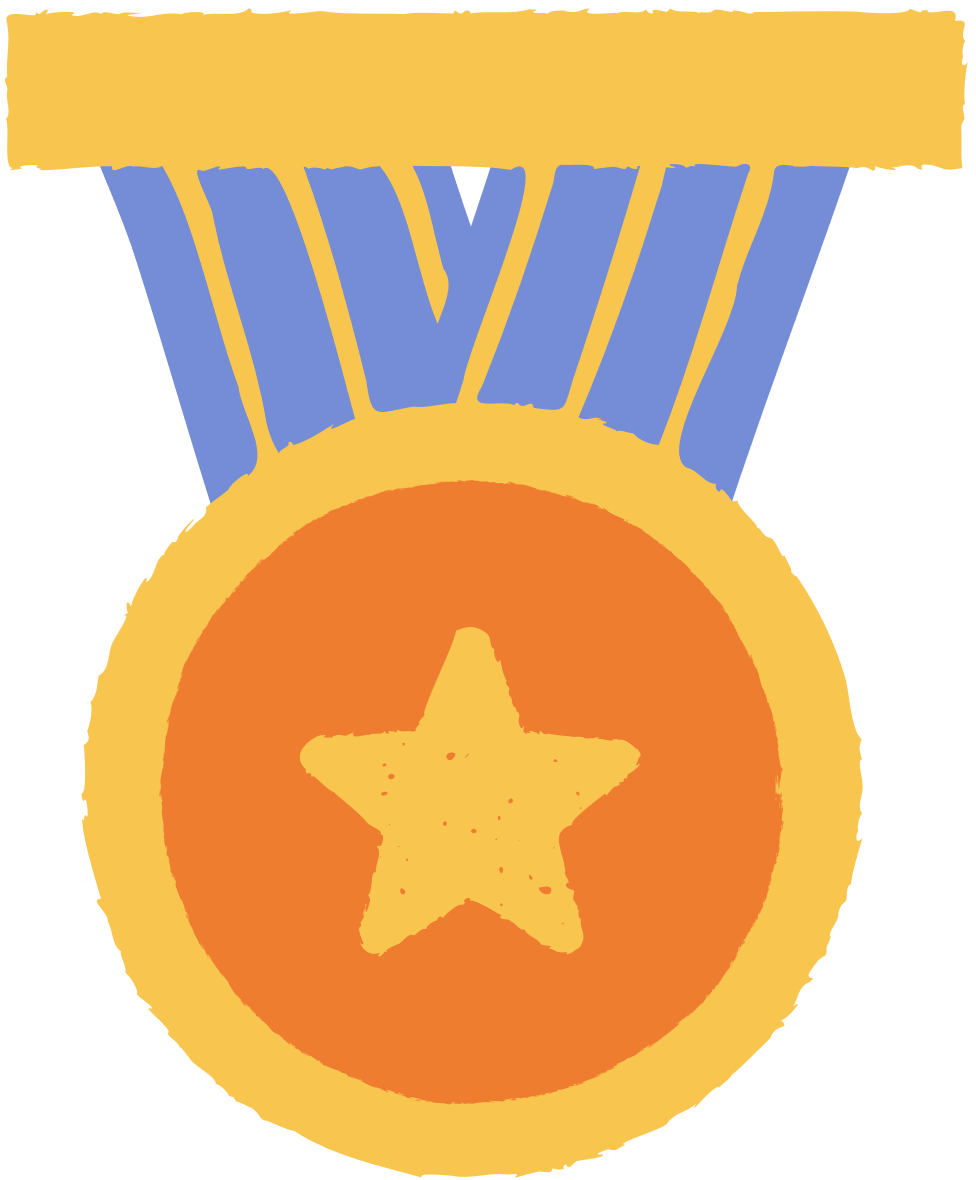 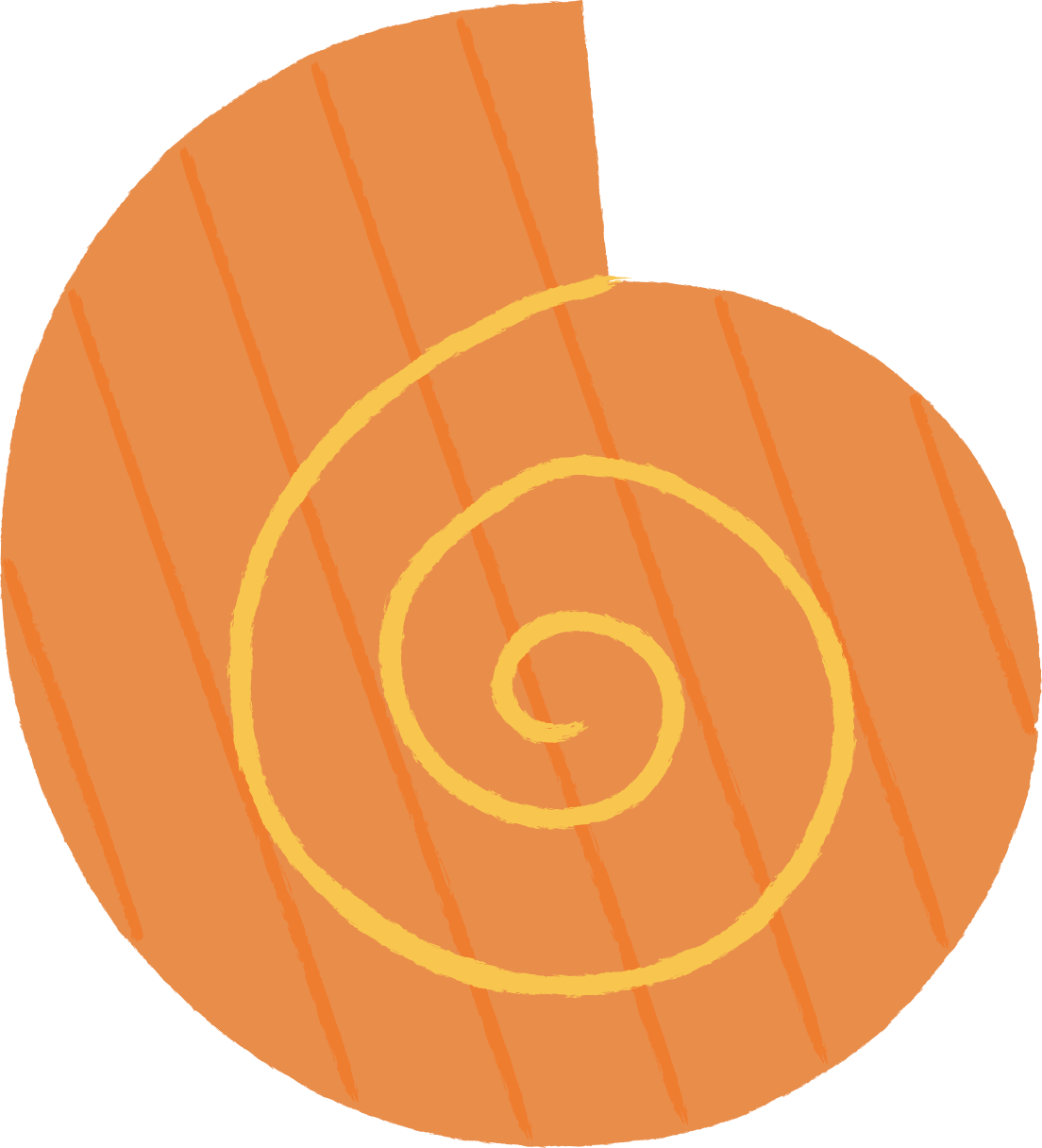 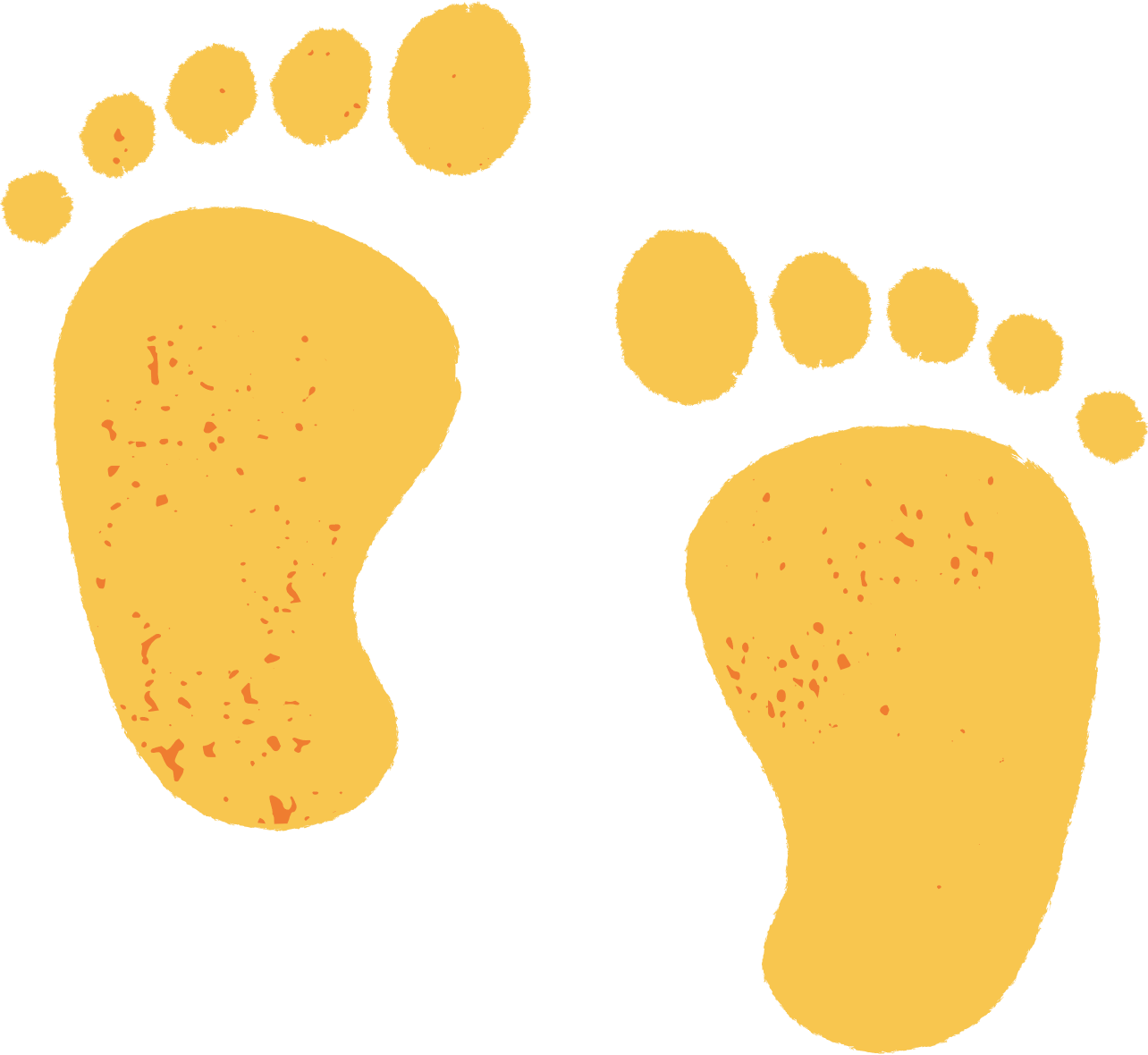 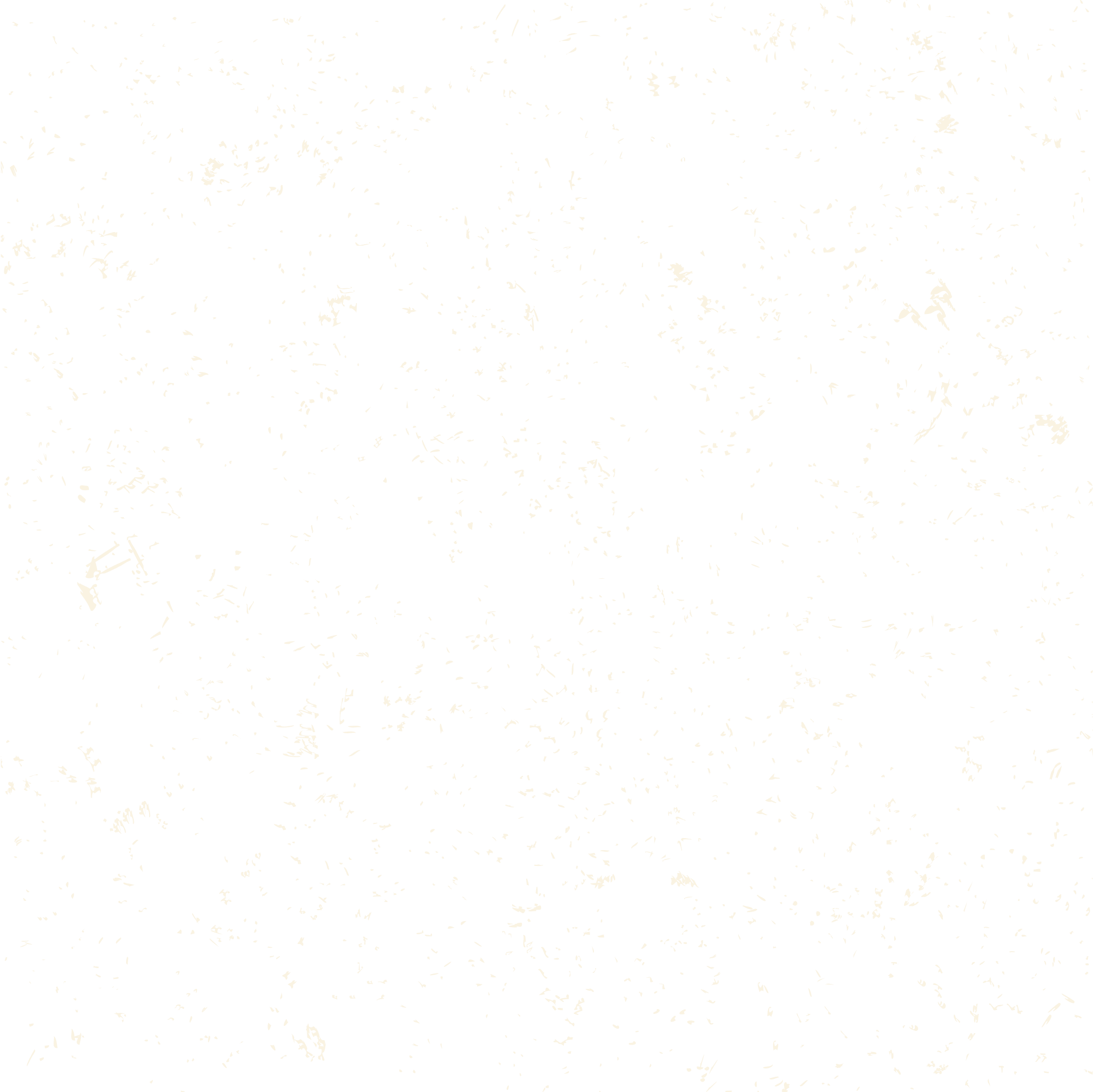 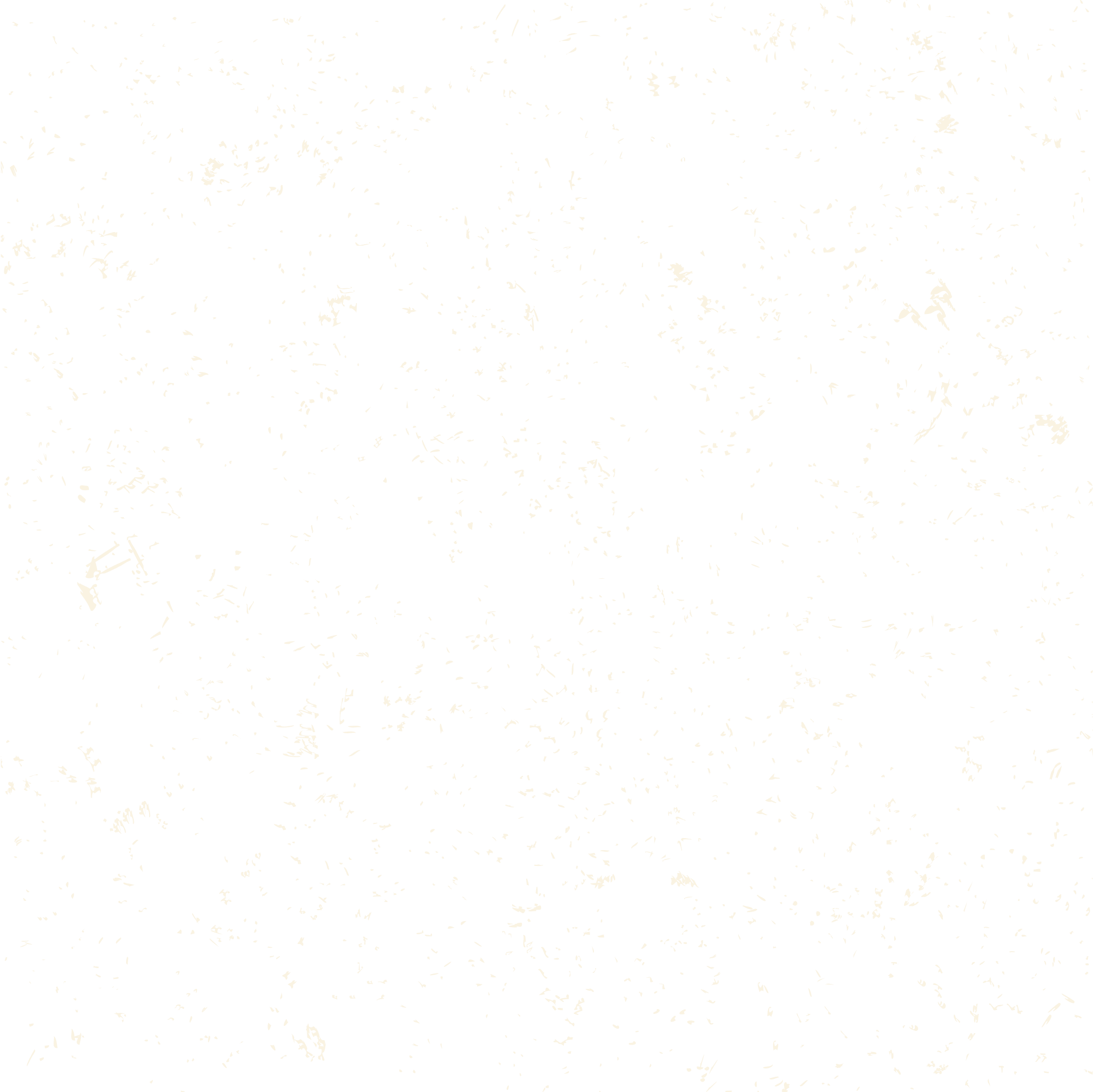 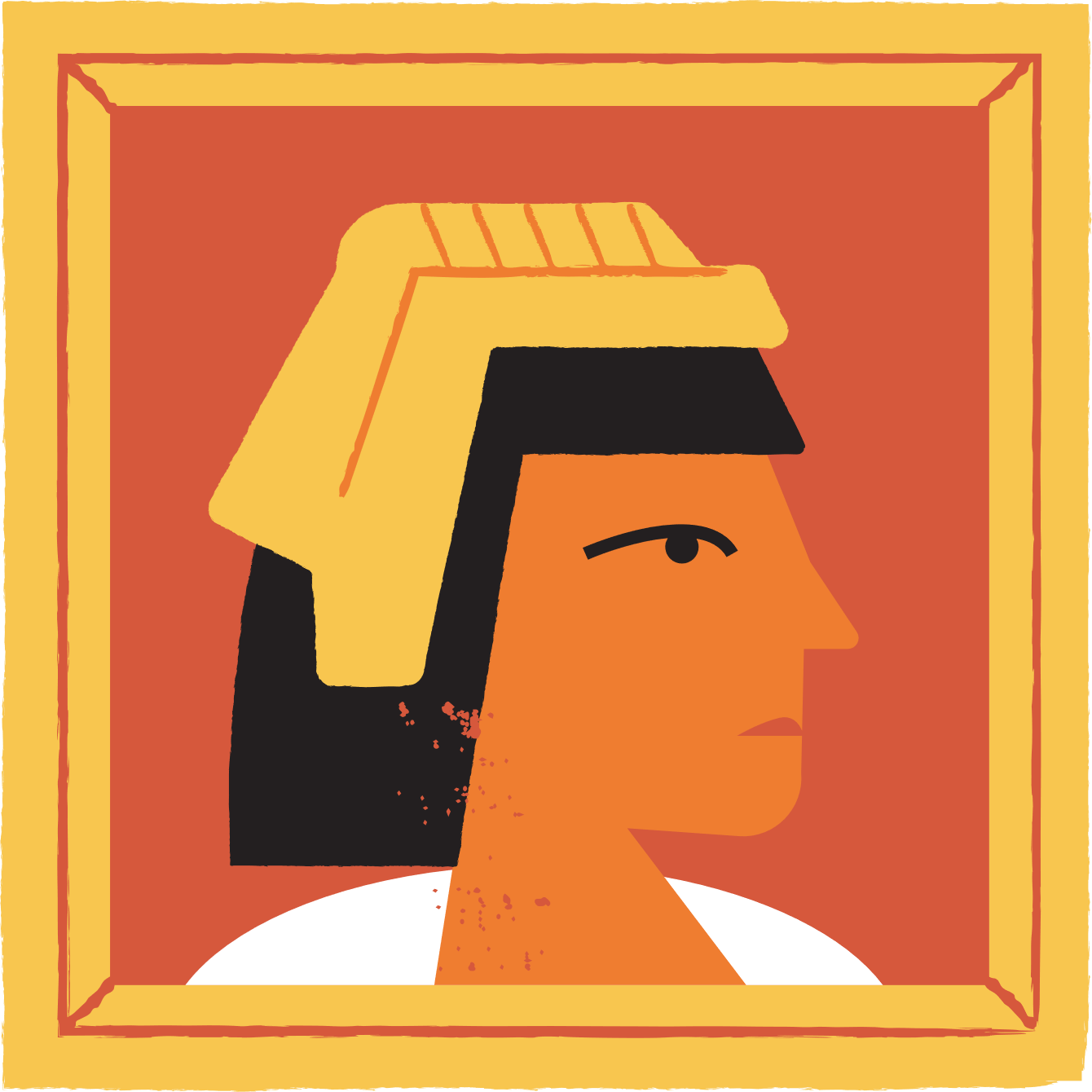 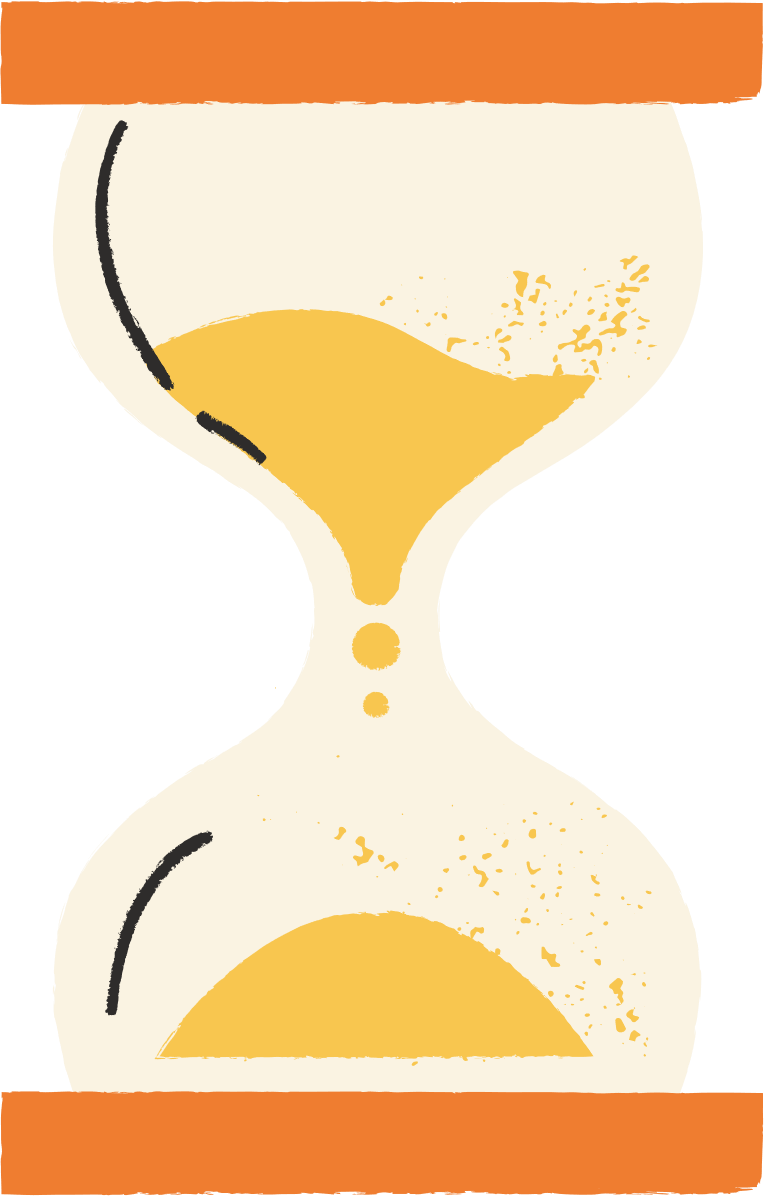 HƯỚNG DẪN VỀ NHÀ
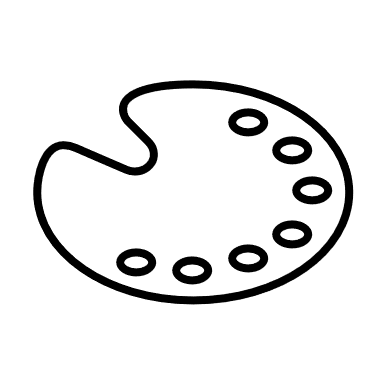 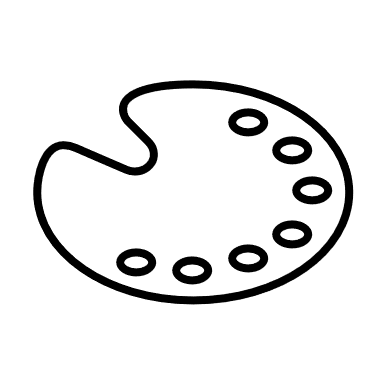 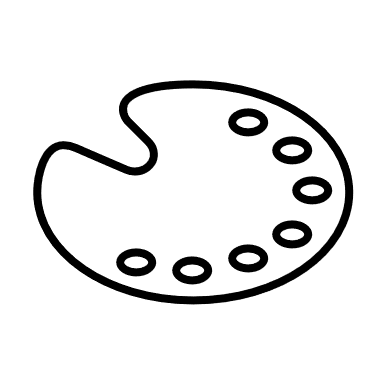 Ghi nhớ kiến thức trong bài.
Hoàn thành bài tập trong SBT.
Chuẩn bị bài “Bài 4: Bất phương trình bậc hai một ẩn”.
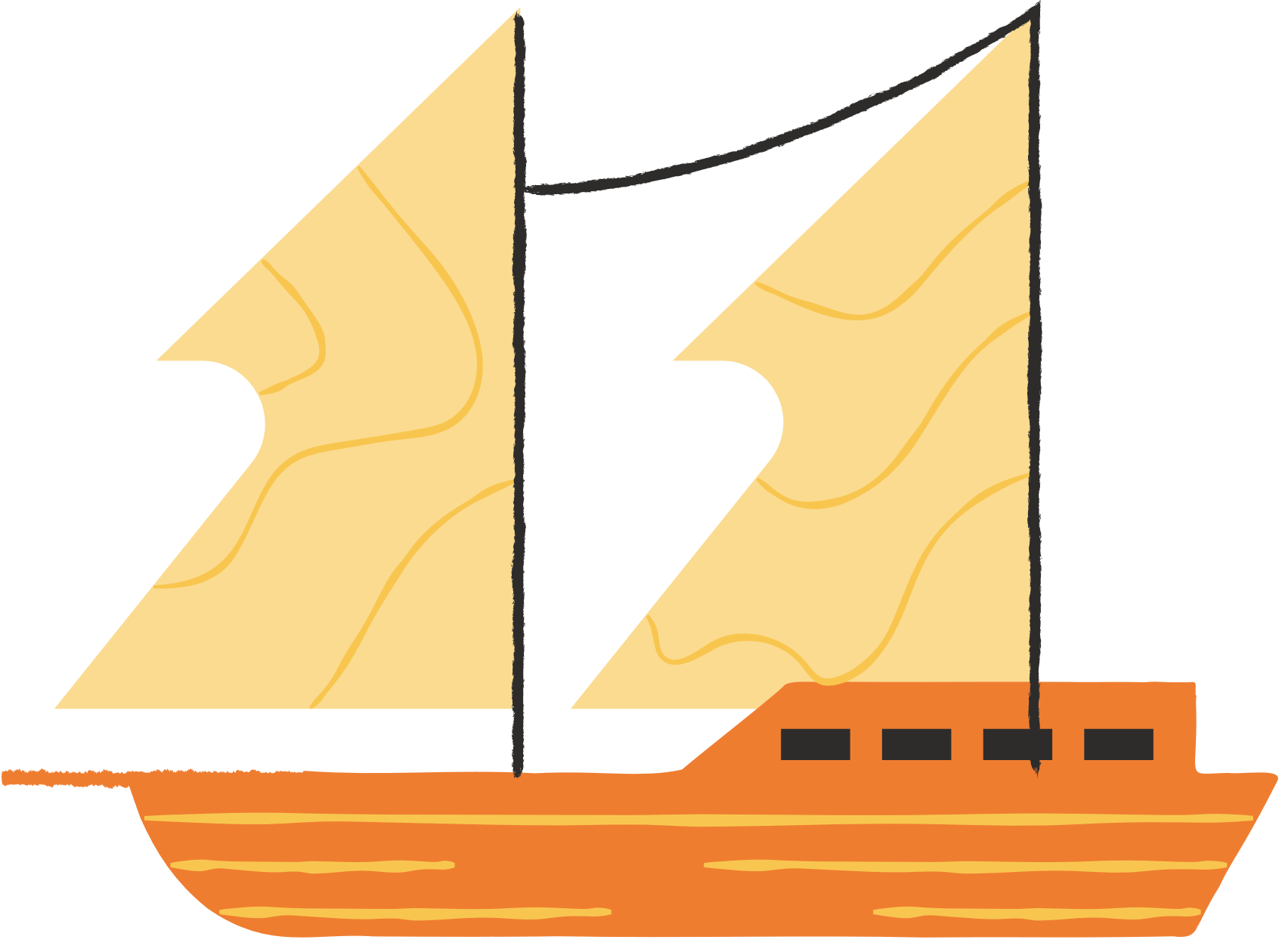 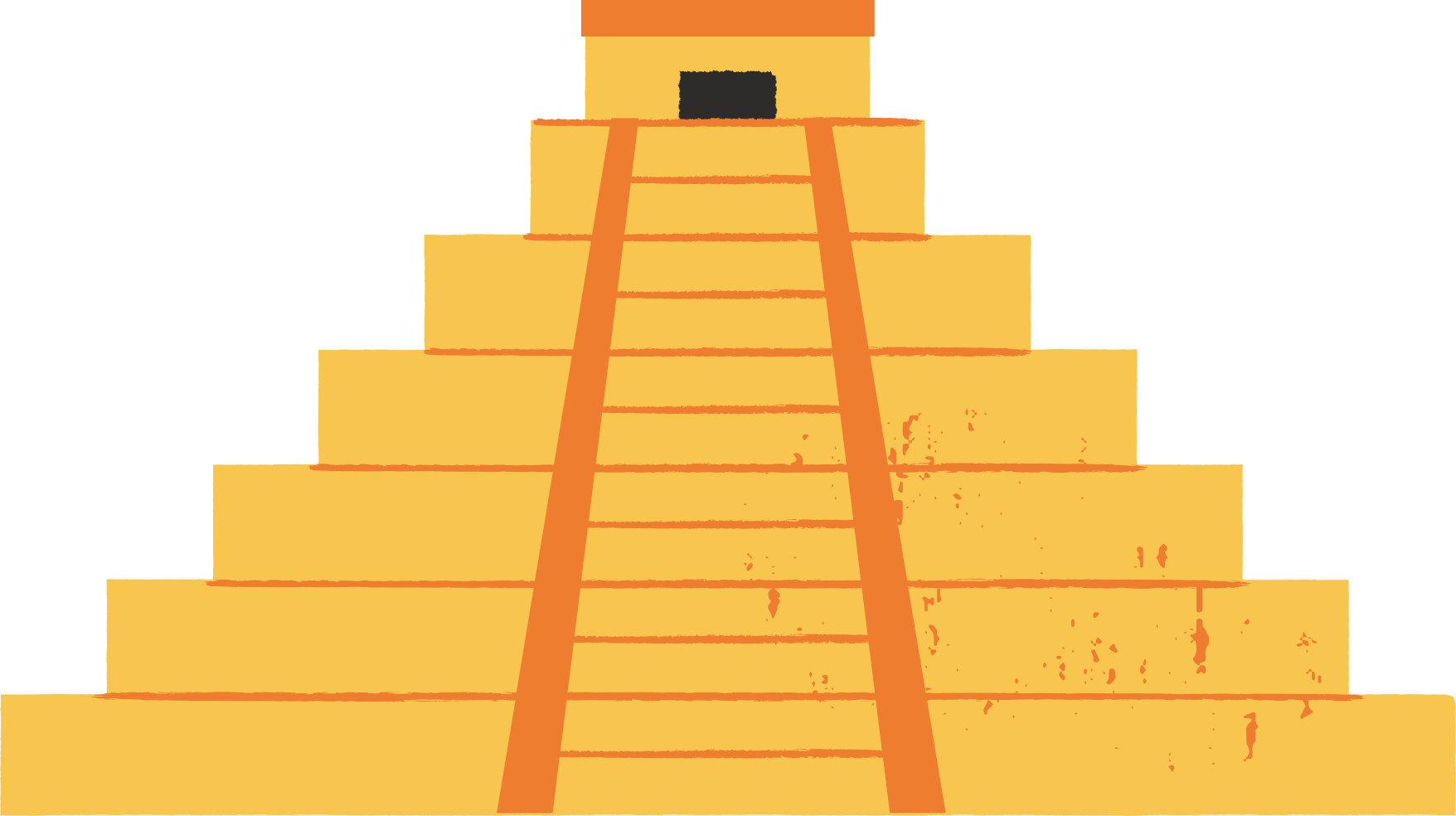 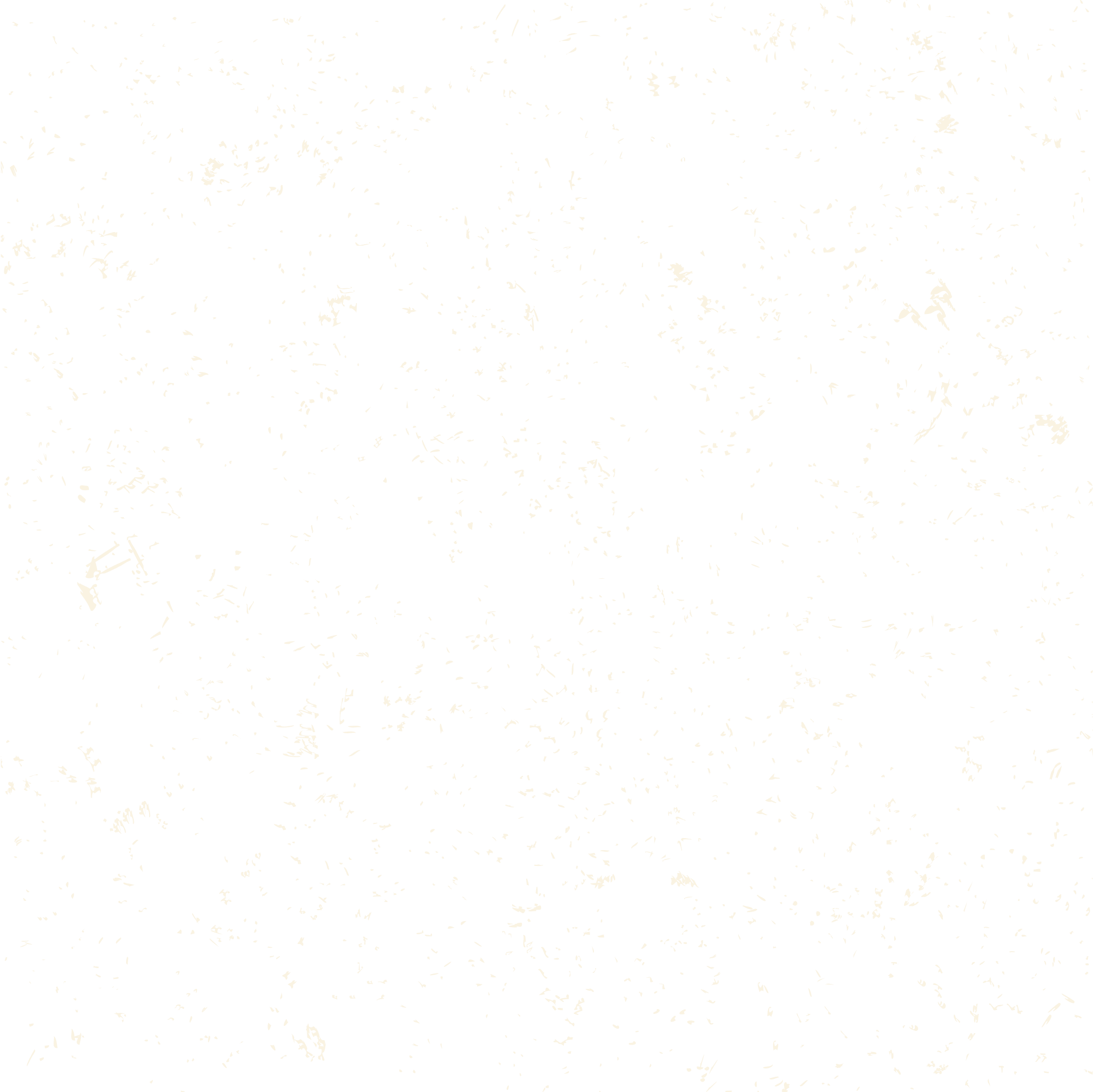 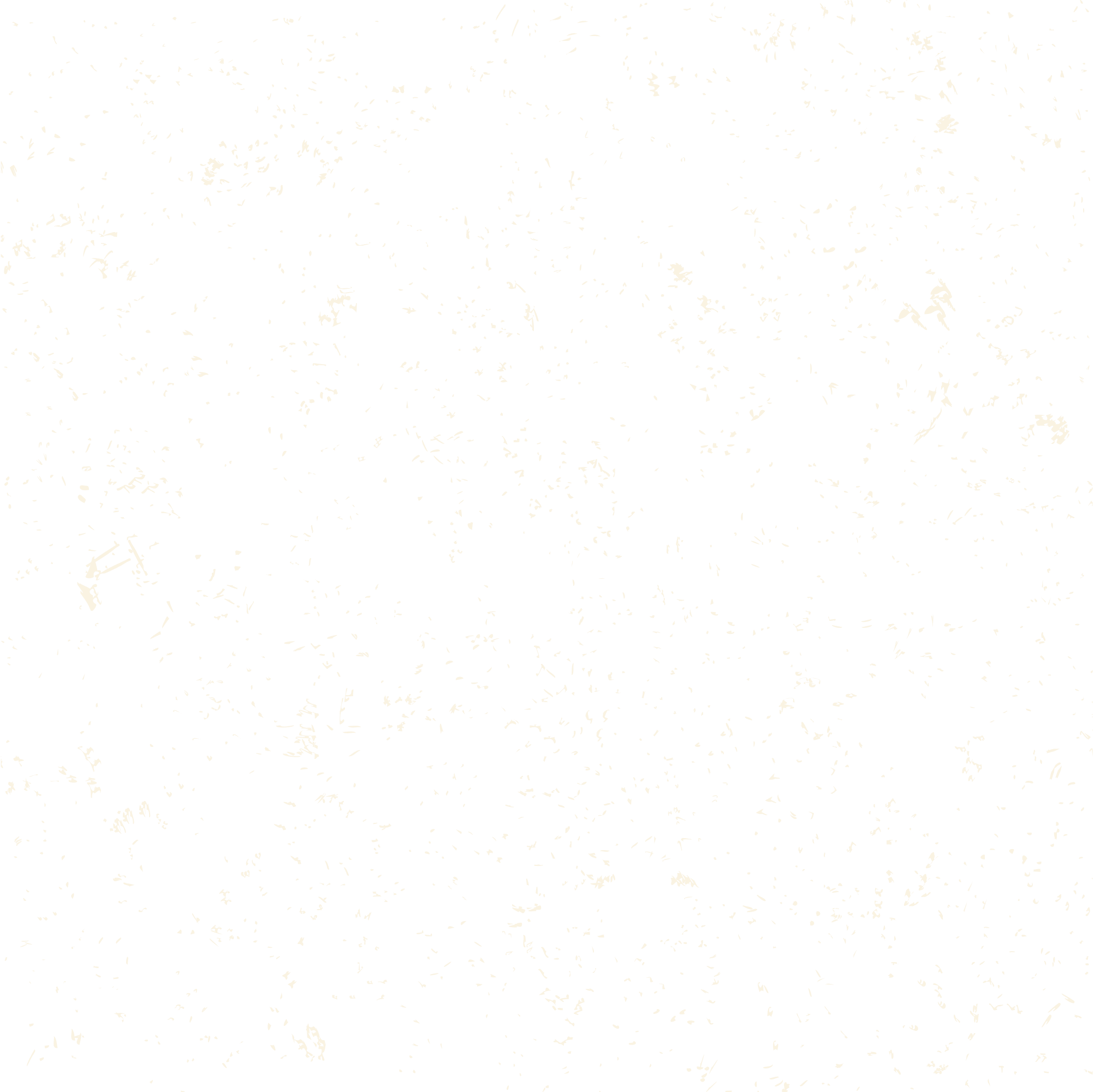 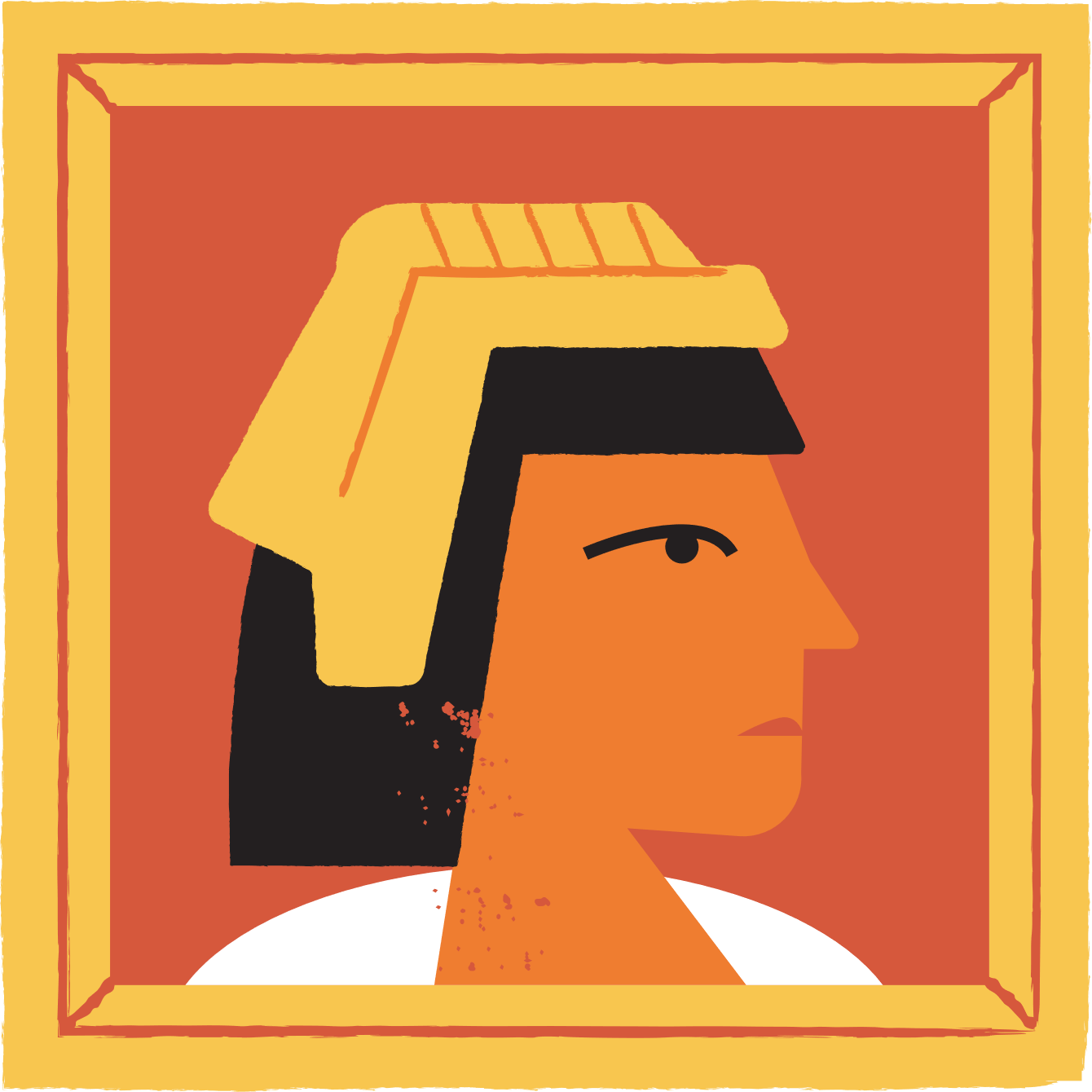 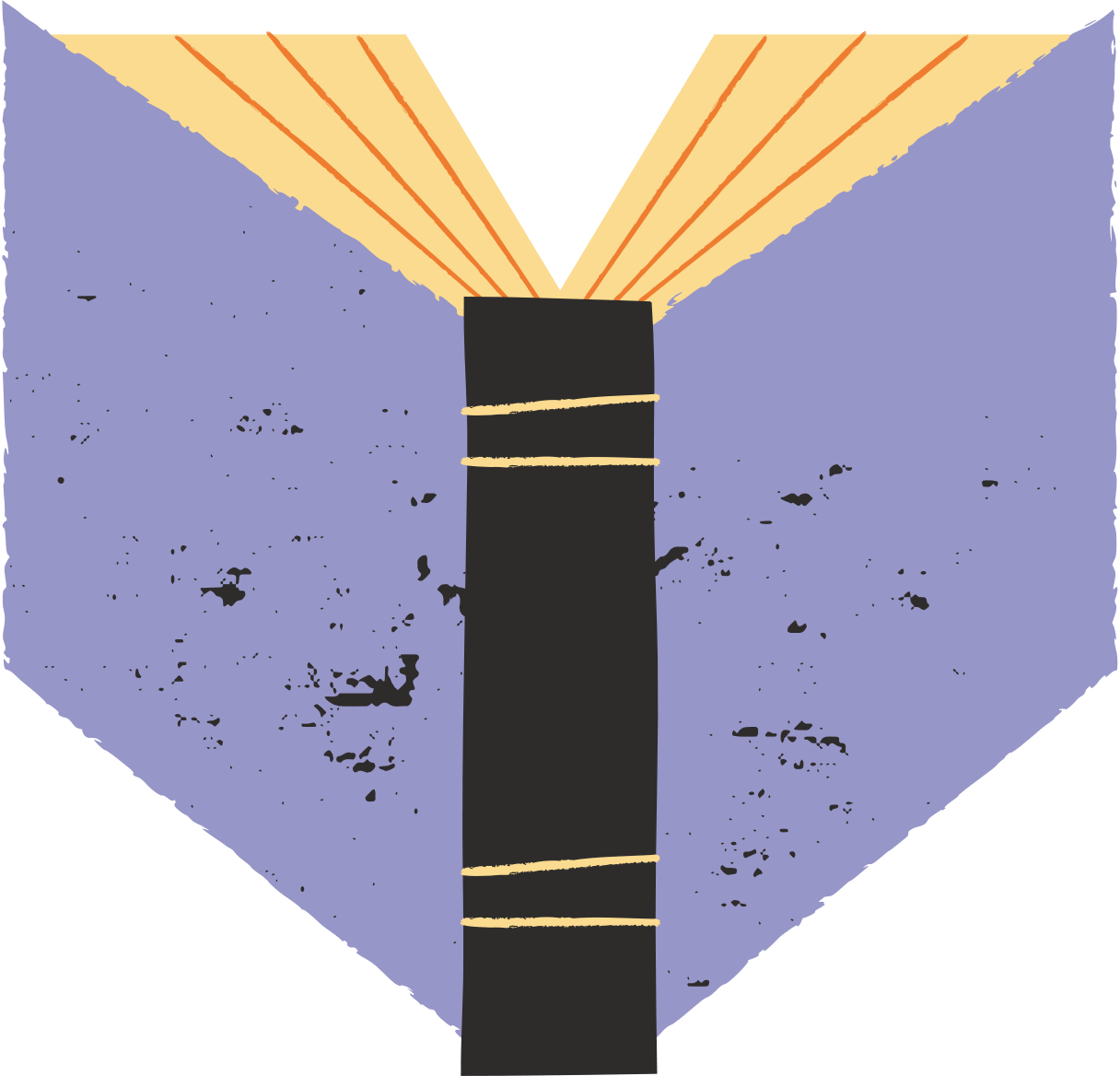 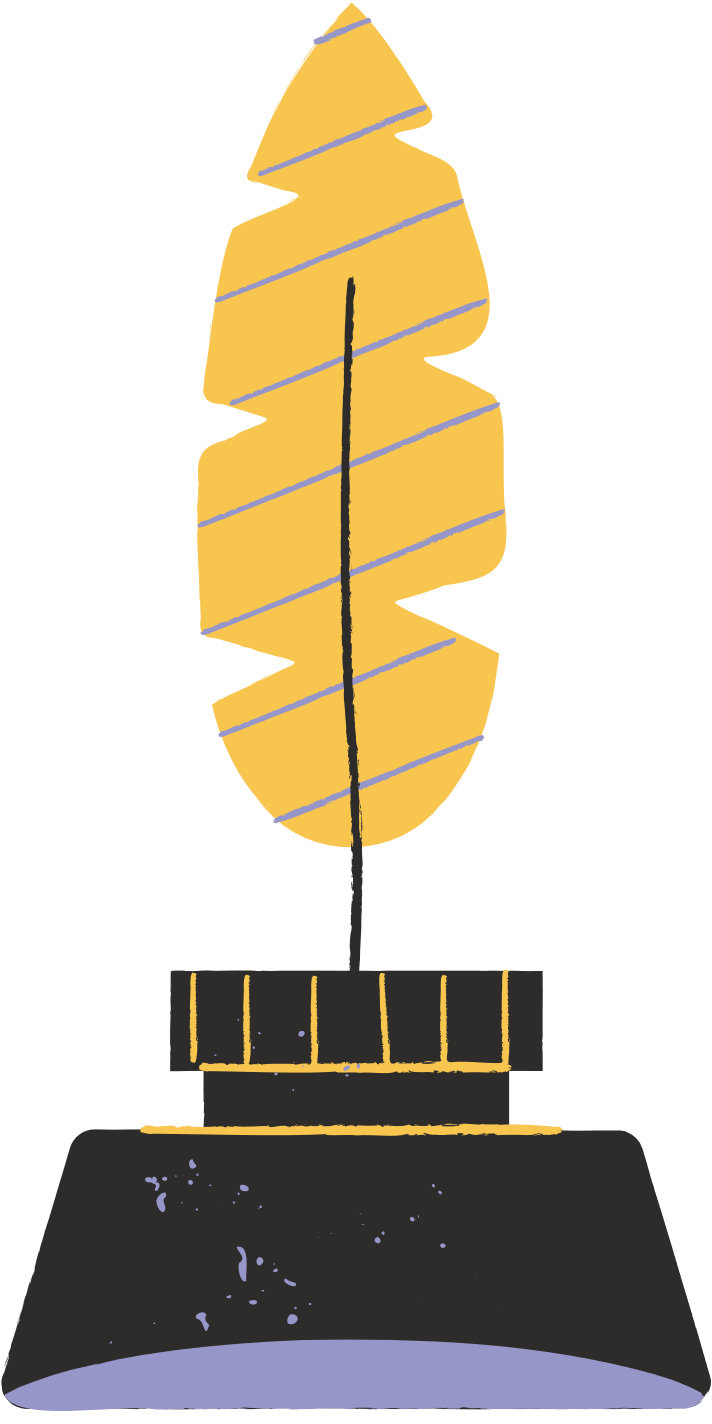 HẸN GẶP LẠI CÁC EM TRONG BUỔI HỌC SAU!
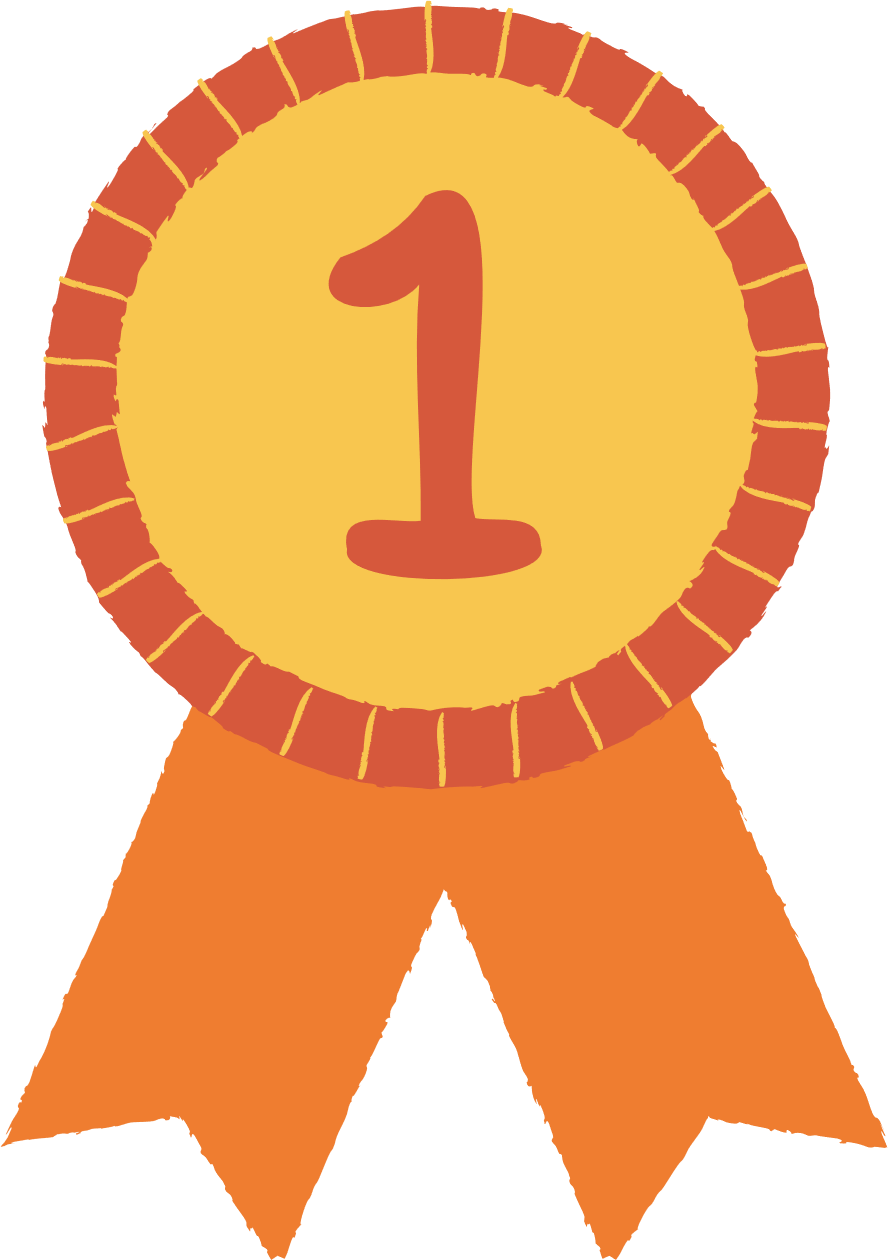 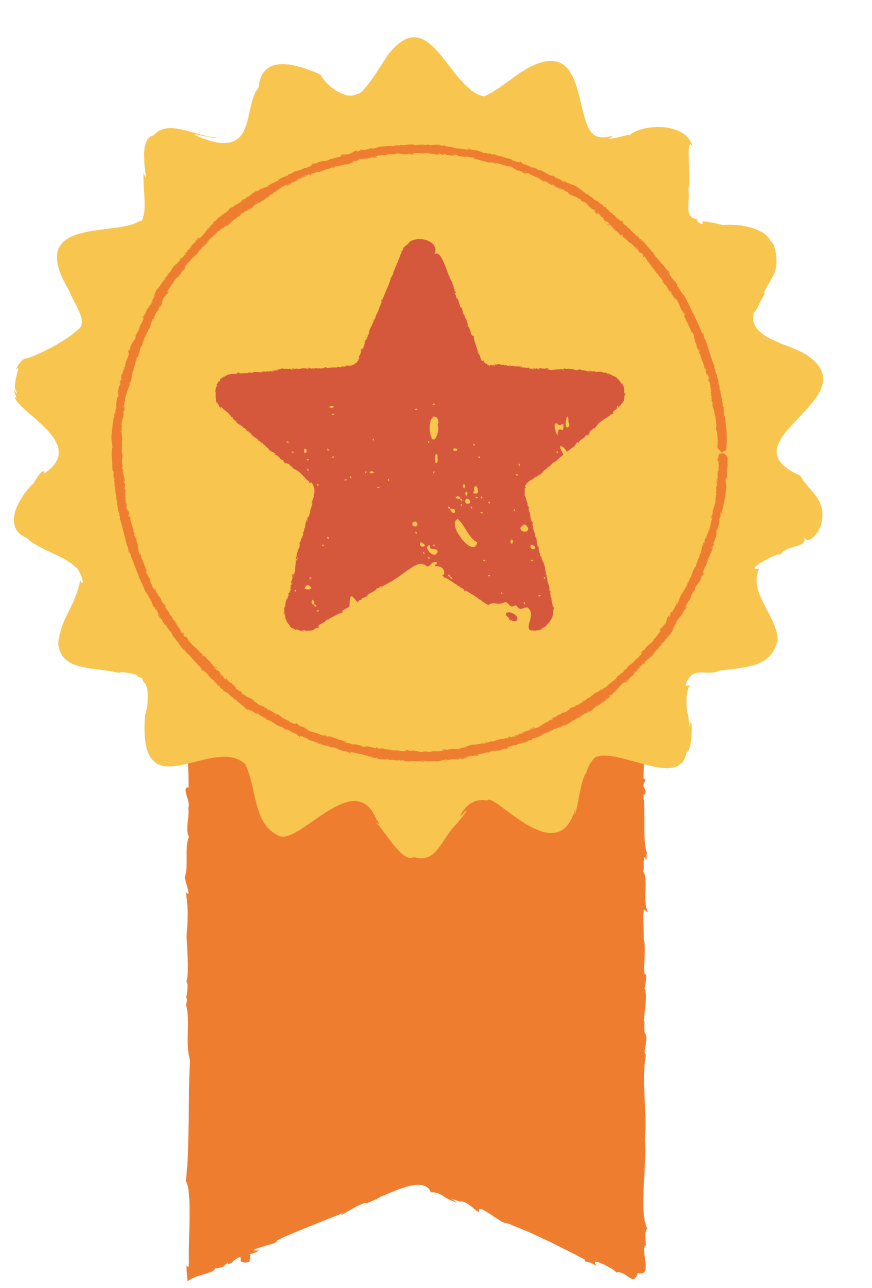